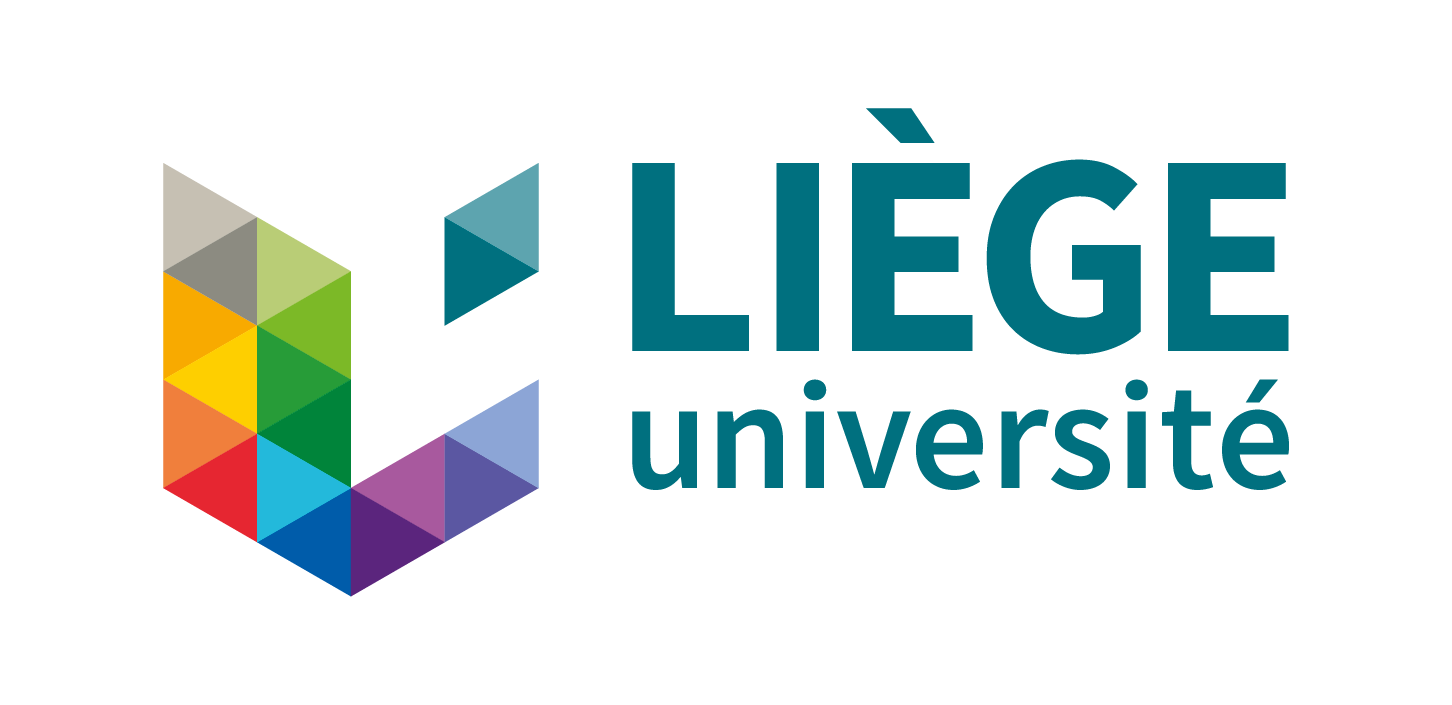 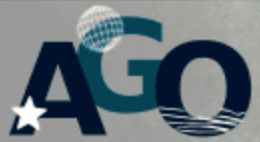 Deep Learning
Introduction & Basics
Vincent Boudart
PhD student
Course 1 : Table of contents
1) What is deep learning ?
2) How it is used nowadays ?
3) Why it will become vital in the future
4) Objectives of this course
5) From linear regression to neural network
    5.1) Definition of the problem
    5.2) Adding complexity
    5.3) Towards MLP
6) Analogy with the polynomial regression
1/33
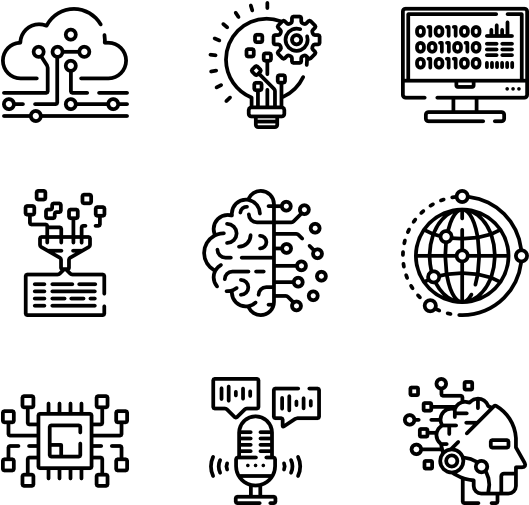 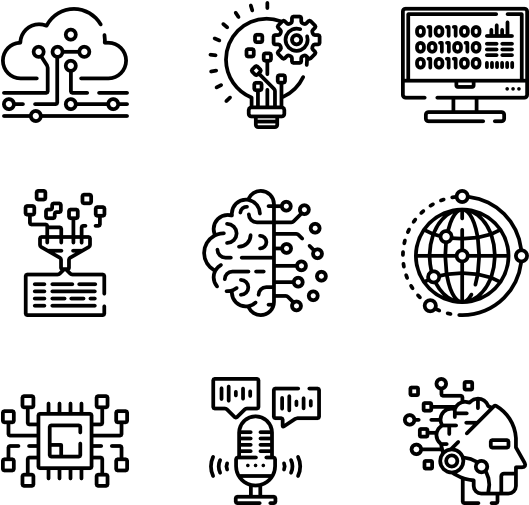 1) What is deep learning ?
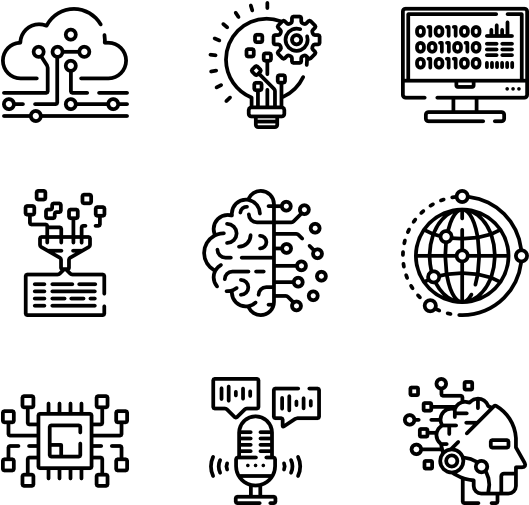 Artificial Intelligence vs Machine Learning vs Deep Learning 
(http://wiki.pathmind.com/ai-vs-machine-learning-vs-deep-learning)
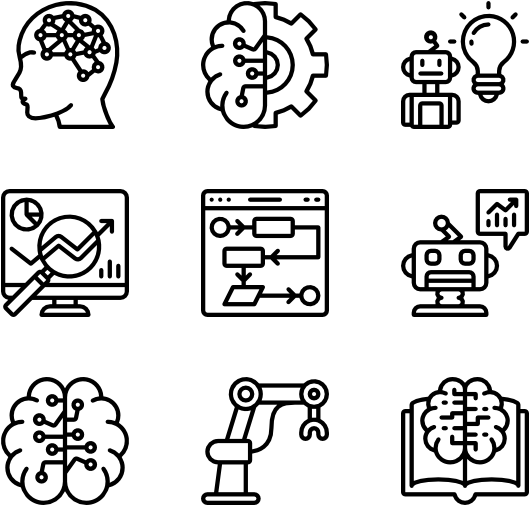 - pile of if-then statements
- statistical model mapping raw sensory data to symbolic categories
- ...
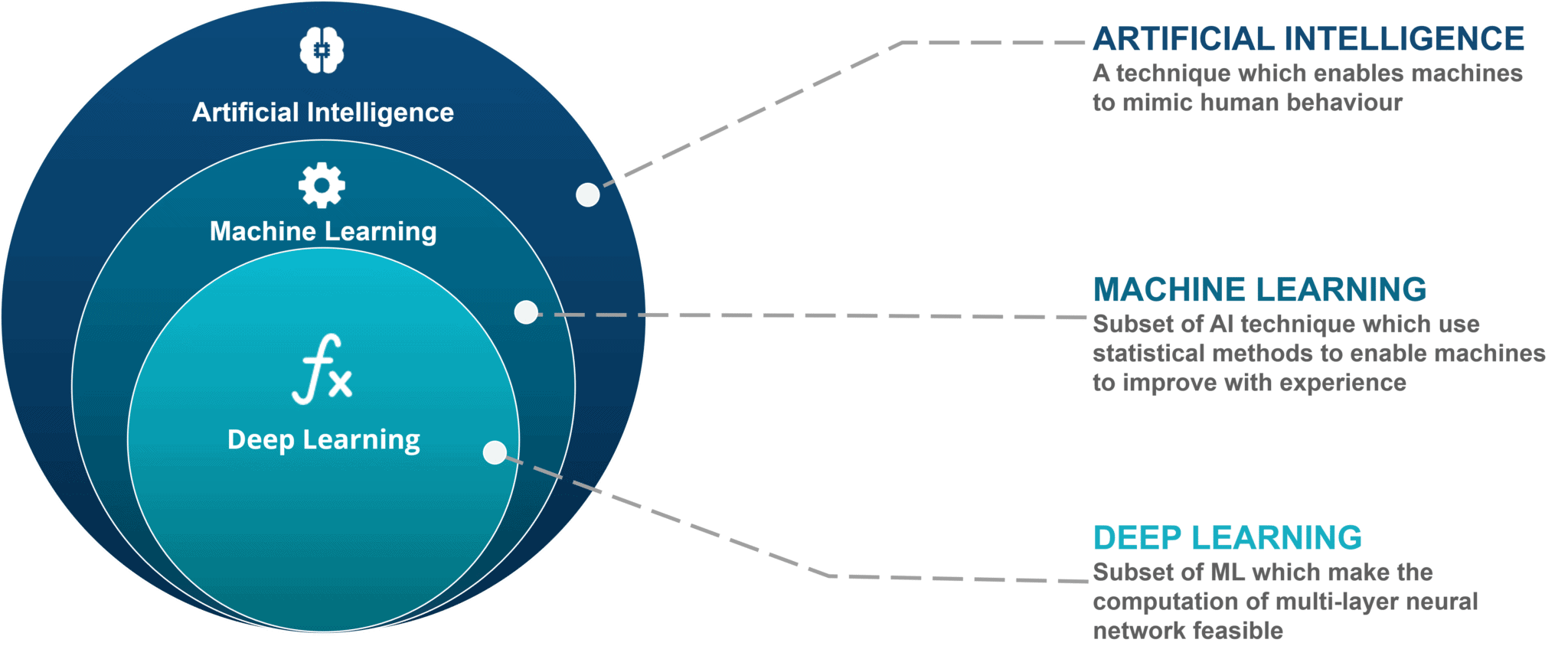 - optimization algorithms
- decision tree, random forest, K-means
linear regression, support vector machine, ...
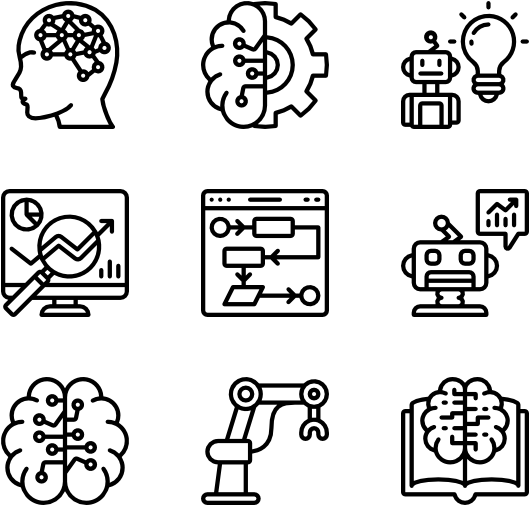 - neural networks
- performs exceptionally well on lots of tasks
2/33
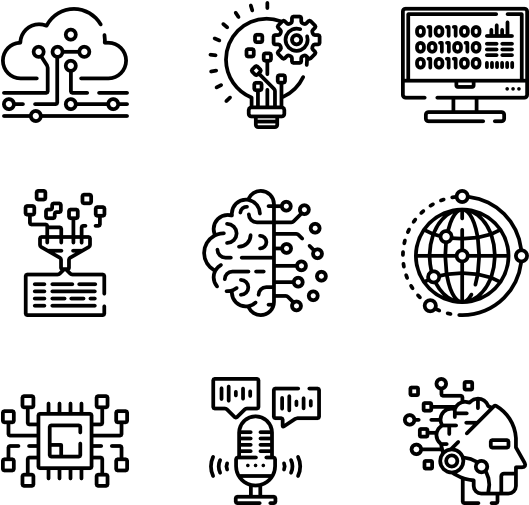 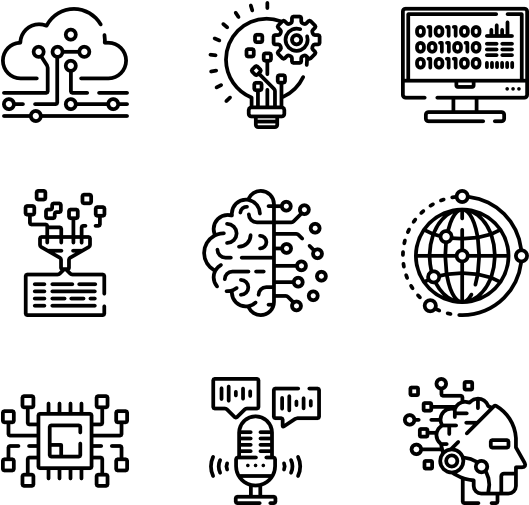 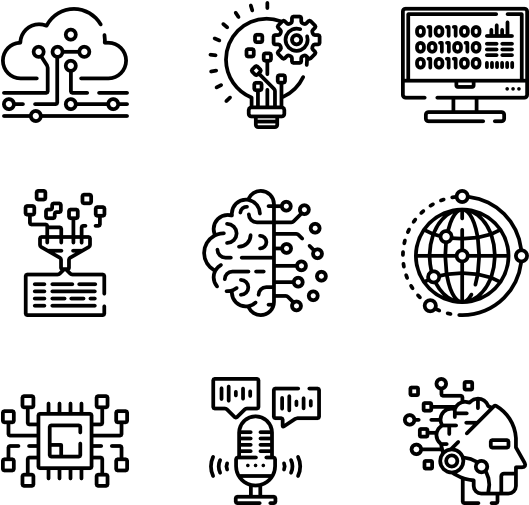 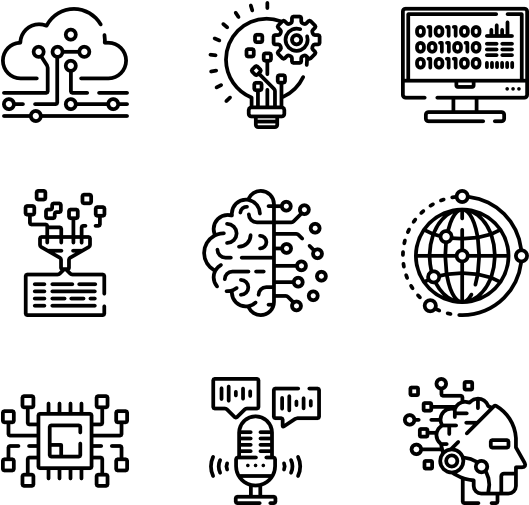 2) How it is used nowadays ?
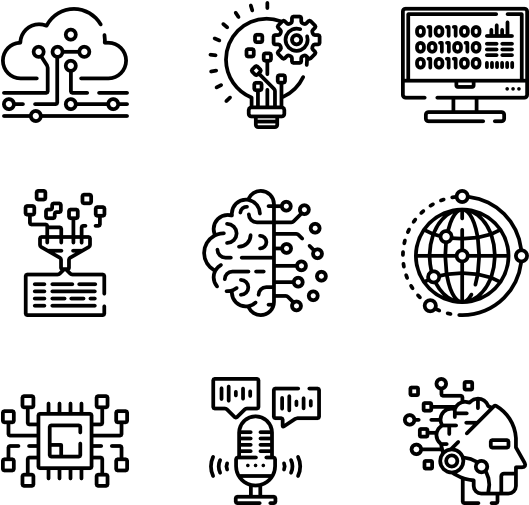 Self-driving cars (Tesla, Google)
- Lots of data to process (camera, LiDAR, RADAR, 
GPS, various sensors, …)
- Lots of action to take (breaking, turning, prediction of 
human and vehicle behavior, …)
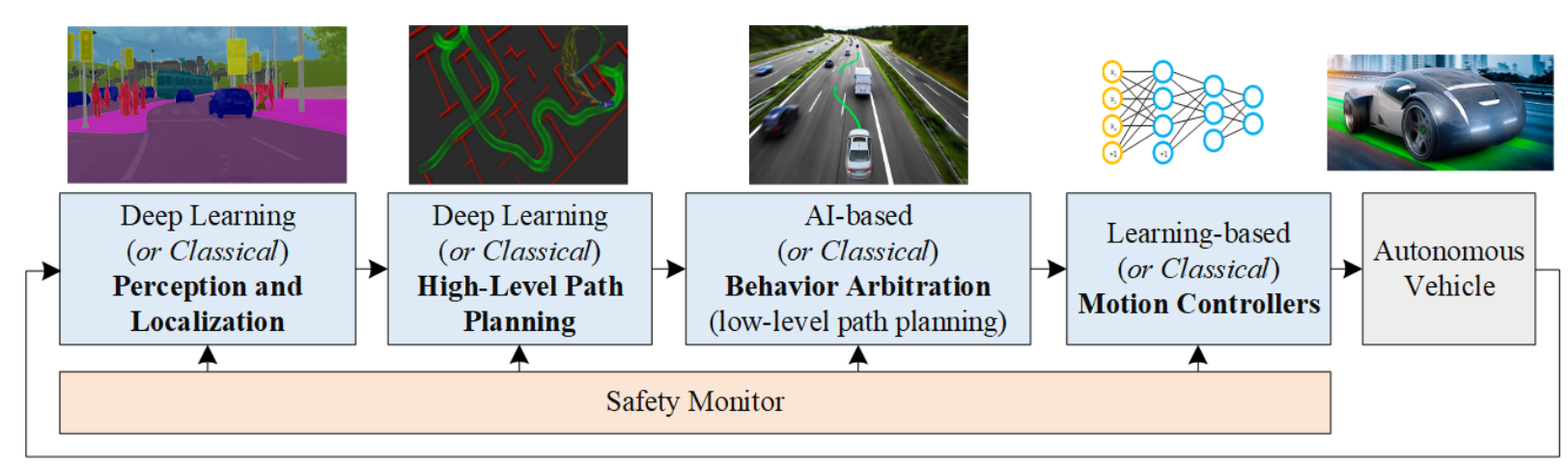 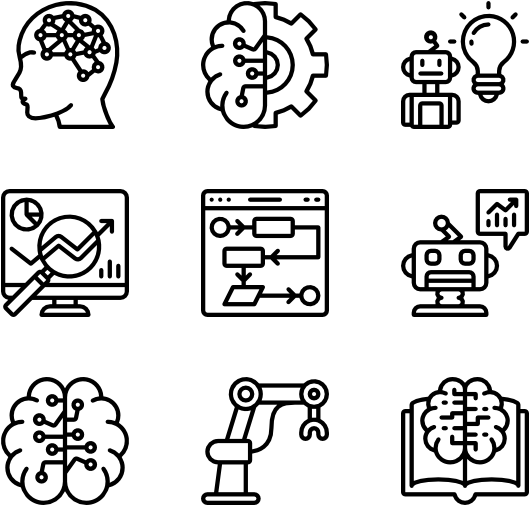 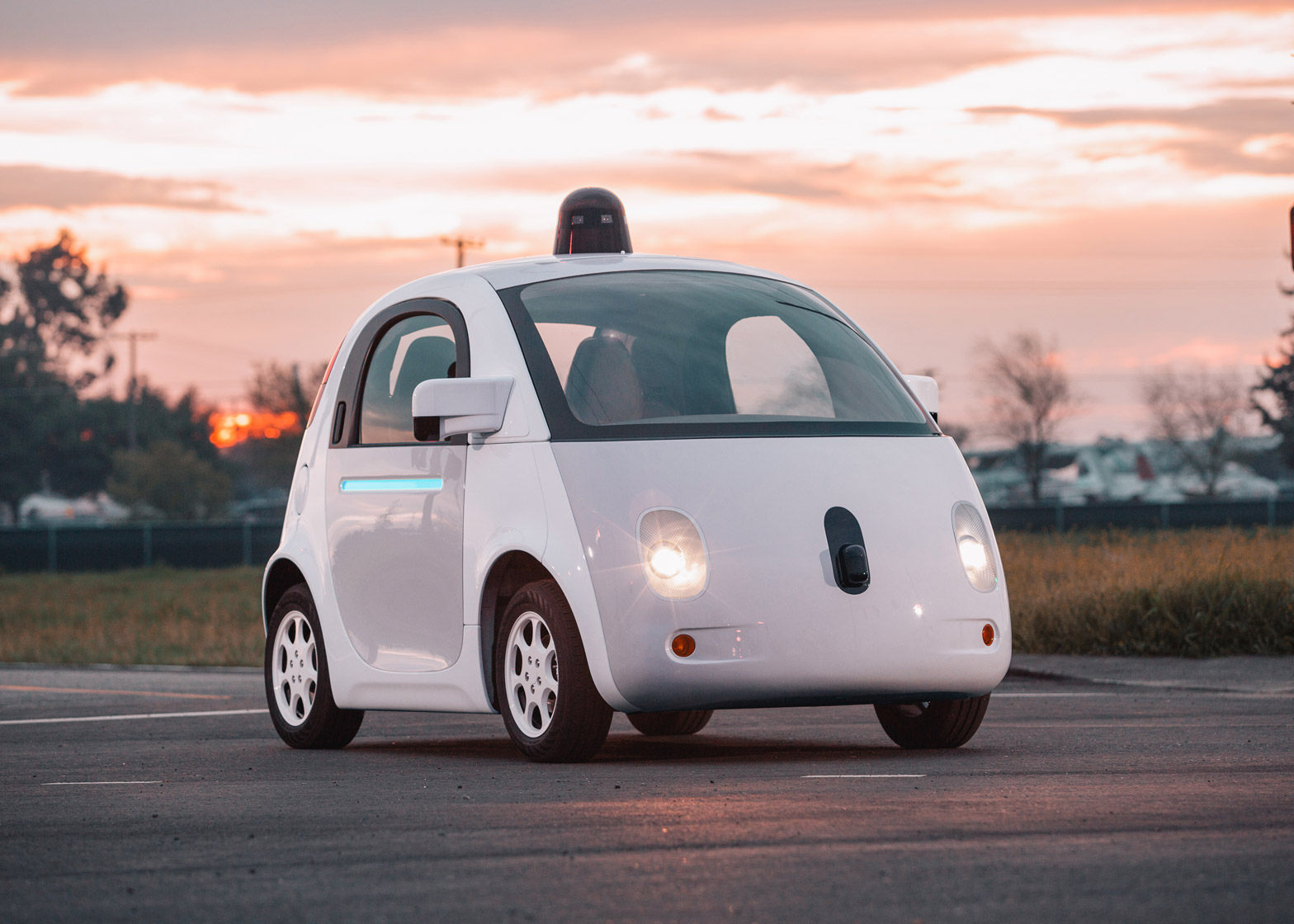 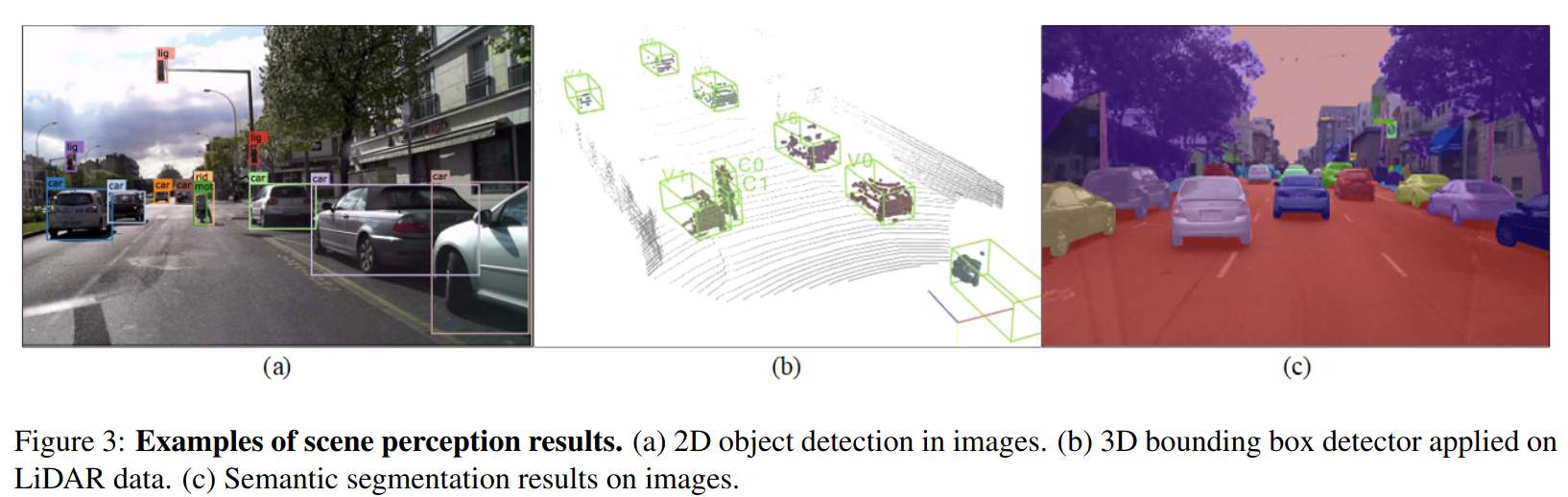 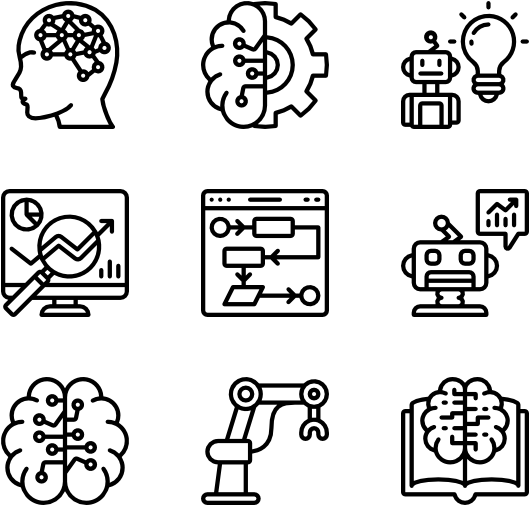 ©Google self-driving car
Source : https://arxiv.org/pdf/1910.07738
3/33
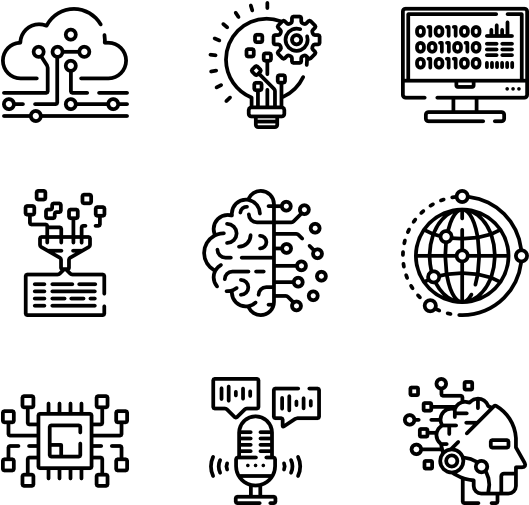 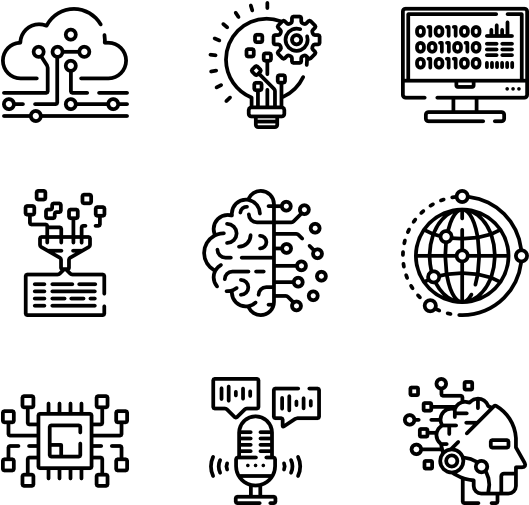 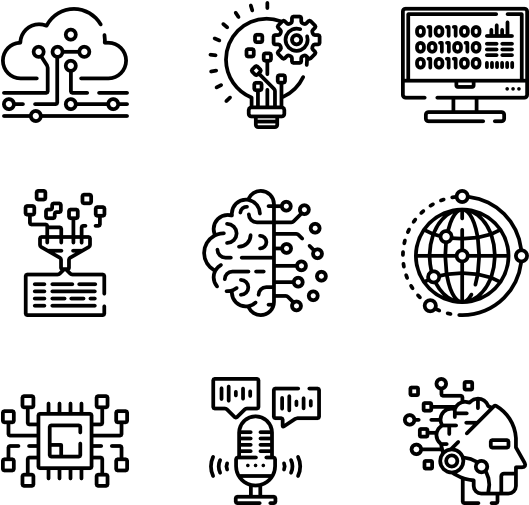 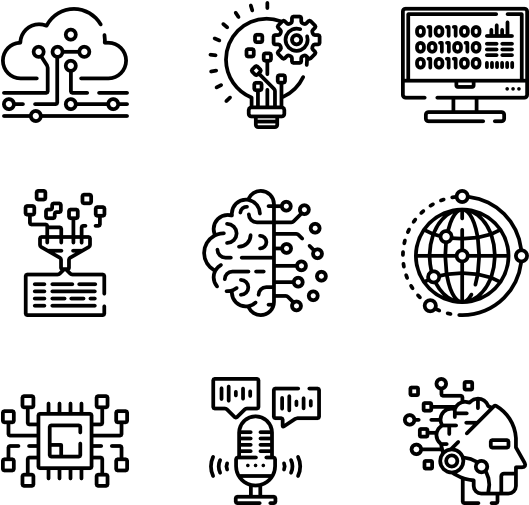 2) How it is used nowadays ?
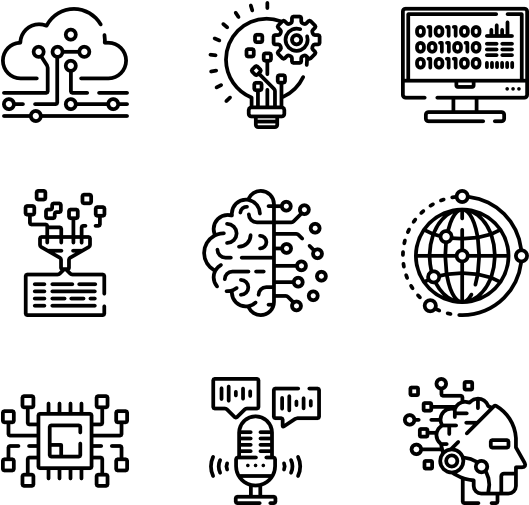 Face recognition
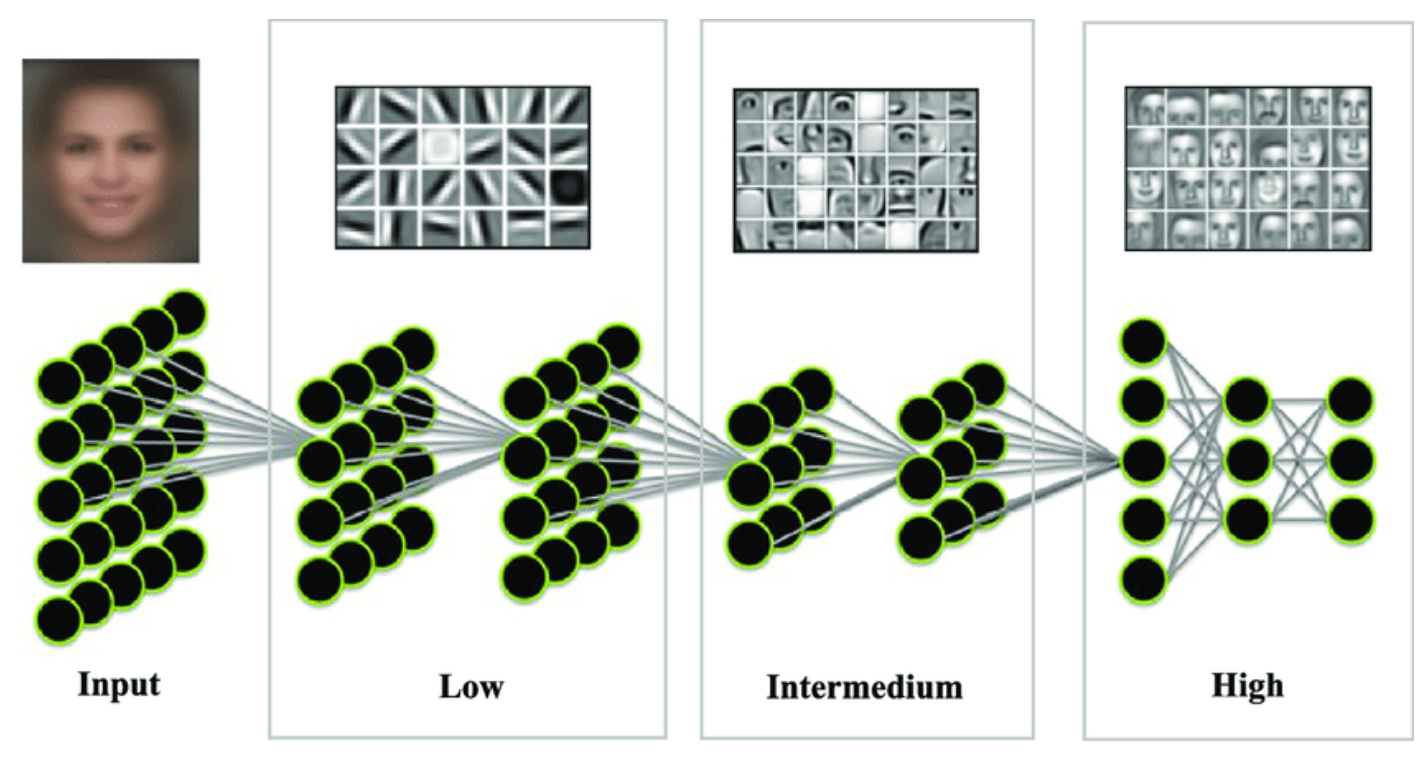 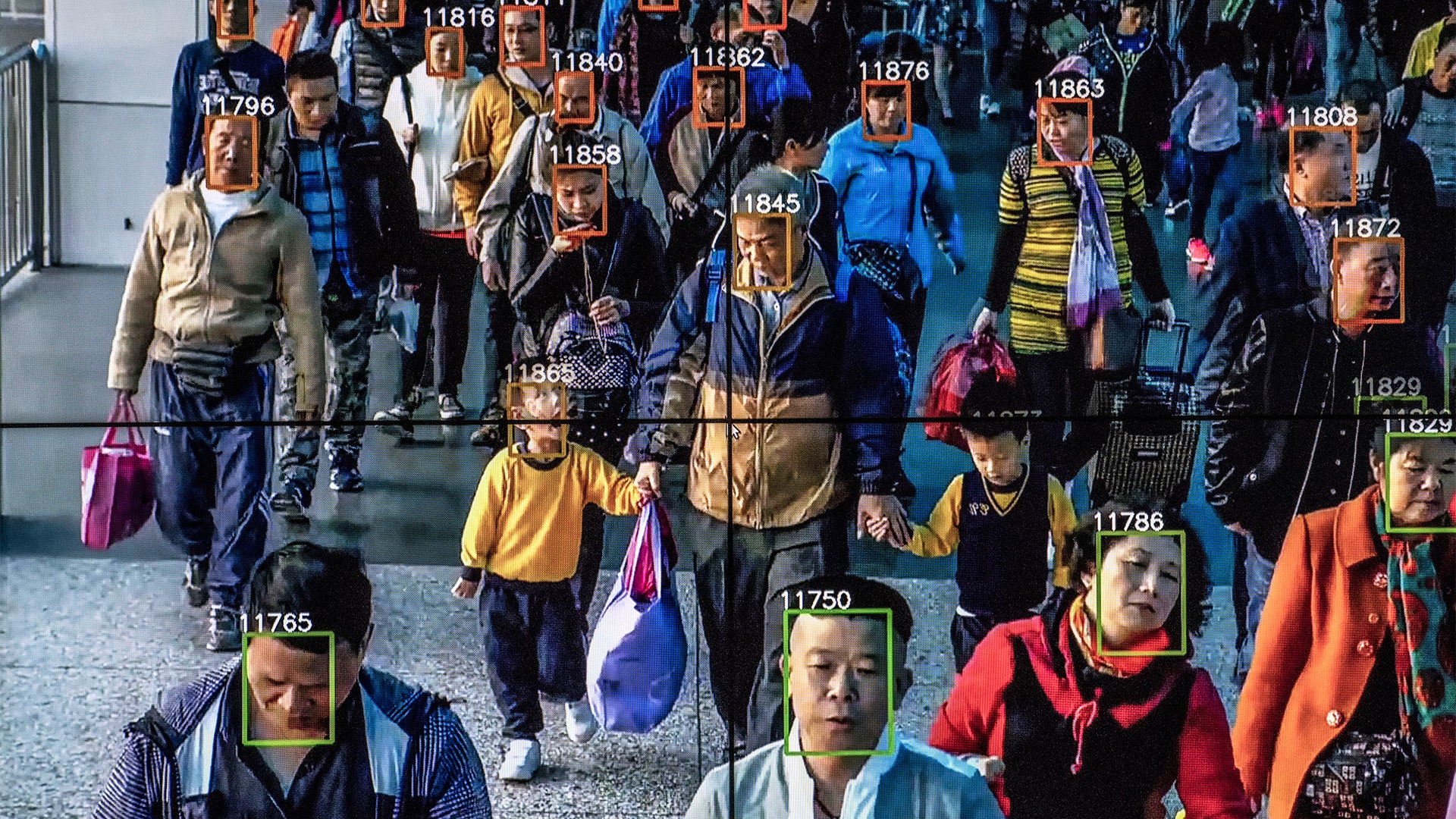 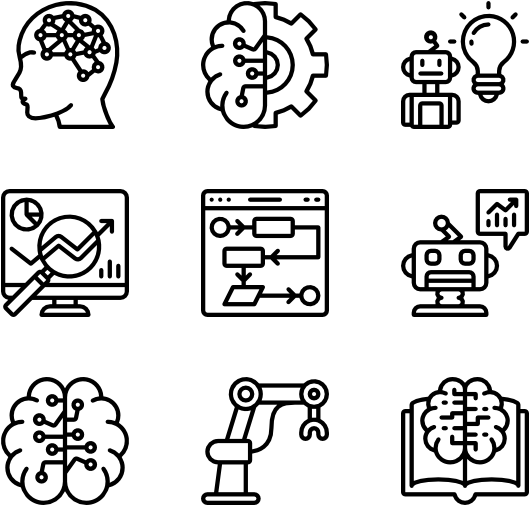 Li, Xiang et al. Computer Methods in Applied Mechanics and Engineering. 347. 10.1016/j.cma.2019.01.005. (2019).
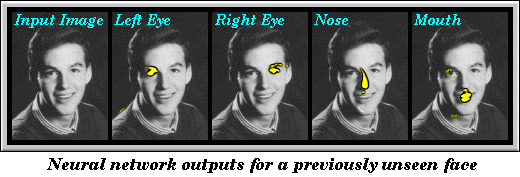 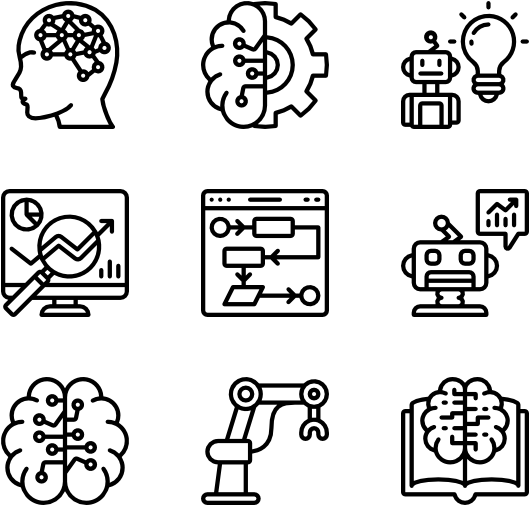 Paul Debevec. A Neural Network for Facial Feature Location. UC Berkeley CS283 Project Report, December 1992. http://www.debevec.org/FaceRecognition/
4/33
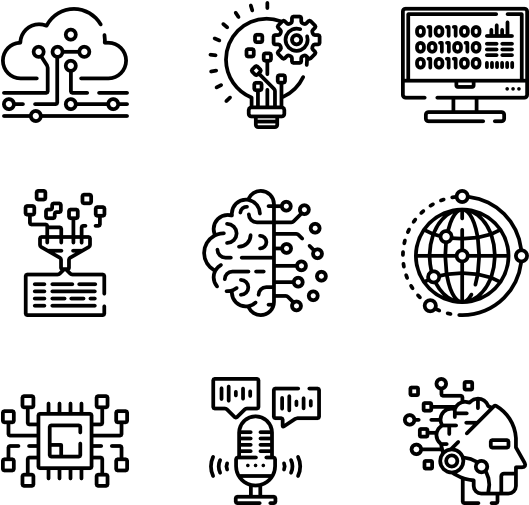 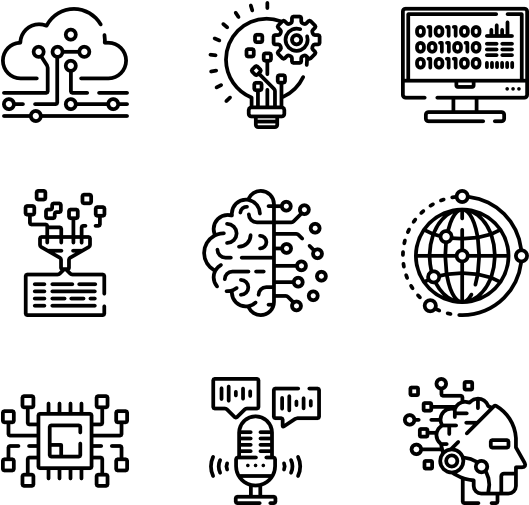 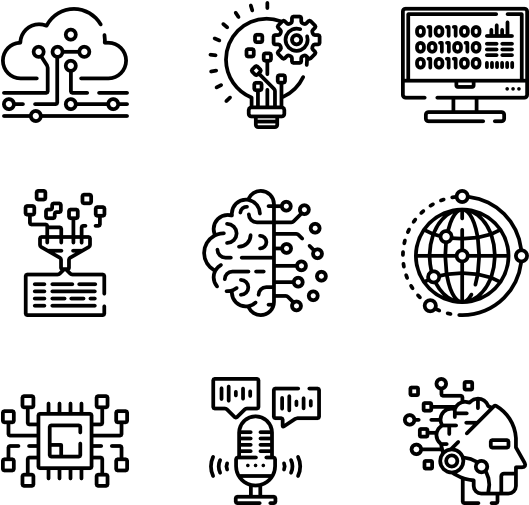 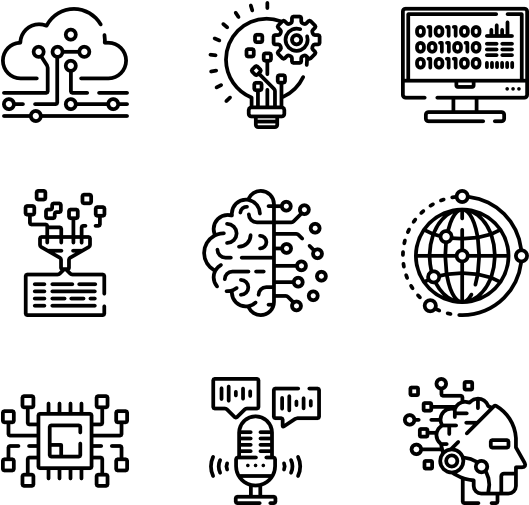 2) How it is used nowadays ?
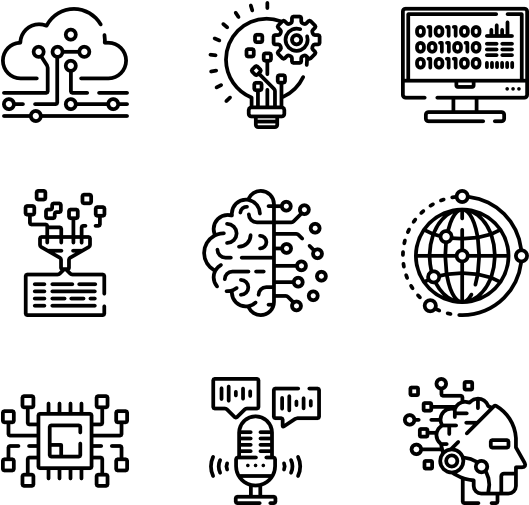 Recommendation systems (Netflix, Amazon, Spotify, …)
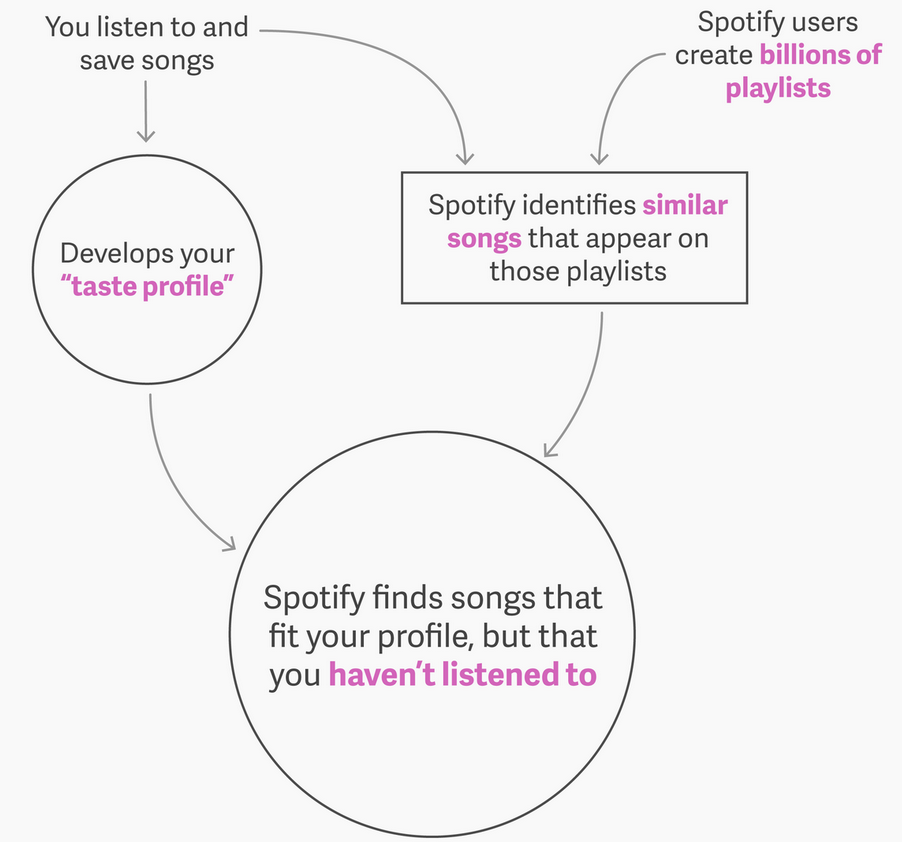 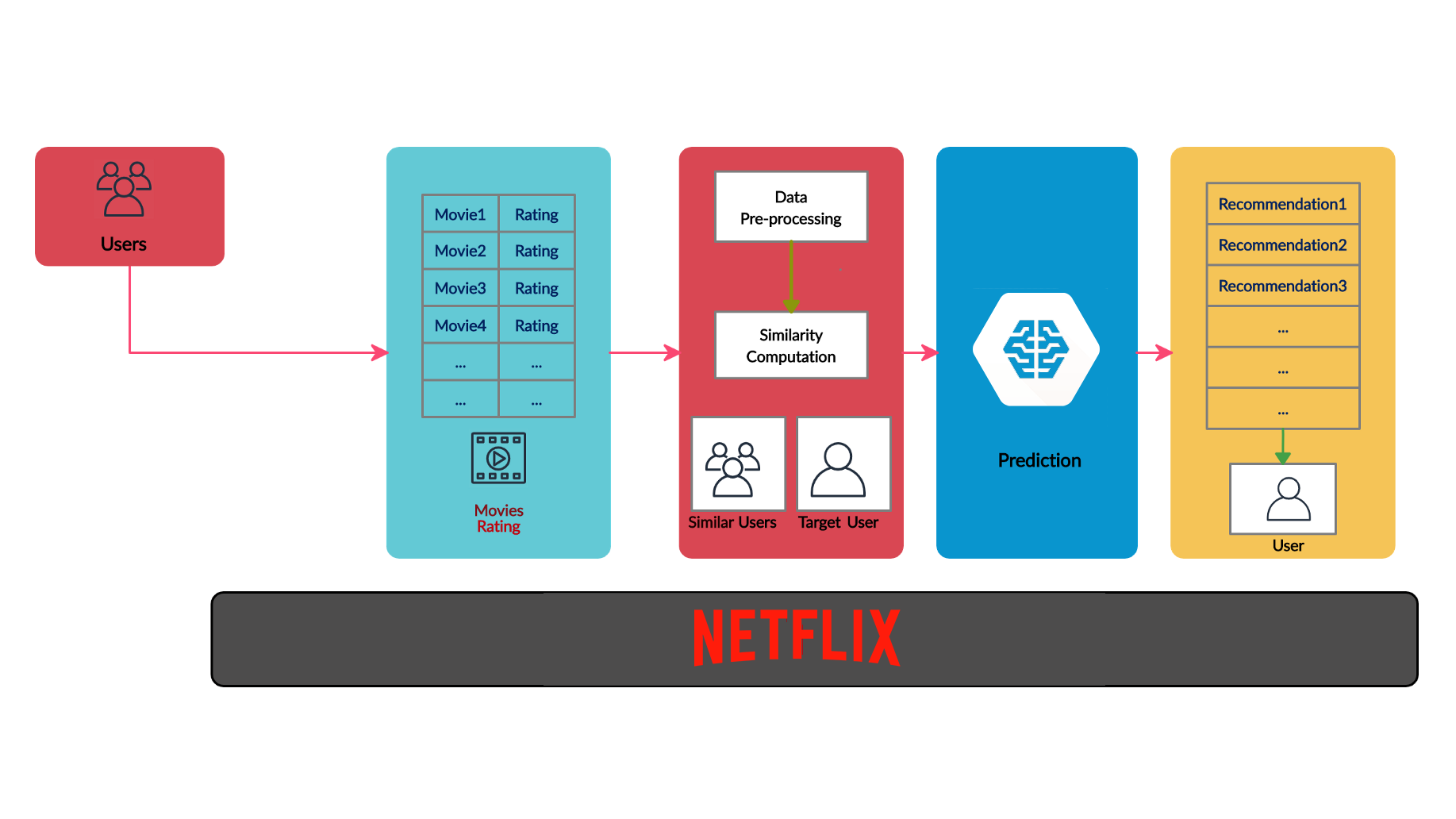 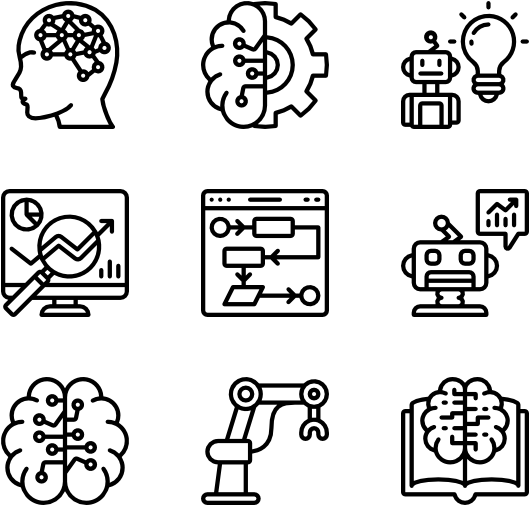 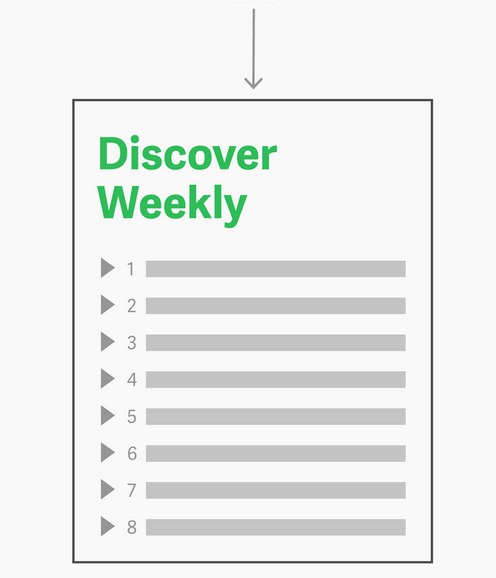 "75% of what people are watching on Netflix comes from recommendations"  McKinsey & Company
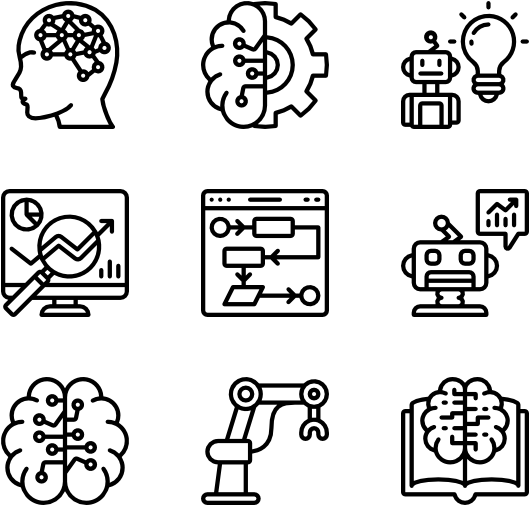 Source: https://qz.com/571007/the-magic-that-makes-spotifys-discover-weekly-playlists-so-damn-good/
5/33
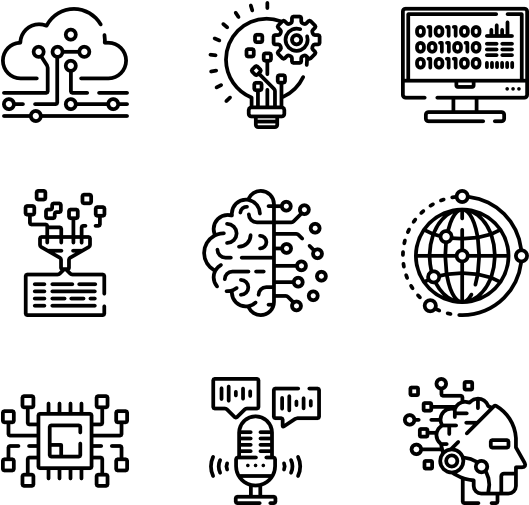 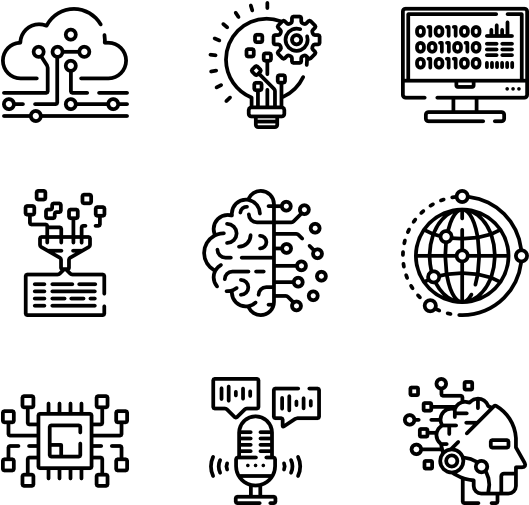 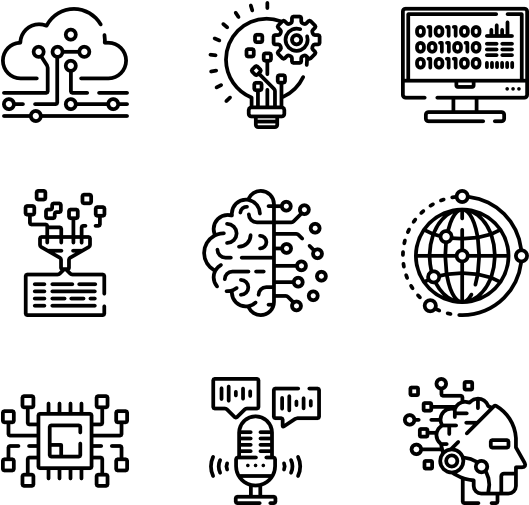 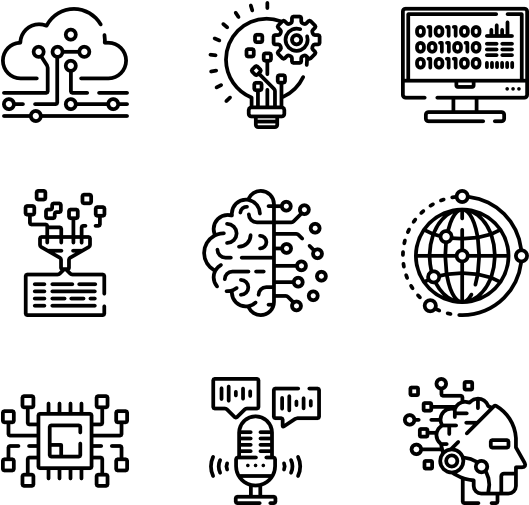 2) How it is used nowadays ?
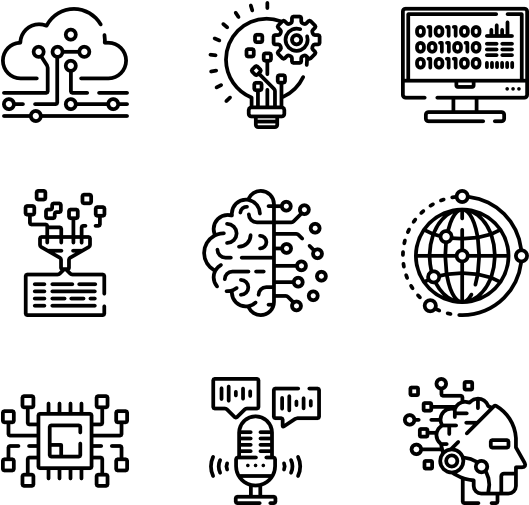 Self-learning robots
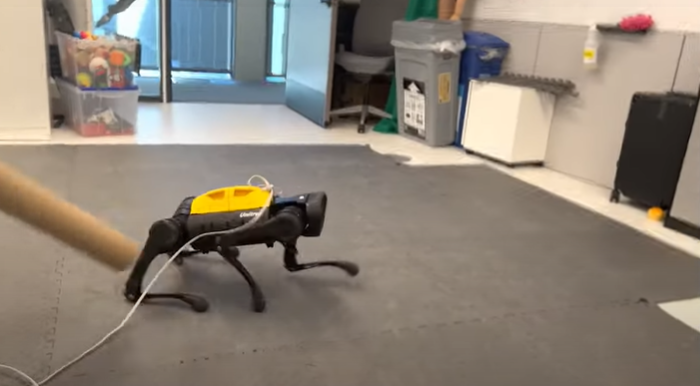 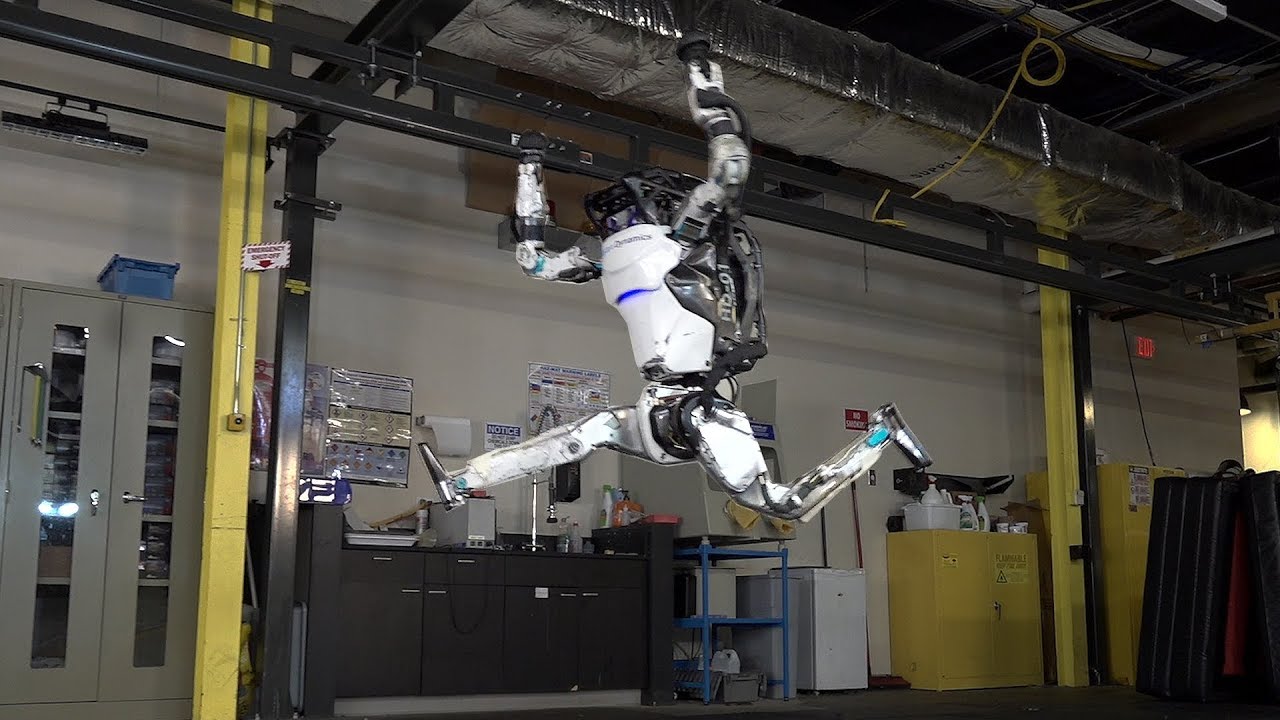 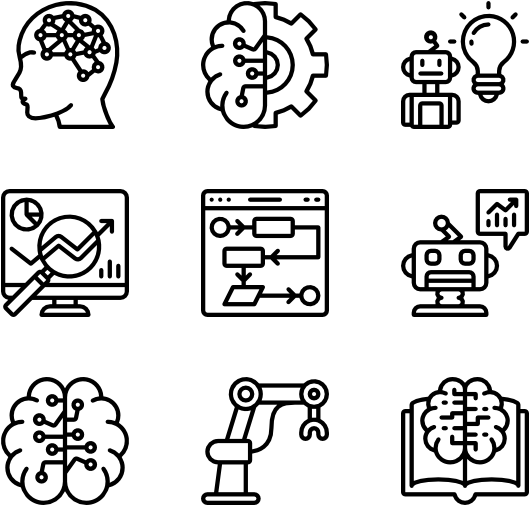 This robot dog has an AI brain and taught itself to walk in just an hour, University of California, Berkeley
Atlas robot (Boston Dynamics) performing a sequence of dynamic maneuvers that form a gymnastic routine
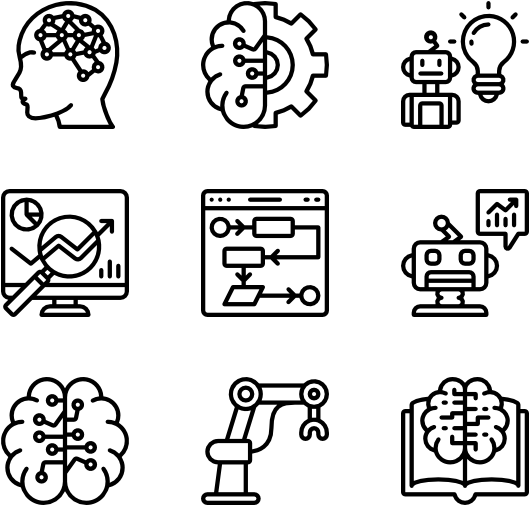 6/33
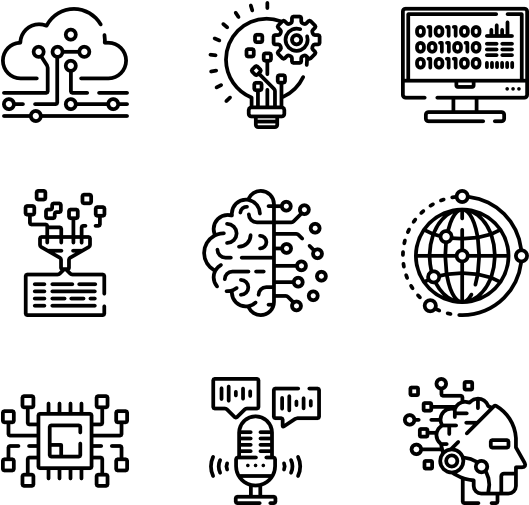 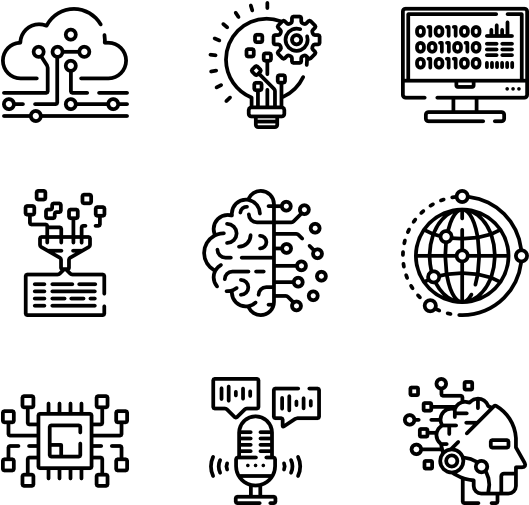 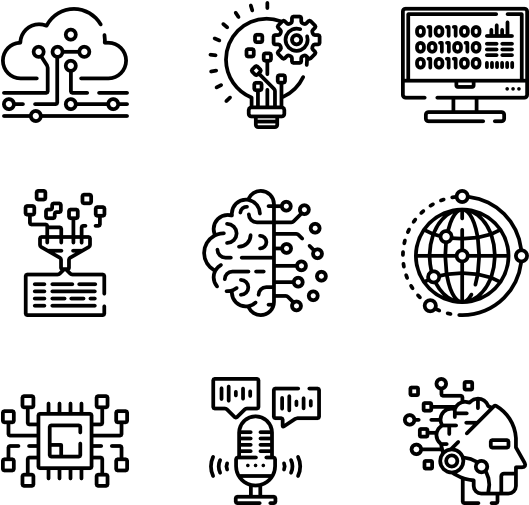 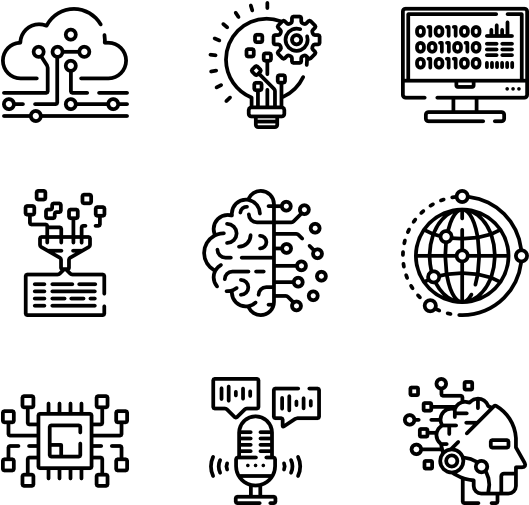 2) How it is used nowadays ?
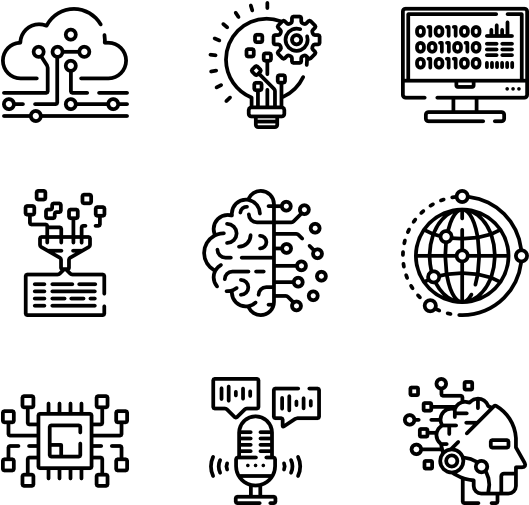 Automatic detection of fruits/vegetables …... and metal waste !
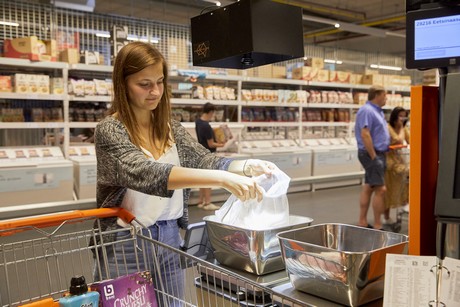 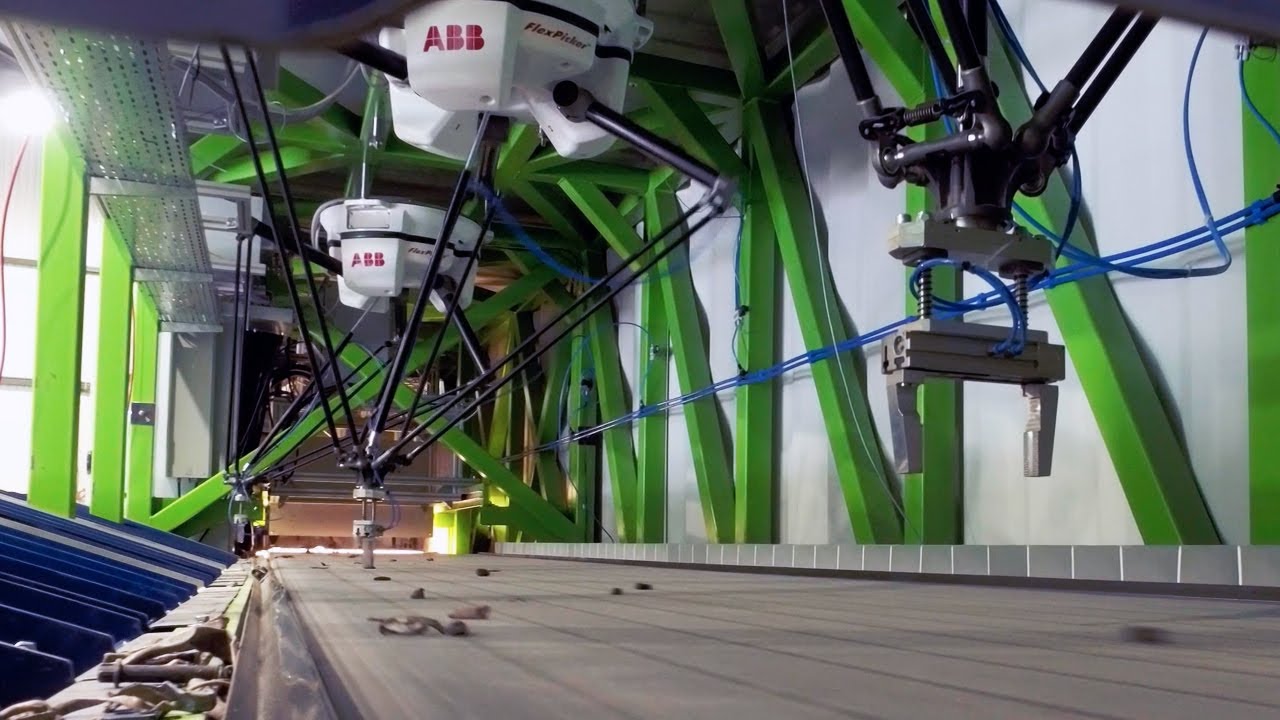 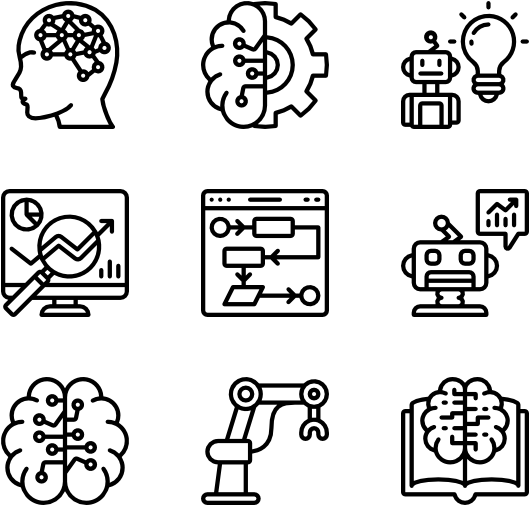 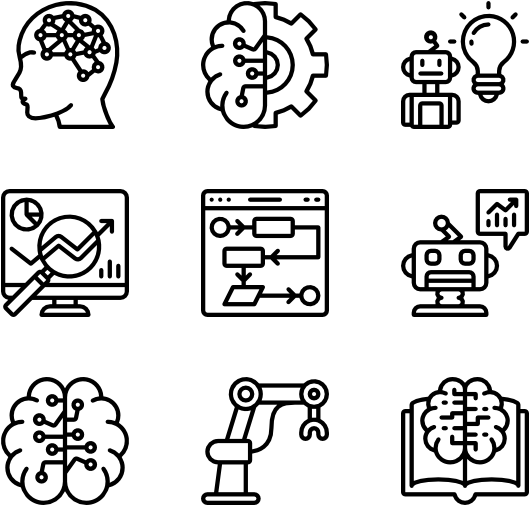 World first: metals sorted by robots. GeMMe laboratory (Faculty of Applied Sciences at ULIEGE) & Citius engineering & COMET Group
AI camera recognizes more than 120 fruits and vegetables with a 97% precision (Robovision)
In …. Courtrai/Kortrijk, Belgium !!!
7/33
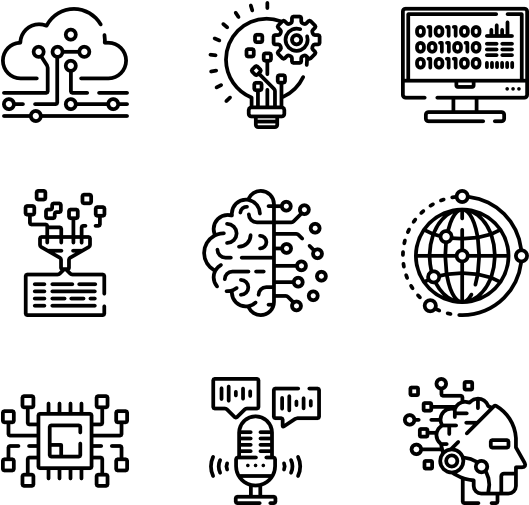 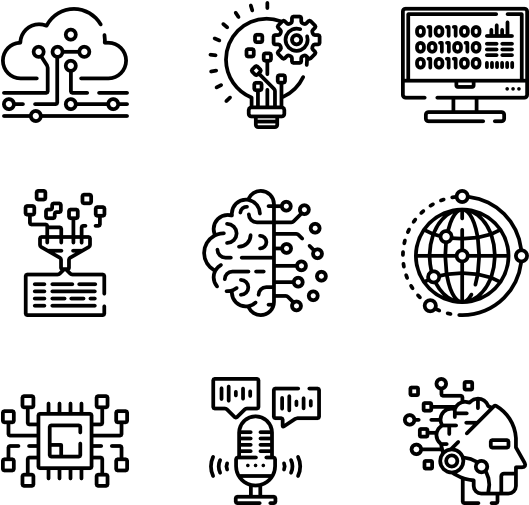 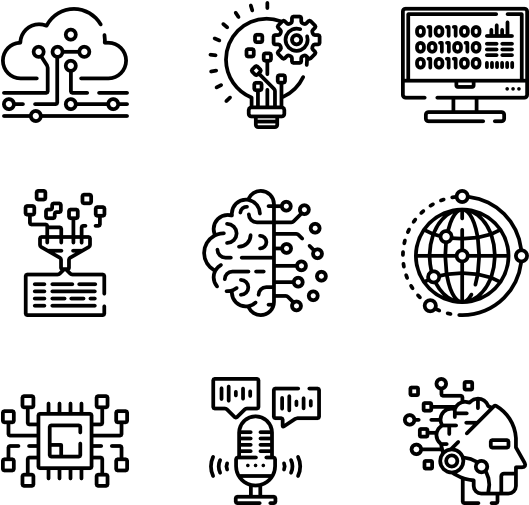 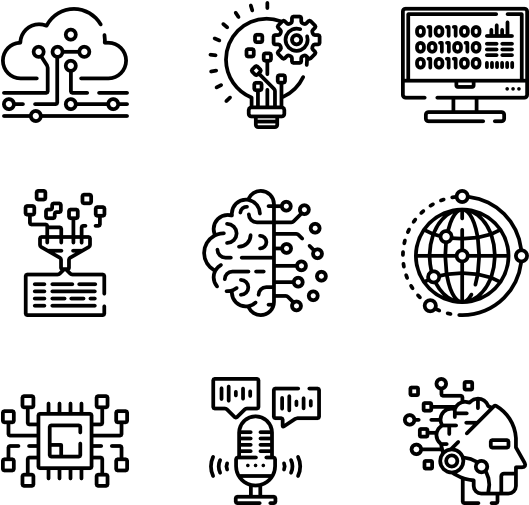 3) Why it will become vital in the future
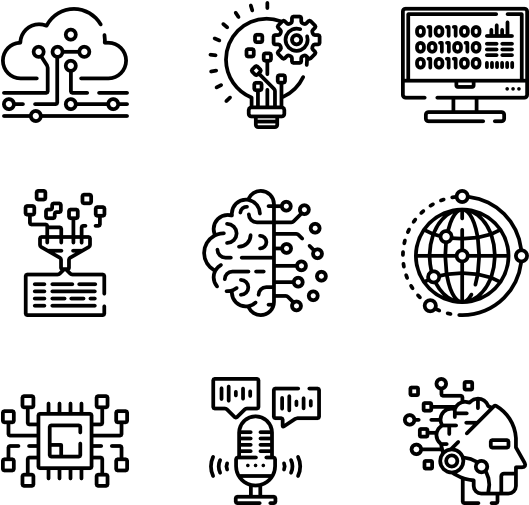 Sensors are everywhere, data keep growing !
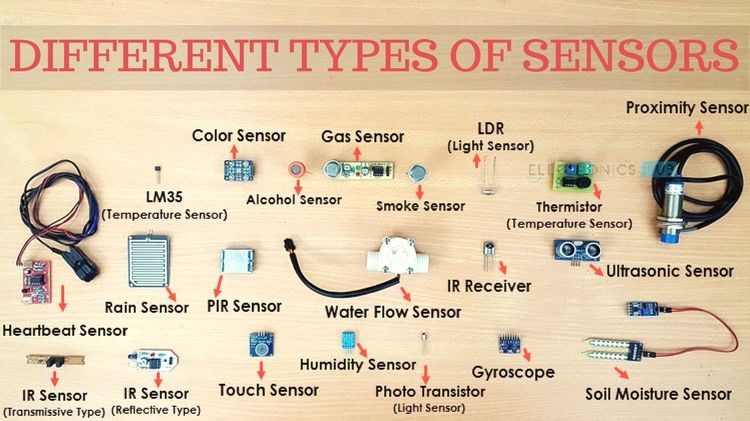 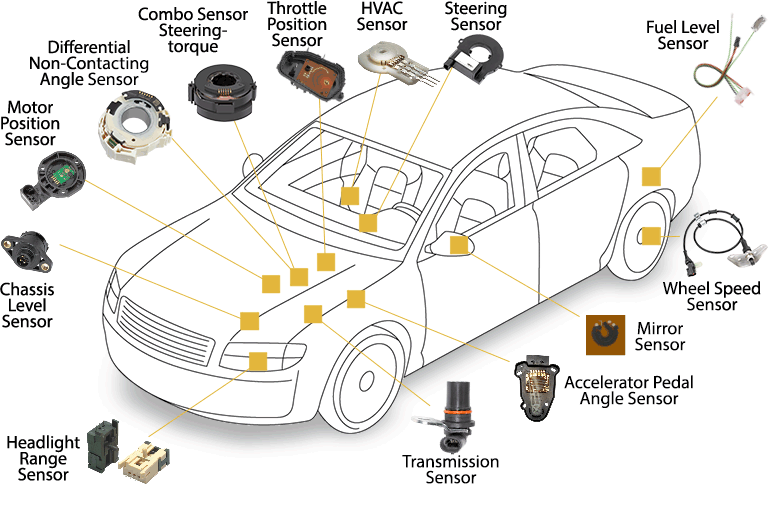 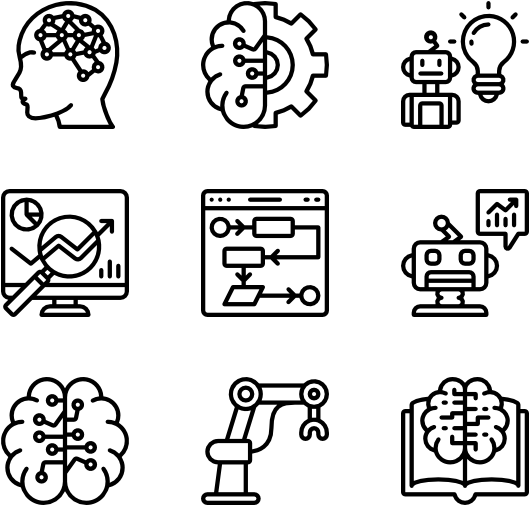 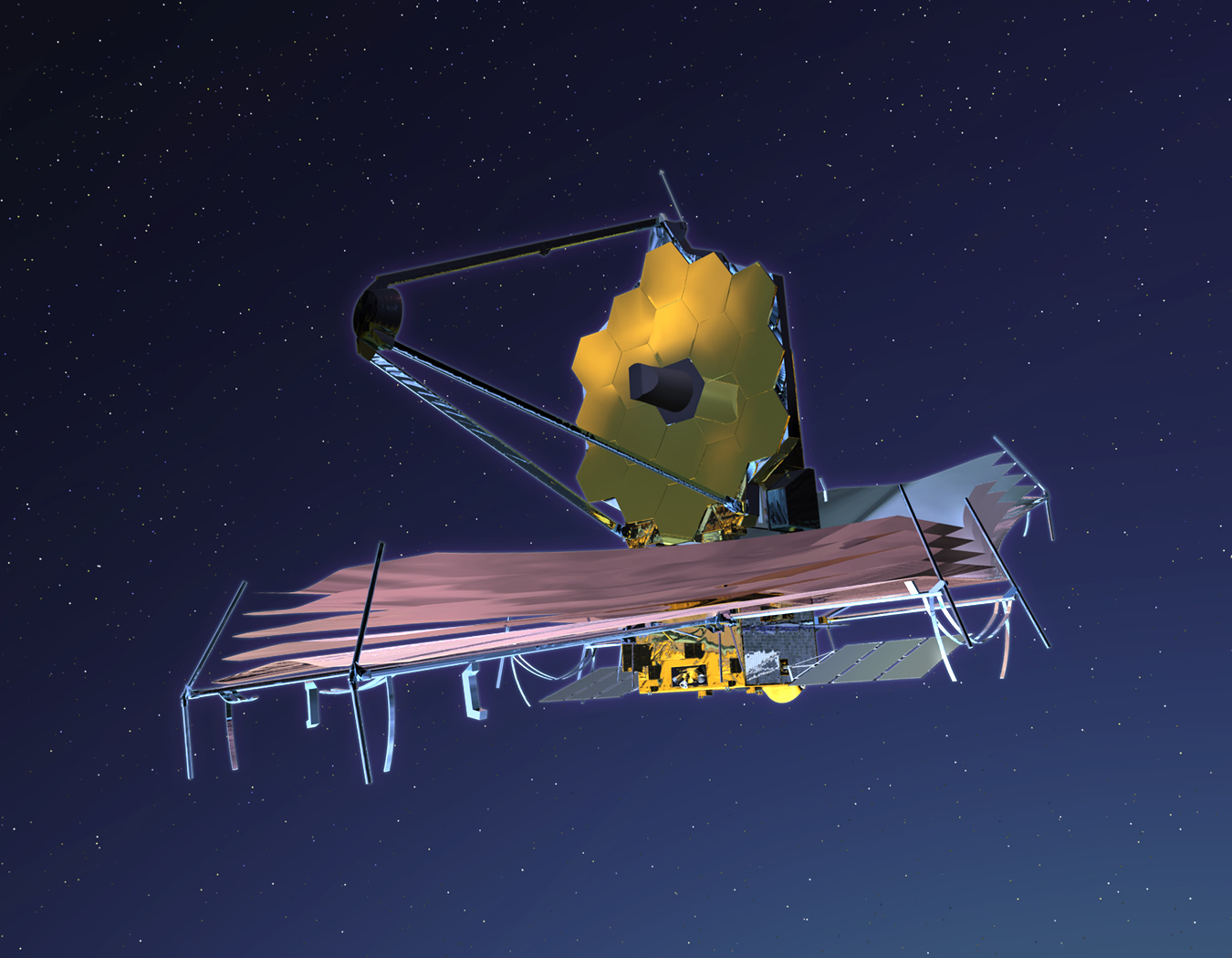 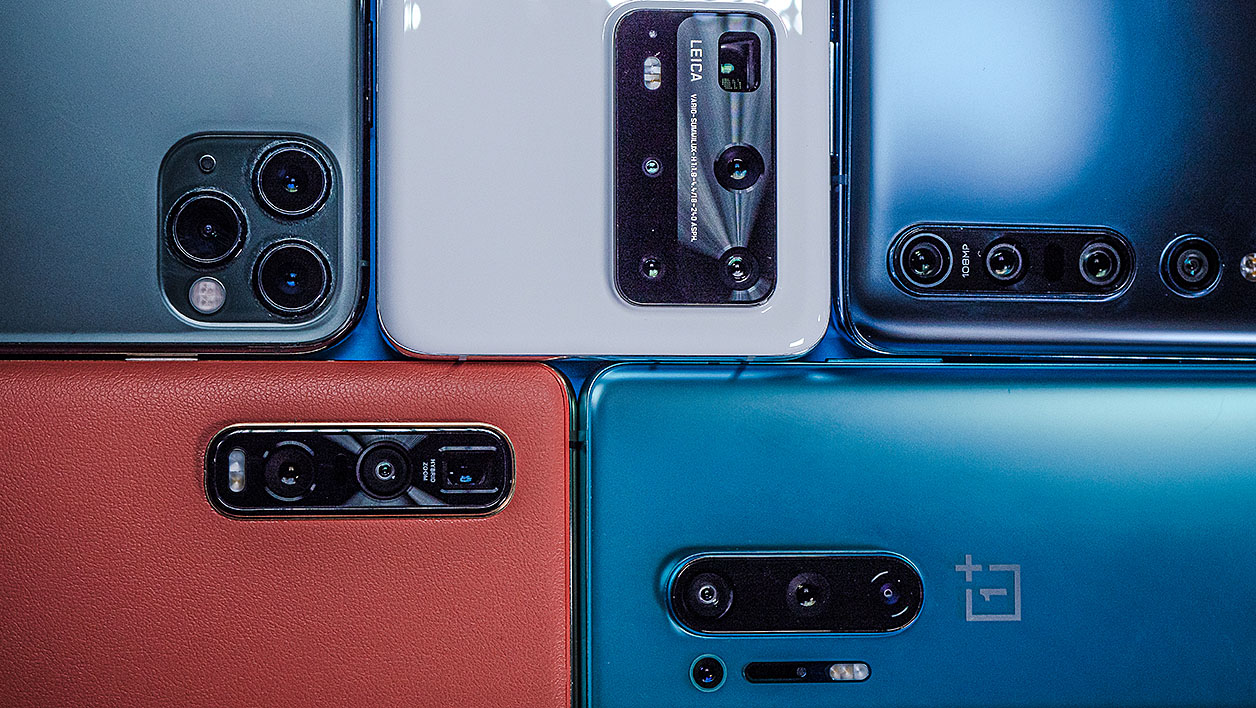 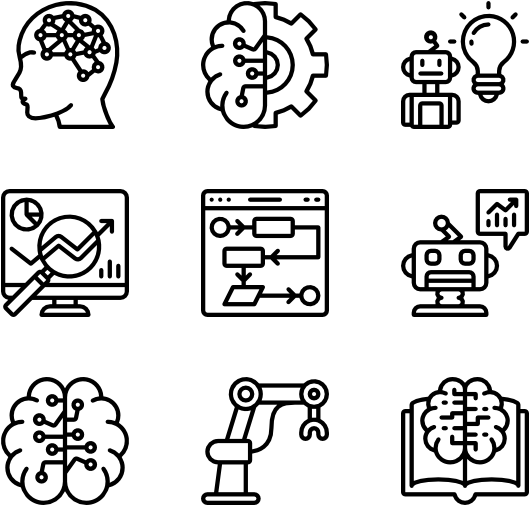 8/33
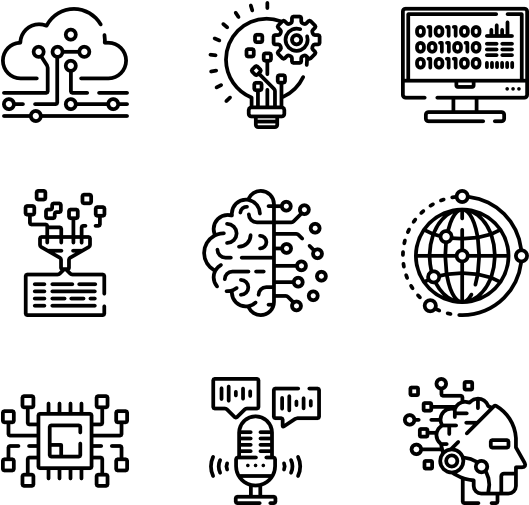 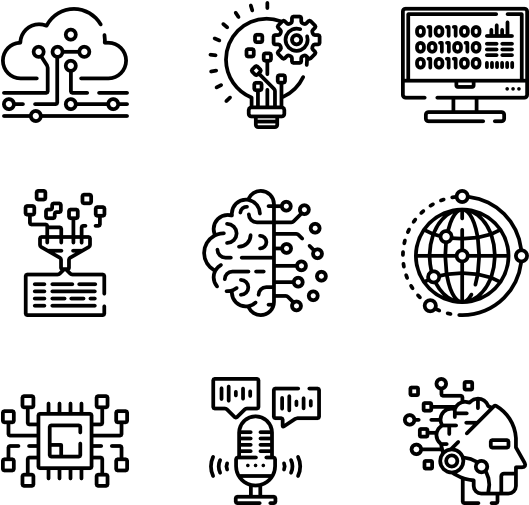 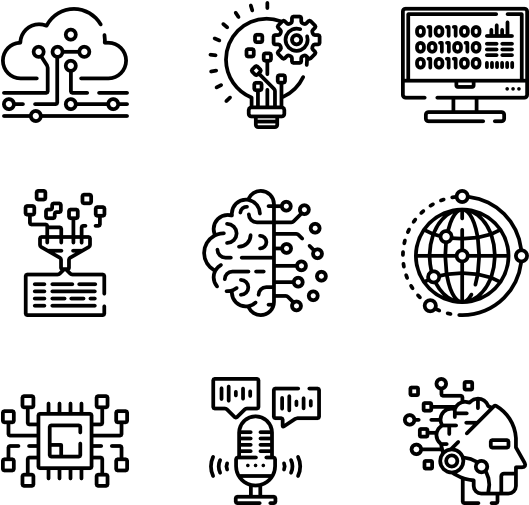 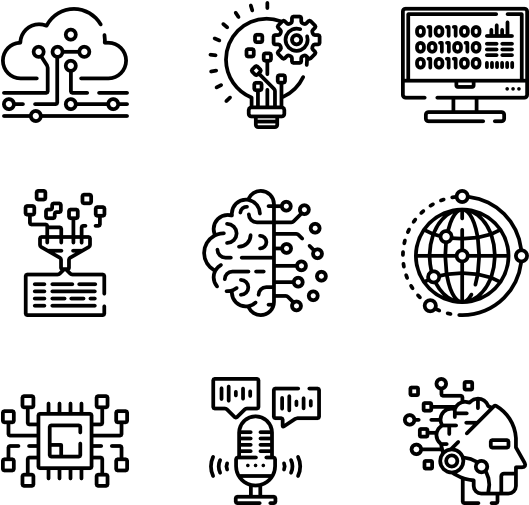 3) Why it will become vital in the future
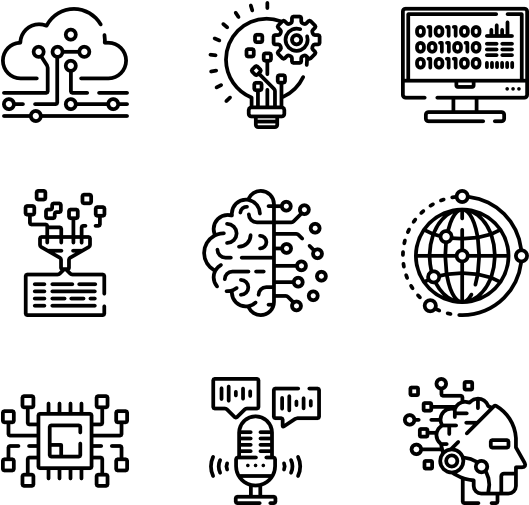 Performance achieved by AI in many domains is now state-of-the-art
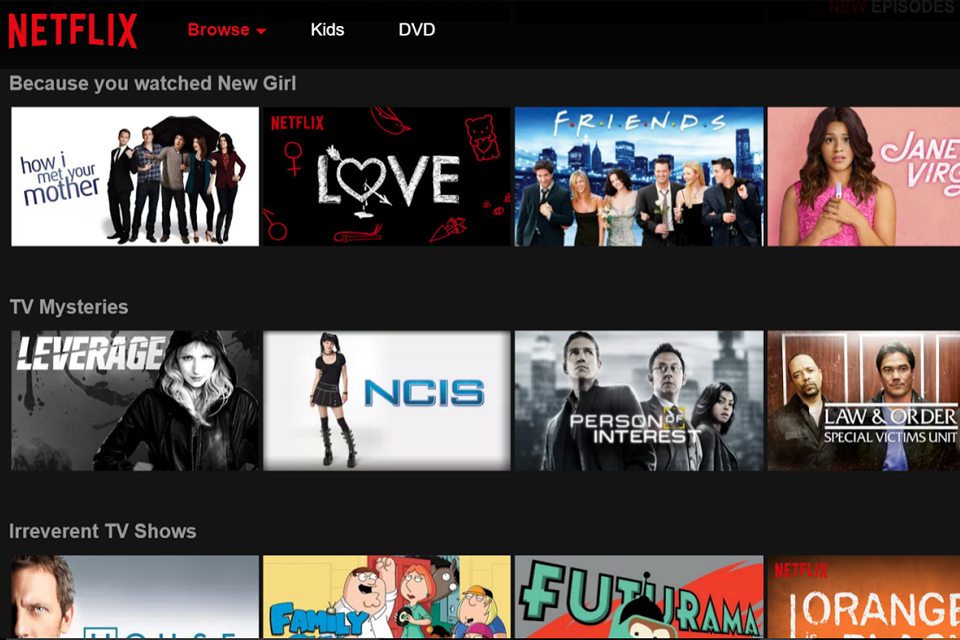 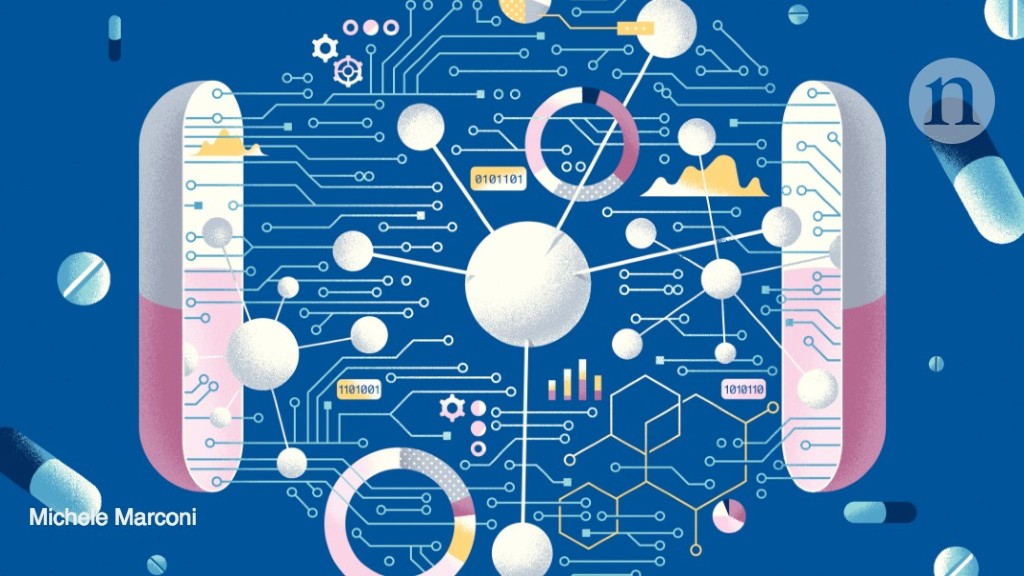 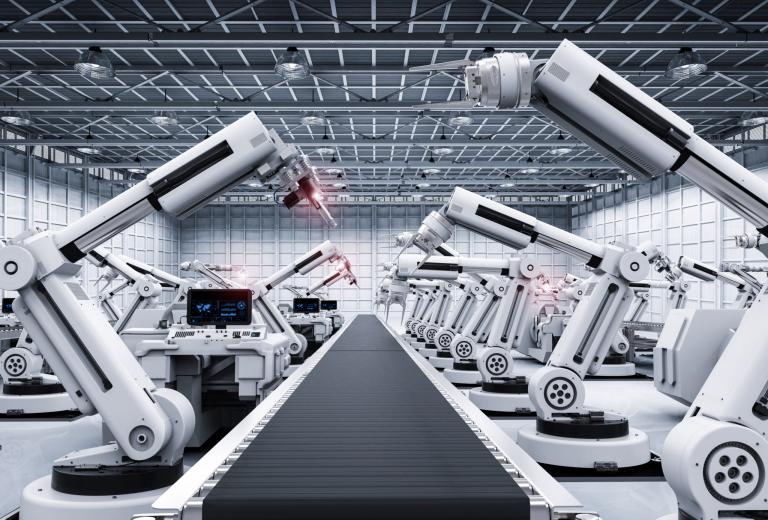 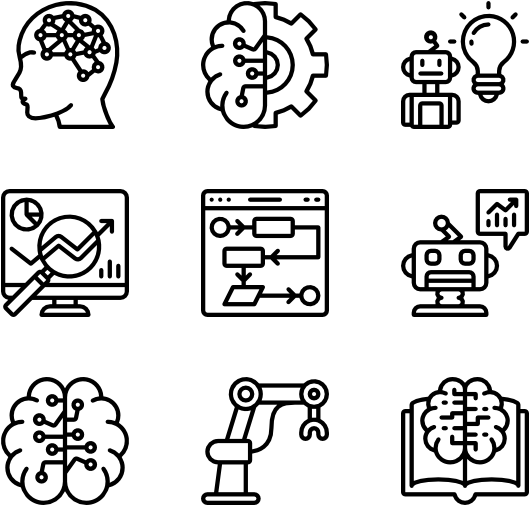 Drug discovery
Netflix
Manufacturing
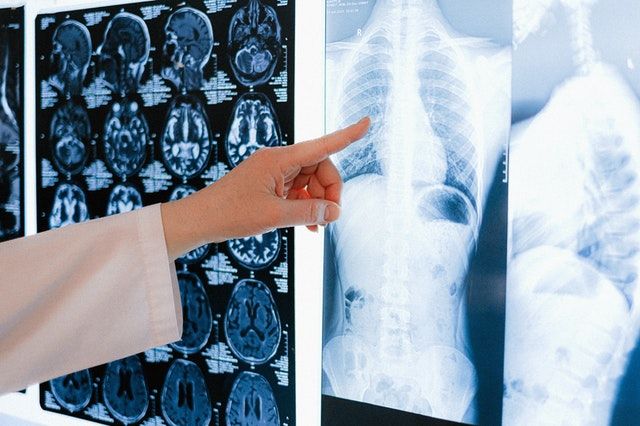 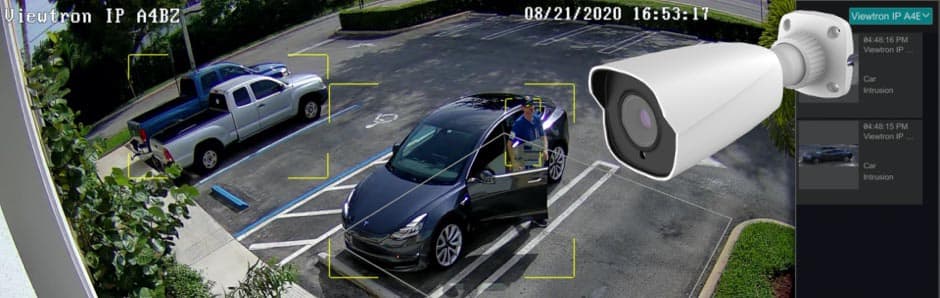 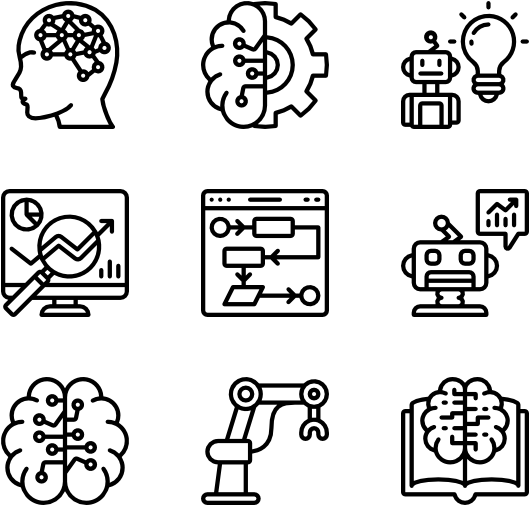 Security Camera
Medical diagnosis
9/33
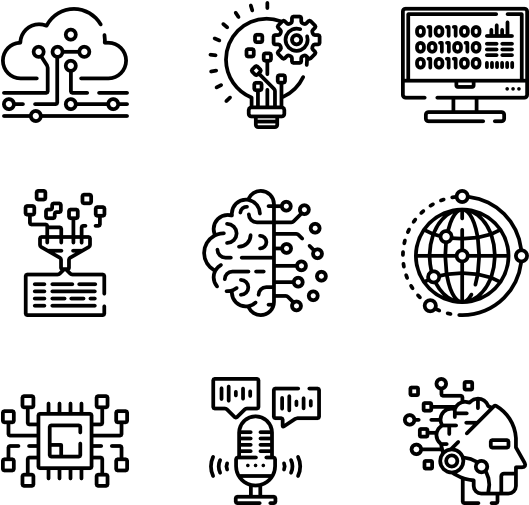 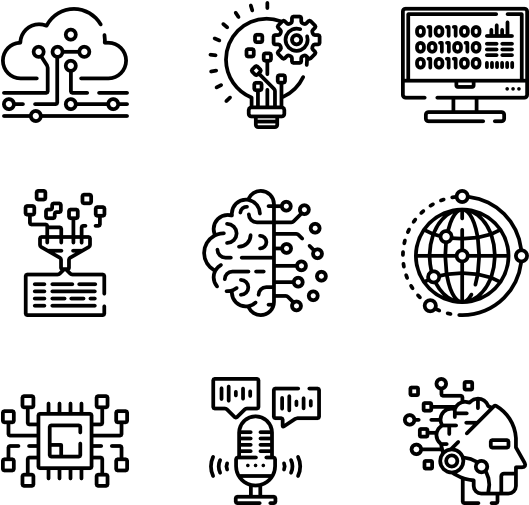 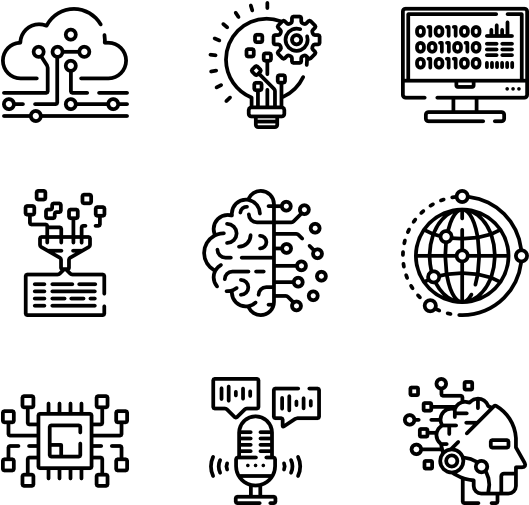 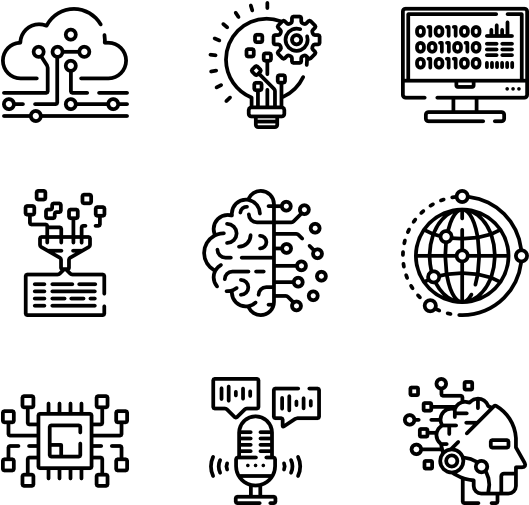 3) Why it will become vital in the future
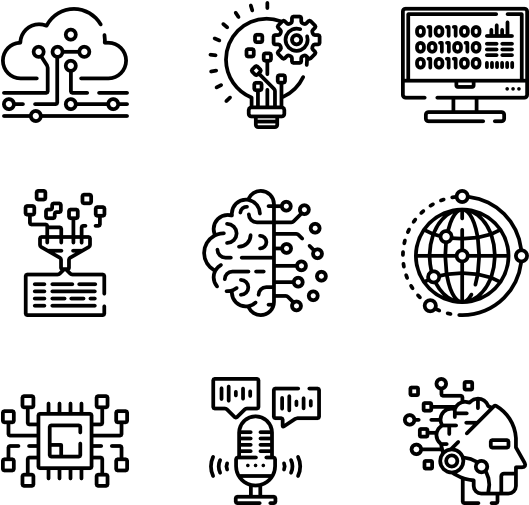 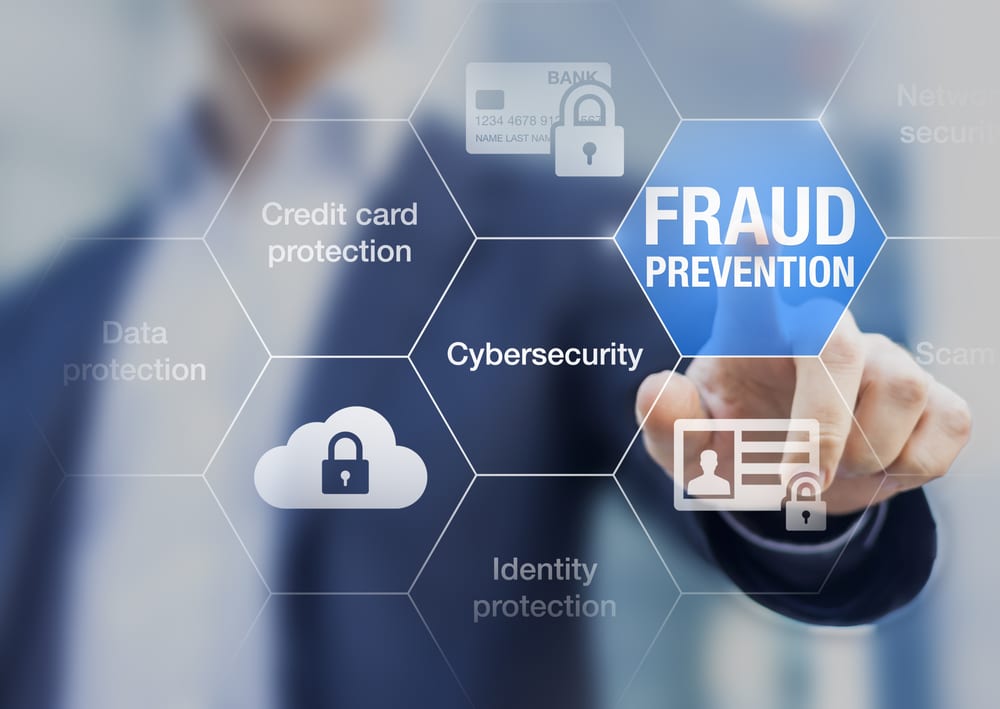 Some problems have found a new solution
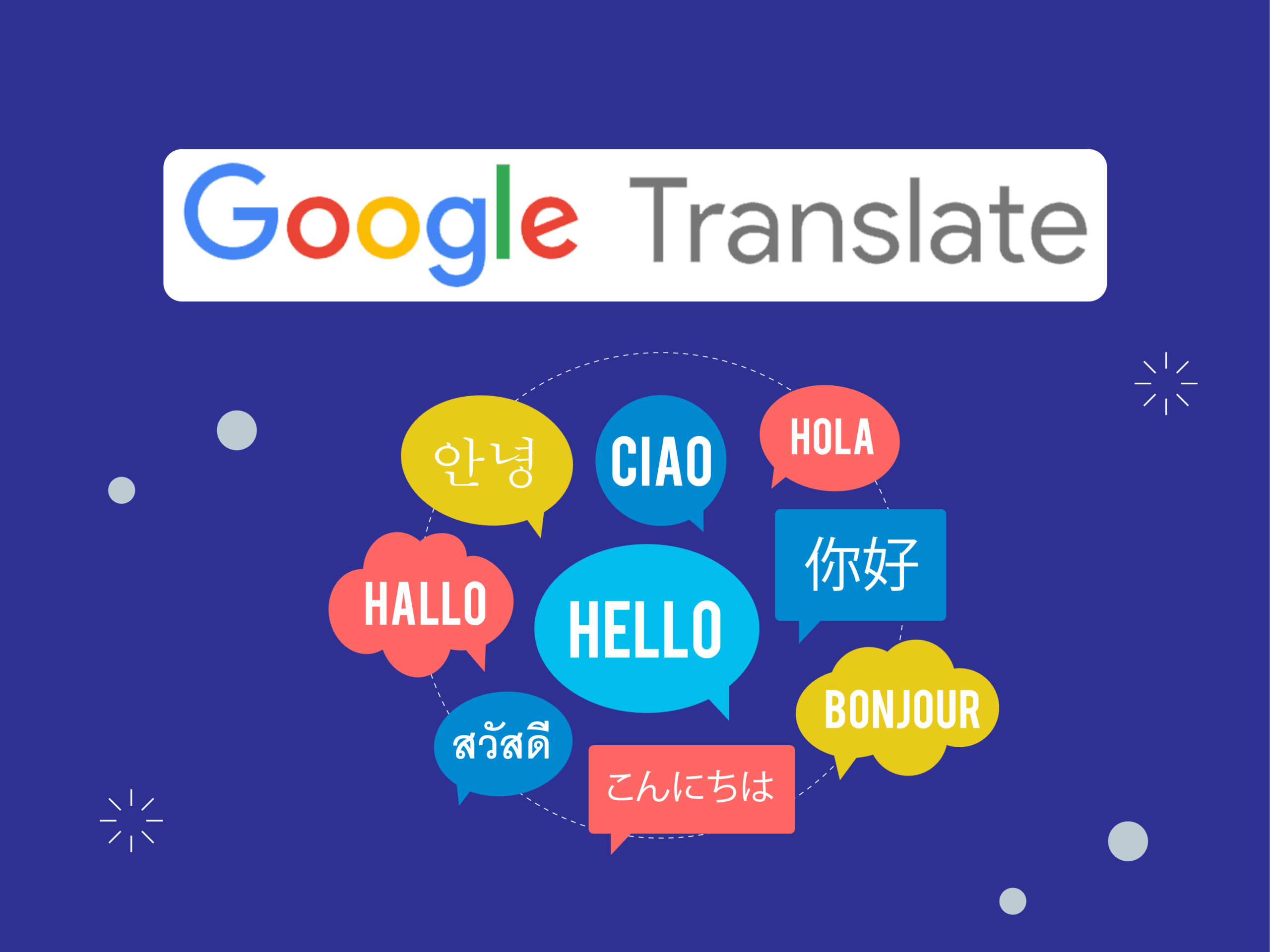 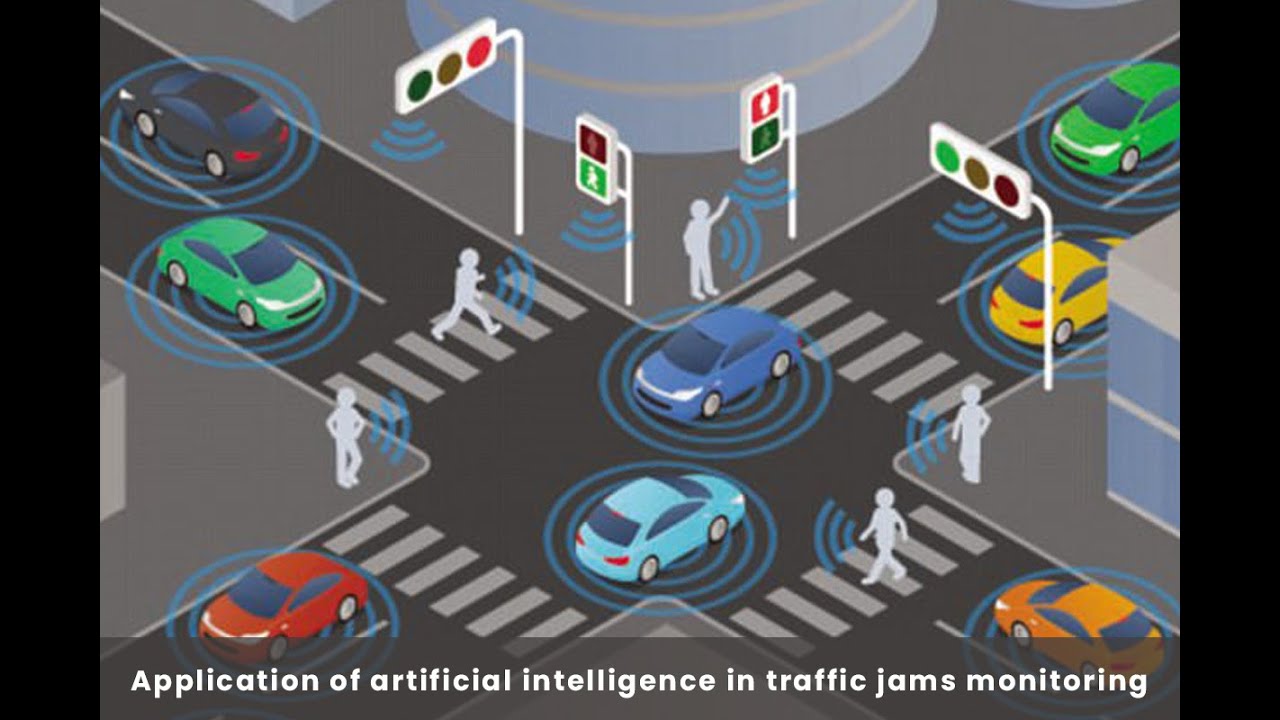 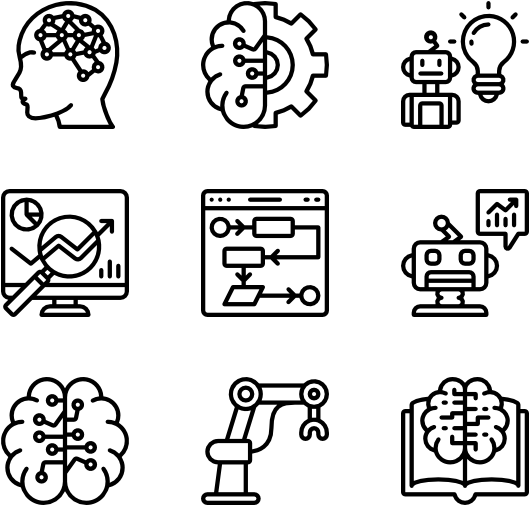 Rapid fraud detection
Automatic translation
Traffic management
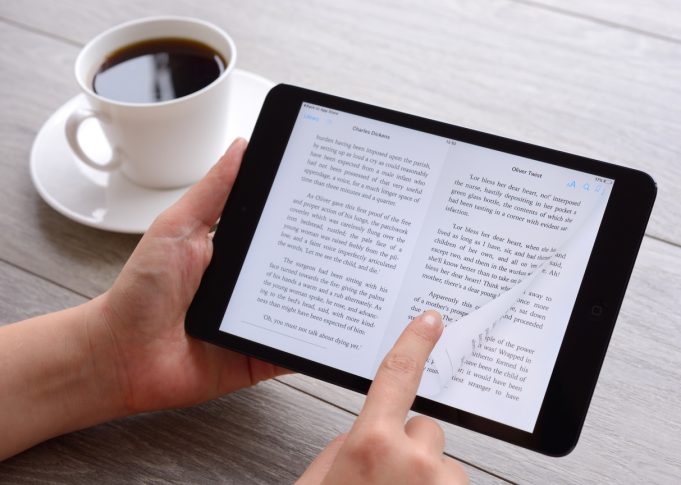 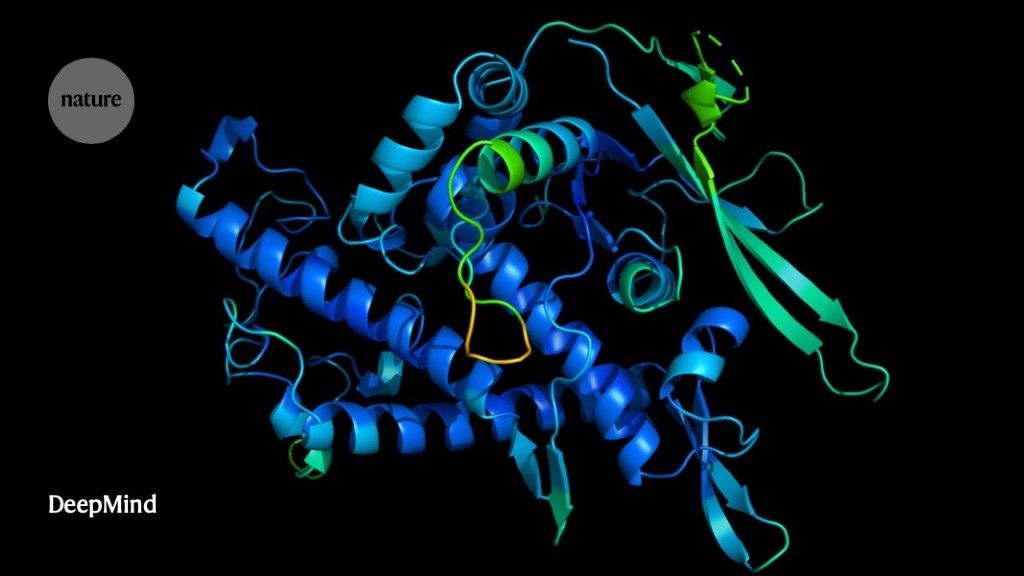 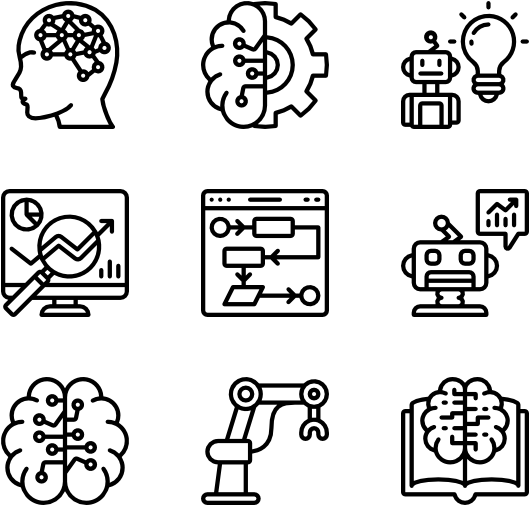 Protein folding
Books digitalization
10/33
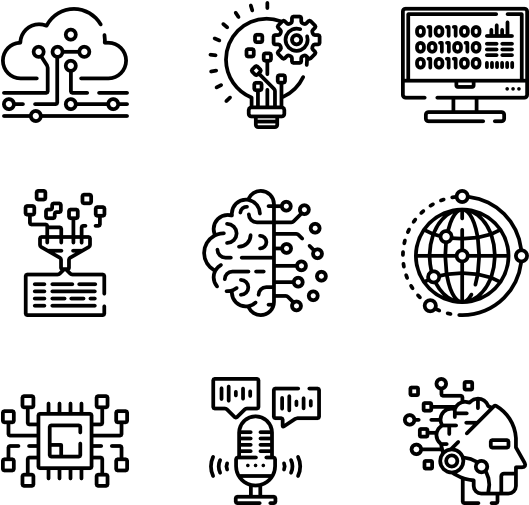 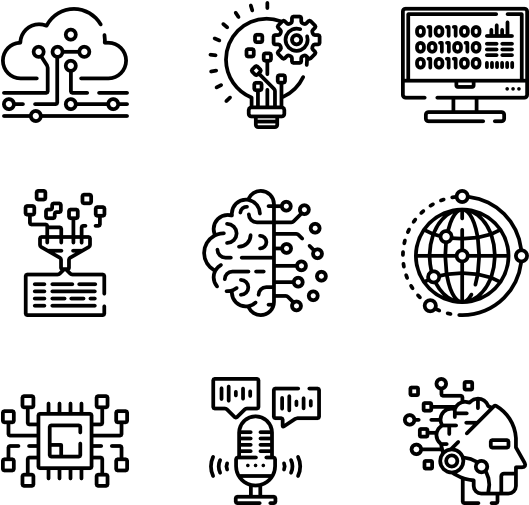 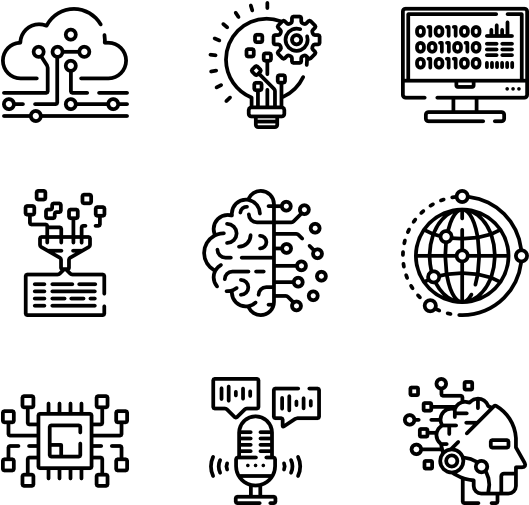 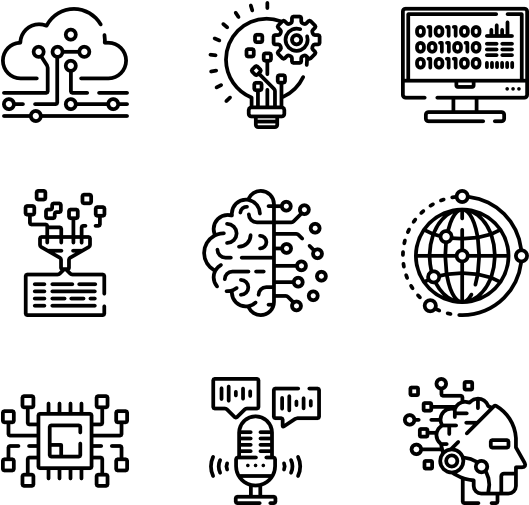 4) Objectives of this course
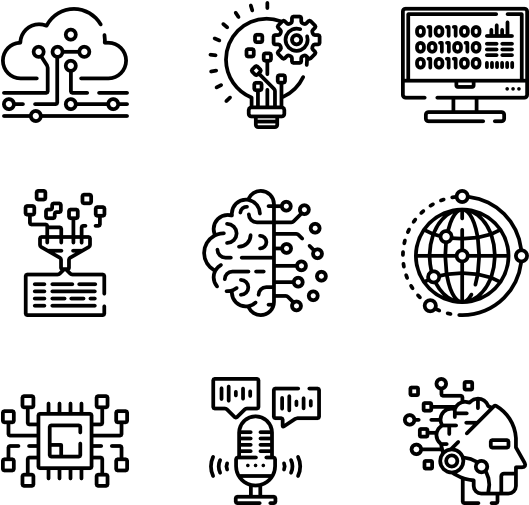 This course is only an introduction but you should be able to...

- understand most of the key words/jargon of ML and DL

- be able to criticize papers in your field where deep learning is used

- understand problems that can happen during NN training

- create and train basic networks (both on tabular data, time series and images)
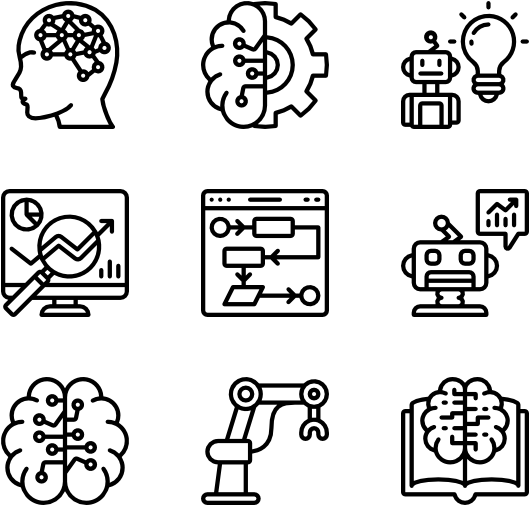 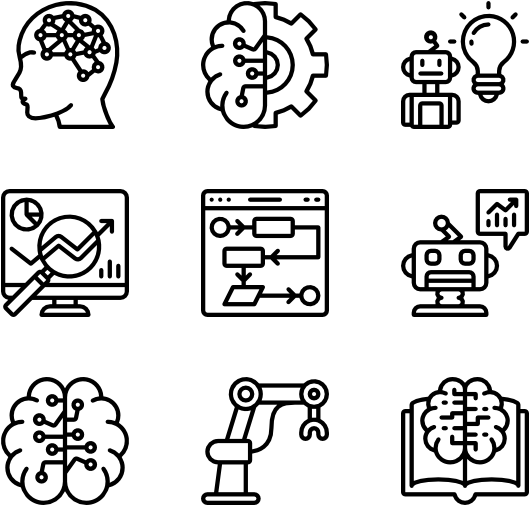 11/33
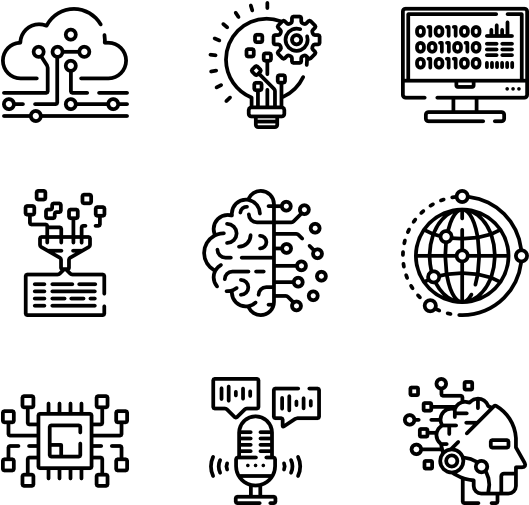 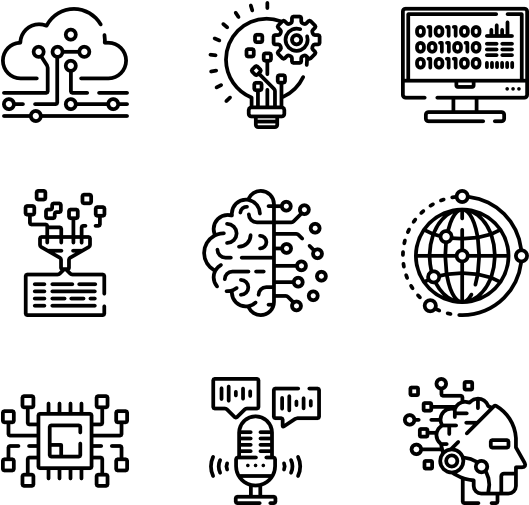 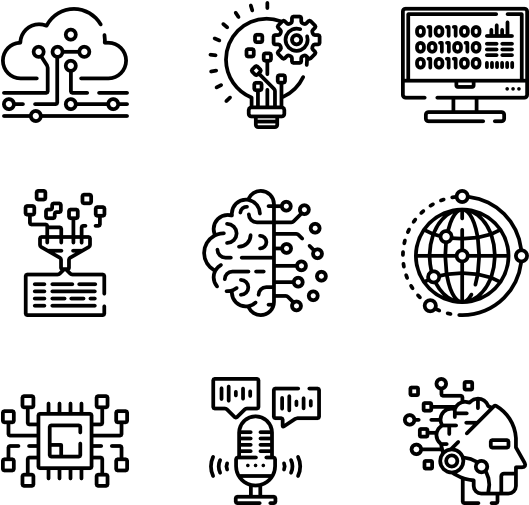 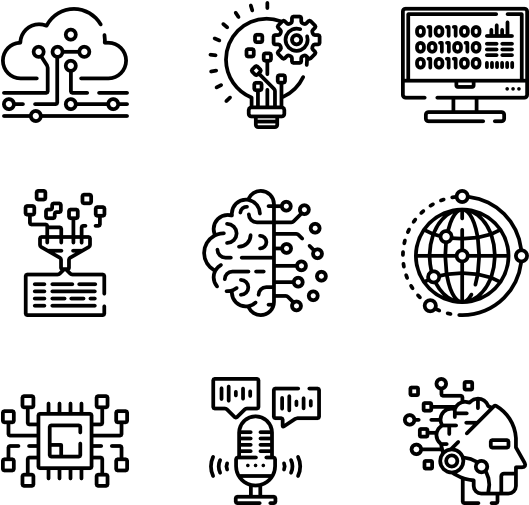 4) Objectives of this course
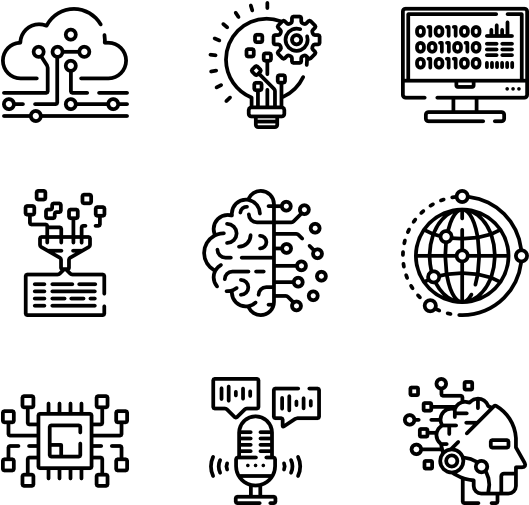 GradCAM
The deep learning jargon...
Batch size
Overfitting >< underfitting
Convolution layers
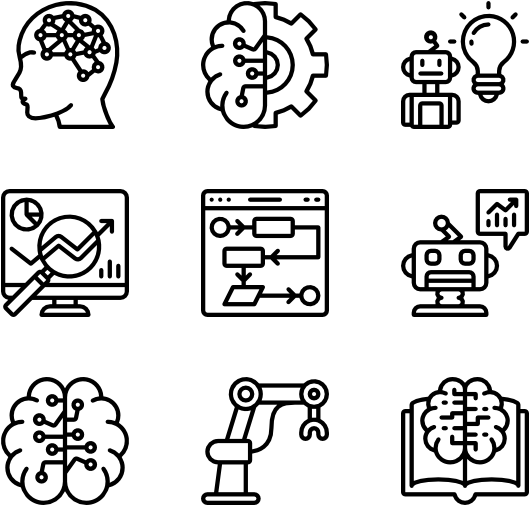 Pooling
Vanishing gradients
Loss function
Activation function
Transfer learning
RNN
Learning rate
Normalization
Optimizer
Transposed convolution
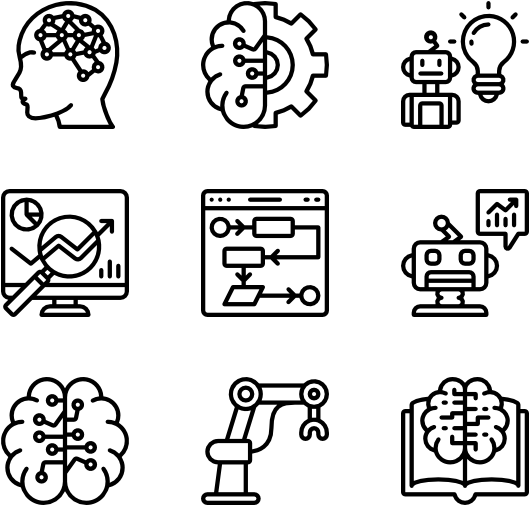 Backpropagation
Gradient descent
Fully-connected
ReLU
YOLO
Initialization
12/33
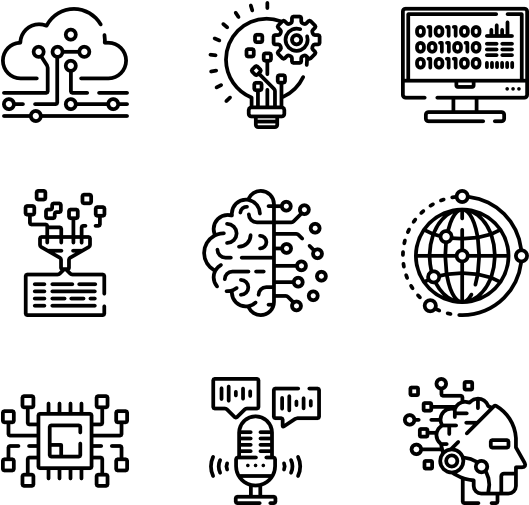 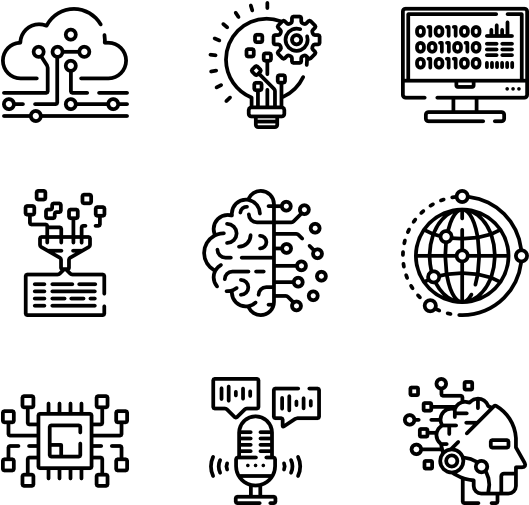 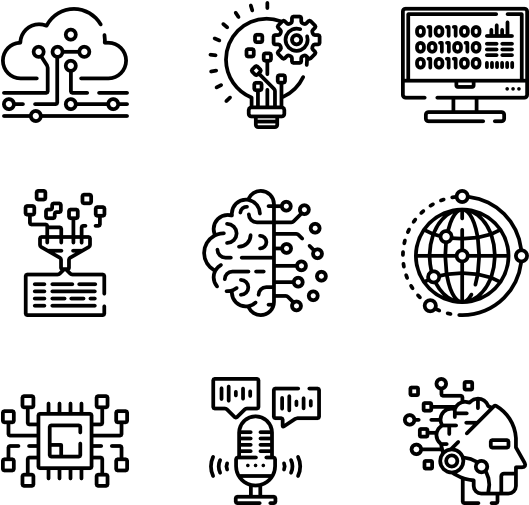 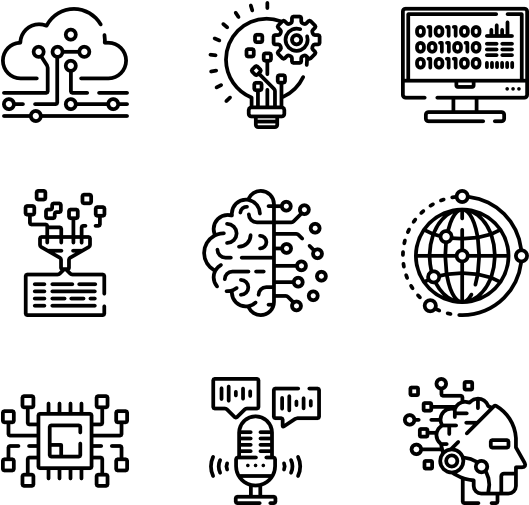 4) Objectives of this course
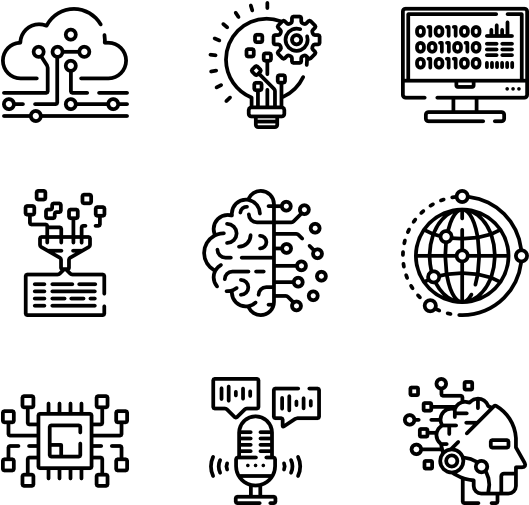 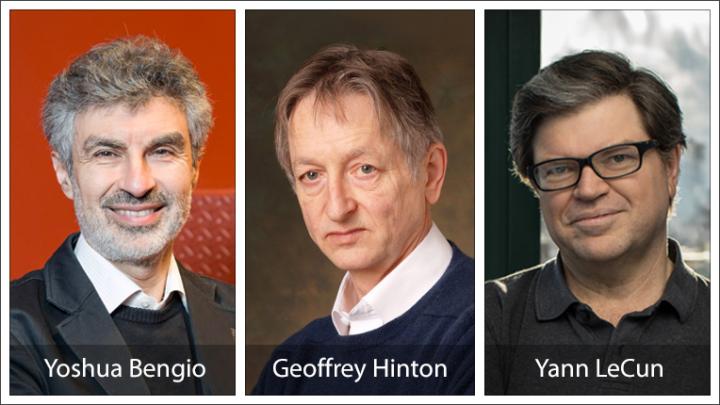 My pyramid of deep learning levels....
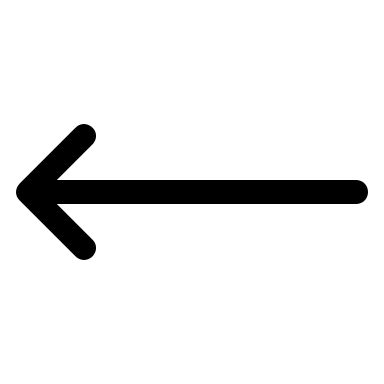 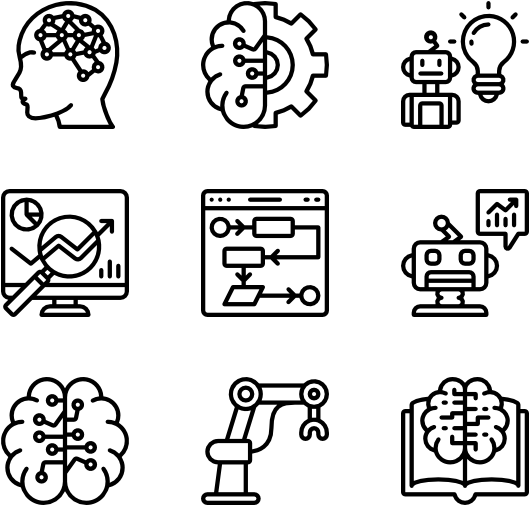 Create new architecture, rethink basic principles (Google, Microsoft, …)
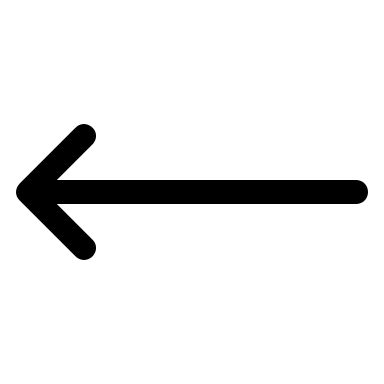 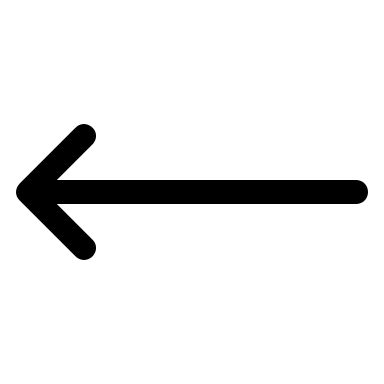 Can manipulate neural networks and adapt them to their need
Understand basic concepts and can implement simple neural networks
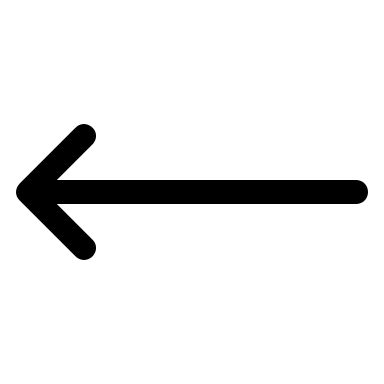 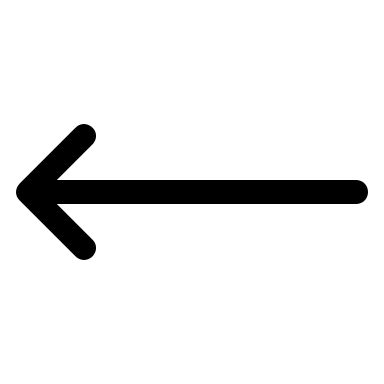 Black box doing amazing things
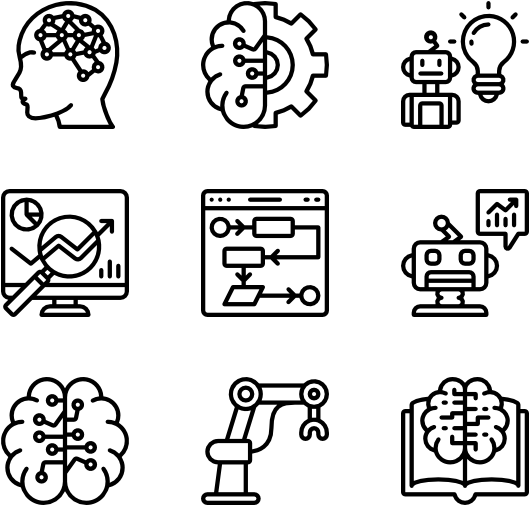 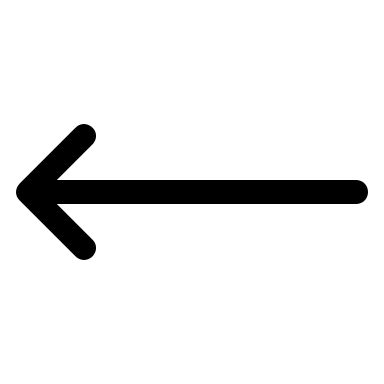 Terminator, iRobot, self-driving cars, ...
13/33
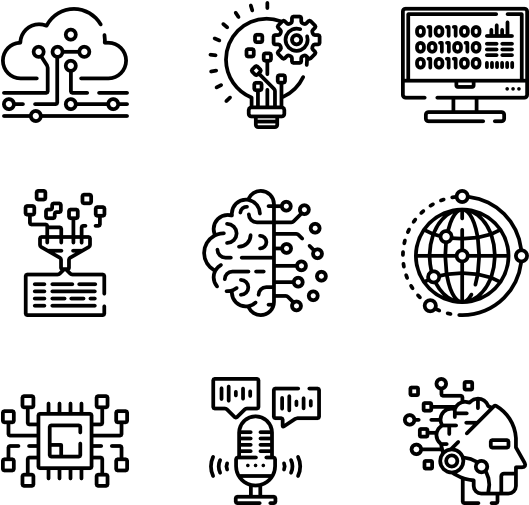 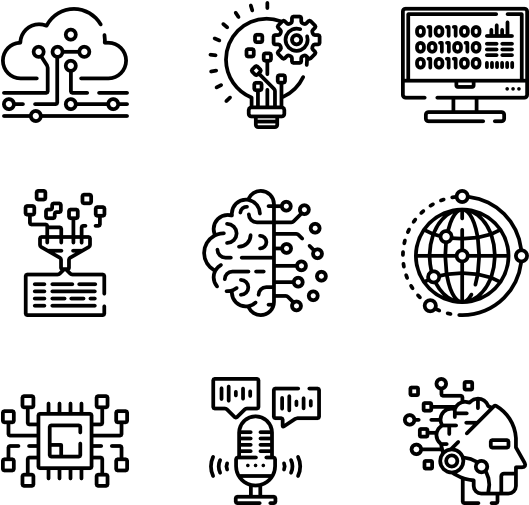 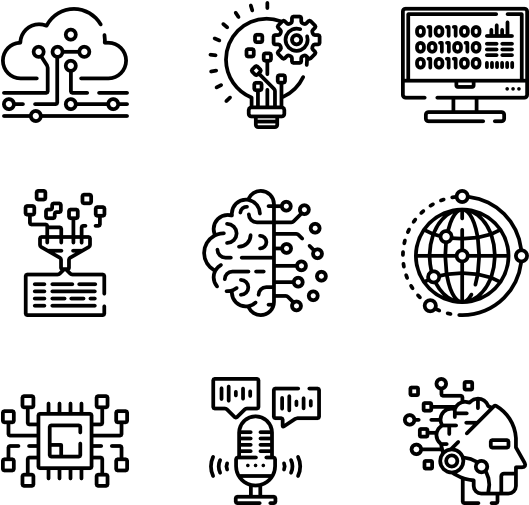 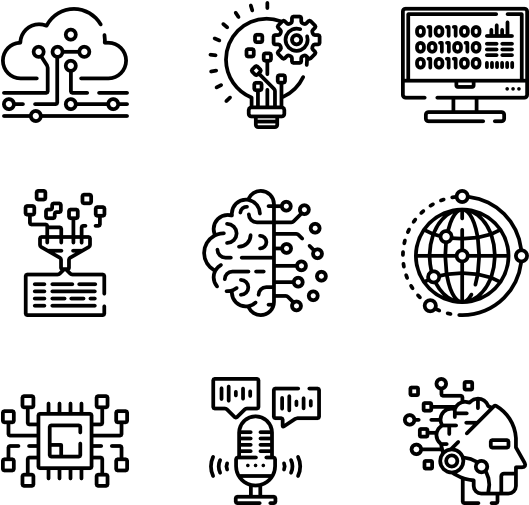 4) Objectives of this course
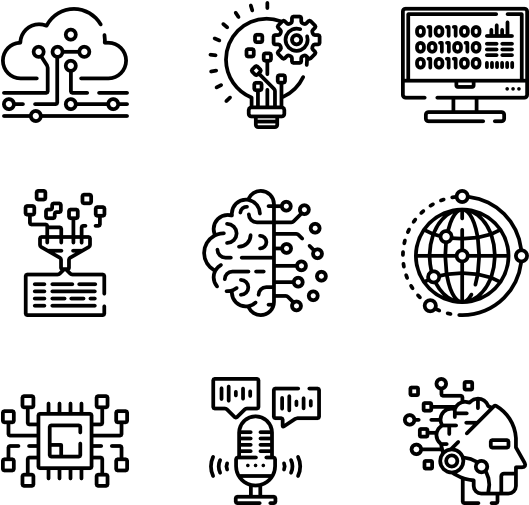 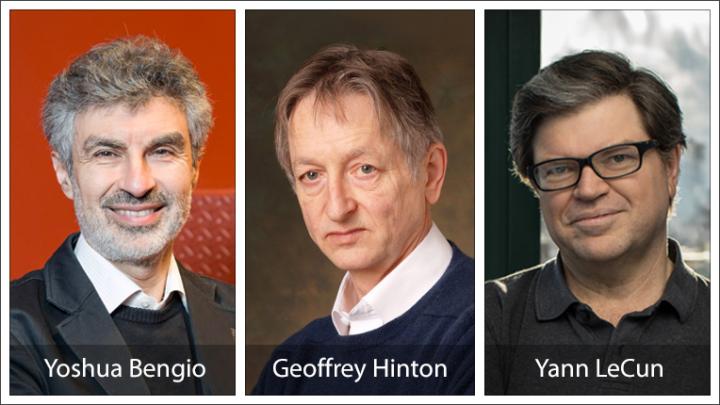 My pyramid of deep learning levels....
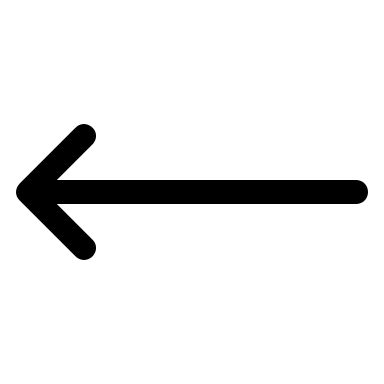 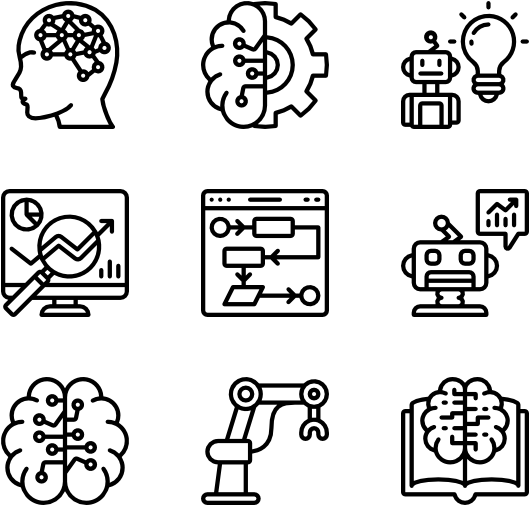 Create new architecture, rethink basic principles (Google, Microsoft, …)
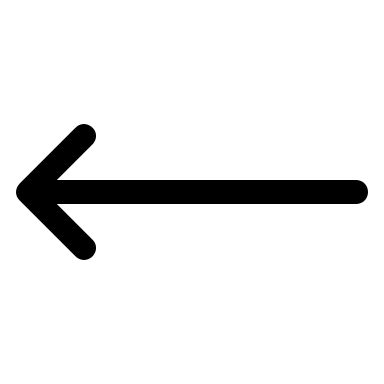 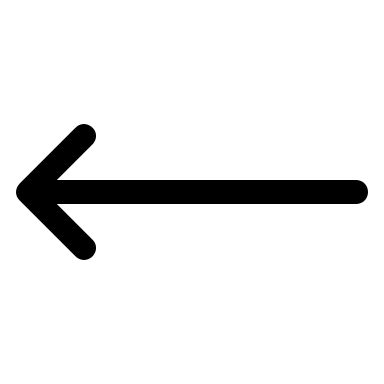 Can manipulate neural networks and adapt them to their need
Understand basic concepts and can implement simple neural networks
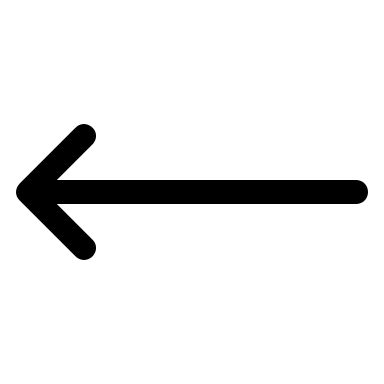 You can reach this level !
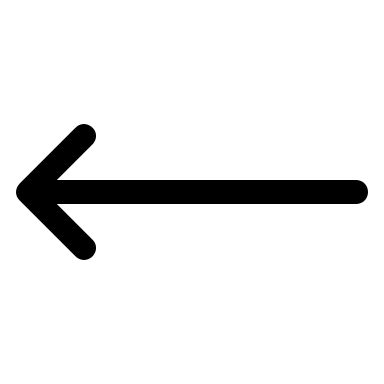 Black box doing amazing things
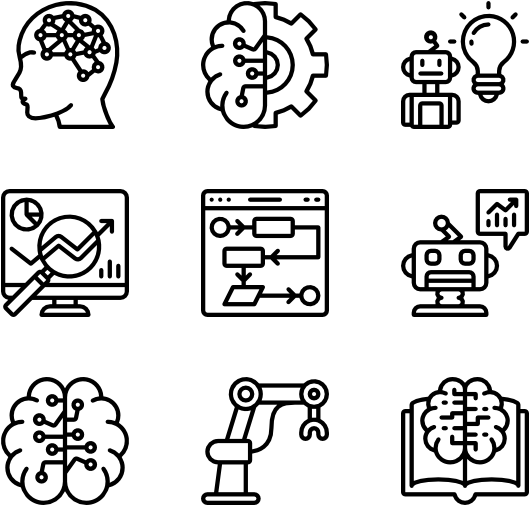 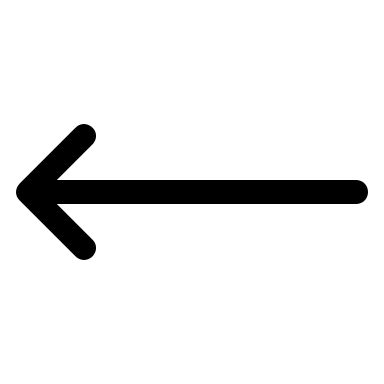 Terminator, iRobot, self-driving cars, ...
13/33
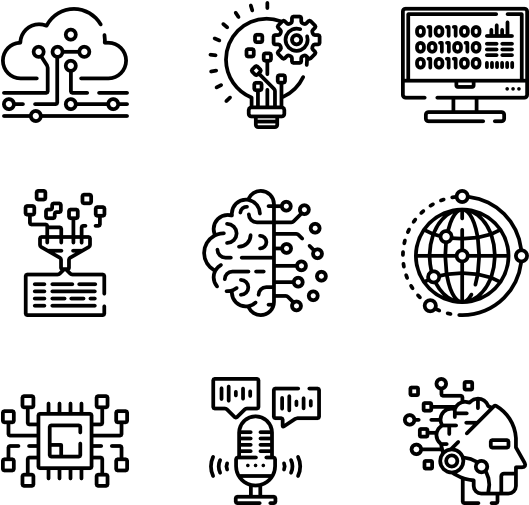 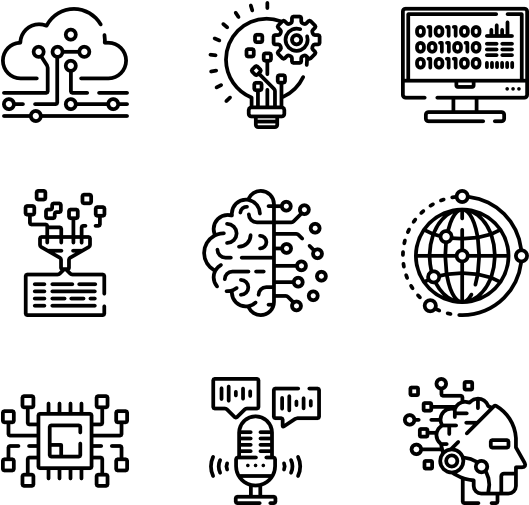 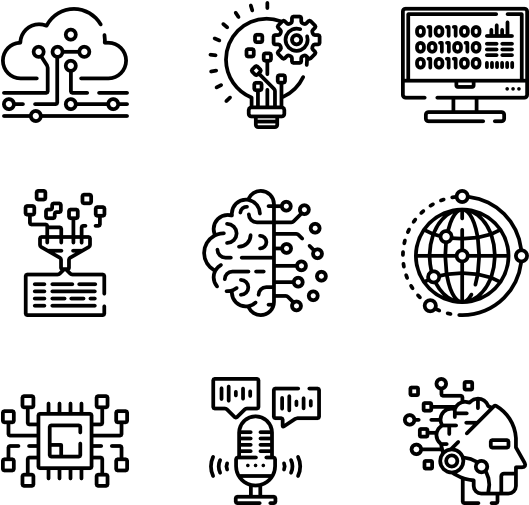 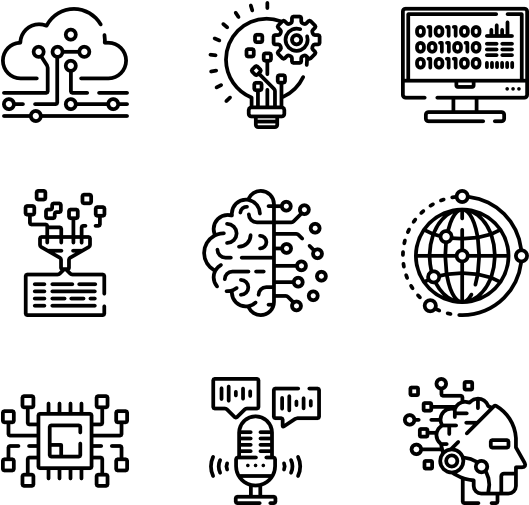 4) Objectives of this course
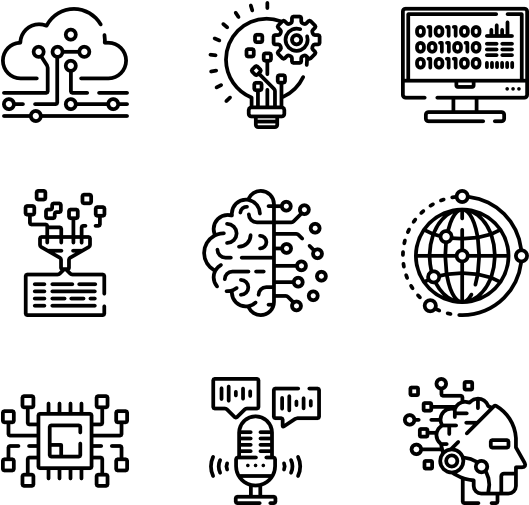 You will be able to do AND understand...
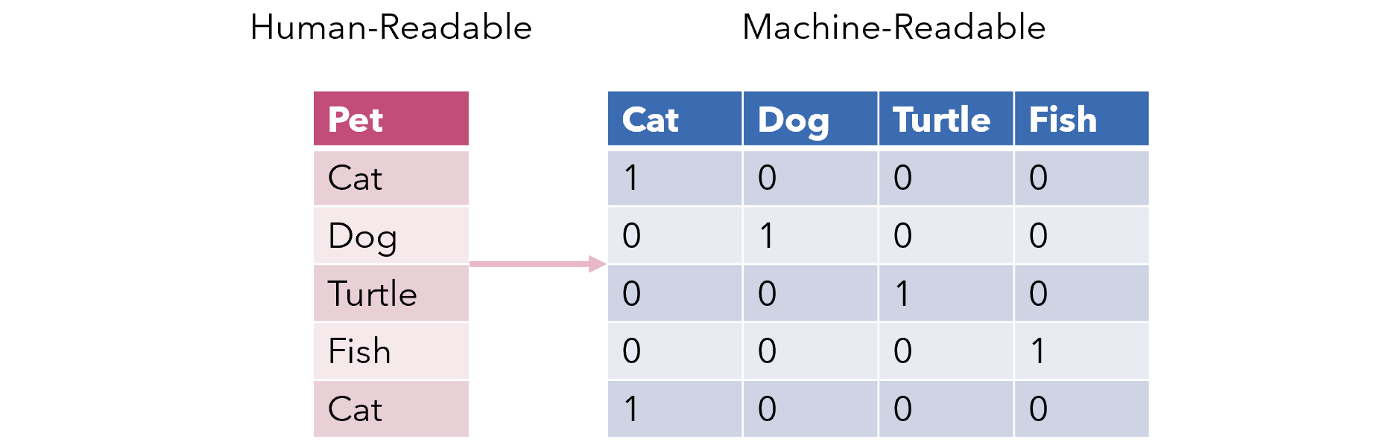 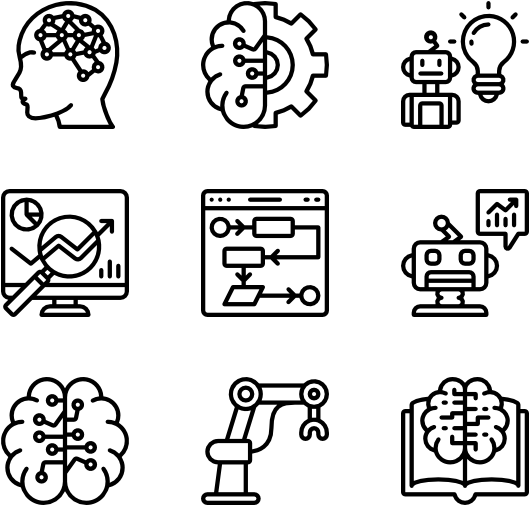 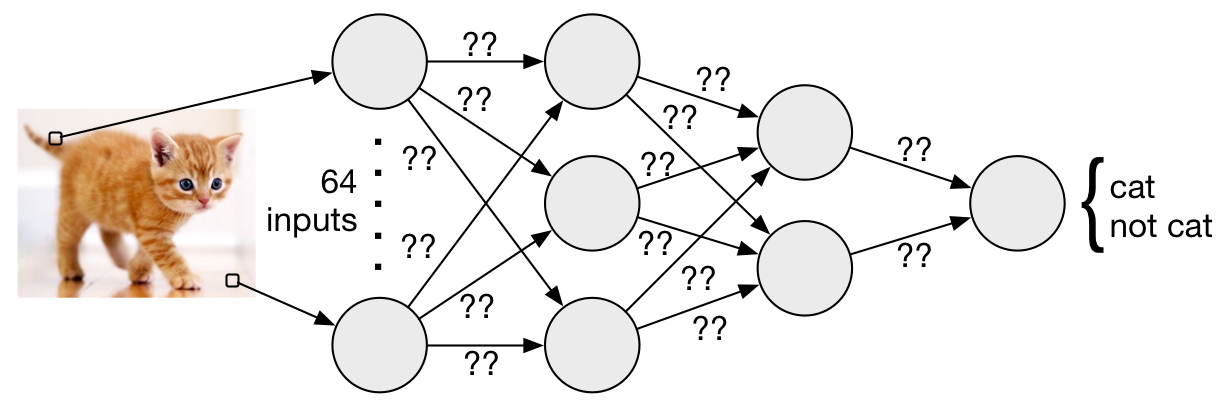 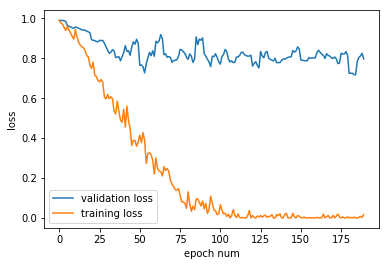 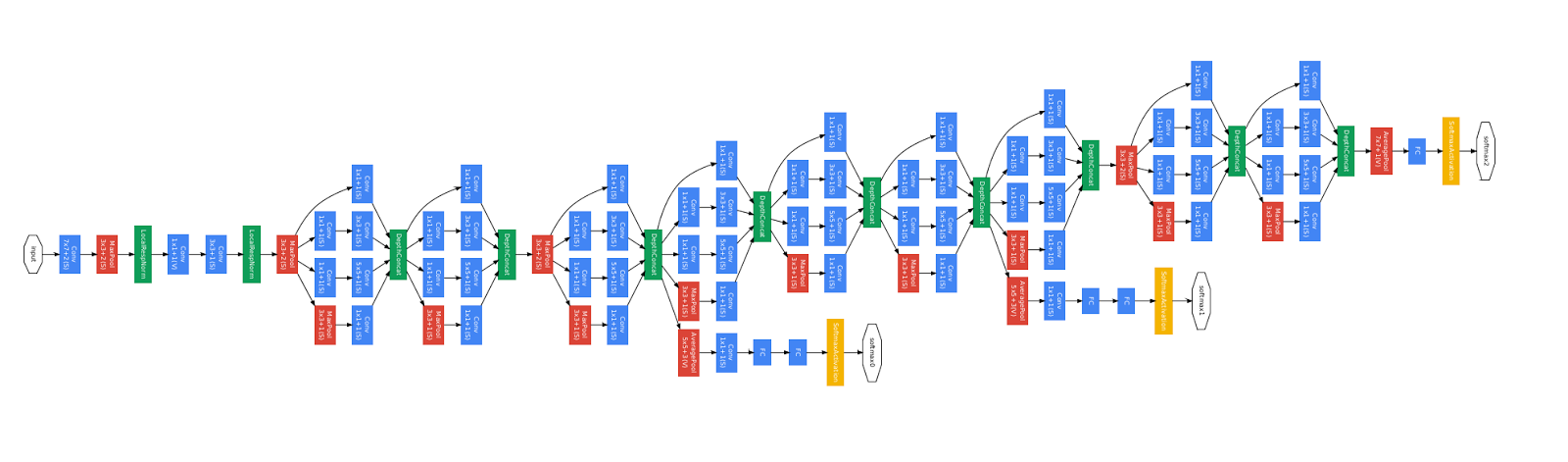 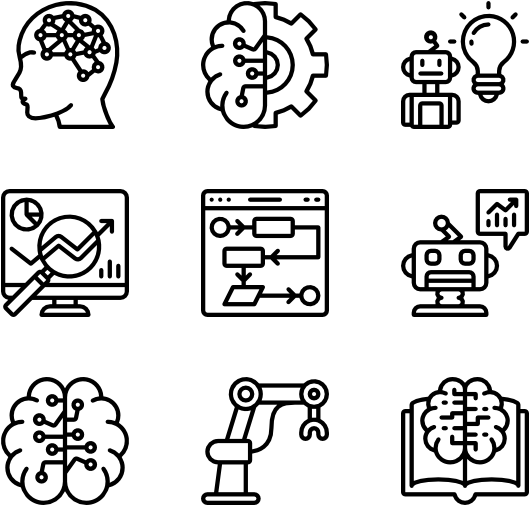 GoogLeNet (Google Brain team)
14/33
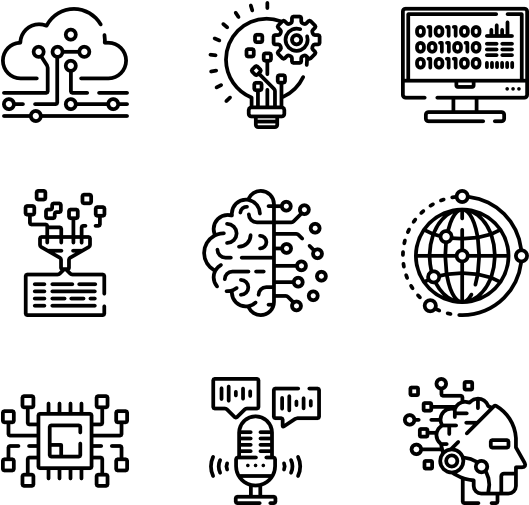 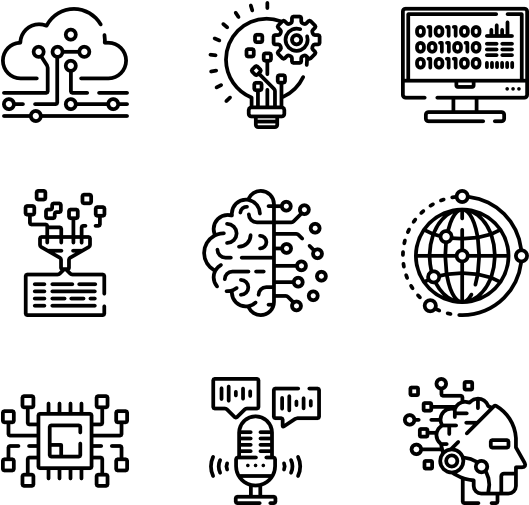 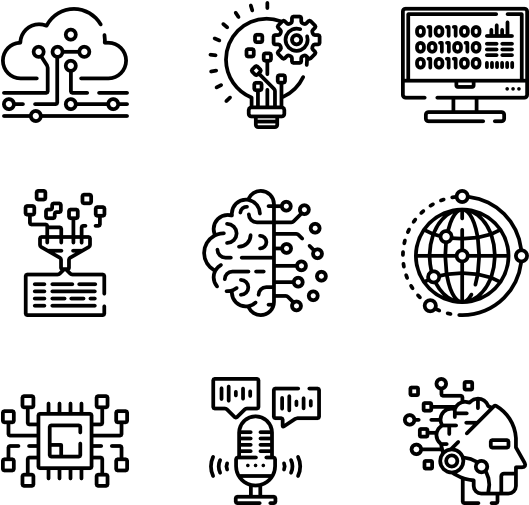 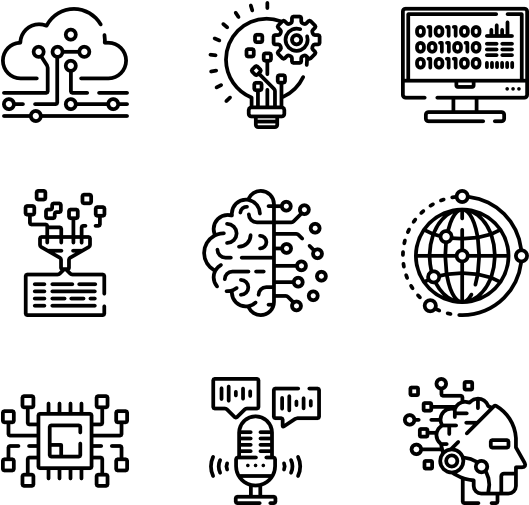 4) Objectives of this course
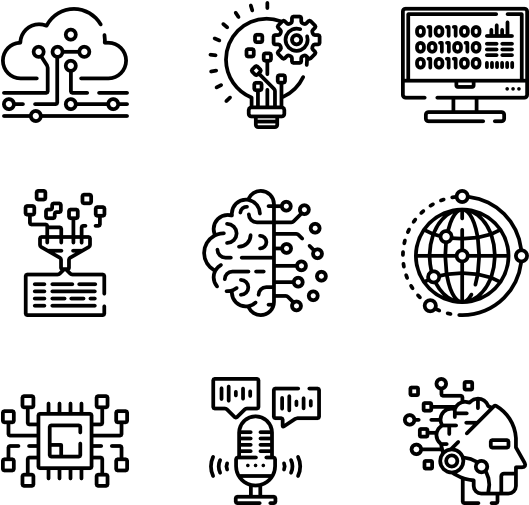 You will NOT be able to do this...
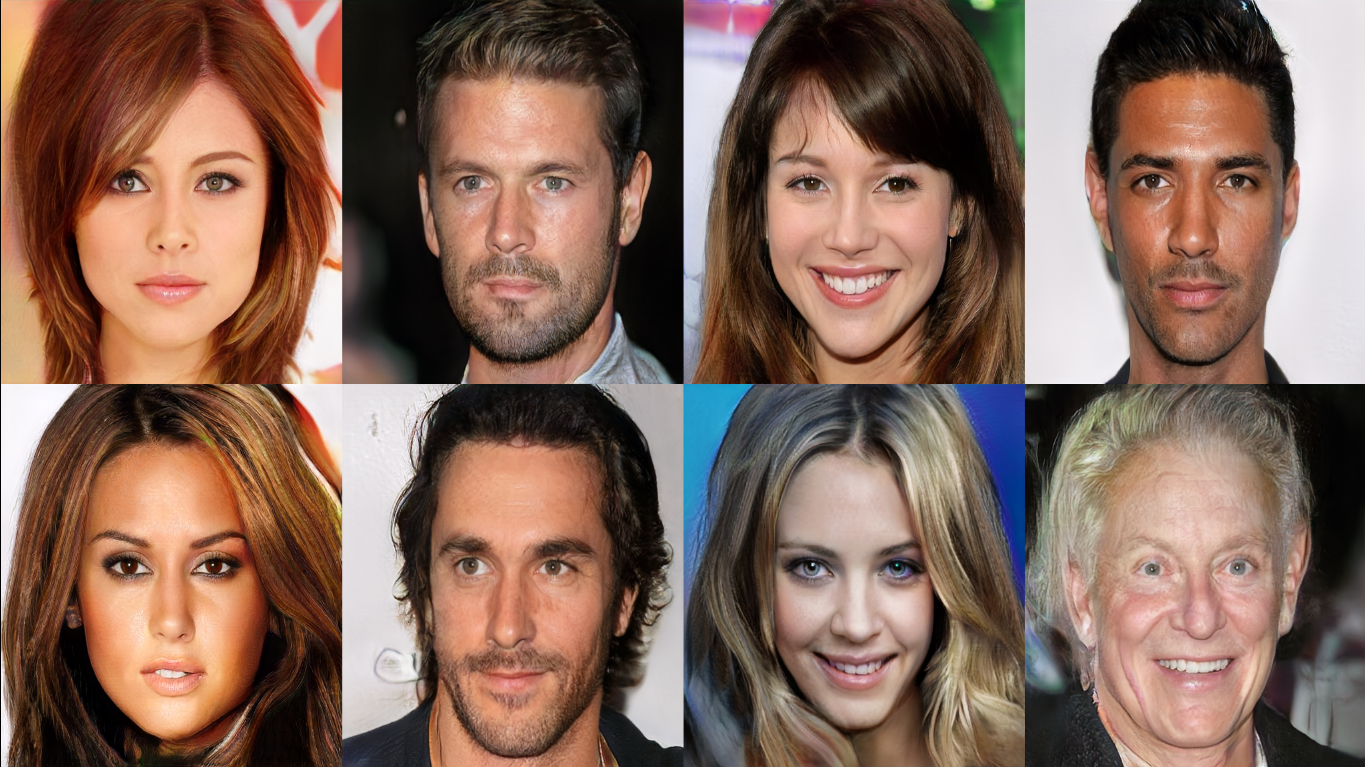 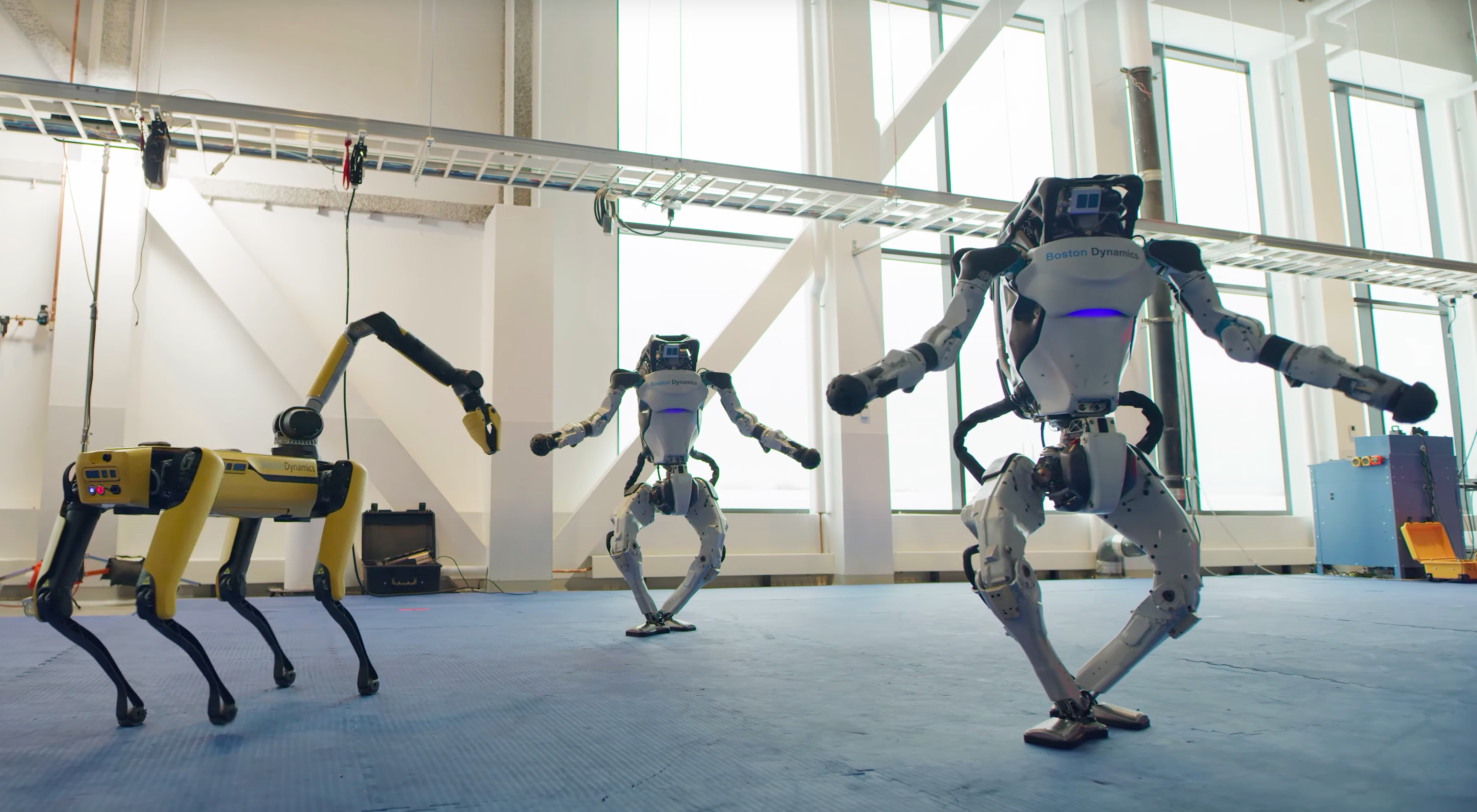 Robot dancing (Boston dynamics)
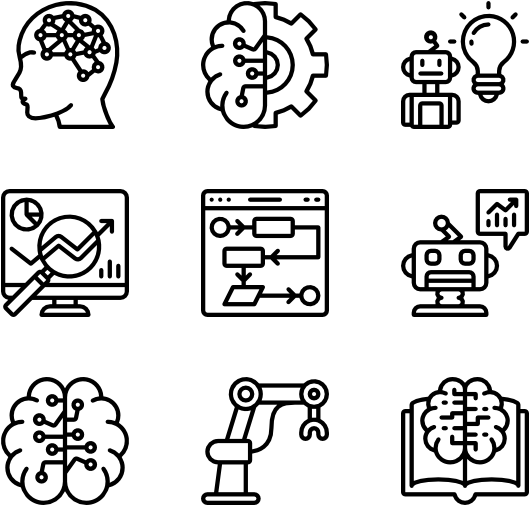 Faces created by using ProGAN. 
These people do not exist.
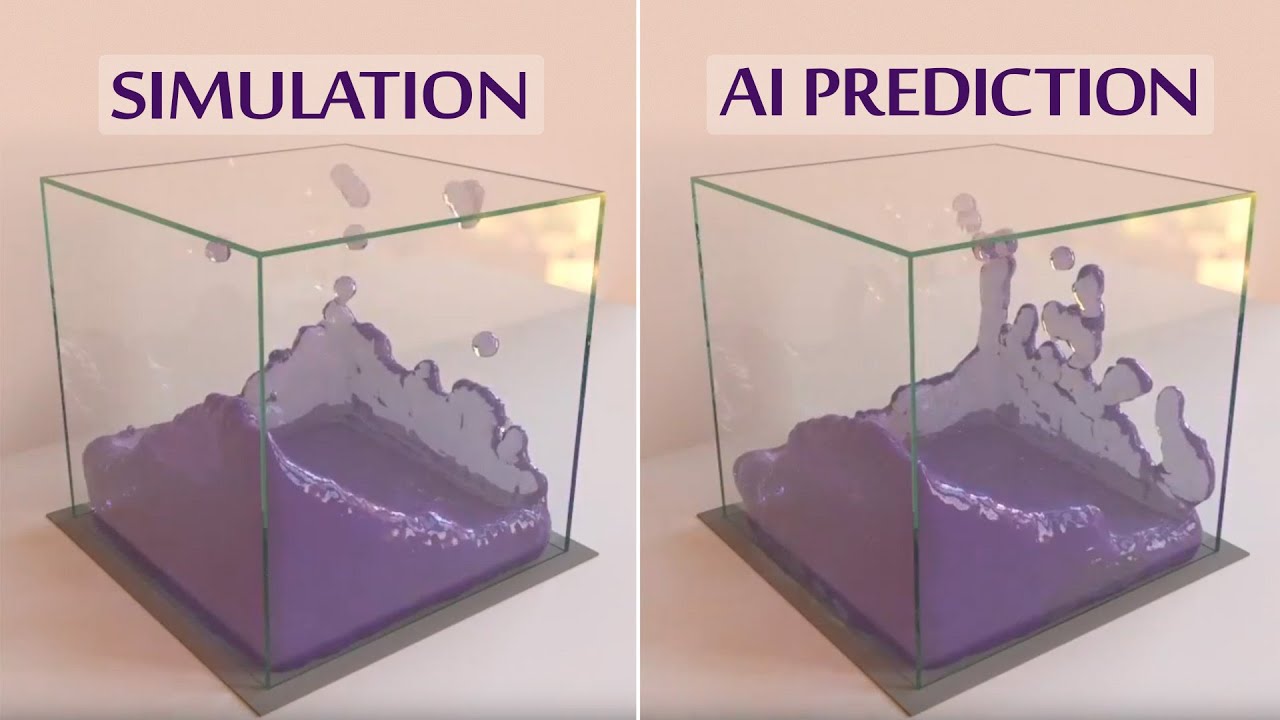 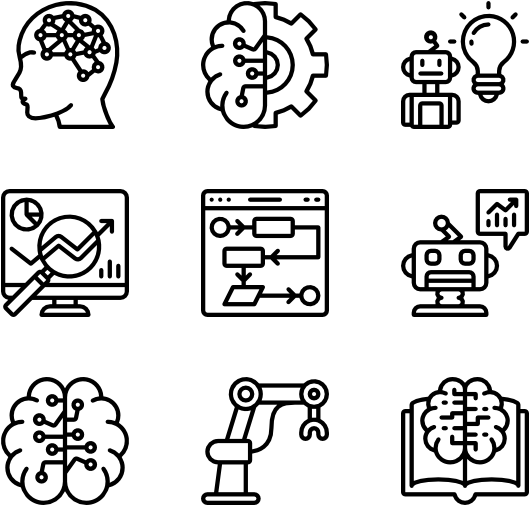 Simulate and find laws of physics (Google DeepMind, 2min55)
15/33
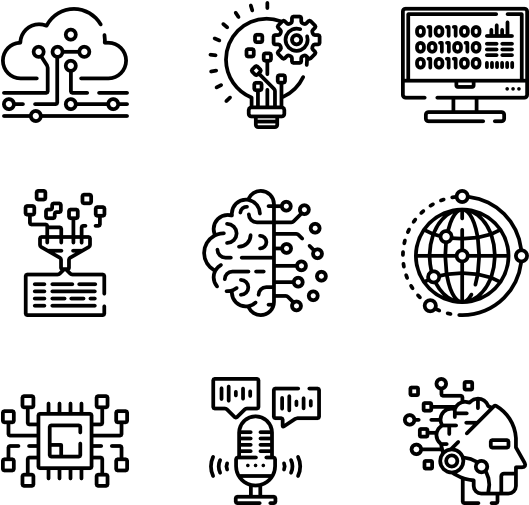 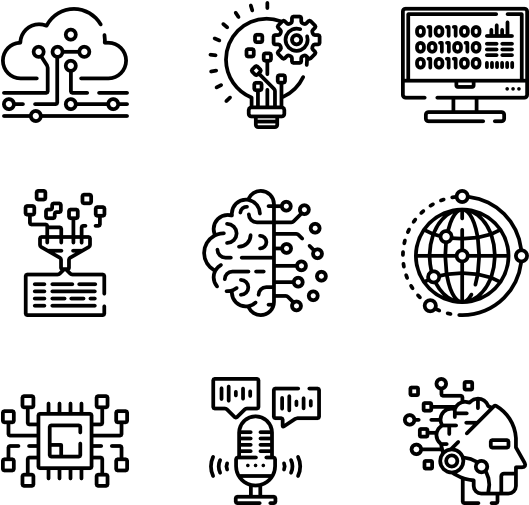 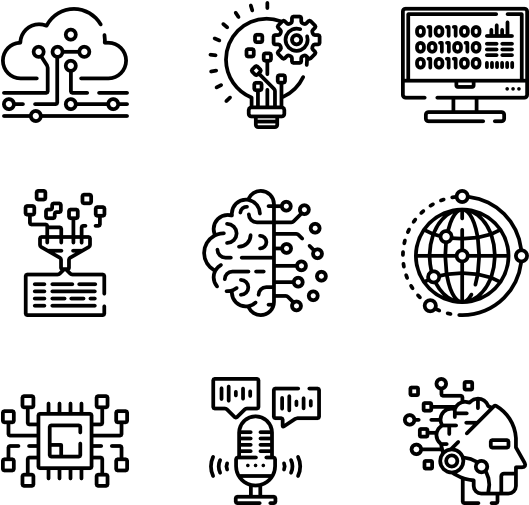 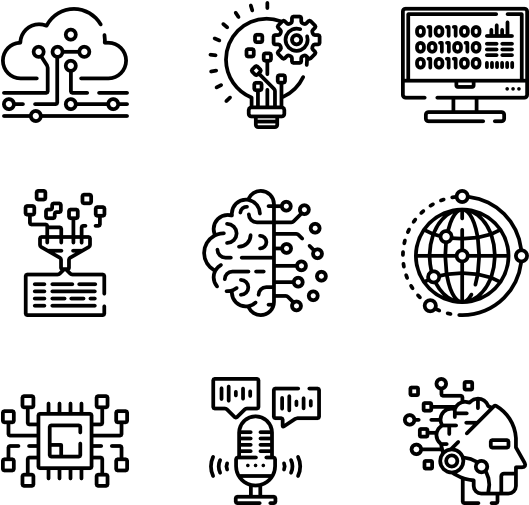 5) From linear regression to neural network
5.1) Definition of the problem
5.2) Adding complexity
5.3) Towards MLP
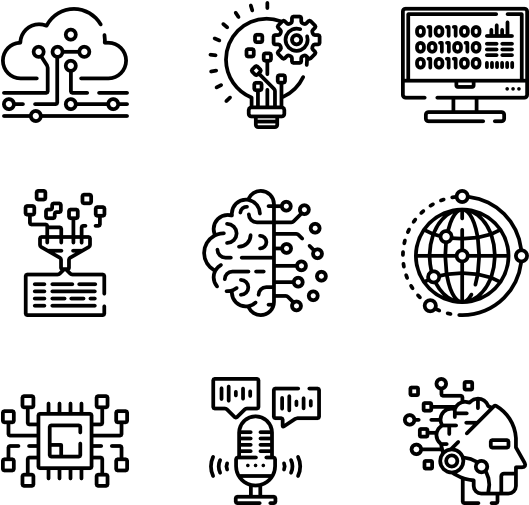 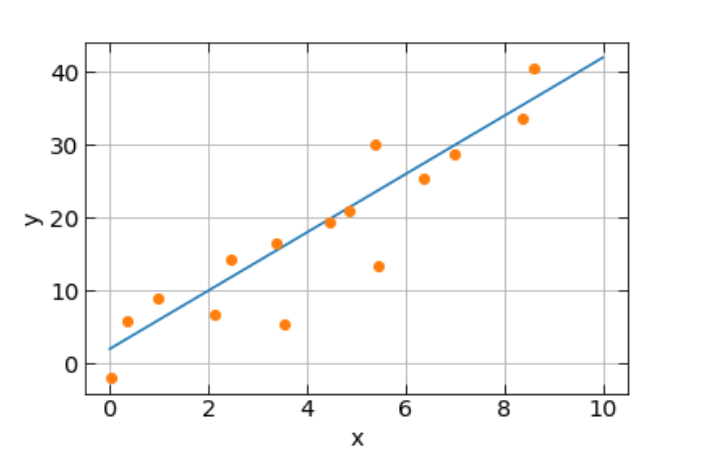 Let us settle a very simple problem: linear regression
- You have N data points with coordinates (x,y)
- You want to fit a line to these data
- AND predict new y for new x coordinates

Model : y = w*x + b
Parameters : w and b

To find the best w and b, we need a mathematical expression to assess how close is our model with respect to the existing data :
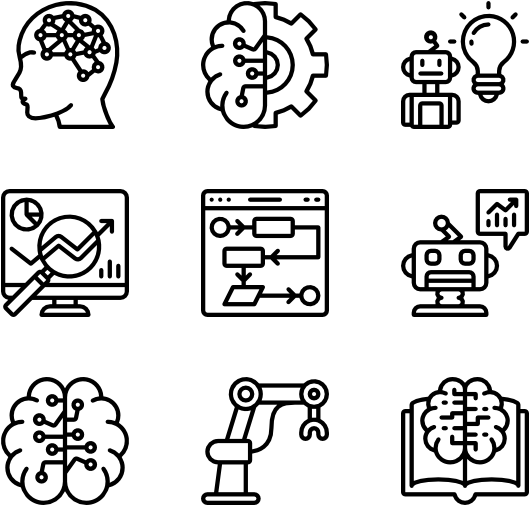 Graph taken from Grégory Baltus thesis
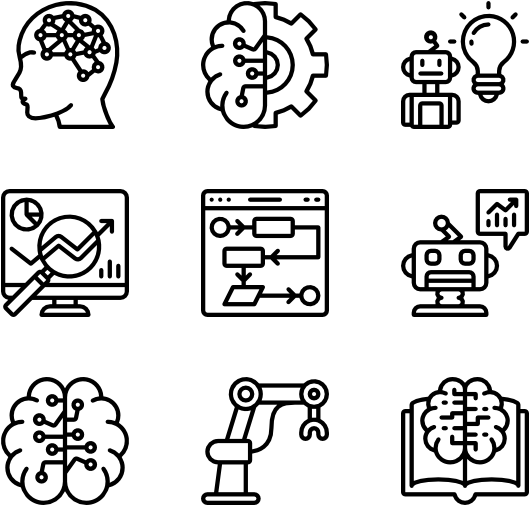 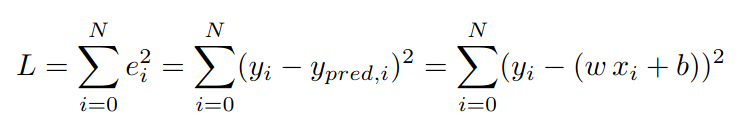 16/33
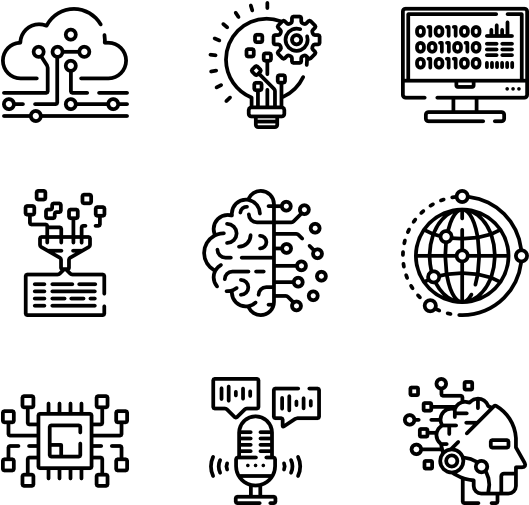 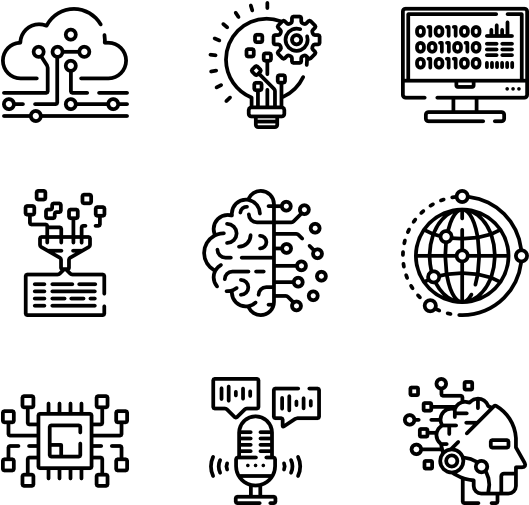 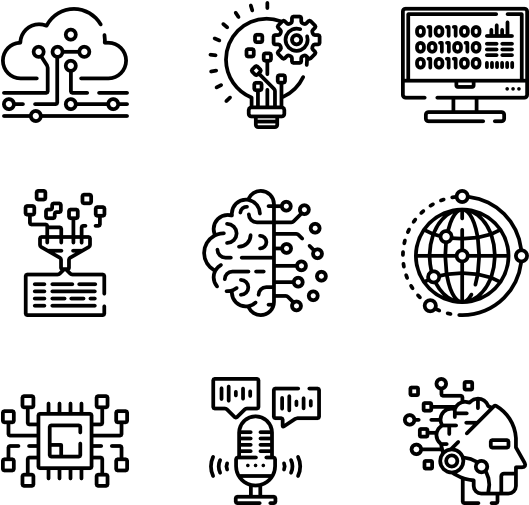 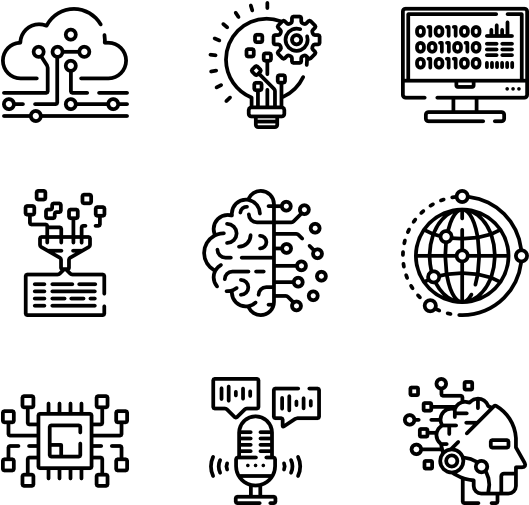 5) From linear regression to neural network
5.1) Definition of the problem
5.2) Adding complexity
5.3) Towards MLP
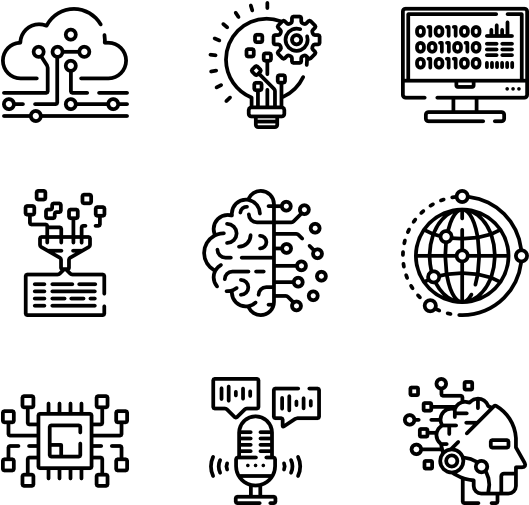 The problem becomes an optimization problem !

- find w and b such that                                         is minimal.

We can solve this problem with a 3D graph
- Out of any possible combination of w and b, only 1 
gives the minimum of the function. 
- Local minimum = global minimum
- This is the ordinary least square regression for which
analytical solutions exist (for polynomial regression)
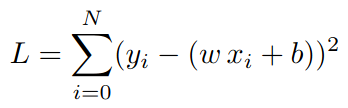 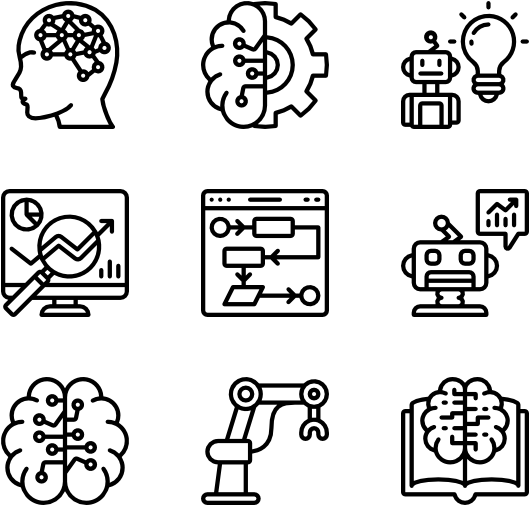 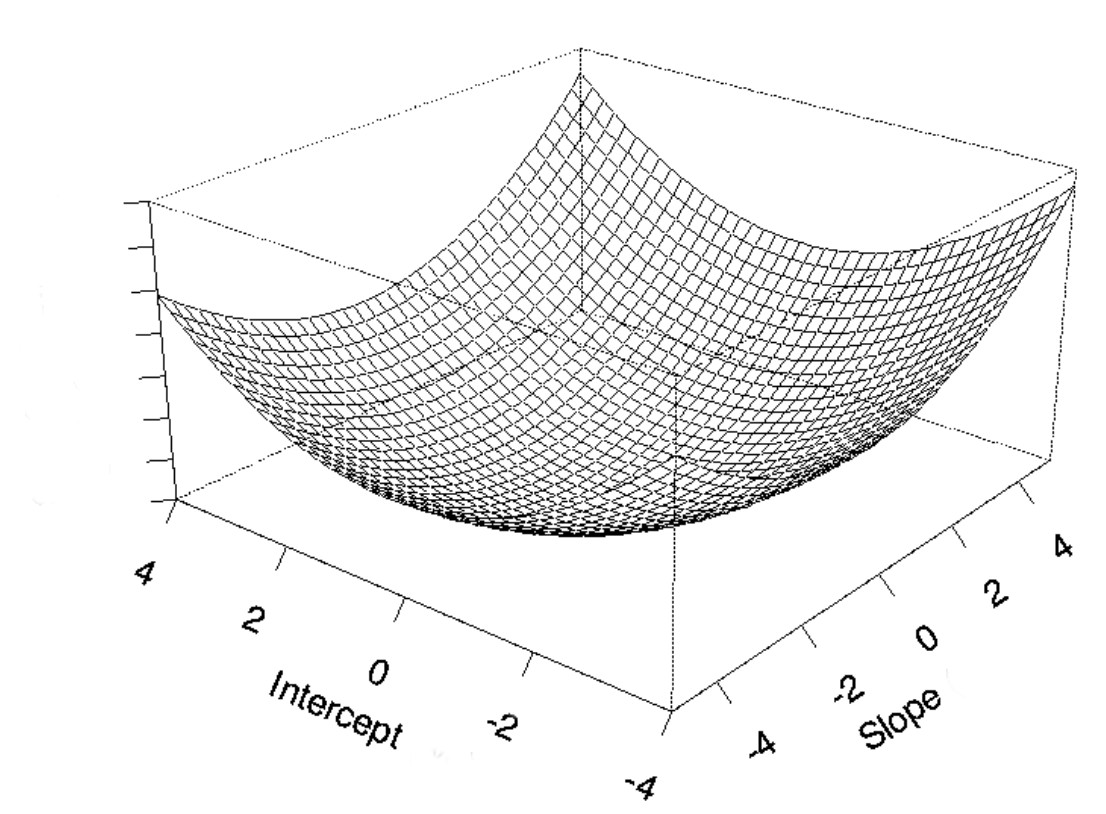 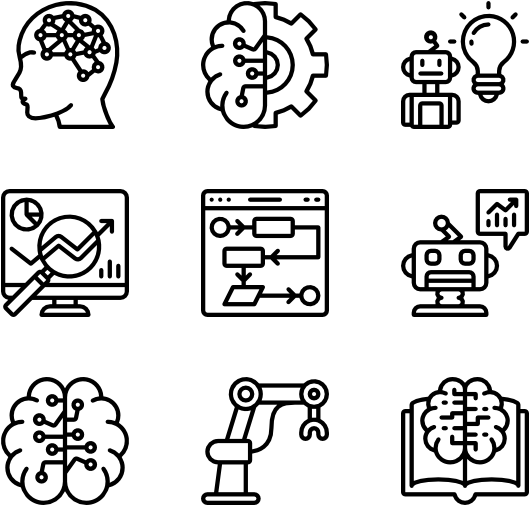 17/33
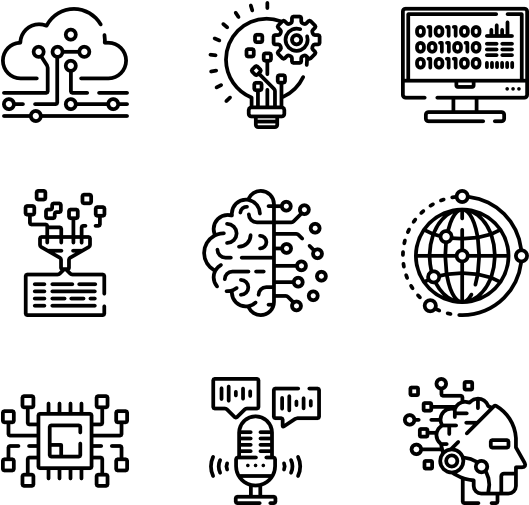 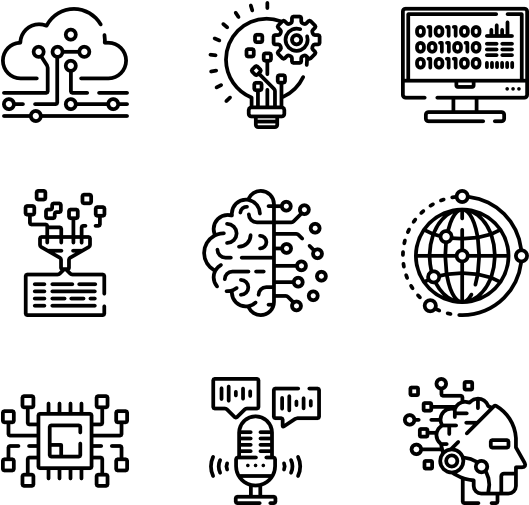 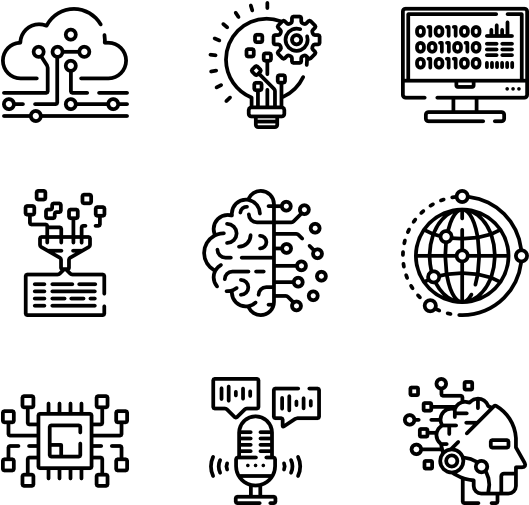 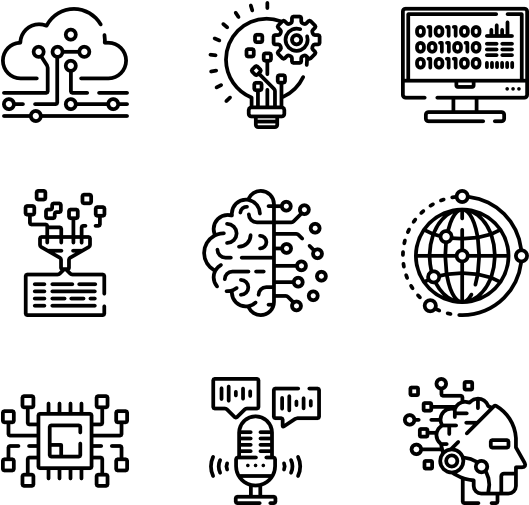 5) From linear regression to neural network
5.1) Definition of the problem
5.2) Adding complexity
5.3) Towards MLP
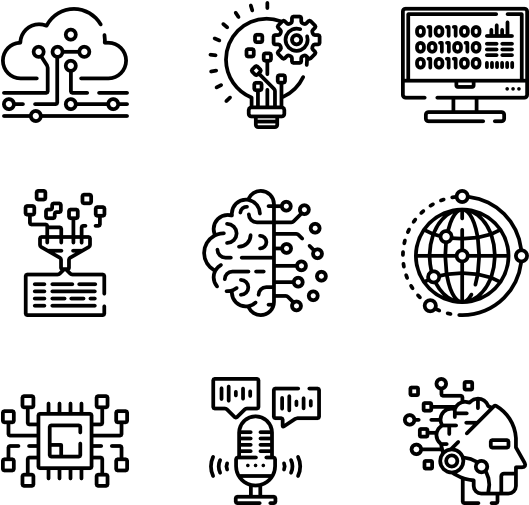 Let us rewrite our problem... with some adaptations
- You now have N data points with coordinates (x0, x1, x2, y)
- You want to predict new y from new (x0, x1, x2) couples

Let us write our model :


The graph can be summarized as :
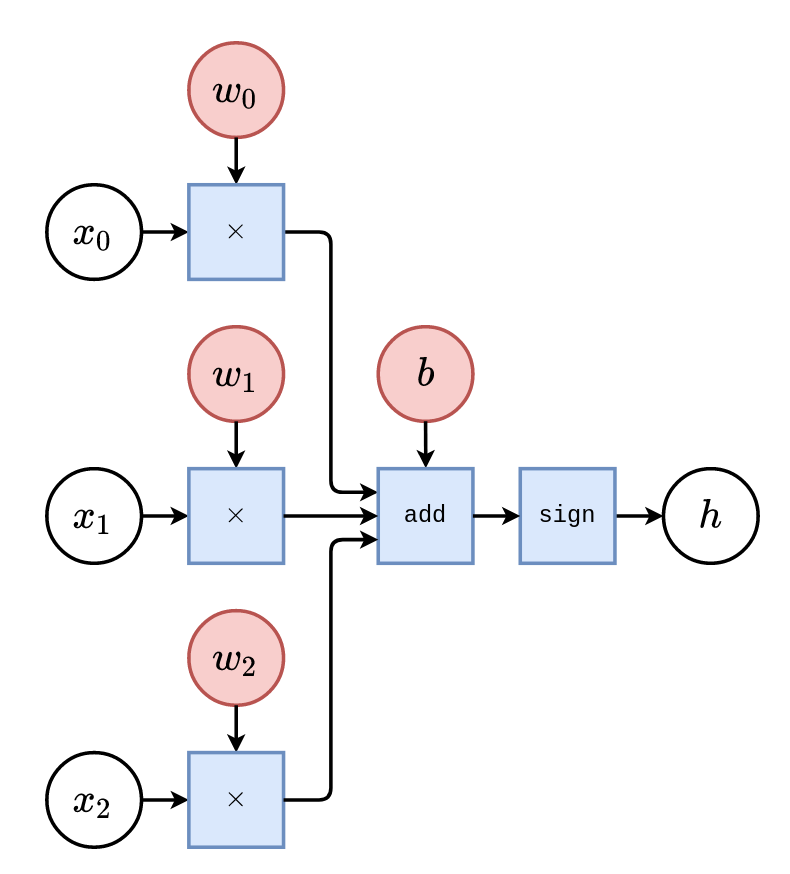 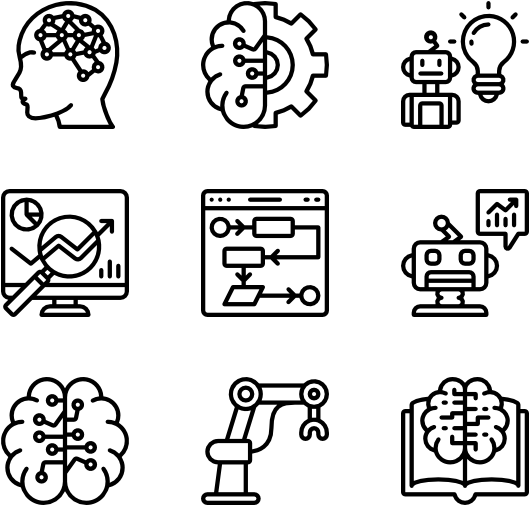 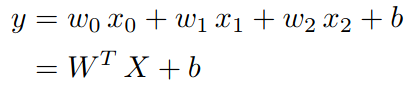 y
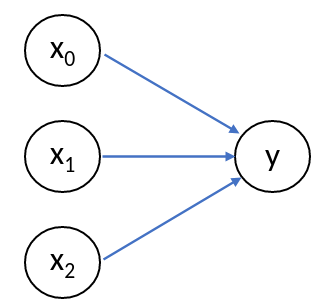 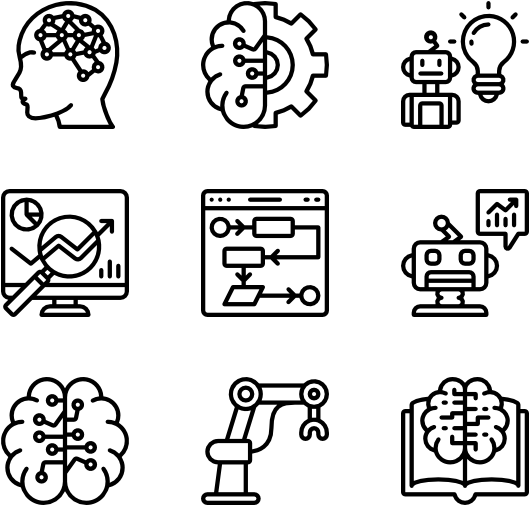 Adapted from Louppe, G. Deep Learning
18/33
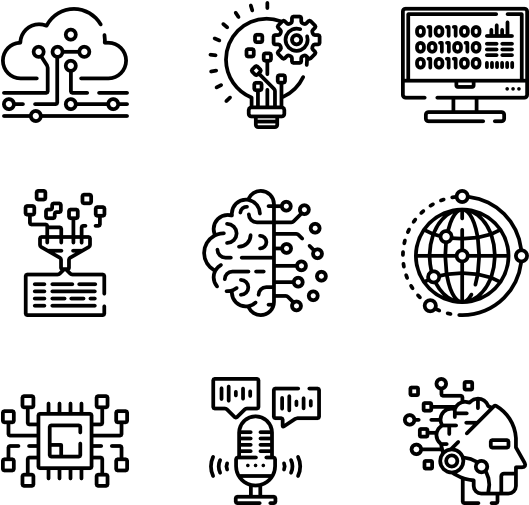 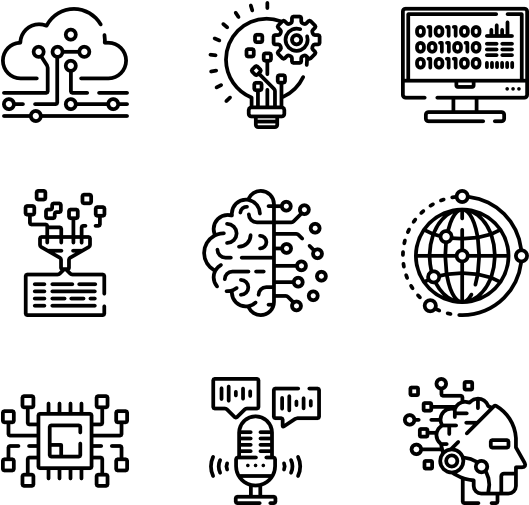 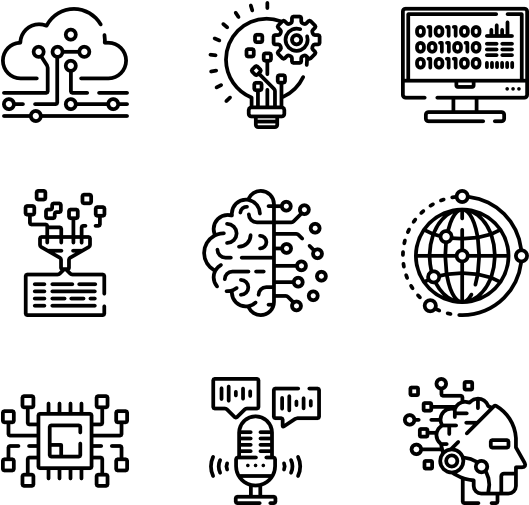 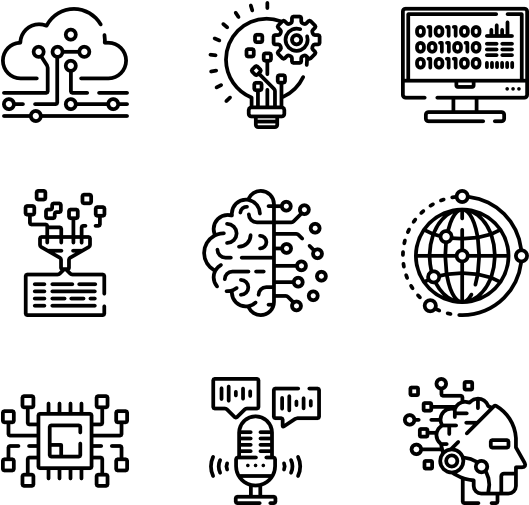 5) From linear regression to neural network
5.1) Definition of the problem
5.2) Adding complexity
5.3) Towards MLP
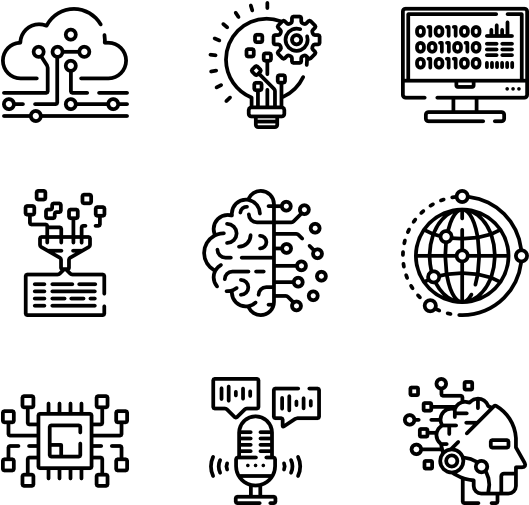 Let us rewrite our problem... with some adaptations
- You now have N data points with coordinates (x0, x1, x2, y0, y1, y2)
- You want to predict new (y0, y1, y2) from new (x0, x1, x2) couples
- Every y might need the input from all x (namely x0, x1 and x2)

The model becomes : 
- fully linear
- some inputs (x) might be useless for some outputs (y)
(e.g. y2 depends only on x0 and x2)

How can we learn more complex relation between the data ?
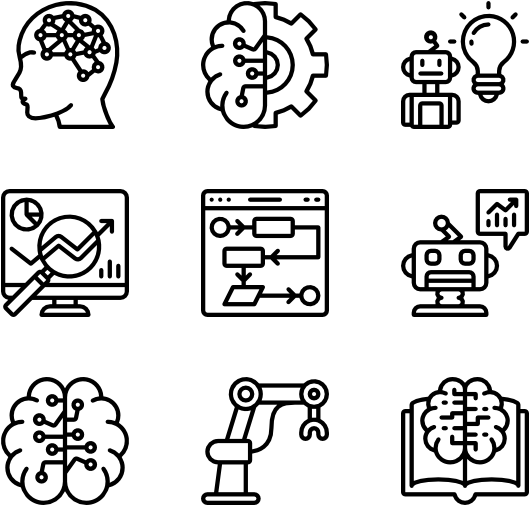 x0
y0
x1
y1
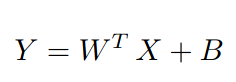 y2
x2
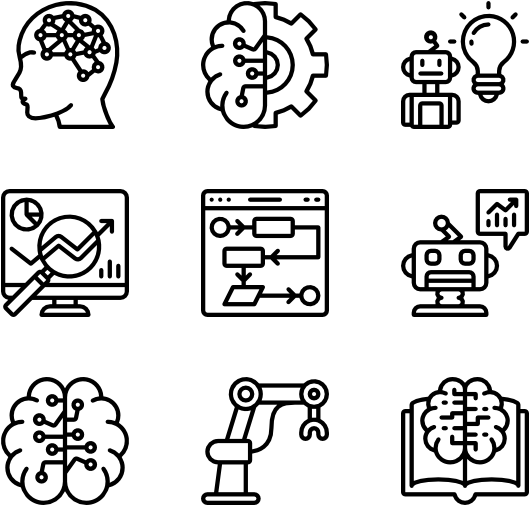 19/33
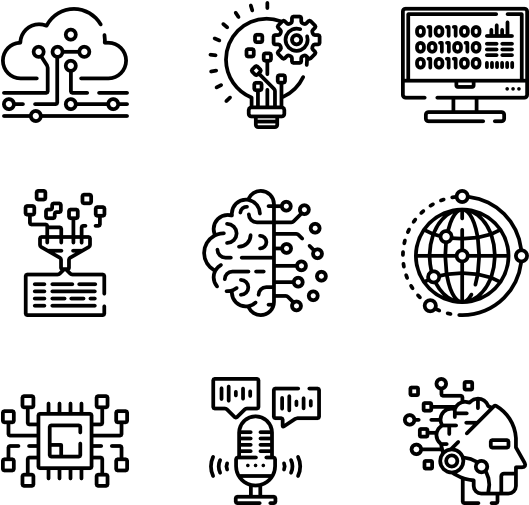 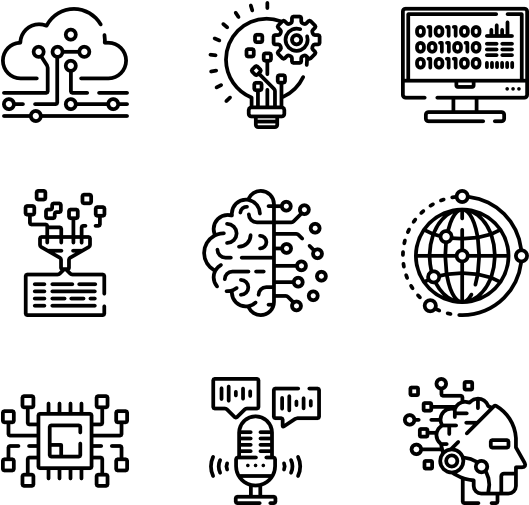 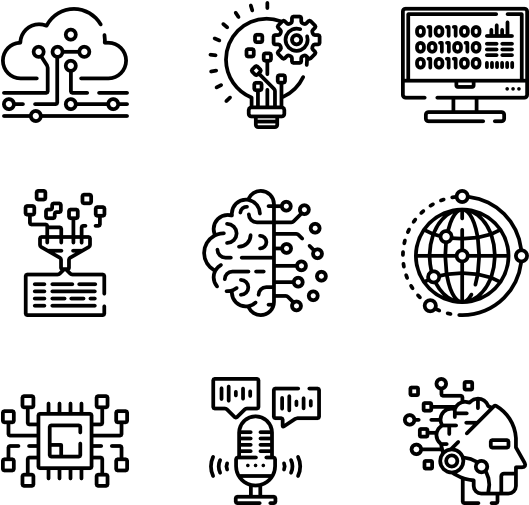 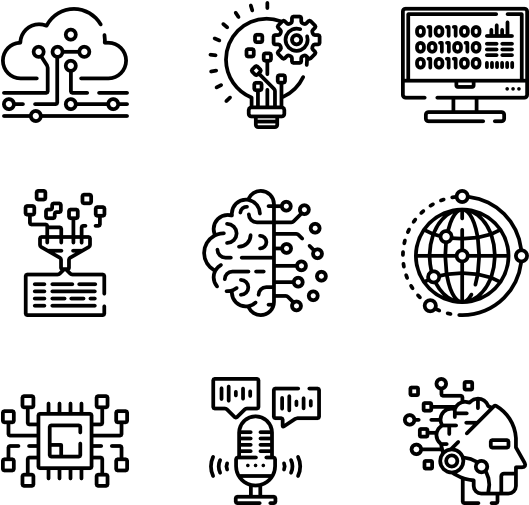 5) From linear regression to neural network
5.1) Definition of the problem
5.2) Adding complexity
5.3) Towards MLP
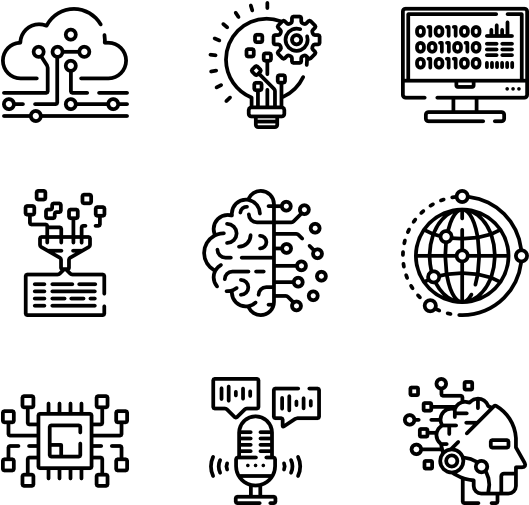 How can we learn more complex relation between the data ?

First guess : add more layers ?
         composition of linear functions = linear function
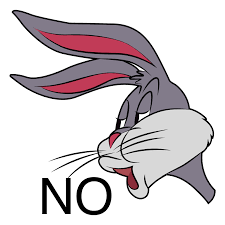 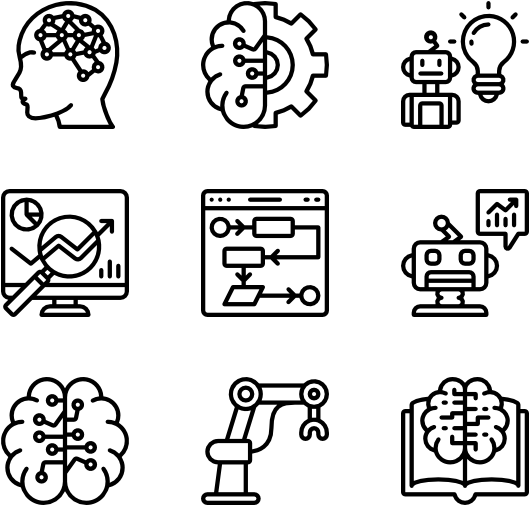 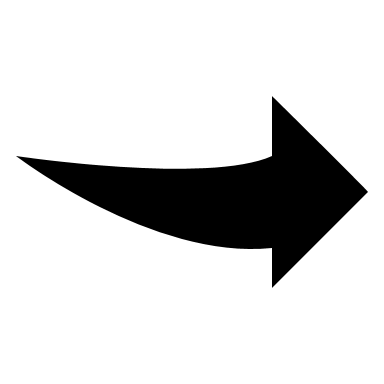 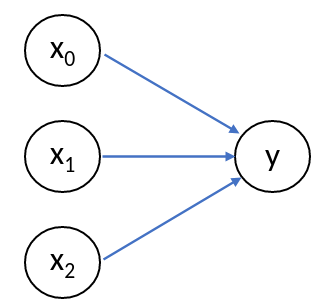 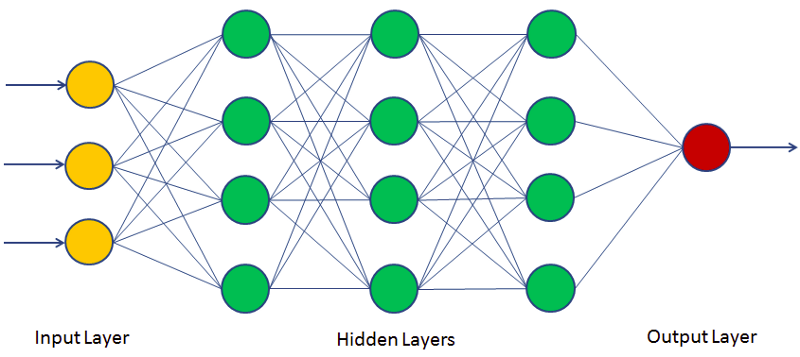 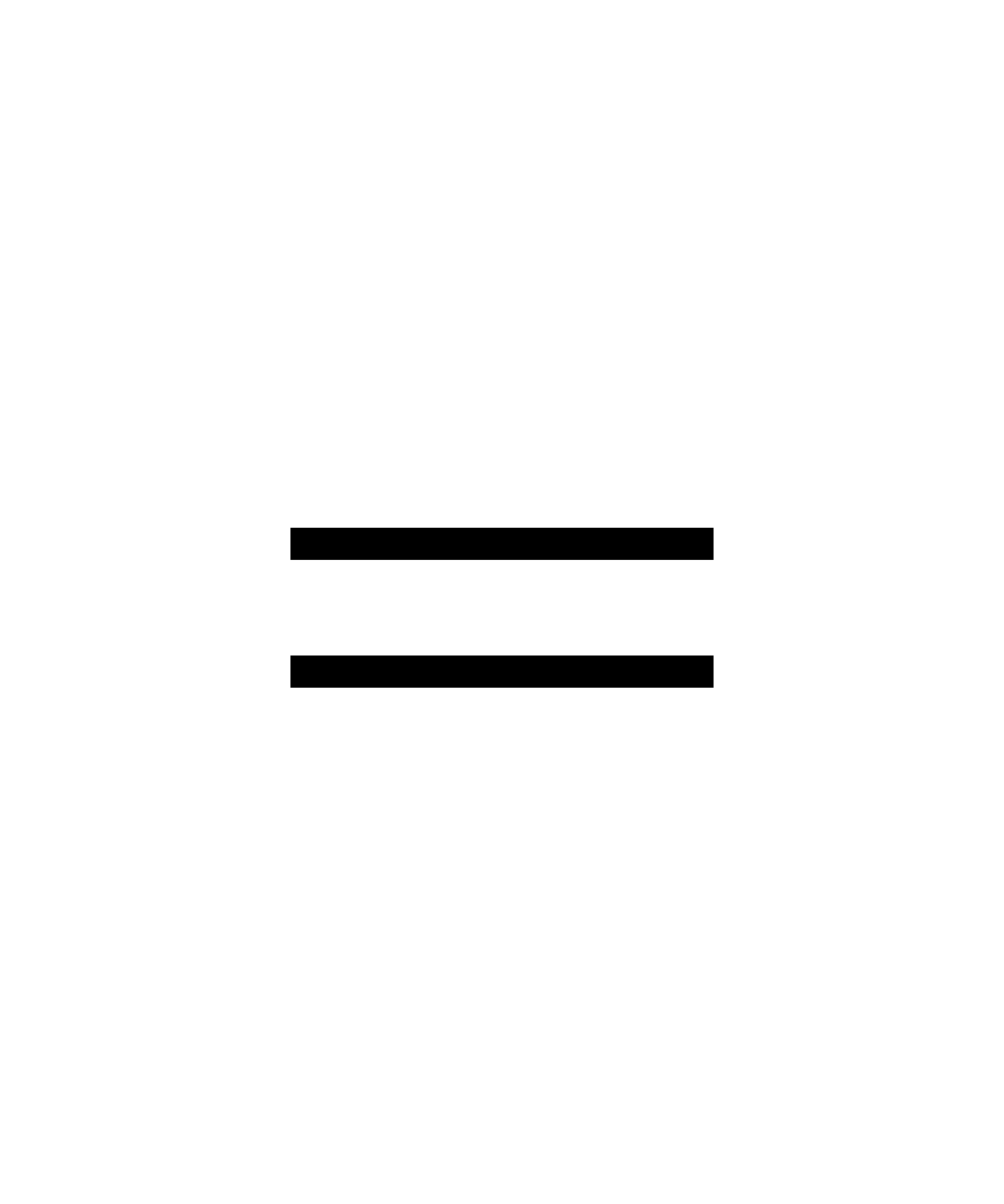 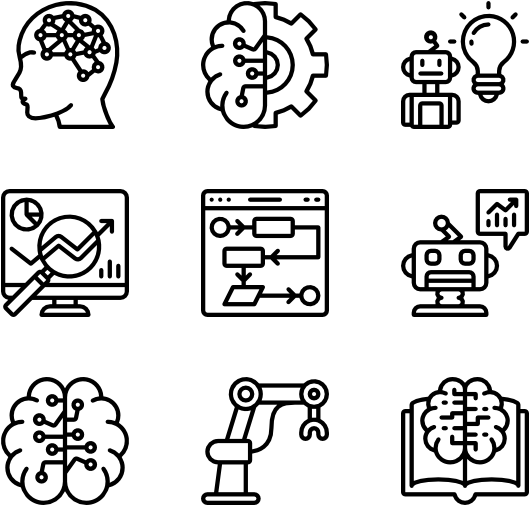 20/33
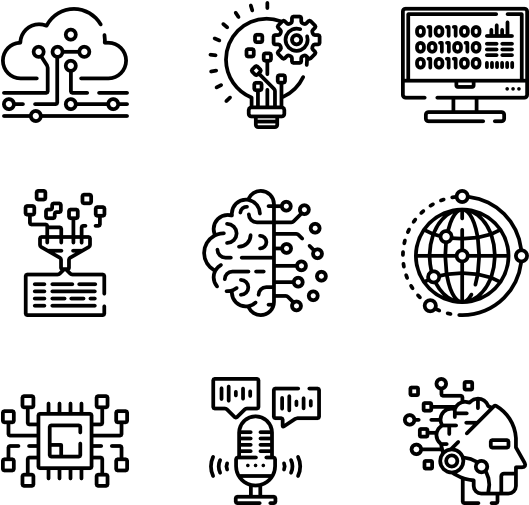 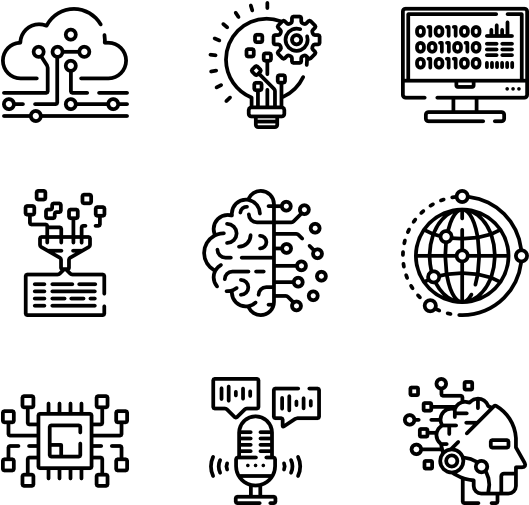 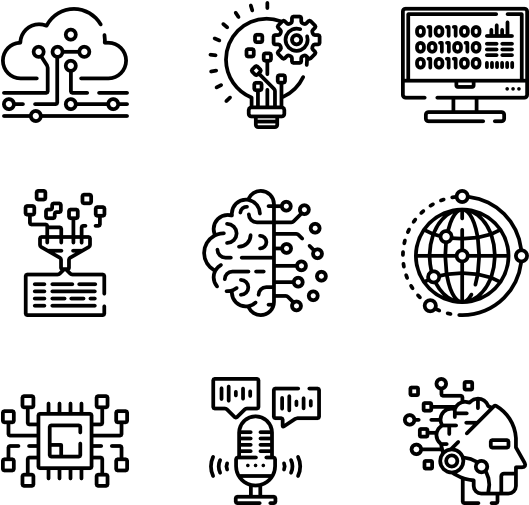 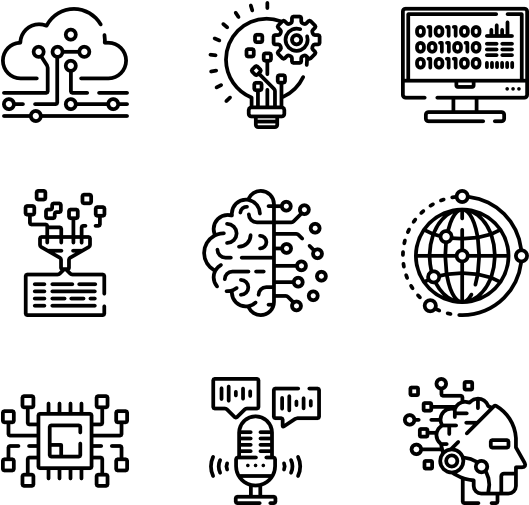 5) From linear regression to neural network
5.1) Definition of the problem
5.2) Adding complexity
5.3) Towards MLP
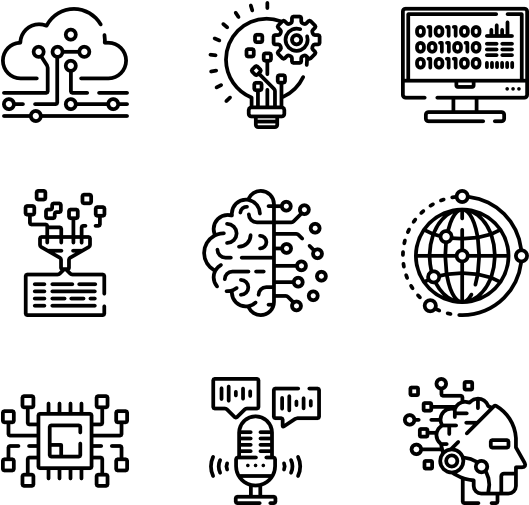 How can we learn more complex relation between the data ?

Second guess : use polynomial models
- Replace the simple linear regression with higher order models



Two problems :
- require some knowledge of the solution 
- computationally more expensive
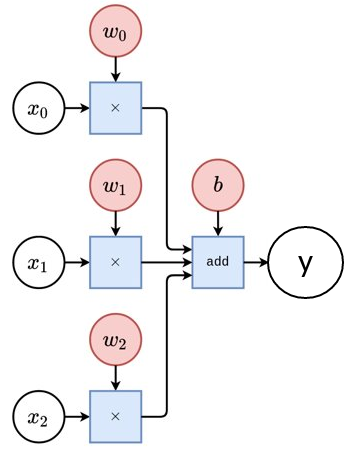 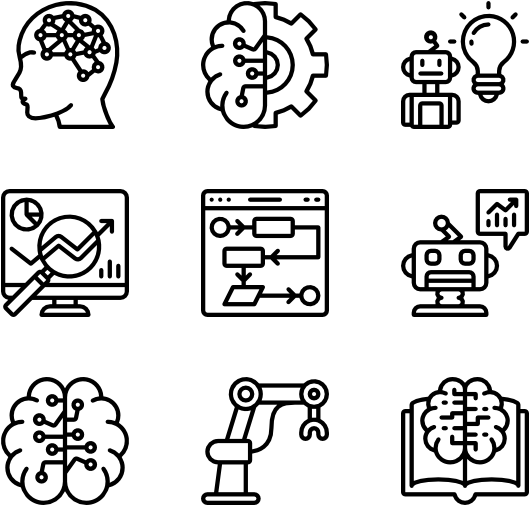 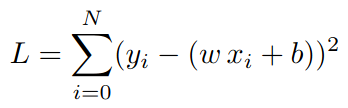 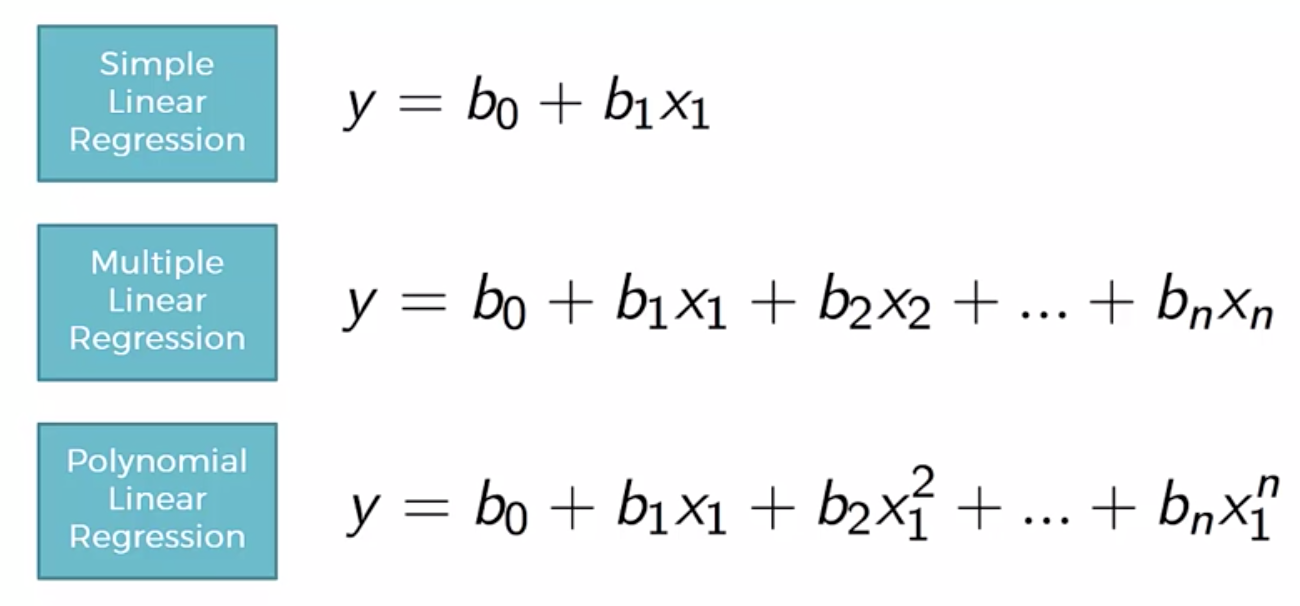 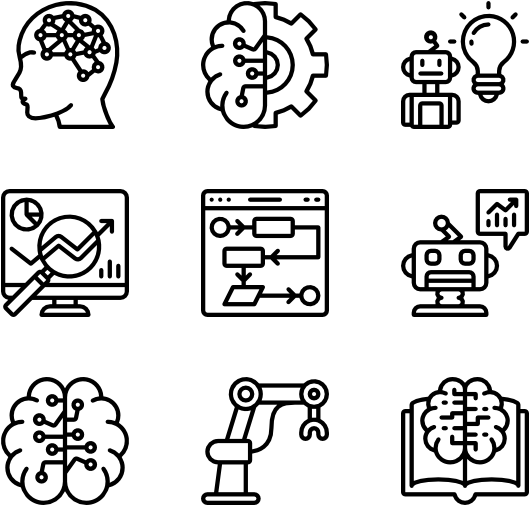 Adapted from Louppe, G. Deep Learning
21/33
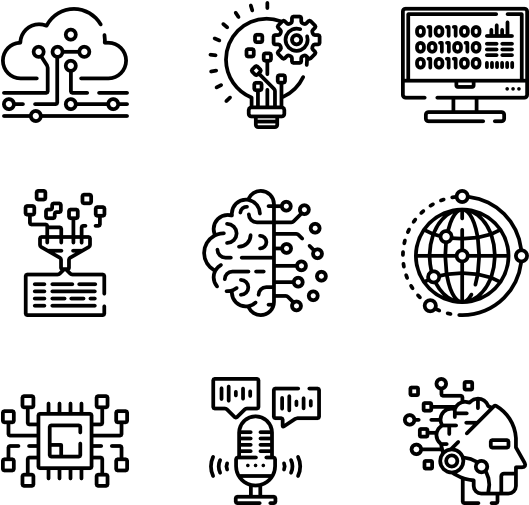 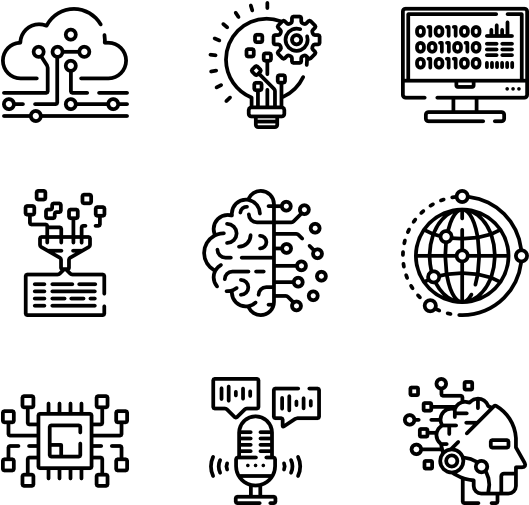 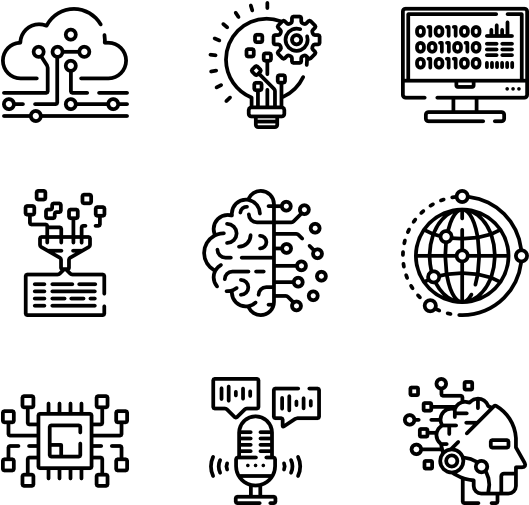 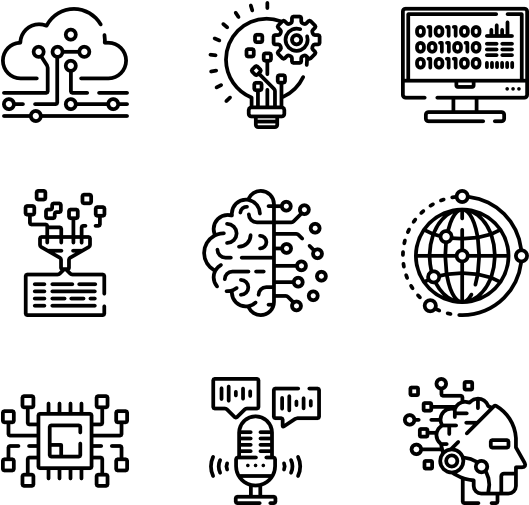 5) From linear regression to neural network
5.1) Definition of the problem
5.2) Adding complexity
5.3) Towards MLP
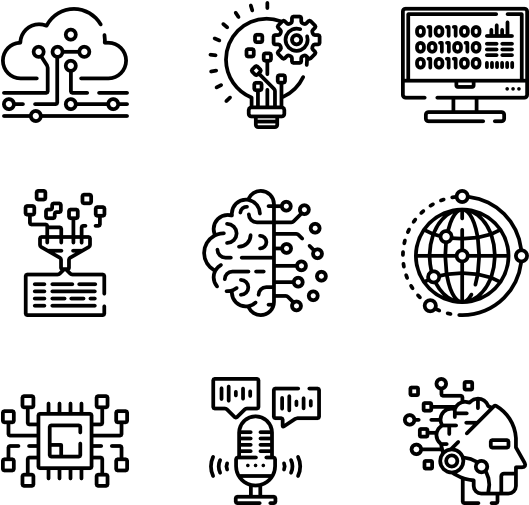 How can we learn more complex relation between the data ?

Third guess : add some non-linearities 
         Where ? 

Easy answer : at the output
- we keep a simple linear relation
- and add non-linearity at the end

This non-linear function is called an activation function
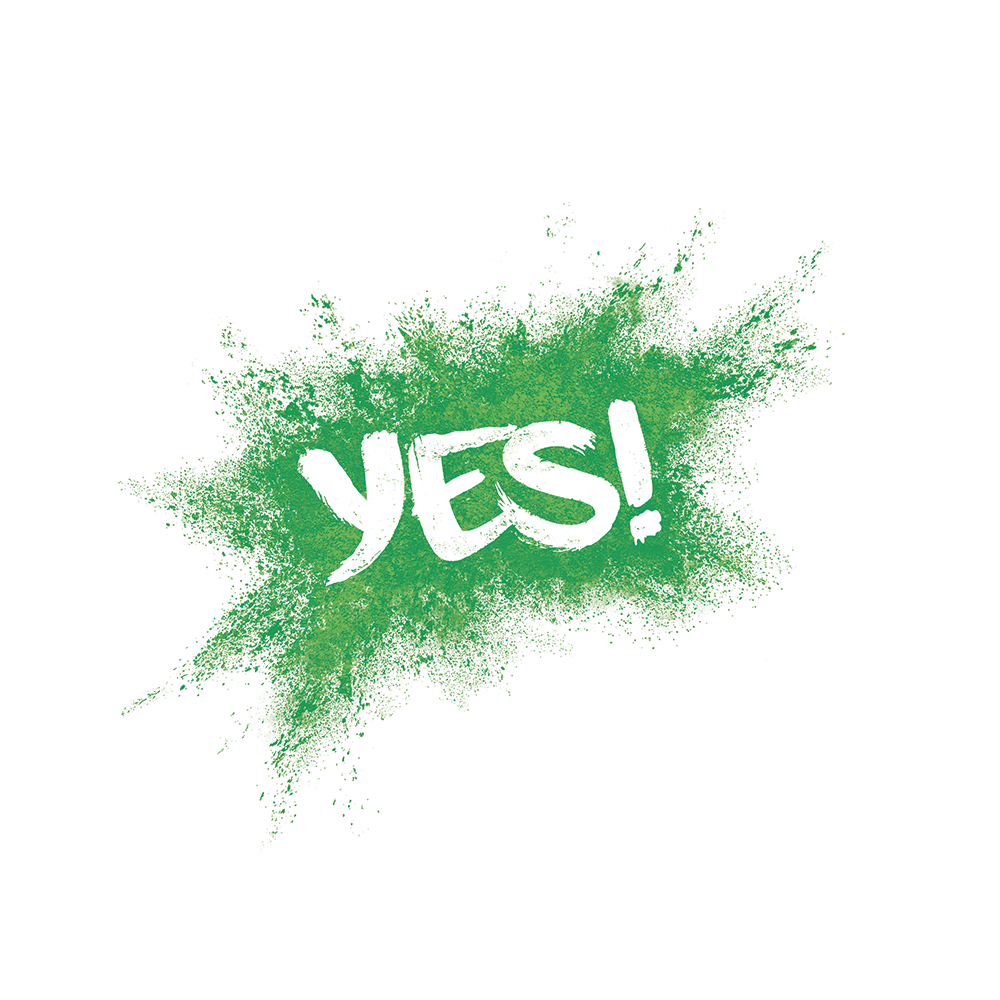 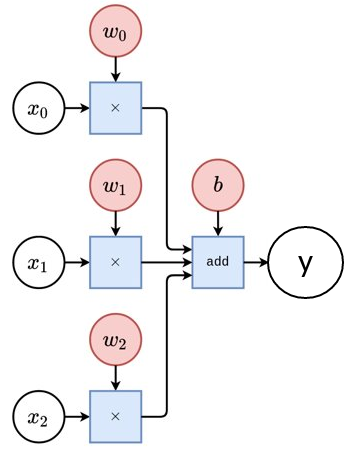 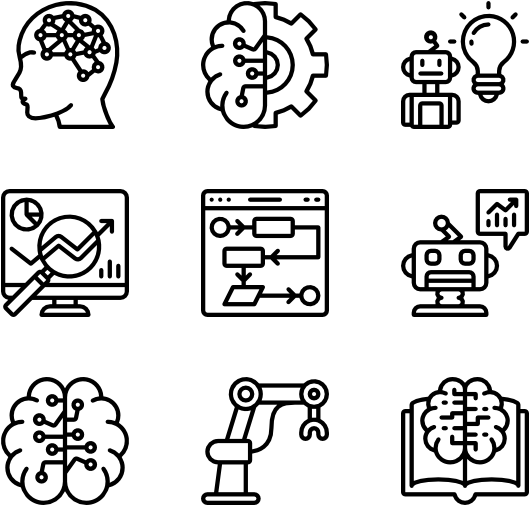 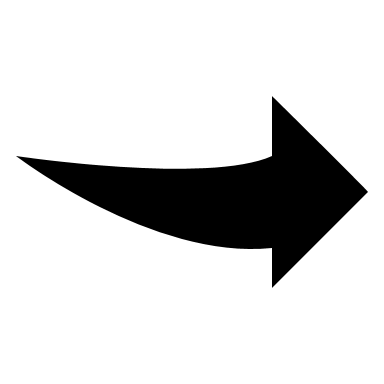 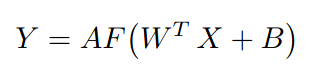 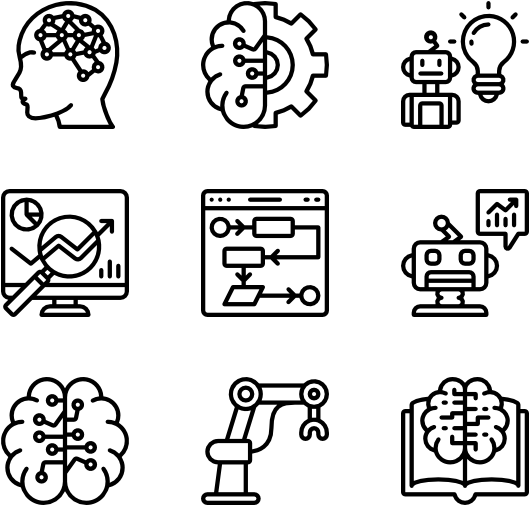 Adapted from Louppe, G. Deep Learning
22/33
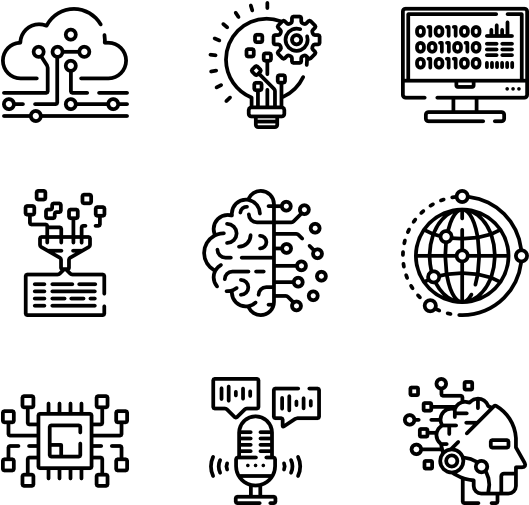 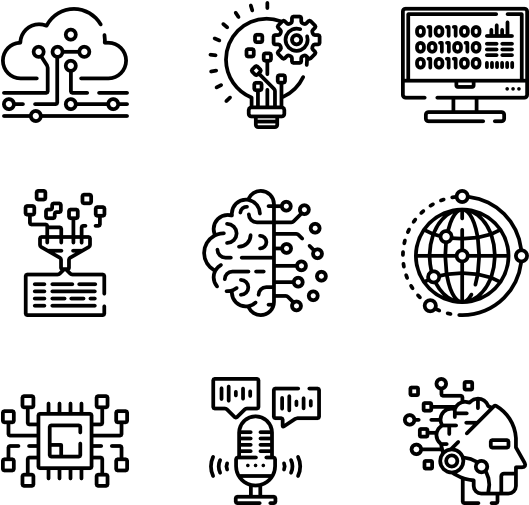 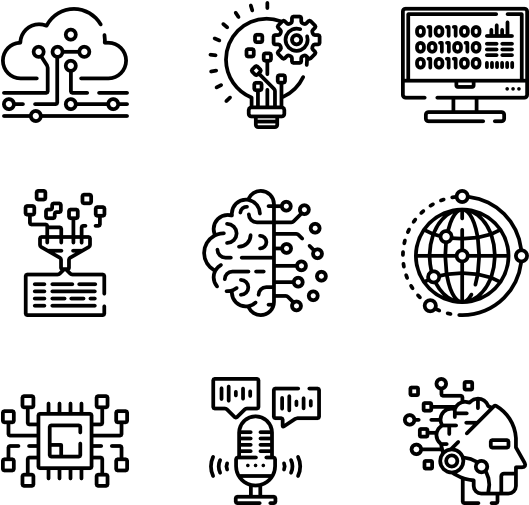 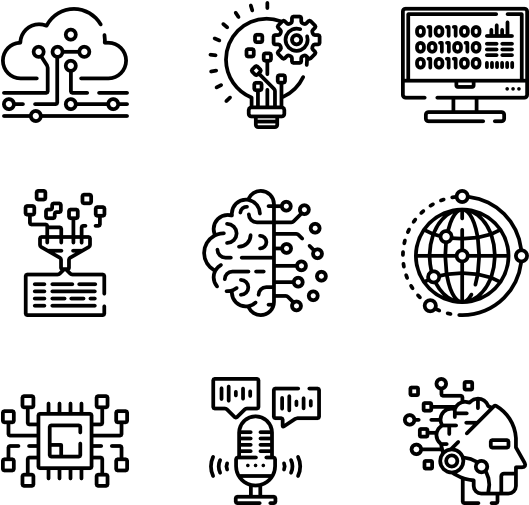 5) From linear regression to neural network
5.1) Definition of the problem
5.2) Adding complexity
5.3) Towards MLP
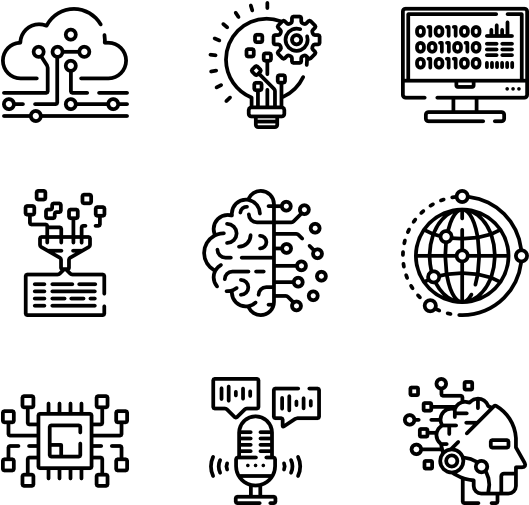 Simplest activation function








These simple functions, added to a linear model, can lead to impressive results !
Step function
Rectified Linear Unit (ReLU)
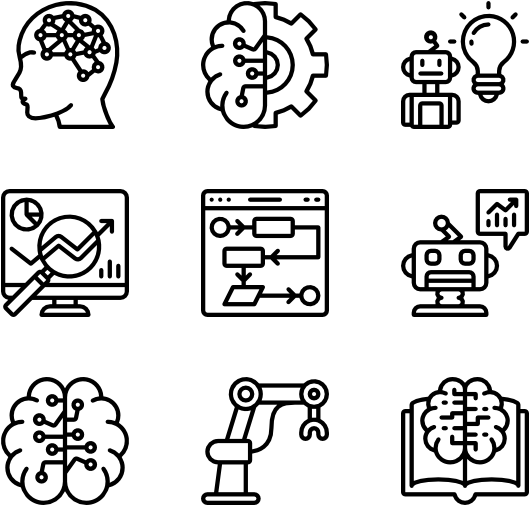 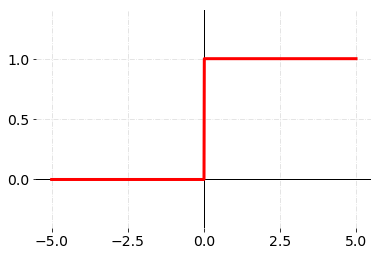 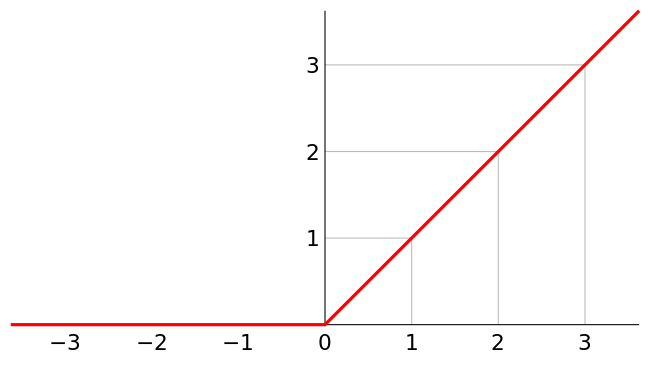 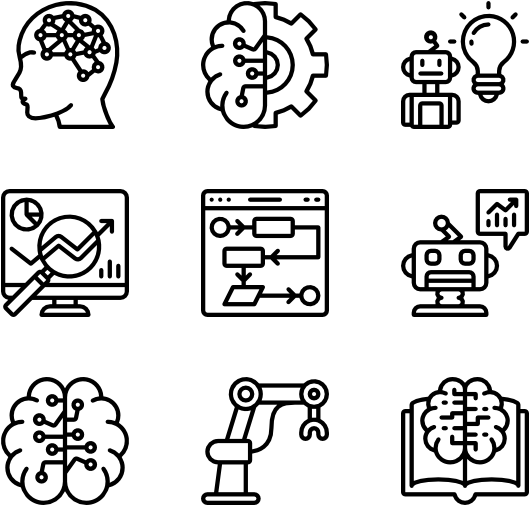 23/33
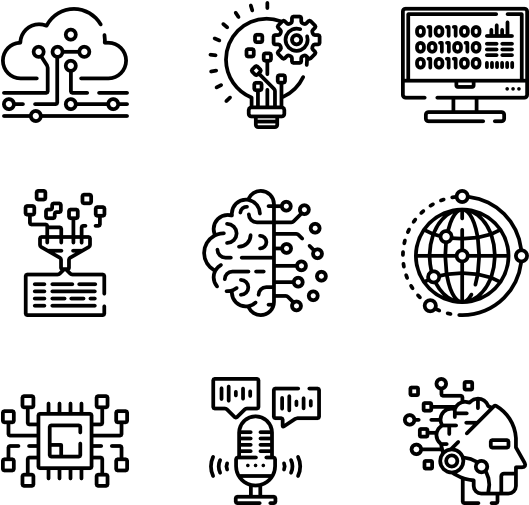 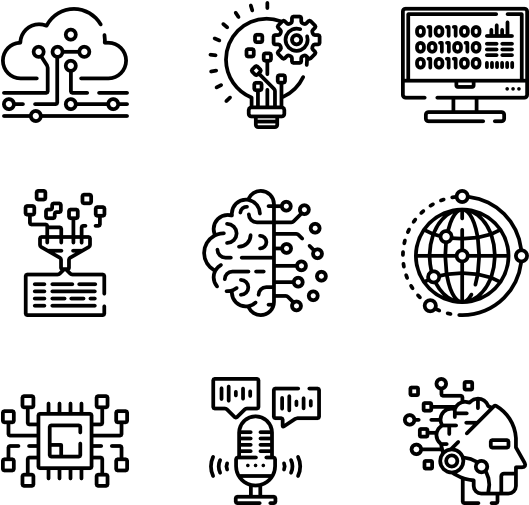 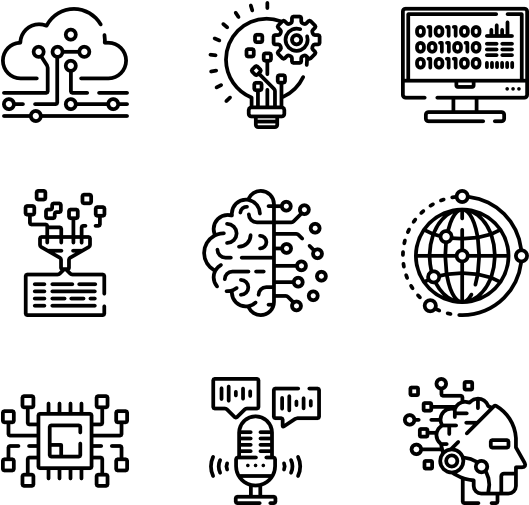 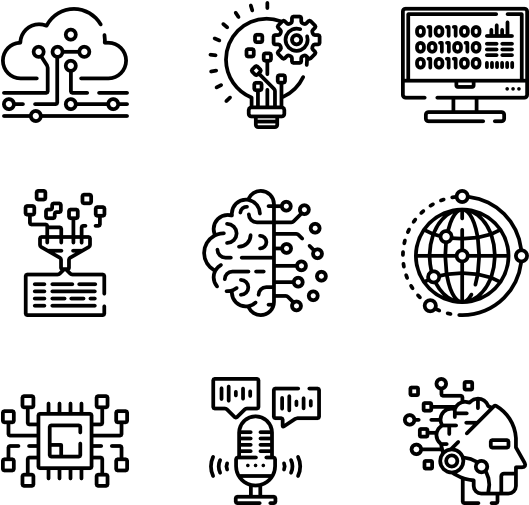 5) From linear regression to neural network
5.1) Definition of the problem
5.2) Adding complexity
5.3) Towards MLP
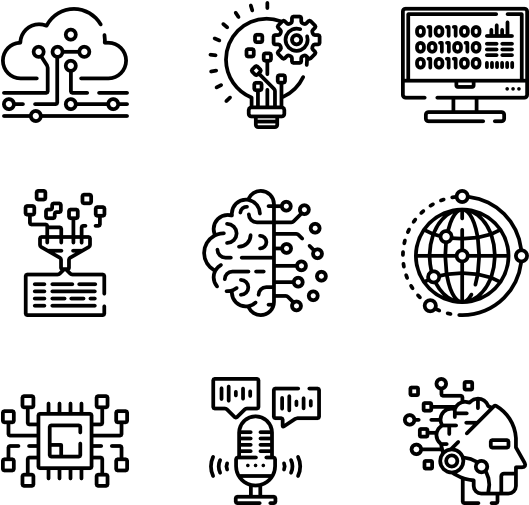 The unit we have built is the basic mathematical formulation of a neuron







The activation function allows to cancel the contribution from some neurons
         Information is sometimes not relevant
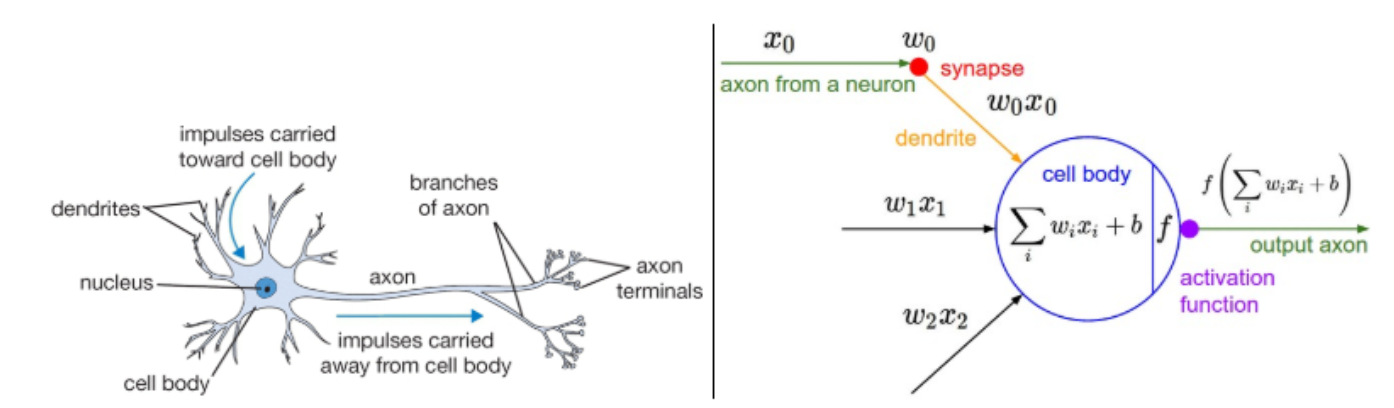 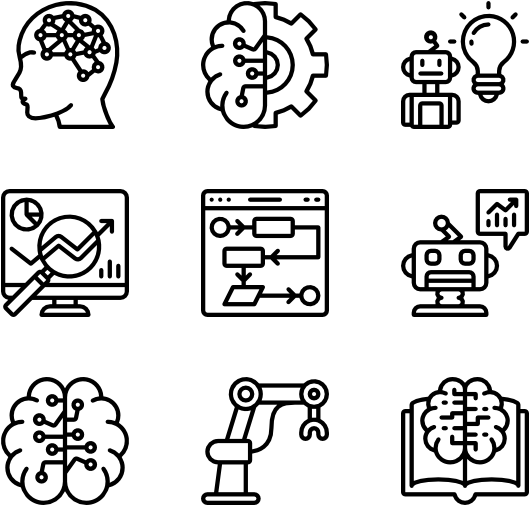 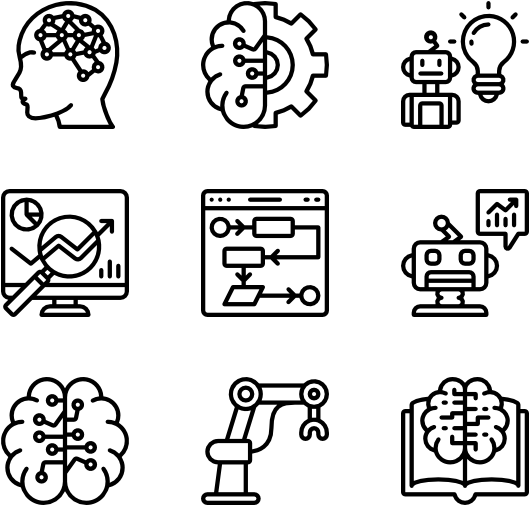 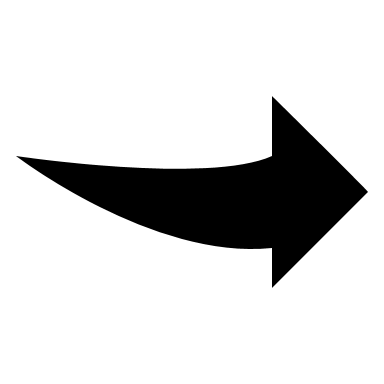 24/33
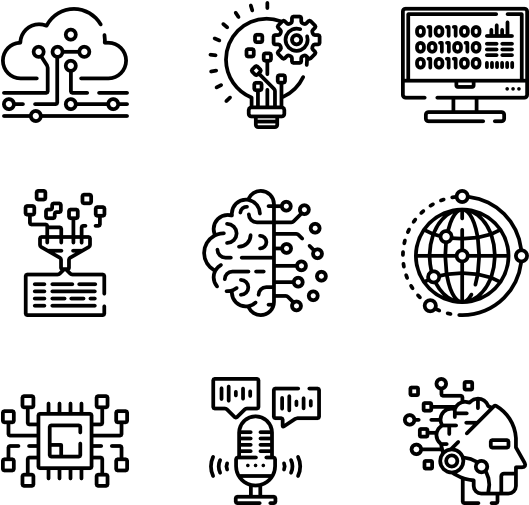 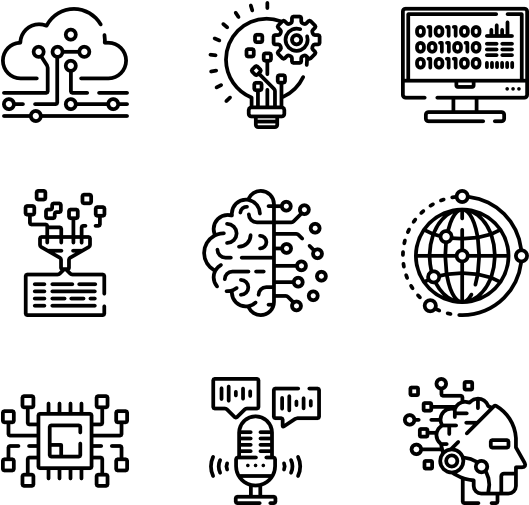 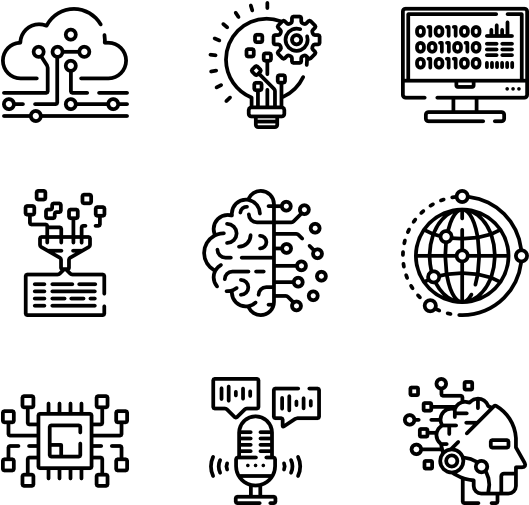 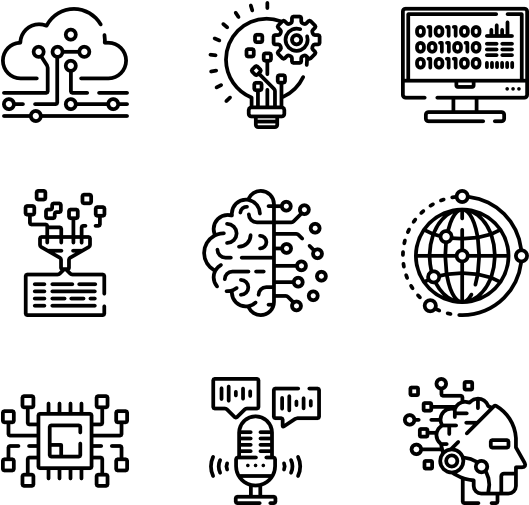 5) From linear regression to neural network
5.1) Definition of the problem
5.2) Adding complexity
5.3) Towards MLP
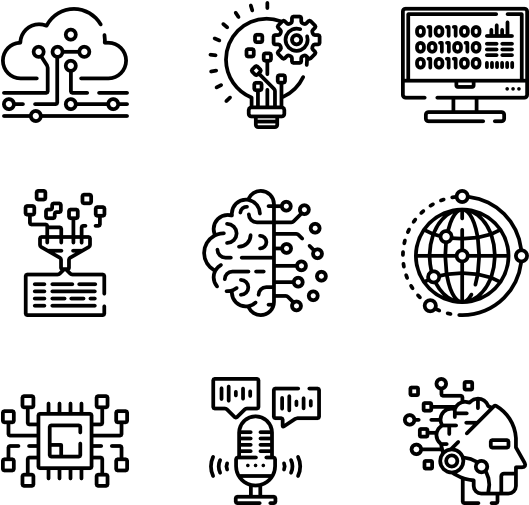 Even if our model is better than the multilinear model, it still cannot handle the underlying complexity of the relationship between inputs and output
- Let us consider the output of our model as intermediate features
- We can repeat this pattern and build new layers, with different weights (and activation ?)
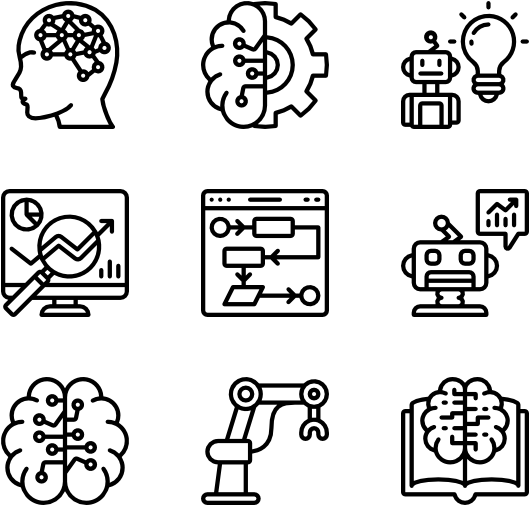 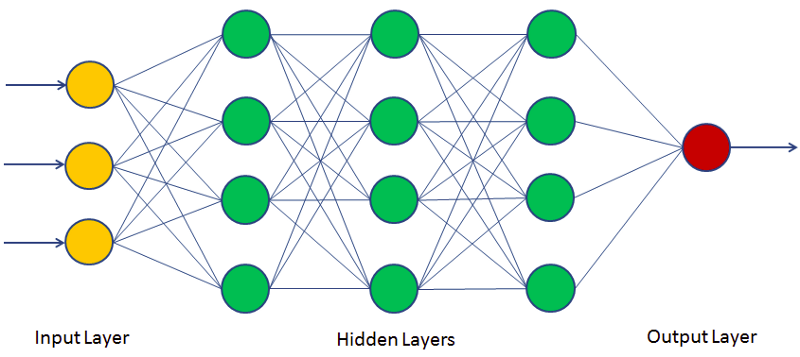 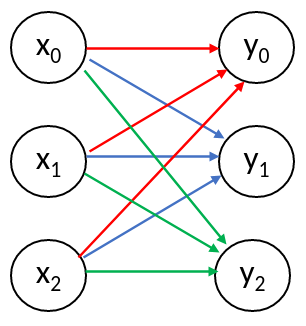 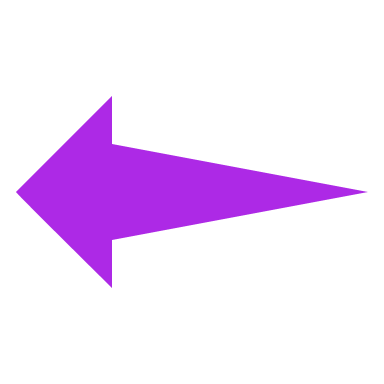 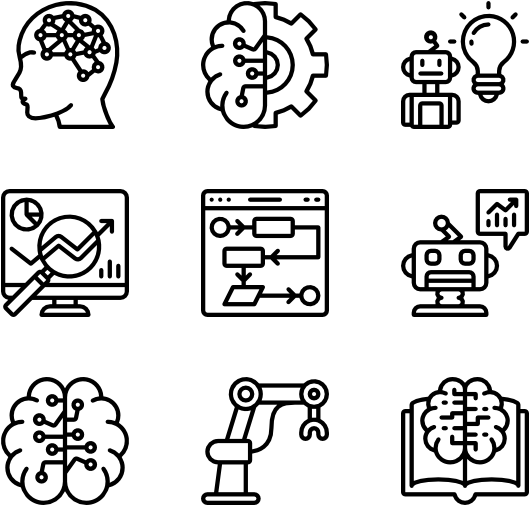 25/33
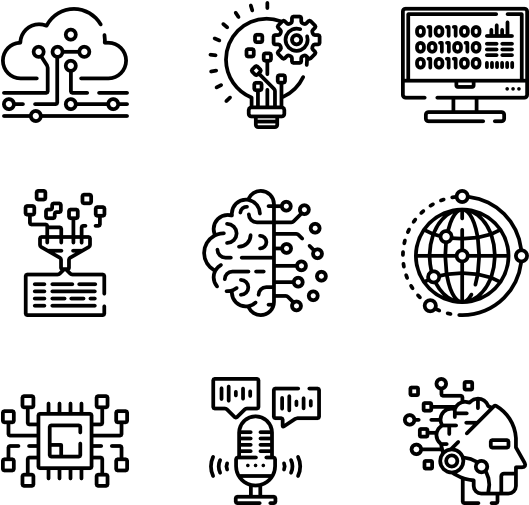 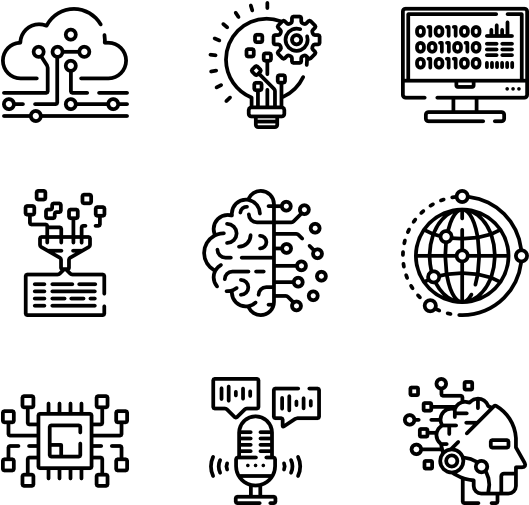 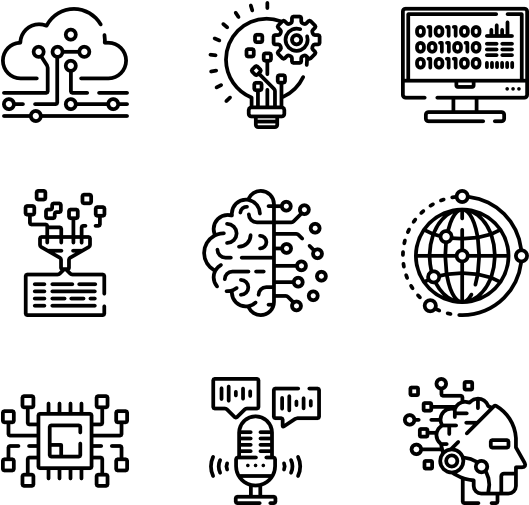 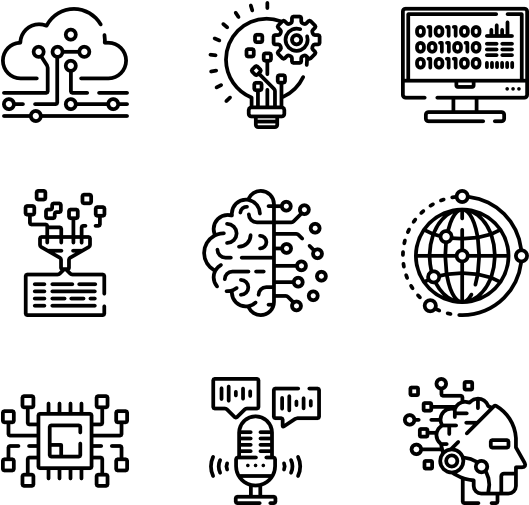 5) From linear regression to neural network
5.1) Definition of the problem
5.2) Adding complexity
5.3) Towards MLP
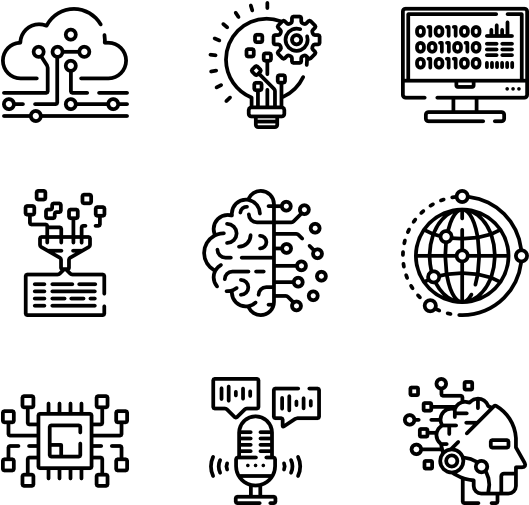 We have built our first neural network, called the multi-layer perceptron (MLP)

It is made up of : 
- simple model to tune
- non-linearities 
- multiple layers (fully-connected or 
linear layers)

Disclaimer 1 : all the neural networks do not fit the template described above
Disclaimer 2 : once defined, the model still need to be fitted (optimization)
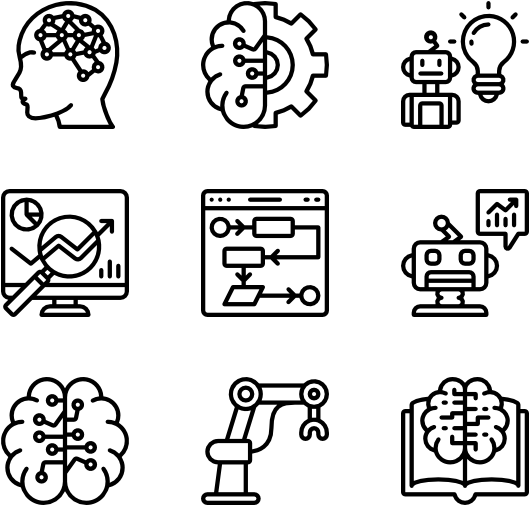 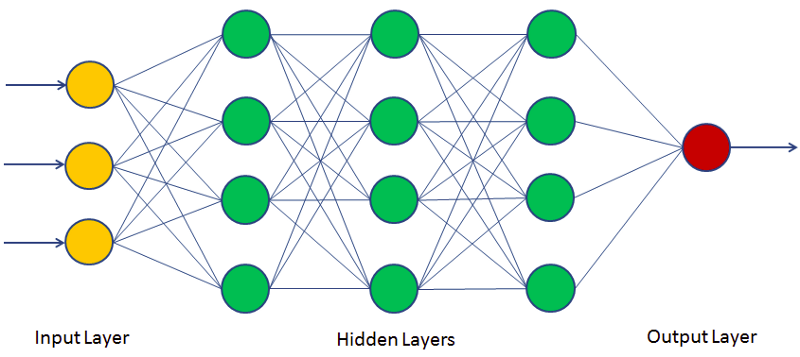 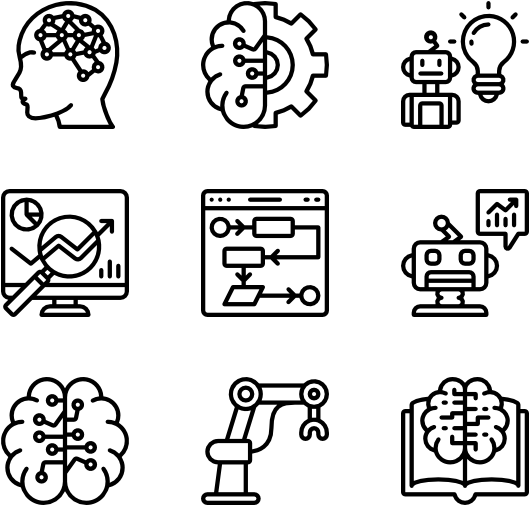 26/33
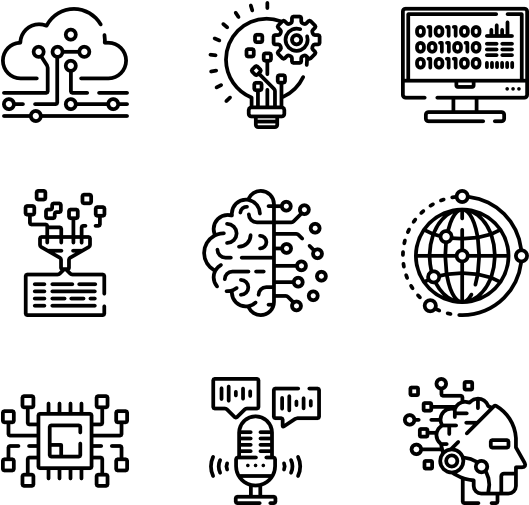 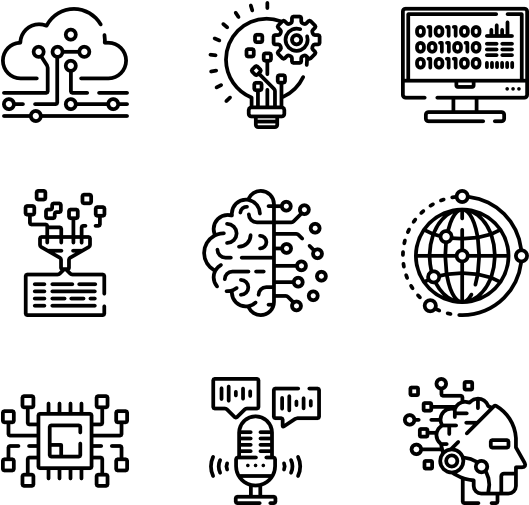 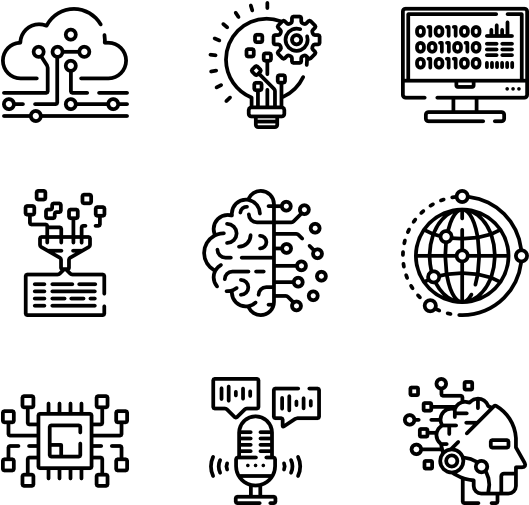 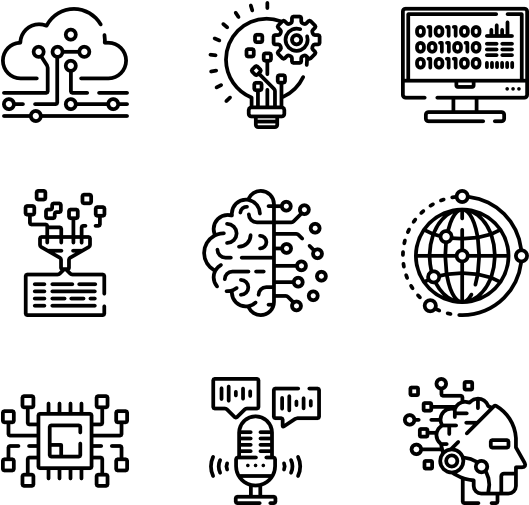 6) Analogy with the polynomial regression
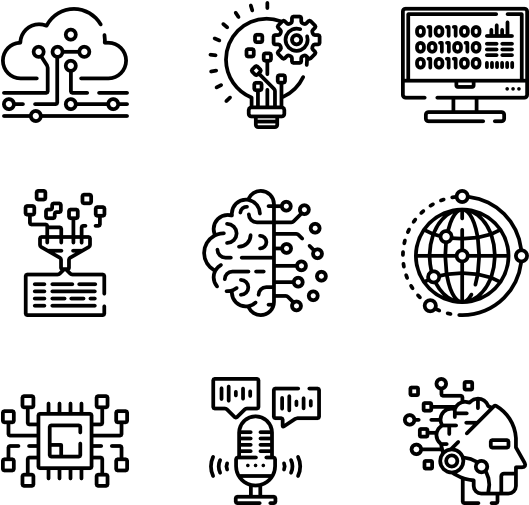 Let us consider a set of points that you want to fit with a polynomial

- you don’t know the exact relation between the data

- you decide to go for "trial and error" and solve the least 
square regression with a polynomial of degree d

- your final choice is based on the total error
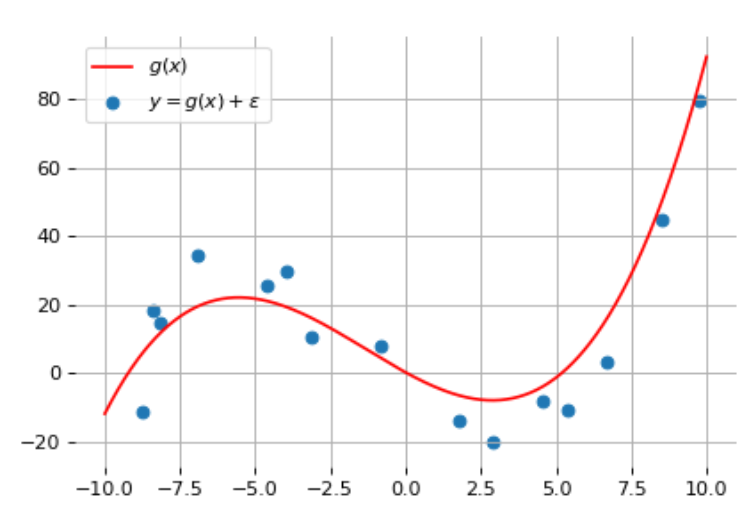 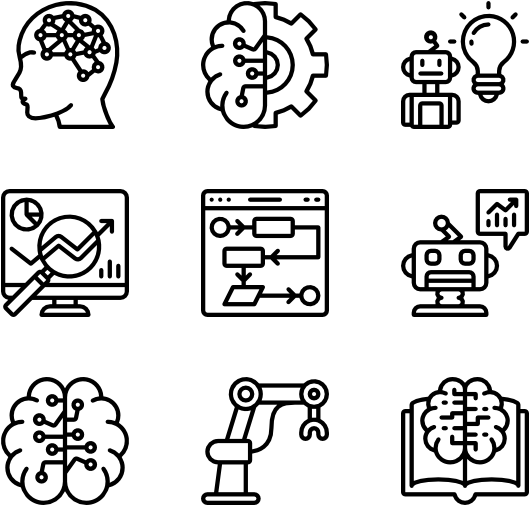 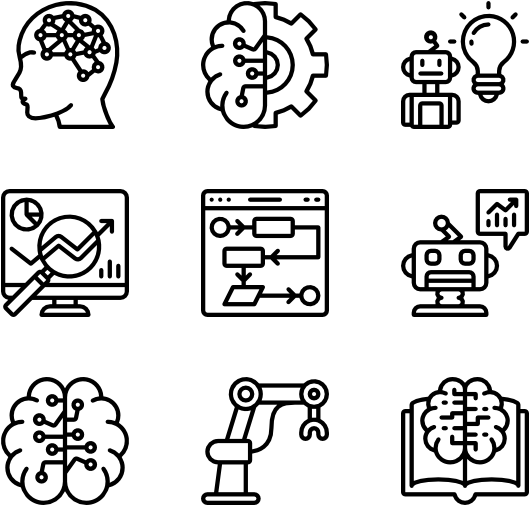 Taken from Louppe, G. Deep Learning
27/33
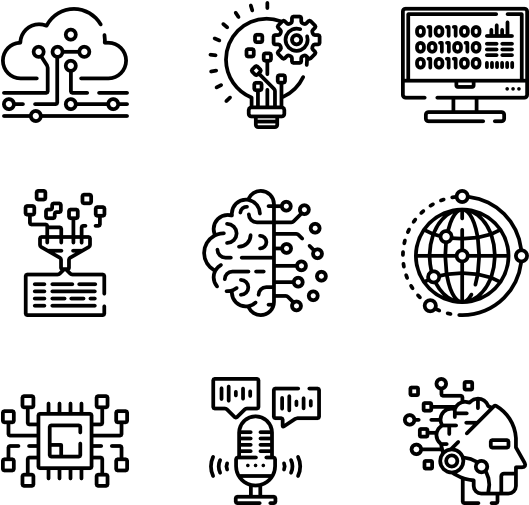 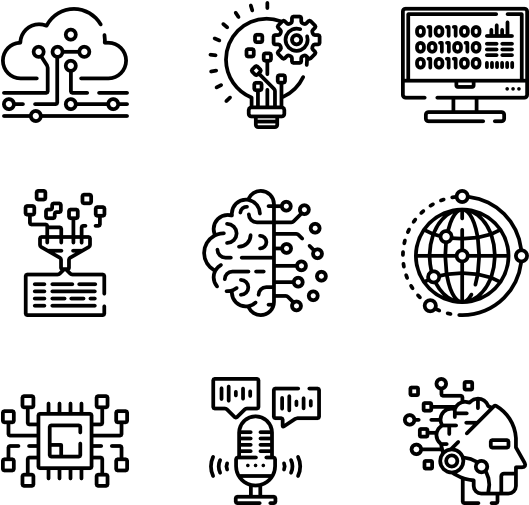 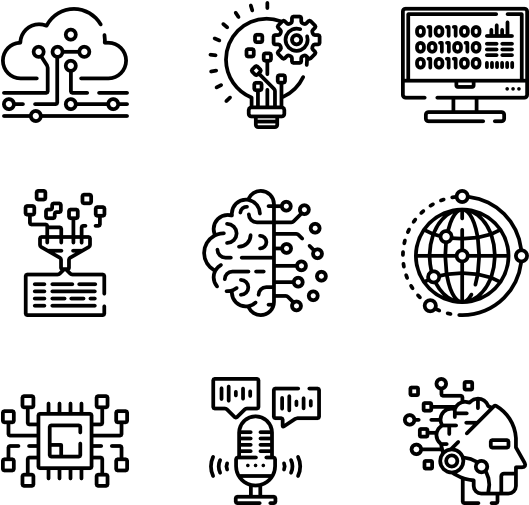 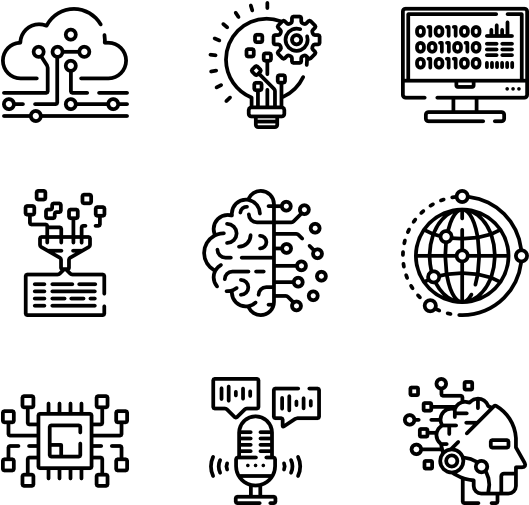 6) Analogy with the polynomial regression
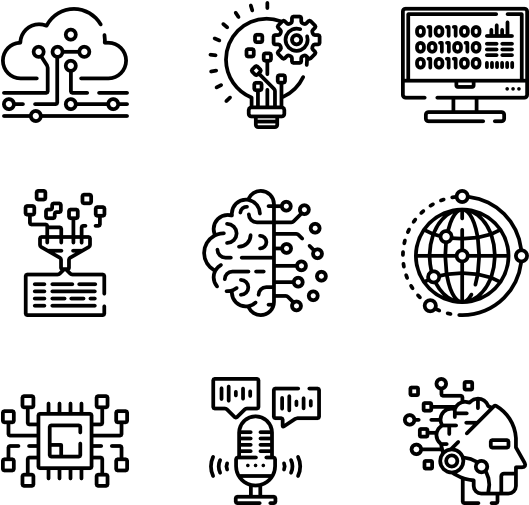 Fit and total error for some polynomial degrees
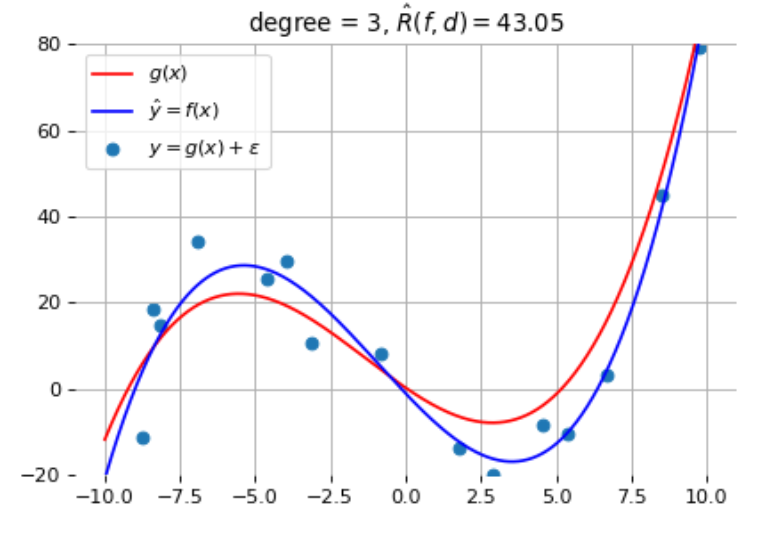 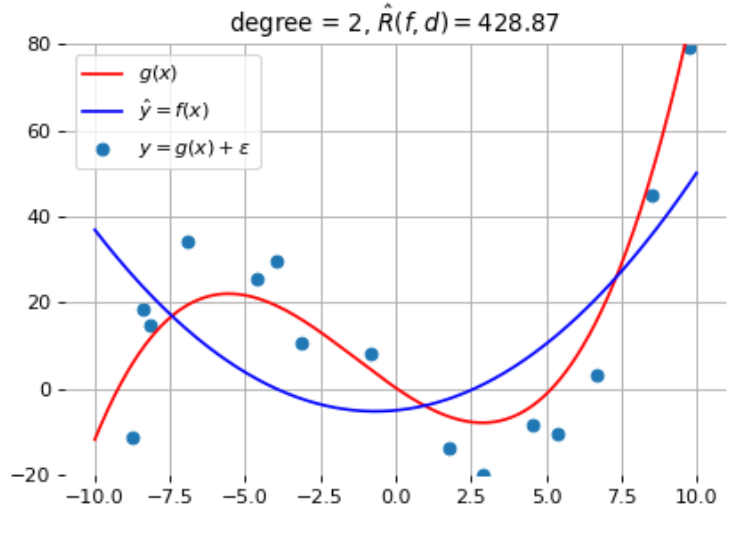 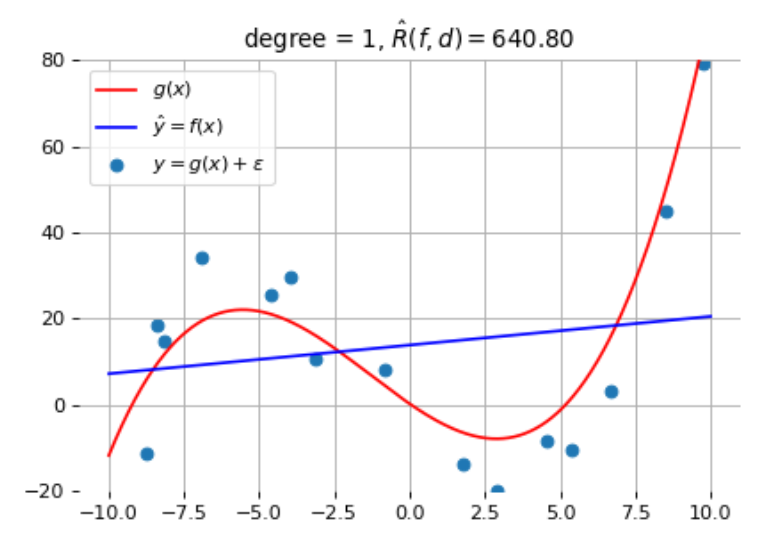 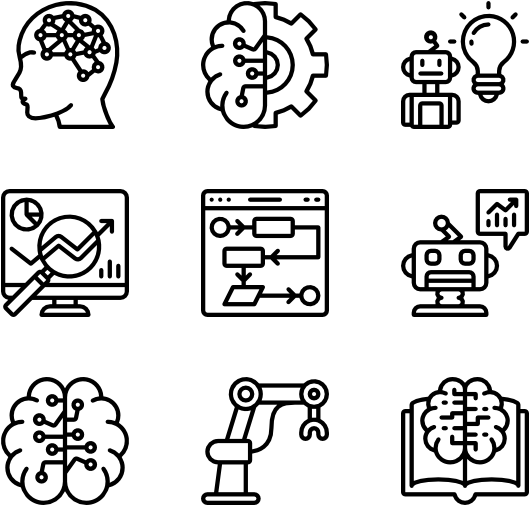 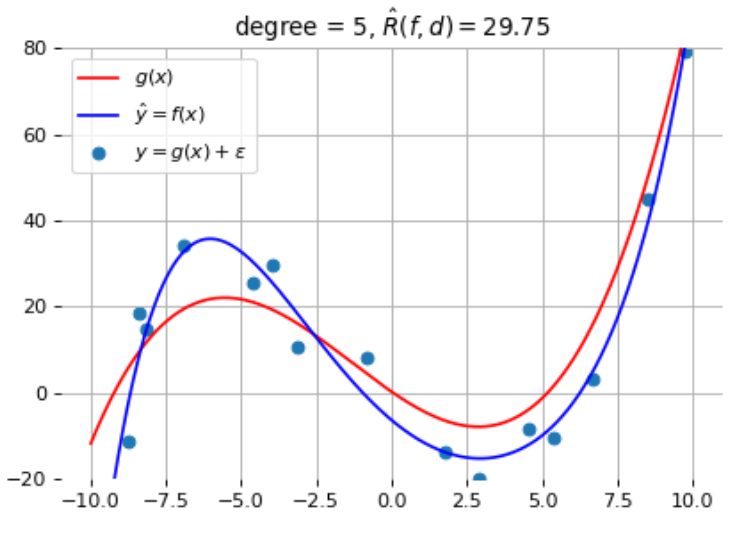 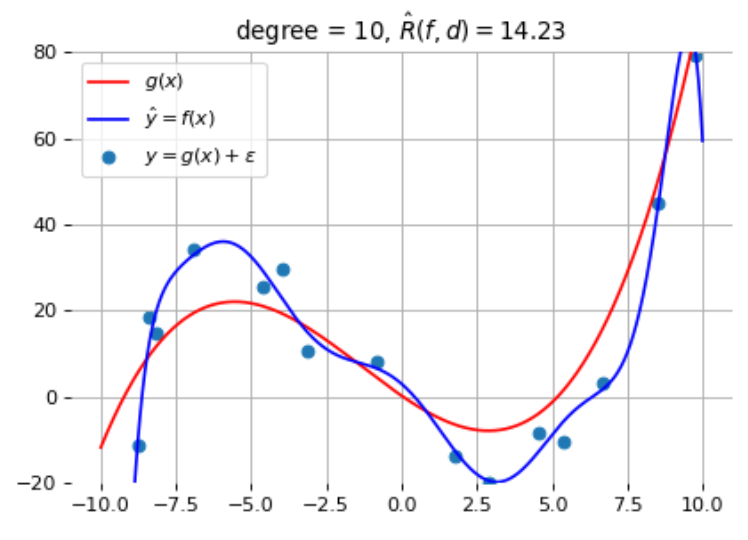 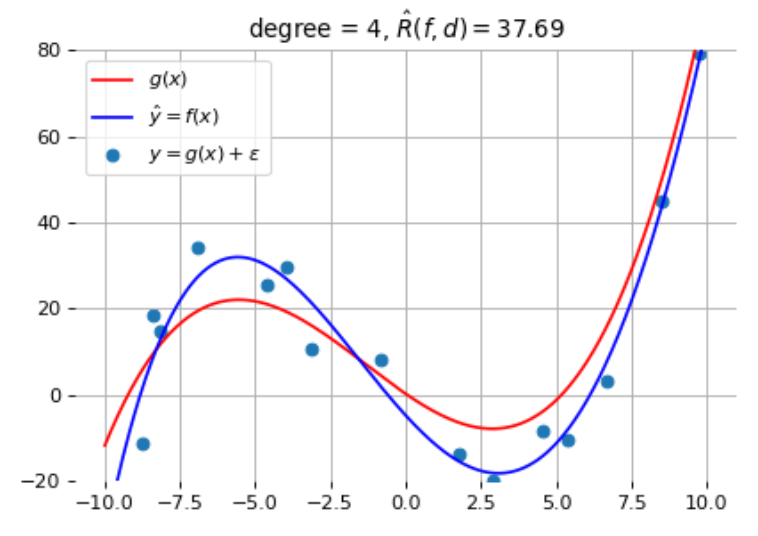 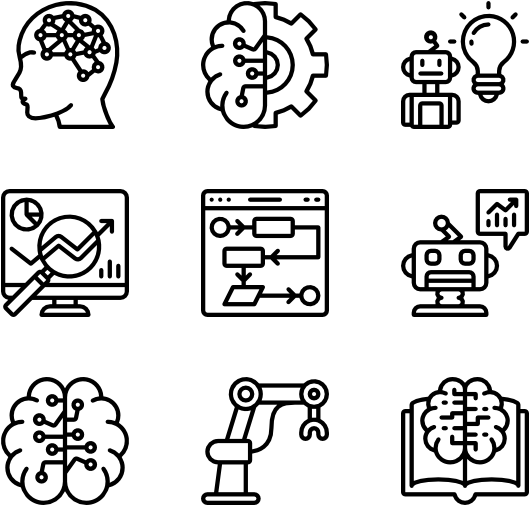 Taken from Louppe, G. Deep Learning
28/33
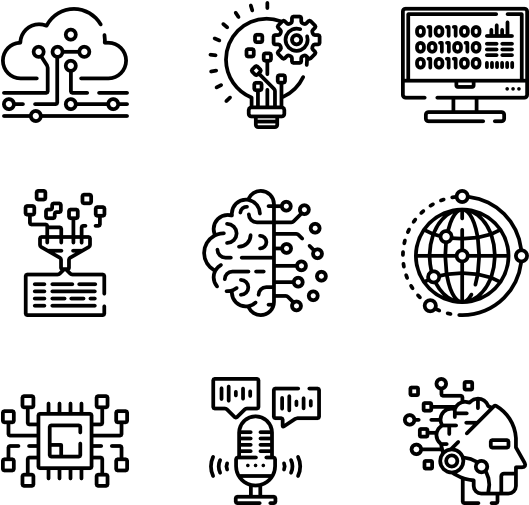 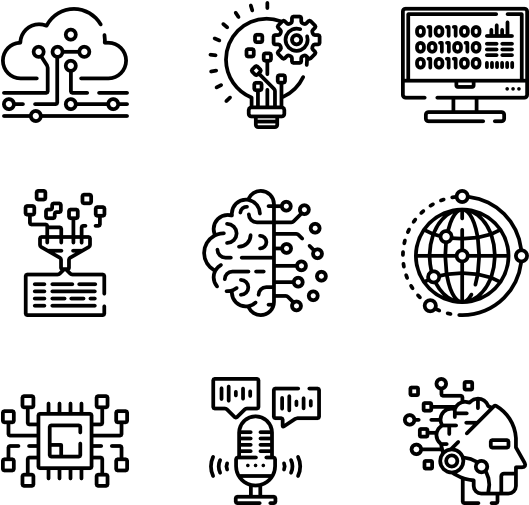 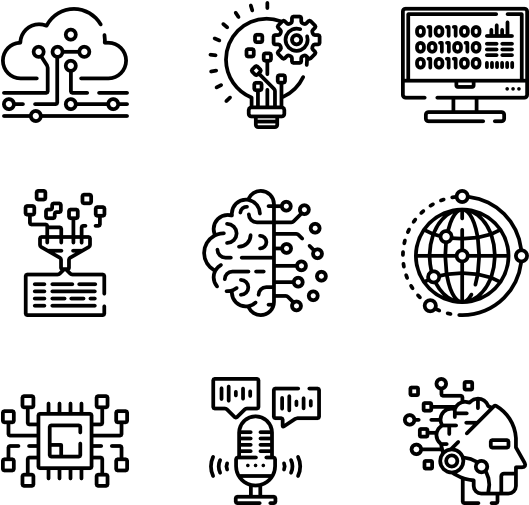 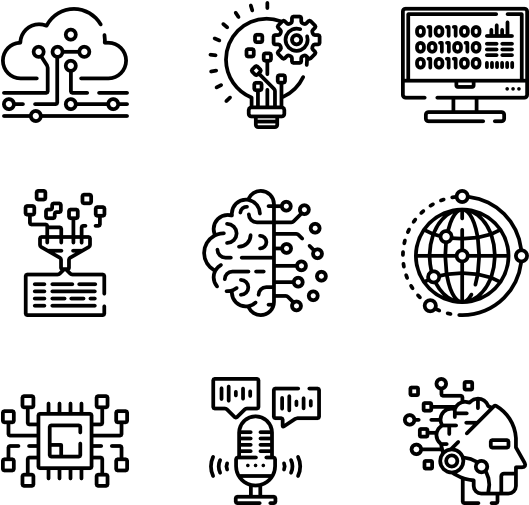 6) Analogy with the polynomial regression
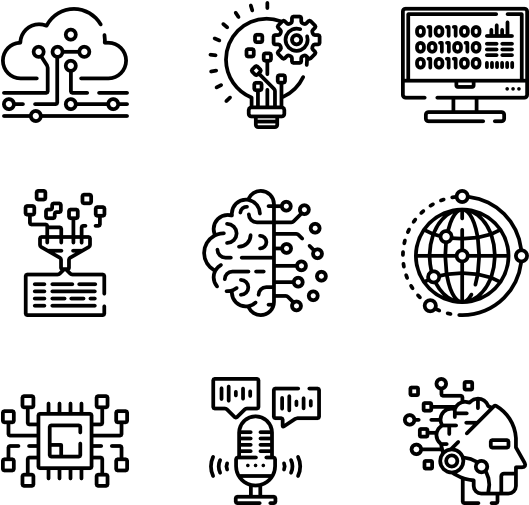 The best solution seems achieved when d=10
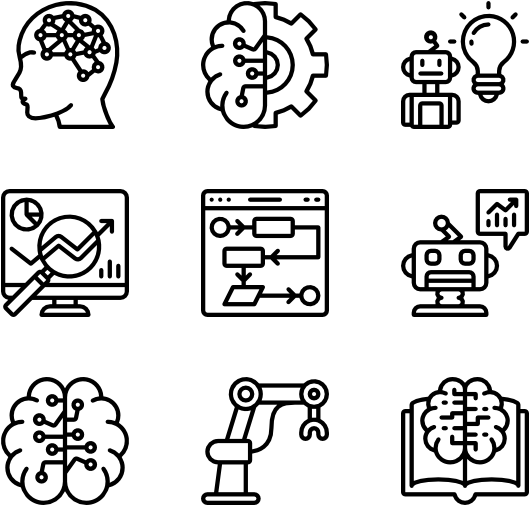 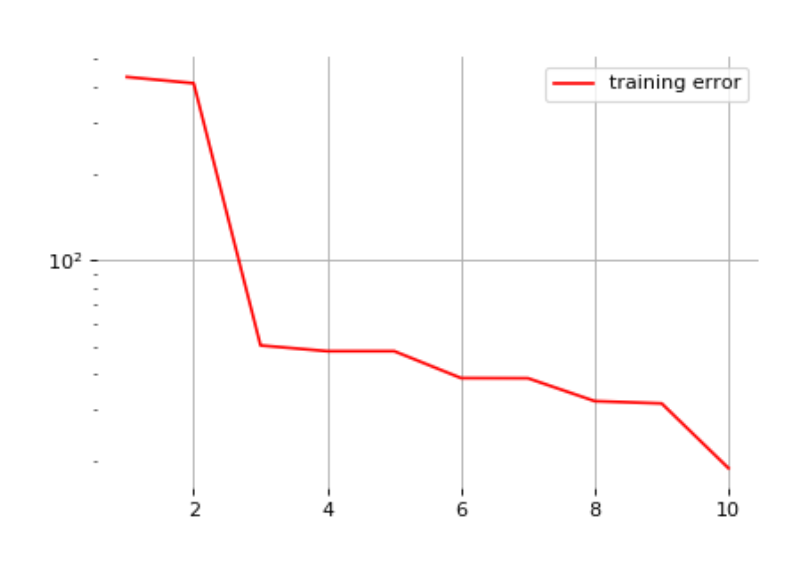 Total error
Taken from Louppe, G. Deep Learning
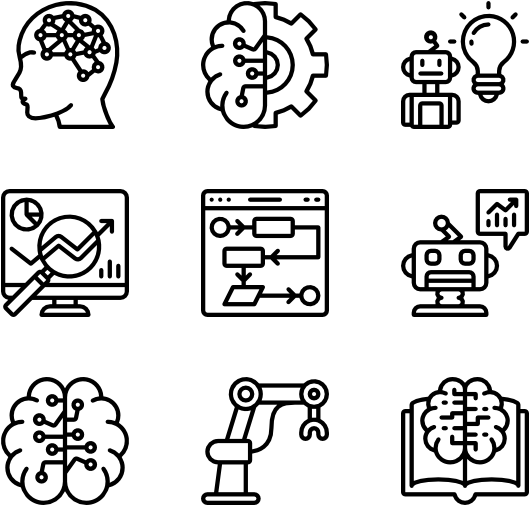 Degree of the polynomial
29/33
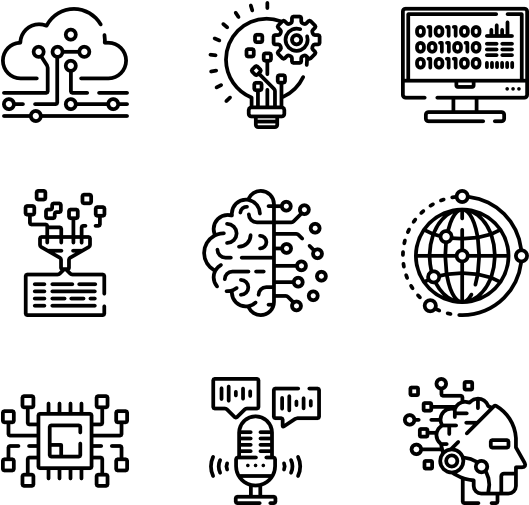 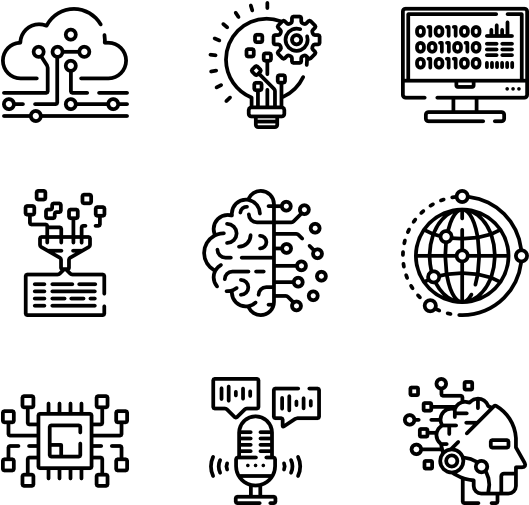 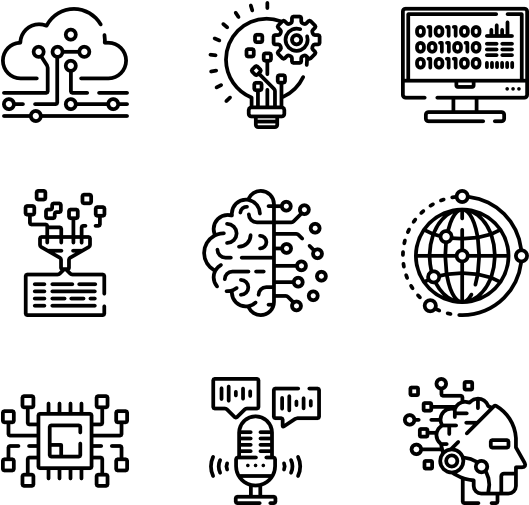 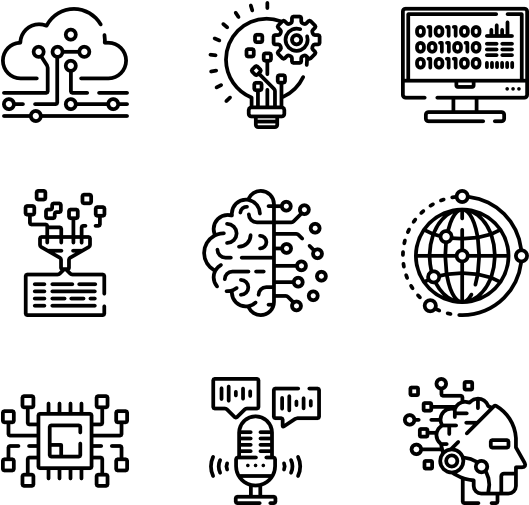 6) Analogy with the polynomial regression
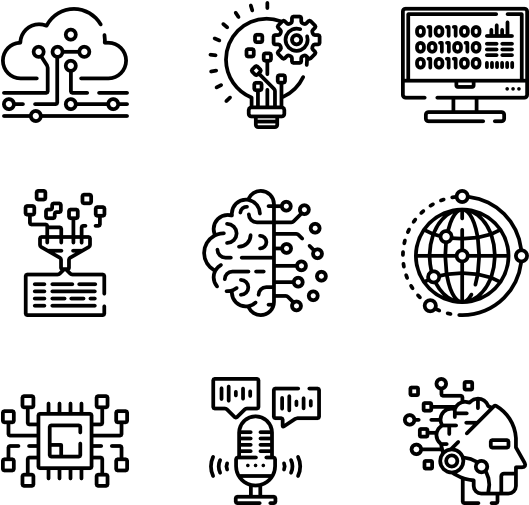 But when you add data points that were left aside...
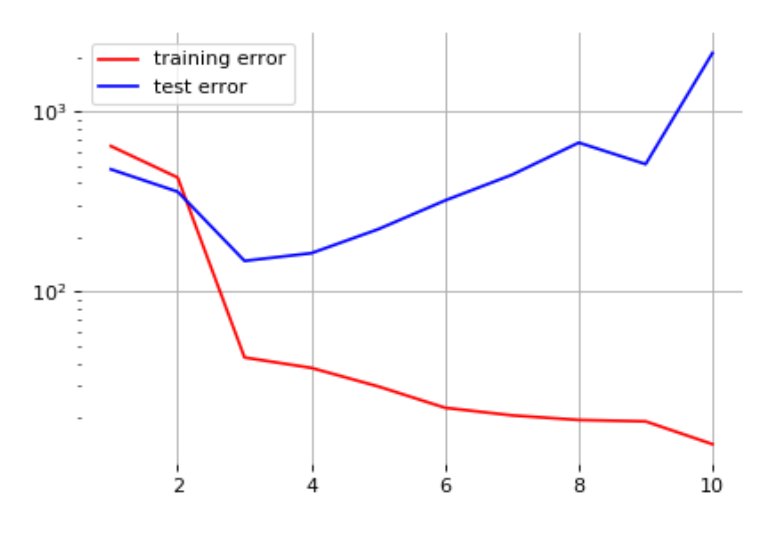 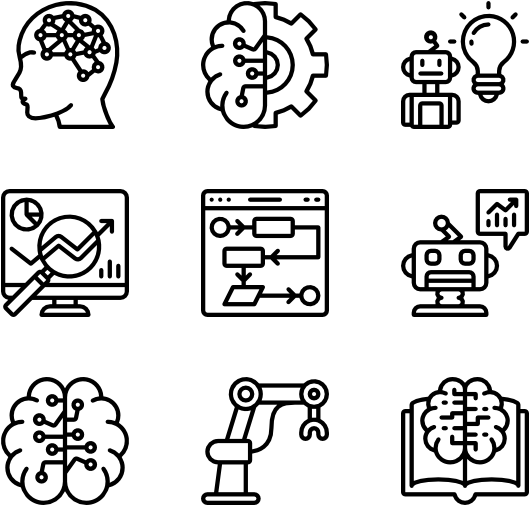 Total error
Taken from Louppe, G. Deep Learning
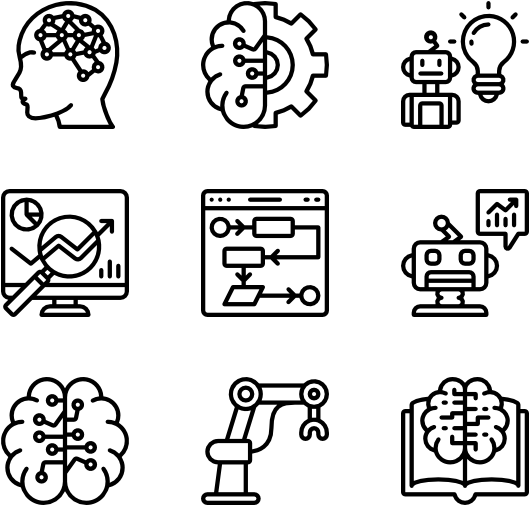 Degree of the polynomial
30/33
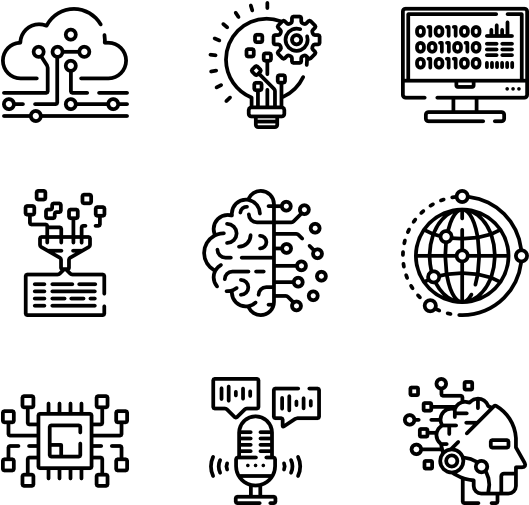 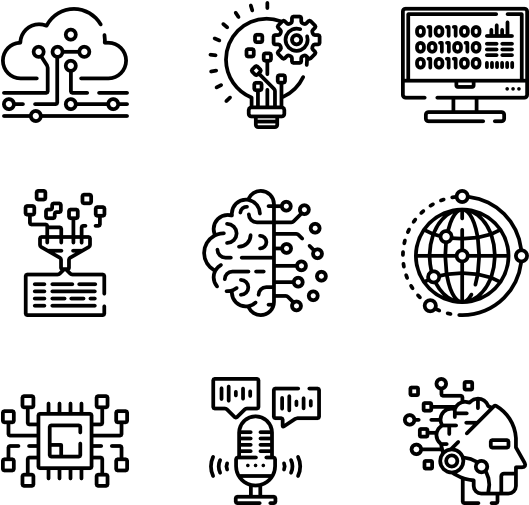 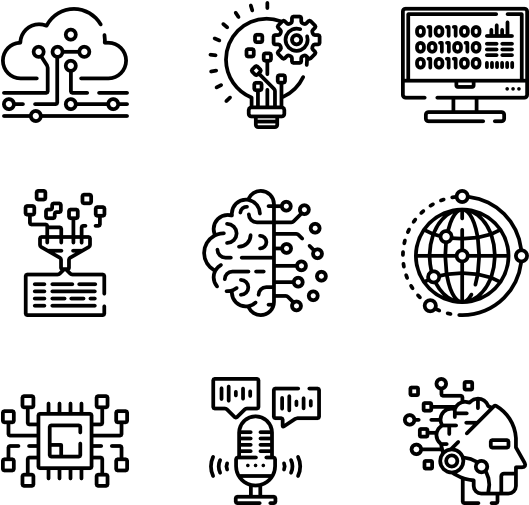 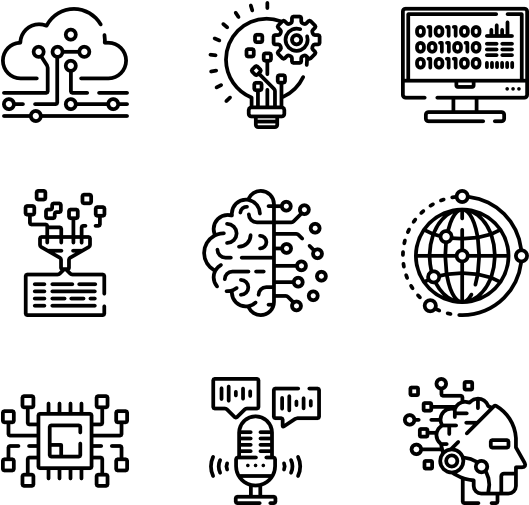 6) Analogy with the polynomial regression
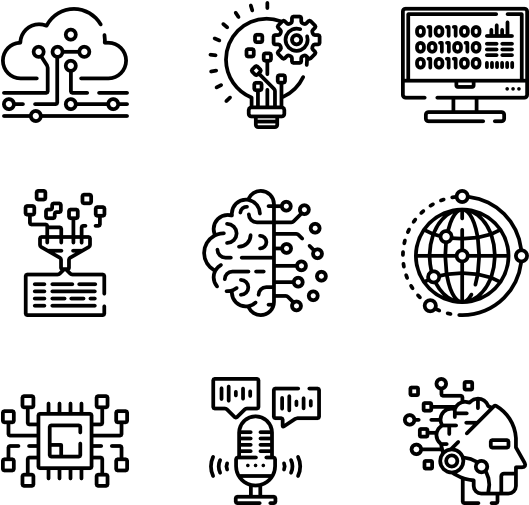 Capacity is the ability to find a good model
- polynomial regression : degree d
- neural network : number of layers, number of training steps, regularization terms, ...

Underfitting >< overfitting

Separate training and testing data
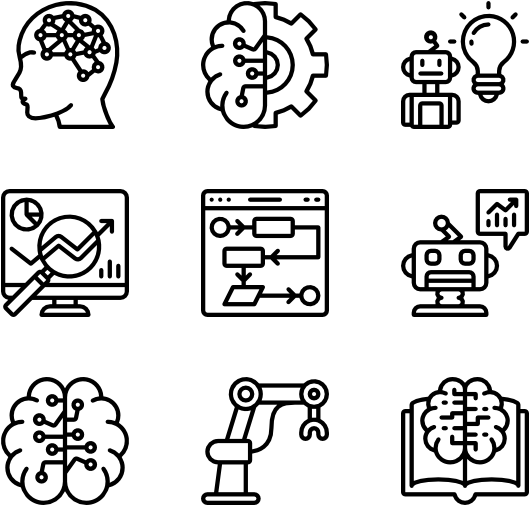 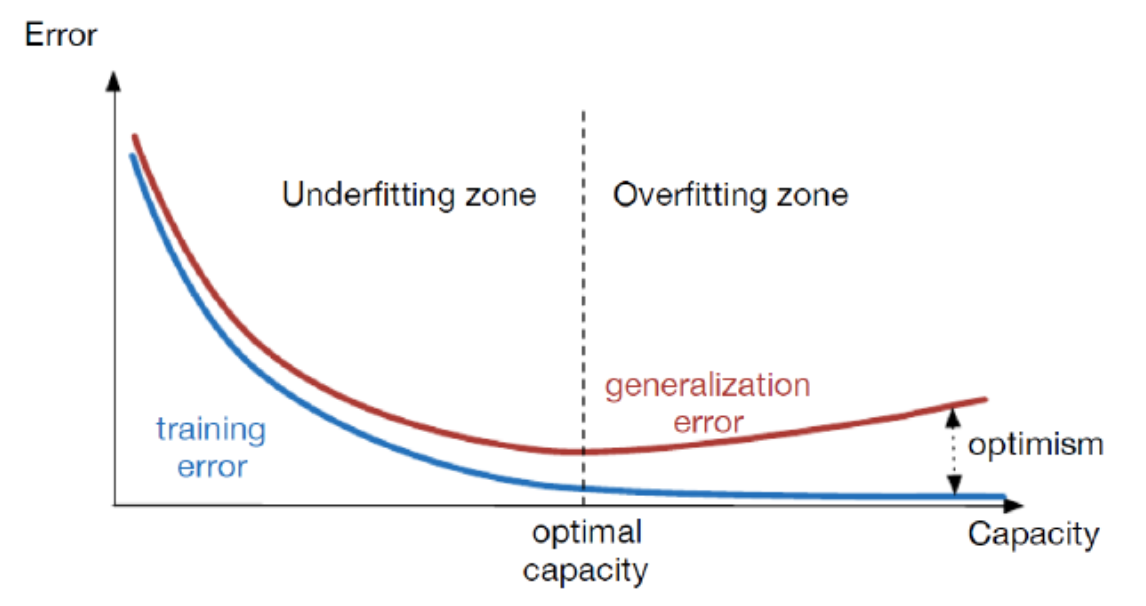 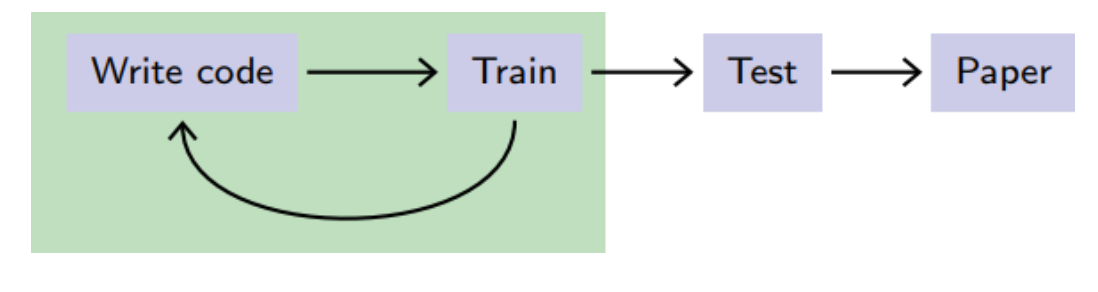 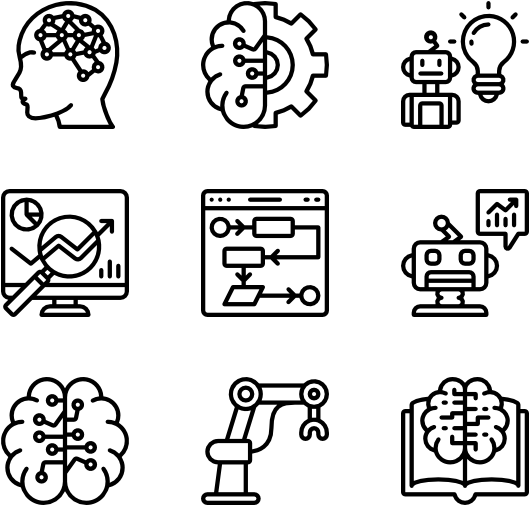 31/33
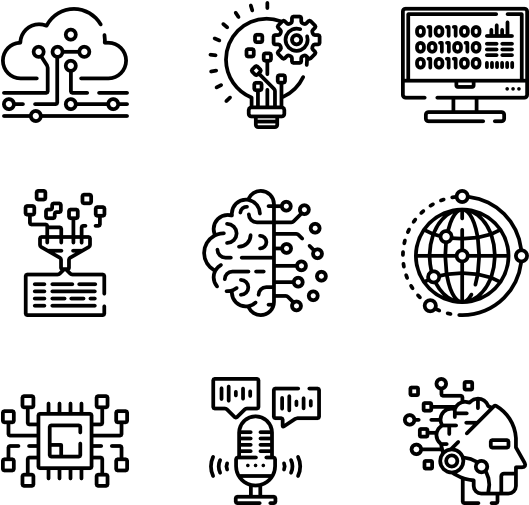 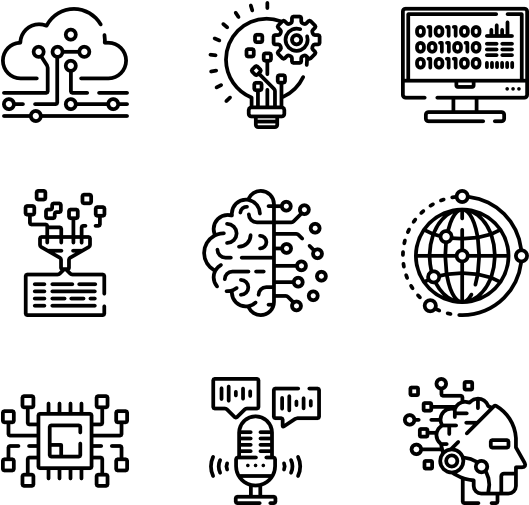 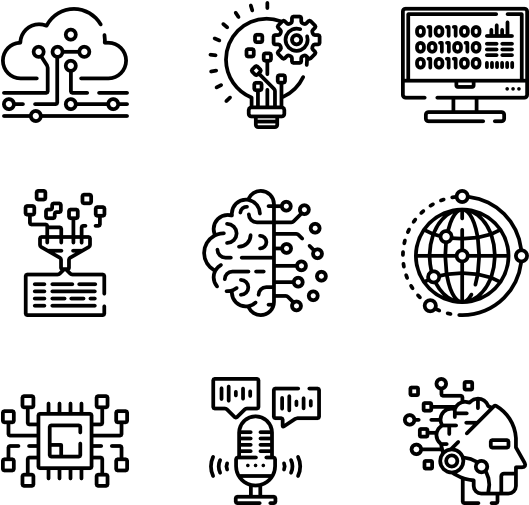 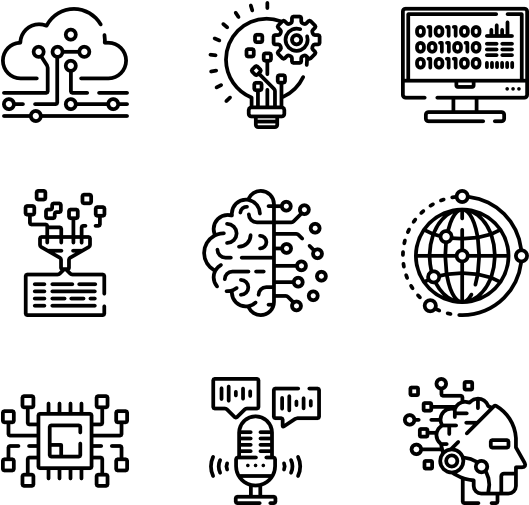 6) Analogy with the polynomial regression
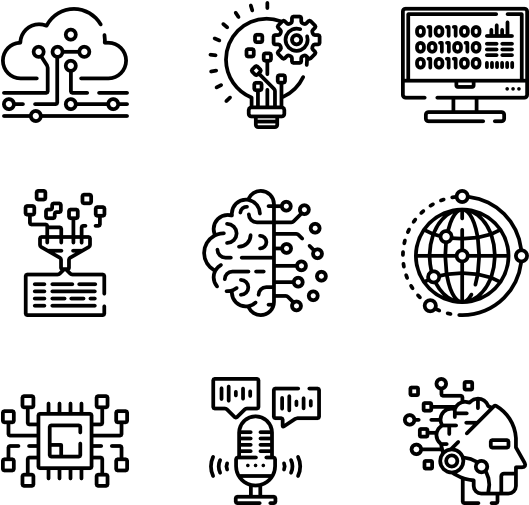 You always have to test your model ONCE the training is completed

- this will help you to understand 
what your network is doing 

- you will learn how to interpret both
training and testing curves
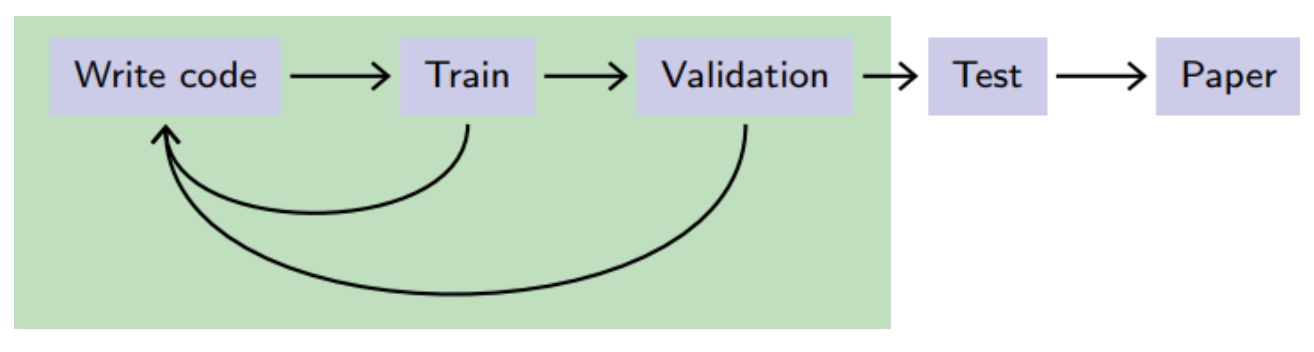 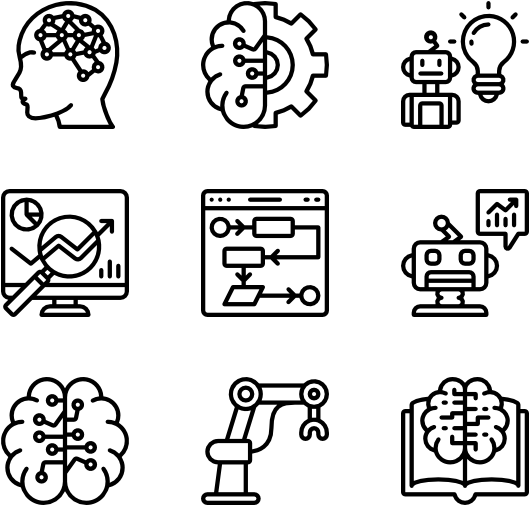 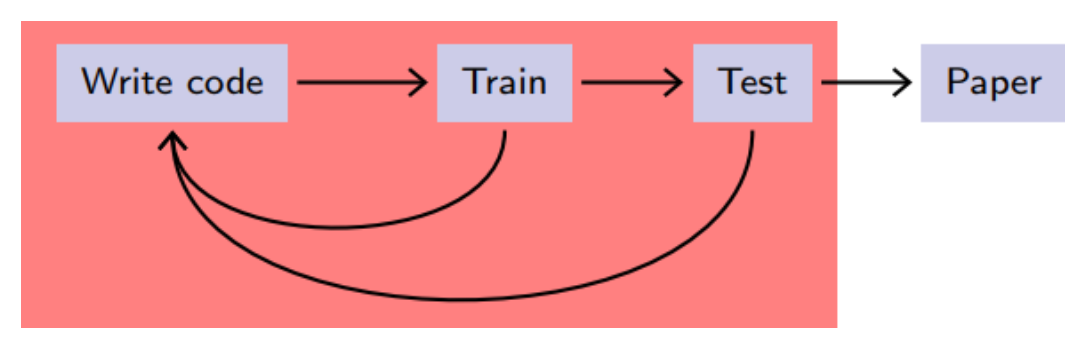 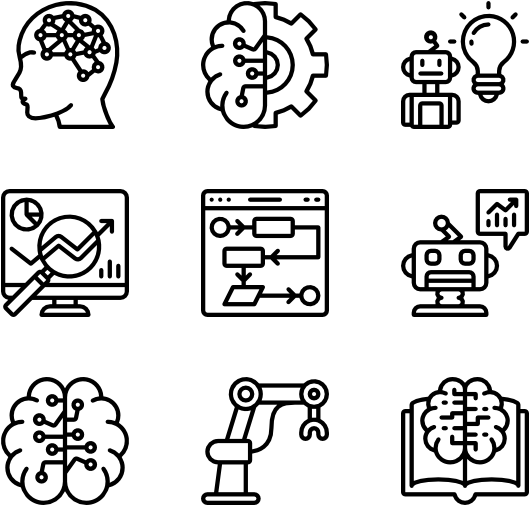 32/33
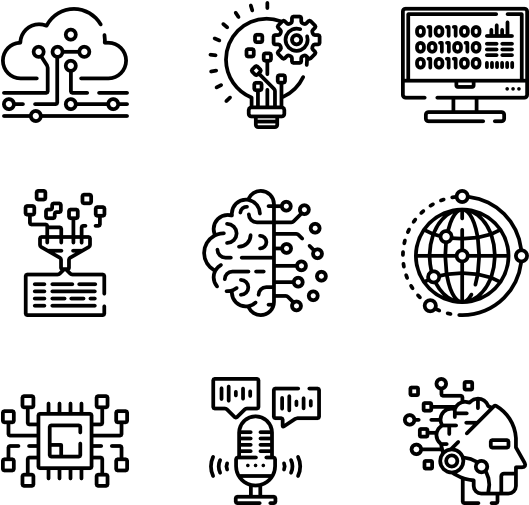 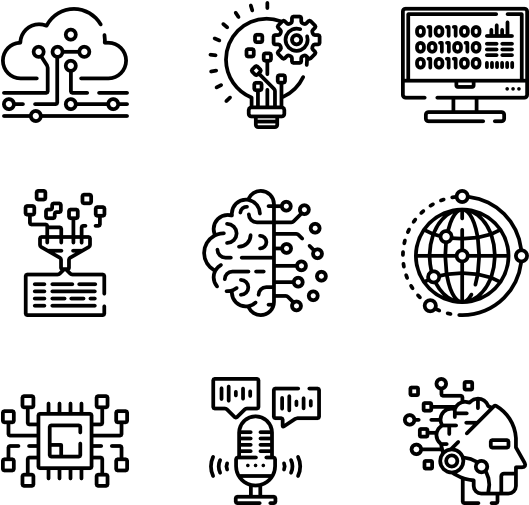 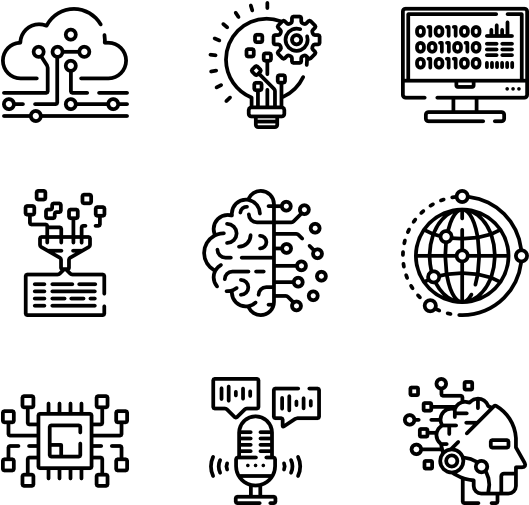 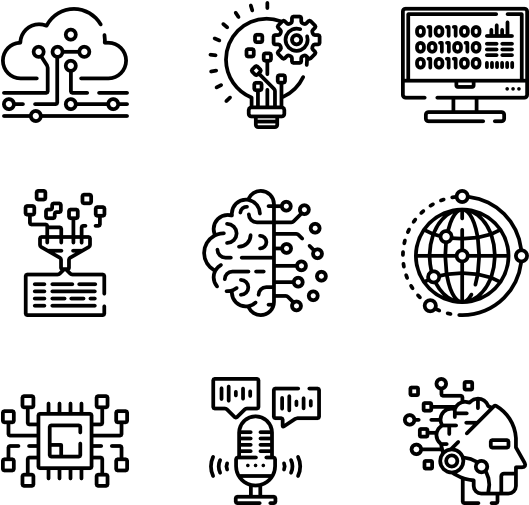 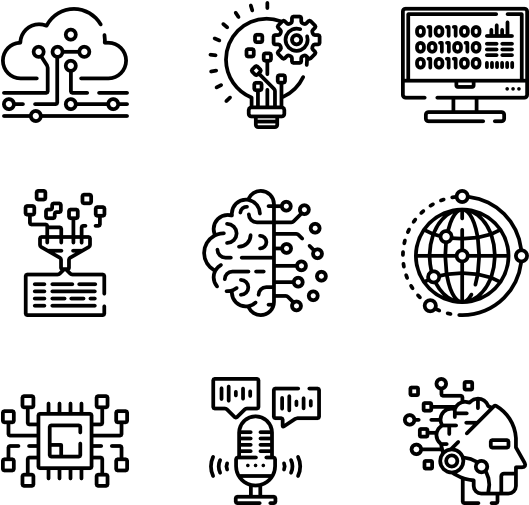 The deep learning jargon...
GradCAM
Batch size
Overfitting >< underfitting
Convolution layers
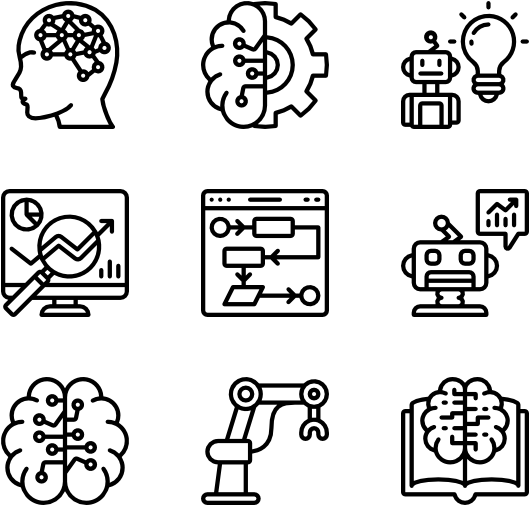 Pooling
Vanishing gradients
Loss function
Activation function
Transfer learning
RNN
Learning rate
Normalization
Optimizer
Transposed convolution
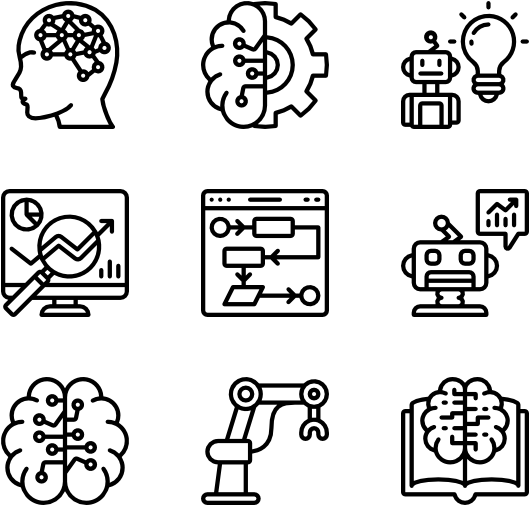 Backpropagation
Gradient descent
Fully-connected
ReLU
YOLO
Initialization
33/33
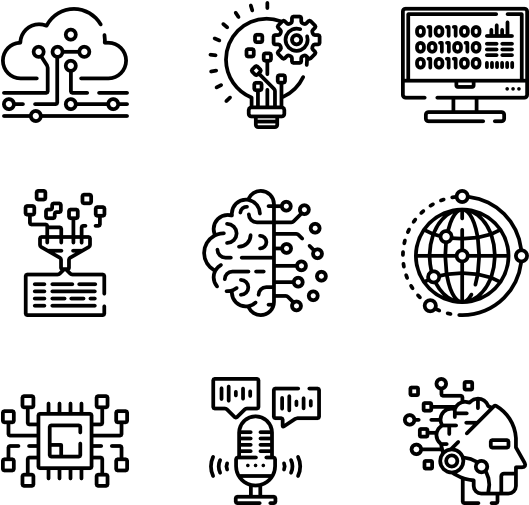 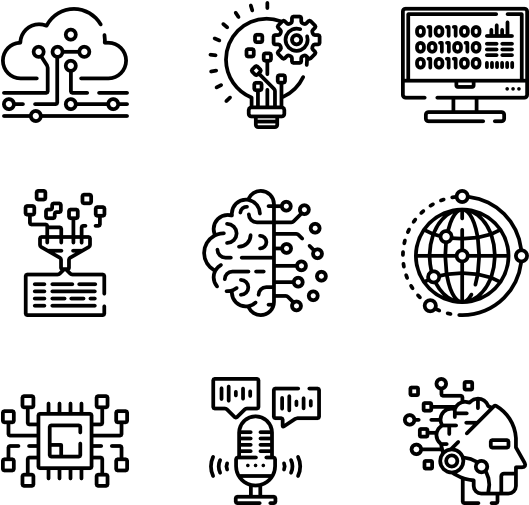 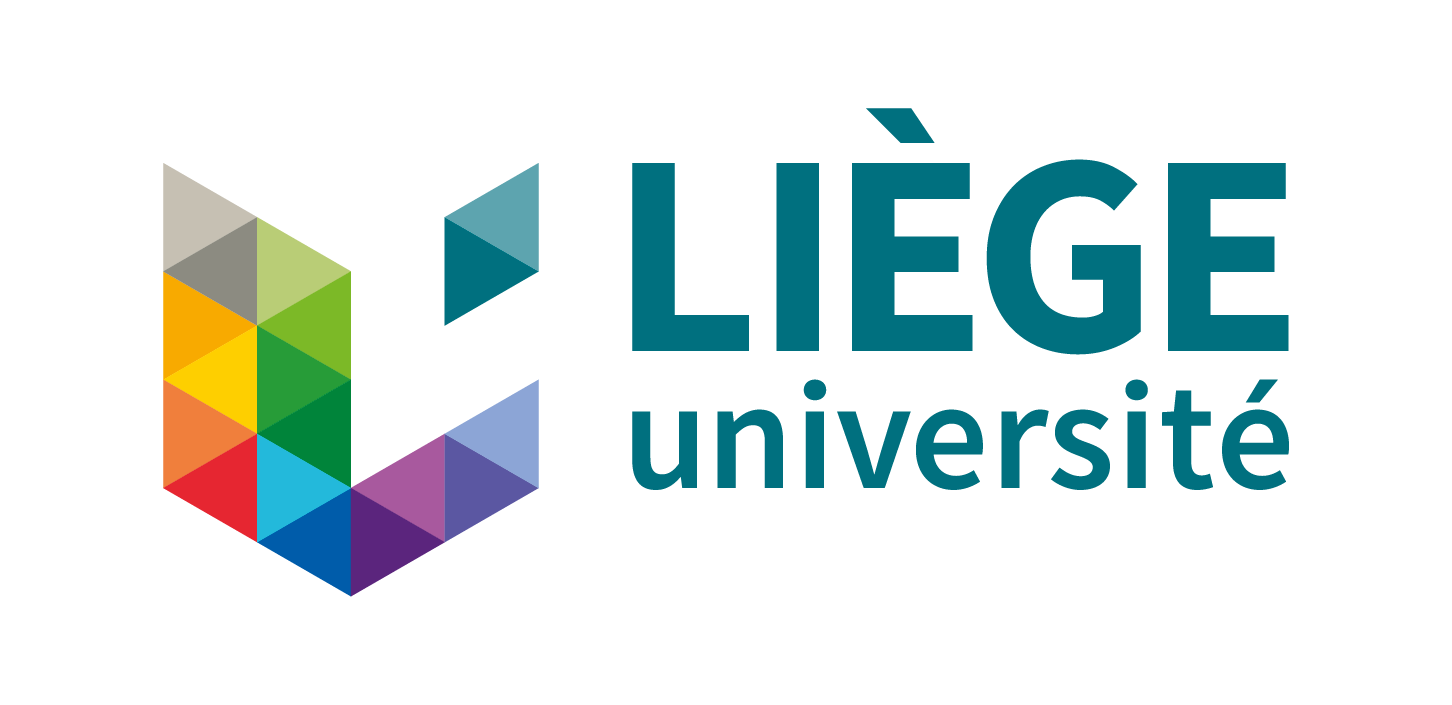 Course 1 : The end
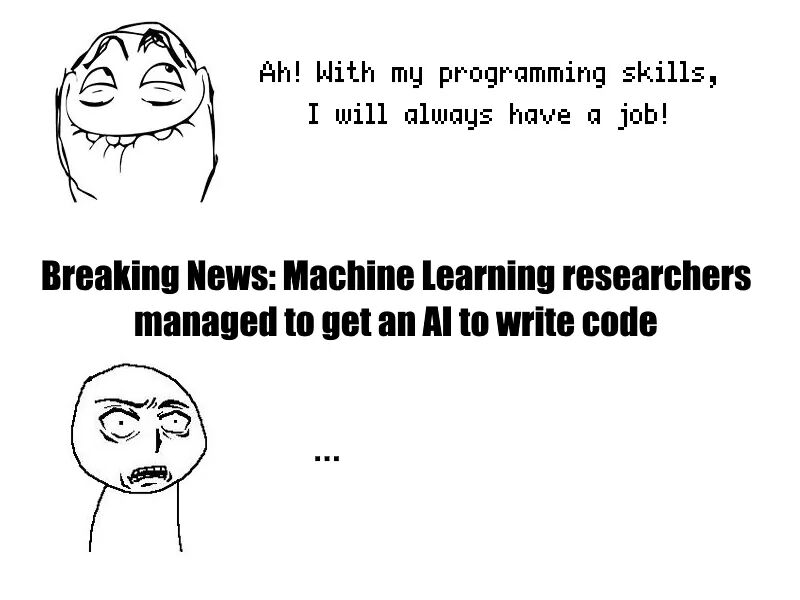 Vincent Boudart, PhD student
vboudart@uliege.be
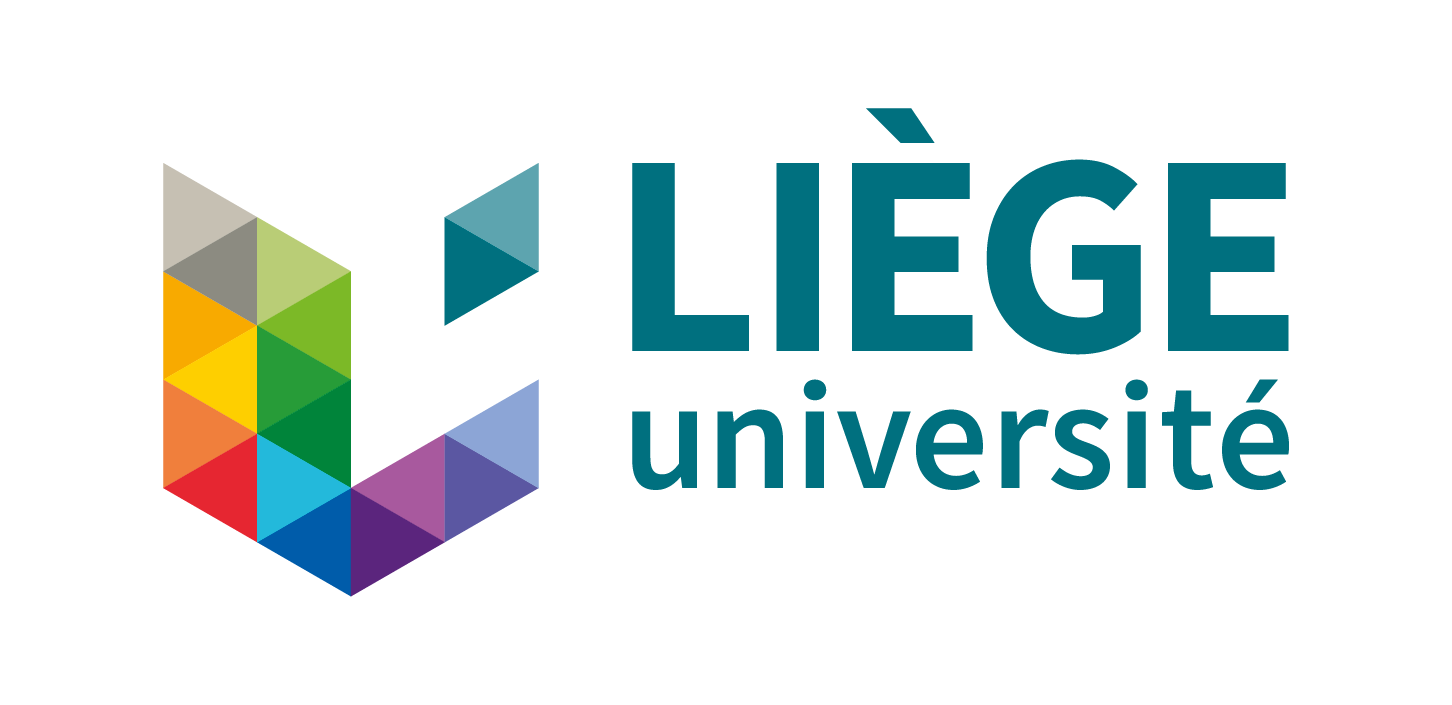 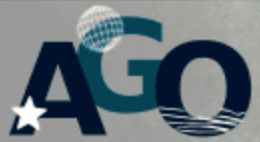 Deep Learning
Introduction & Basics
Vincent Boudart
PhD student
Course 2 : Table of contents
1) How neural networks learn ?
    1.1) Gradient descent
    1.2) Backpropagation
2) A word about activation functions
3) How to train neural networks ?
    3.1) Optimizers
    3.2) Initialization
    3.3) Normalization
4) How to choose the loss function ?
    4.1) Regression or classification ?
    4.2) Interpretation of the loss
1/47
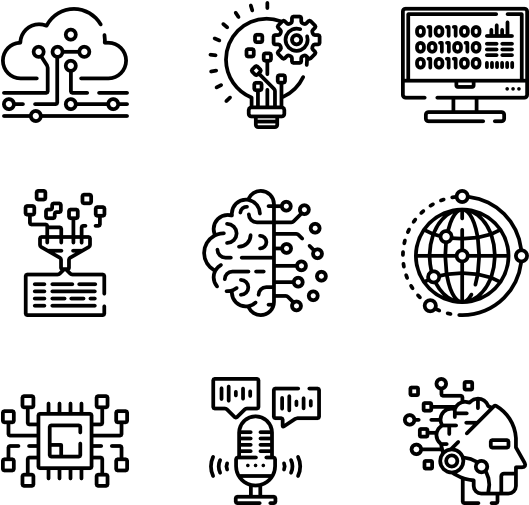 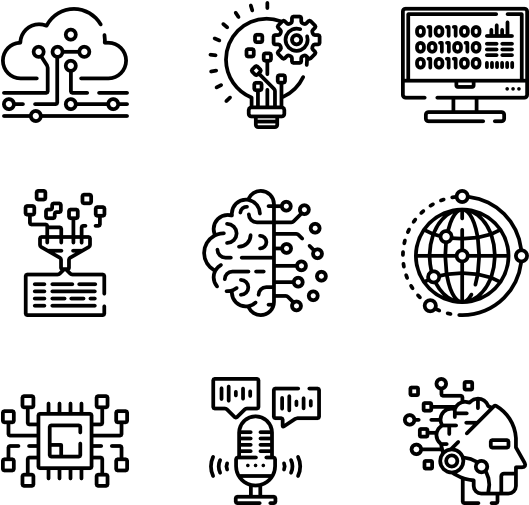 1) How neural networks learn ?
1.1) Gradient descent
1.2) Backpropagation
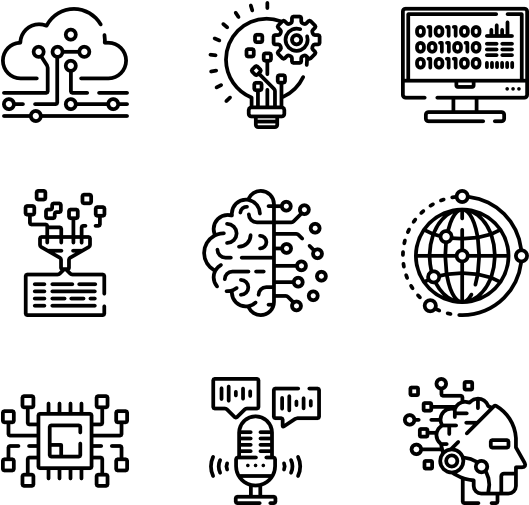 The learning phase of a neural network is an iterative process based on gradient descent

Let us consider a loss function             defined over model parameters 
- We will use the local information to iteratively find the minimum 
- Let us define a starting point 
- For a small perturbation         of this starting point, the loss can 
be written :


where       is a constant that has been added
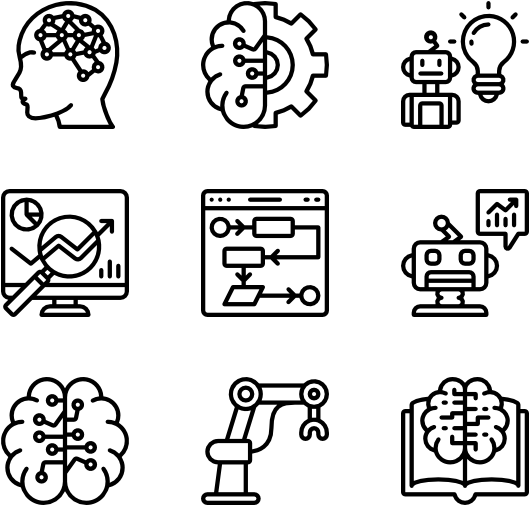 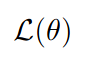 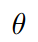 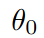 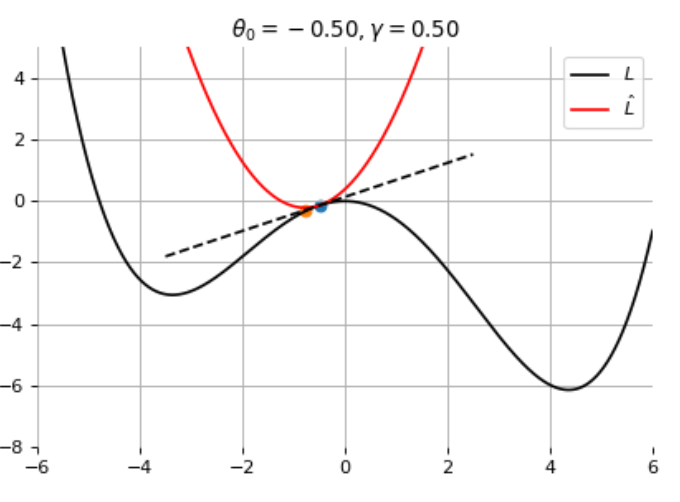 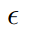 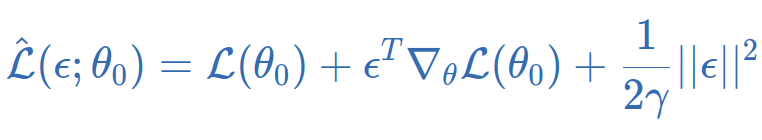 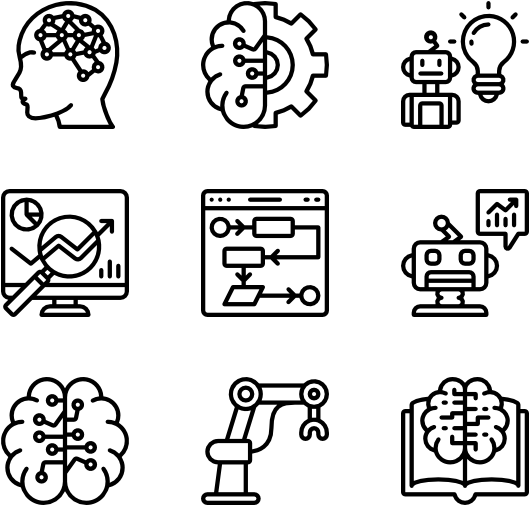 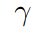 Taken from Louppe, G. Deep Learning
2/47
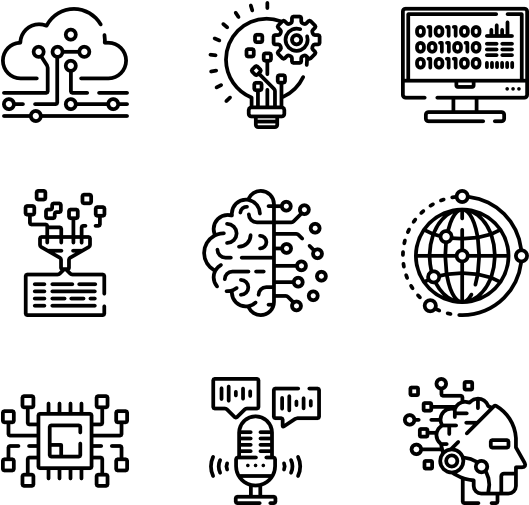 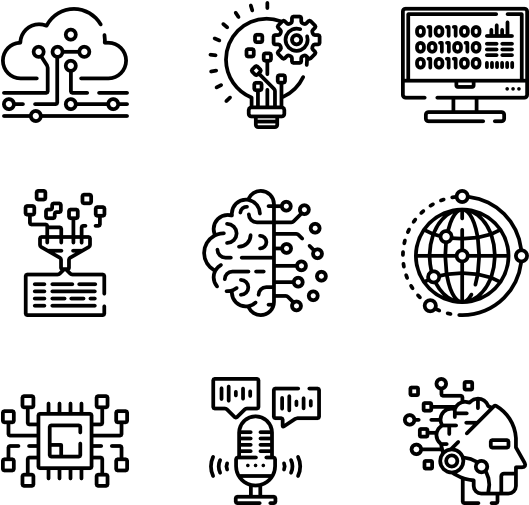 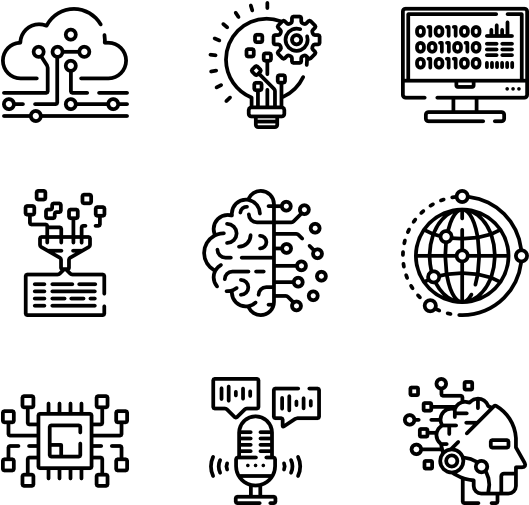 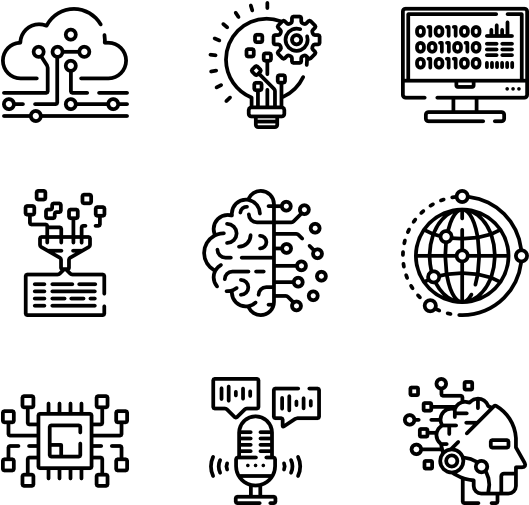 1) How neural networks learn ?
1.1) Gradient descent
1.2) Backpropagation
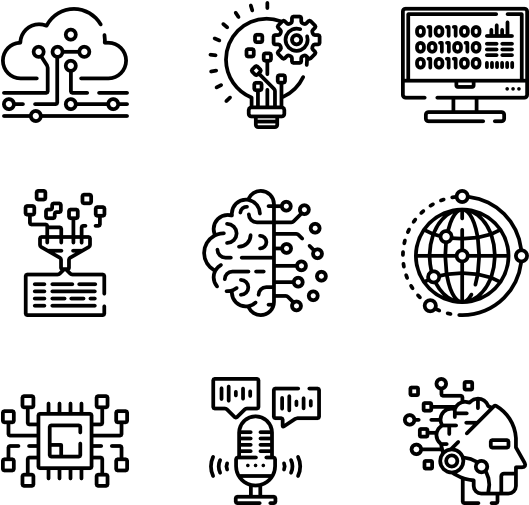 The learning phase of a neural network is an iterative process based on gradient descent

To minimize the loss approximation, one has to solve : 


which happens when 

By repeating this "small step" process, the update rule for the model parameters is thus :
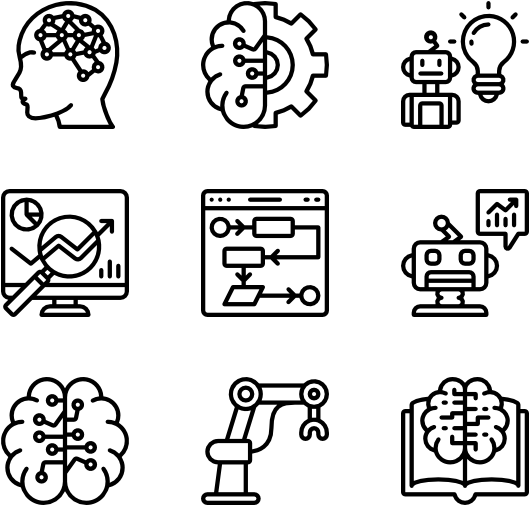 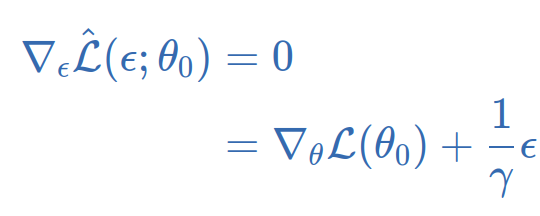 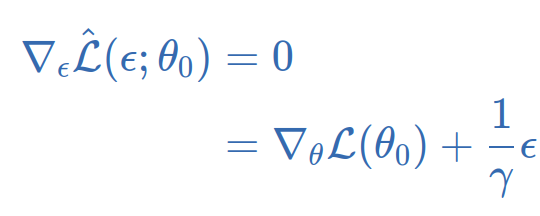 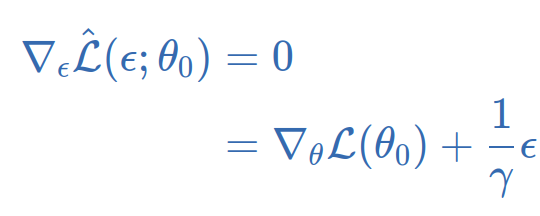 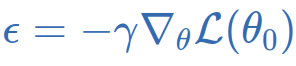 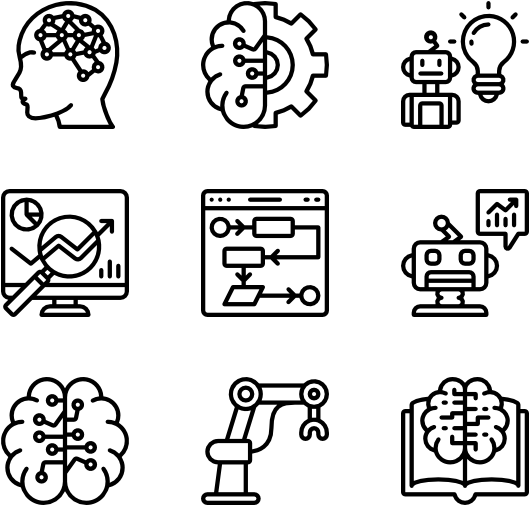 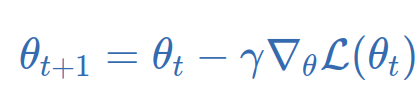 3/47
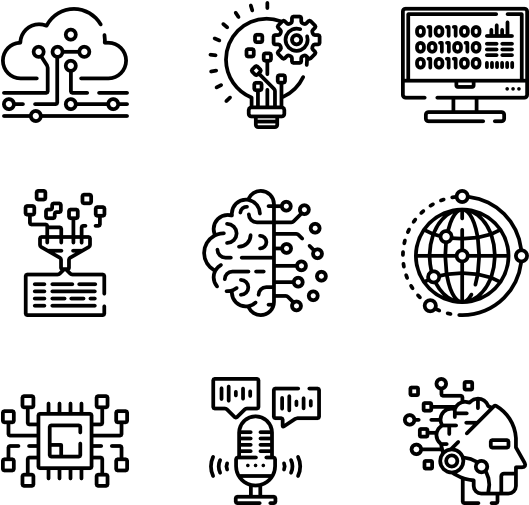 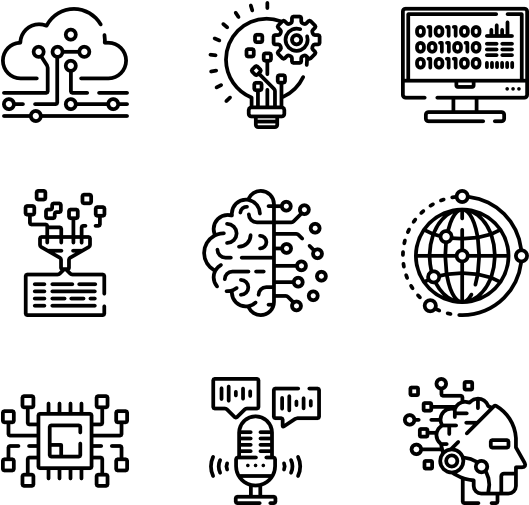 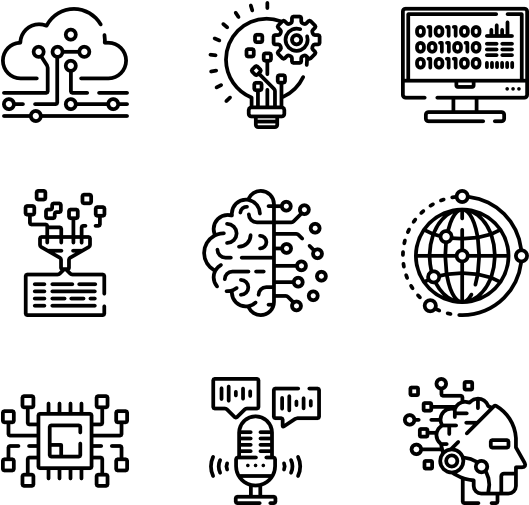 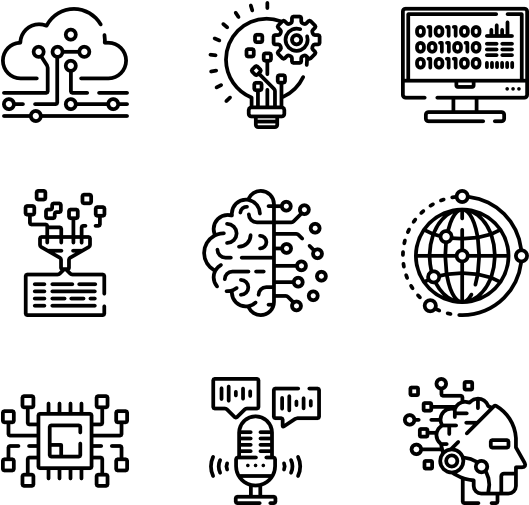 1) How neural networks learn ?
1.1) Gradient descent
1.2) Backpropagation
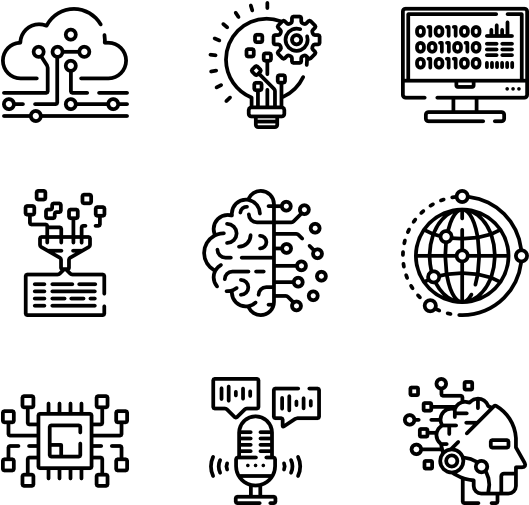 The learning phase of a neural network is an iterative process based on gradient descent

We know how to update model parameters iteratively : 
-         are the initial parameters of the model
-         is called the learning rate

Both parameters are critical for the convergence of
the update rule !
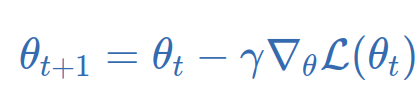 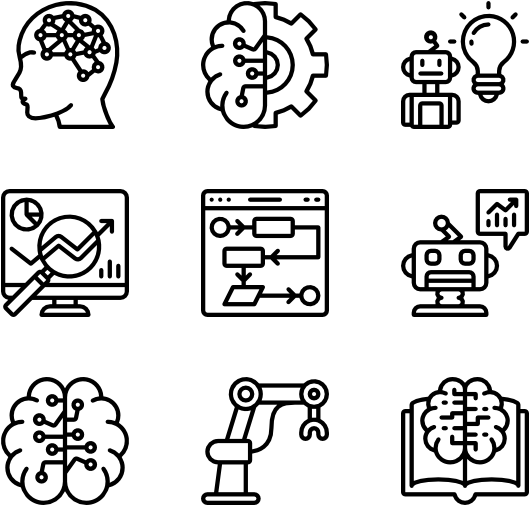 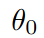 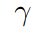 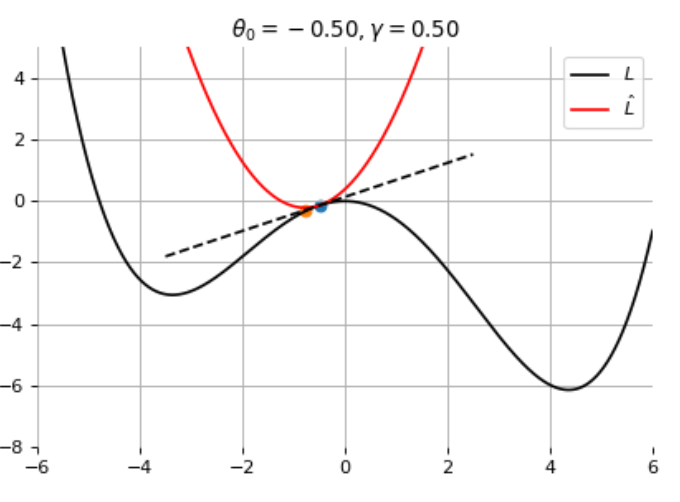 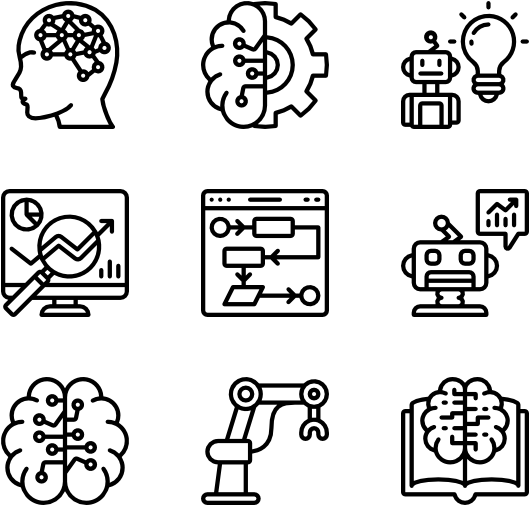 Taken from Louppe, G. Deep Learning
4/47
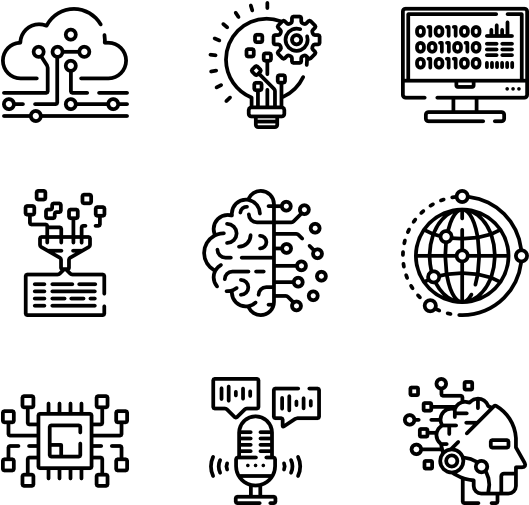 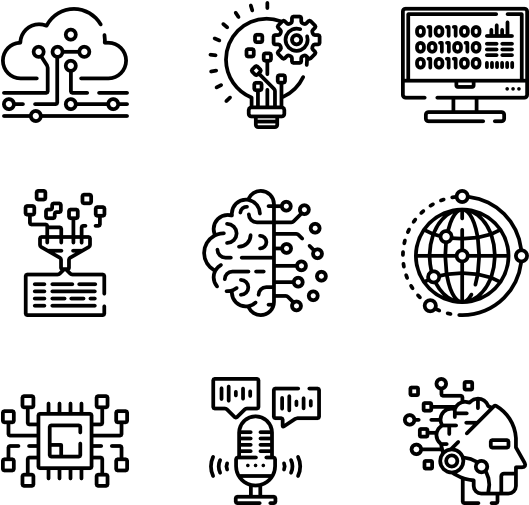 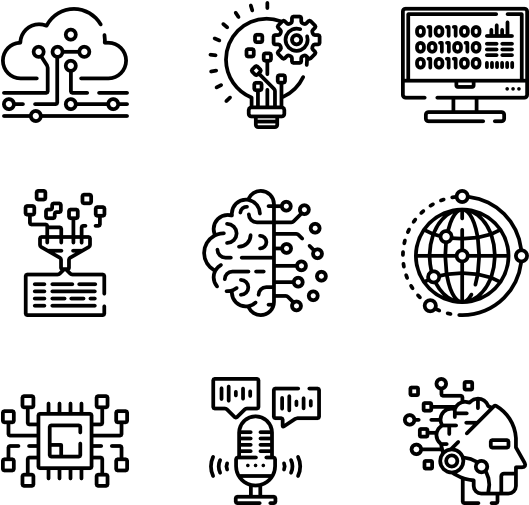 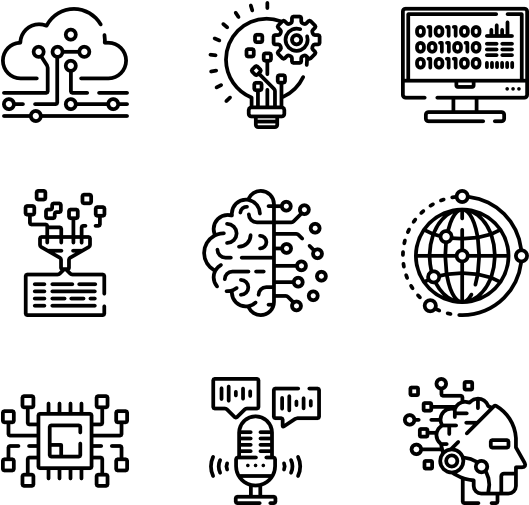 1) How neural networks learn ?
1.1) Gradient descent
1.2) Backpropagation
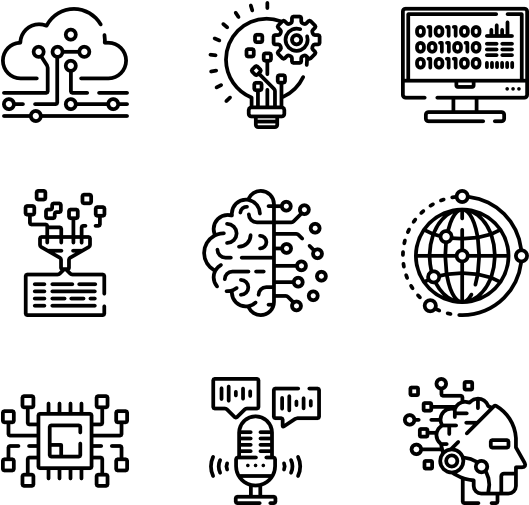 The learning phase of a neural network is an iterative process based on gradient descent
When the learning rate has the right value :
Taken from Louppe, G. Deep Learning
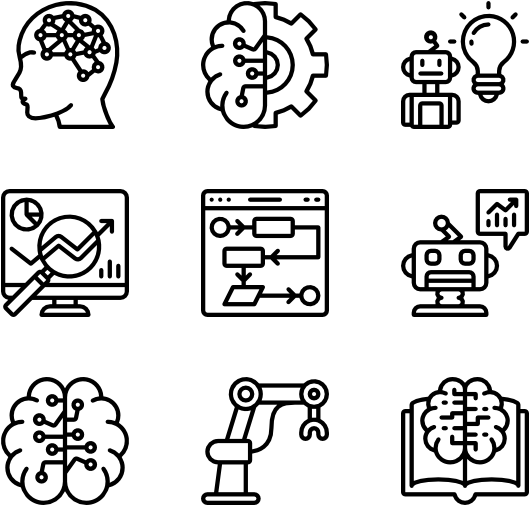 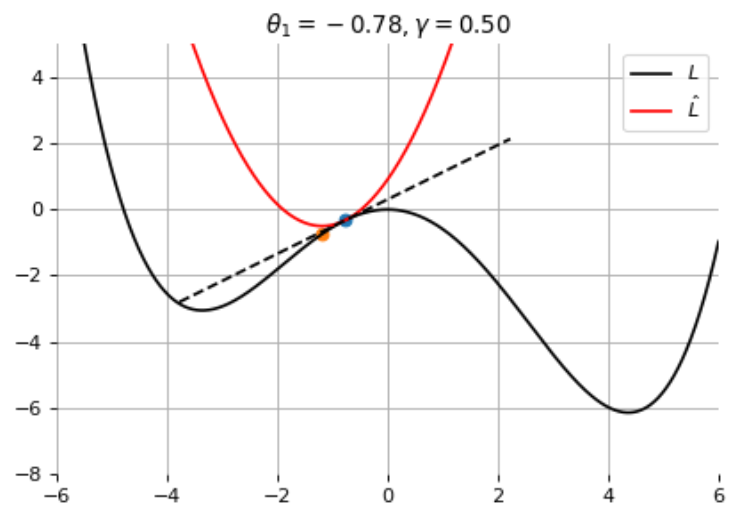 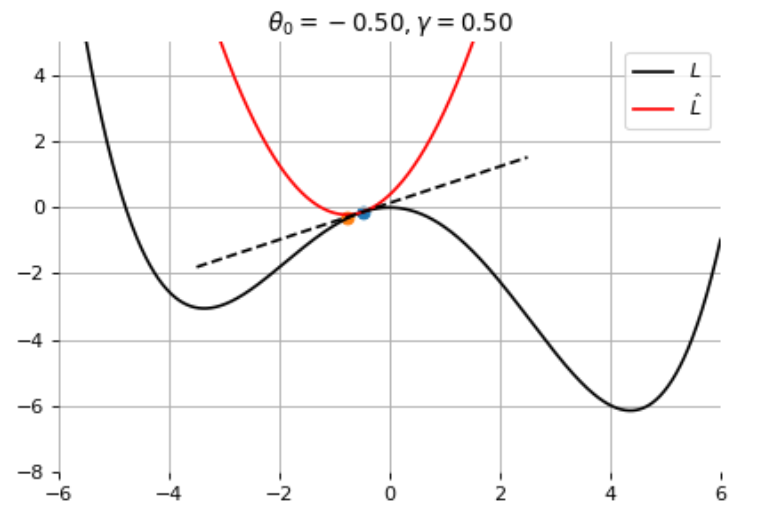 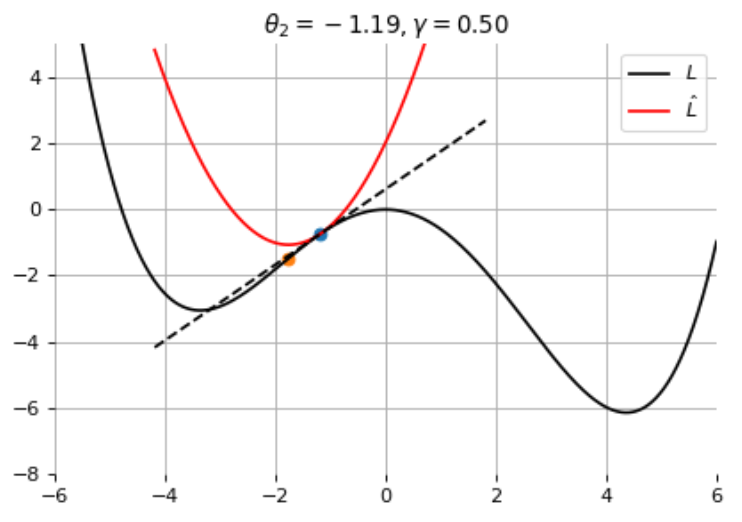 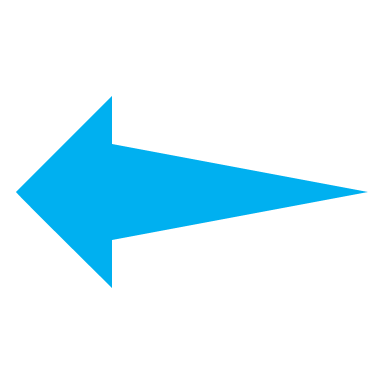 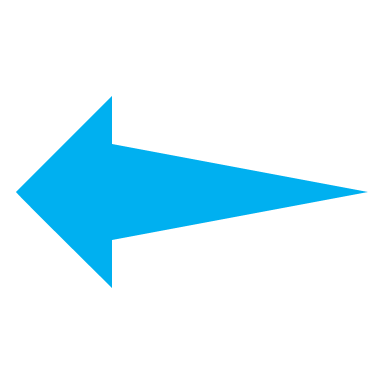 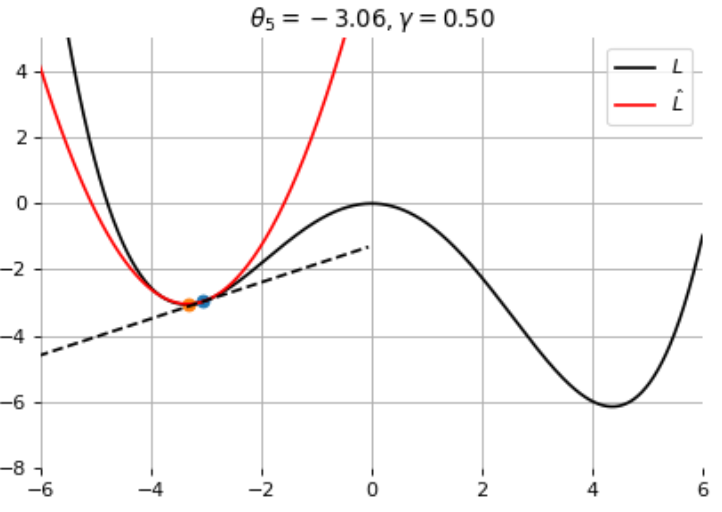 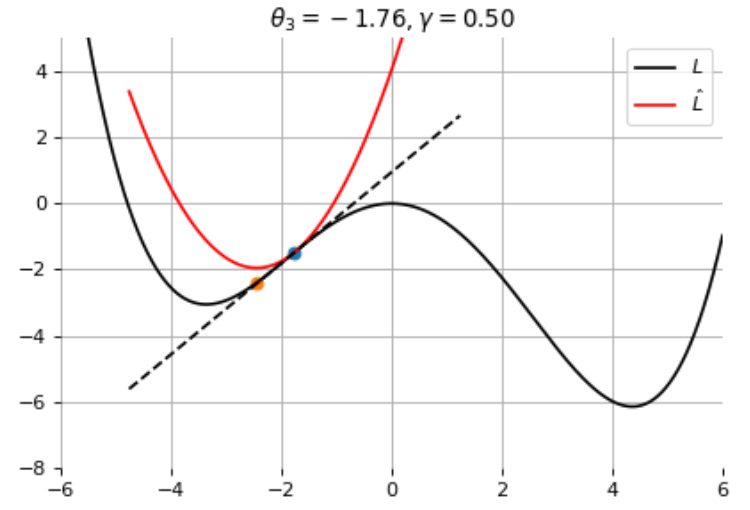 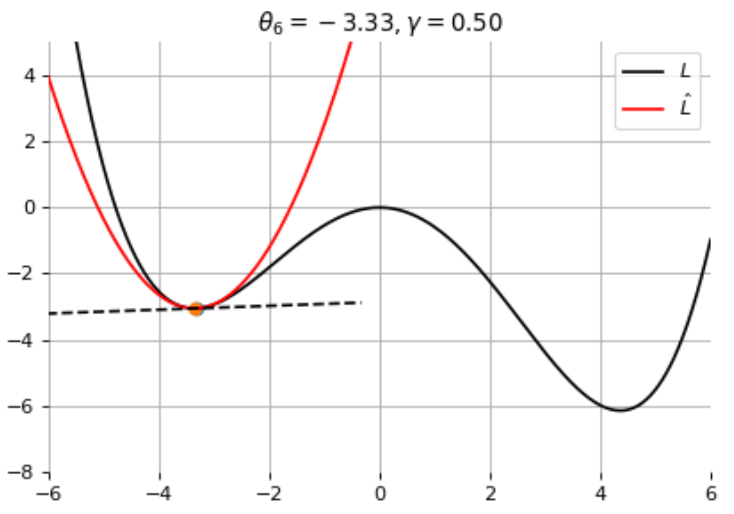 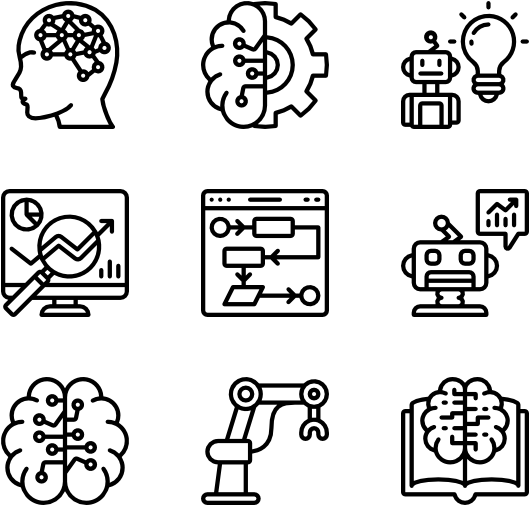 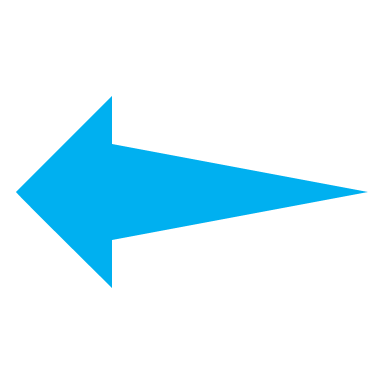 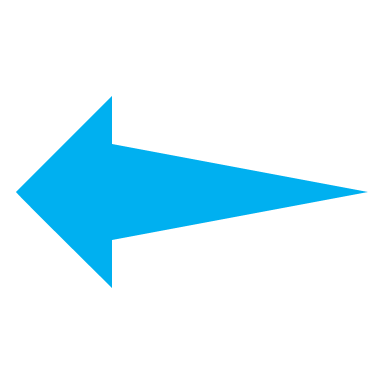 5/47
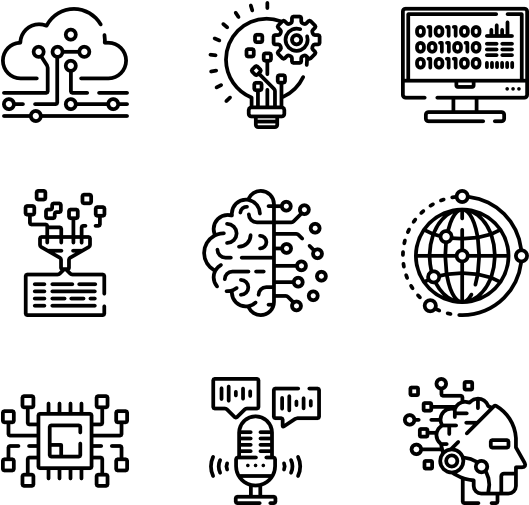 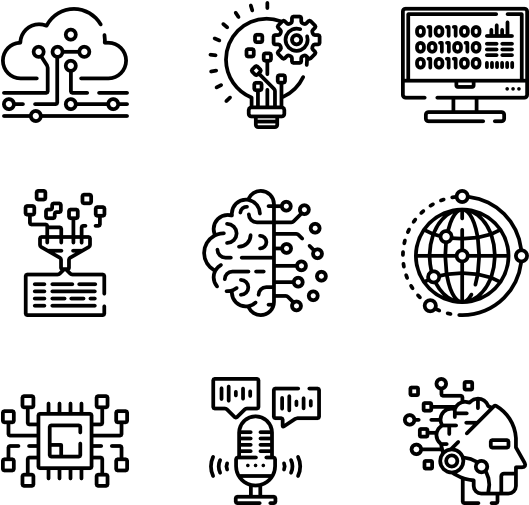 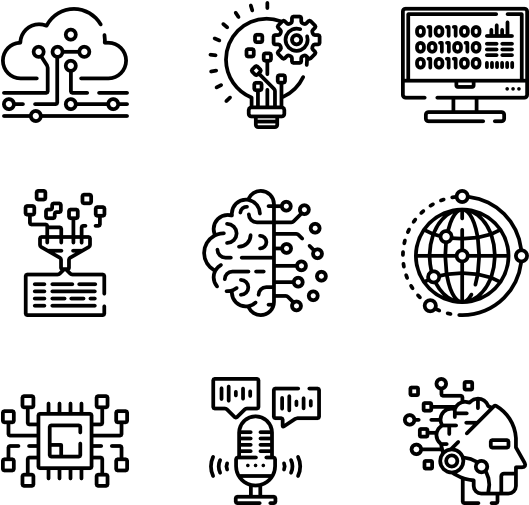 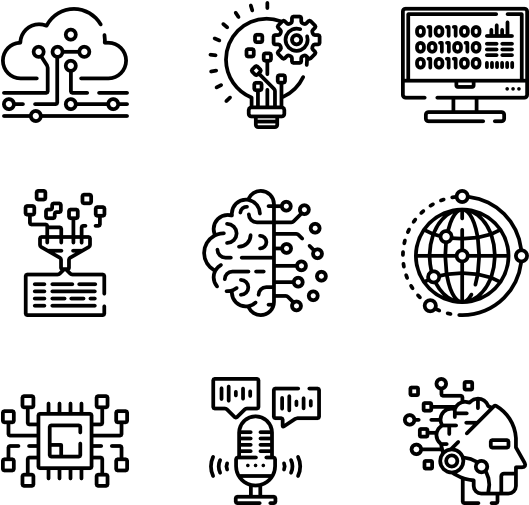 1) How neural networks learn ?
1.1) Gradient descent
1.2) Backpropagation
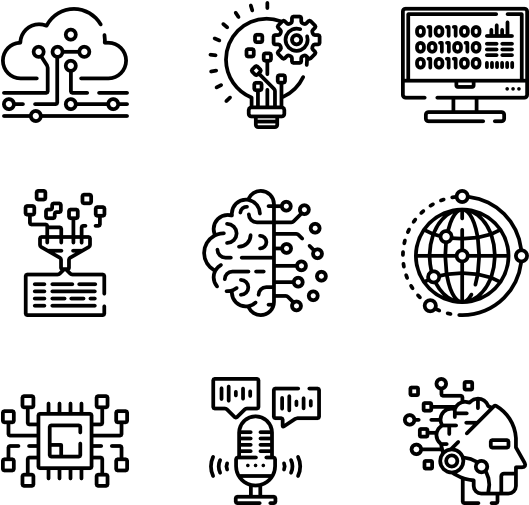 The learning phase of a neural network is an iterative process based on gradient descent
When the learning rate is too high :
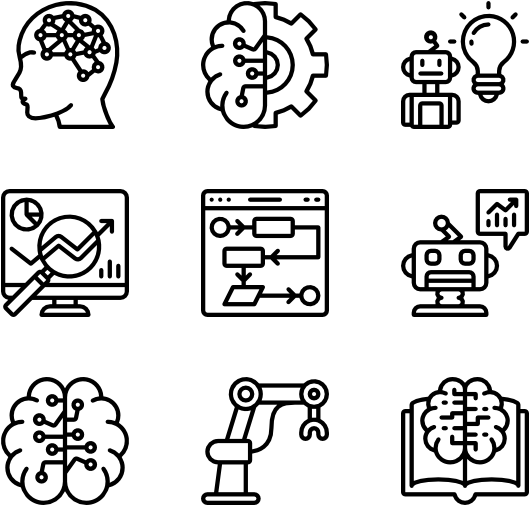 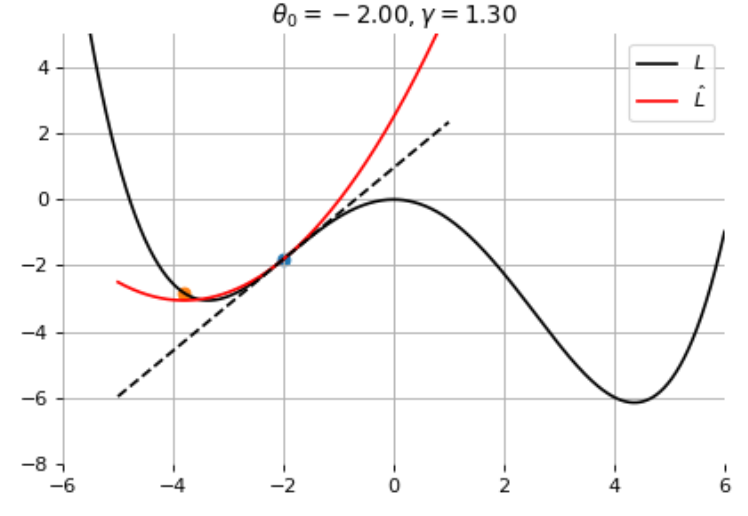 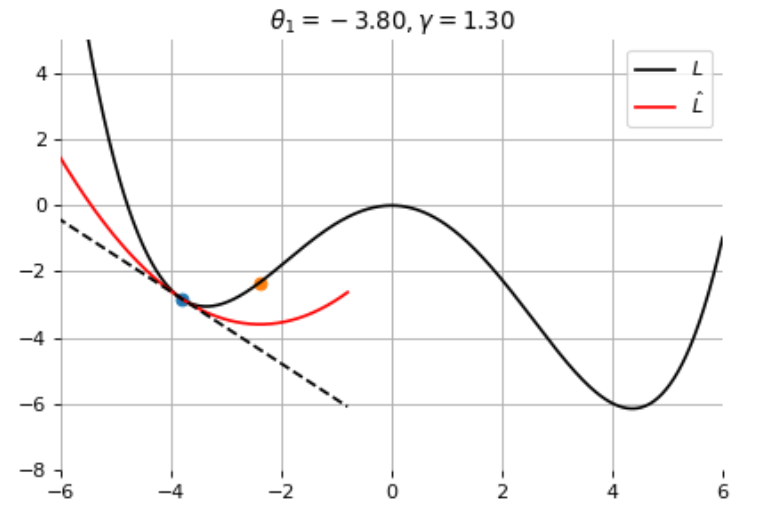 Taken from Louppe, G. Deep Learning
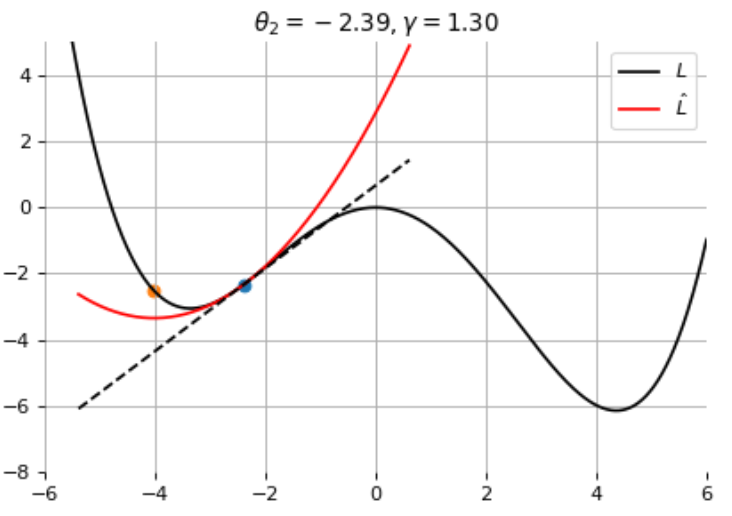 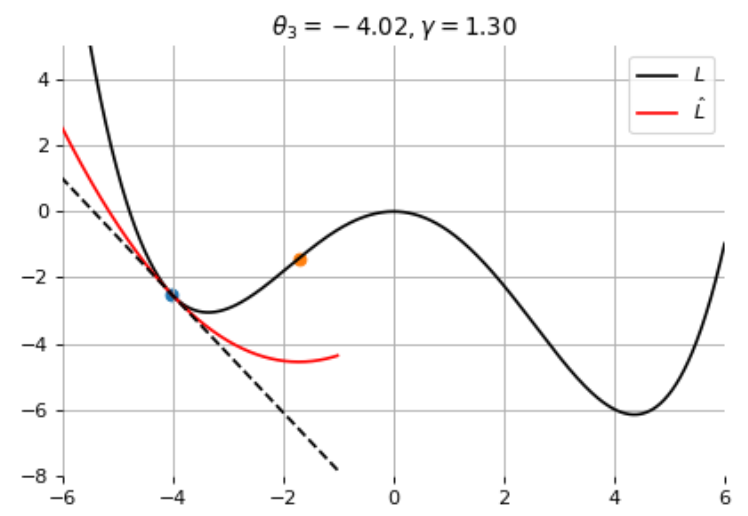 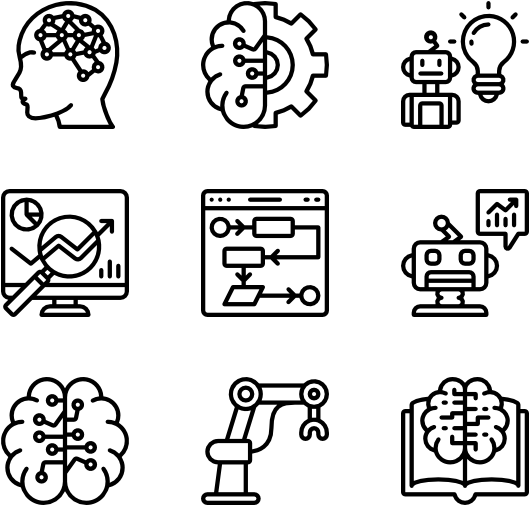 6/47
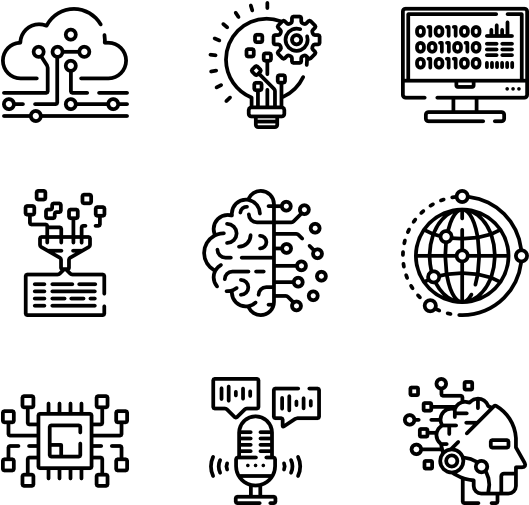 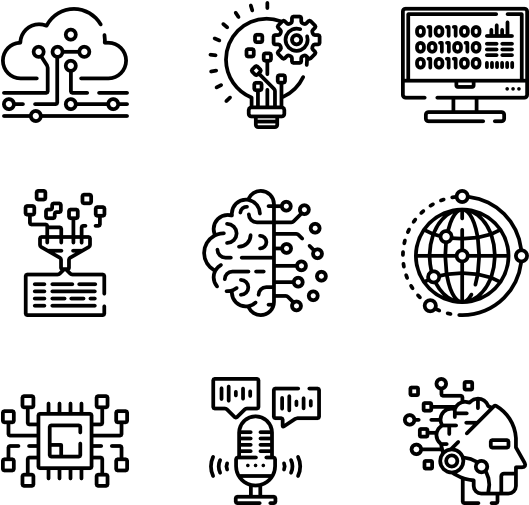 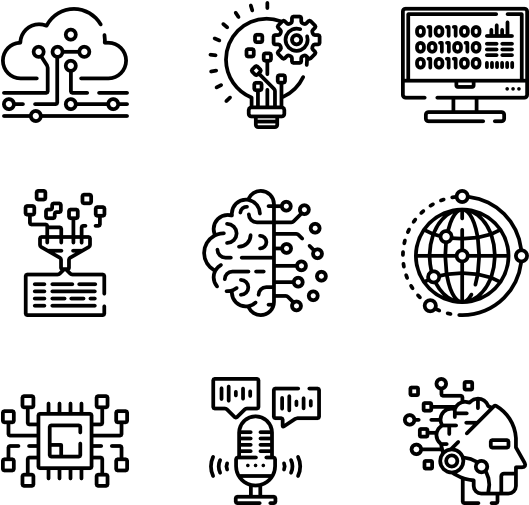 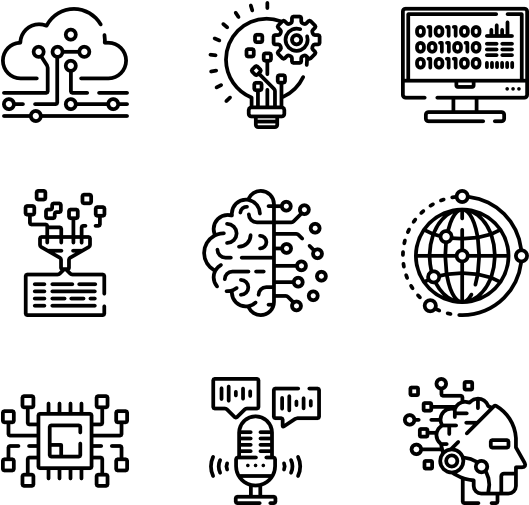 1) How neural networks learn ?
1.1) Gradient descent
1.2) Backpropagation
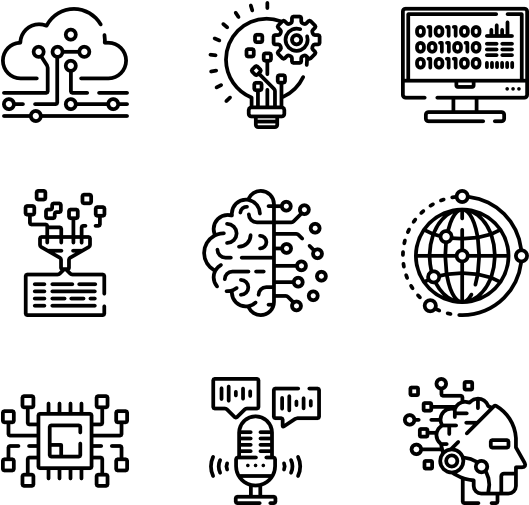 The learning phase of a neural network is an iterative process based on gradient descent

How do we know if the feedback from the gradients is accurate ?
- training a NN means finding the minimum of your loss function over your data
         Ideal solution : compute the loss over all the samples in the training set 
         In practice you have thousands/millions of samples, leading to memory overload !

- Solution 1 : evaluate the loss over every single sample : stochastic gradient descent

- Solution 2 : evaluate the loss over a small subset : mini-batch gradient descent
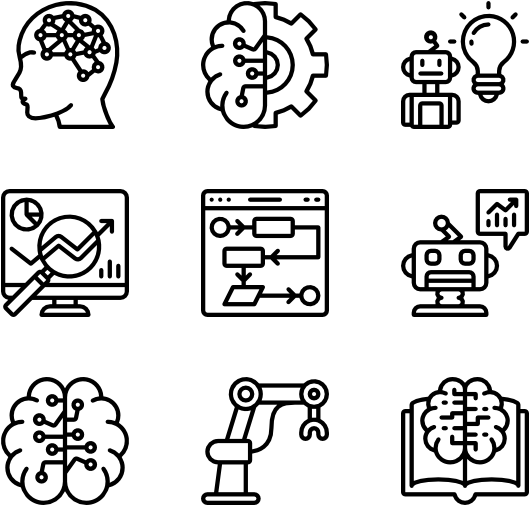 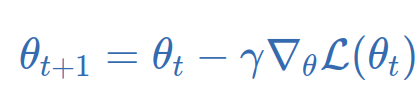 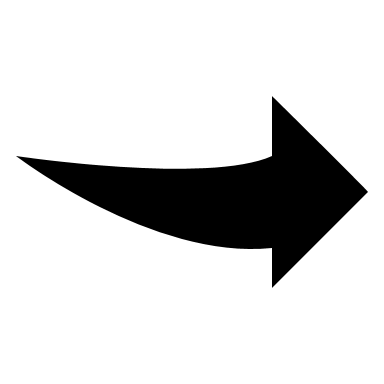 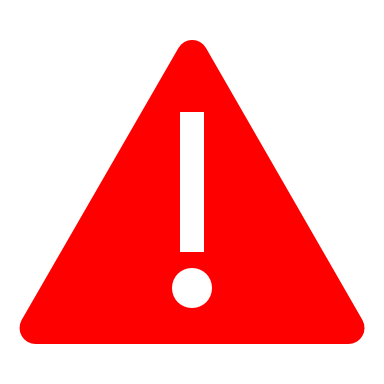 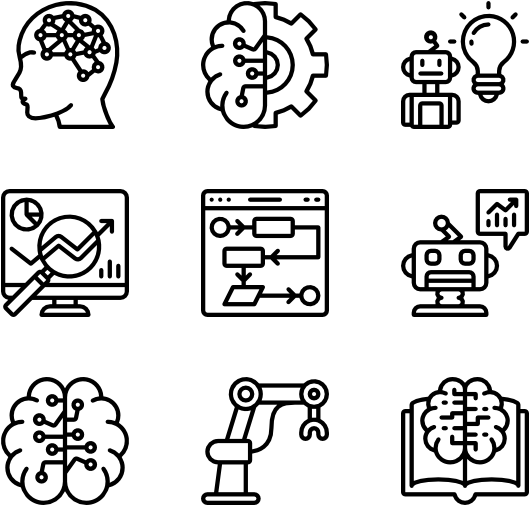 7/47
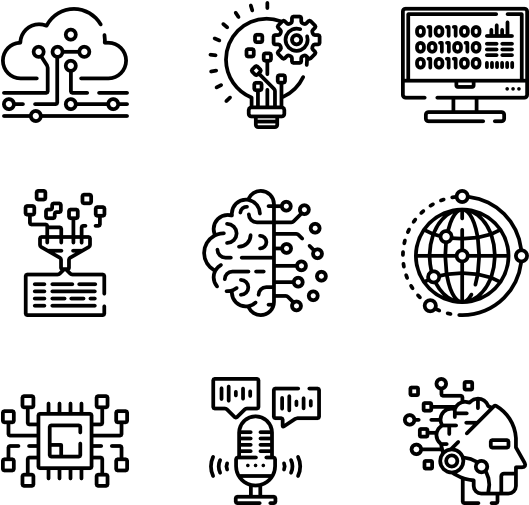 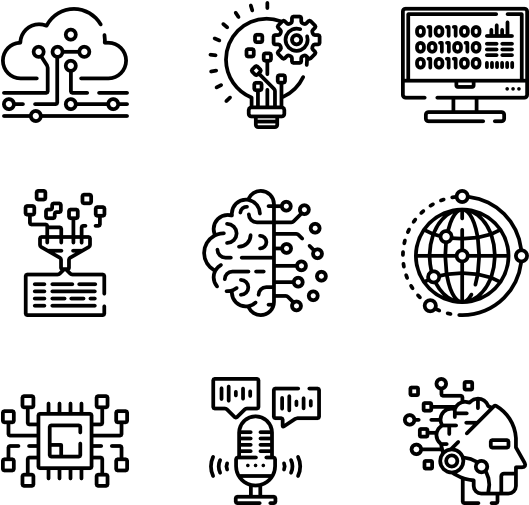 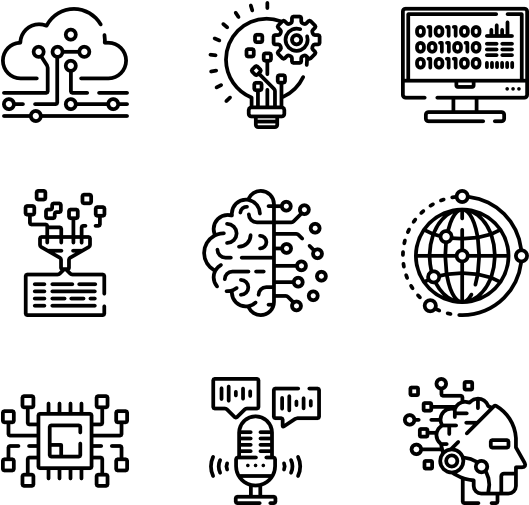 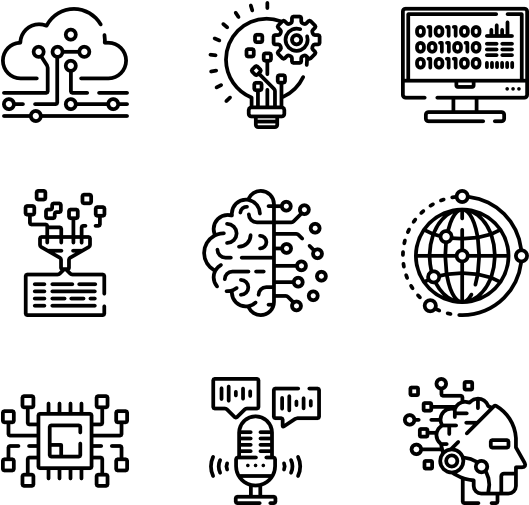 1) How neural networks learn ?
1.1) Gradient descent
1.2) Backpropagation
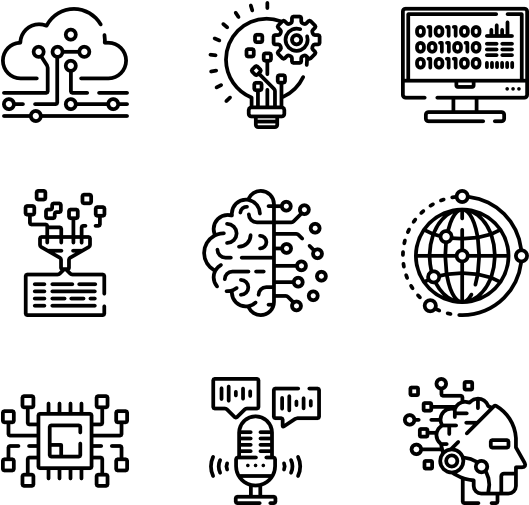 The learning phase of a neural network is an iterative process based on gradient descent
Comparison between stochastic and mini-batch gradient descent
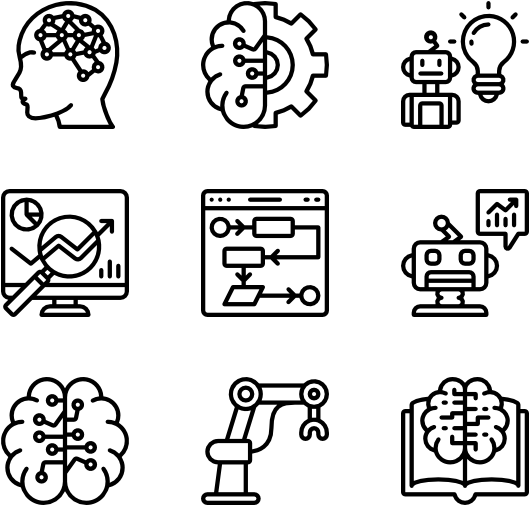 Batch GD
- impracticable
Stochastic GD
- computationally cheap
- costly in time
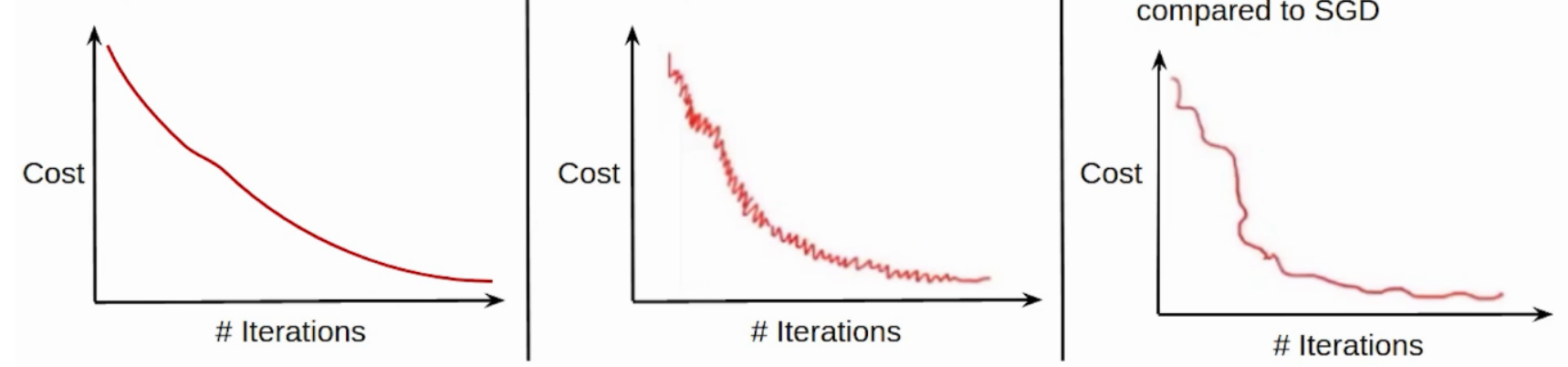 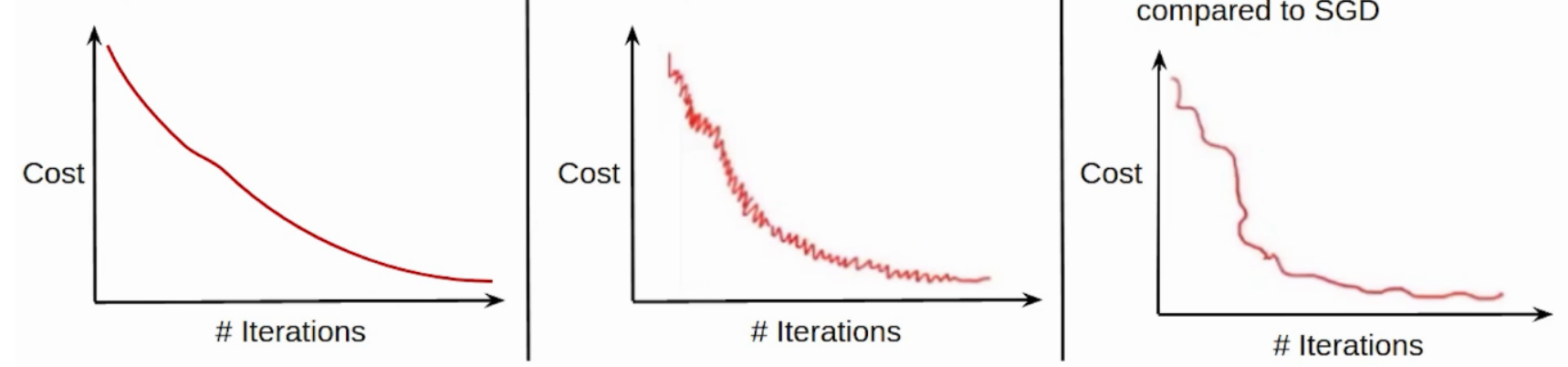 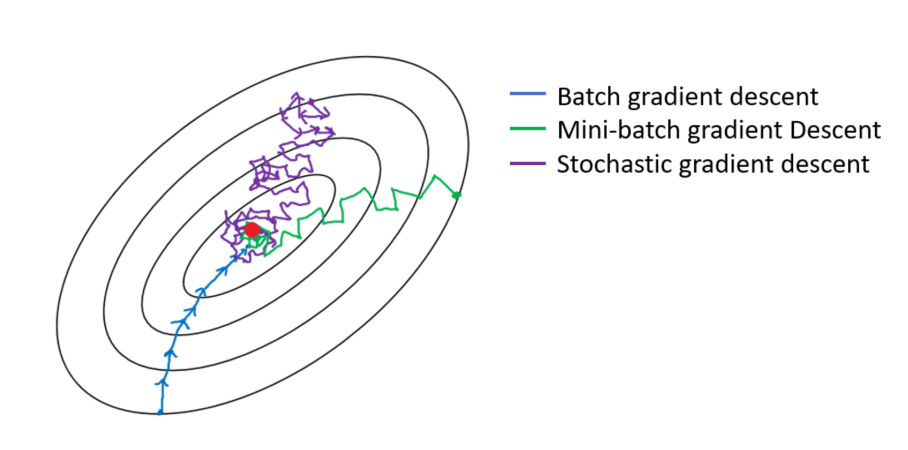 Mini-batch GD
- computationally heavier 
- faster
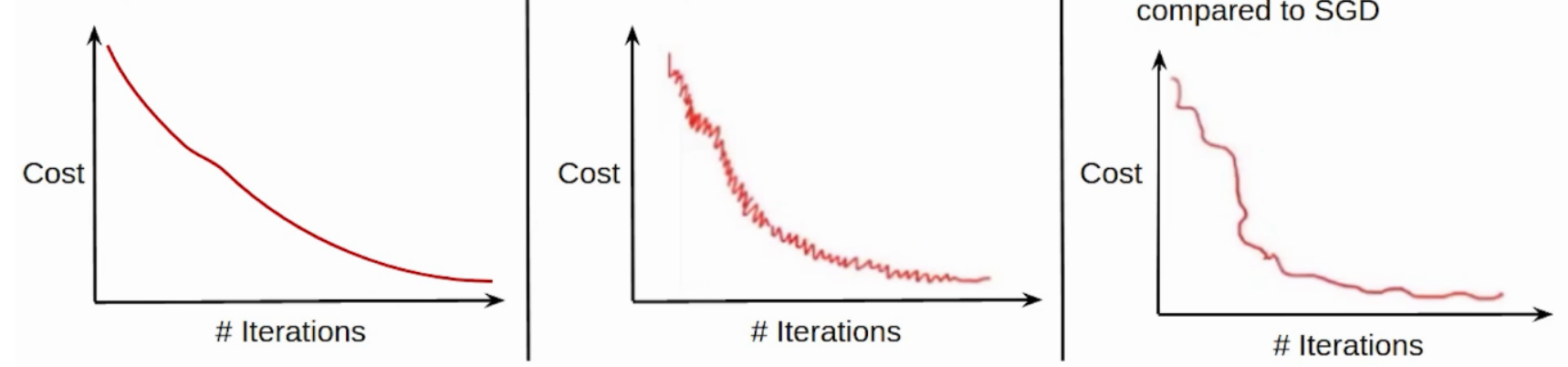 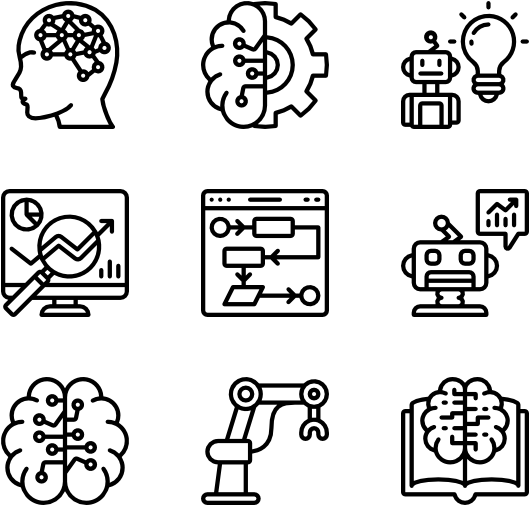 8/47
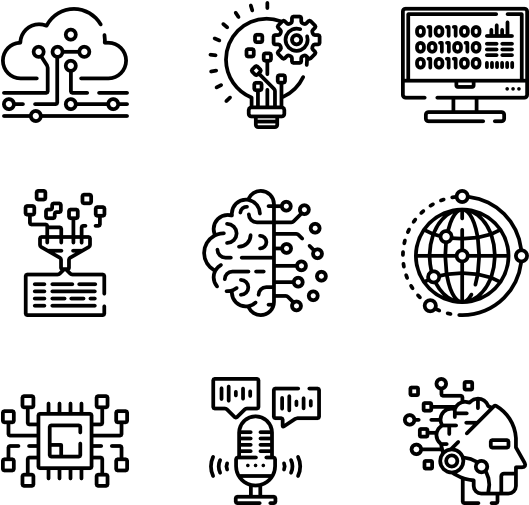 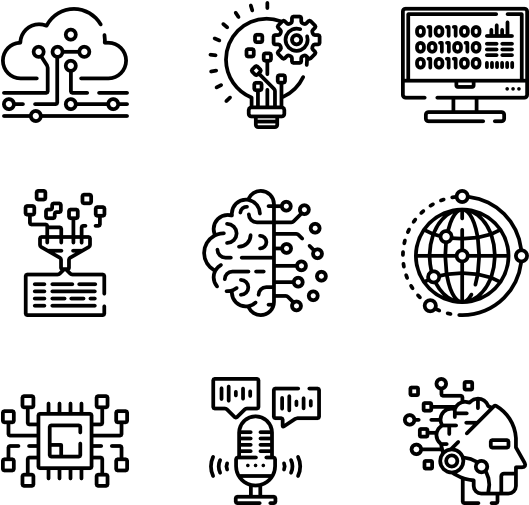 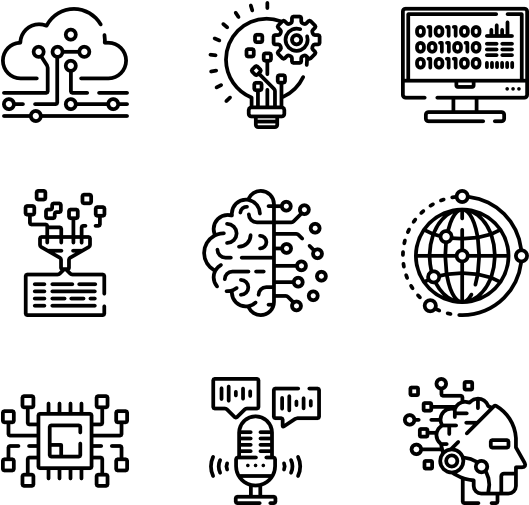 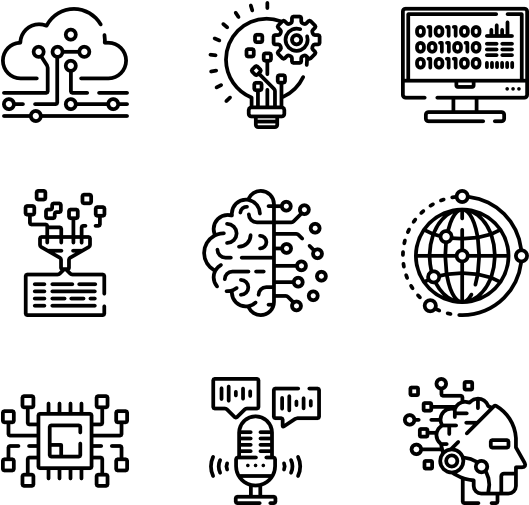 1) How neural networks learn ?
1.1) Gradient descent
1.2) Backpropagation
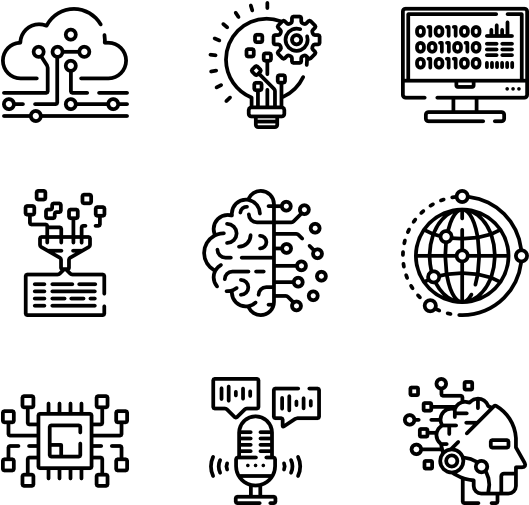 The learning phase of a neural network is an iterative process based on gradient descent
       We will use mini-batch gradient descent as a good compromise

At this point, we know how to update the model parameters 

How do we evaluate the gradients ?

     - gradient for one parameter : 

     - gradient for multiple parameters :
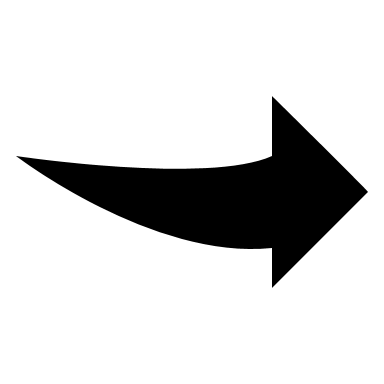 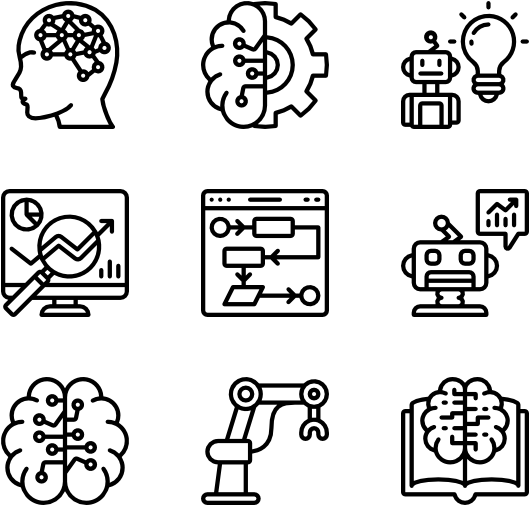 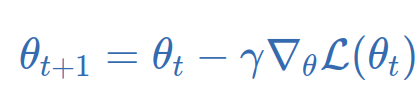 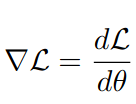 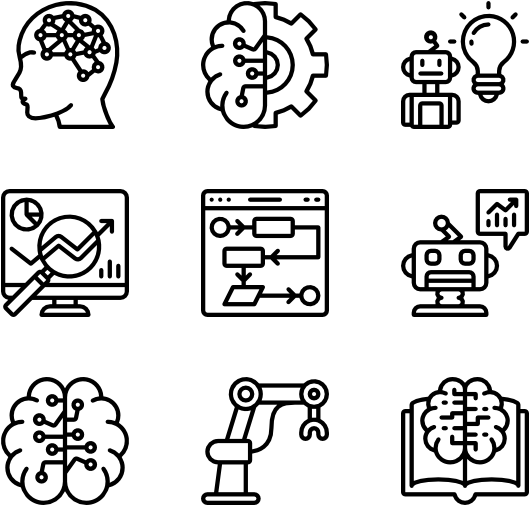 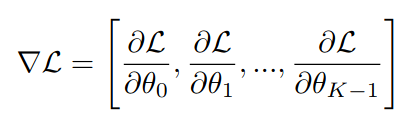 9/47
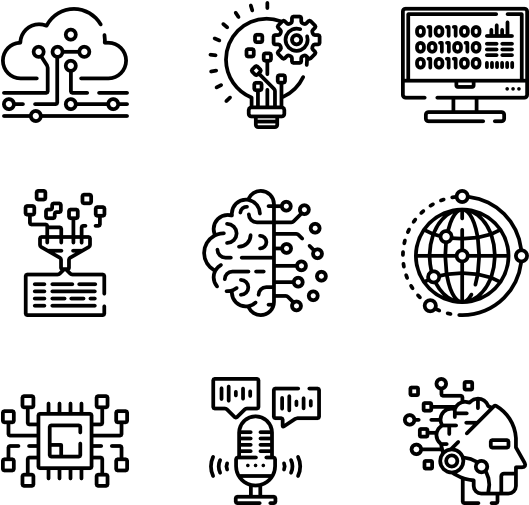 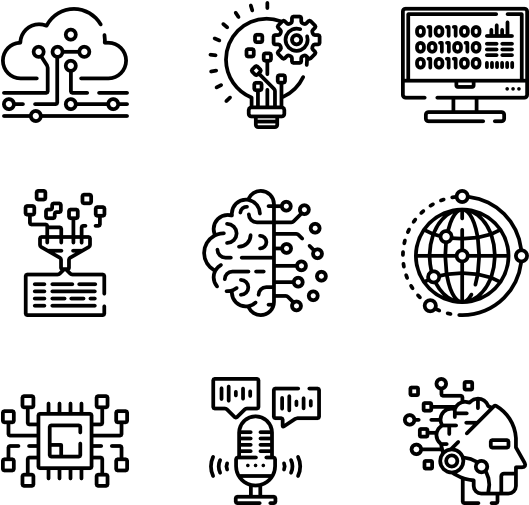 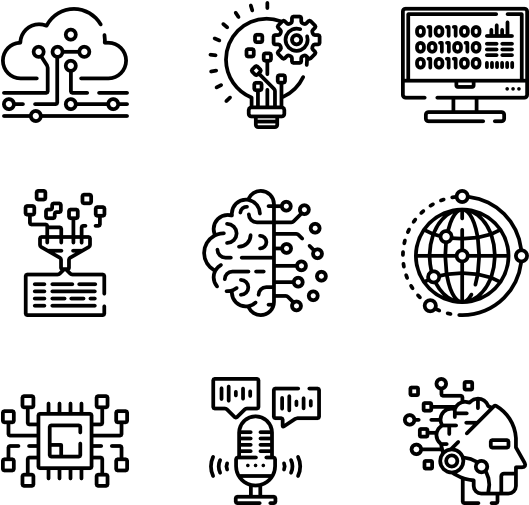 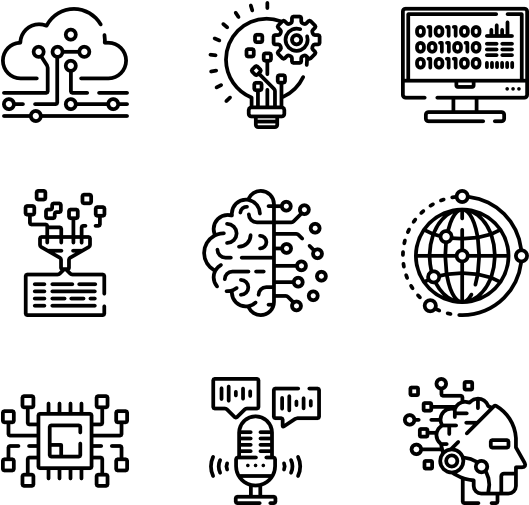 1) How neural networks learn ?
1.1) Gradient descent
1.2) Backpropagation
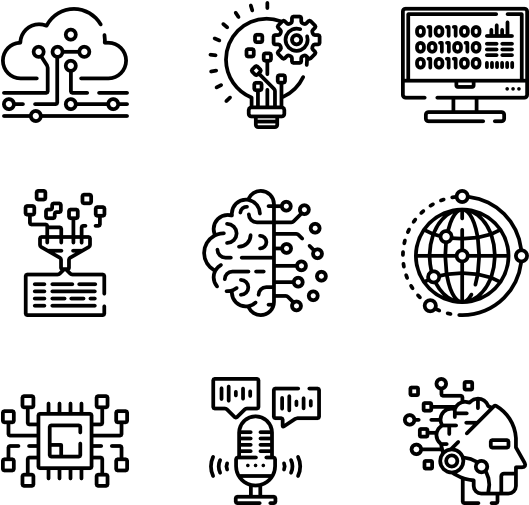 The procedure to evaluate partial derivatives in a NN is called backpropagation
To introduce this concept, let us define a very simple NN with 2 hidden layers

Let us define the forward pass
- First layer :


- Second and third layer :
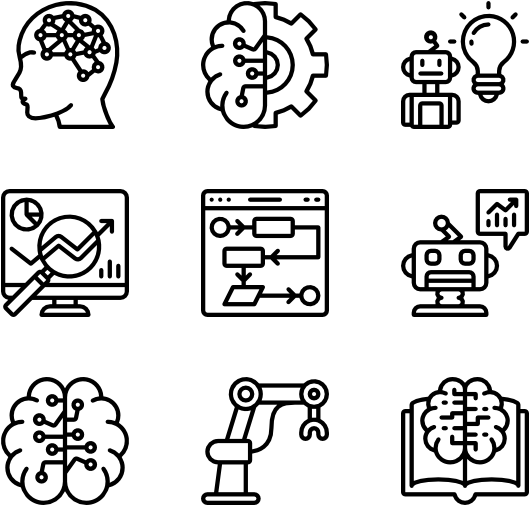 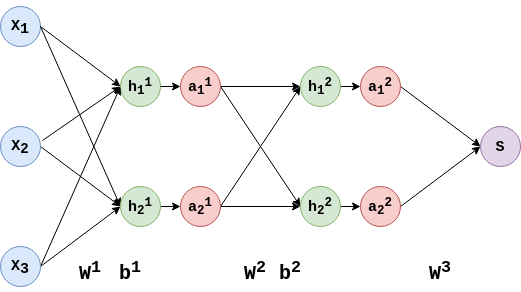 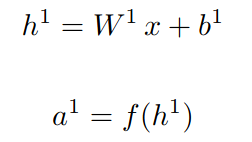 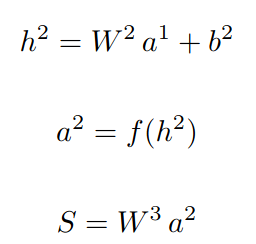 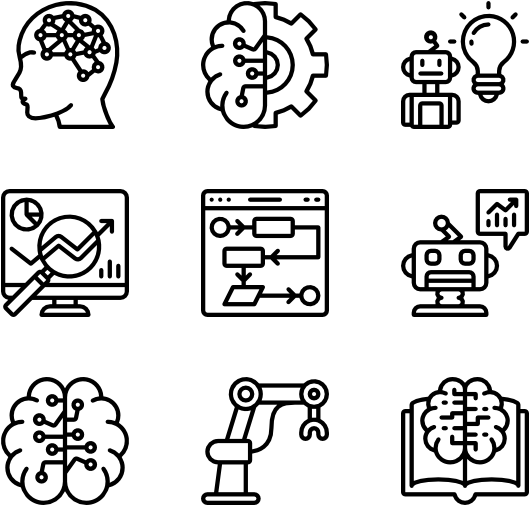 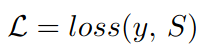 10/47
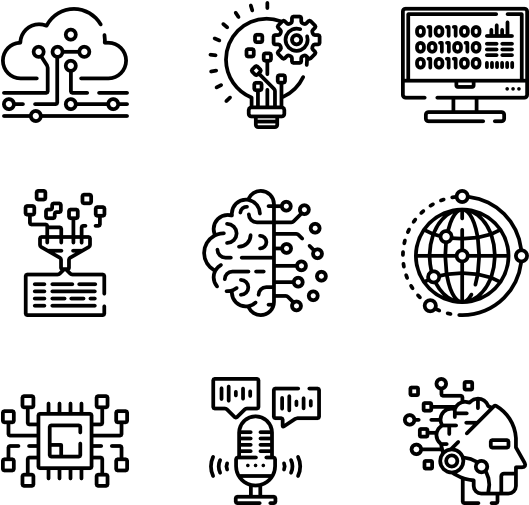 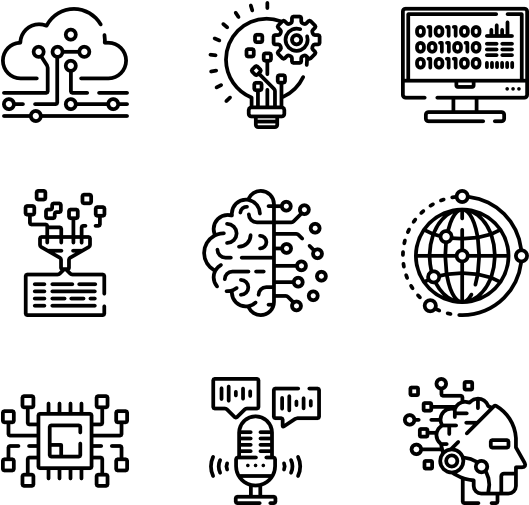 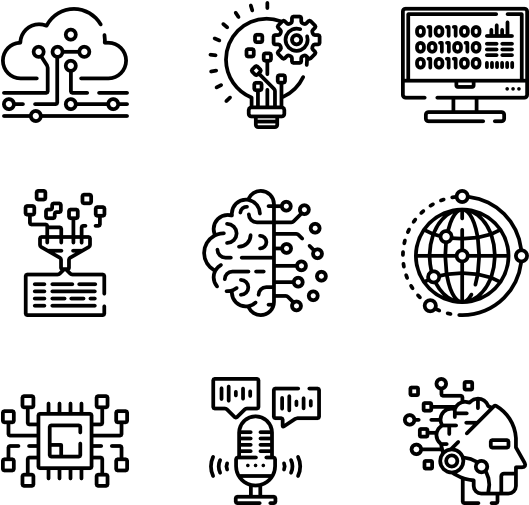 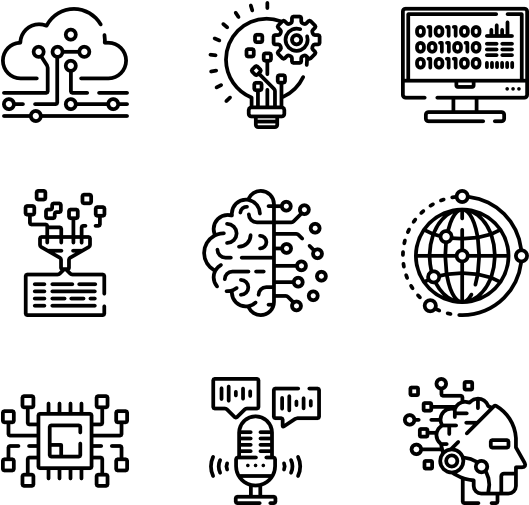 1) How neural networks learn ?
1.1) Gradient descent
1.2) Backpropagation
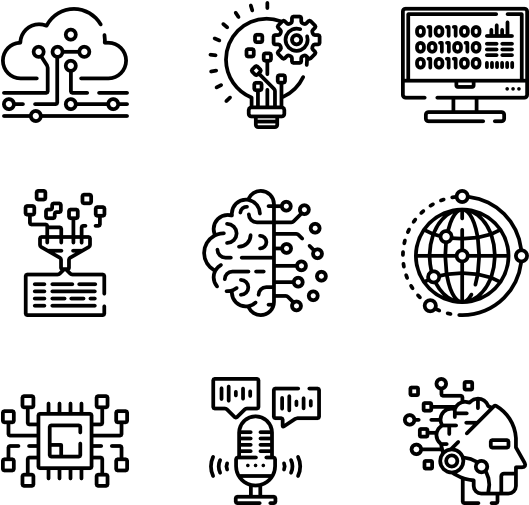 The procedure to evaluate partial derivatives in a NN is called backpropagation
The forward pass expressions and matrices :
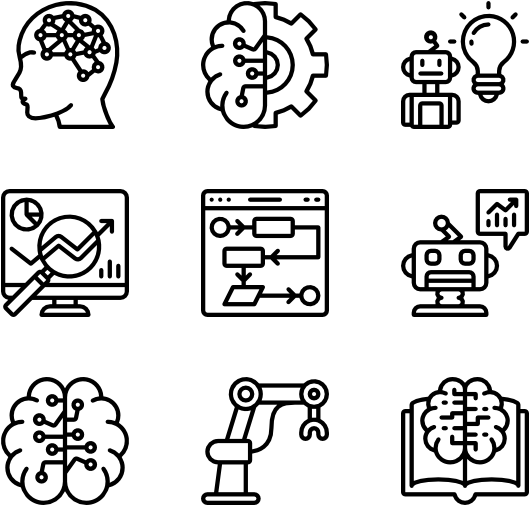 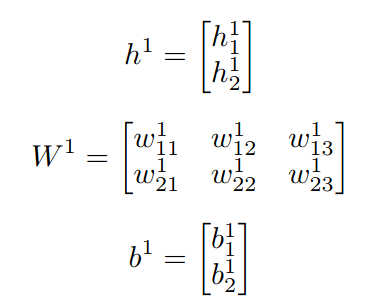 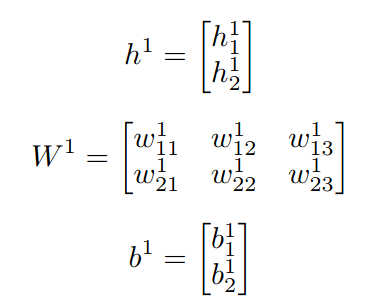 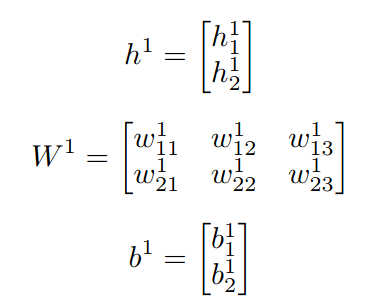 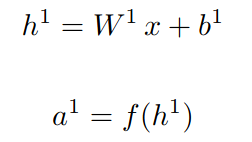 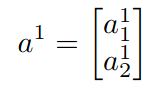 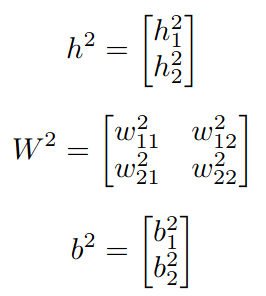 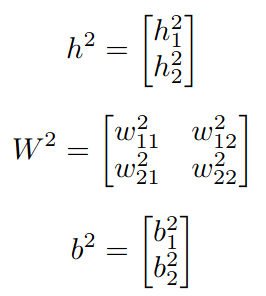 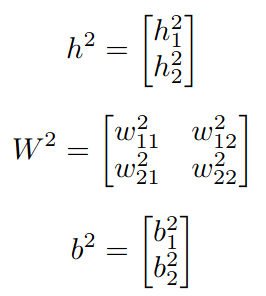 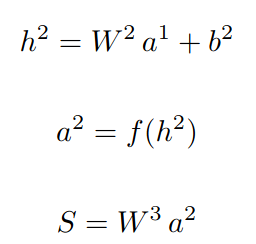 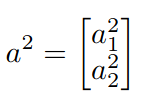 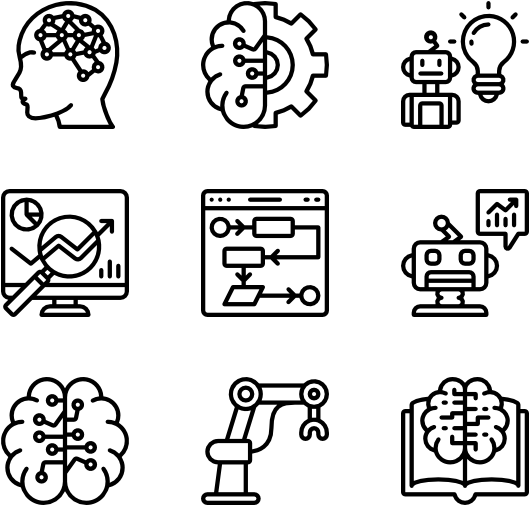 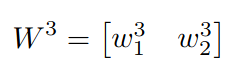 Total : 16 parameters
11/47
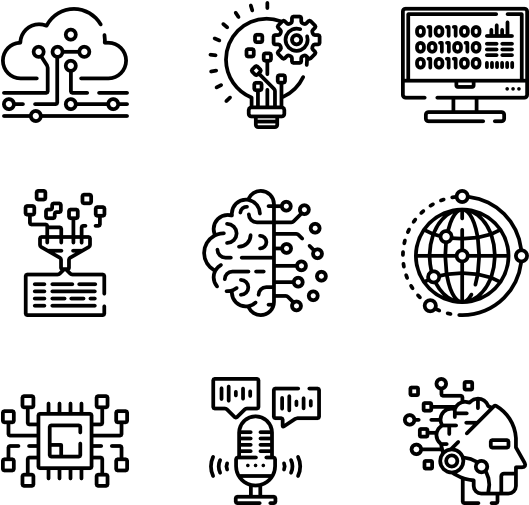 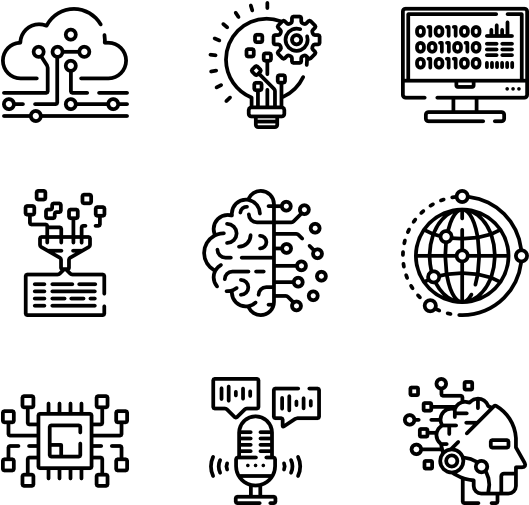 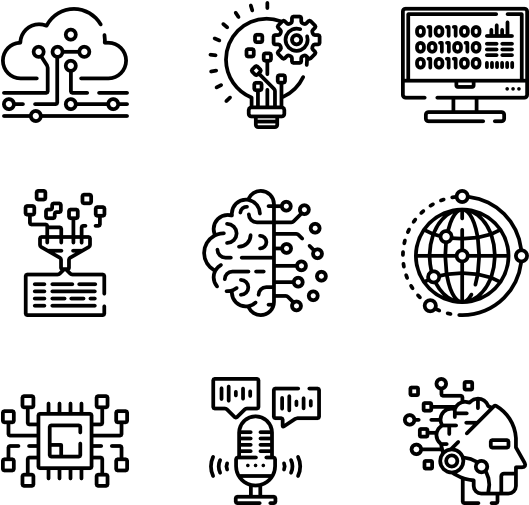 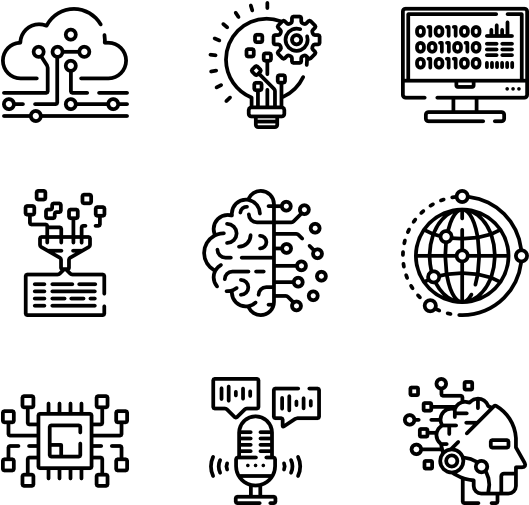 1) How neural networks learn ?
1.1) Gradient descent
1.2) Backpropagation
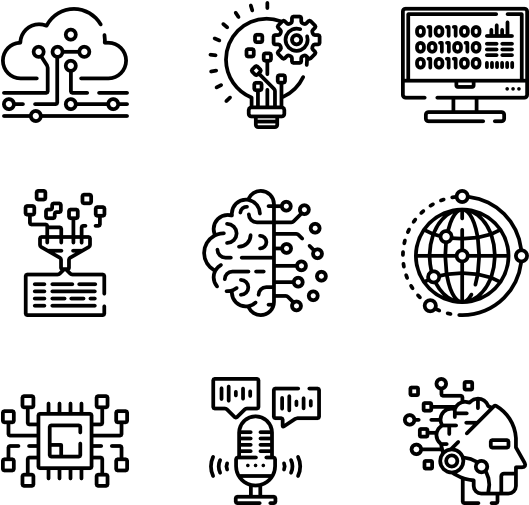 The procedure to evaluate partial derivatives in a NN is called backpropagation
Let us try to evaluate the partial derivative of the loss with respect to one parameter
- The chain rule of partial derivatives





- A neural network is a composition of very simple functions !
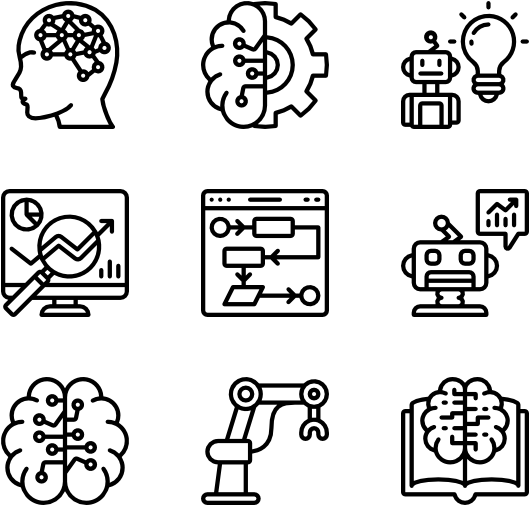 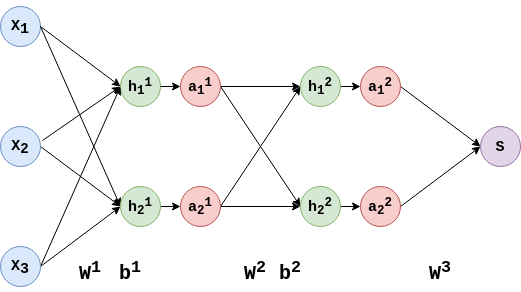 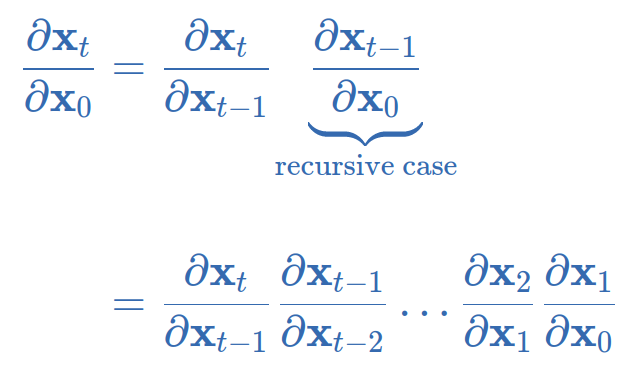 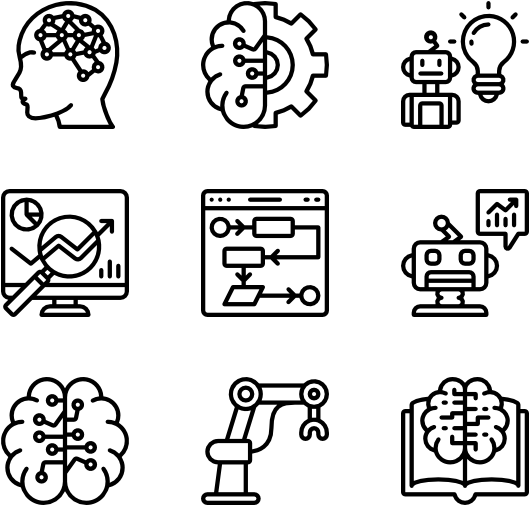 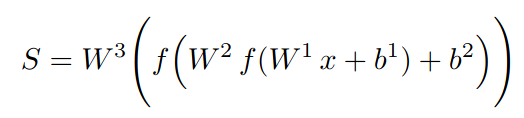 12/47
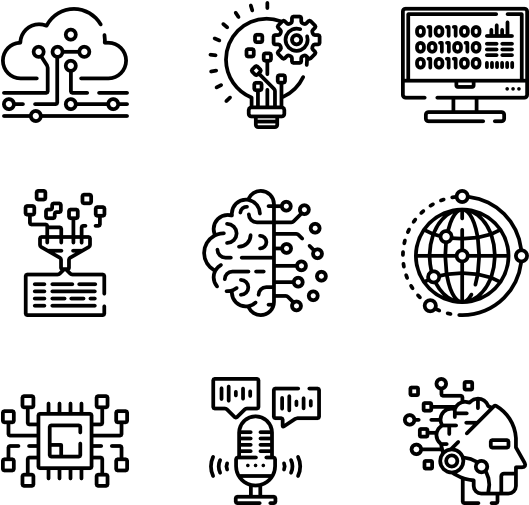 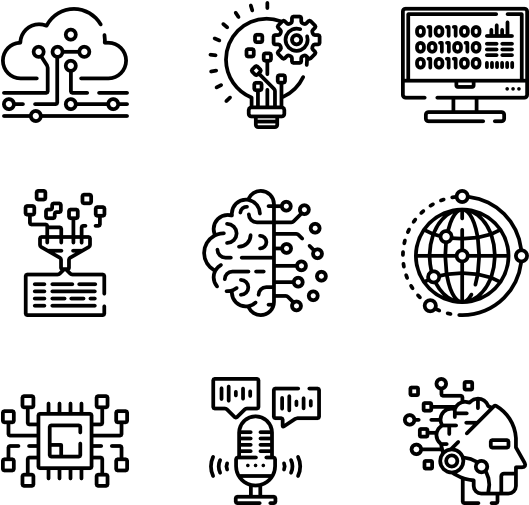 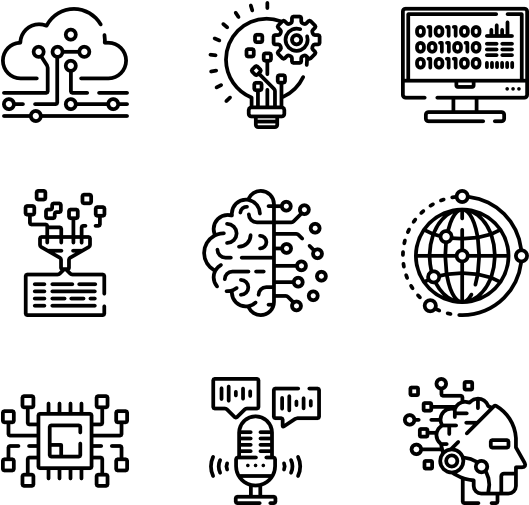 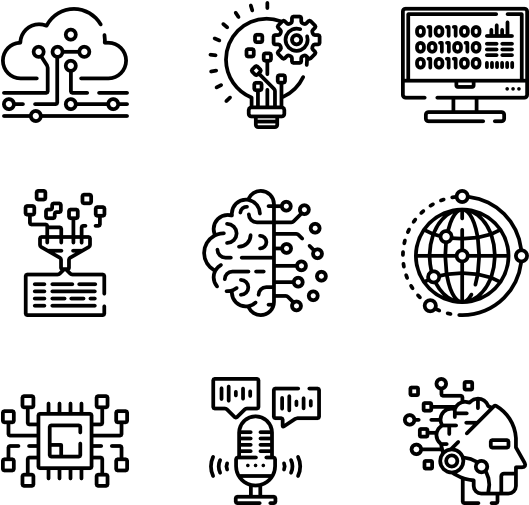 1) How neural networks learn ?
1.1) Gradient descent
1.2) Backpropagation
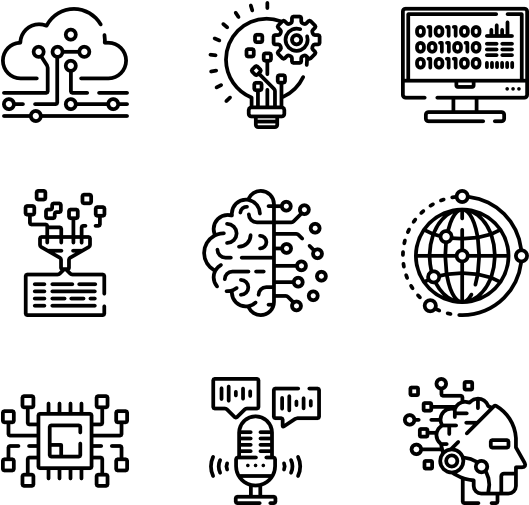 The procedure to evaluate partial derivatives in a NN is called backpropagation
Let us try to evaluate
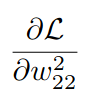 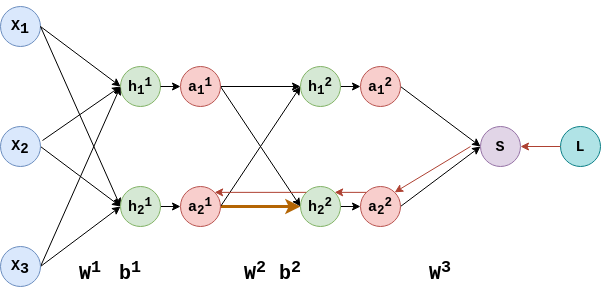 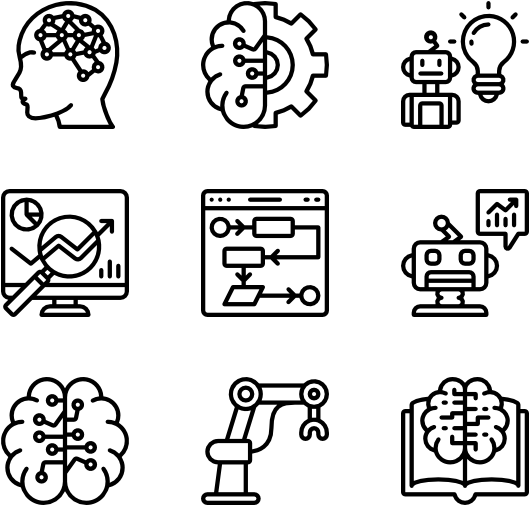 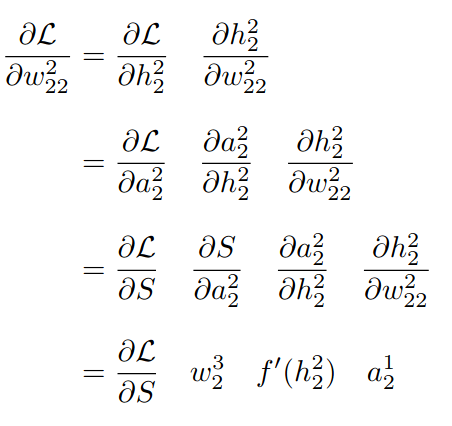 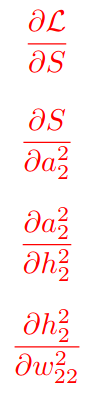 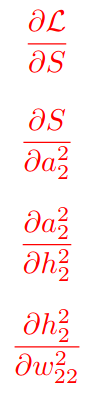 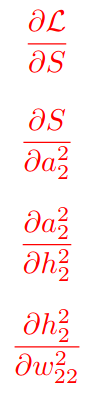 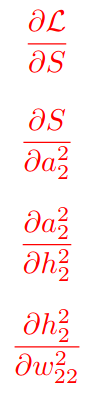 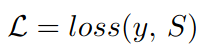 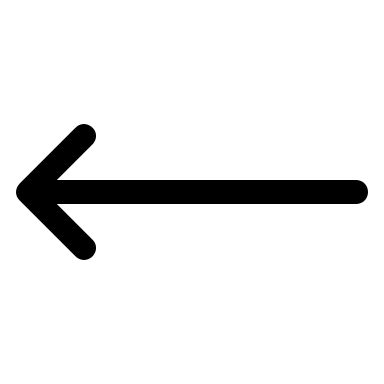 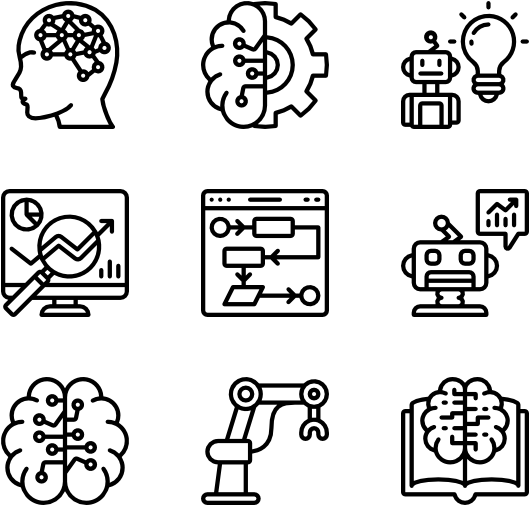 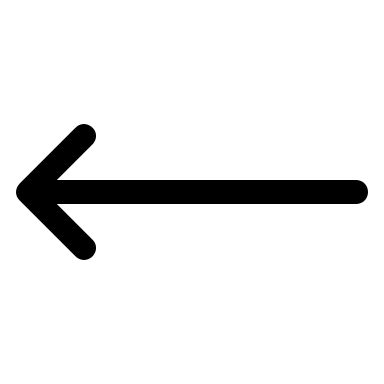 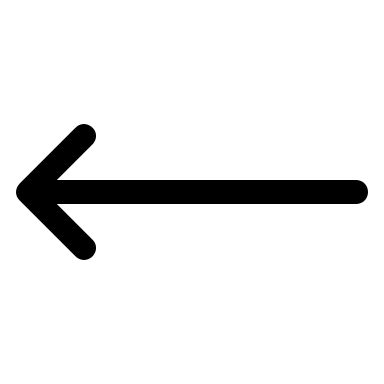 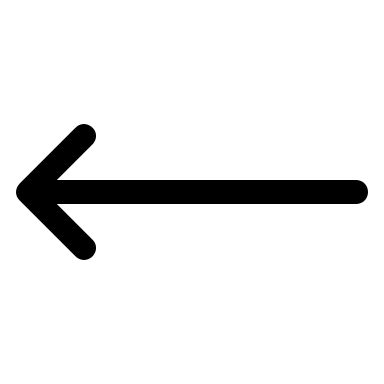 known
easy to compute
known
depends on the loss function
13/47
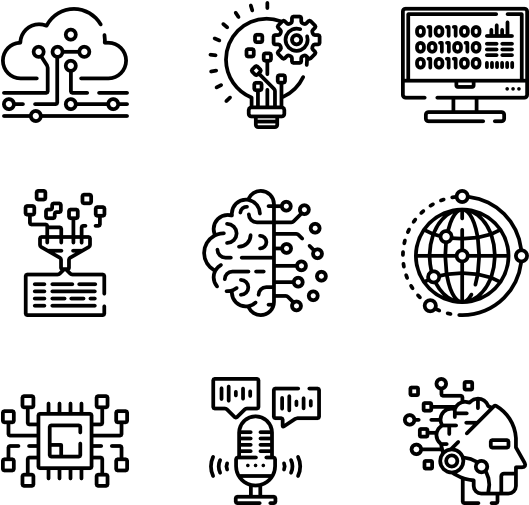 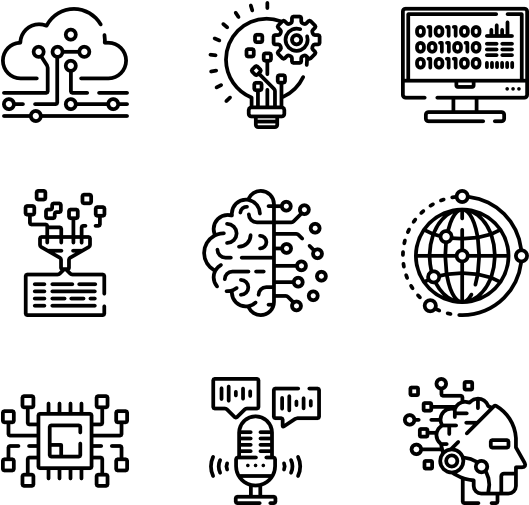 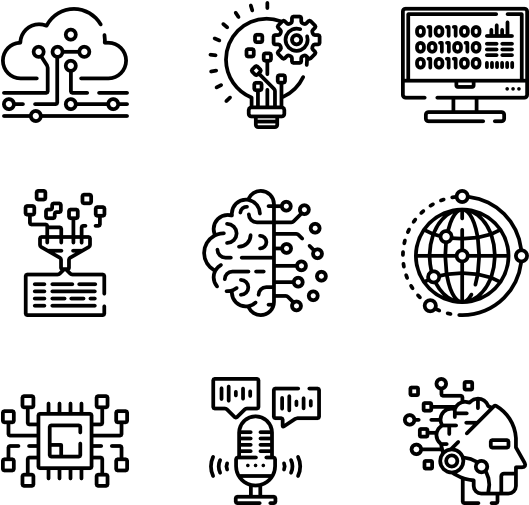 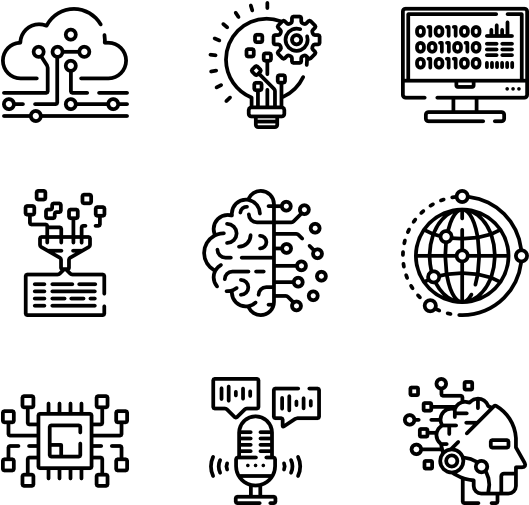 1) How neural networks learn ?
1.1) Gradient descent
1.2) Backpropagation
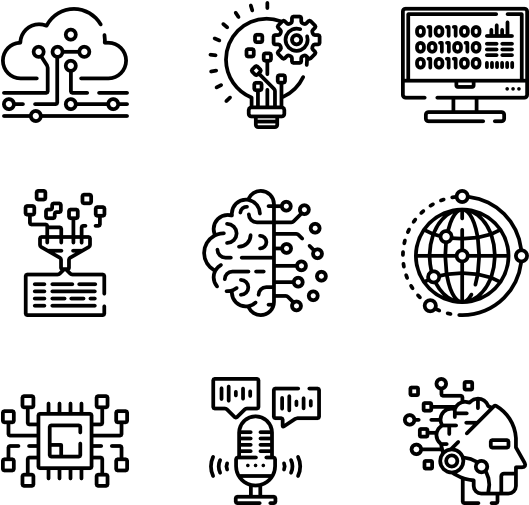 Gradient descent and backpropagation are the core of deep learning algorithms


What have we learned ? 
- Backpropagation is cheap since we know some of the terms thanks to the forward pass !
- The other terms are easy to compute if we choose activation and loss functions adequately
- The weights cannot be initialized to zero

What is left ?
- How to choose the loss function ? 
- How to initialize the weights ?
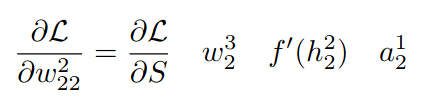 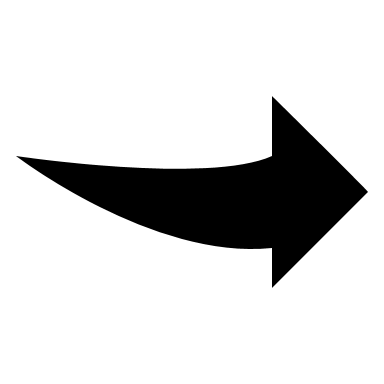 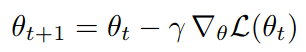 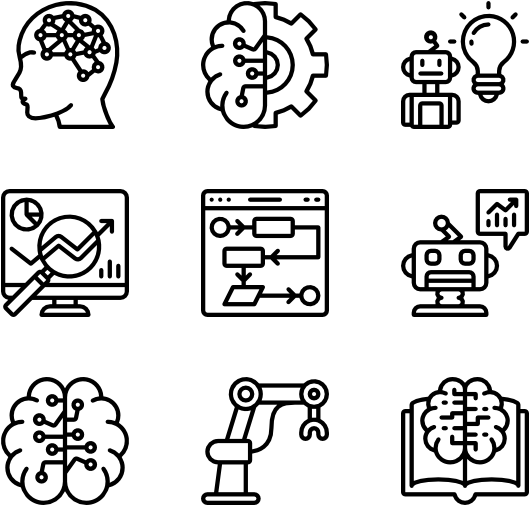 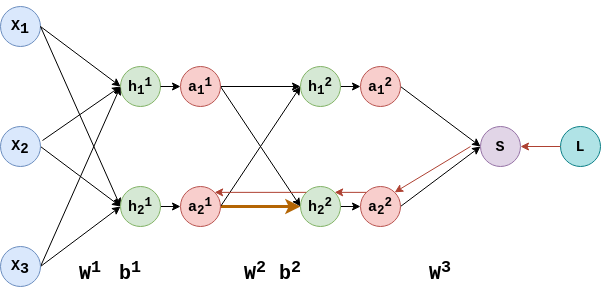 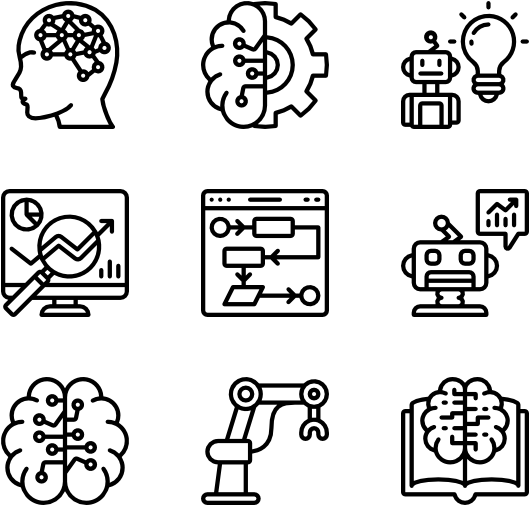 14/47
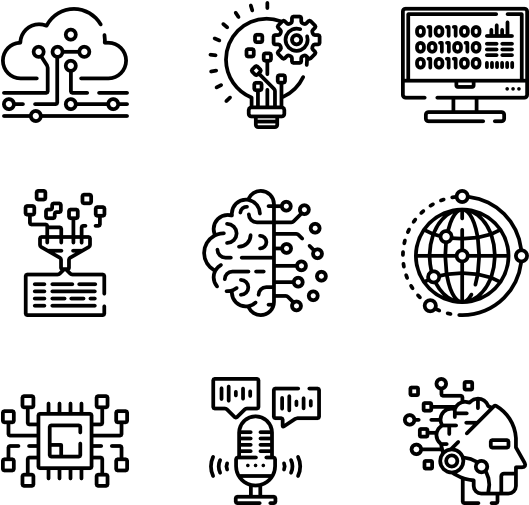 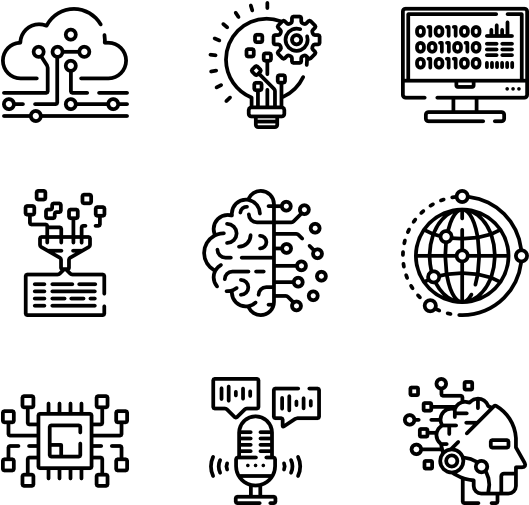 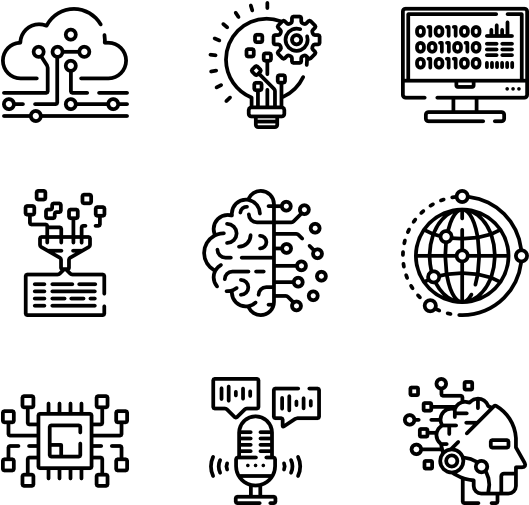 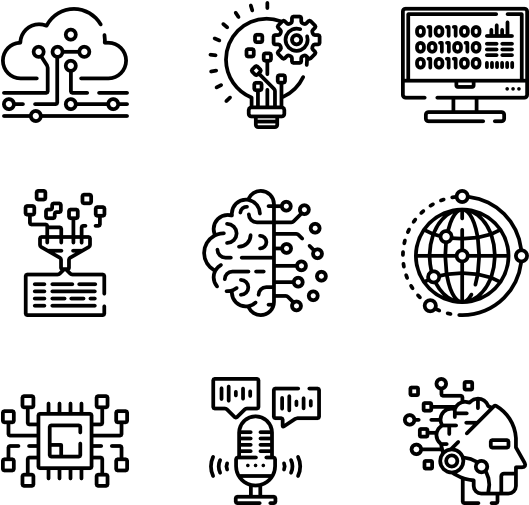 1) How neural networks learn ?
1.1) Gradient descent
1.2) Backpropagation
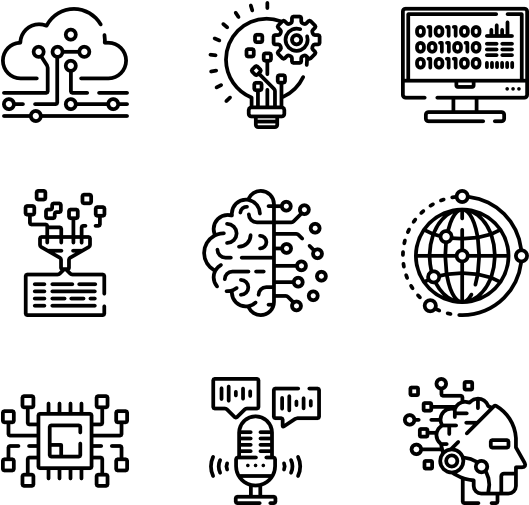 Let us have a look at the values of the different terms
- sigmoid as the activation function
- weights are initialized randomly from a Gaussian 





Gradients shrink to zero as the number of layers grows !
         vanishing gradient problem
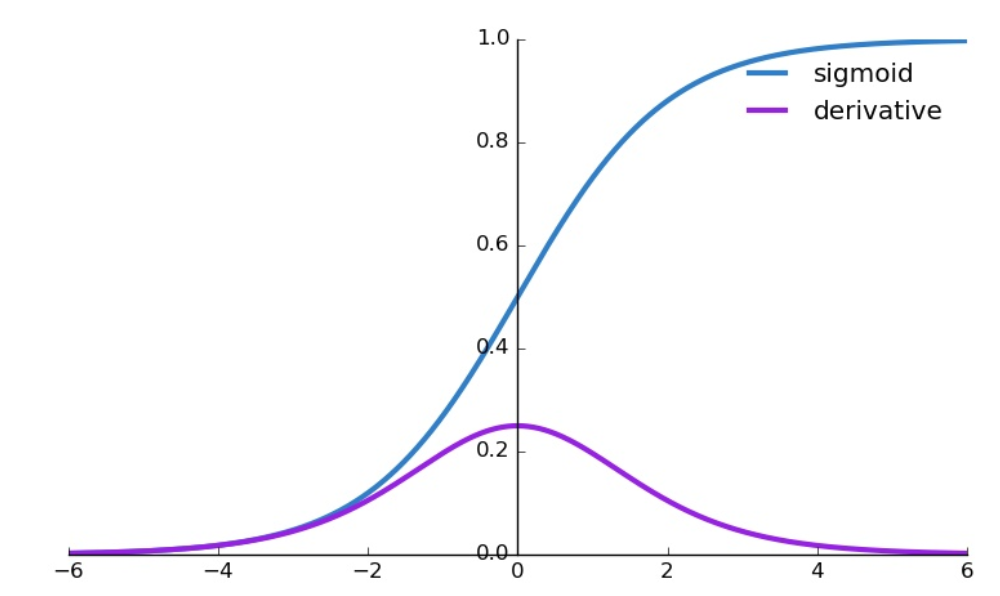 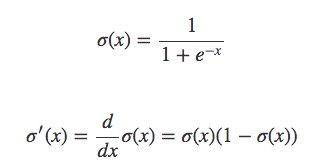 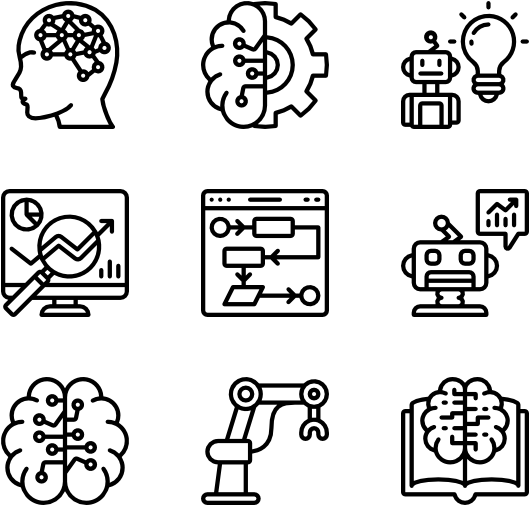 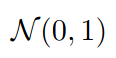 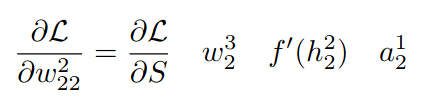 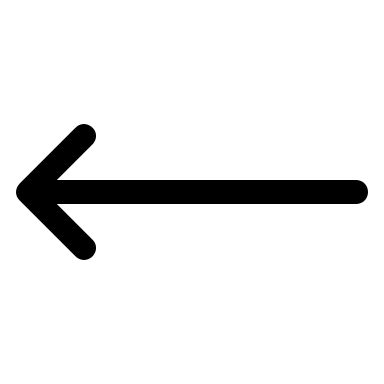 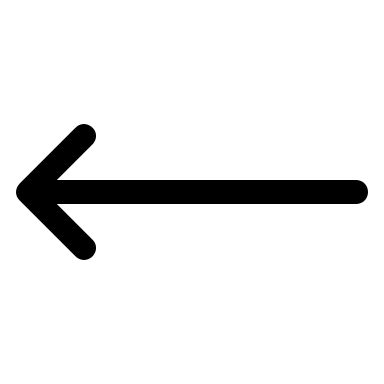 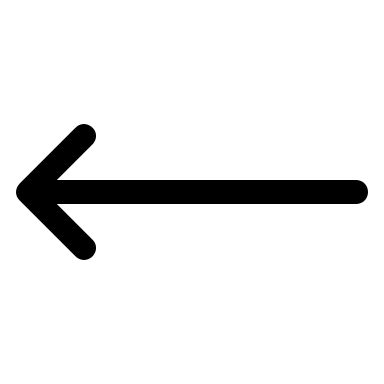 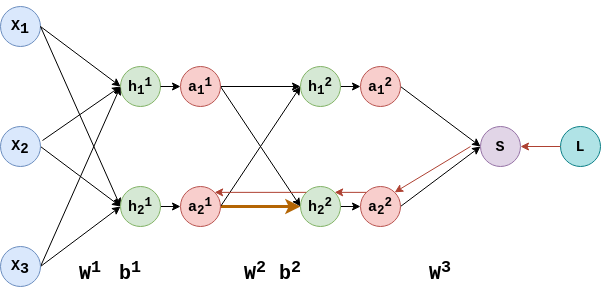 -1 ≤ w ≤ 1
≤ 0.25
≤ 1
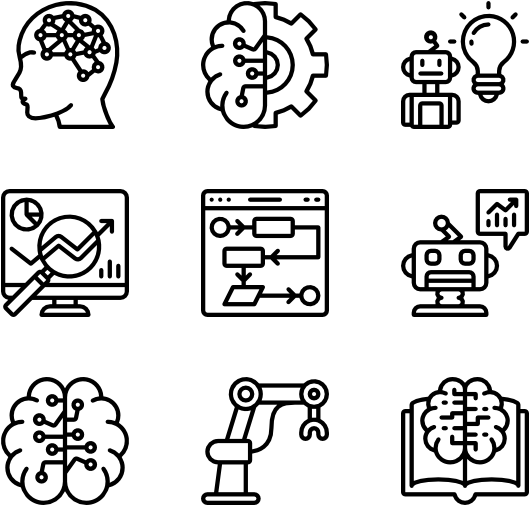 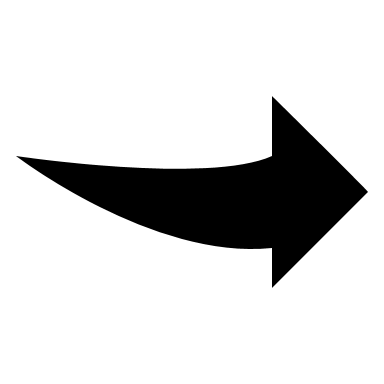 15/47
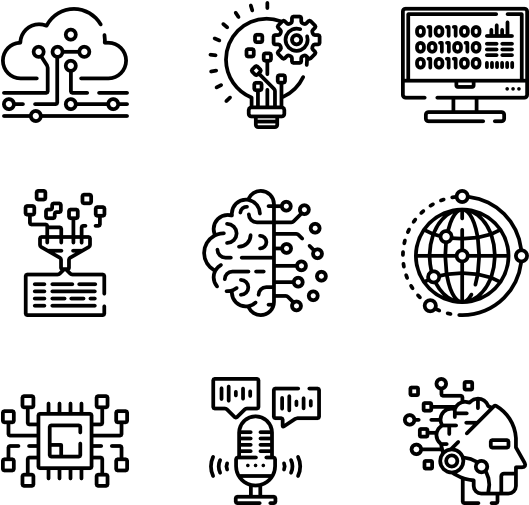 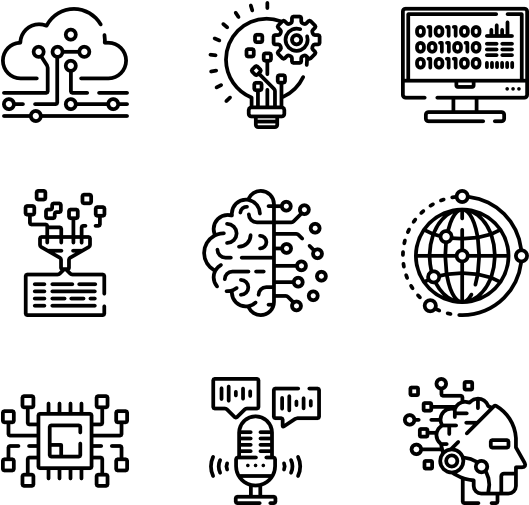 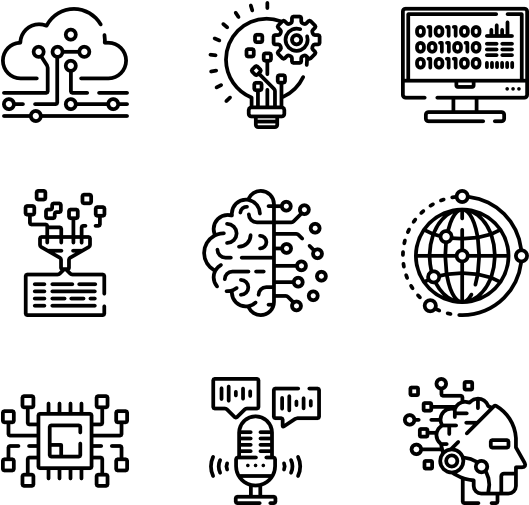 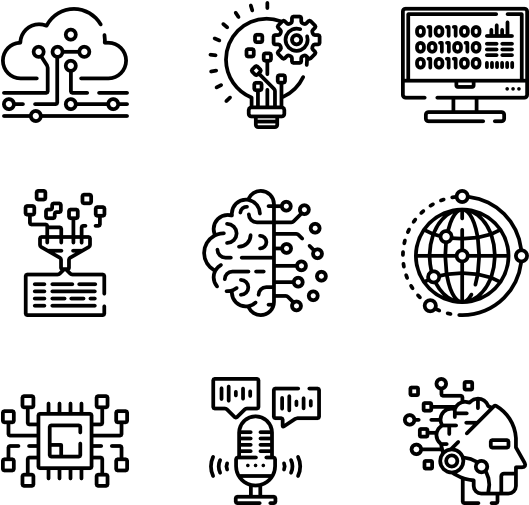 2) A word about activation functions
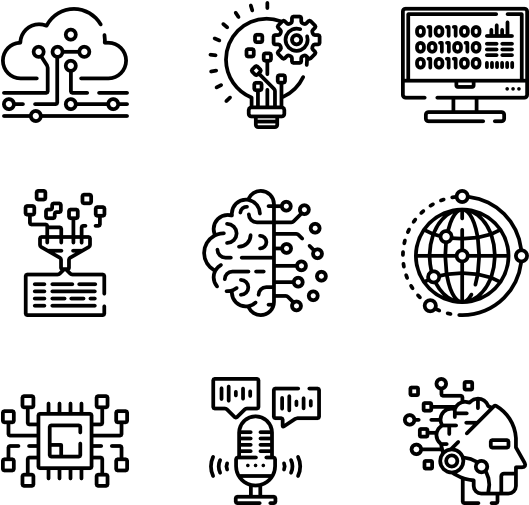 Activation function brings non-linearities to neural networks
- they help constraining the output of neurons
- they influence the network's capacity to learn and converge

To be a good activation function (AF), you need to :
- be efficient : an AF should reduce the computation time
- be differentiable (almost everywhere)
        Consequence of backpropagation

This is ok ! In practice, the values never reach exactly zero !
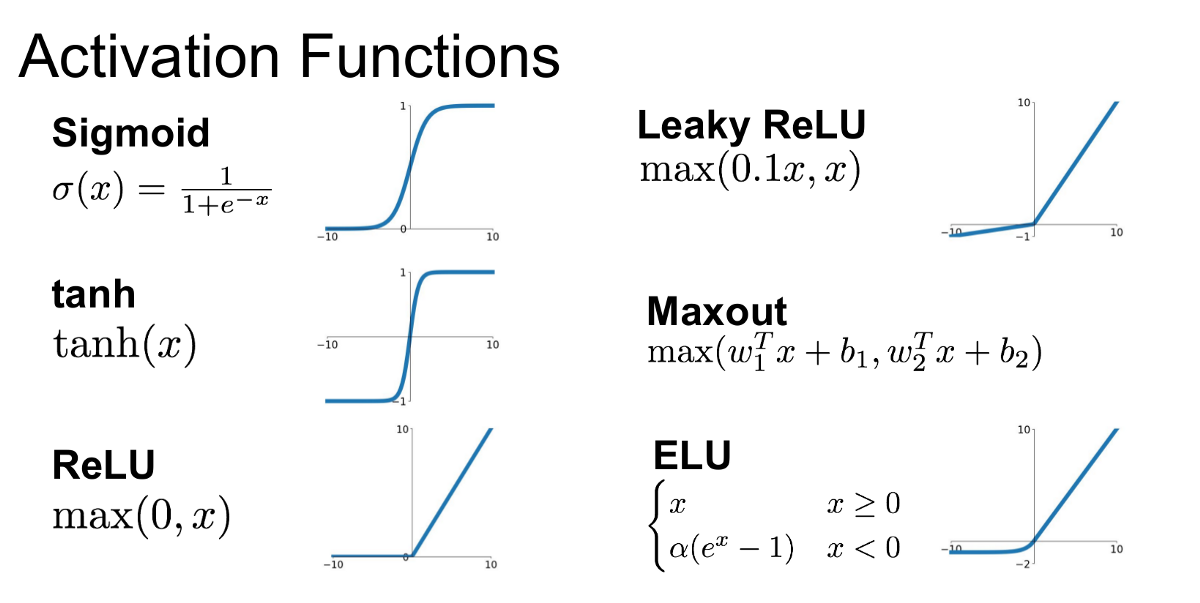 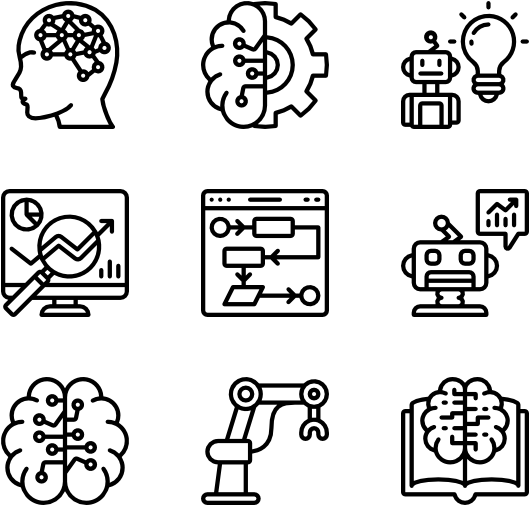 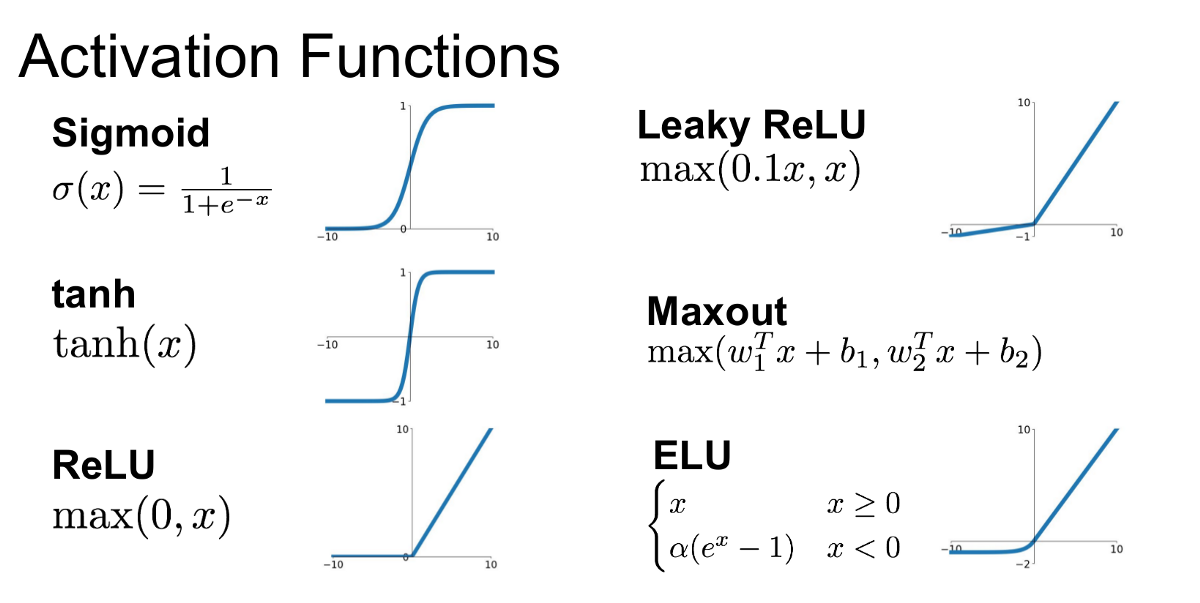 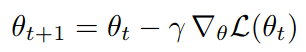 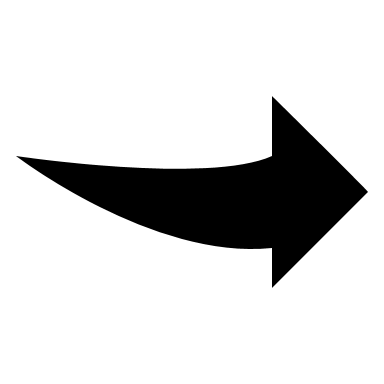 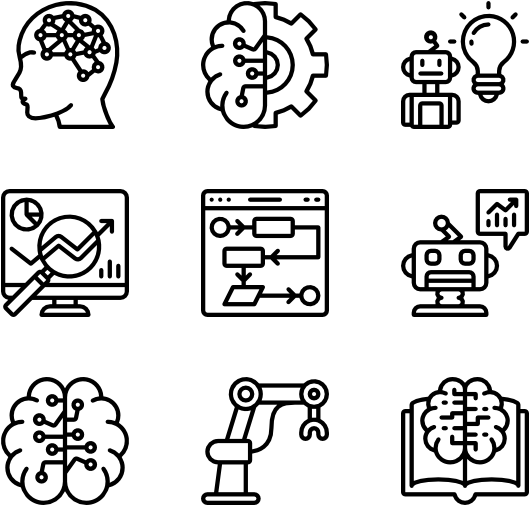 16/47
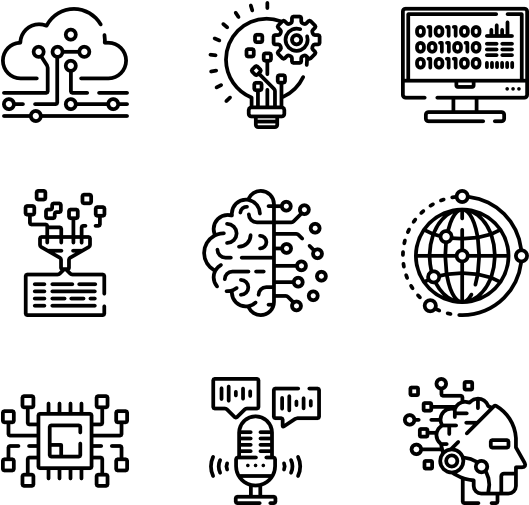 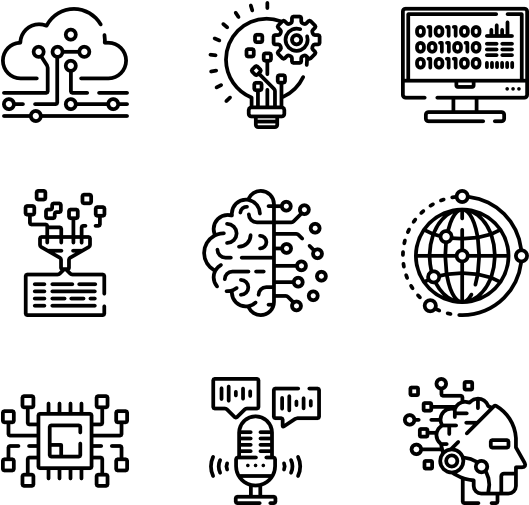 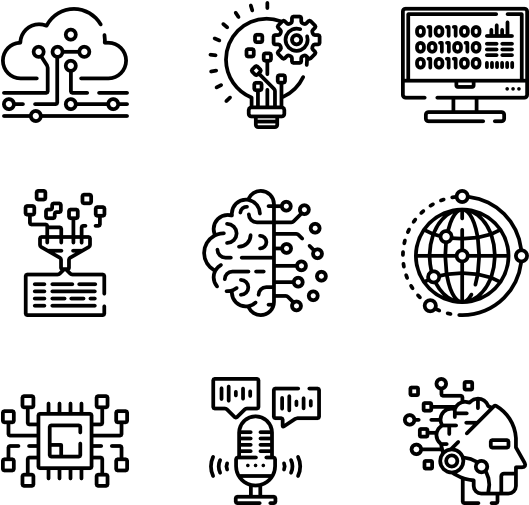 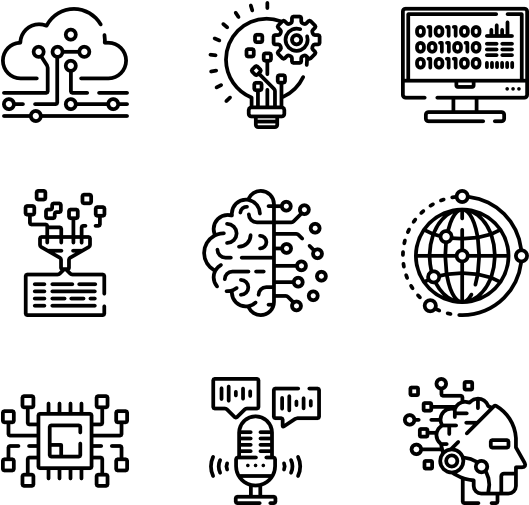 2) A word about activation functions
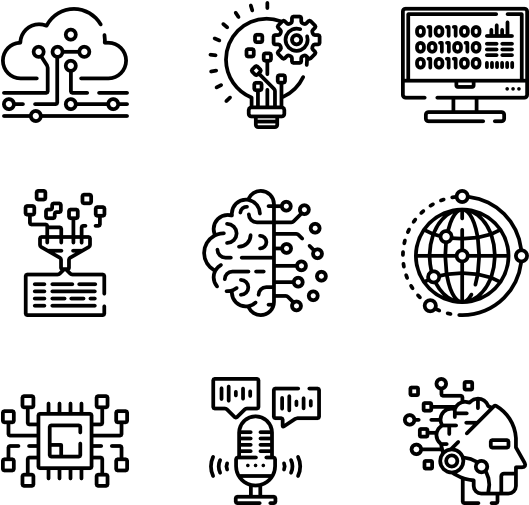 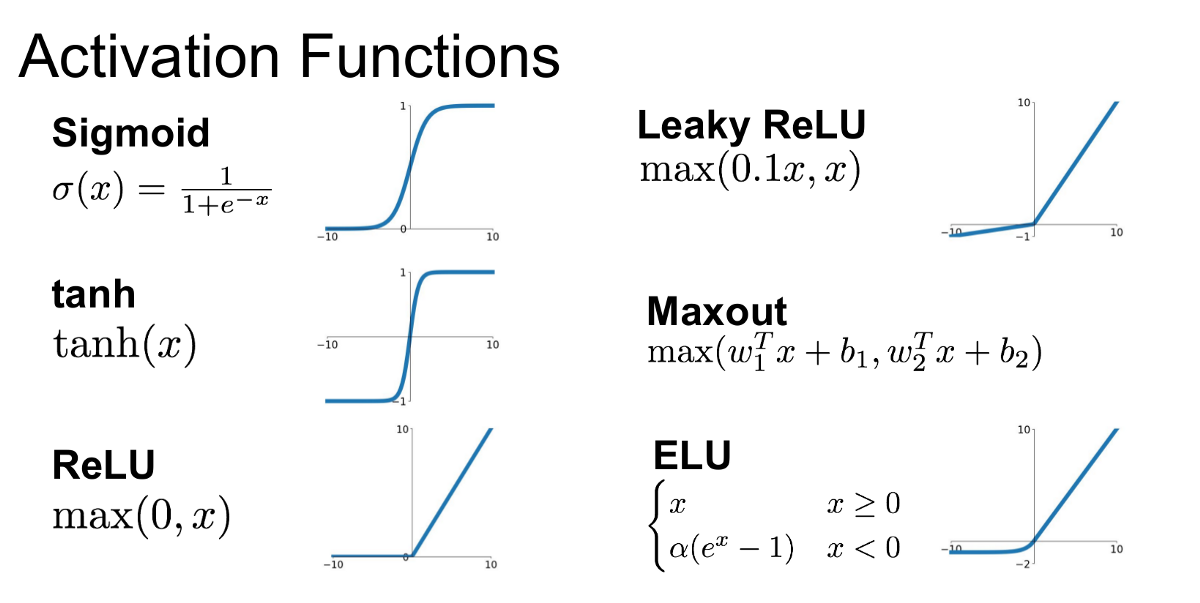 Bounded activation functions are prone to vanishing gradient
- That is why the ReLU has been introduced !





- This is a useful property to induce sparsity 
- Other activation functions have been proposed to solve sparsity
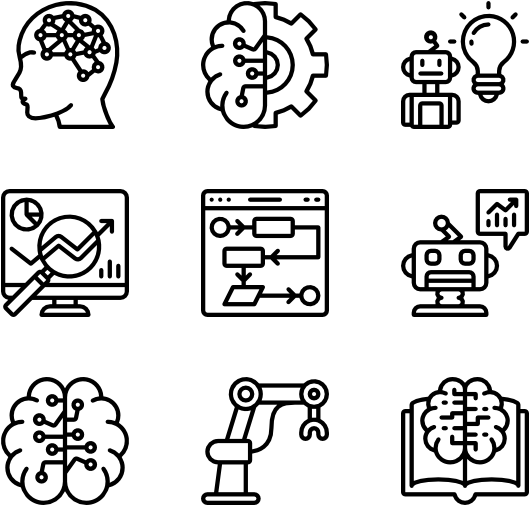 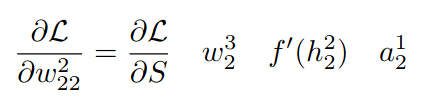 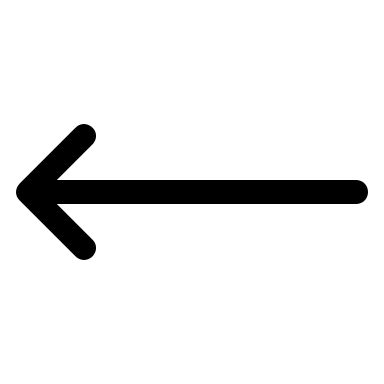 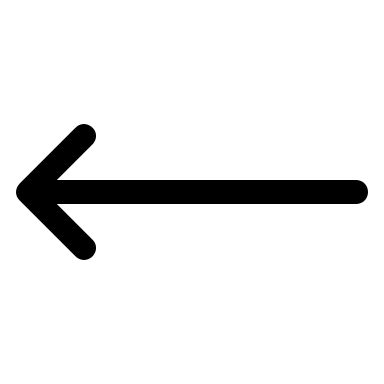 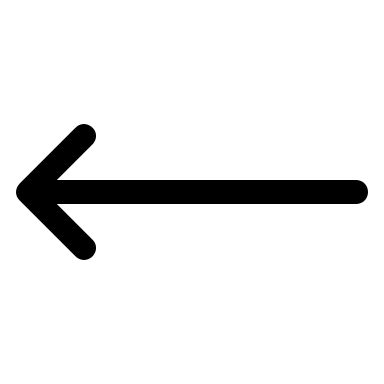 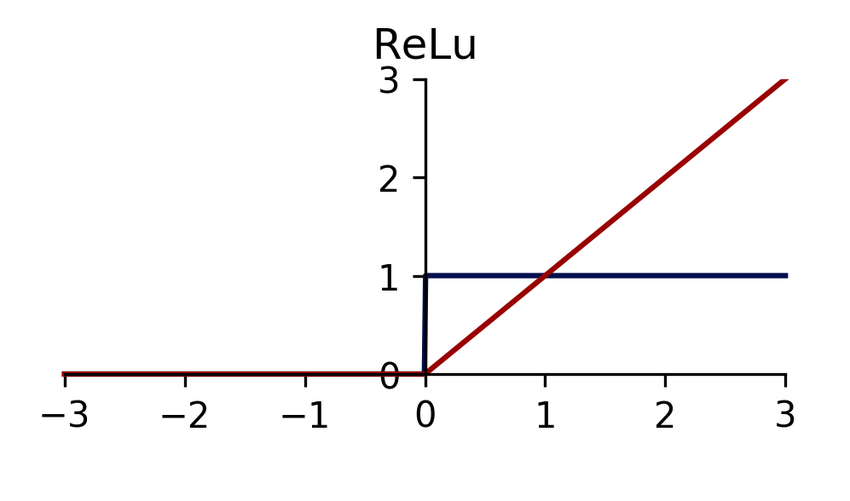 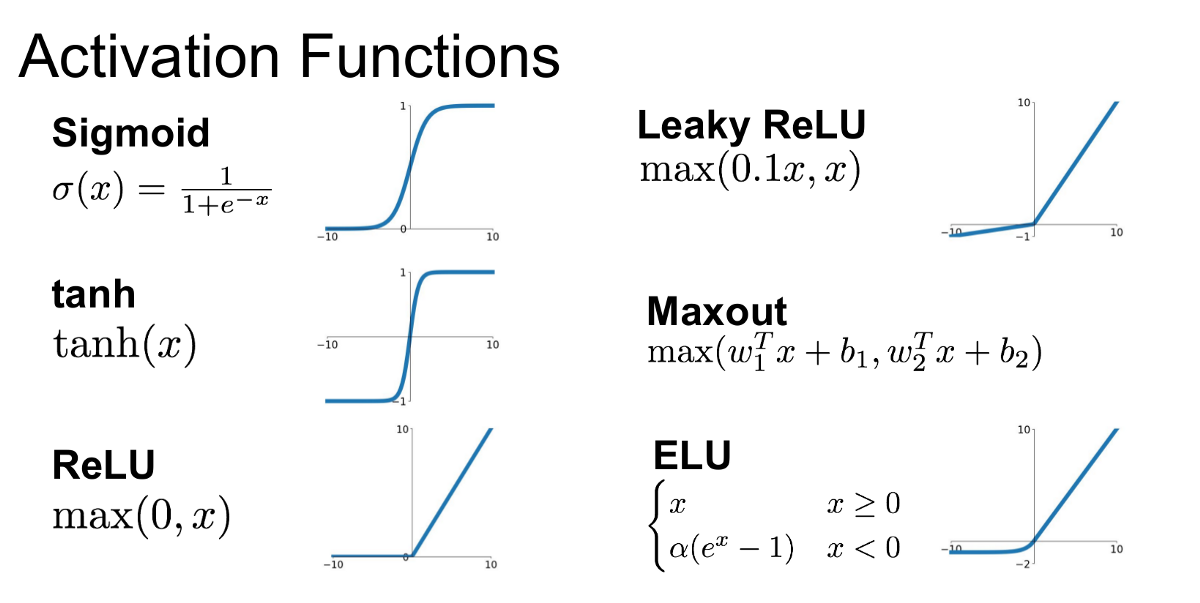 -1 ≤ w ≤ 1
= 1
= 1
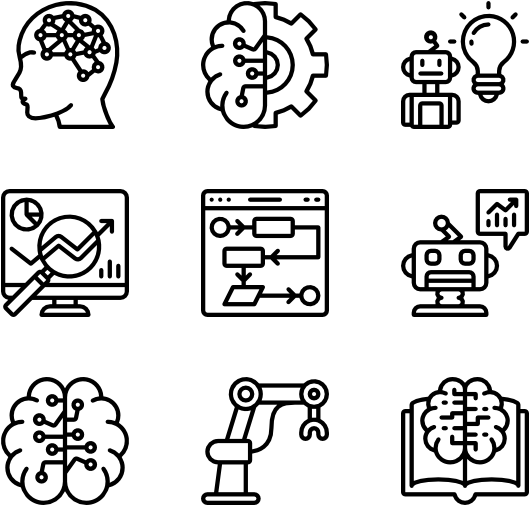 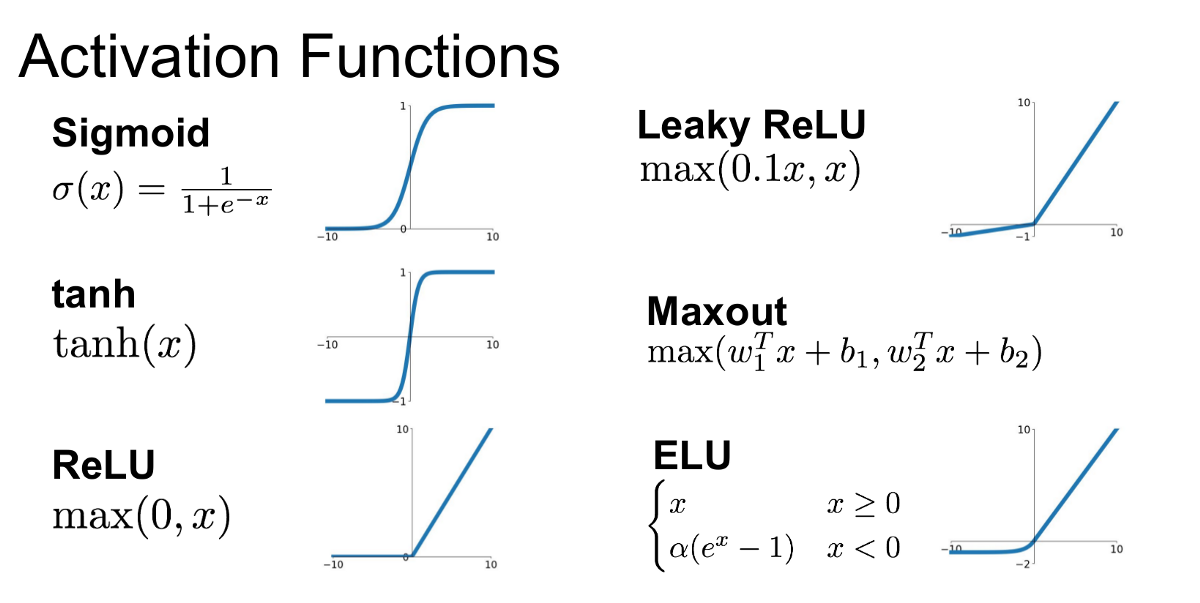 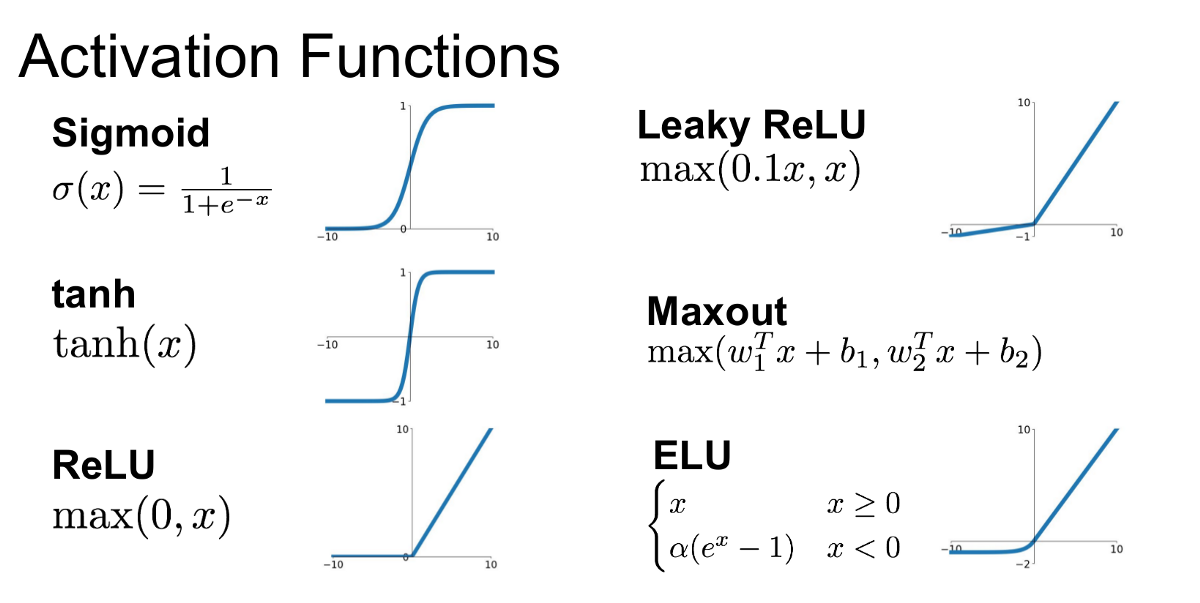 17/47
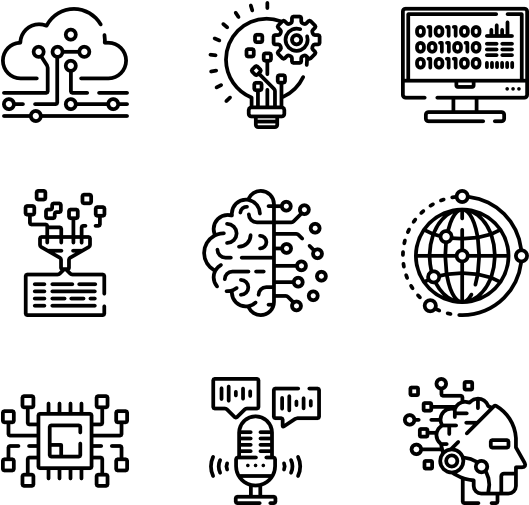 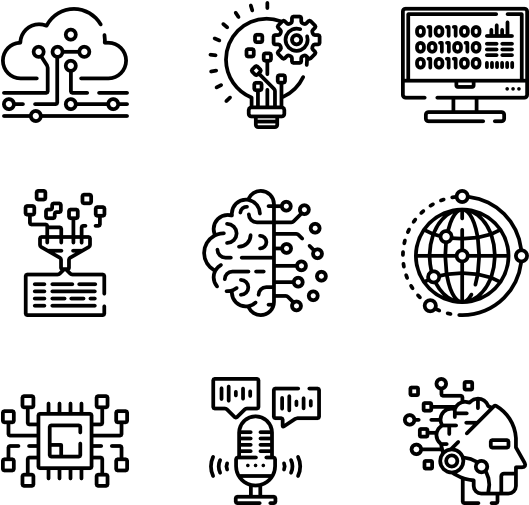 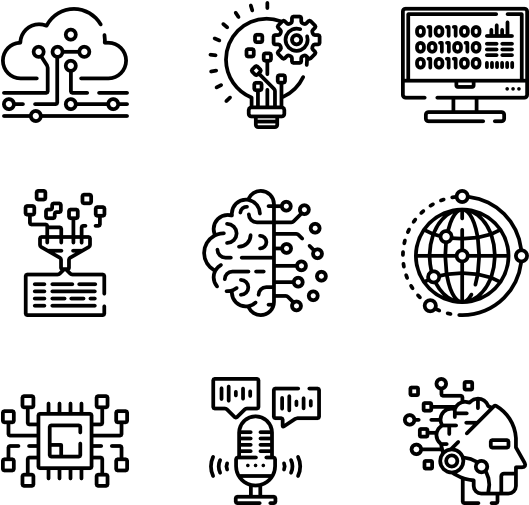 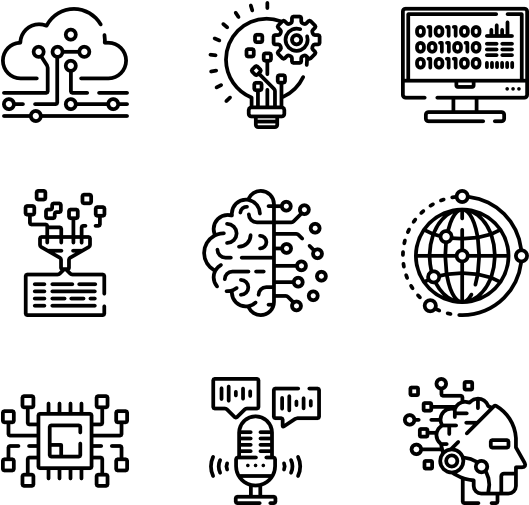 3) How to train neural networks ?
3.1) Optimizers
3.2) Initialization
3.3) Normalization
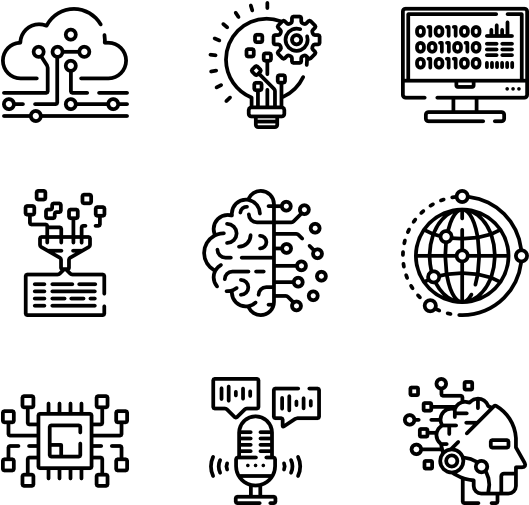 Training a NN consists in applying a strategy to update the weights of your NN


Why do we need a strategy ?
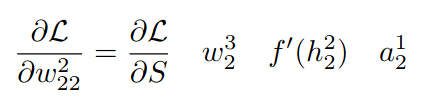 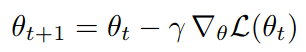 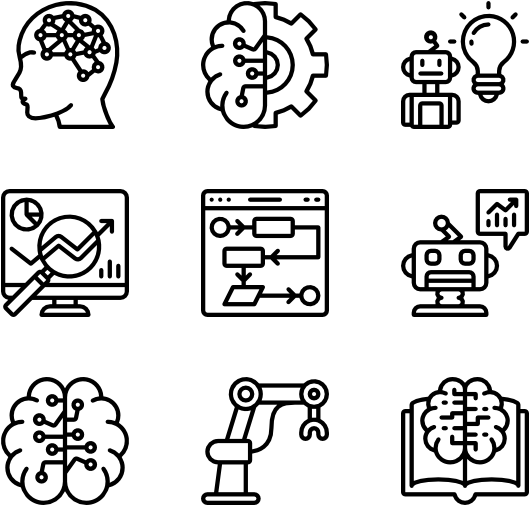 Surface valley
Real surface
Ideal surface
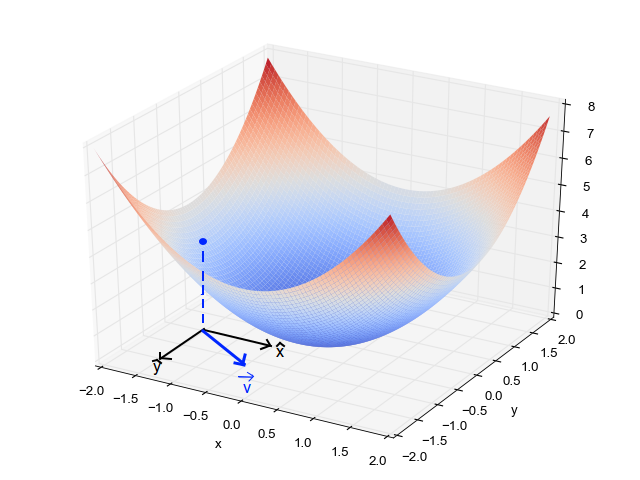 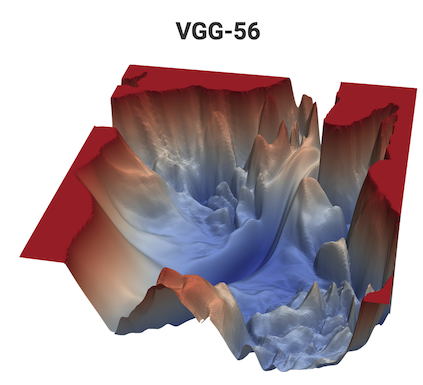 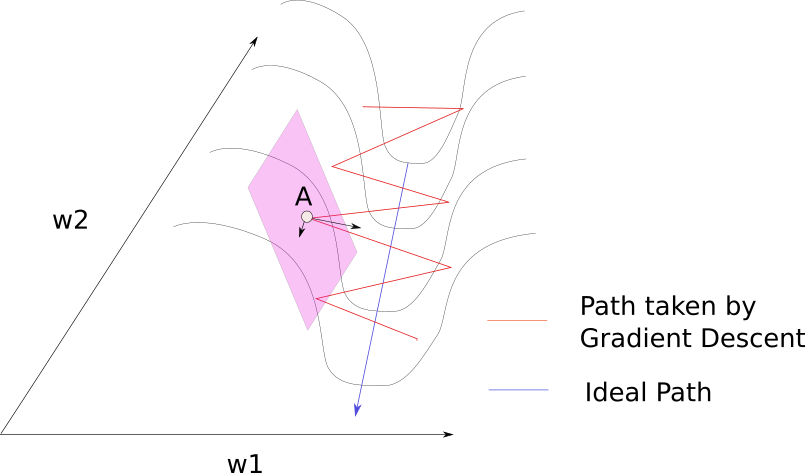 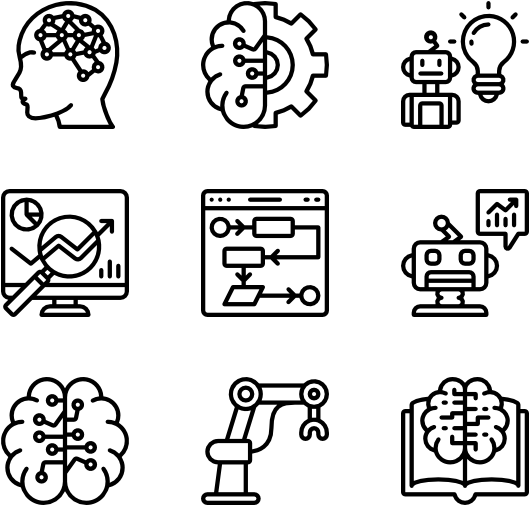 18/47
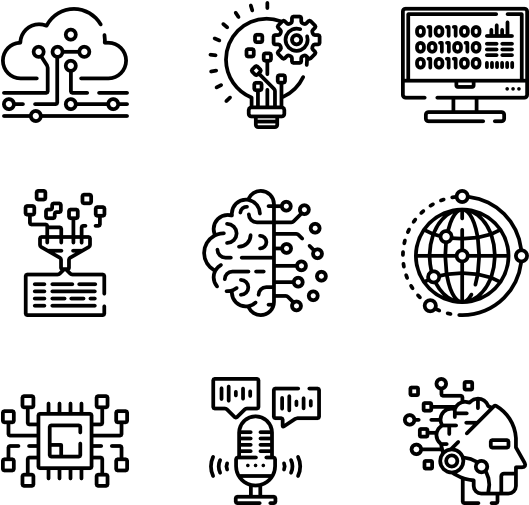 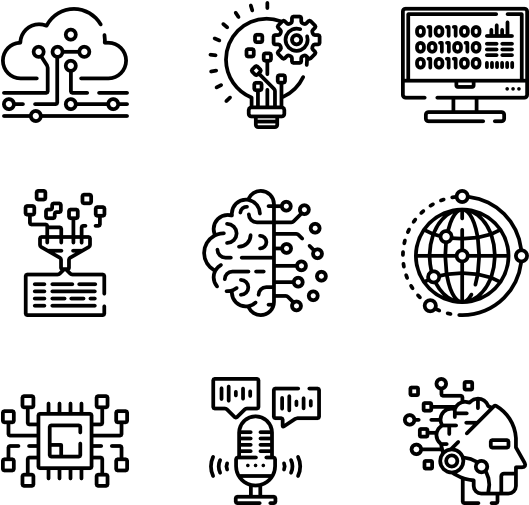 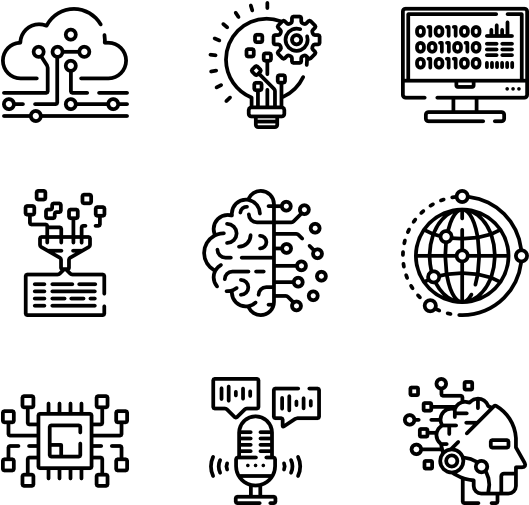 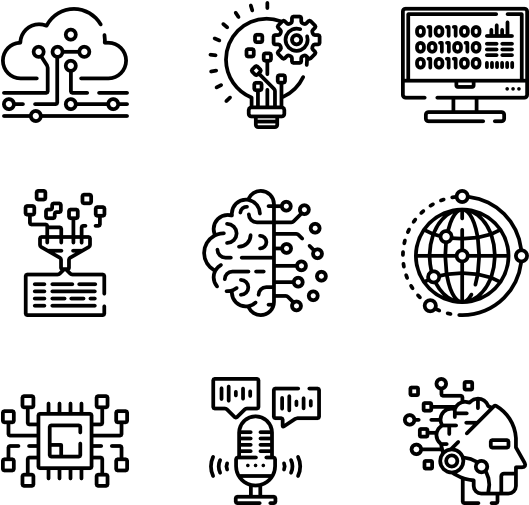 3) How to train neural networks ?
3.1) Optimizers
3.2) Initialization
3.3) Normalization
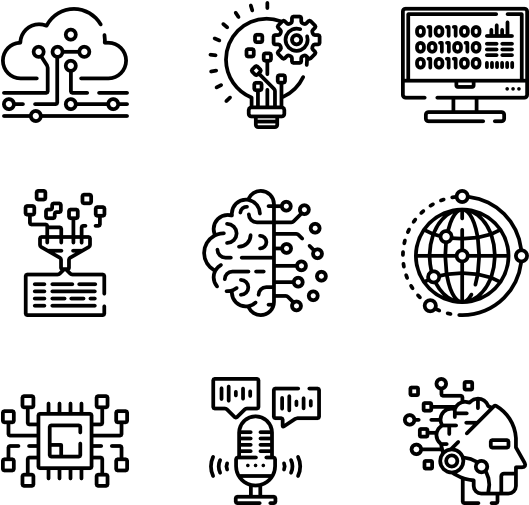 The learning rate chosen in the beginning of the training might not be adequate later on !

One trick to solve this problem is called momentum
- Momentum adds inertia in the choice of the step direction
- The new variable is called the velocity 


Properties : 
- It can go through barrier walls
- It accelerates when the gradient does not change much
- It dampens oscillations in narrow valleys
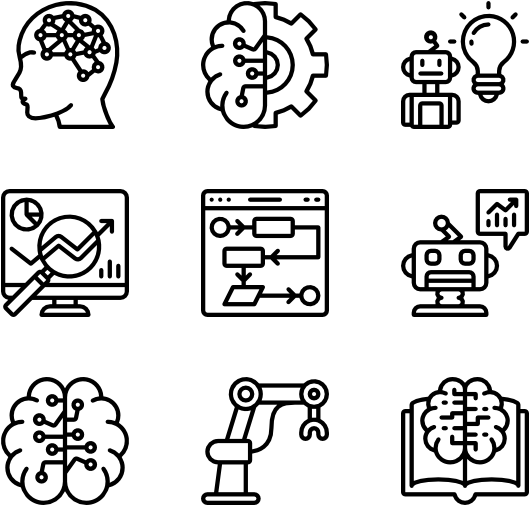 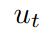 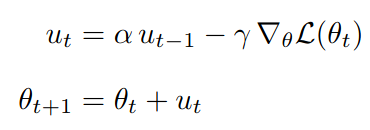 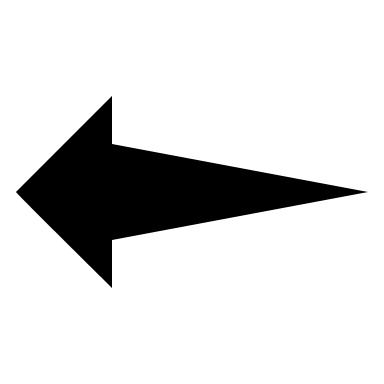 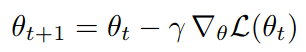 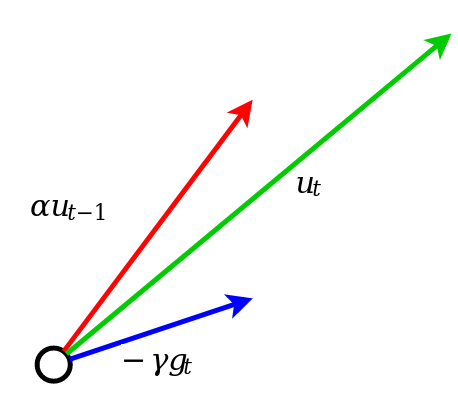 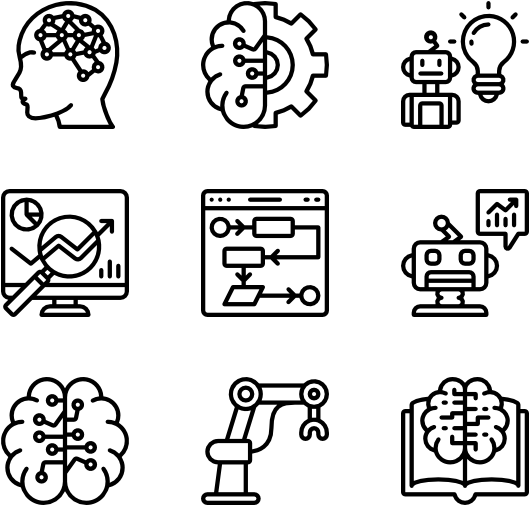 19/47
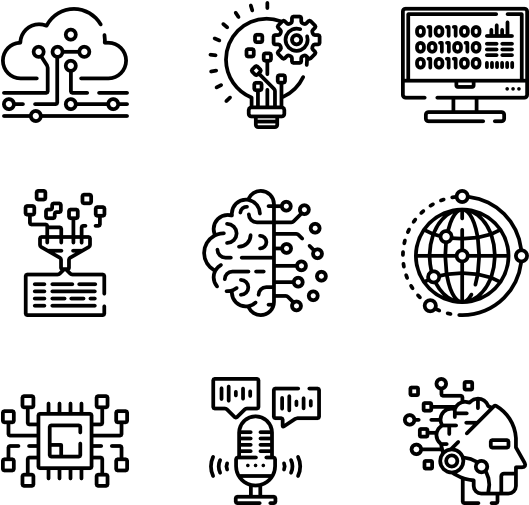 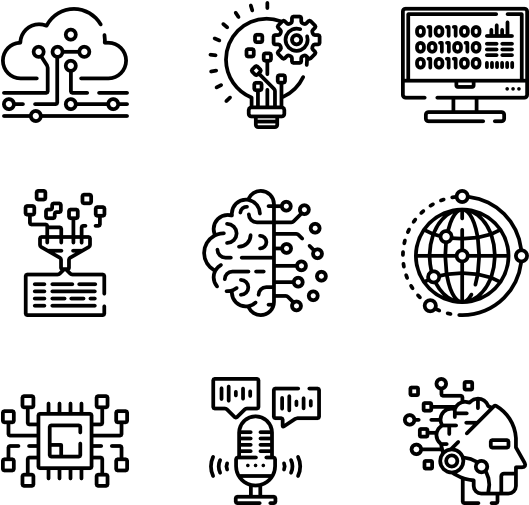 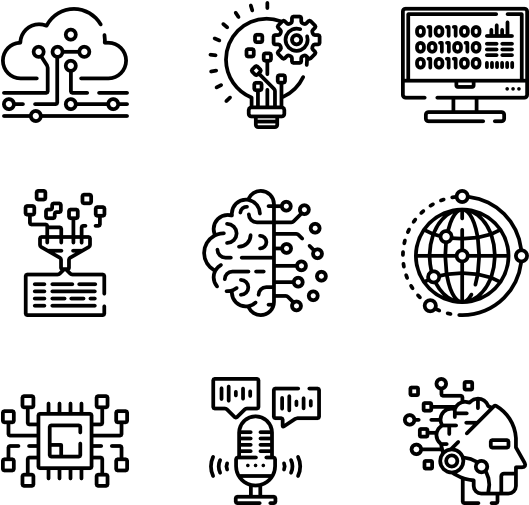 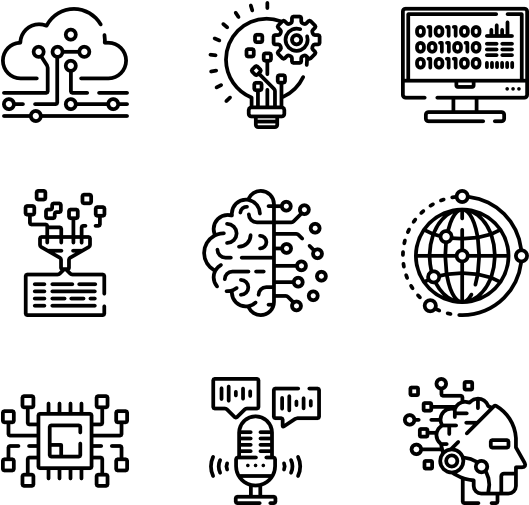 3) How to train neural networks ?
3.1) Optimizers
3.2) Initialization
3.3) Normalization
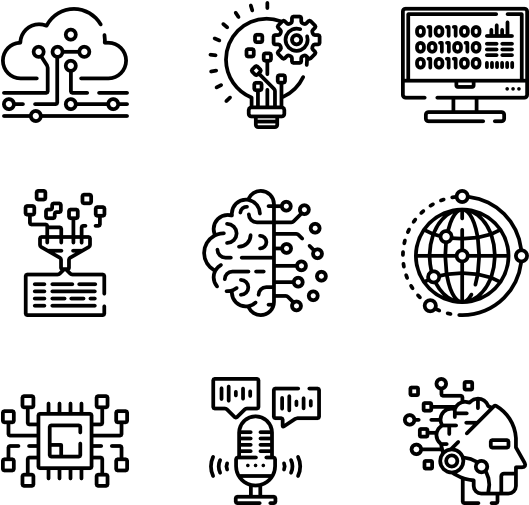 Particular case of momentum : Nesterov momentum
- simulate a step in the direction of the velocity, then calculate the gradient and make a correction
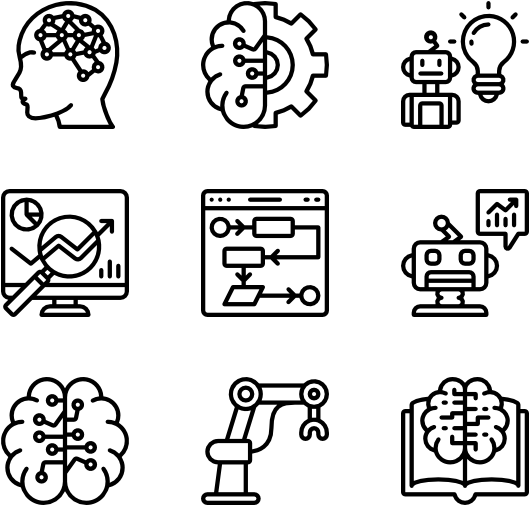 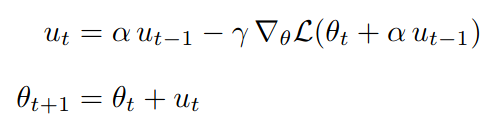 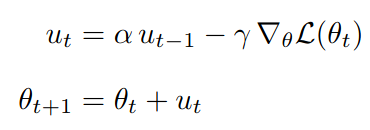 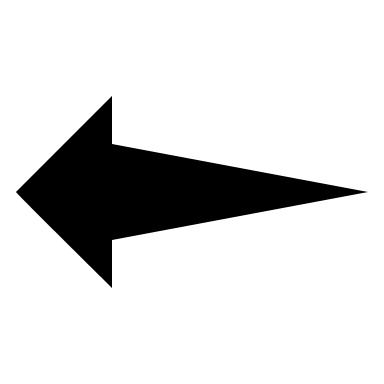 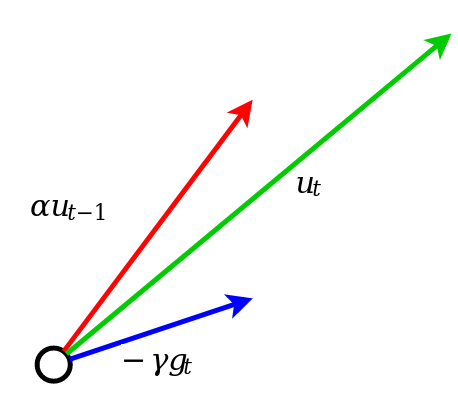 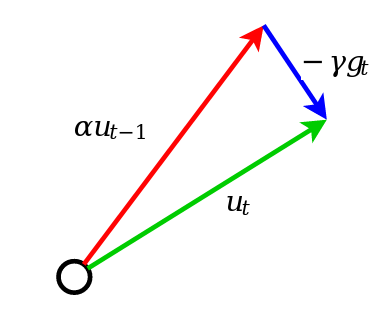 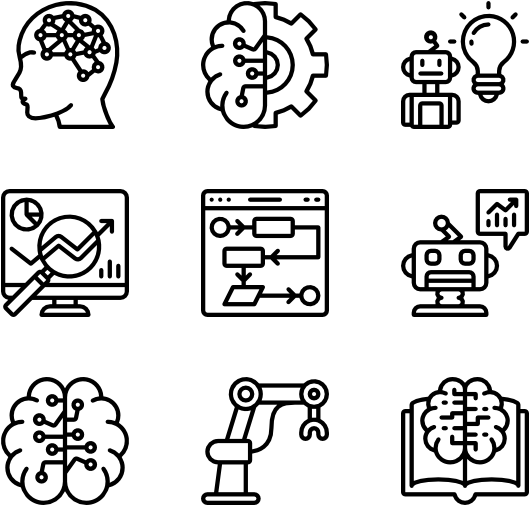 20/47
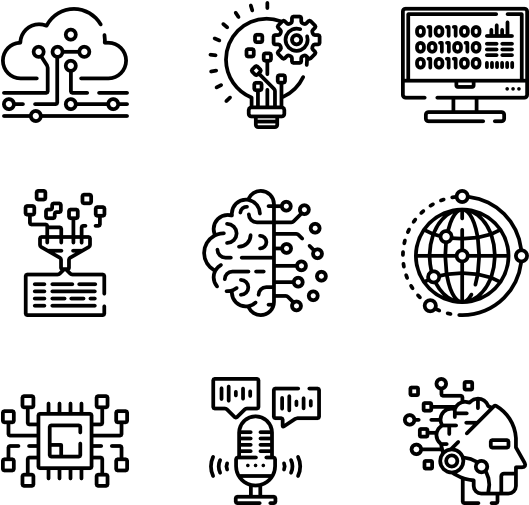 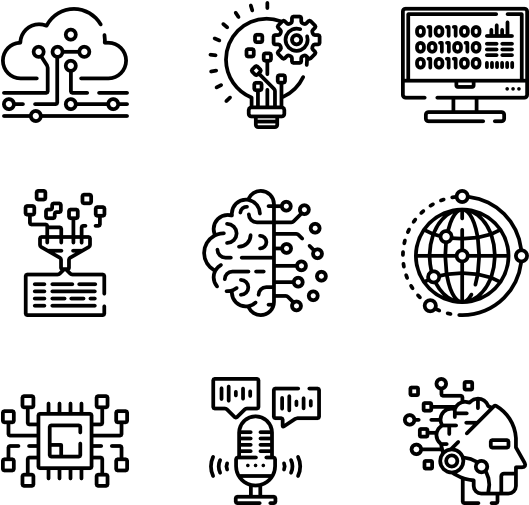 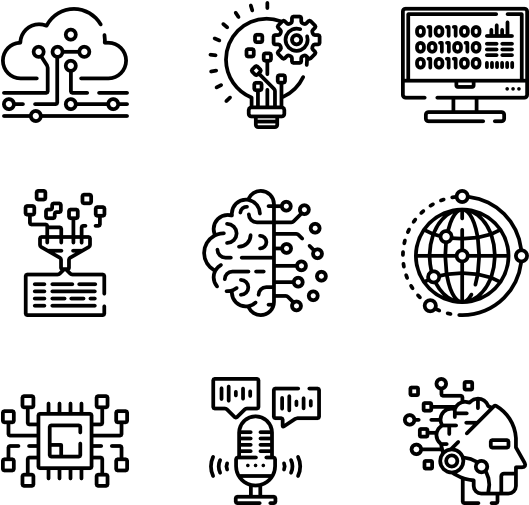 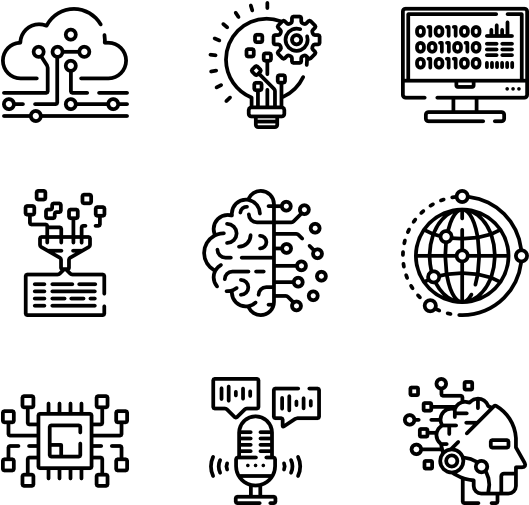 3) How to train neural networks ?
3.1) Optimizers
3.2) Initialization
3.3) Normalization
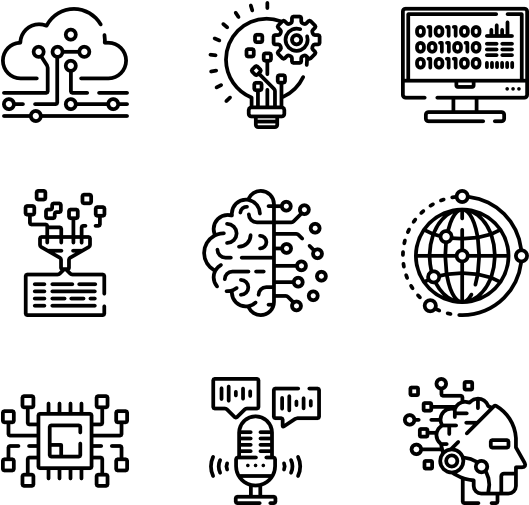 Particular case of momentum : Nesterov momentum
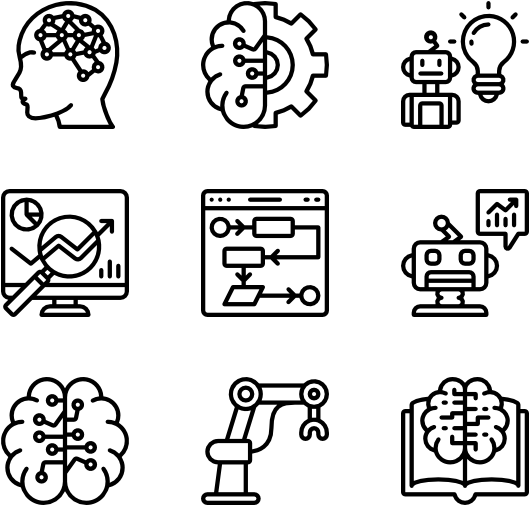 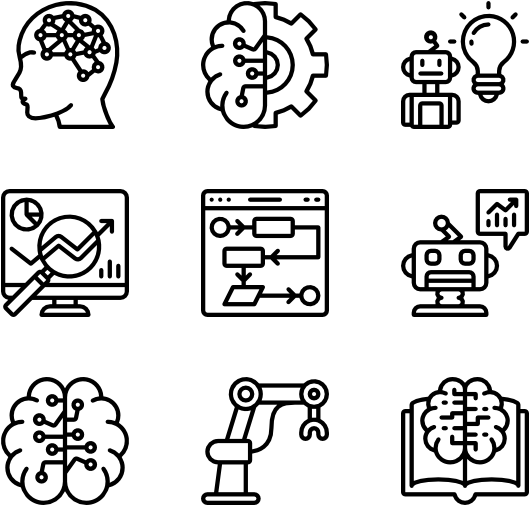 21/47
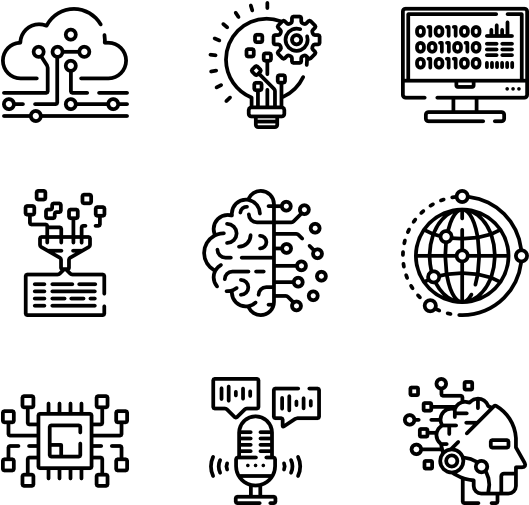 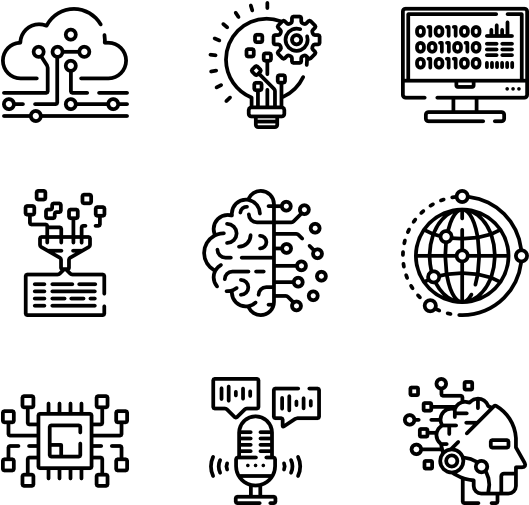 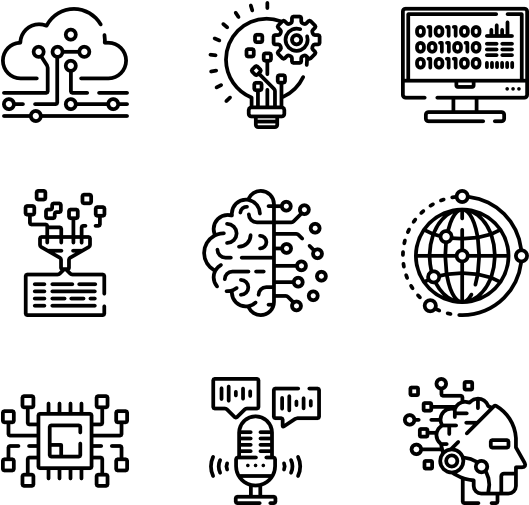 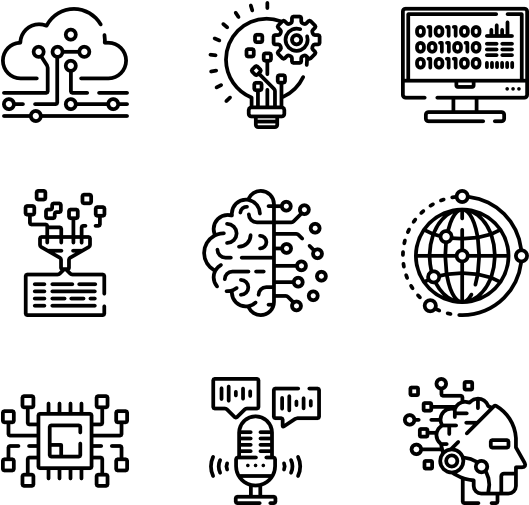 3) How to train neural networks ?
3.1) Optimizers
3.2) Initialization
3.3) Normalization
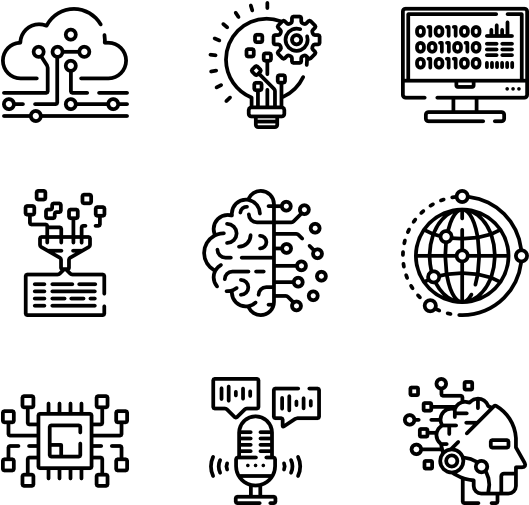 The learning rate chosen in the beginning of the training might not be adequate later on !
Other algorithms implementing momentum-like methods :
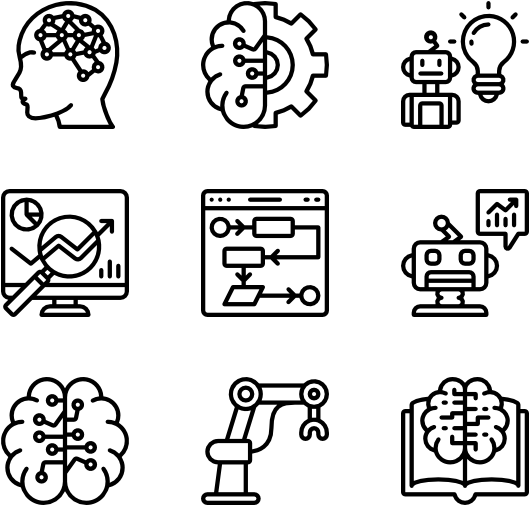 Adam
RMSProp
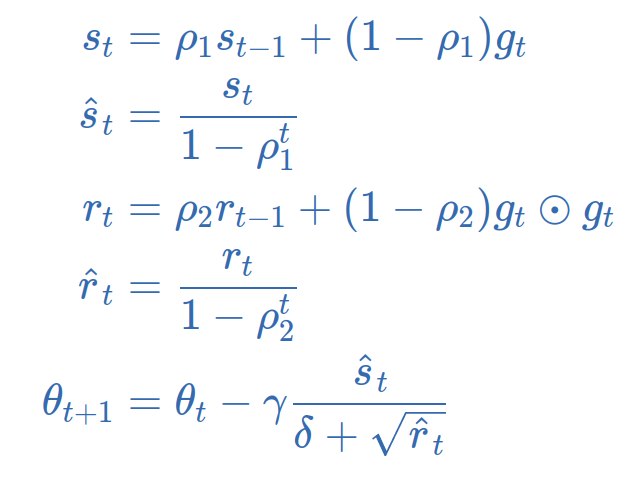 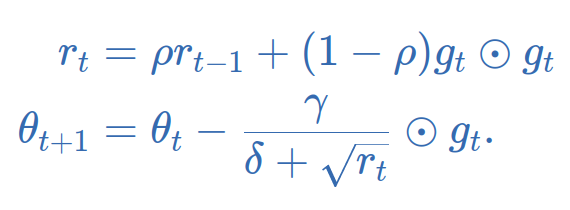 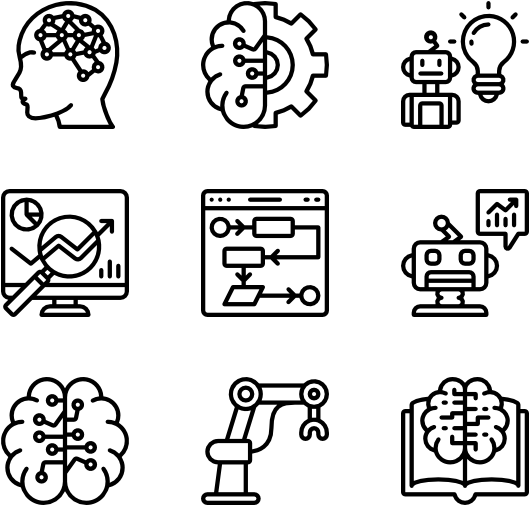 - performs better in non-convex problems
- does not grow unboundedly
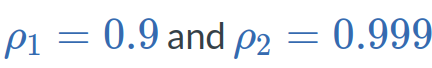 - works well with
- one of the default optimizers in deep learning
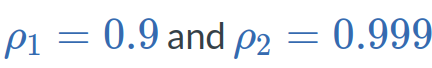 22/47
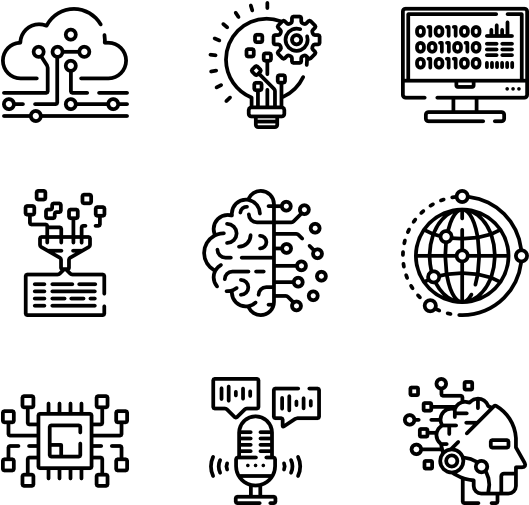 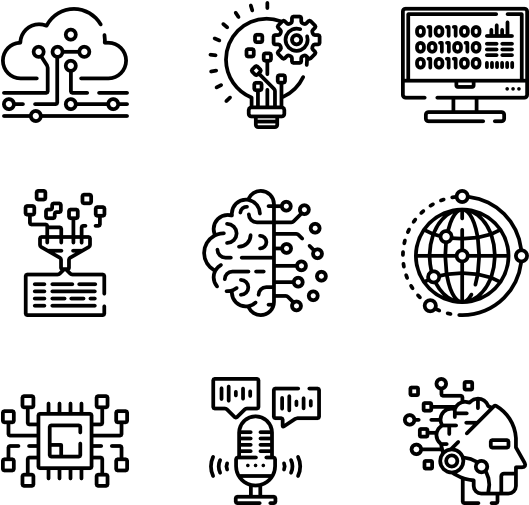 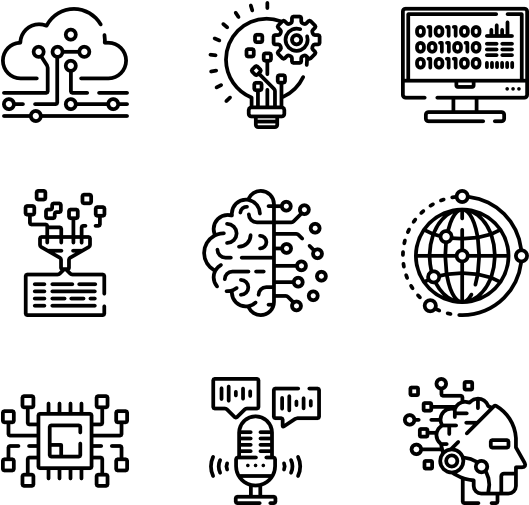 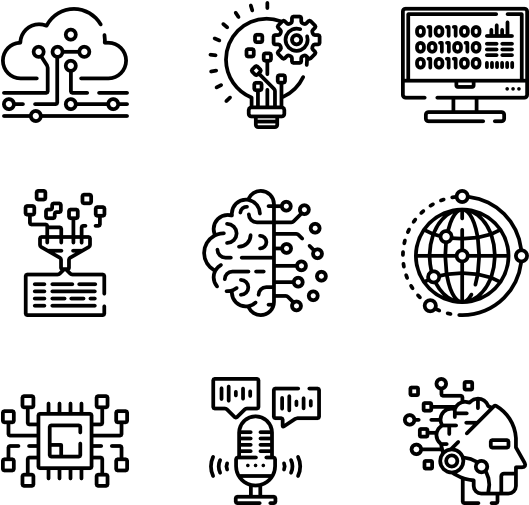 3) How to train neural networks ?
3.1) Optimizers
3.2) Initialization
3.3) Normalization
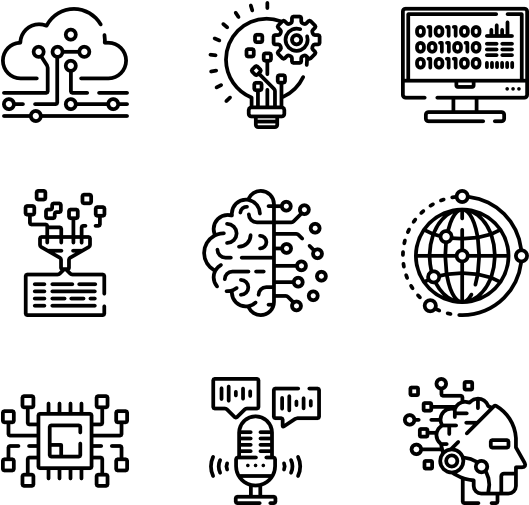 Training a NN consists in applying a strategy to update the weights of your NN
          this means adapting the learning rate and implementing momentum

The algorithms that compute the gradients, implement the backpropagation, deal with the learning rate and the momentum are called optimizers

Other methods exist to tune the learning rate, 
such as the scheduling :
- consists in reducing the learning rate over time
- can be combined with Adam, RMSProp, ...
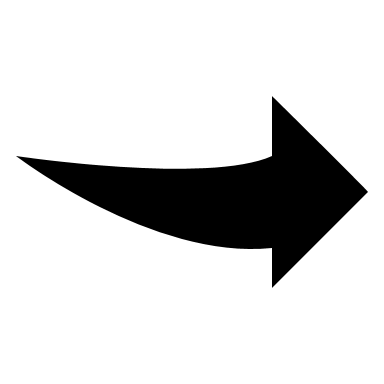 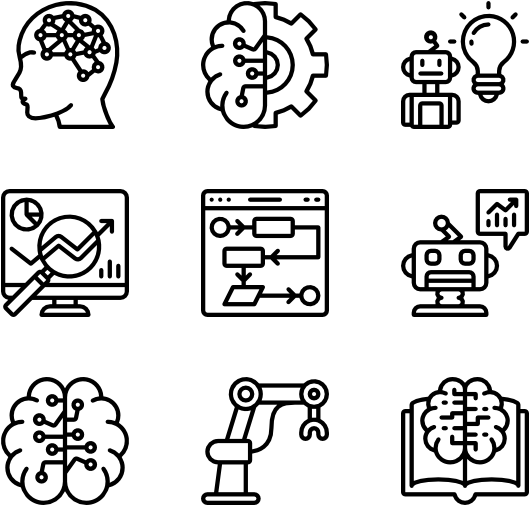 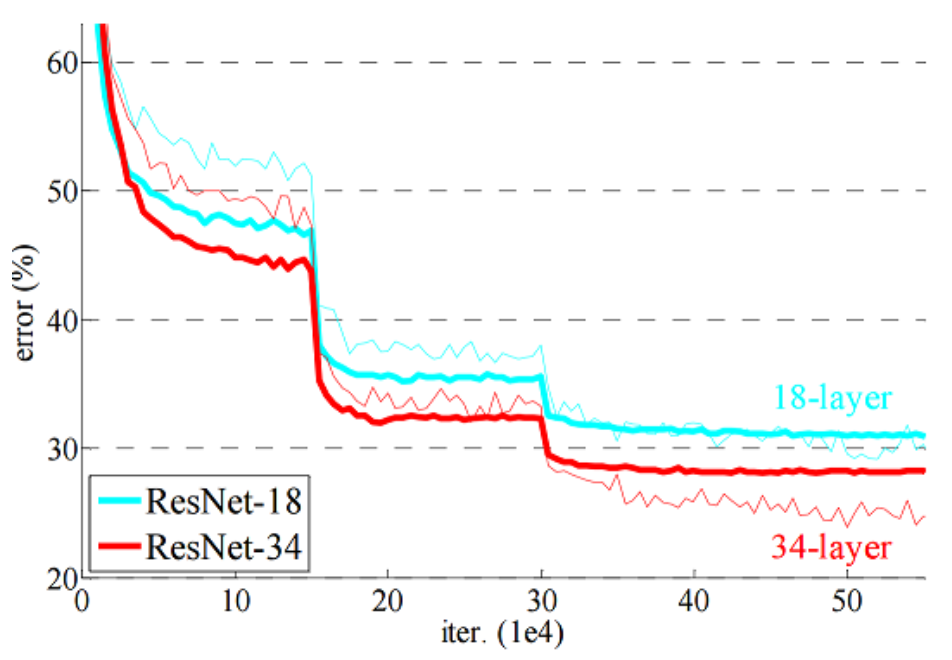 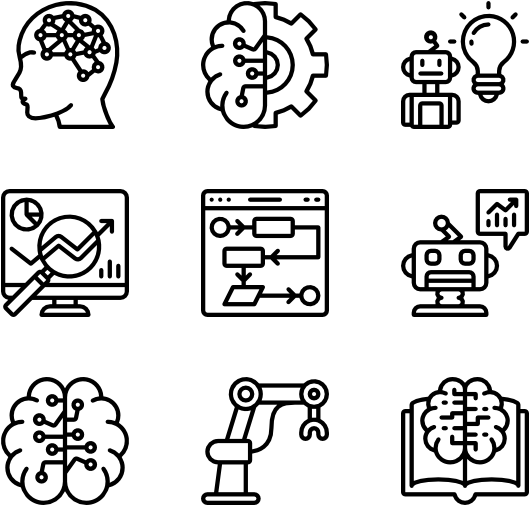 23/47
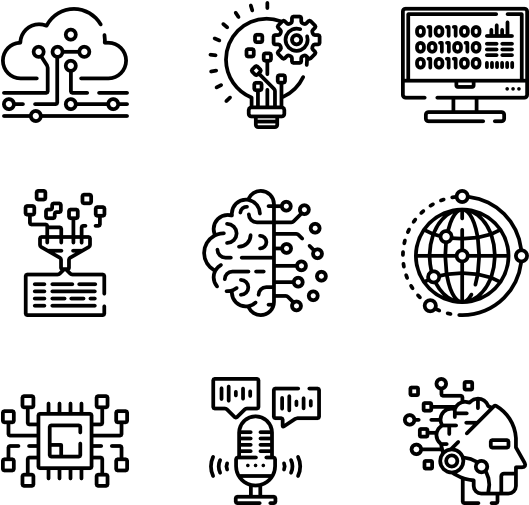 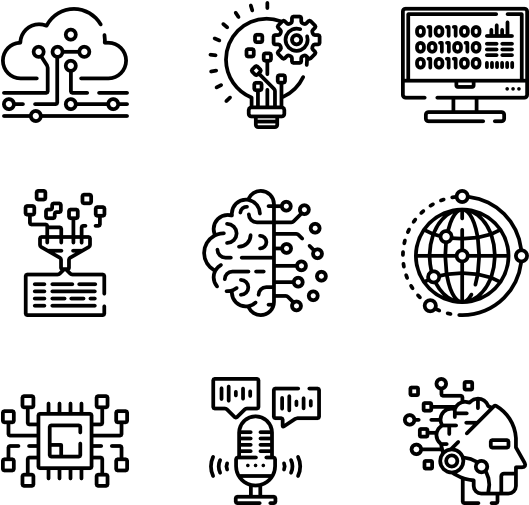 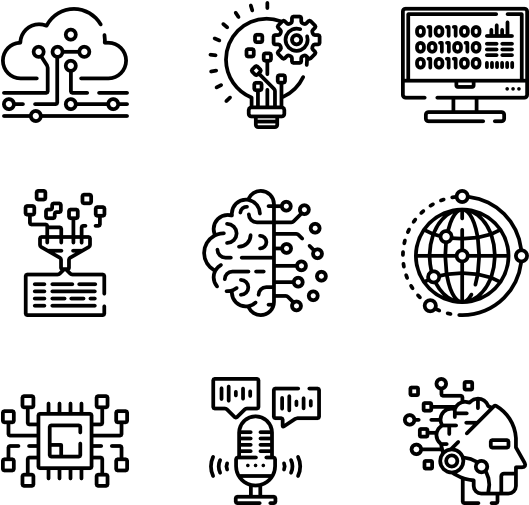 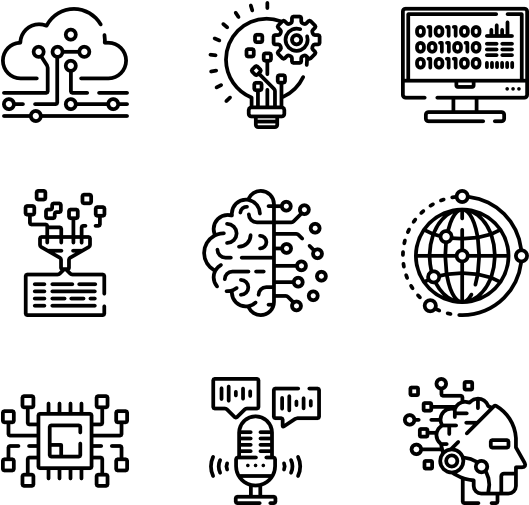 3) How to train neural networks ?
3.1) Optimizers
3.2) Initialization
3.3) Normalization
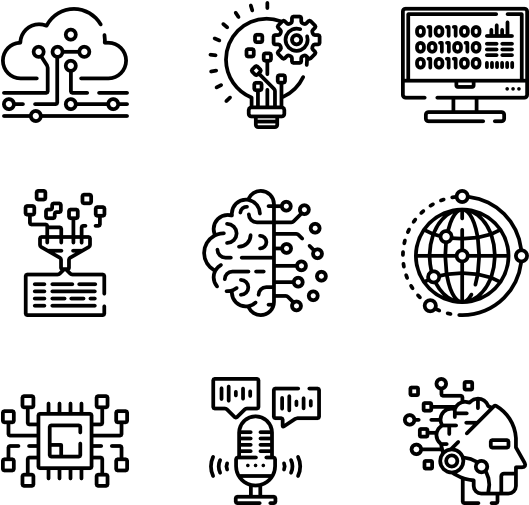 So far, we have learned how to train a neural network  
- gradient descent and backpropagation allows to update the weights
- batch size and learning rate are very important
- choosing the right activation and loss functions is critical

What about the initial values of the weights ?
- we know they cannot be zero 
- are there some preferred initialization schemes ? 
           for convex problems, providing a good learning rate,
convergence is achieved regardless of the initial parameter values
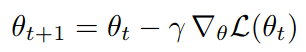 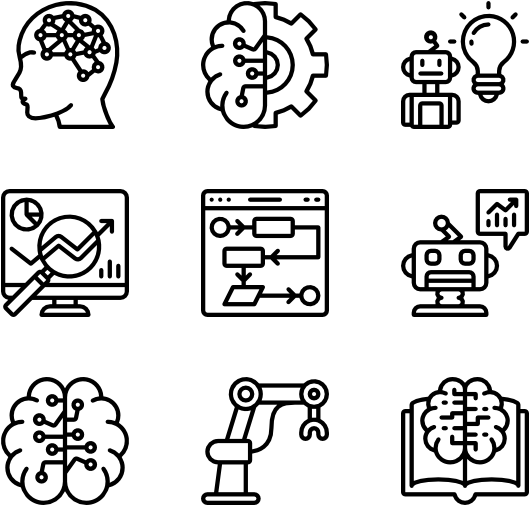 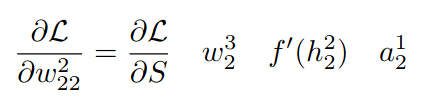 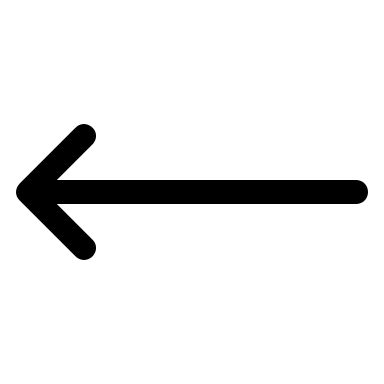 weight's value
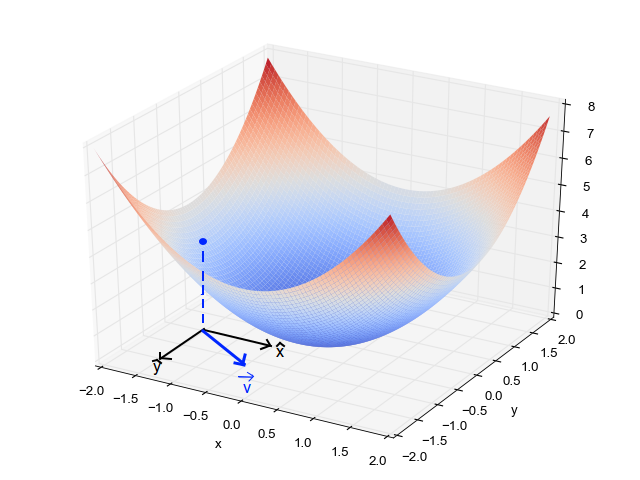 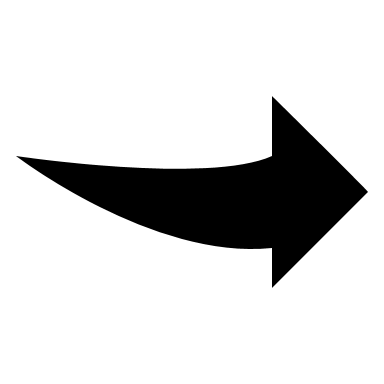 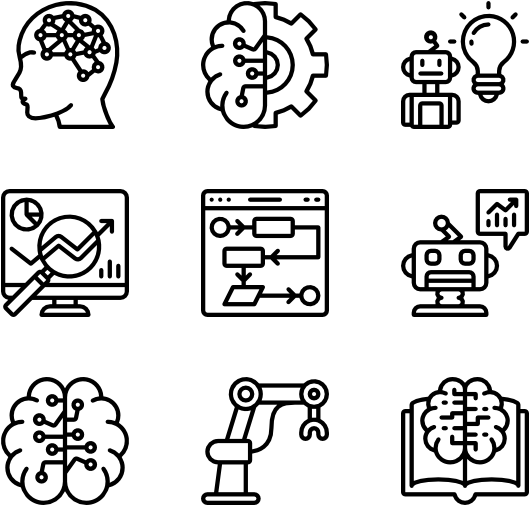 24/47
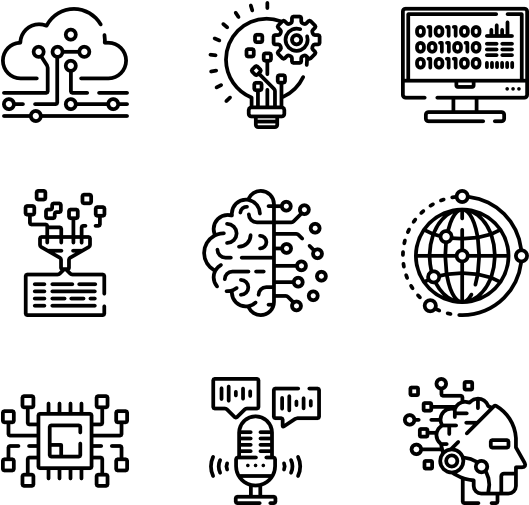 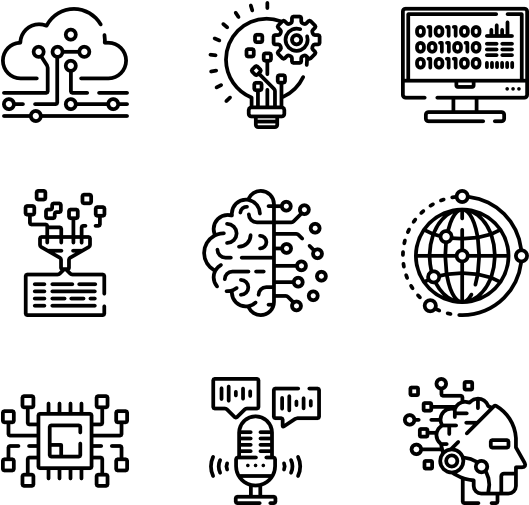 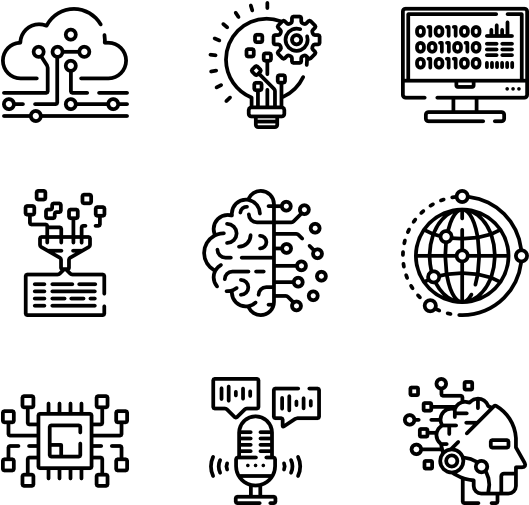 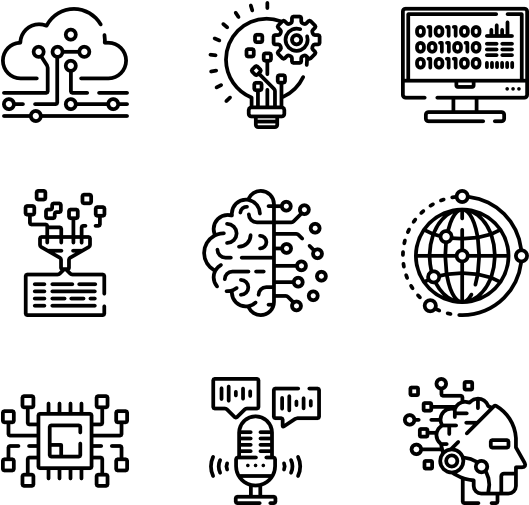 3) How to train neural networks ?
3.1) Optimizers
3.2) Initialization
3.3) Normalization
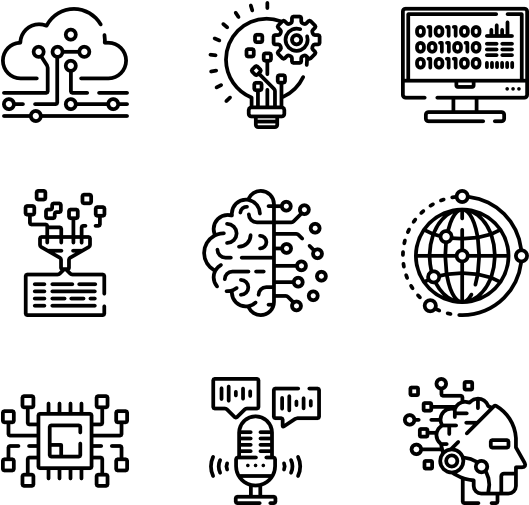 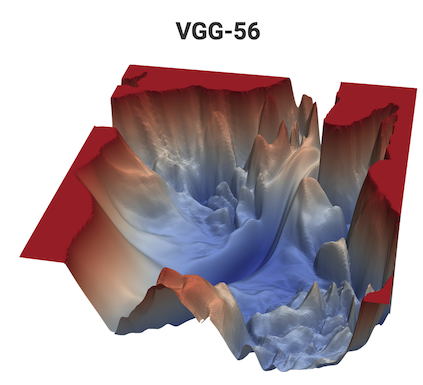 In practice, most of the problems are non-convex
          initial values are important

First strategy : you want the information to flow in your 
network without reducing or magnifying the amplitude of the signals
- deeper layers should receive the information
- a way of stating that consists in preserving the same variance across layers !
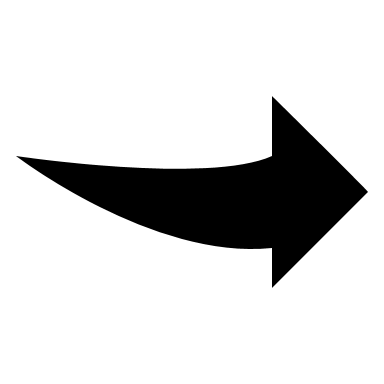 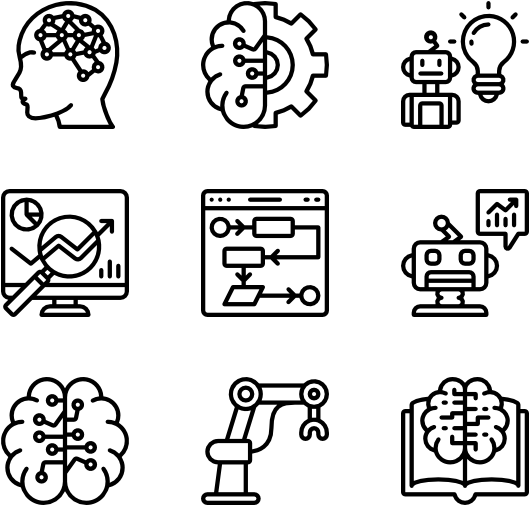 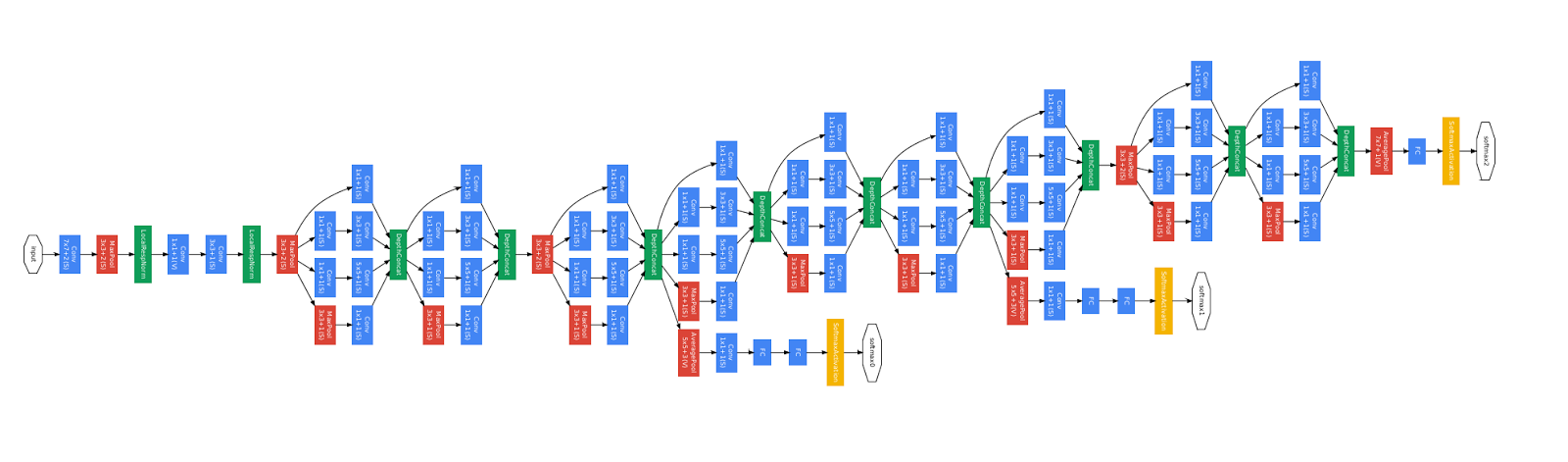 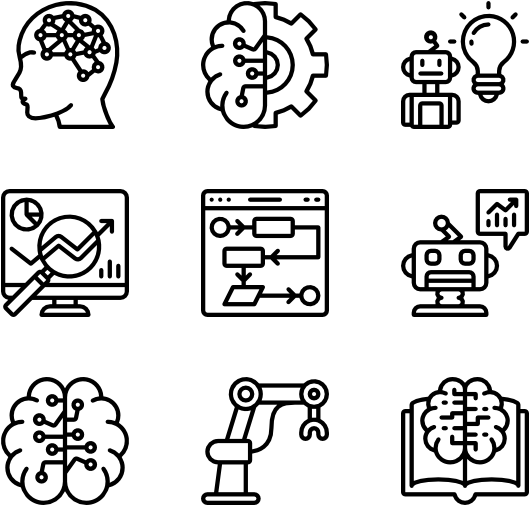 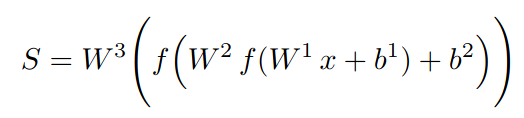 25/47
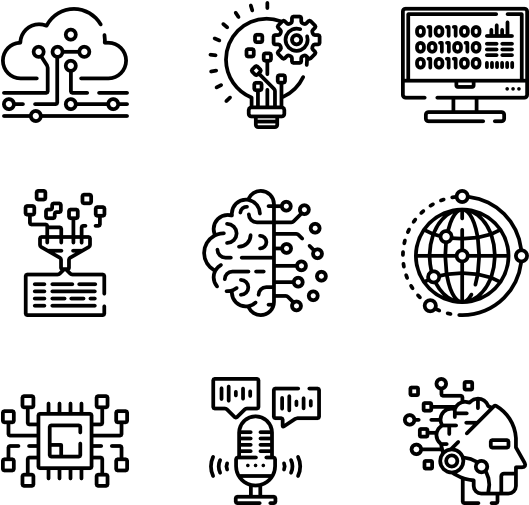 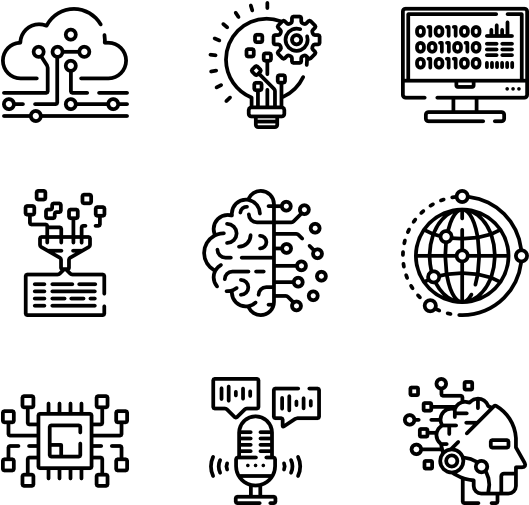 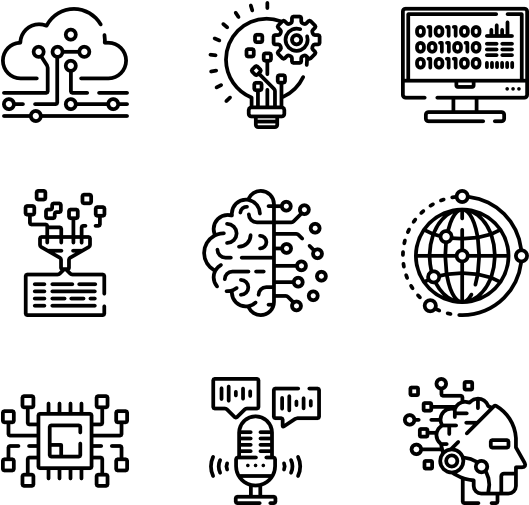 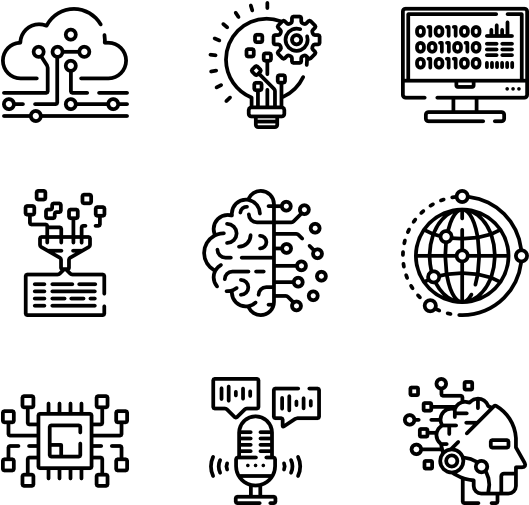 3) How to train neural networks ?
3.1) Optimizers
3.2) Initialization
3.3) Normalization
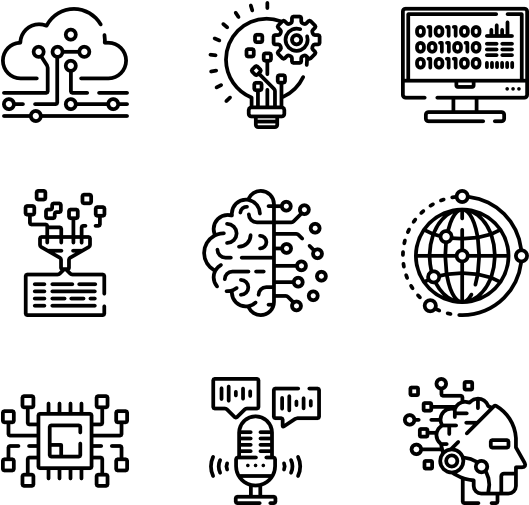 Mathematically, this can be expressed as :
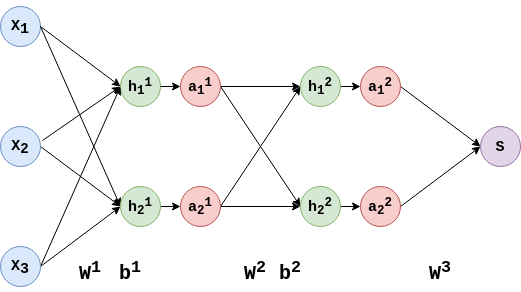 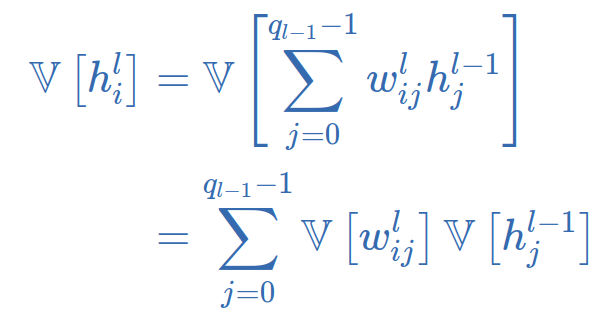 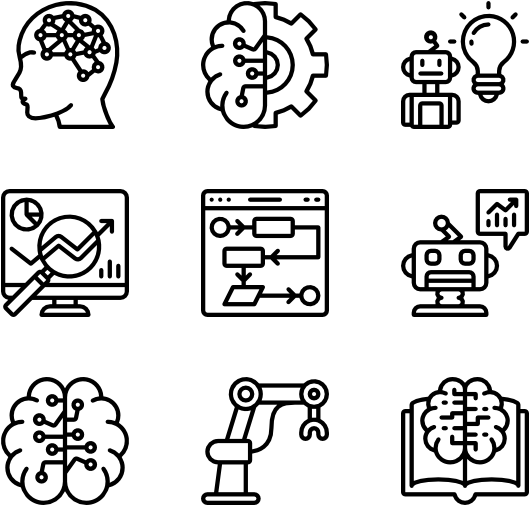 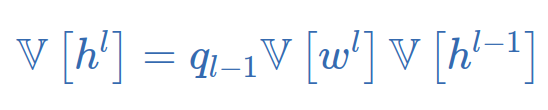 where ql is the width of layer l.
The only way to ensure the same variance across layers is :


This is enforced in LeCun's uniform initialization :
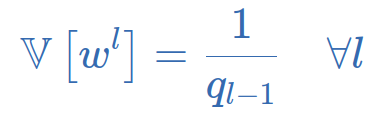 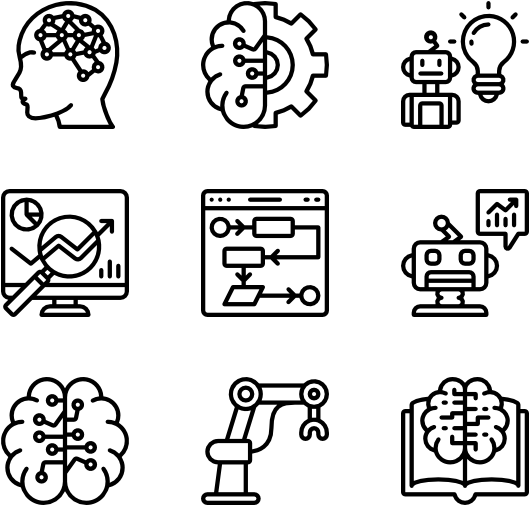 Taken from Louppe, G. Deep Learning
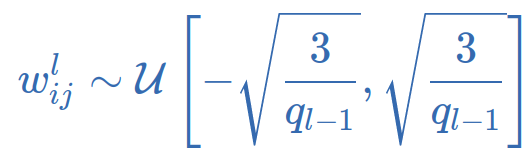 26/47
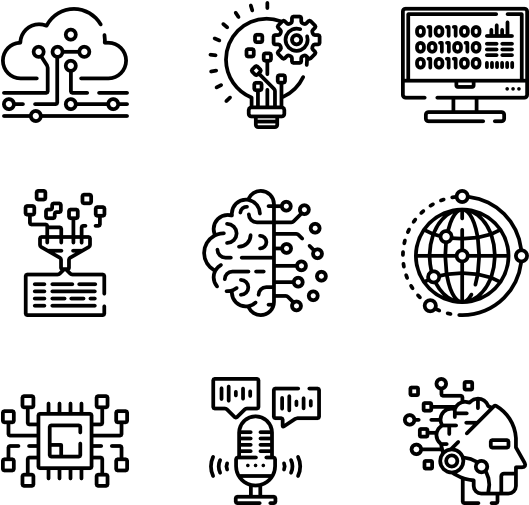 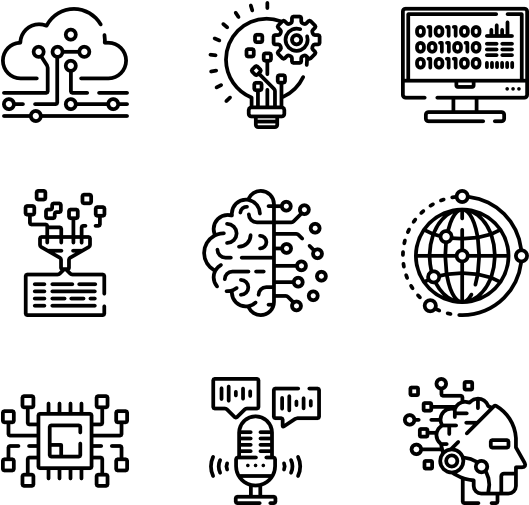 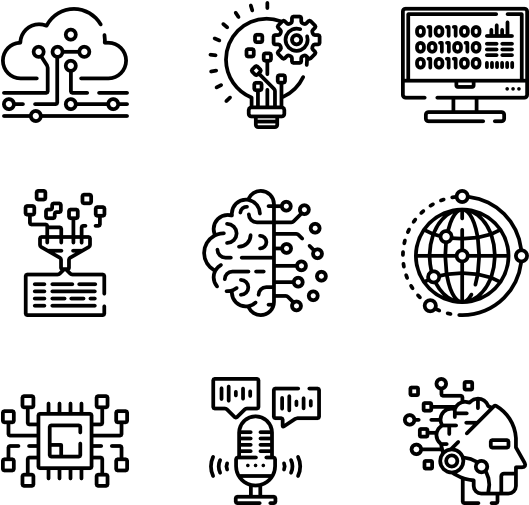 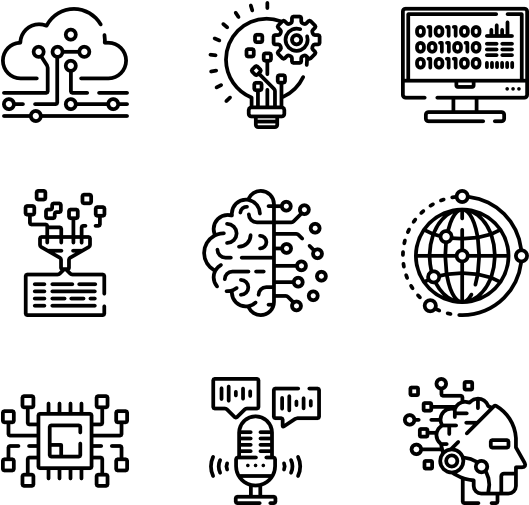 3) How to train neural networks ?
3.1) Optimizers
3.2) Initialization
3.3) Normalization
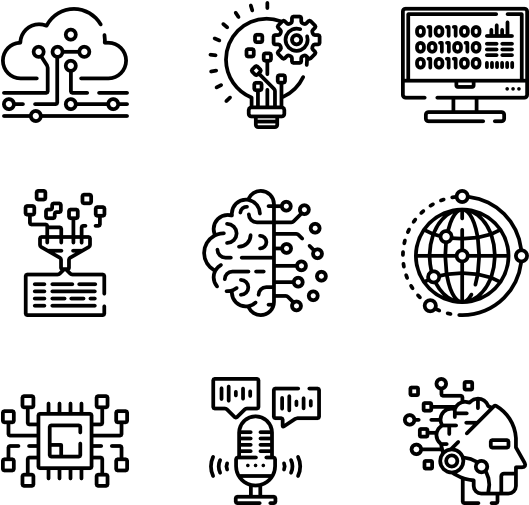 Second strategy : you want the gradients to flow in the backward pass without vanishing
- this can be enforced by maintaining the variance of the gradient fixed across layers

Mathematically,
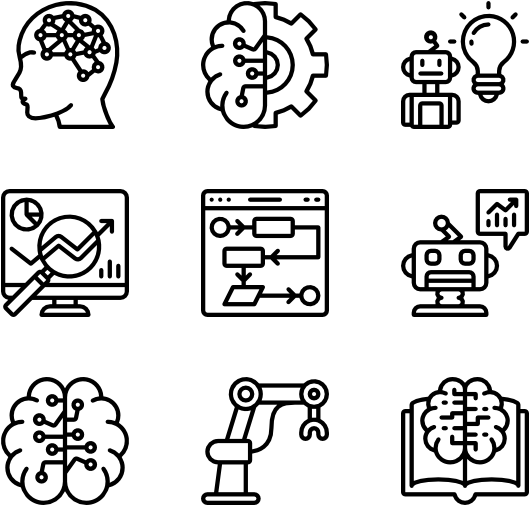 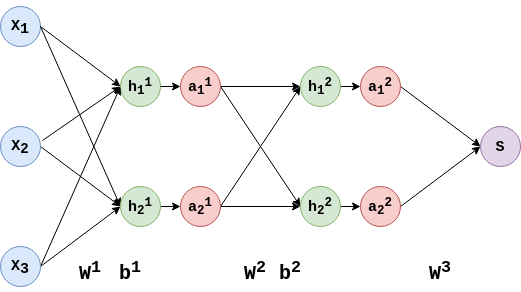 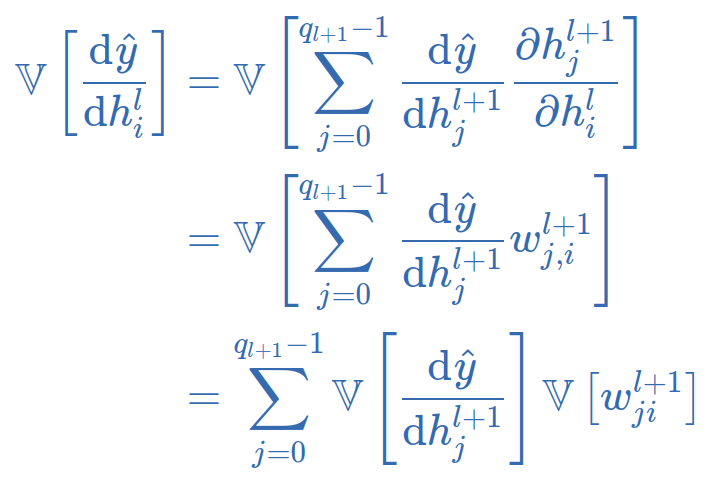 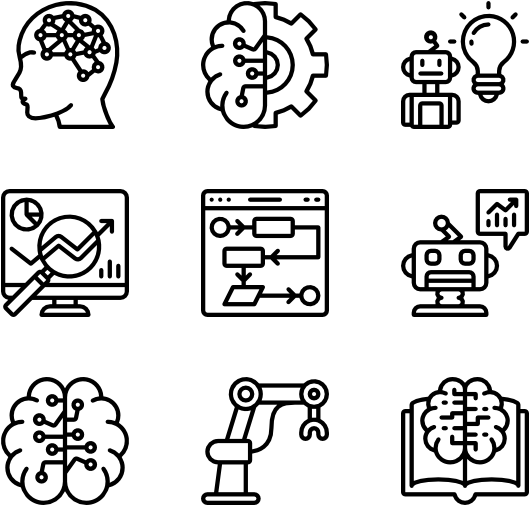 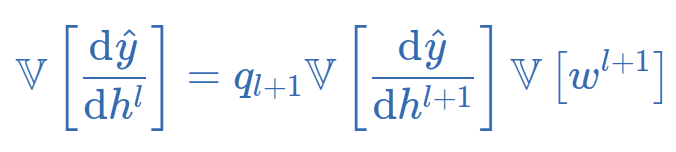 Taken from Louppe, G. Deep Learning
27/47
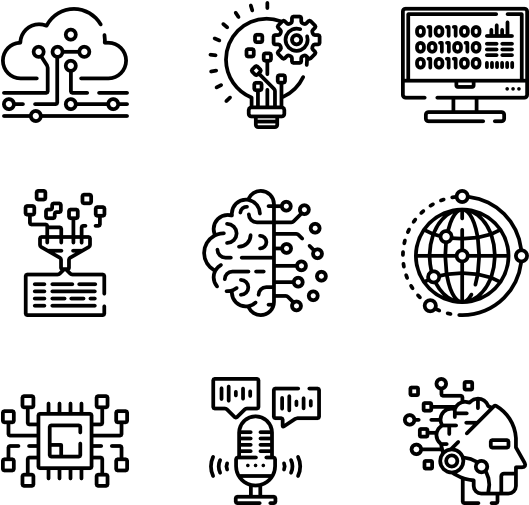 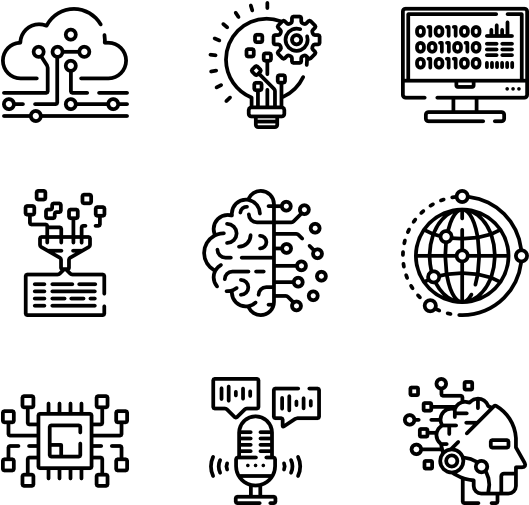 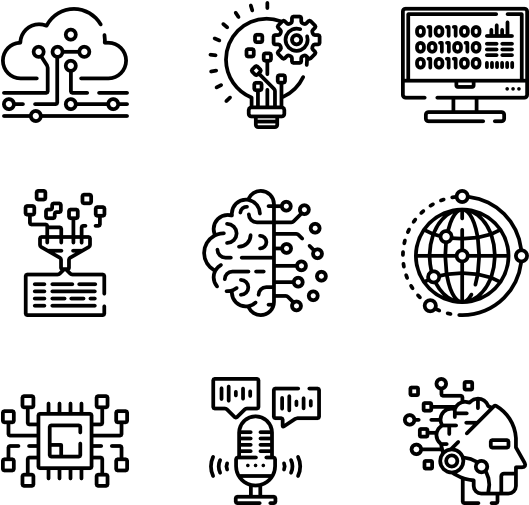 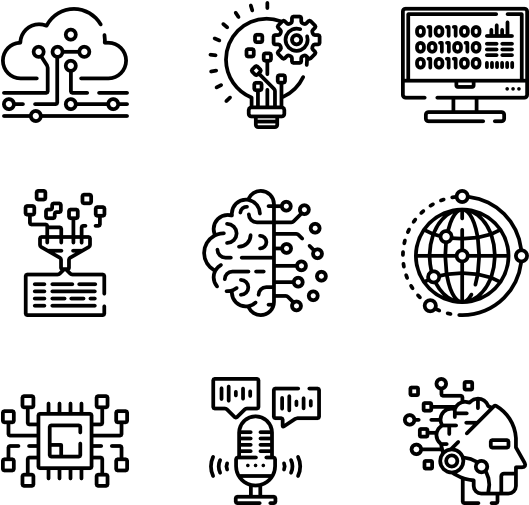 3) How to train neural networks ?
3.1) Optimizers
3.2) Initialization
3.3) Normalization
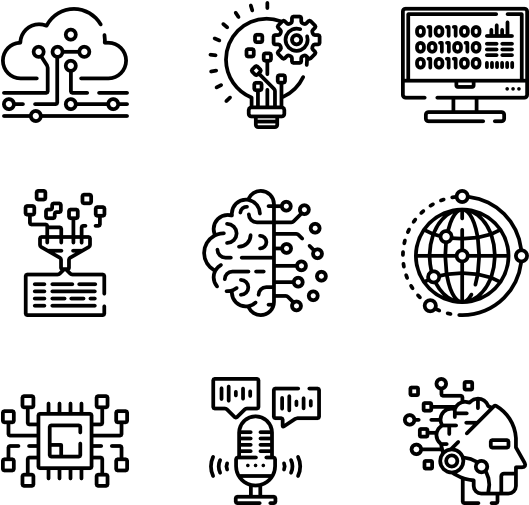 The variance of the gradients with respect to the activations is preserved across layers if :




A compromise on the conditions for the forward and backward pass is found in Xavier's initialization, which initializes the weights with a variance : 


The normalized Xavier's initialization :
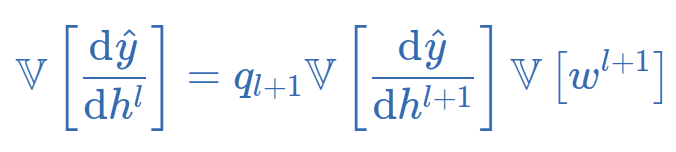 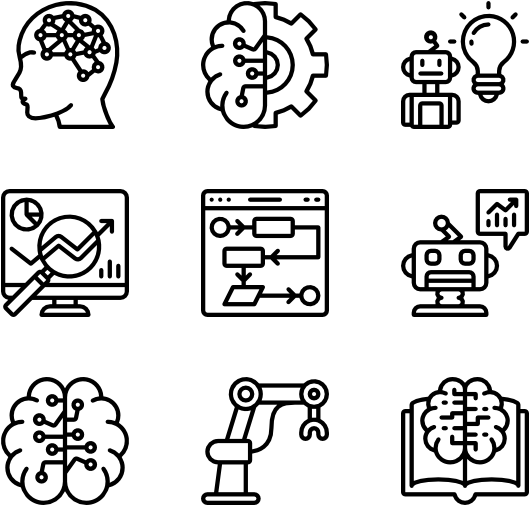 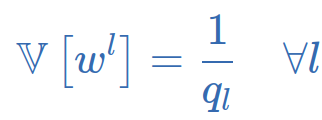 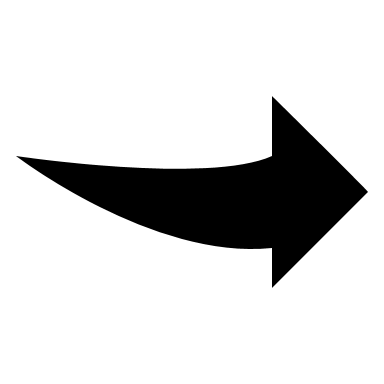 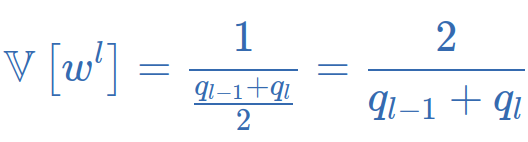 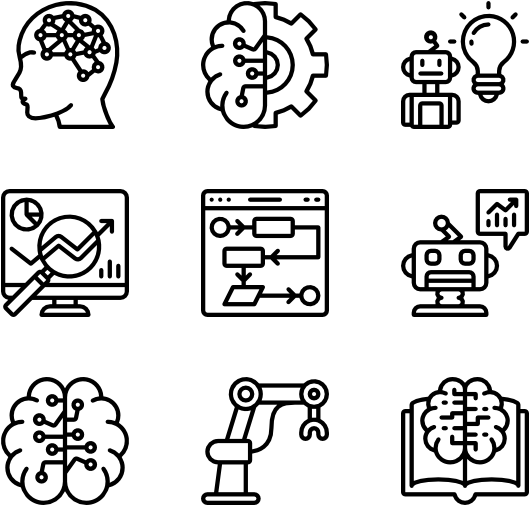 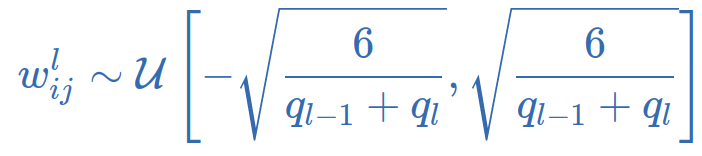 28/47
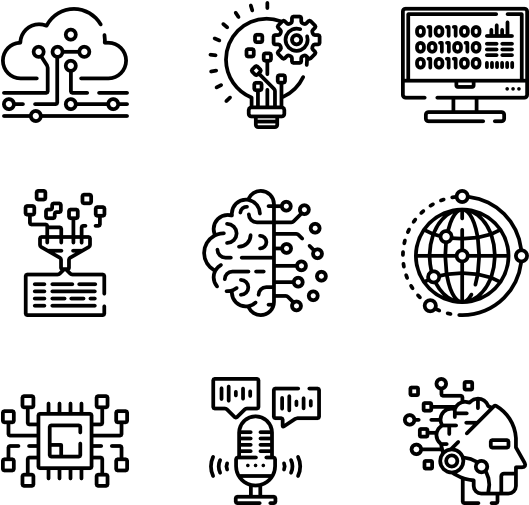 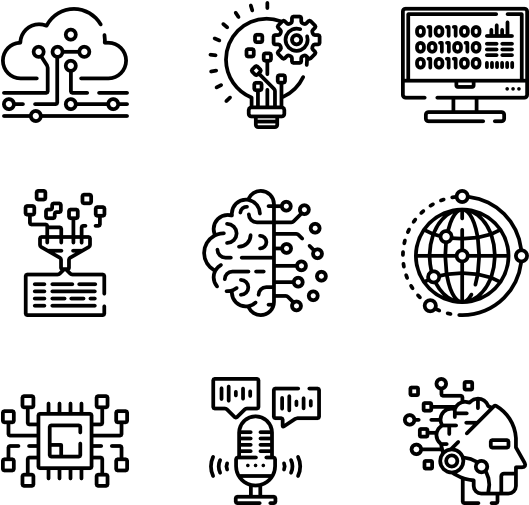 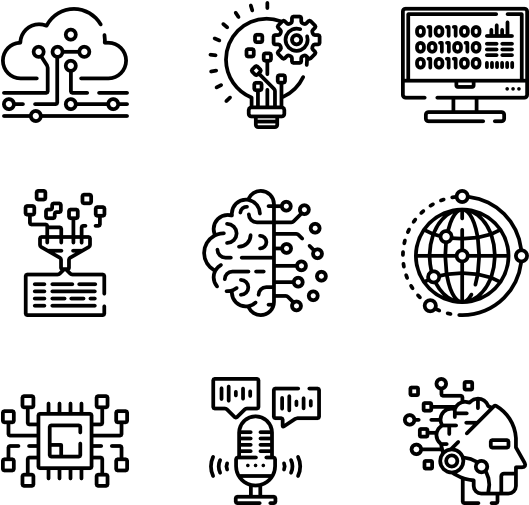 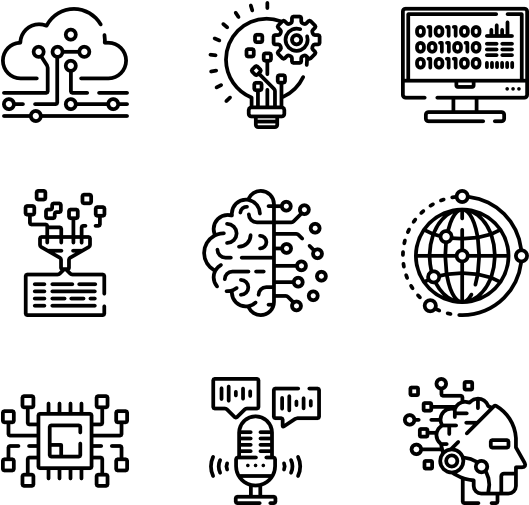 3) How to train neural networks ?
3.1) Optimizers
3.2) Initialization
3.3) Normalization
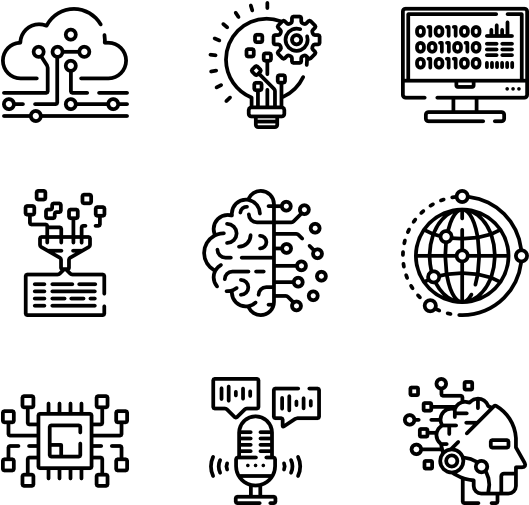 How effective is the Xavier's initialization ?
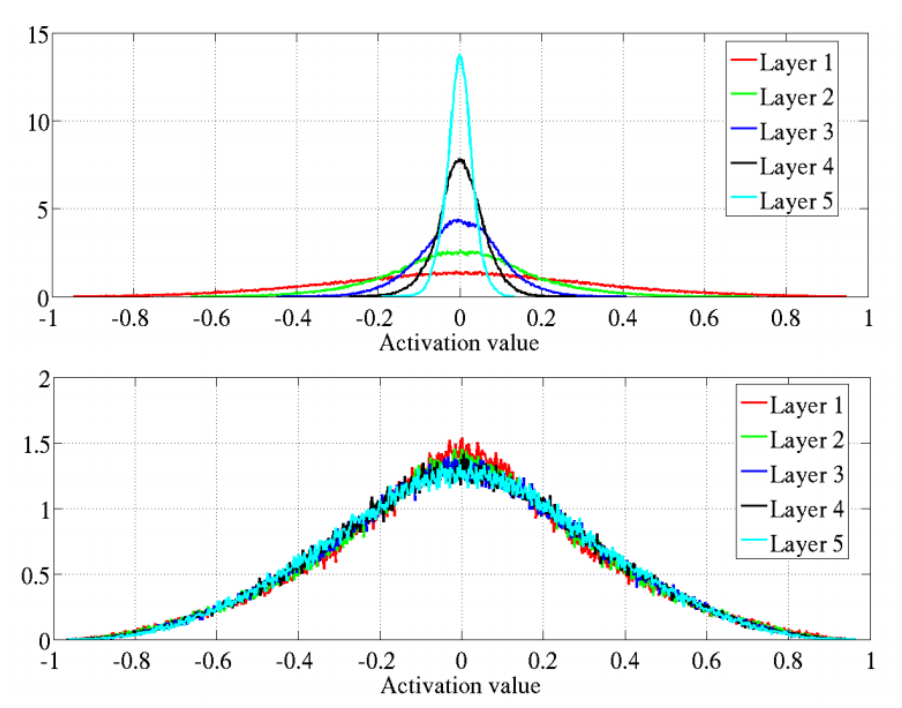 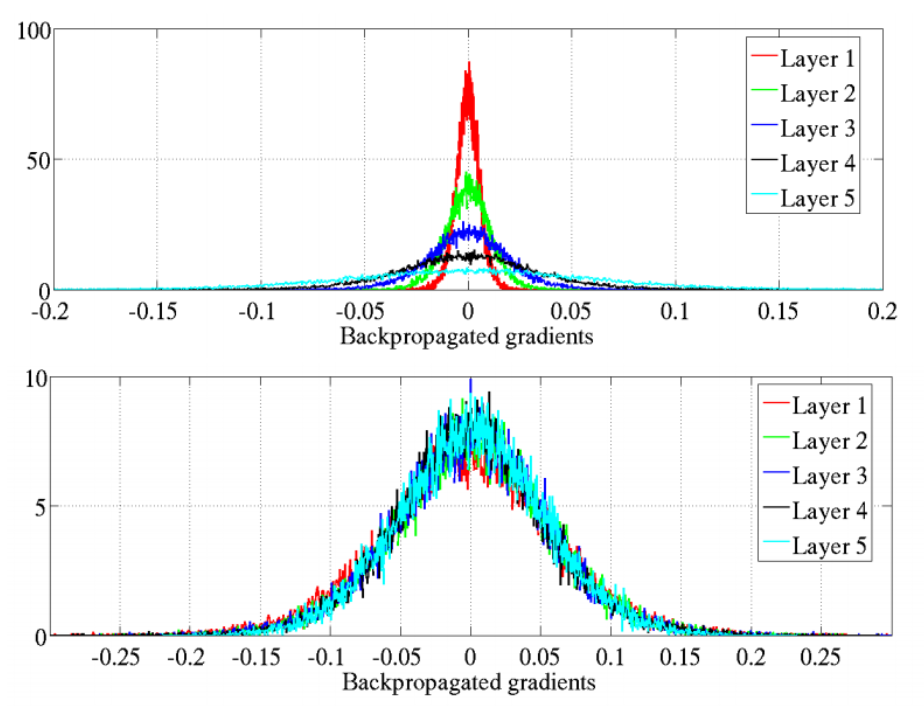 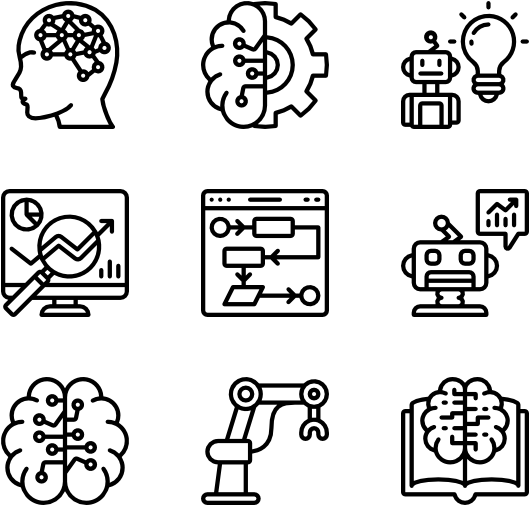 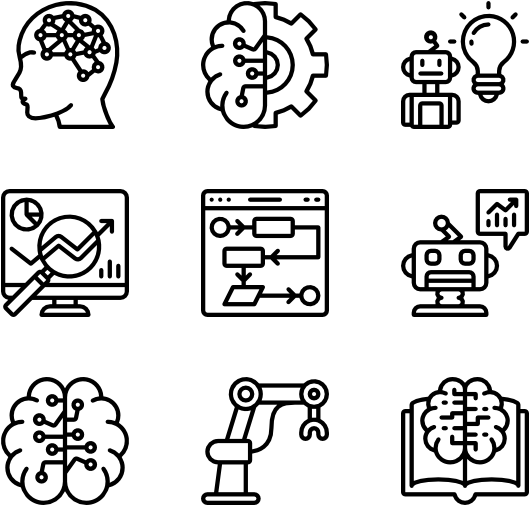 Credits: Glorot and Bengio, Understanding the difficulty of training deep feedforward neural networks, 2010
29/47
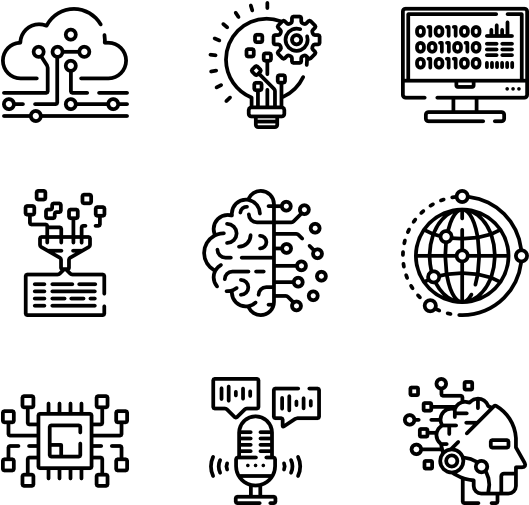 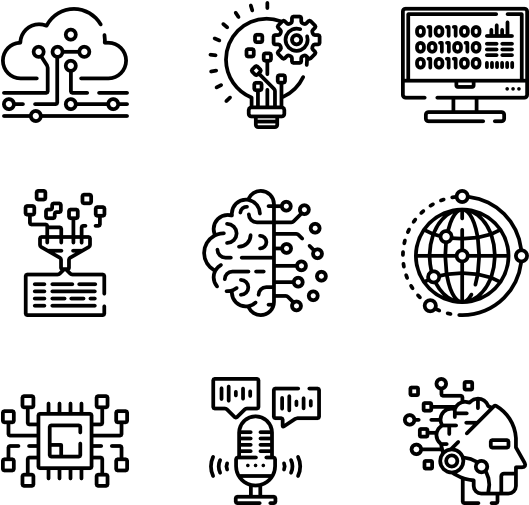 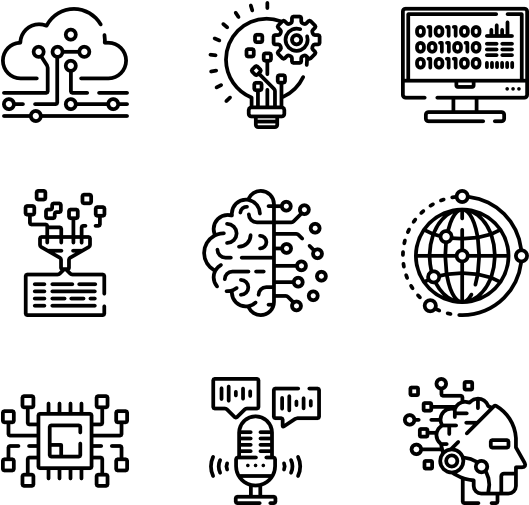 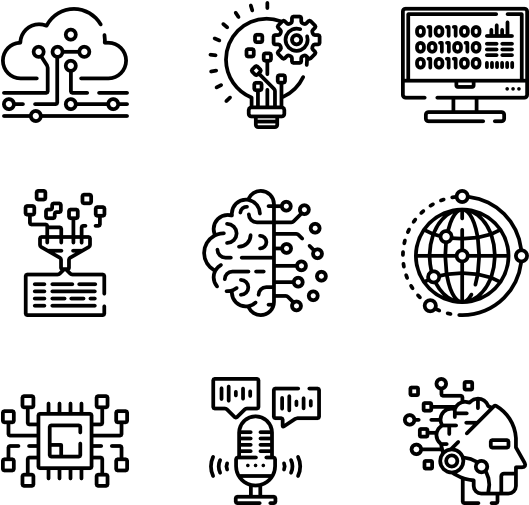 3) How to train neural networks ?
3.1) Optimizers
3.2) Initialization
3.3) Normalization
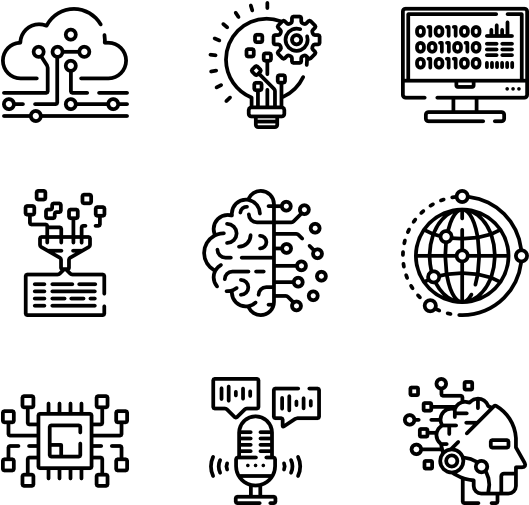 He initialization (He et al., 2015) vs Xavier's initialization



Performs better than Xavier's initialization in some cases
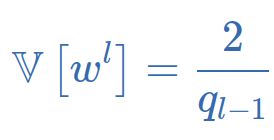 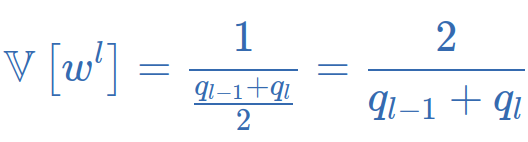 ×
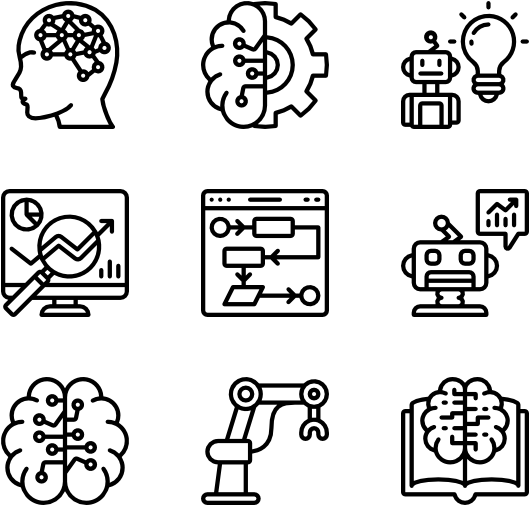 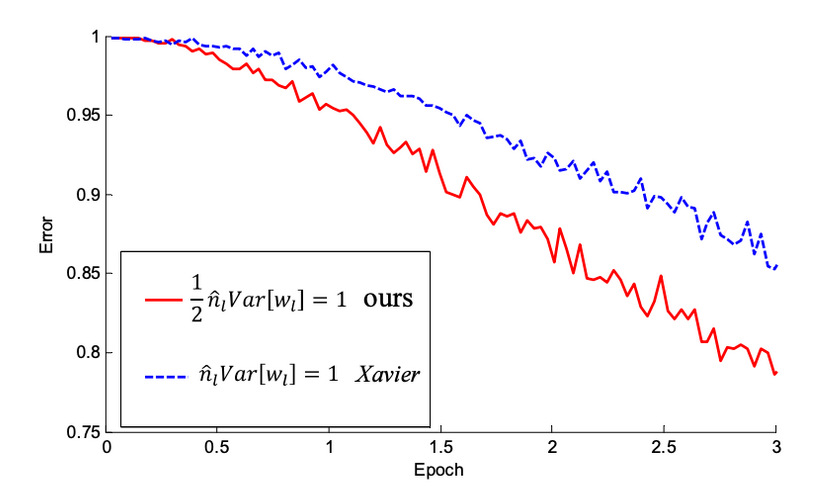 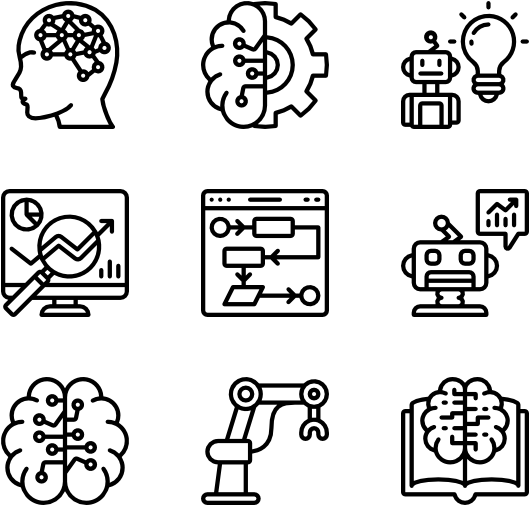 30/47
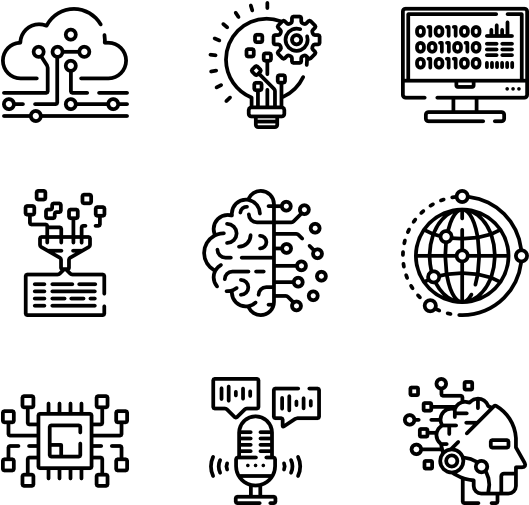 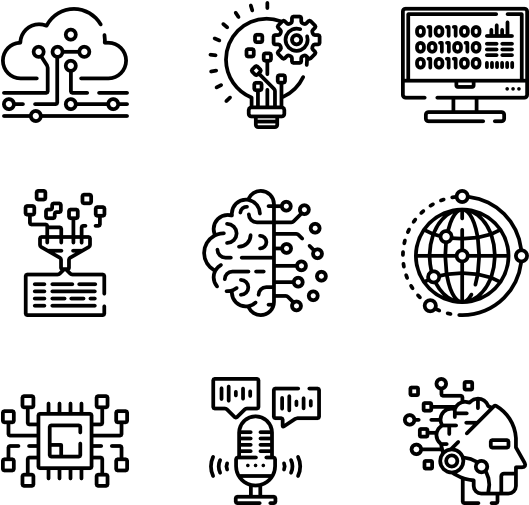 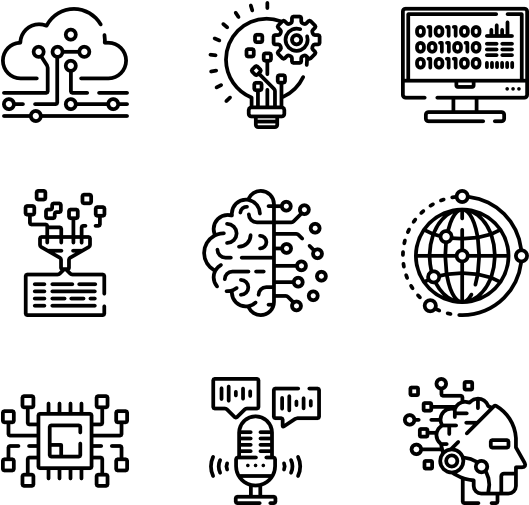 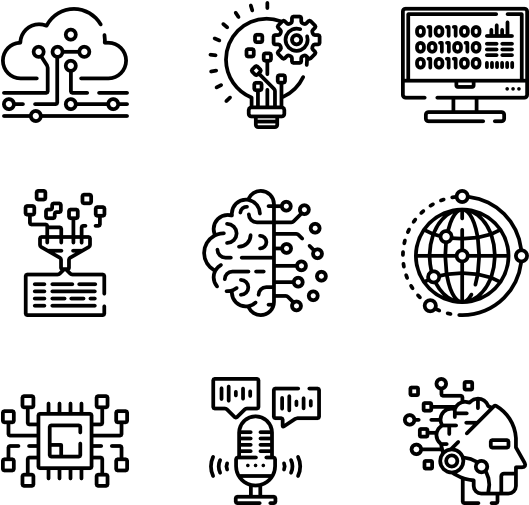 3) How to train neural networks ?
3.1) Optimizers
3.2) Initialization
3.3) Normalization
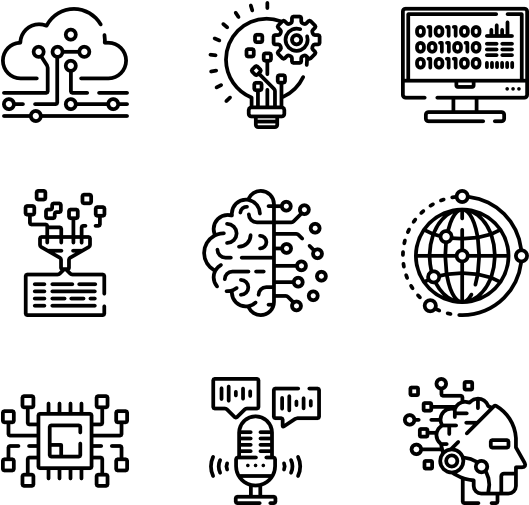 Previous initialization strategies rely on preserving the variance across layers 
- what about the first layer ? 





For the first layer, we have assumed that the variances of the input features are the same, that is
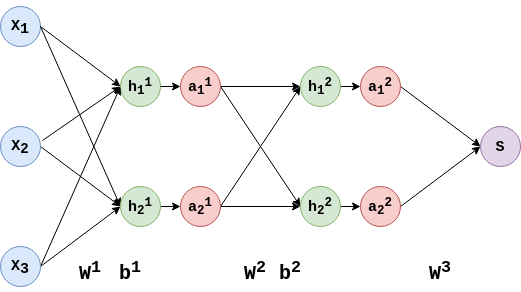 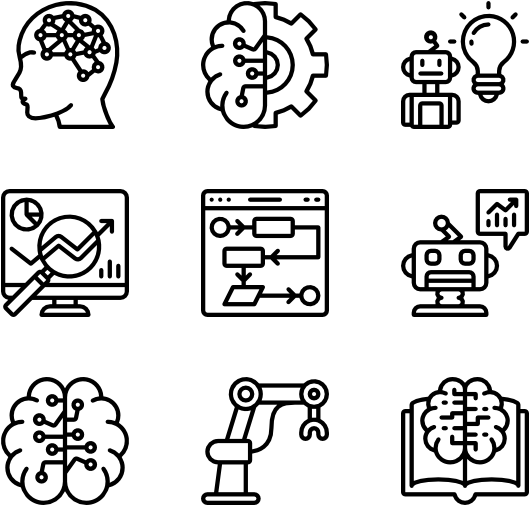 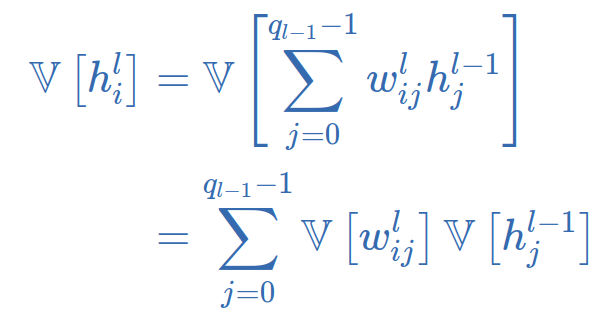 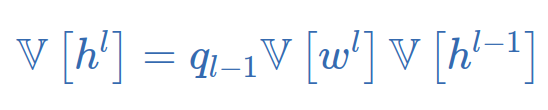 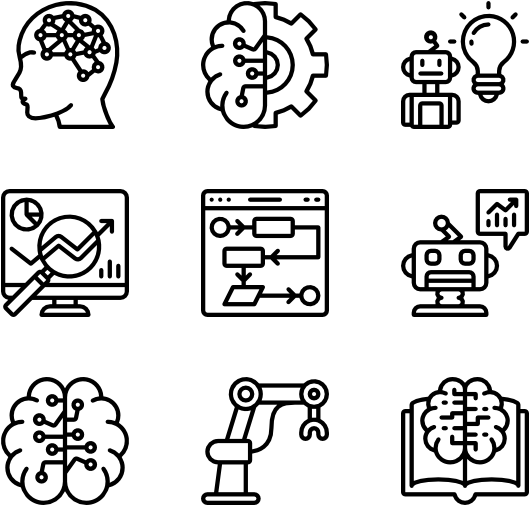 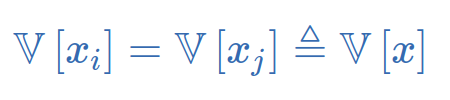 31/47
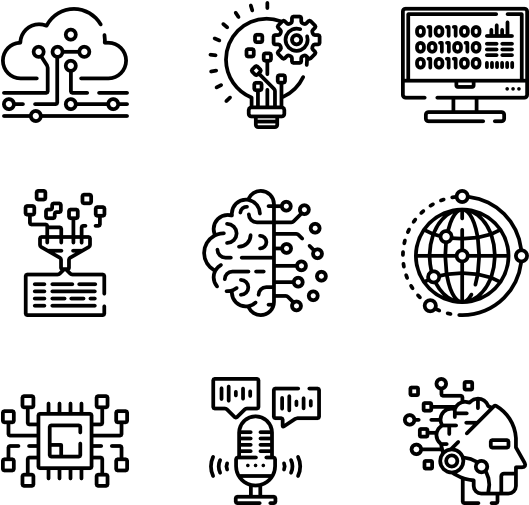 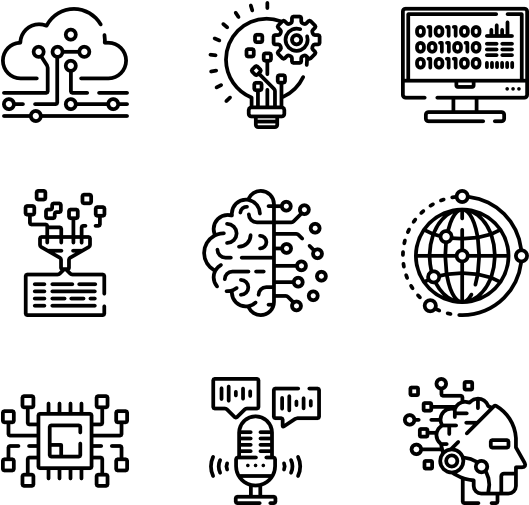 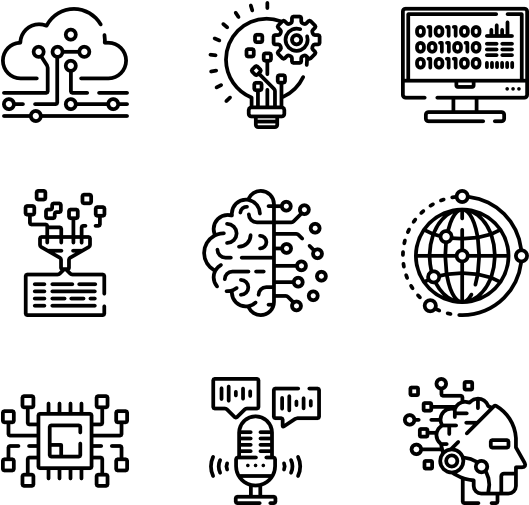 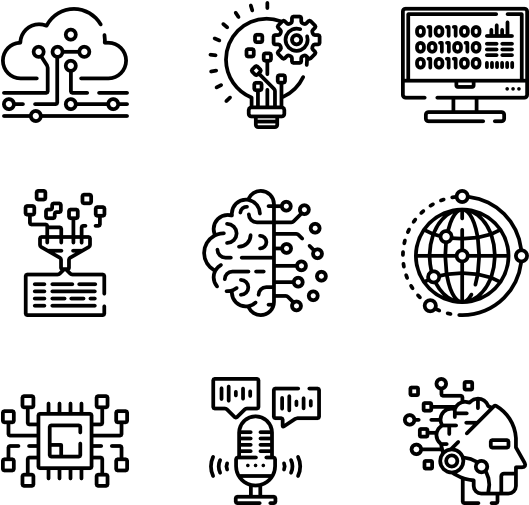 3) How to train neural networks ?
3.1) Optimizers
3.2) Initialization
3.3) Normalization
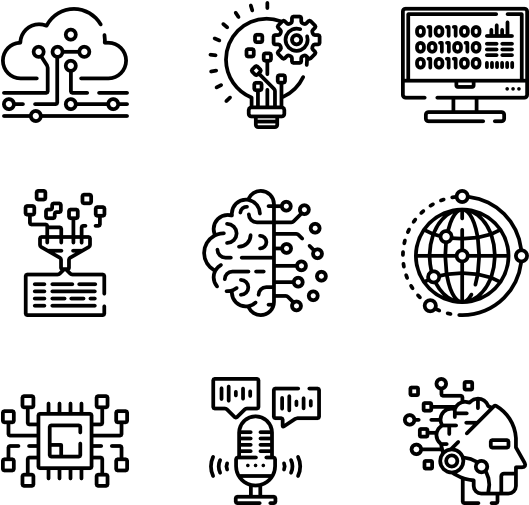 This constraint is not satisfied in general but can be enforced by normalizing or standardizing the inputs through
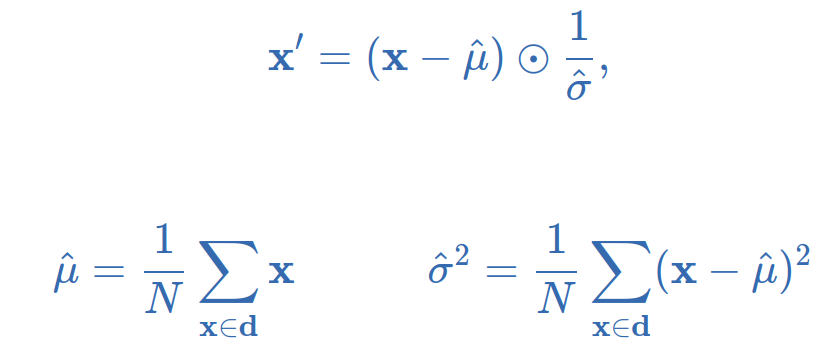 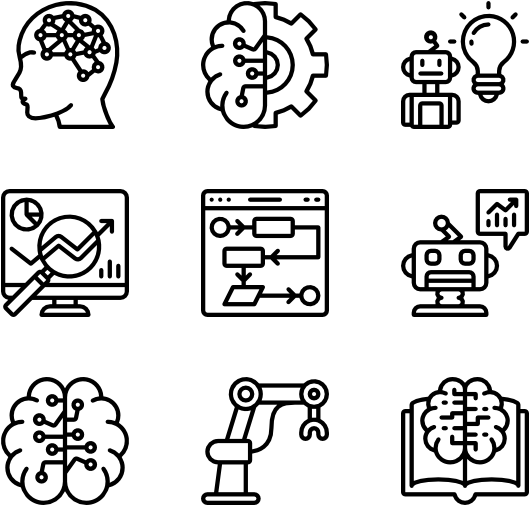 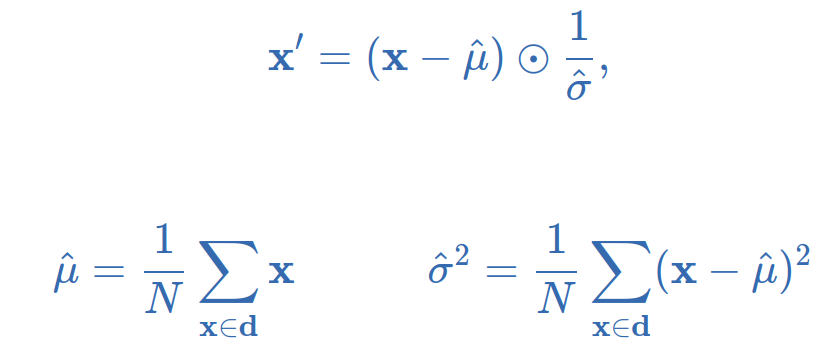 with
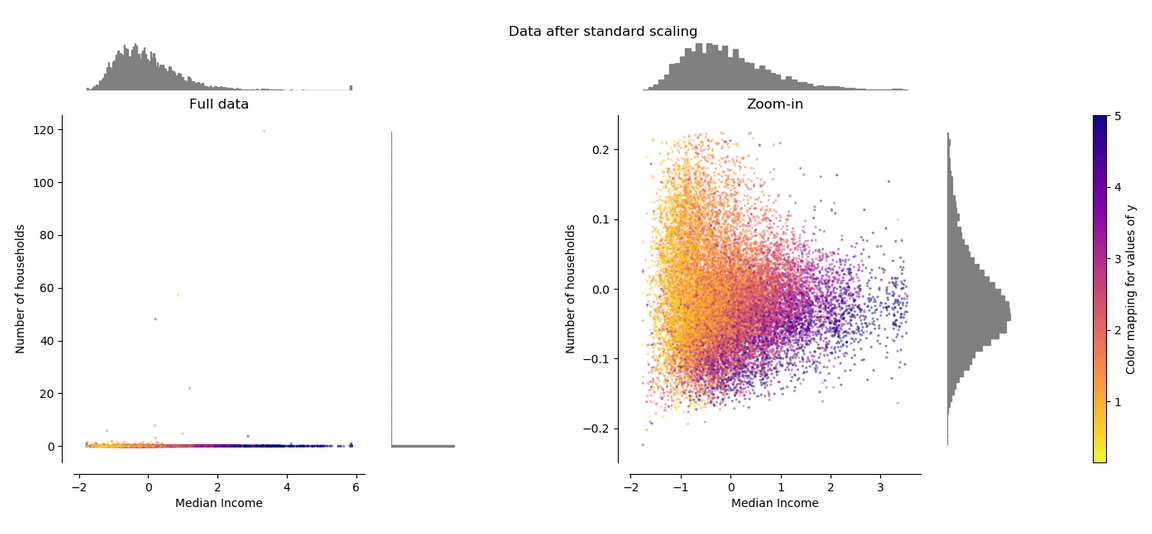 Before normalization
After normalization
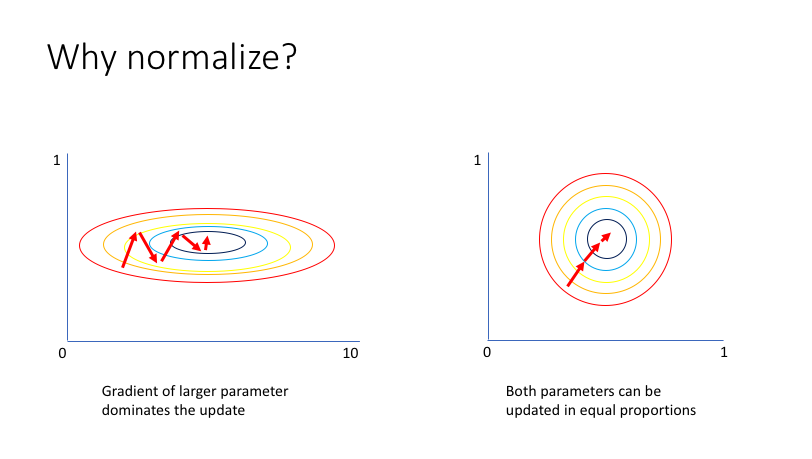 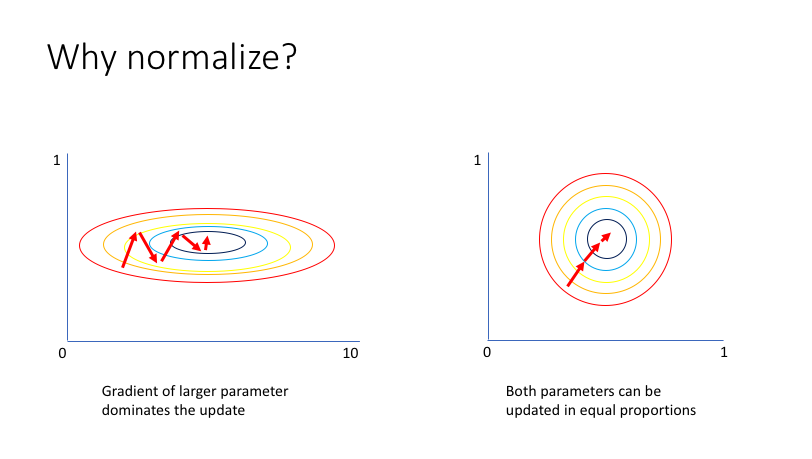 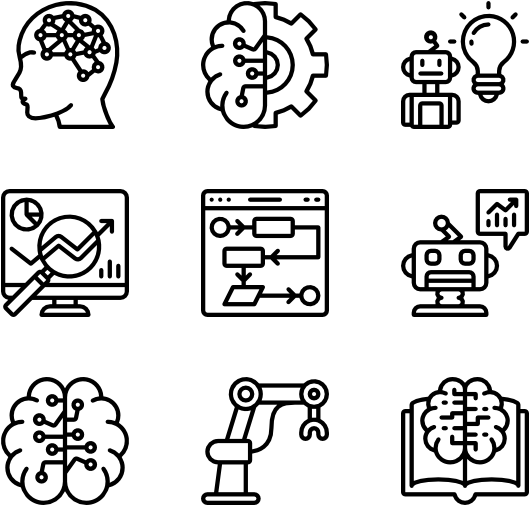 32/47
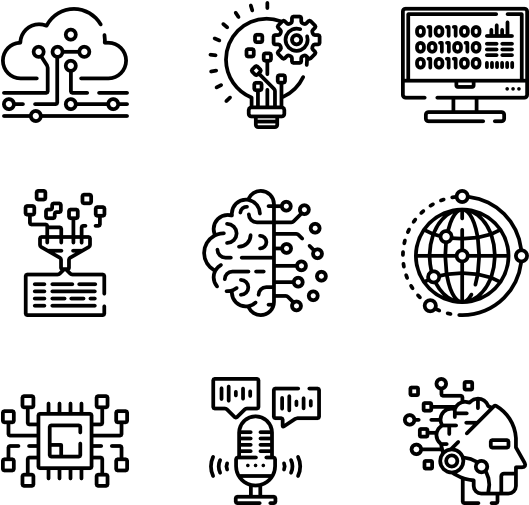 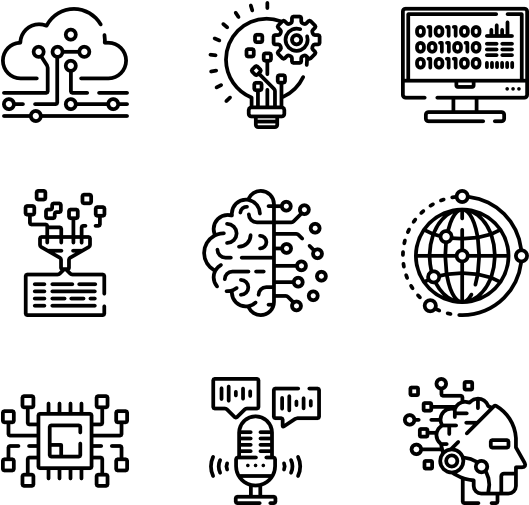 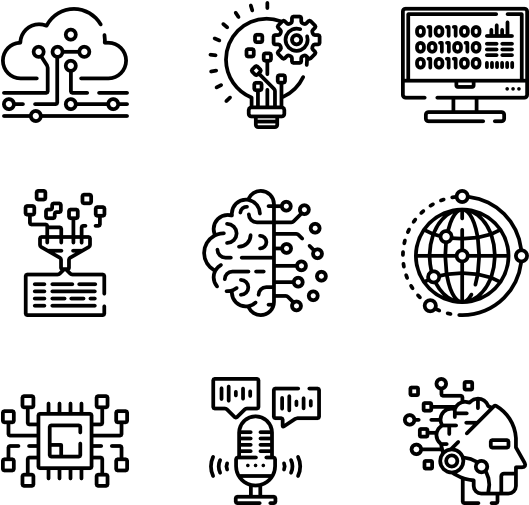 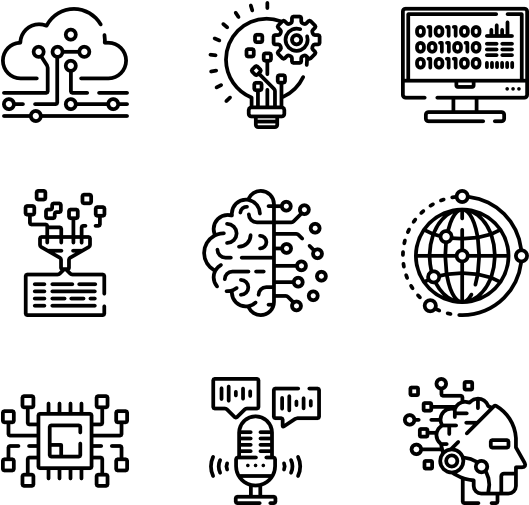 3) How to train neural networks ?
3.1) Optimizers
3.2) Initialization
3.3) Normalization
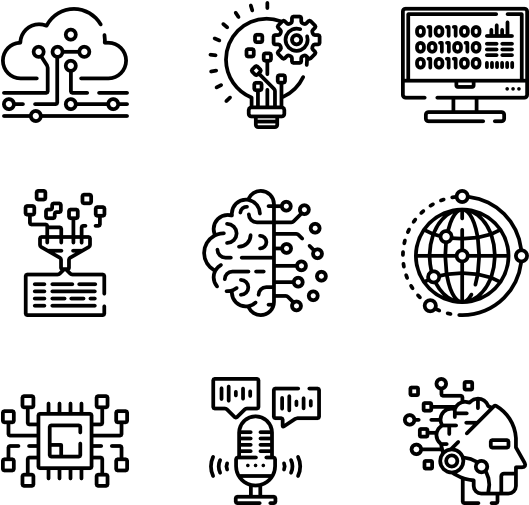 Another method to normalize your data is called batch normalization
- let us consider a mini-batch of data, where B is the number of data 
- a mean and a variance are estimated across the batch


- These estimates will be used to normalize the output :
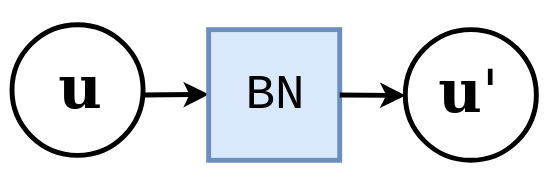 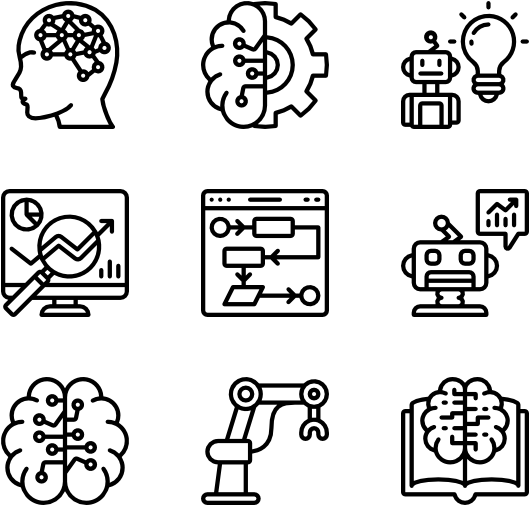 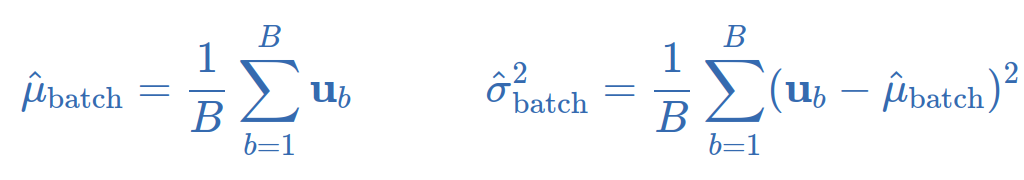 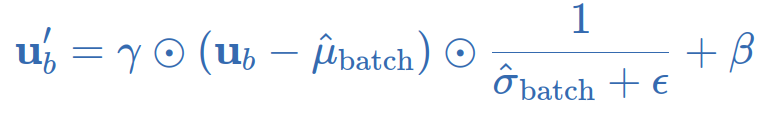 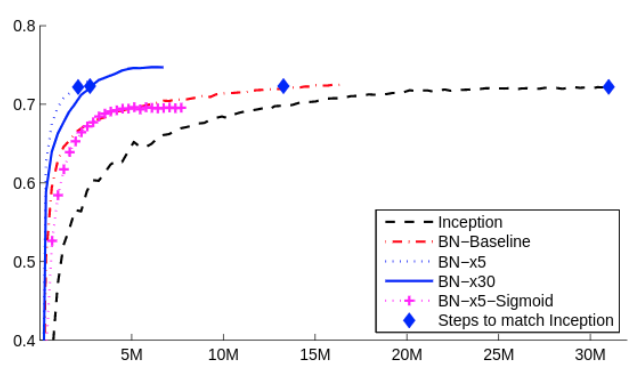 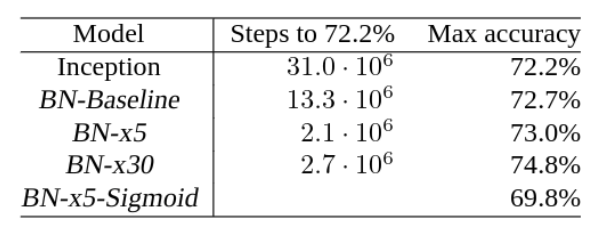 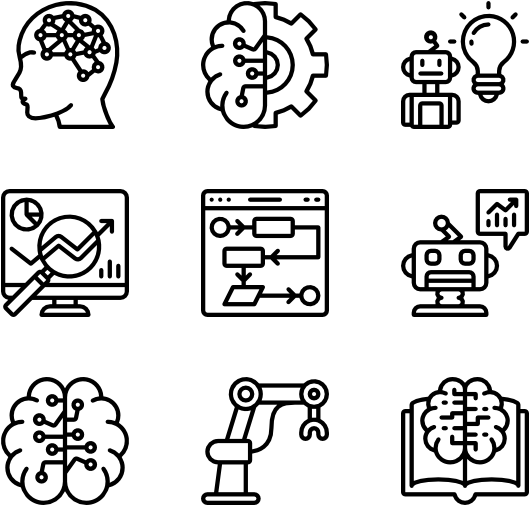 Credits: Ioffe and Szegedy, Batch Normalization: Accelerating Deep Network Training by Reducing Internal Covariate Shift, 2015.
33/47
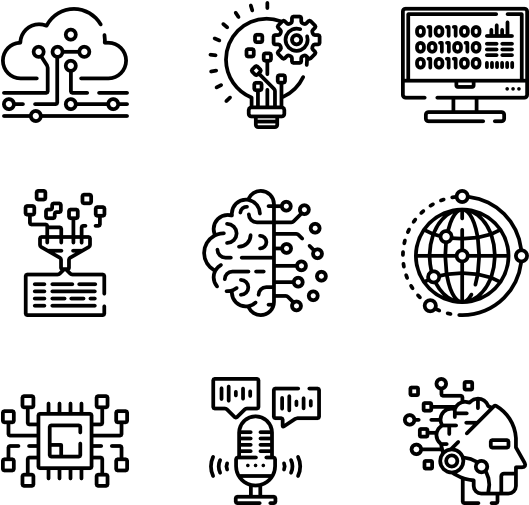 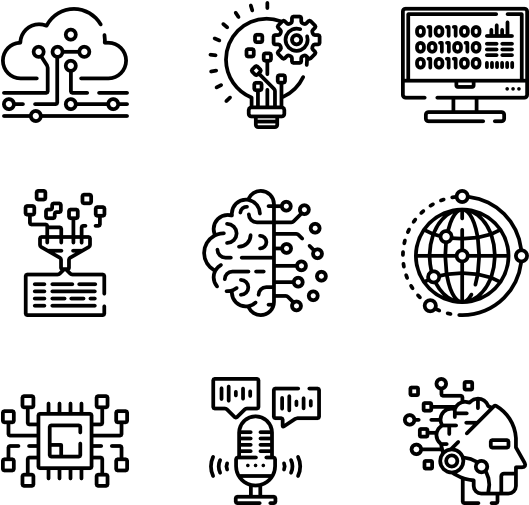 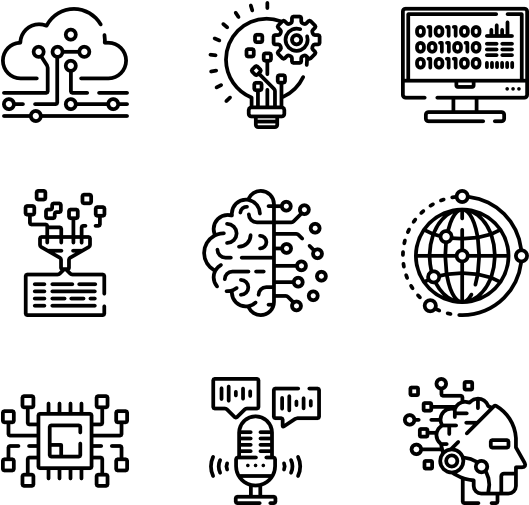 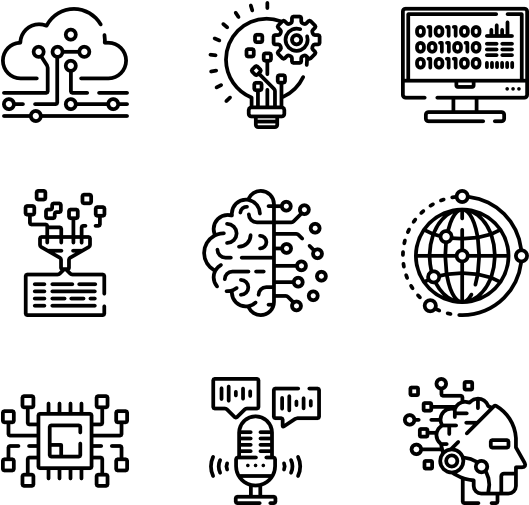 3) How to train neural networks ?
3.1) Optimizers
3.2) Initialization
3.3) Normalization
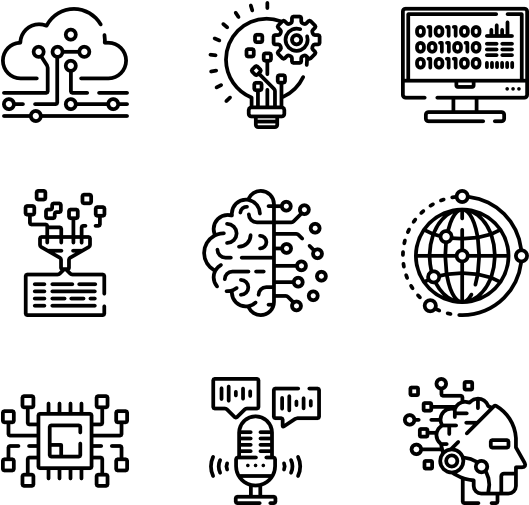 Where are we so far ?
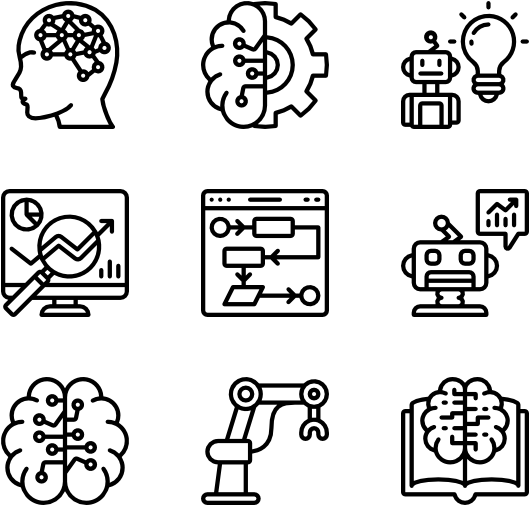 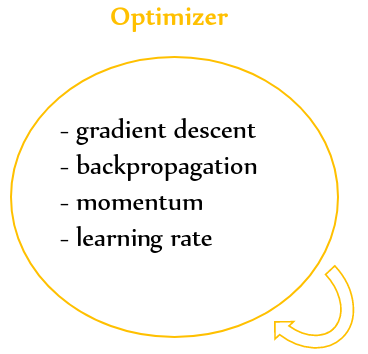 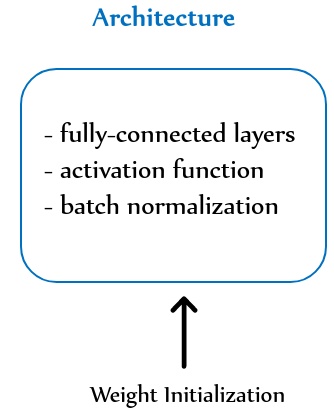 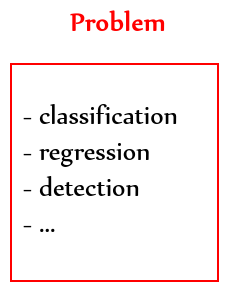 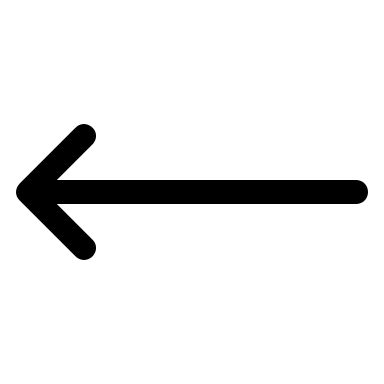 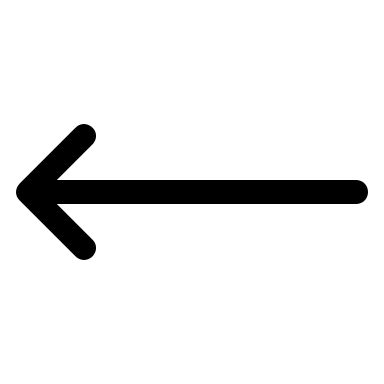 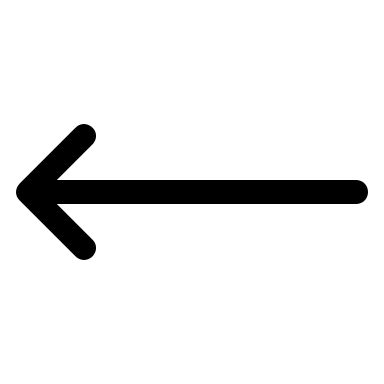 Mini-Batch
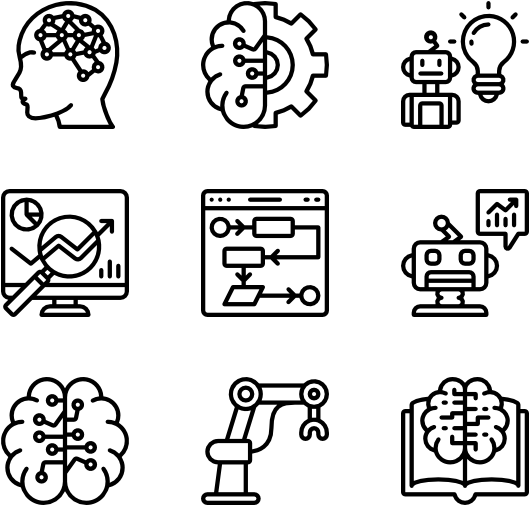 34/47
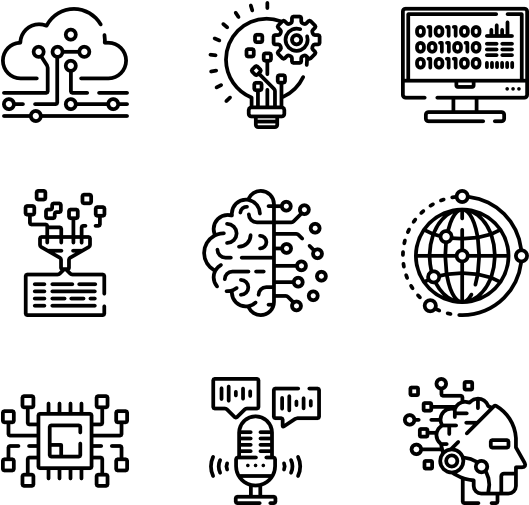 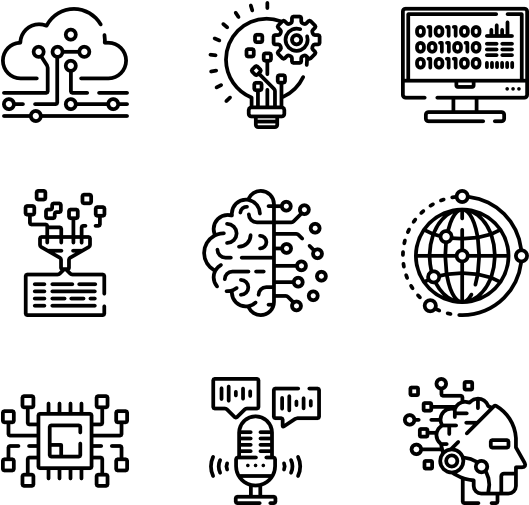 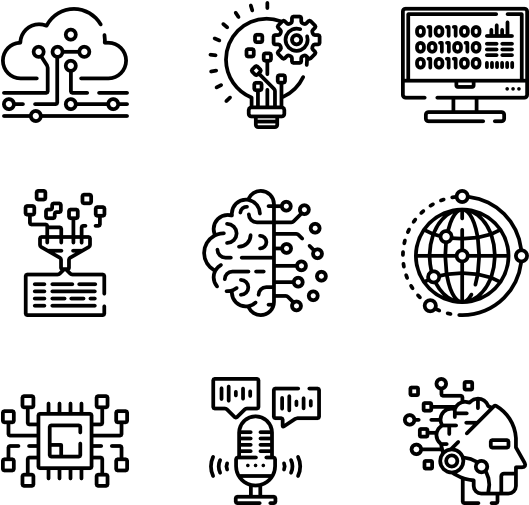 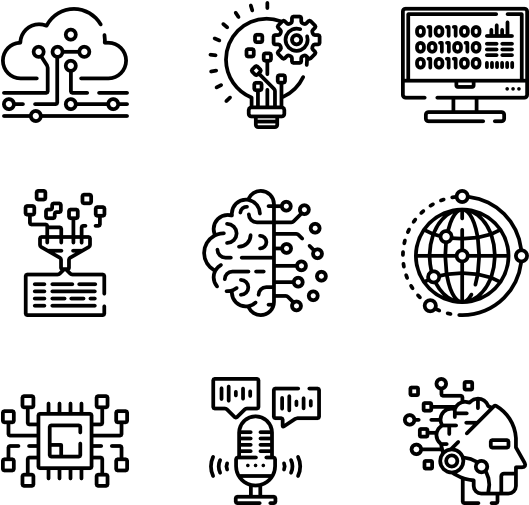 3) How to train neural networks ?
3.1) Optimizers
3.2) Initialization
3.3) Normalization
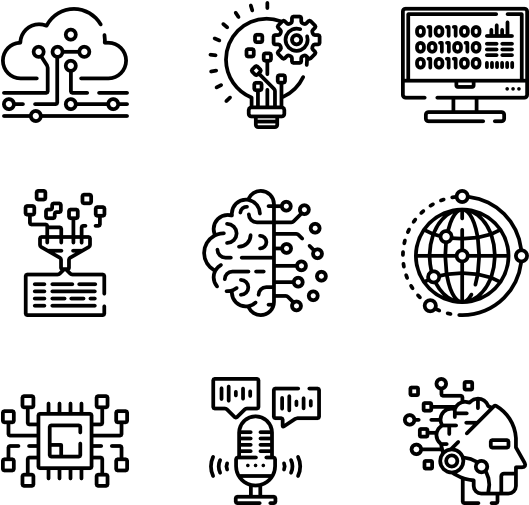 Where are we so far ?
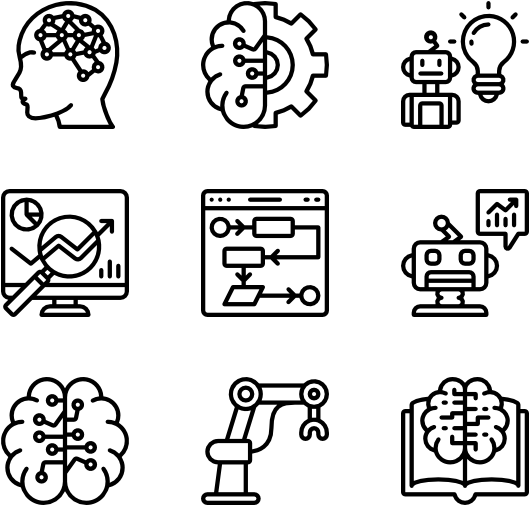 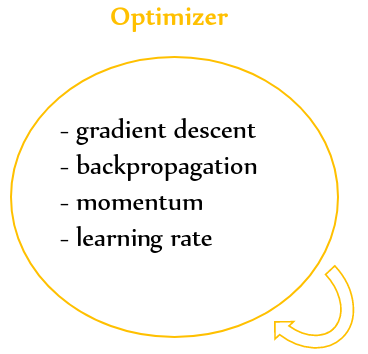 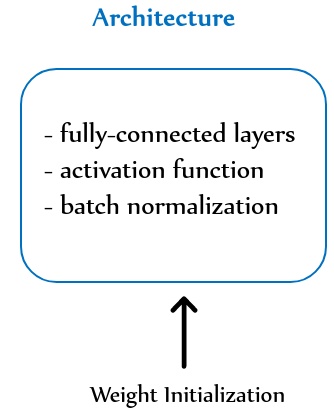 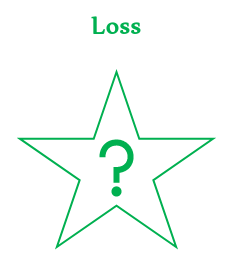 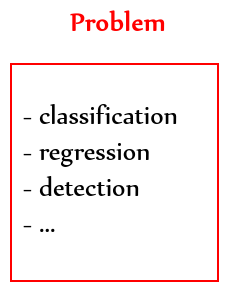 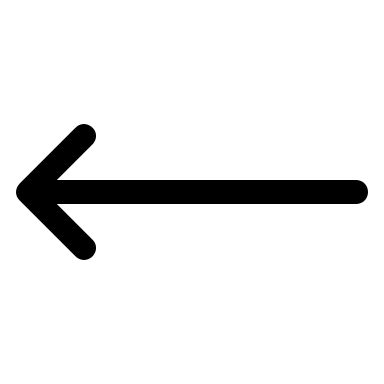 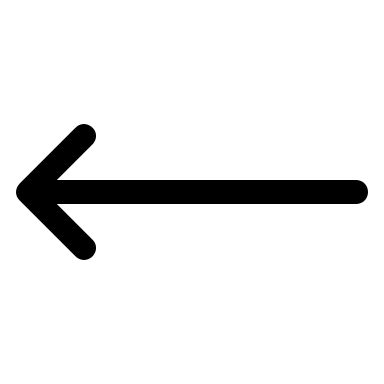 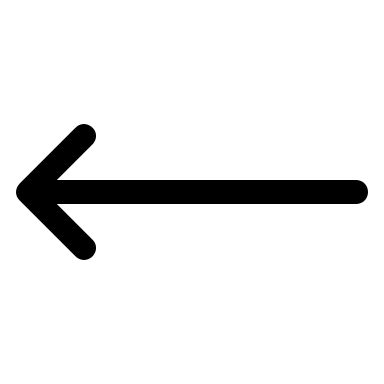 Mini-Batch
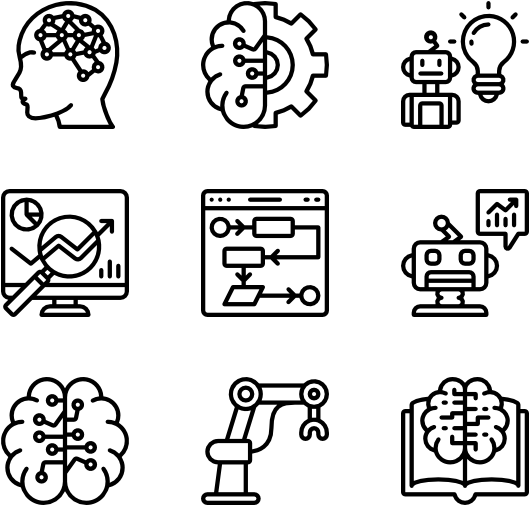 35/47
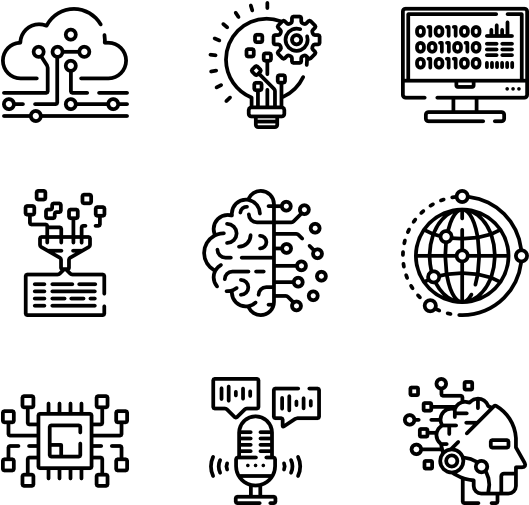 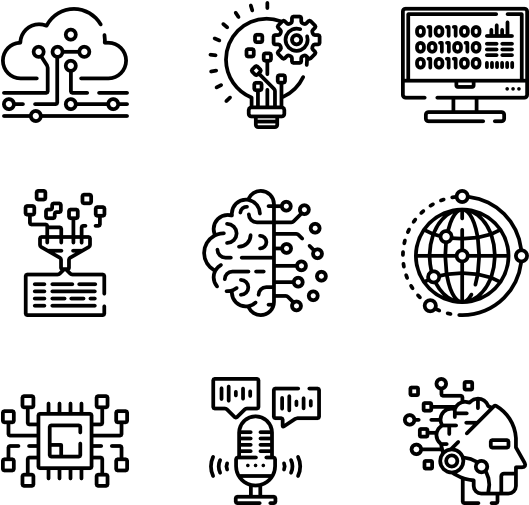 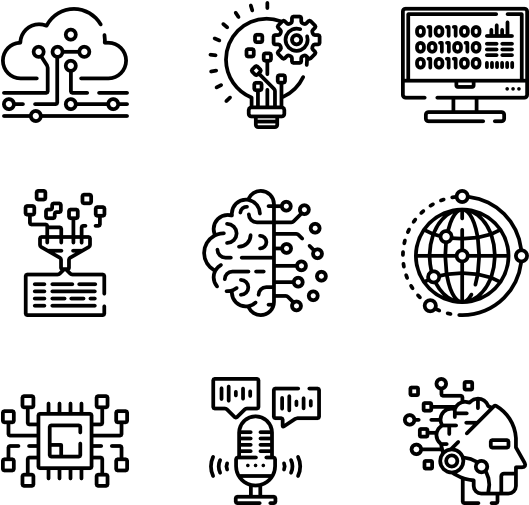 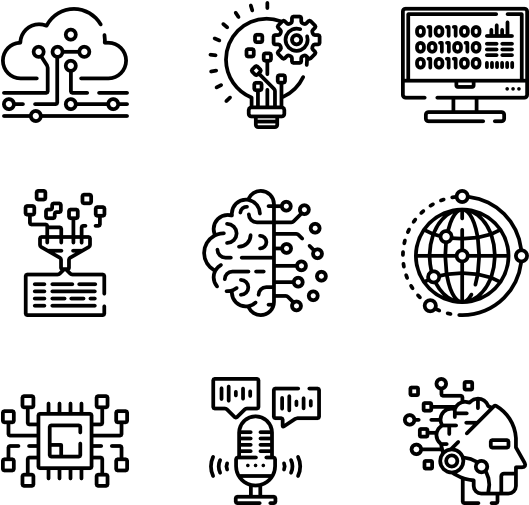 4) How to choose the loss function ?
4.1) Regression or classification ?
4.2) Interpretation of the loss
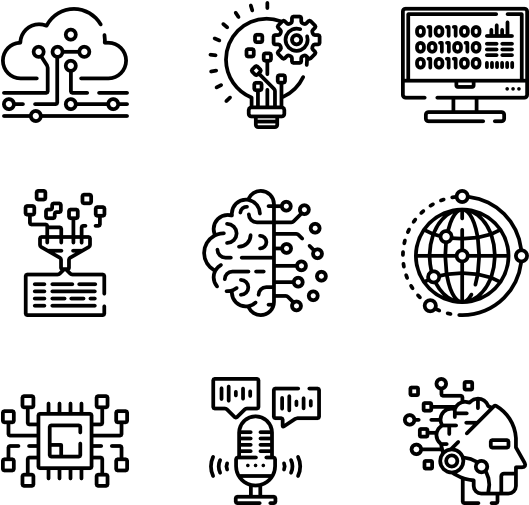 The choice of the loss function is critical
- the best architecture + the best optimizer + the wrong loss = FAIL
- a simple architecture + a random optimizer + the good loss = SUCCESS

Most of the problems can be translated into regression OR classification
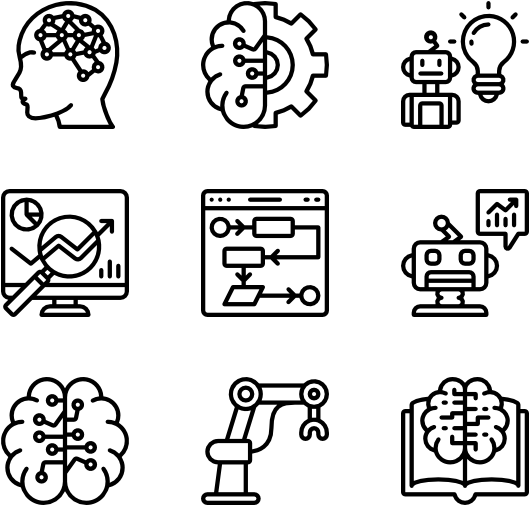 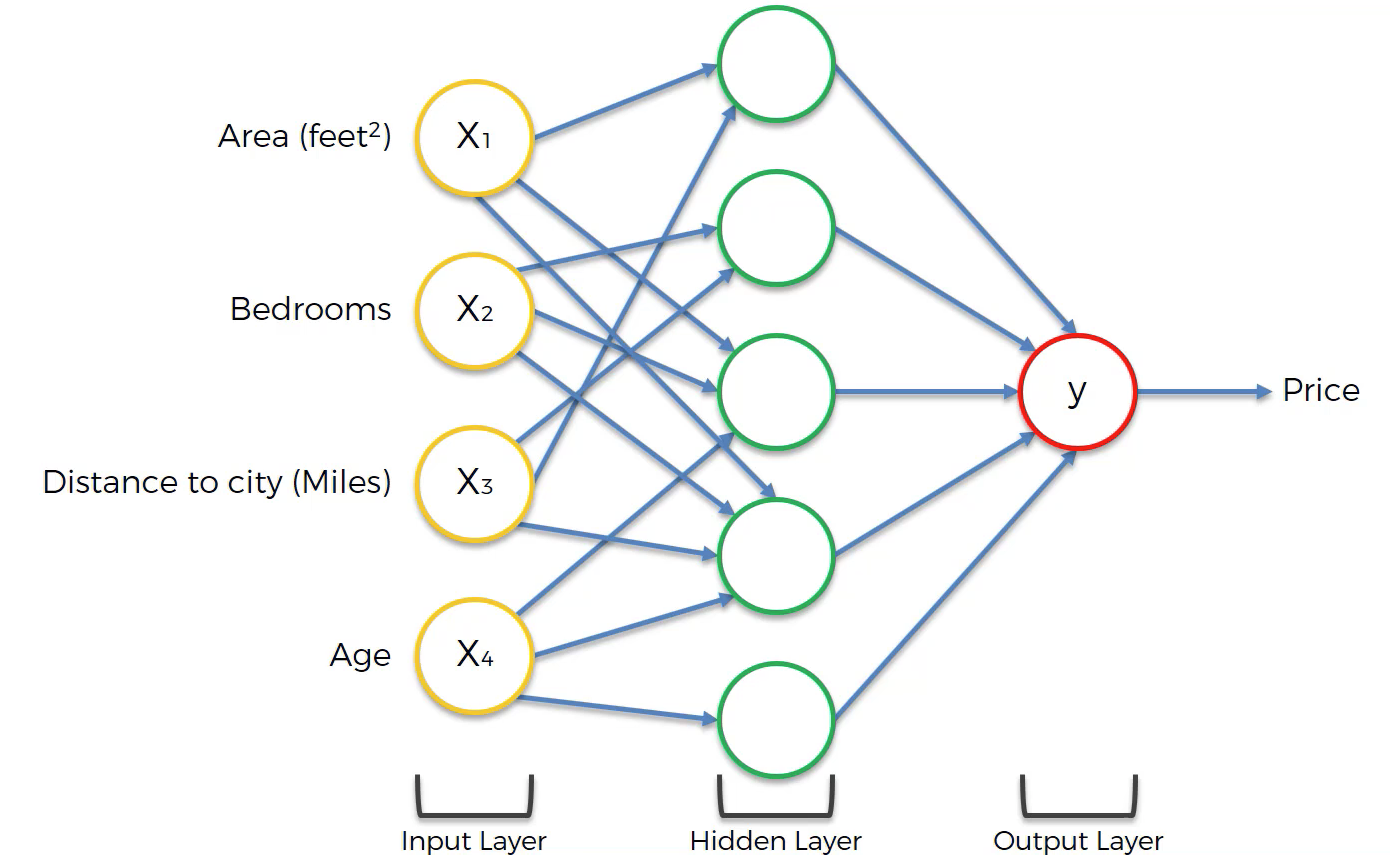 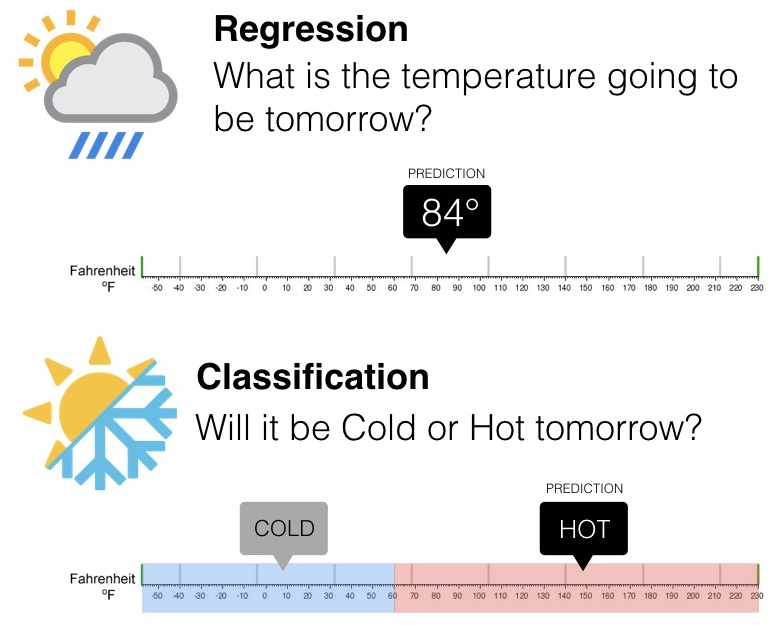 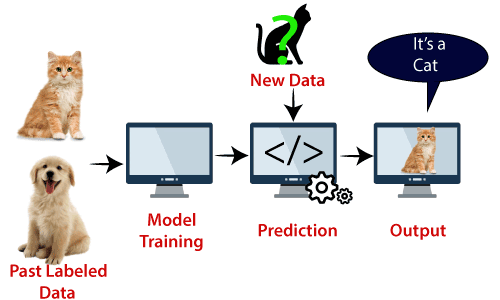 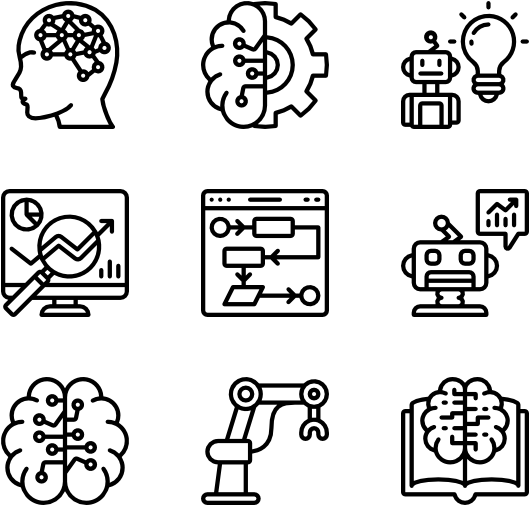 36/47
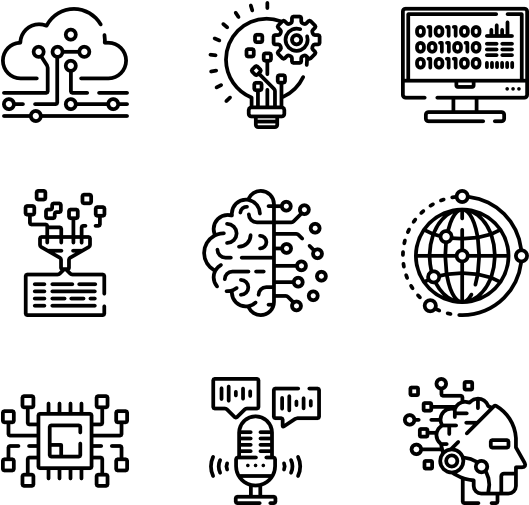 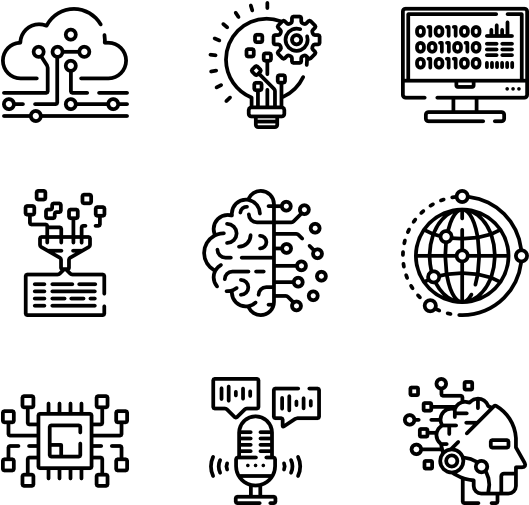 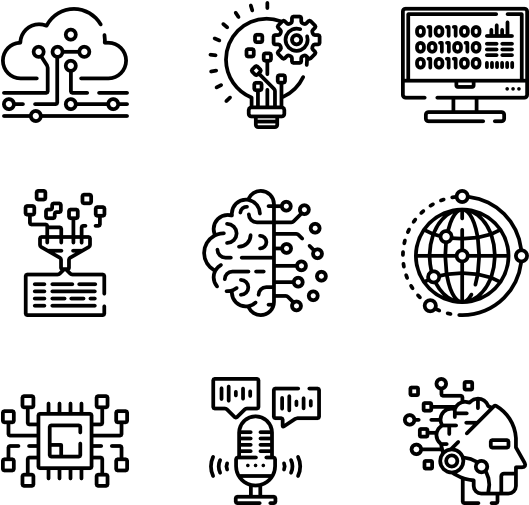 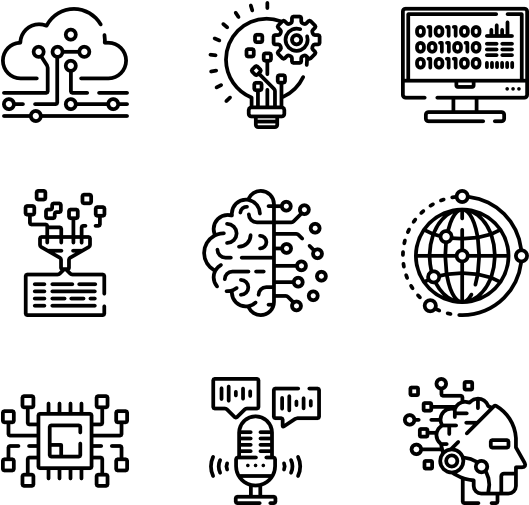 4) How to choose the loss function ?
4.1) Regression or classification ?
4.2) Interpretation of the loss
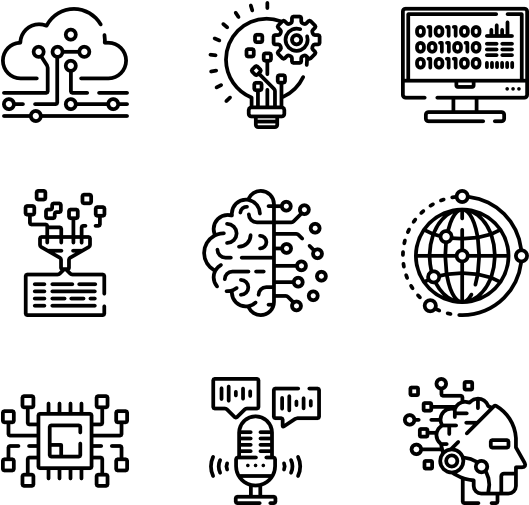 Regression : involves predicting a value that is continuous in nature (temperature, price, ..)
Mean Squared Error
Mean Absolute Error (L1 loss)
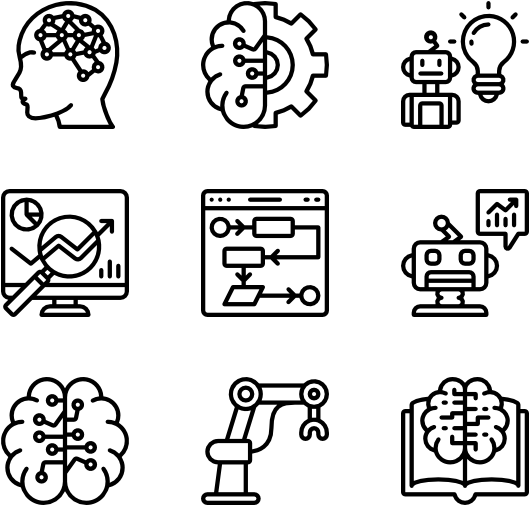 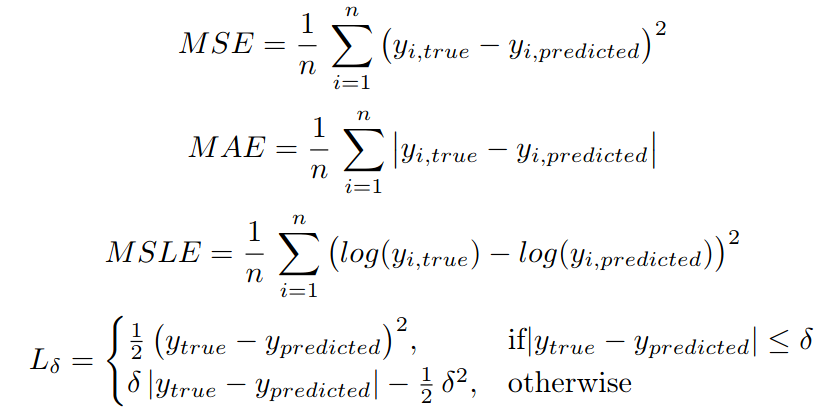 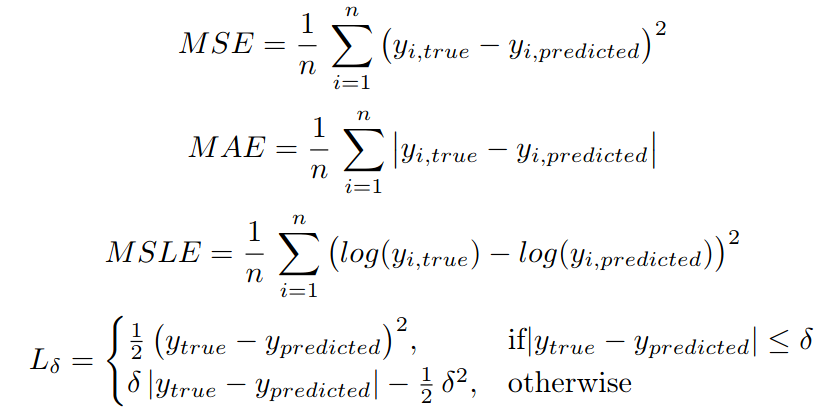 Drawbacks : 
- computationally expensive
- there may be local minima
Advantages : 
- no local minima
- penalizes large errors
Drawbacks : 
- outliers are not handled properly
Advantages : 
- outliers are handled better than MSE
Huber loss
Mean Squared Logarithmic Error
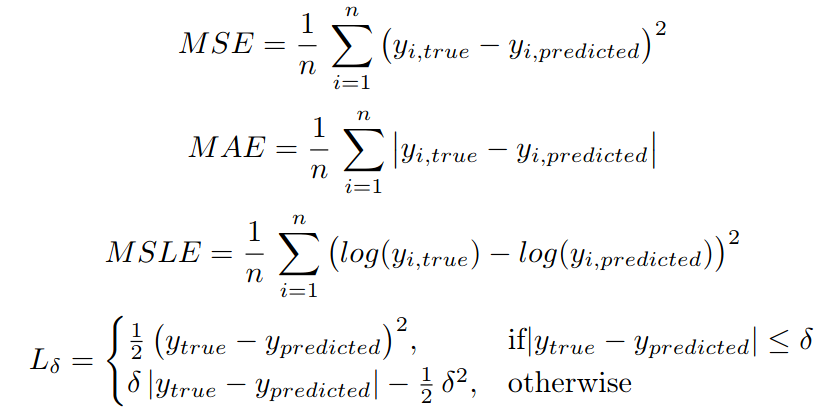 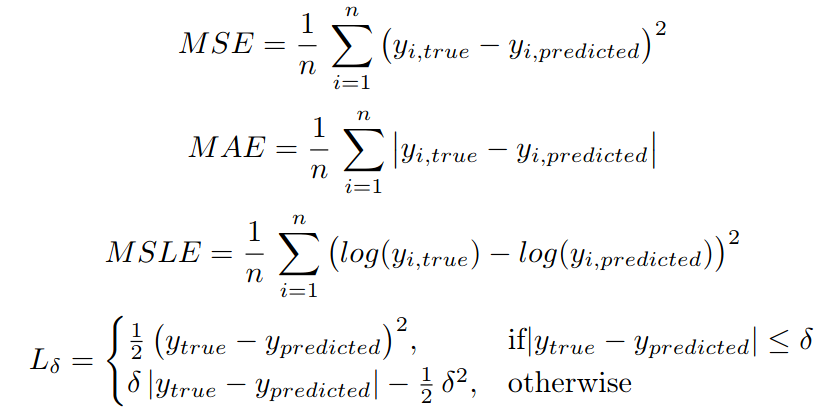 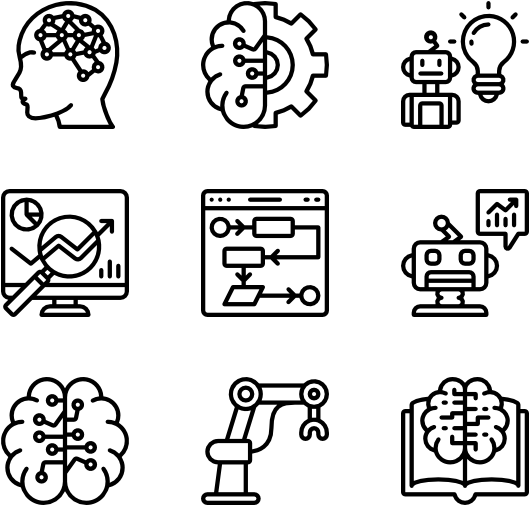 Advantages : 
- relax the penalties on huge errors
Drawbacks : 
- more expensive than MSE
- penalizes more underestimates than overestimates
Advantages : 
- outliers handled properly
- no local minima
Drawbacks : 
- parameter to tune
- complex
37/47
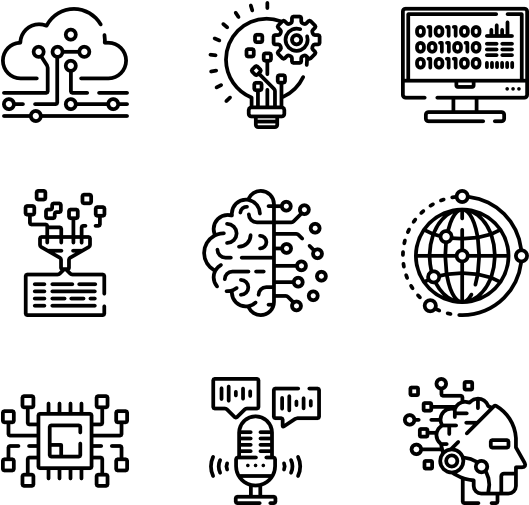 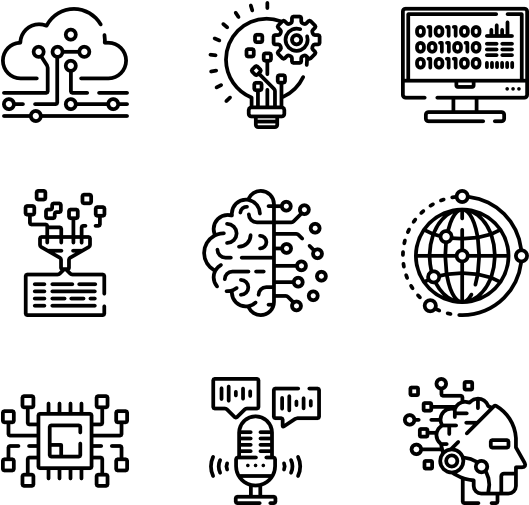 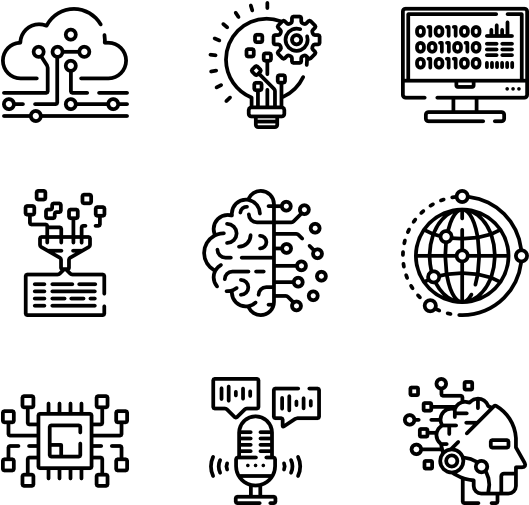 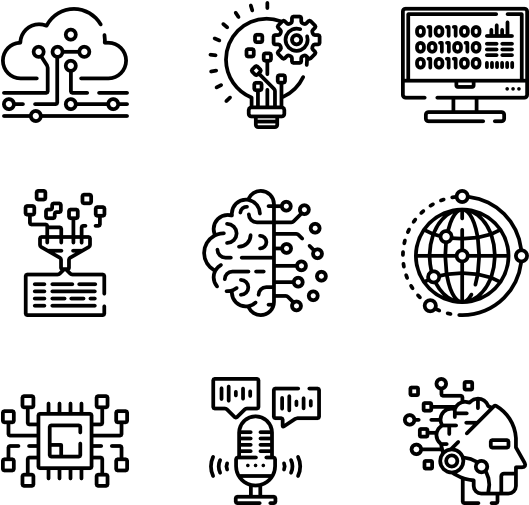 4) How to choose the loss function ?
4.1) Regression or classification ?
4.2) Interpretation of the loss
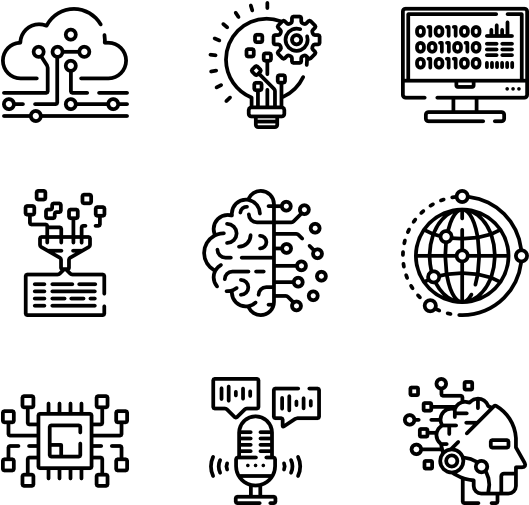 Classification : involves predicting a discrete class output
Binary Cross Entropy Loss
BCE with Logits Loss
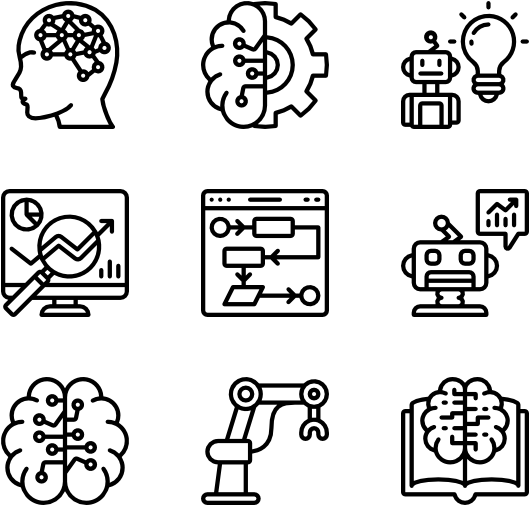 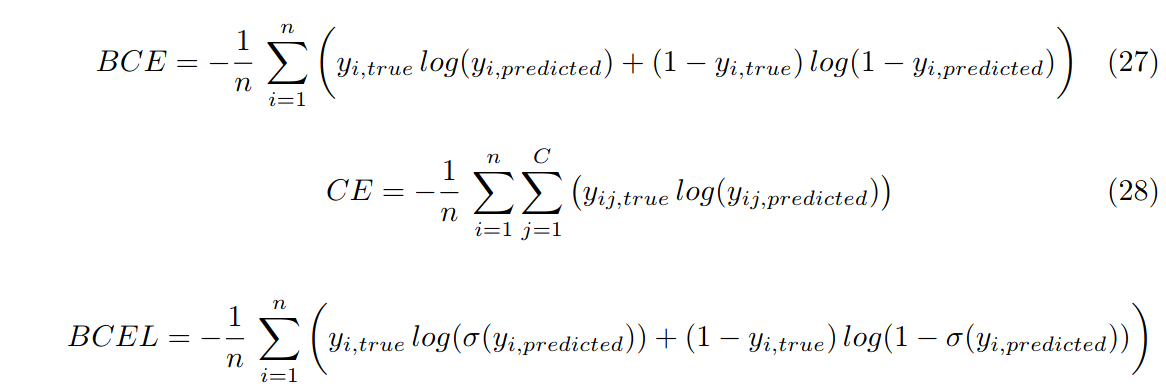 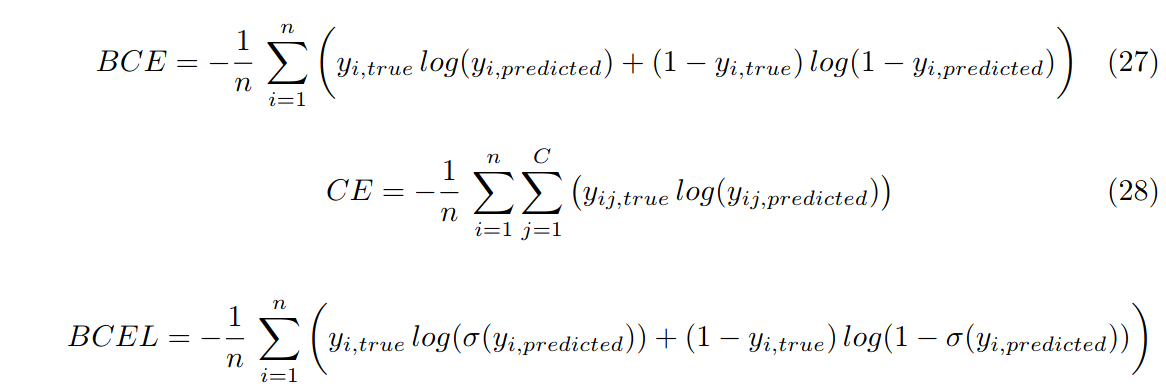 Notes : 
- Sigmoid included in the loss (more numerically stable than BCE)
Notes : 
- requires the use of Sigmoid function as the output of your NN
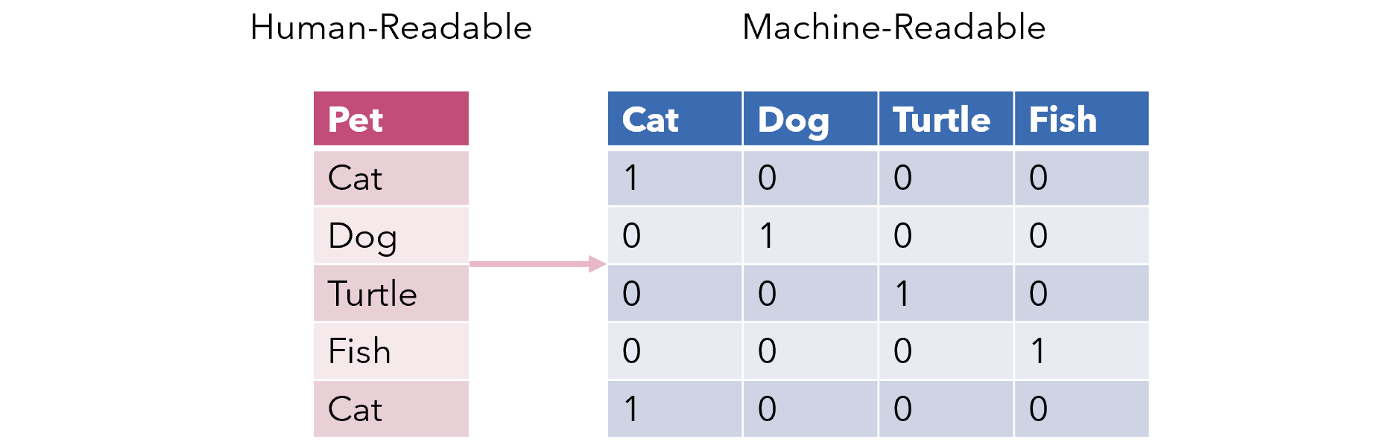 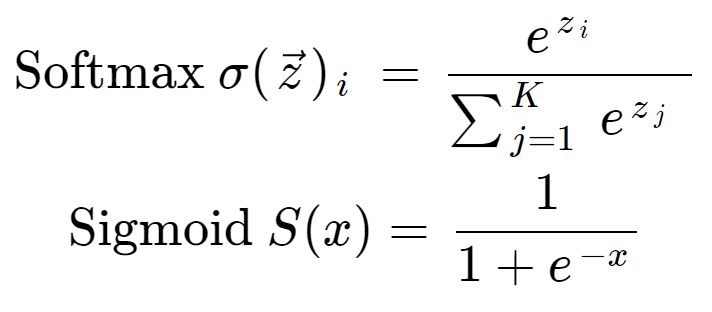 Cross Entropy Loss
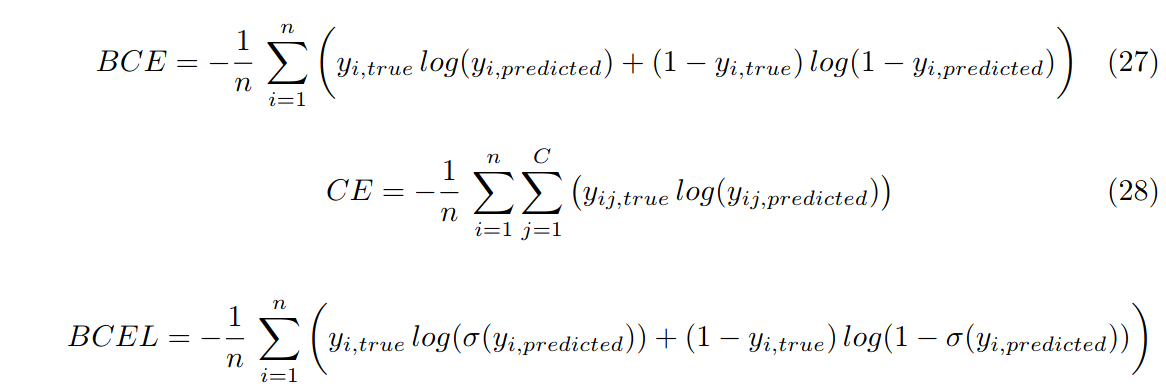 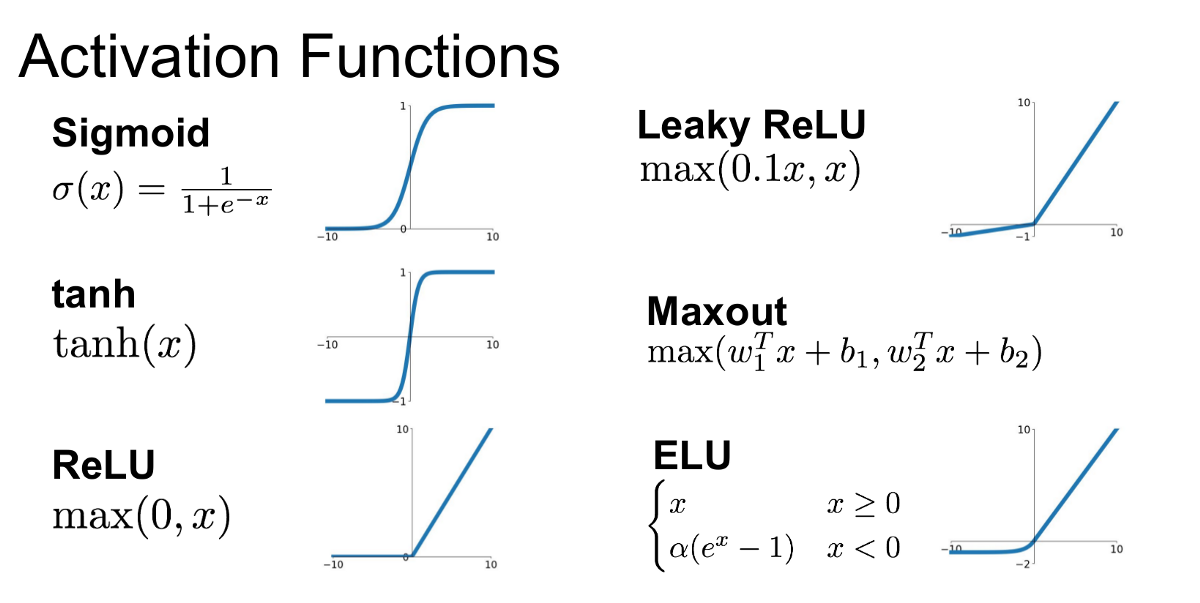 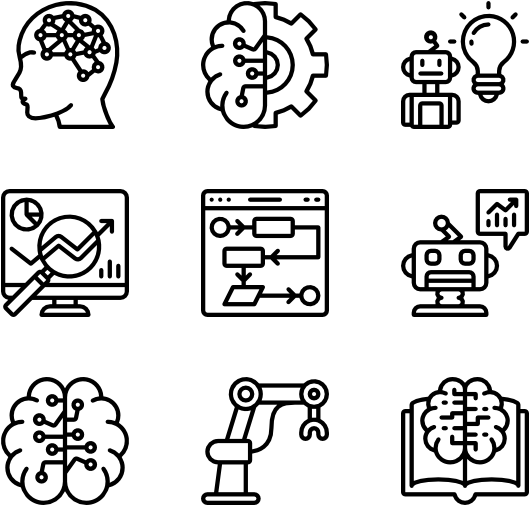 Notes : 
- requires one-hot encoding of labels
- requires the use of Softmax function as the output of your NN
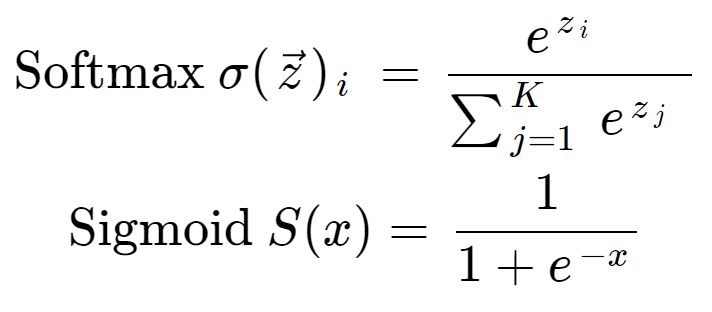 38/47
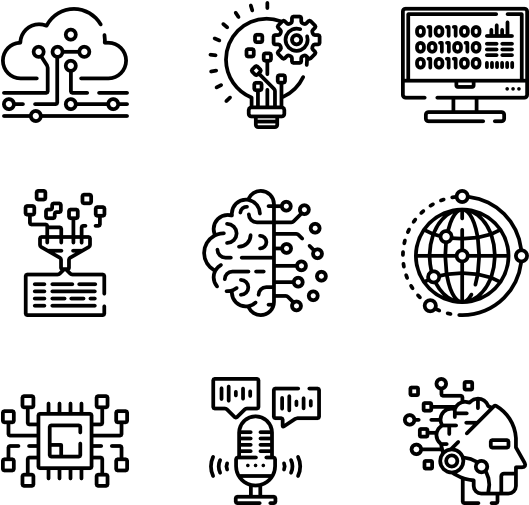 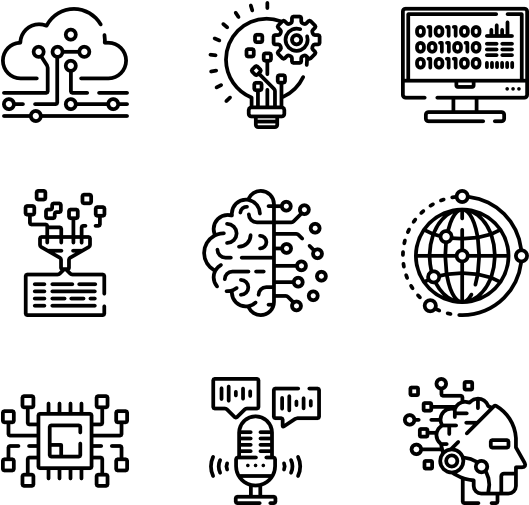 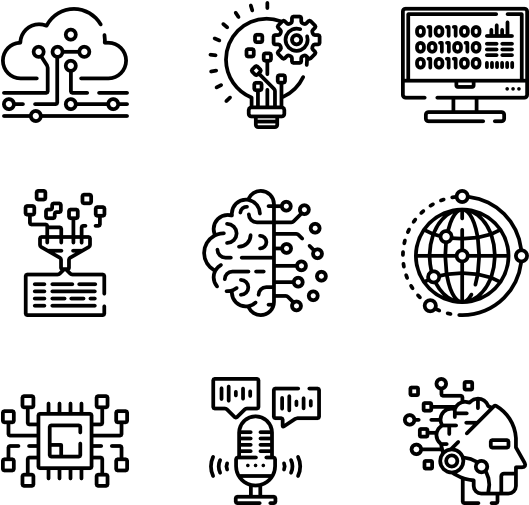 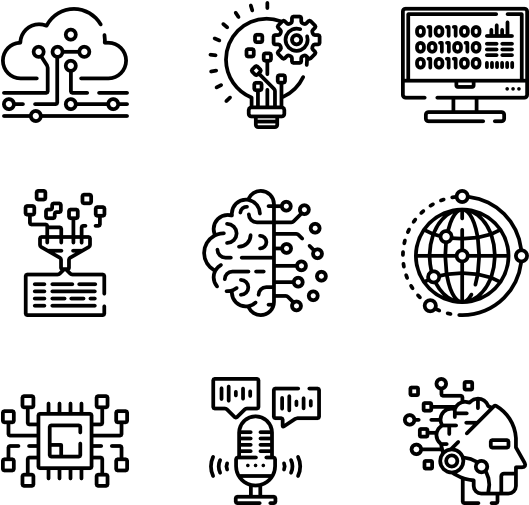 4) How to choose the loss function ?
4.1) Regression or classification ?
4.2) Interpretation of the loss
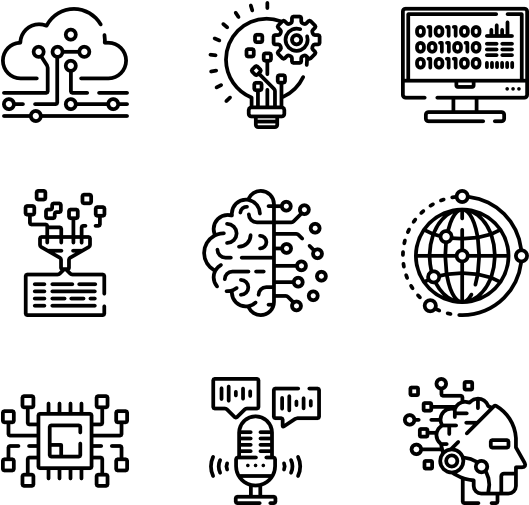 Training a NN is long, complex and sometimes confusing
- You don't want to use brute force and redo the training 20 times 
- Need visualization tools meanwhile the NN is being trained !
        Plot your loss curves !

Once your model is trained, check the loss curves before testing your network !!!

Workflow :
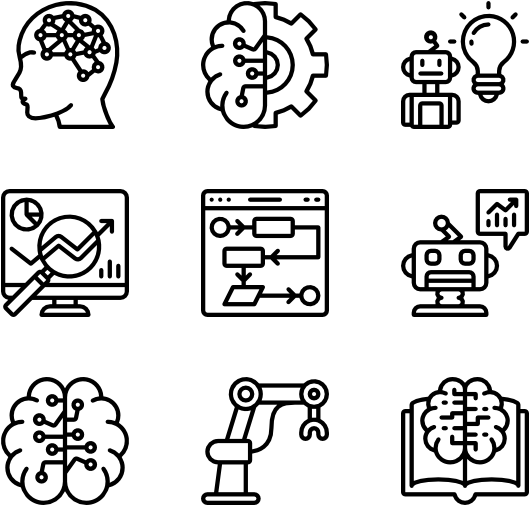 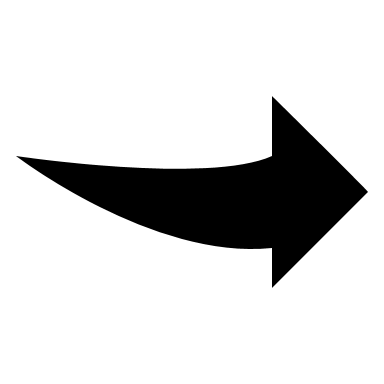 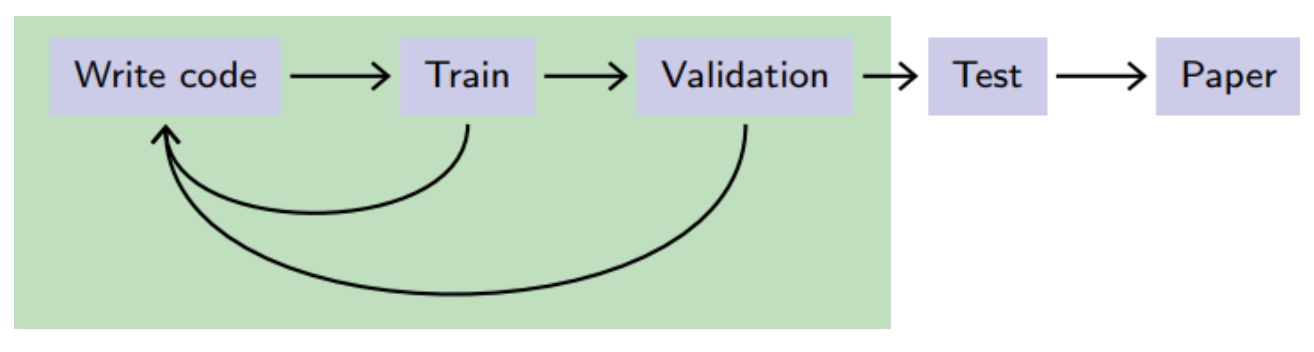 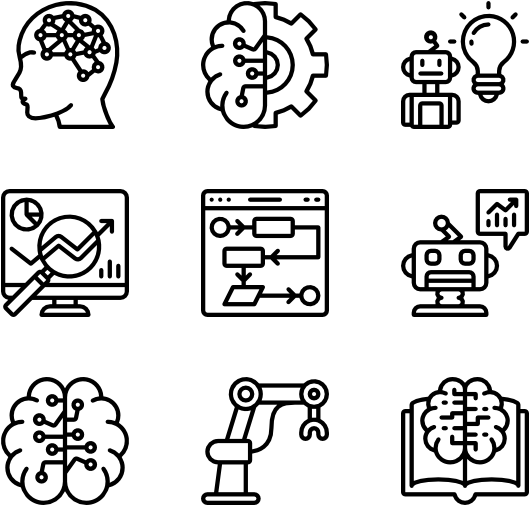 39/47
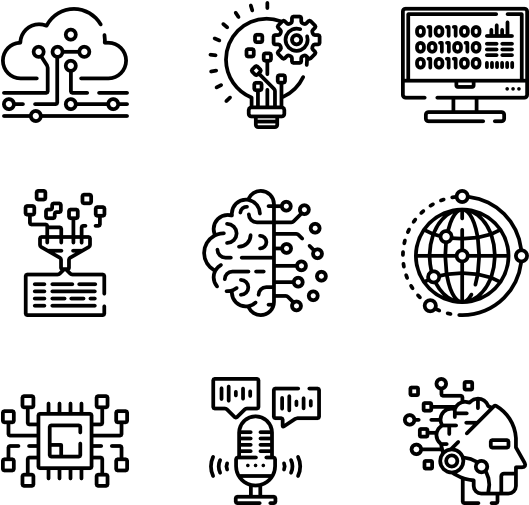 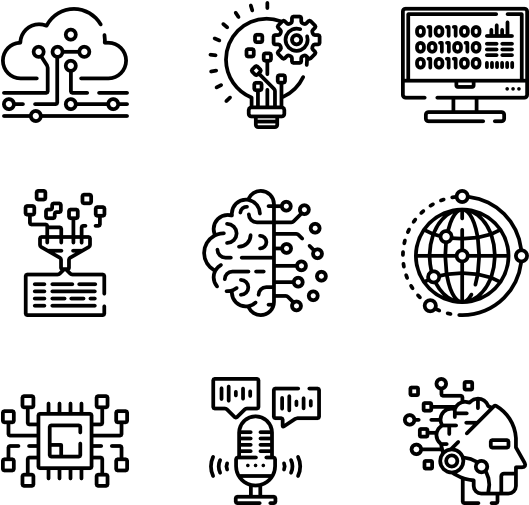 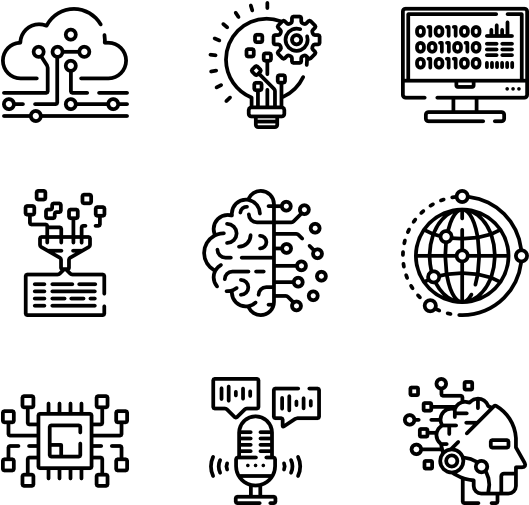 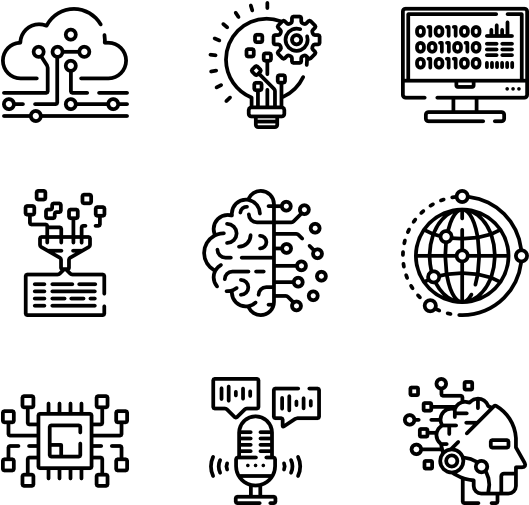 4) How to choose the loss function ?
4.1) Regression or classification ?
4.2) Interpretation of the loss
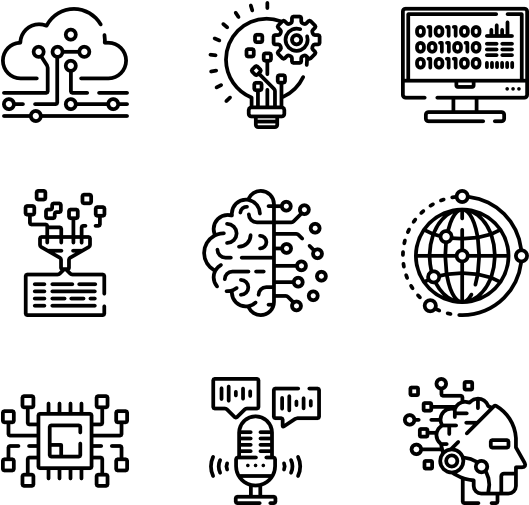 First problem : underfitting/overfitting (Jason Brownlee, 2019)
Problem : loss curves can go lower but halted prematurely
Problem : flat curve or noisy behavior of with high values
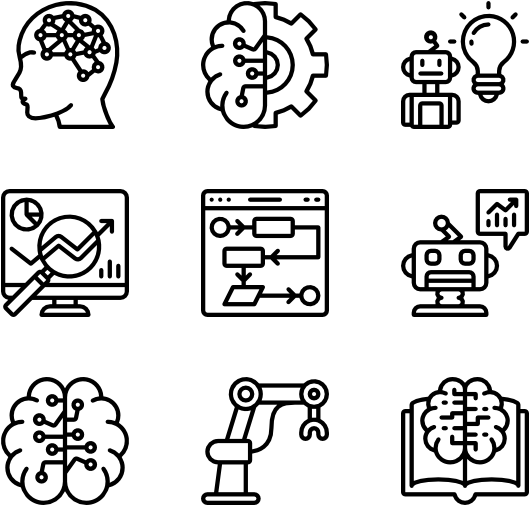 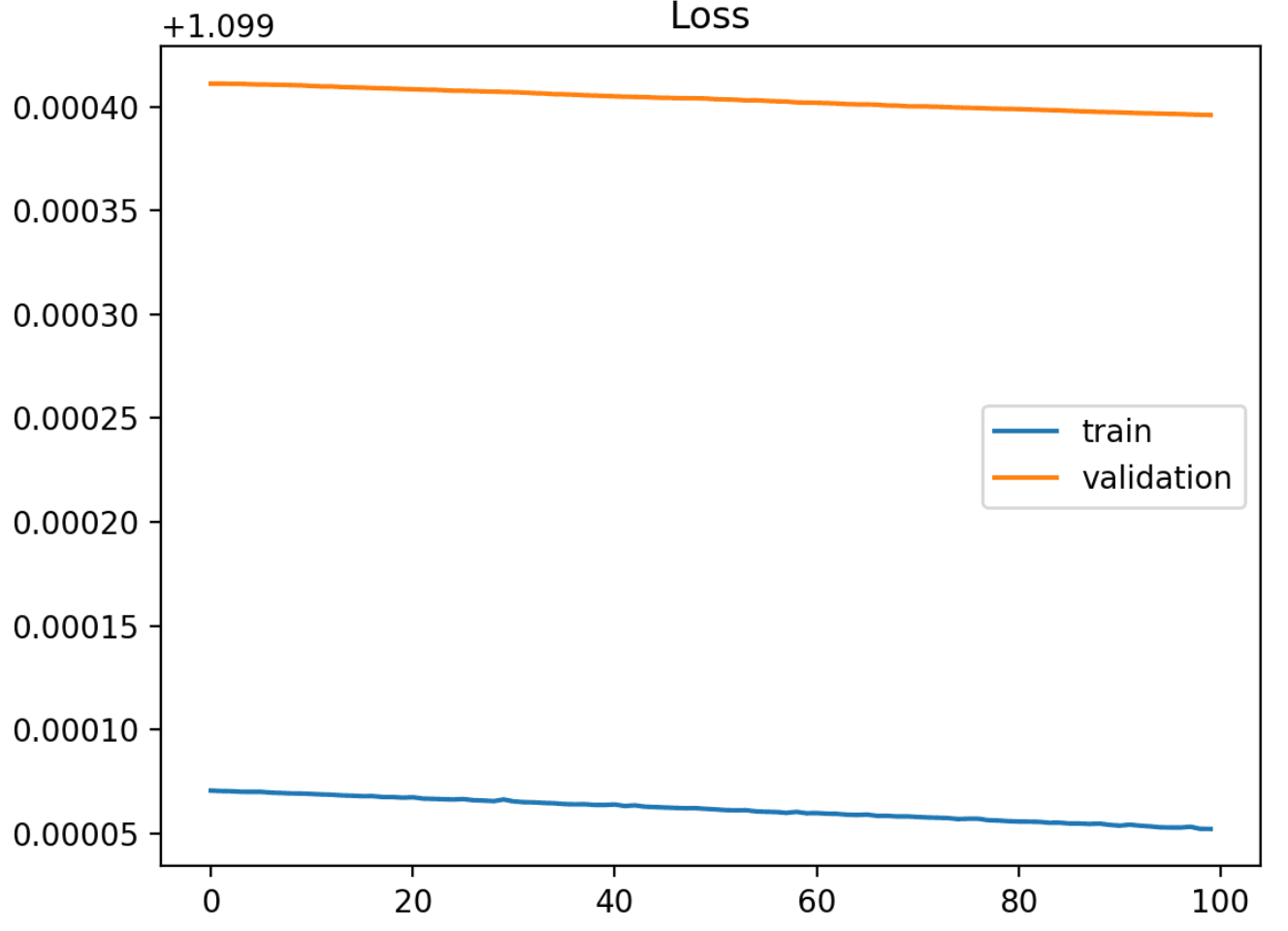 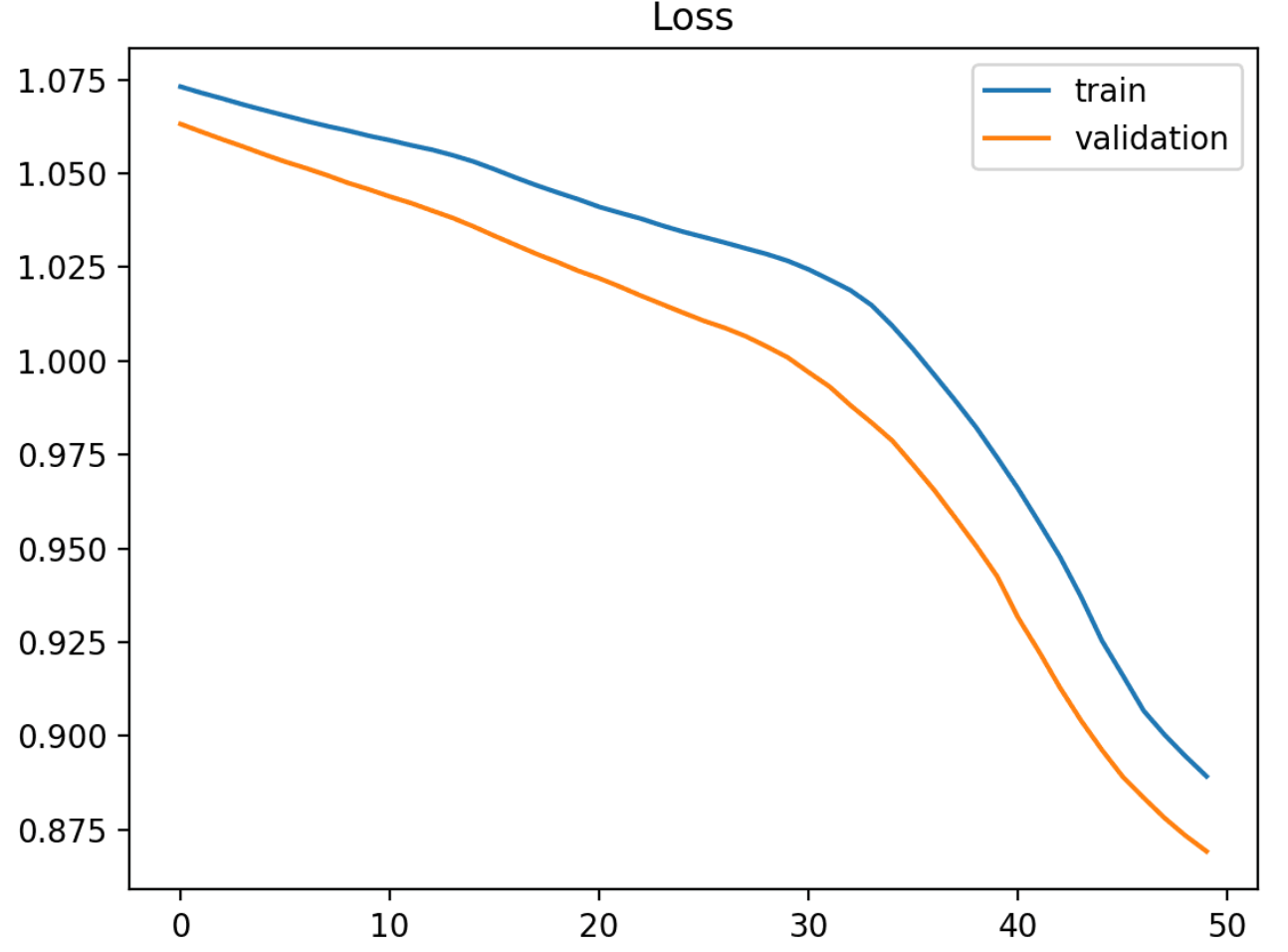 Loss
Loss
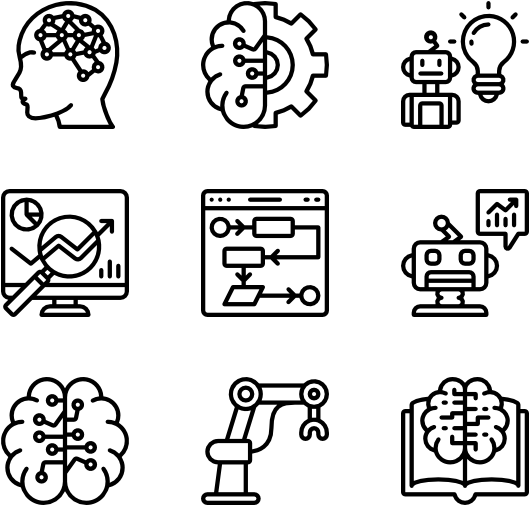 Epochs
Epochs
Solution(s) : 
- add more training steps
- increase the learning rate if the training is too long
Solution(s) : 
- add more data
- increase model capacity (more layers, etc..)
40/47
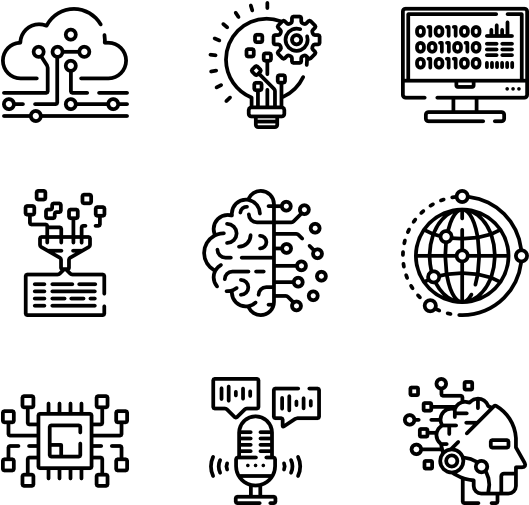 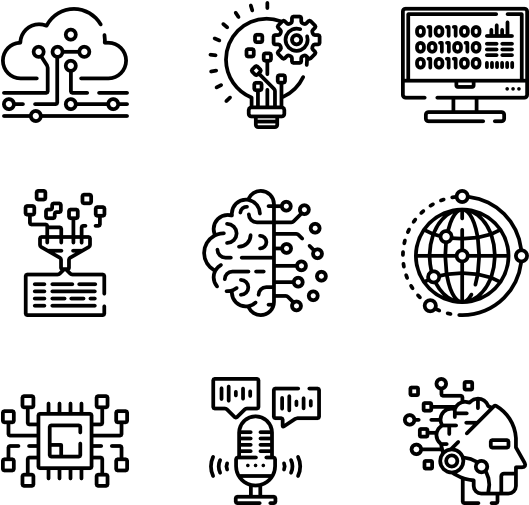 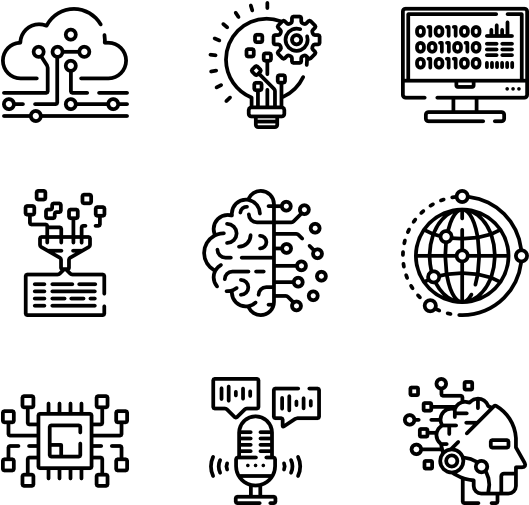 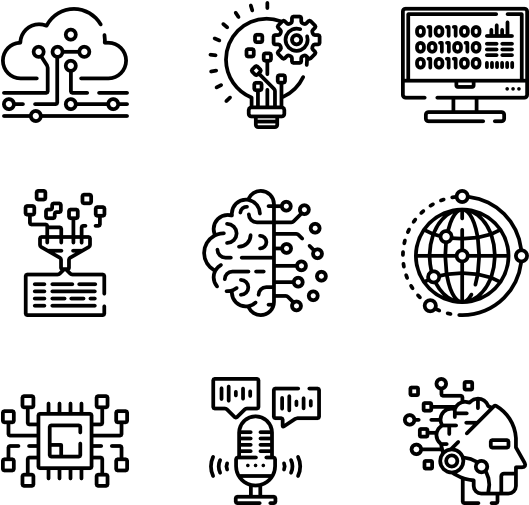 4) How to choose the loss function ?
4.1) Regression or classification ?
4.2) Interpretation of the loss
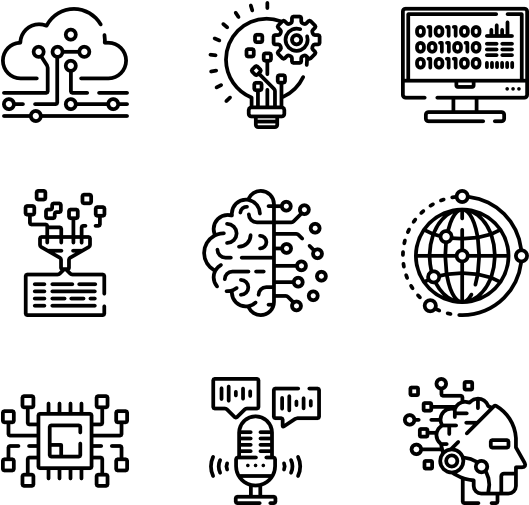 First problem : underfitting/overfitting (Jason Brownlee, 2019)
Problem : validation curve increases while training curve decreases
Problem : validation curve levels off while training curve decreases
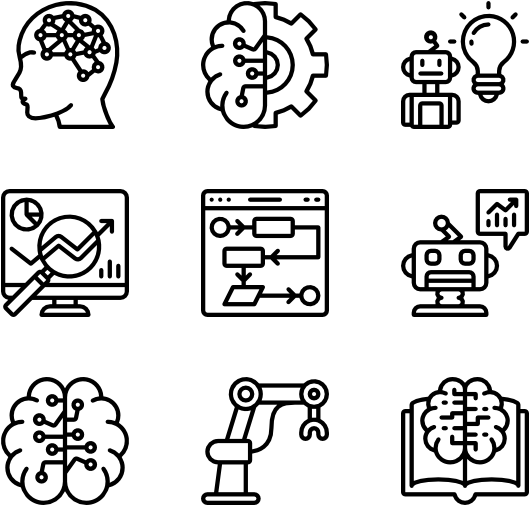 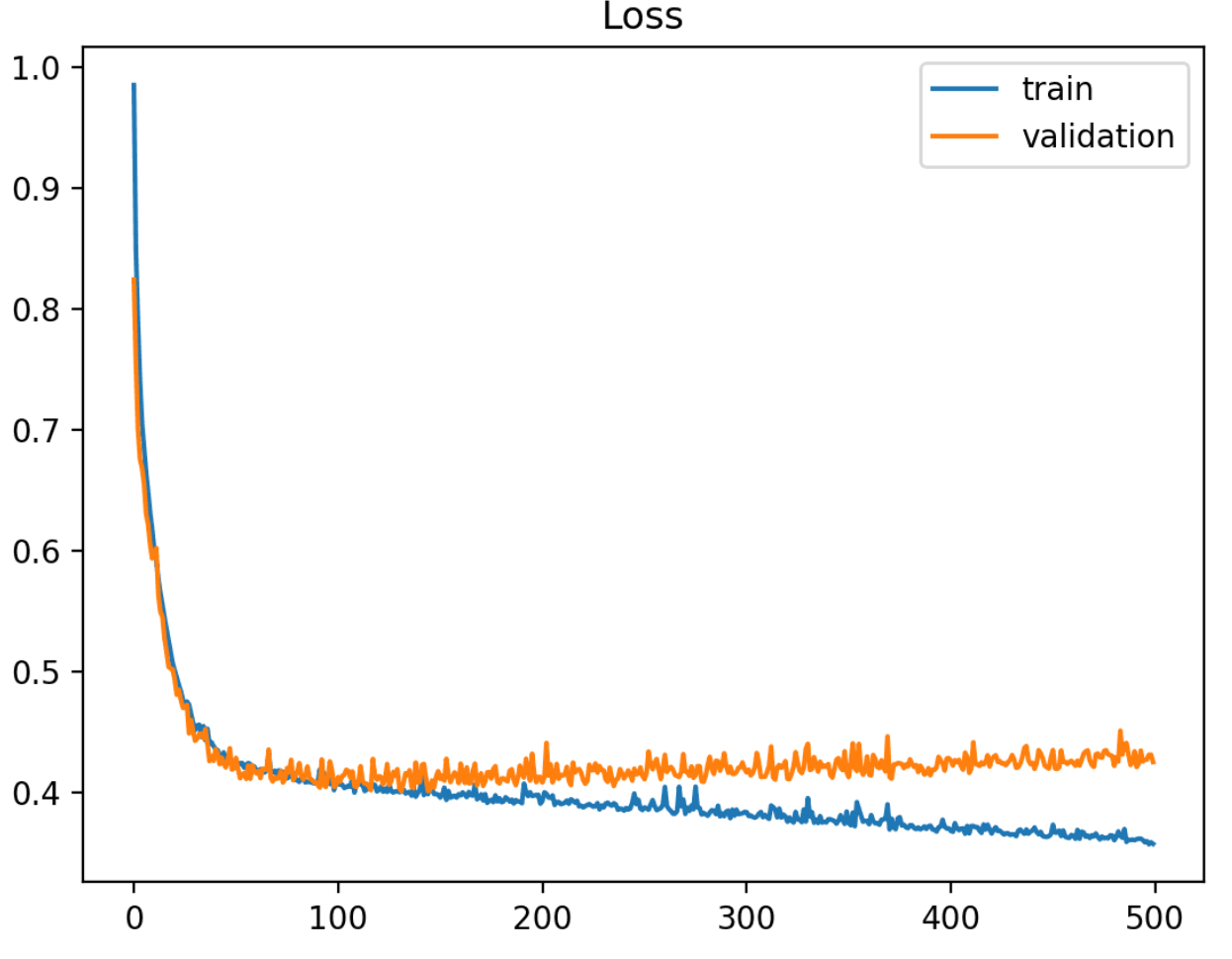 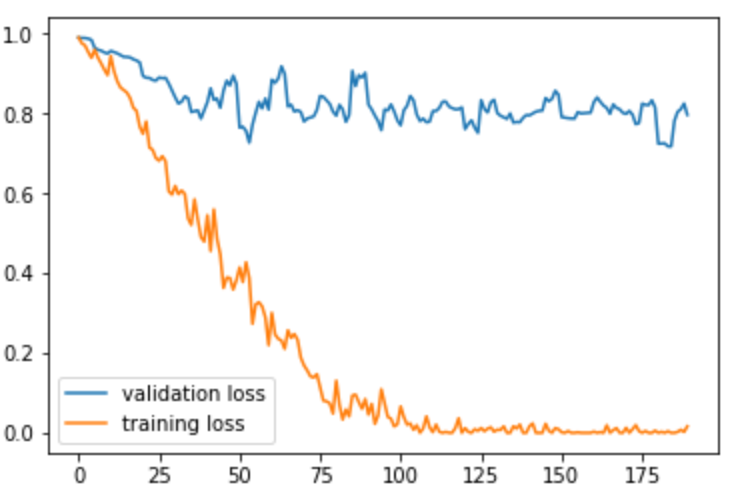 Loss
Loss
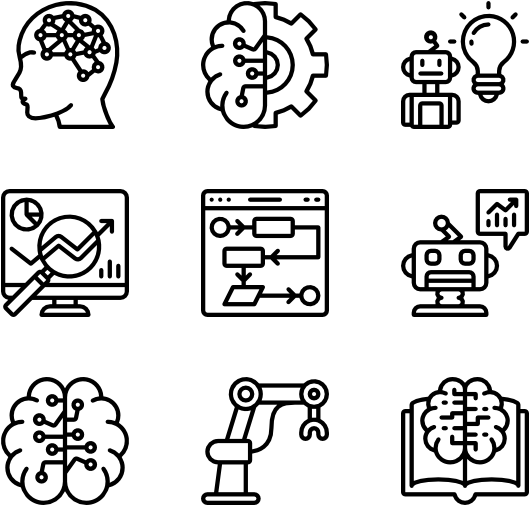 Epochs
Epochs
Possible solution(s) : 
- collect more data (in case of memorization)
- change NN architecture
Possible solution(s) : 
- reduce model capacity (less layers, etc..)
- reduce the learning rate if NN learns too fast
41/47
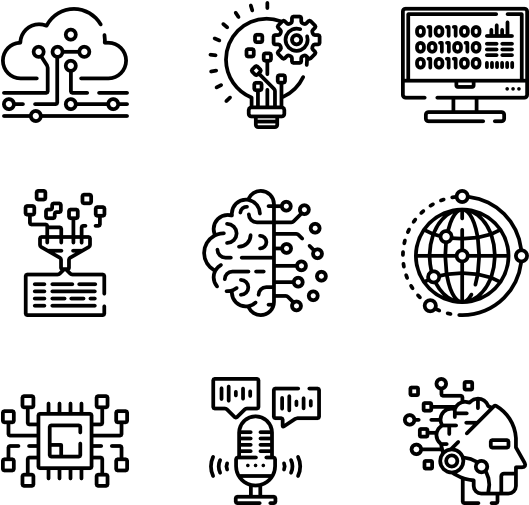 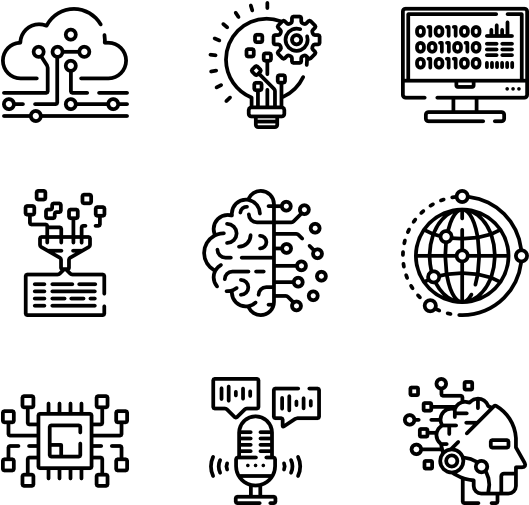 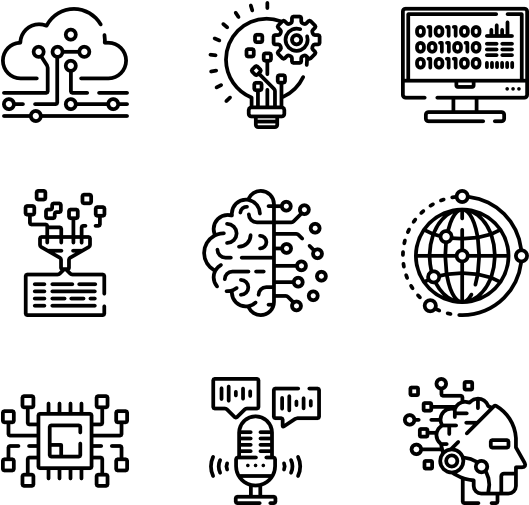 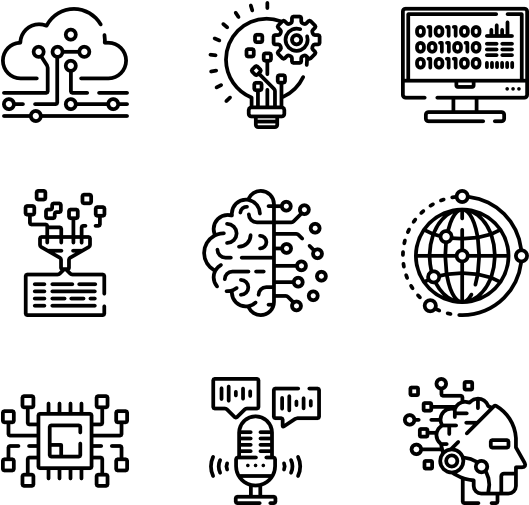 4) How to choose the loss function ?
4.1) Regression or classification ?
4.2) Interpretation of the loss
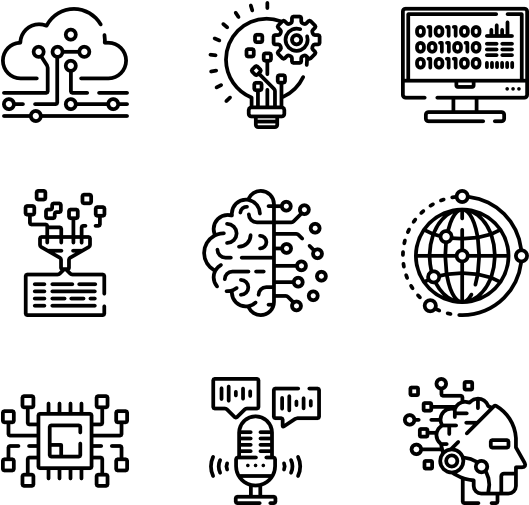 Second problem : unrepresentative training/validation dataset (Jason Brownlee, 2019)
Problem : both losses show improvement but a large gap remains
Problem : training loss smoothly decreases while the validation loss oscillates "randomly"
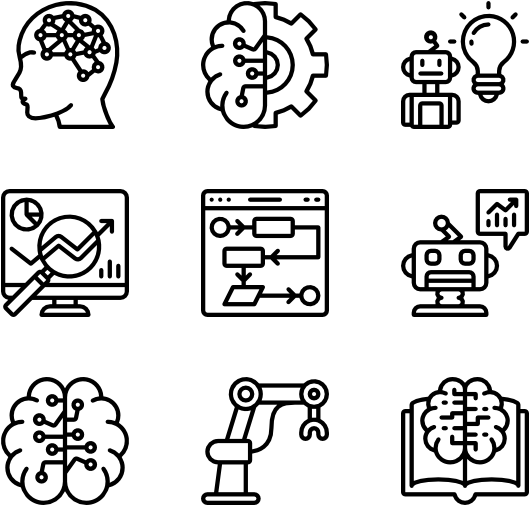 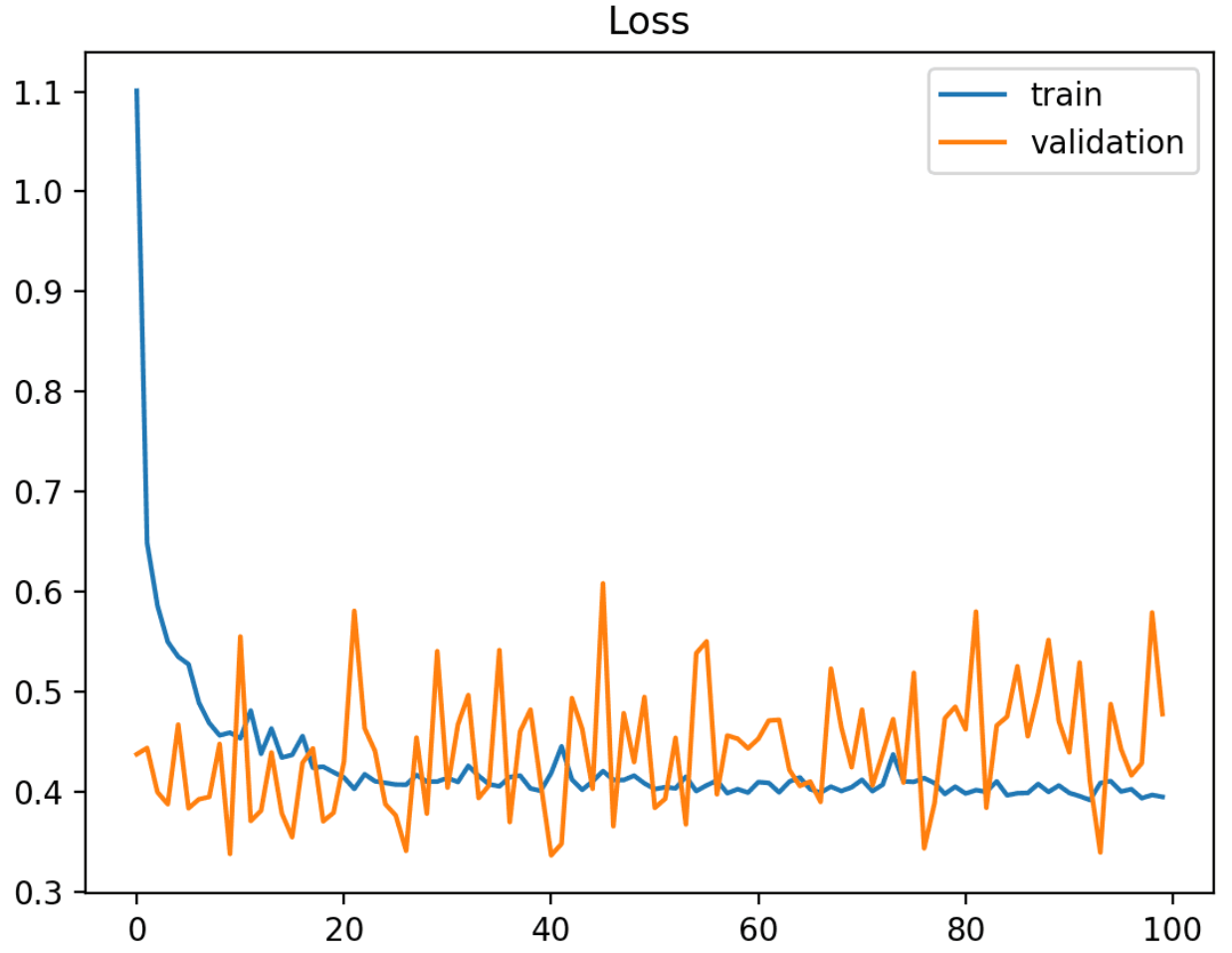 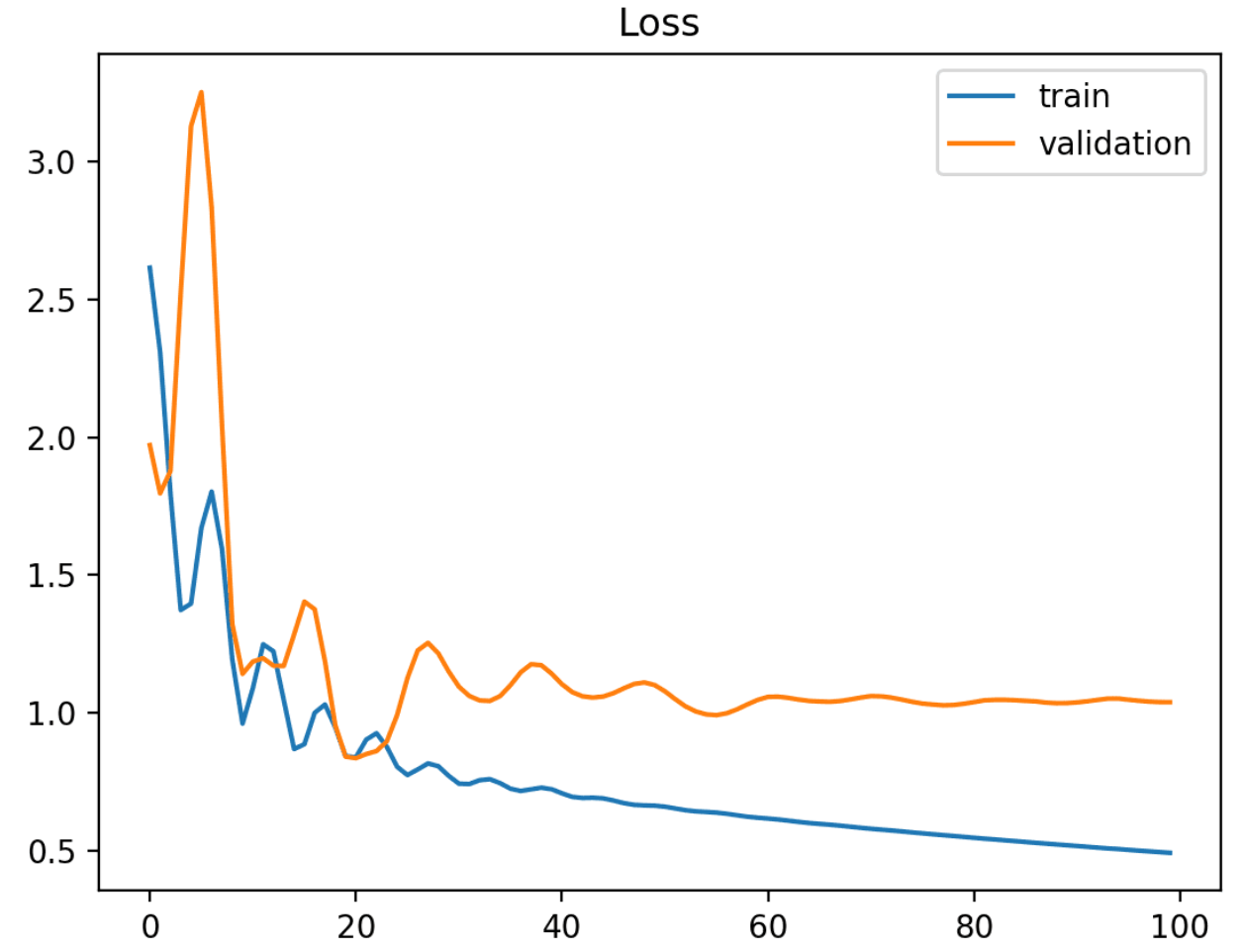 Loss
Loss
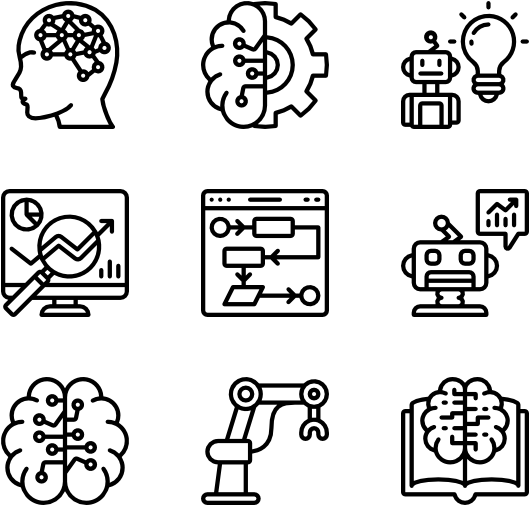 Epochs
Epochs
Solution(s) : 
- add more samples in the validation set
Solution(s) : 
- add more samples in the training set
42/47
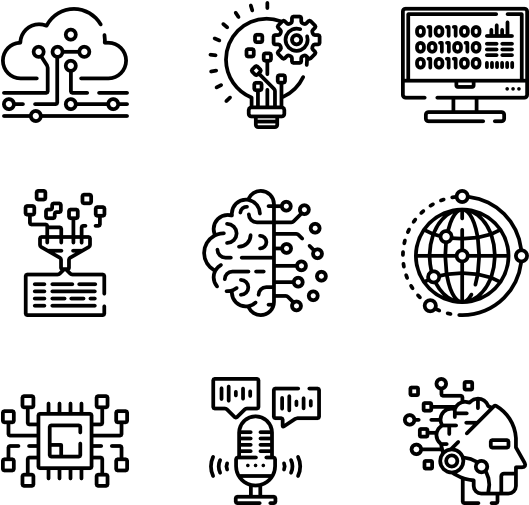 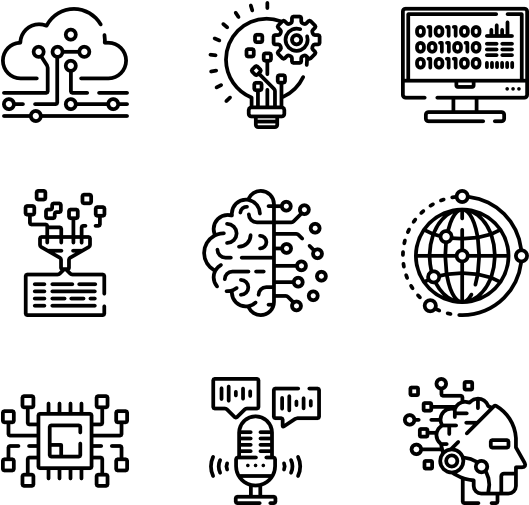 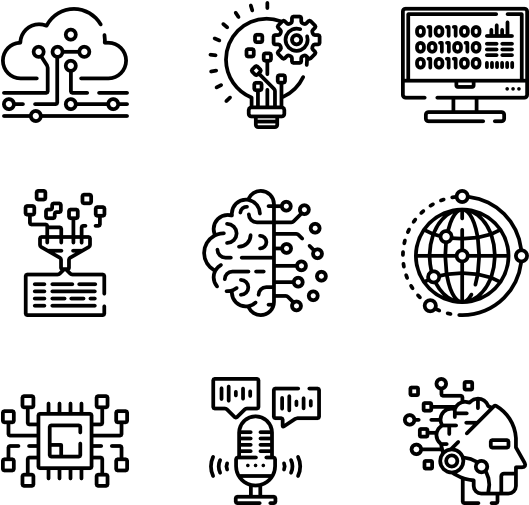 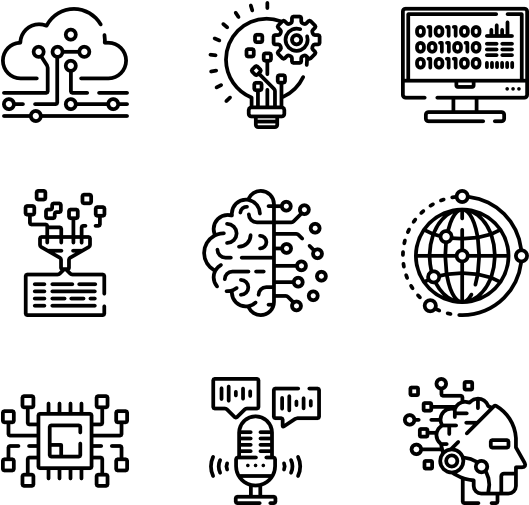 4) How to choose the loss function ?
4.1) Regression or classification ?
4.2) Interpretation of the loss
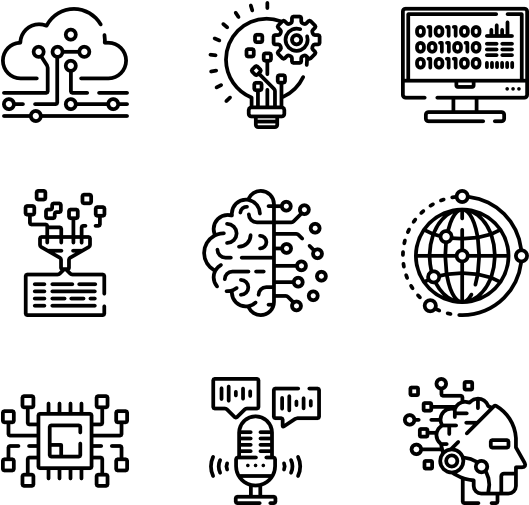 Third problem : too large momentum
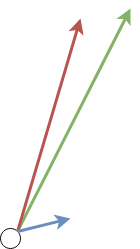 Problem : Training loss is increasing after some iterations!
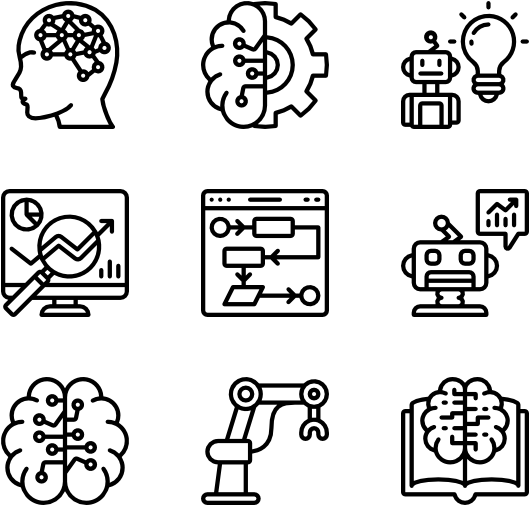 Momentum
Direction
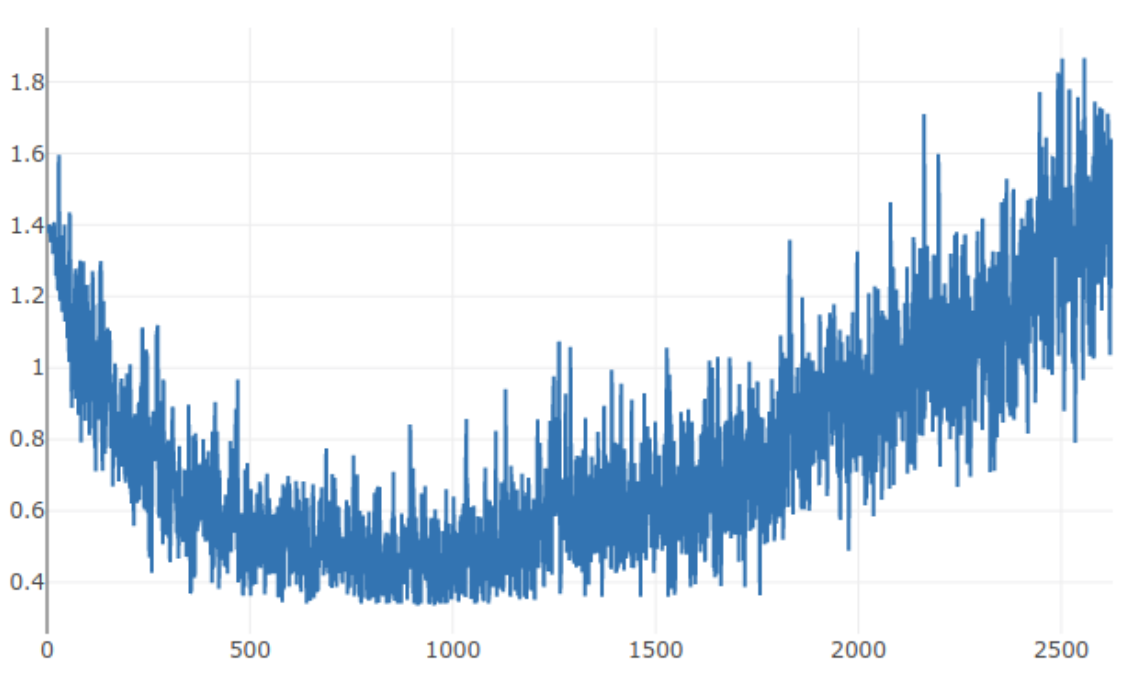 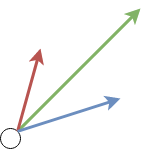 Momentum
Direction
Loss
Gradient
Gradient
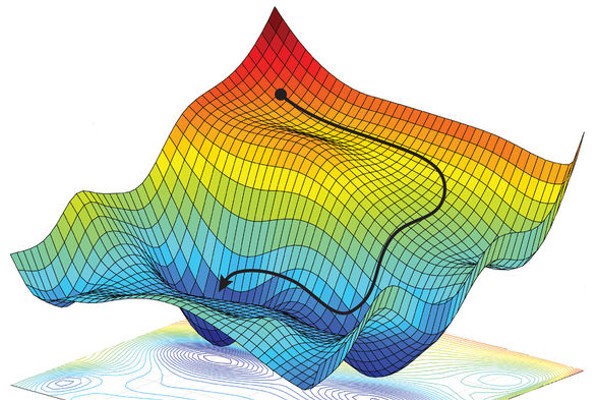 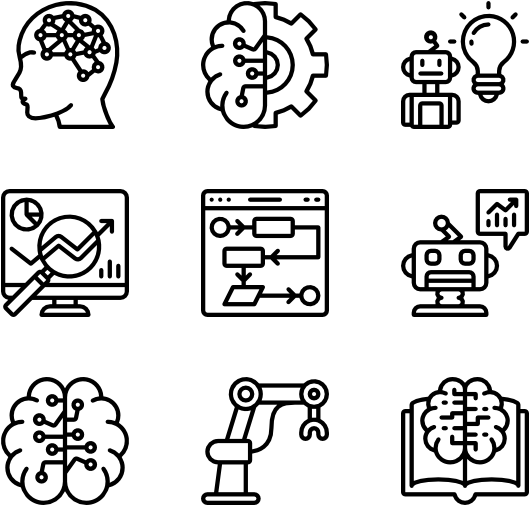 Iterations
Possible solution(s) : 
- use scheduling to reduce the learning rate or change the optimizer
- use another loss function (if possible)
43/47
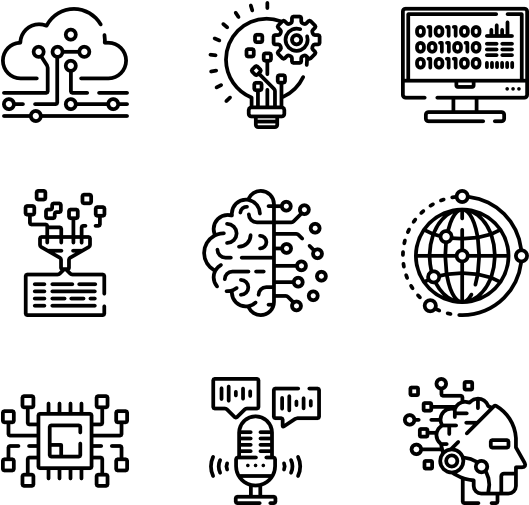 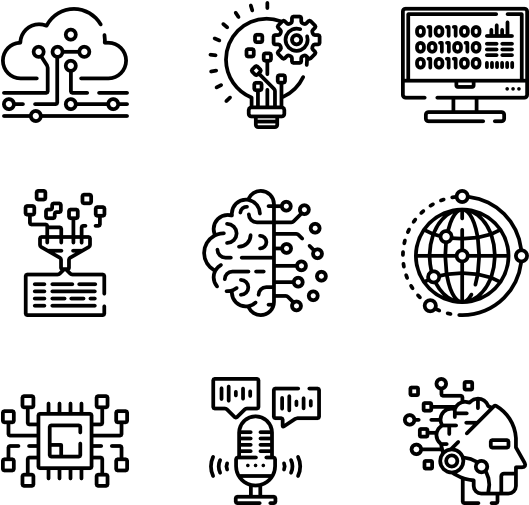 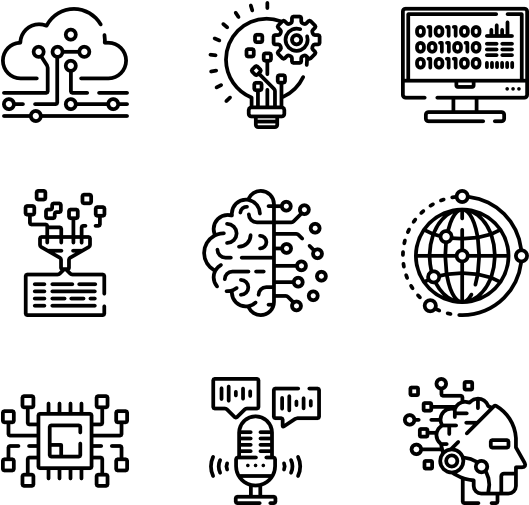 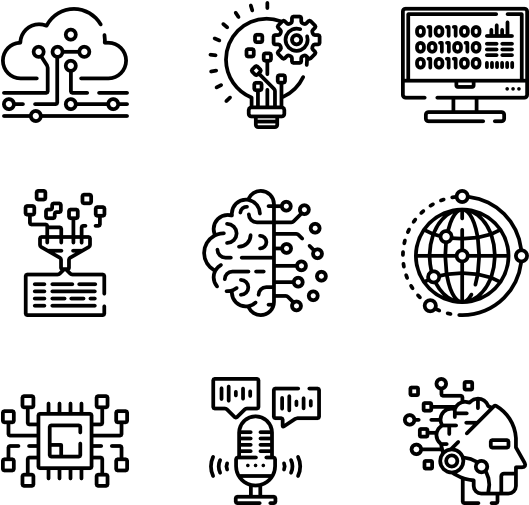 4) How to choose the loss function ?
4.1) Regression or classification ?
4.2) Interpretation of the loss
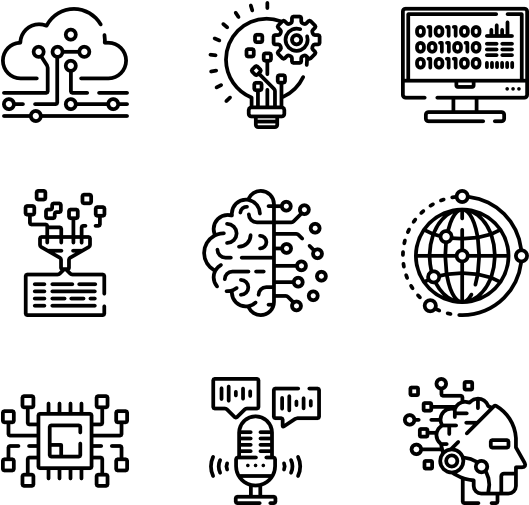 Comment : the (mini-)batch size is closely related to the learning rate
Identical learning rate, different batch sizes
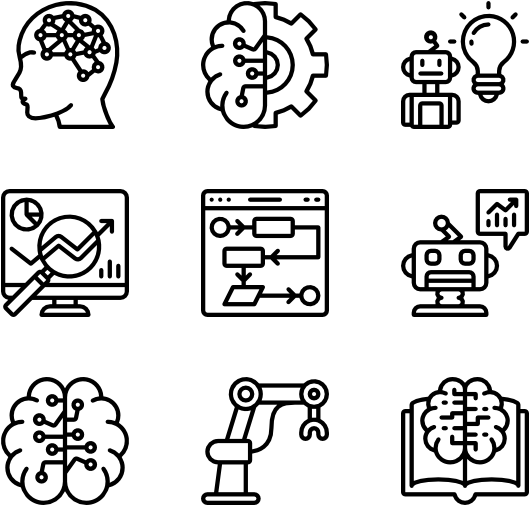 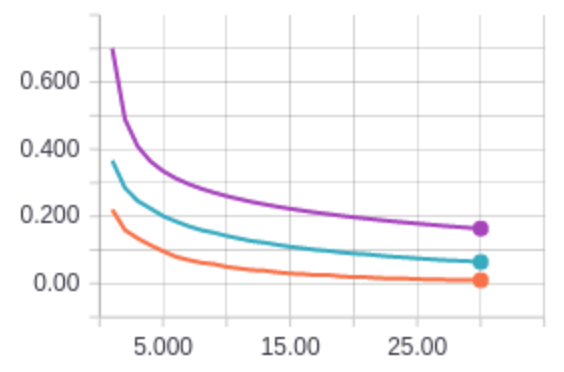 Batch size : 64
Batch size : 256
Batch size : 1024
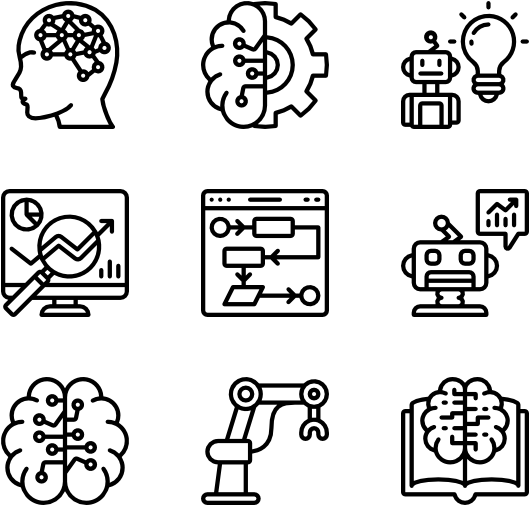 Naïve conclusion : increasing the batch size leads to worst results
44/47
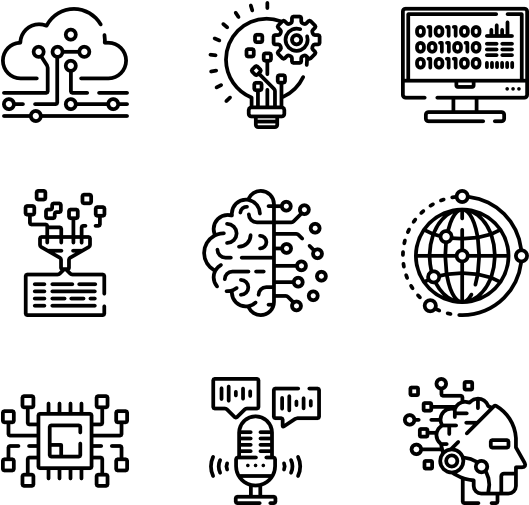 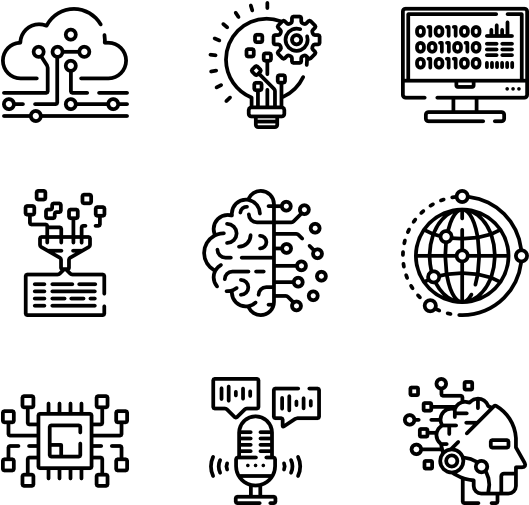 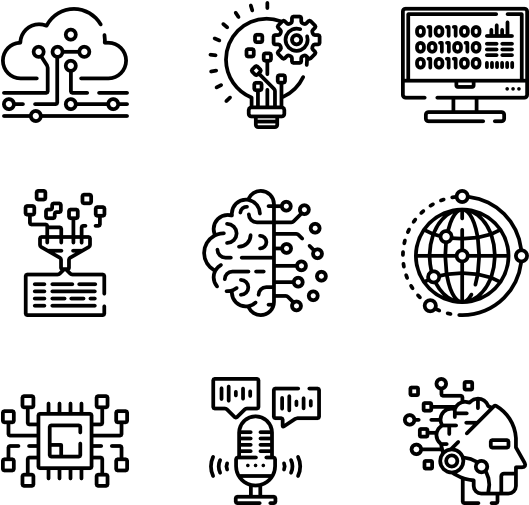 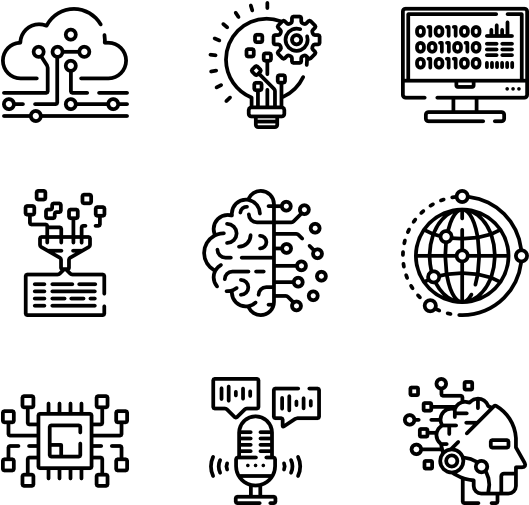 4) How to choose the loss function ?
4.1) Regression or classification ?
4.2) Interpretation of the loss
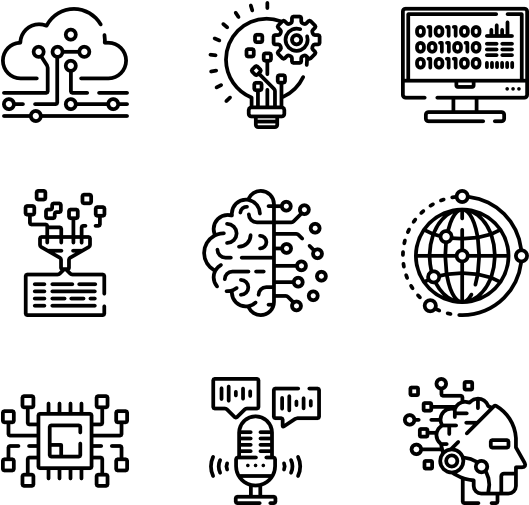 Comment : the (mini-)batch size is closely related to the learning rate
Different batch sizes AND learning rates
Identical learning rate, different batch sizes
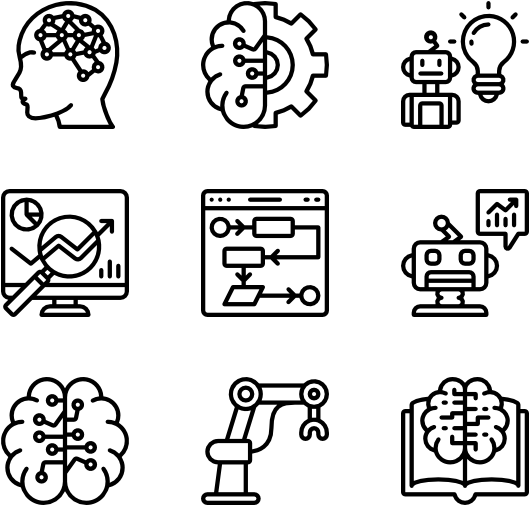 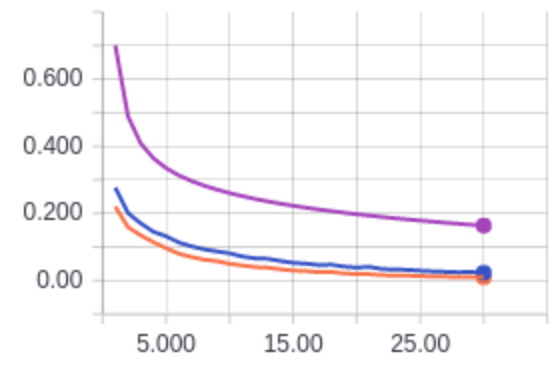 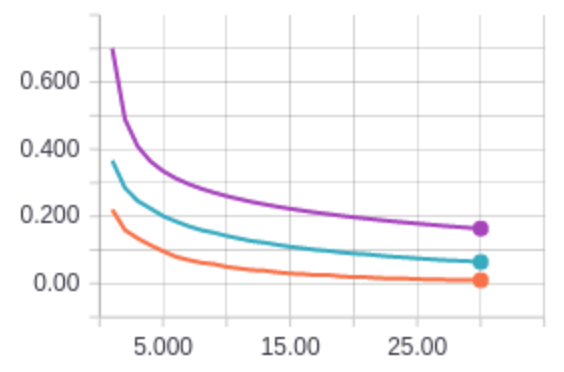 Batch size : 64
Batch size : 256
Batch size : 1024
Batch size : 64 | Learning rate : 0.01
Batch size : 1024 | Learning rate : 0.1
Batch size : 1024 | Learning rate : 0.01
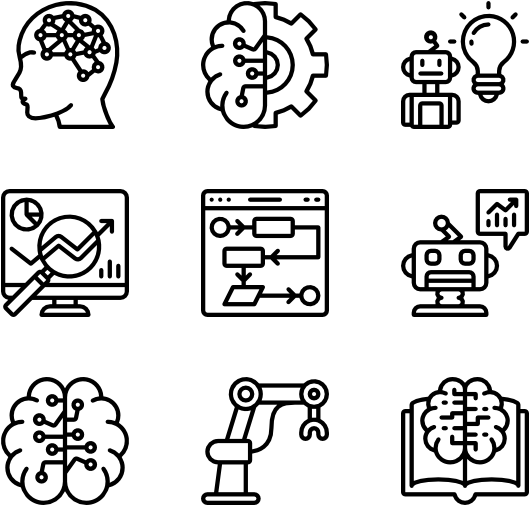 Correct conclusion : batch size and learning rate have to be adapted together !
Naïve conclusion : increasing the batch size leads to worst results
45/47
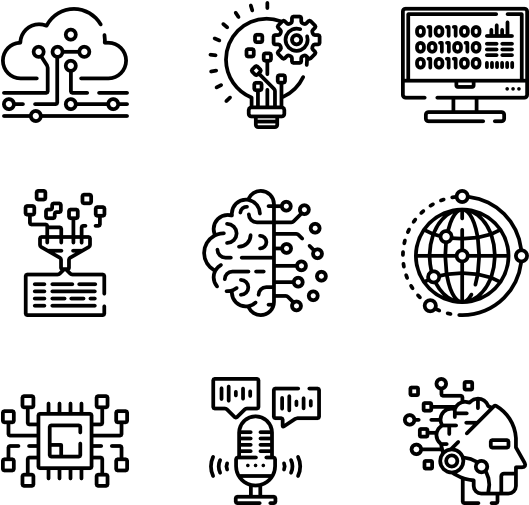 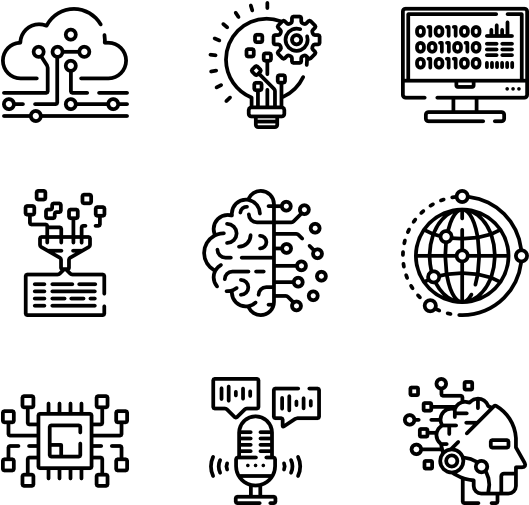 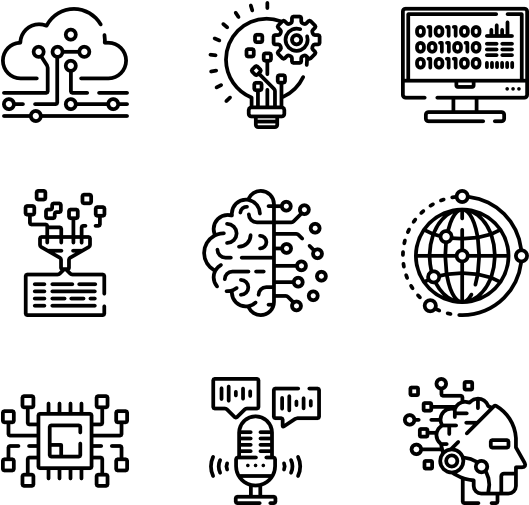 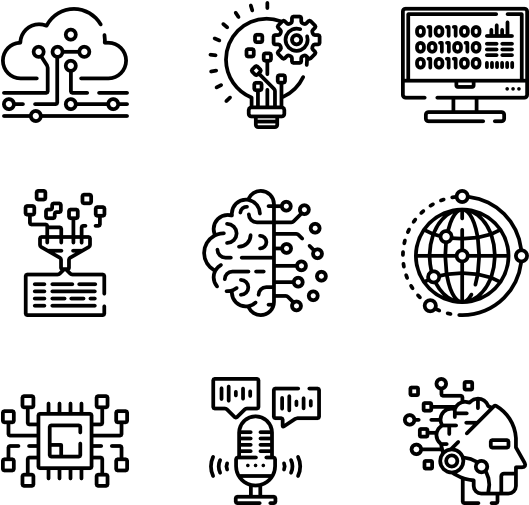 4) How to choose the loss function ?
4.1) Regression or classification ?
4.2) Interpretation of the loss
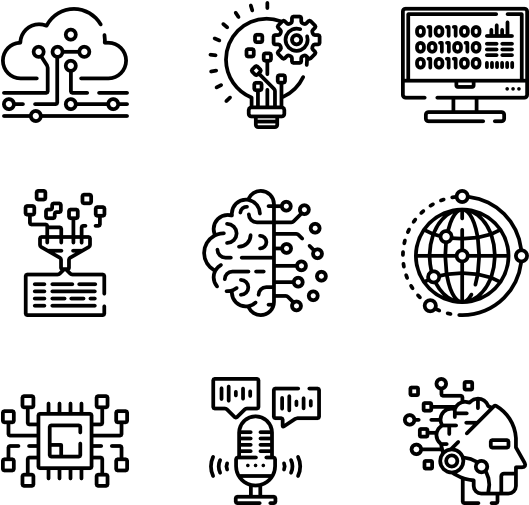 Most of the problems can be solved by simply looking at the loss curves !
- the examples shown should serve as a general rule
- depending on your architecture, lots of other things can go wrong 

You will not get it immediately
- understanding loss curves take time
- … and failures !

From "Amateurs" to "Advanced" :
- interpreting loss curves + adapting your NN training
- be comfortable with other architectures
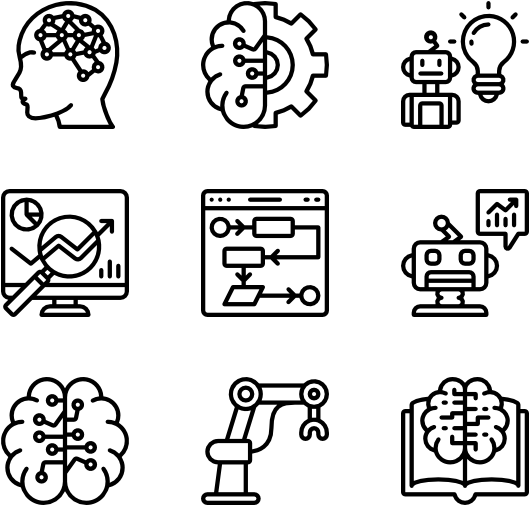 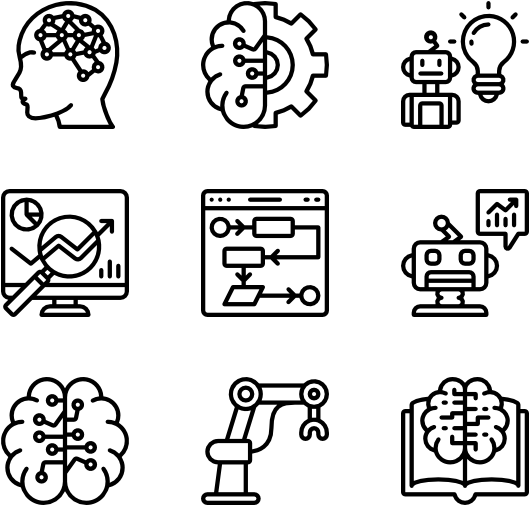 46/47
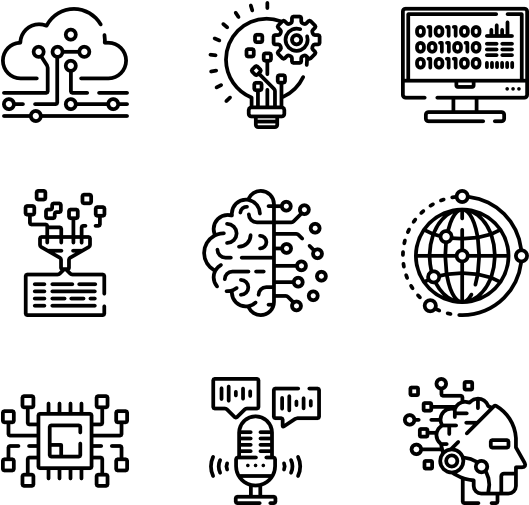 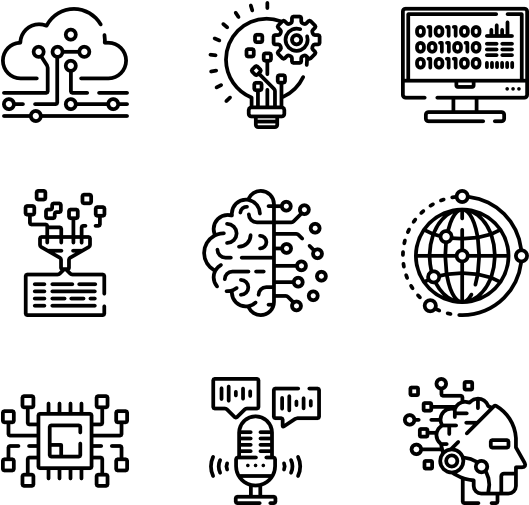 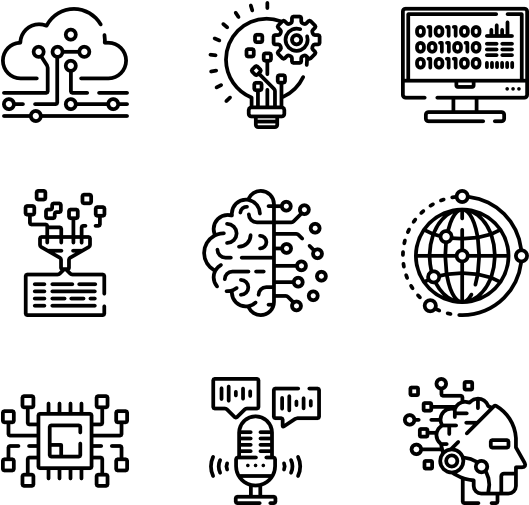 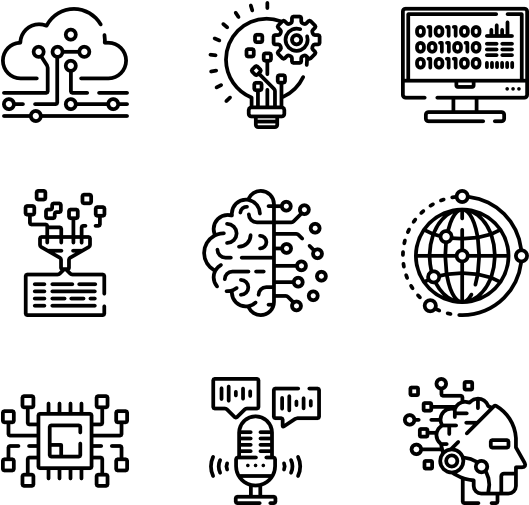 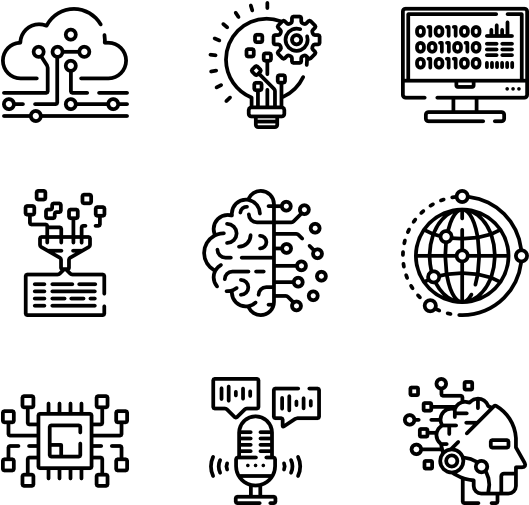 The deep learning jargon...
GradCAM
Batch size
Overfitting >< underfitting
Convolution layers
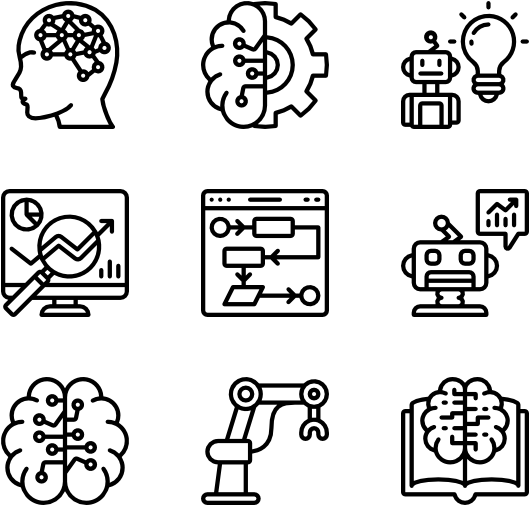 Pooling
Vanishing gradients
Loss function
Activation function
Transfer learning
RNN
Learning rate
Normalization
Optimizer
Transposed convolution
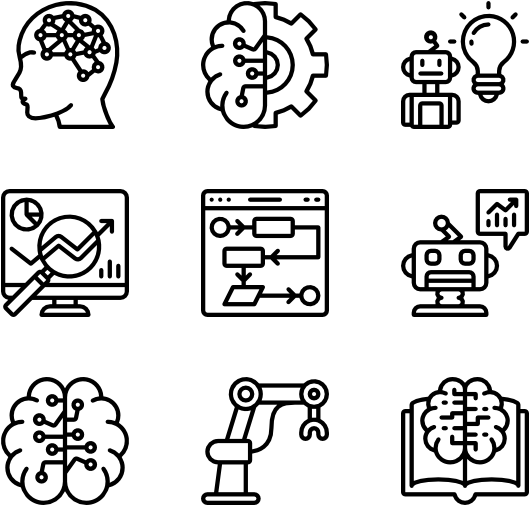 Backpropagation
Gradient descent
Fully-connected
ReLU
YOLO
Initialization
47/47
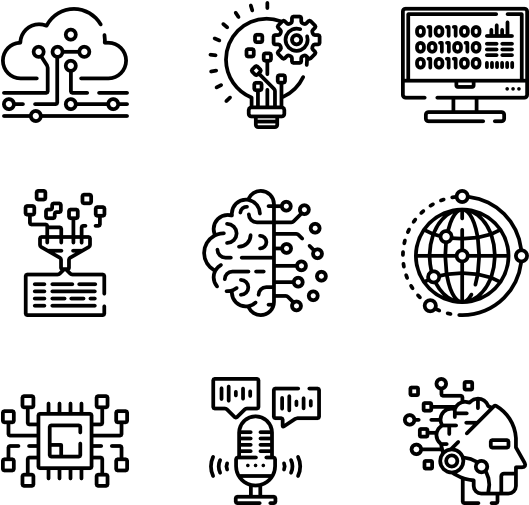 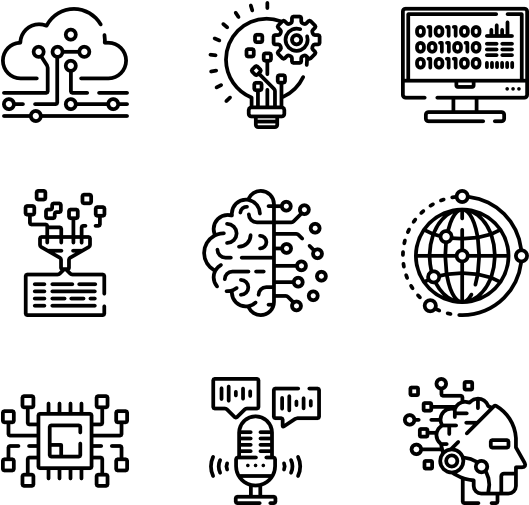 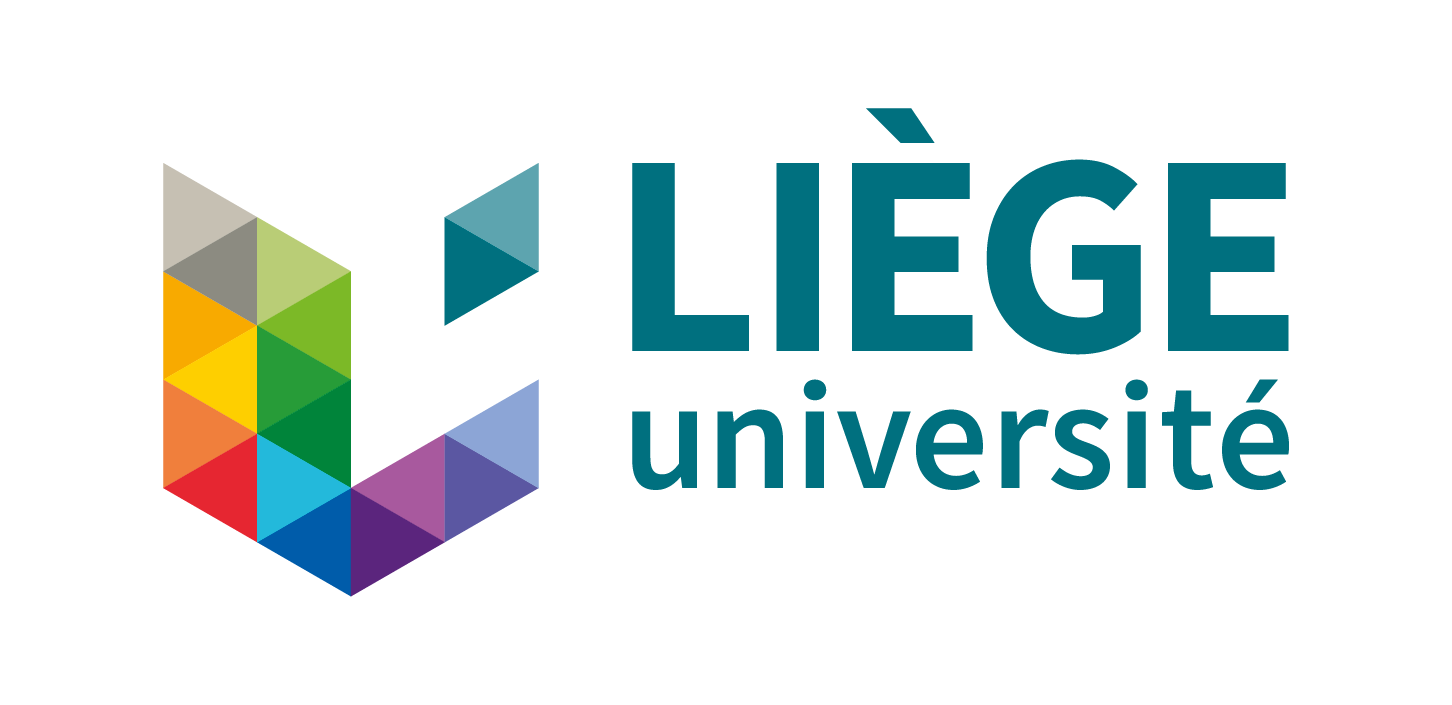 Course 2 : The end
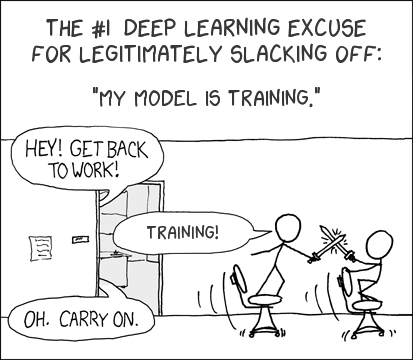 Vincent Boudart, PhD student
vboudart@uliege.be
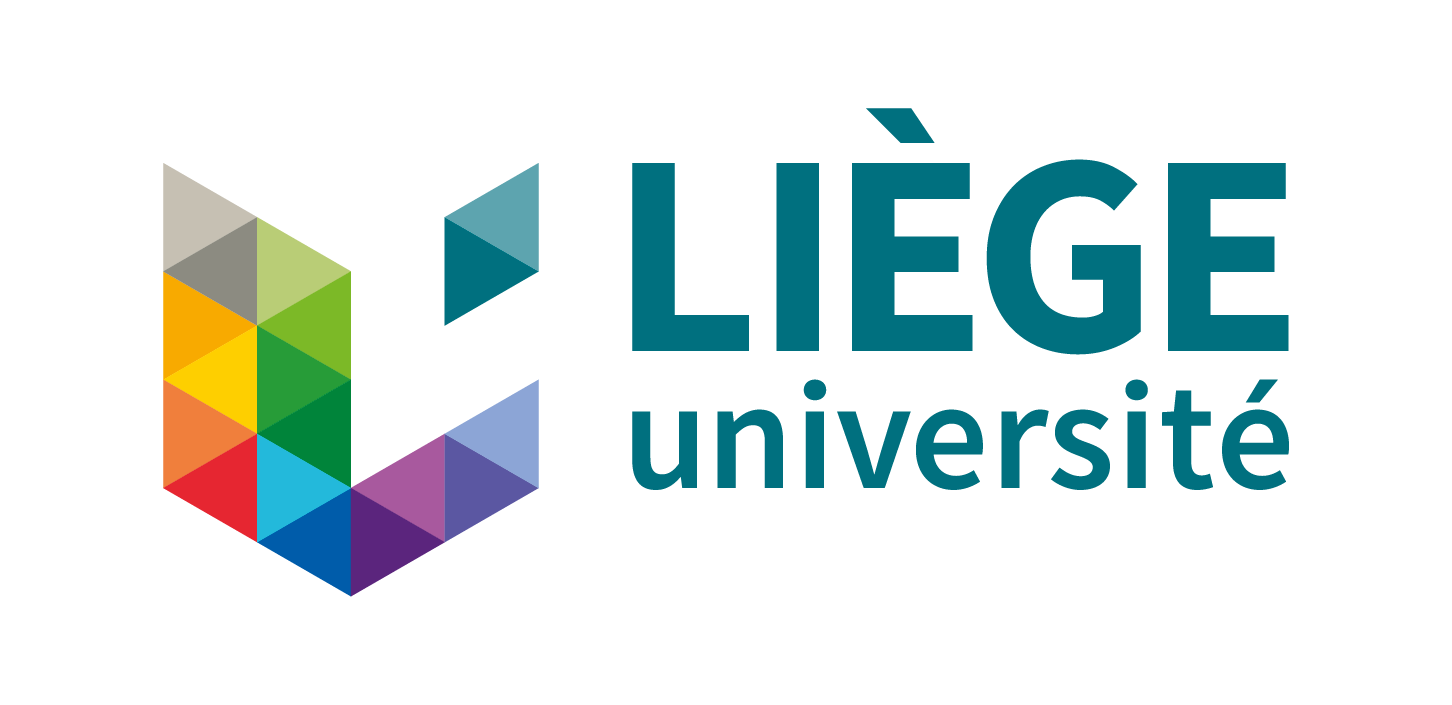 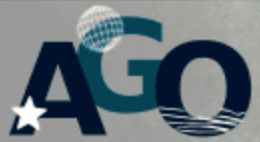 Deep Learning
Introduction & Basics
Vincent Boudart
PhD student
Course 3 : Table of contents
1) Why convolutional neural networks ?
2) How to build a CNN ?
    2.1) Parameters of a convolution
    2.2) Ingredients of a CNN
    2.3) How it really works
3) Going further with convolutions
    3.1) Skip connections
    3.2) Transposed convolutions
    3.3) Upsampling
    3.4) Dropout
4) Tips and tricks to train NN better
    4.1) Data augmentation 
    4.2) Transfer learning
5) More advanced networks
    5.1) Advanced convolutions 
    5.2) GANs and autoencoders
    5.3) Transformers
    5.4) Recurrent networks
1/47
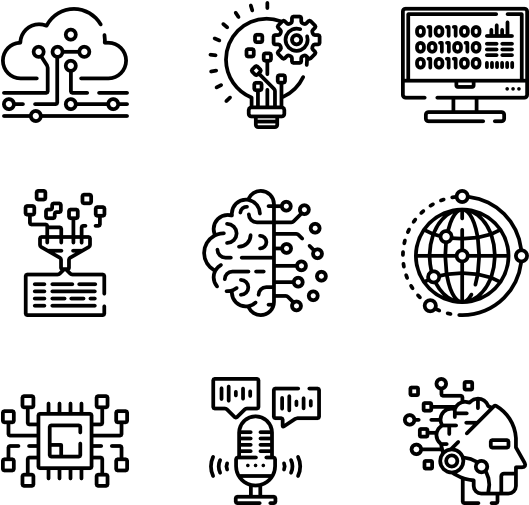 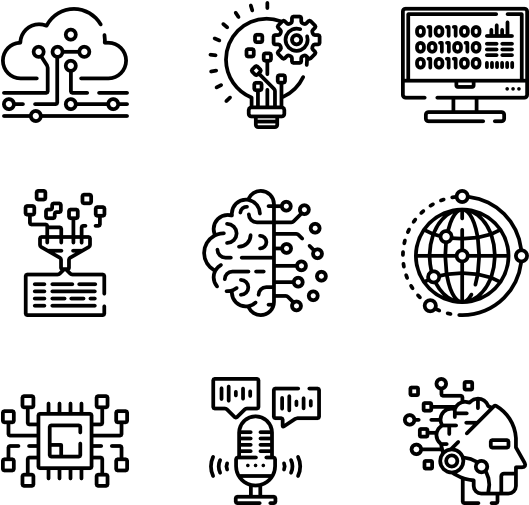 1) Why convolutional neural networks ?
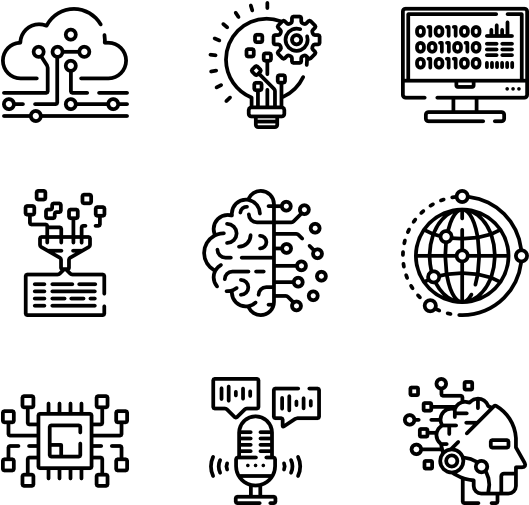 For the moment, we know how to process tabular data with the multi-layer perceptron 
In lots of domains, data are much different than values in a table
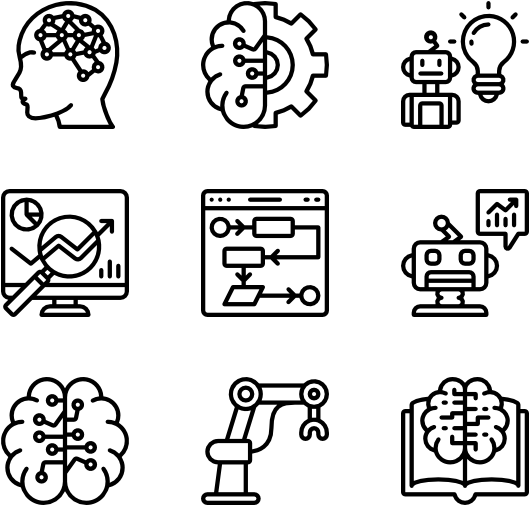 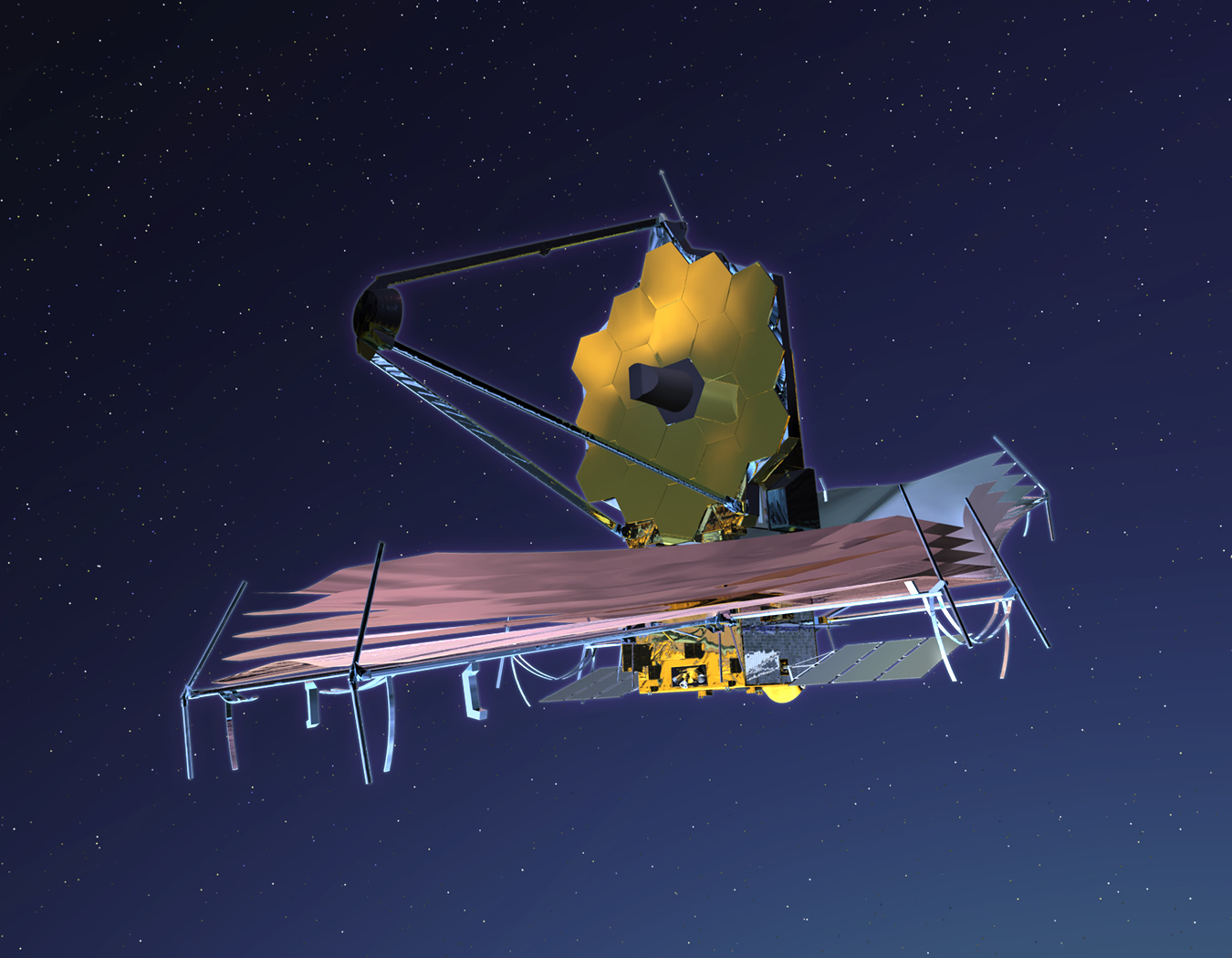 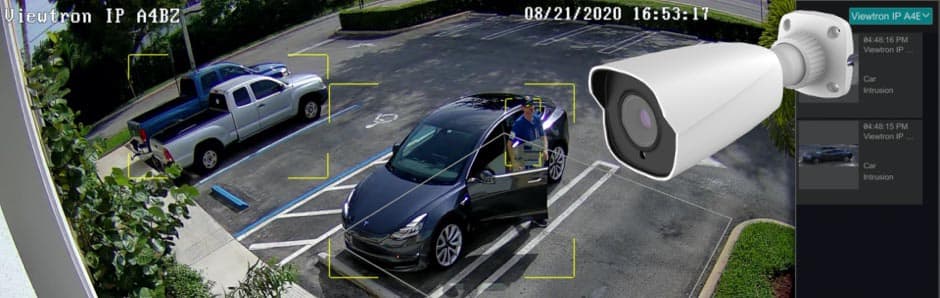 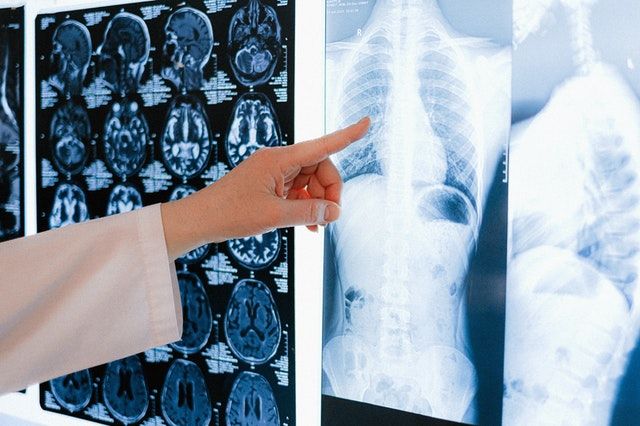 Security Camera
Telescopes
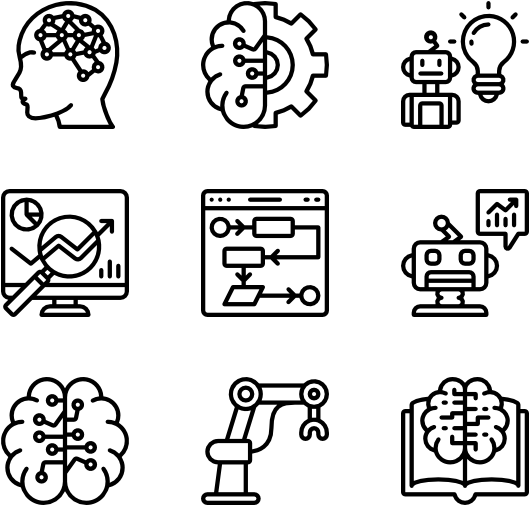 Medical diagnosis
2/47
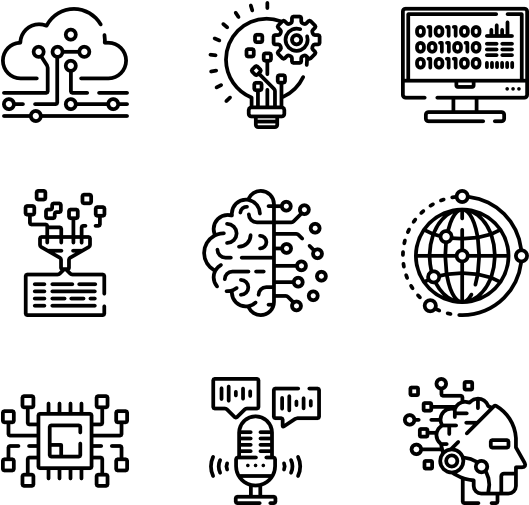 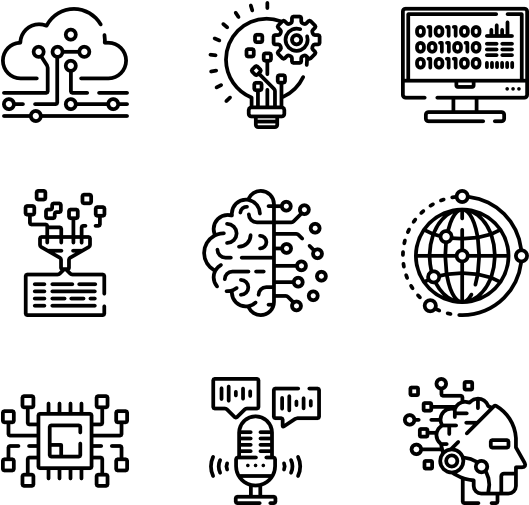 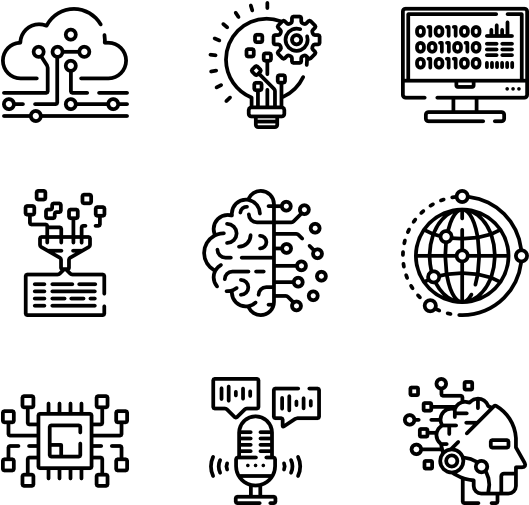 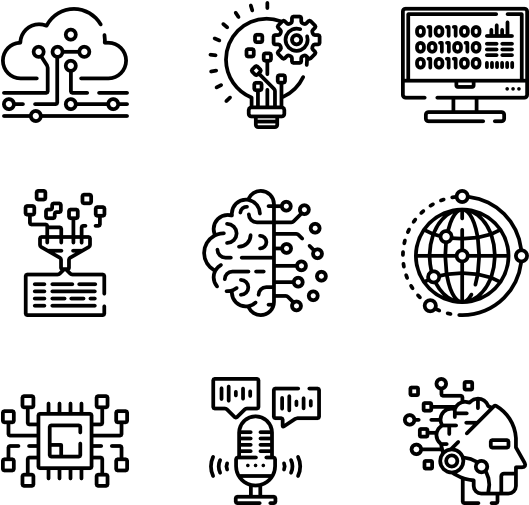 1) Why convolutional neural networks ?
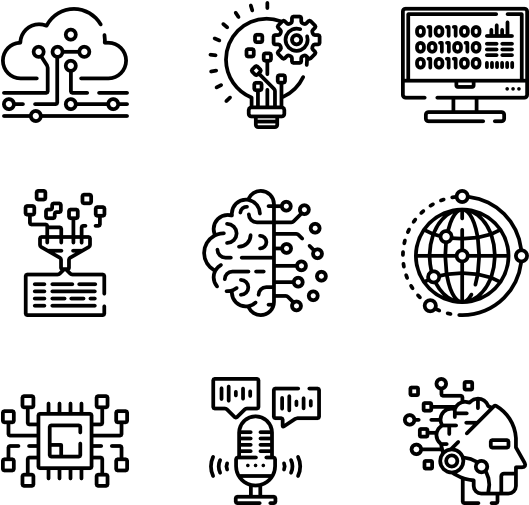 Can you process images with the multi-layer perceptron ? 

Let us consider Hubble images captured via the Advanced Camera for Surveys (ACS)
- High Resolution Channel : 1000 pixels square images
- Wide Field Channel : 4000 pixels square image

You can flatten the images to get 1 dimensional data
         millions of pixels leads to billions of parameters to train

(Might be ok for small images)
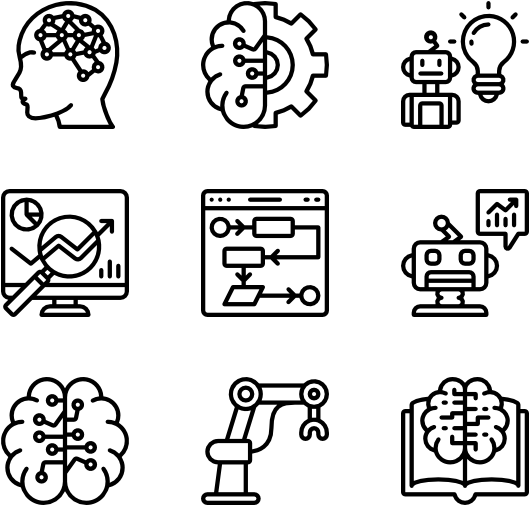 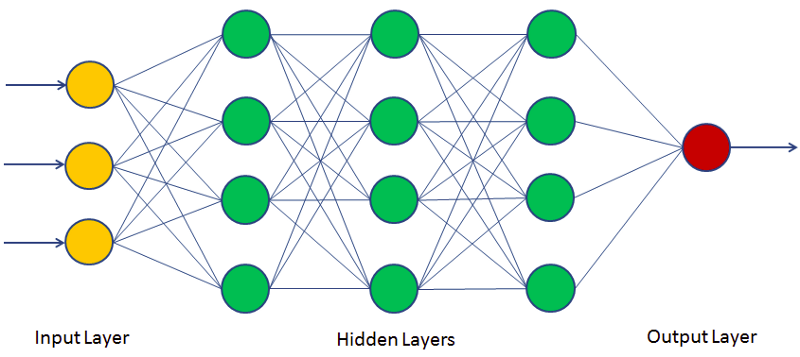 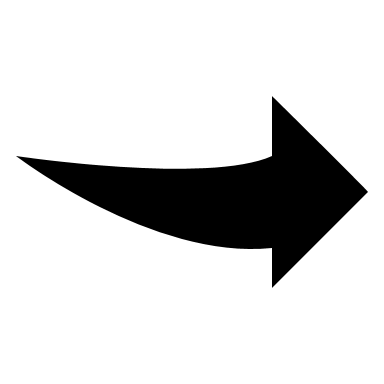 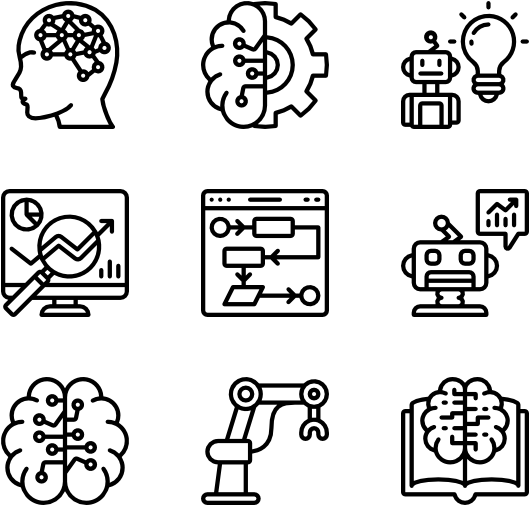 3/47
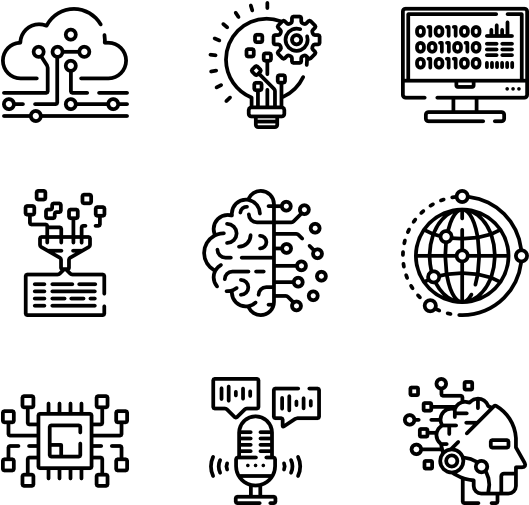 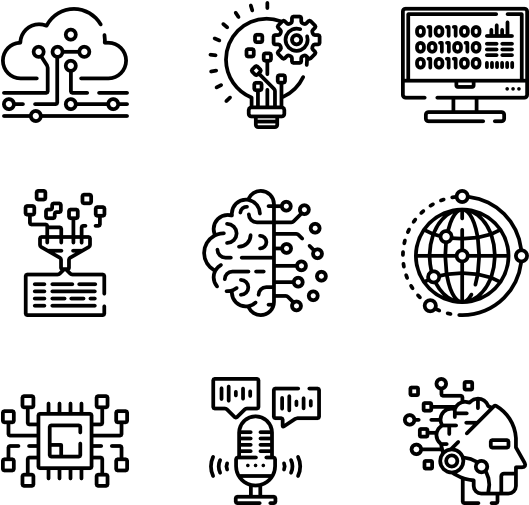 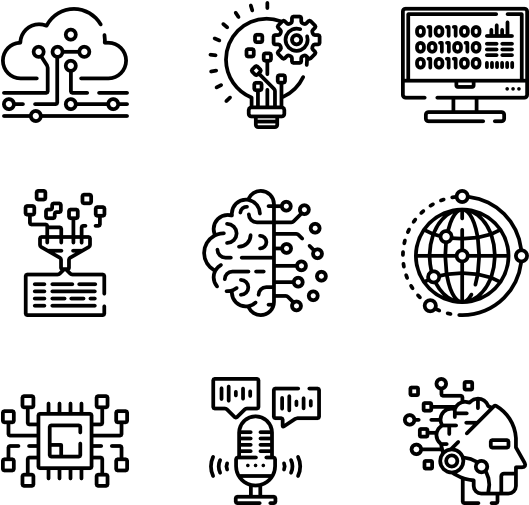 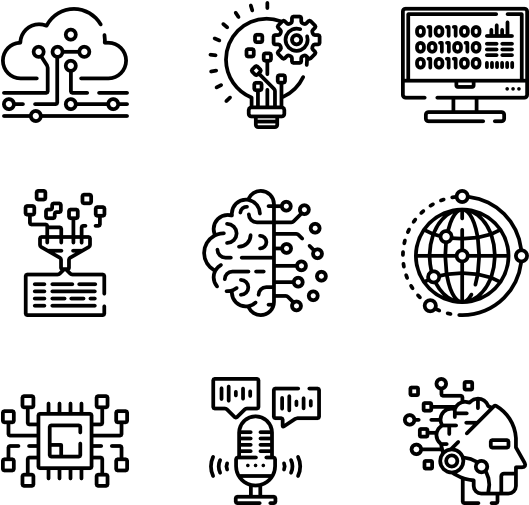 1) Why convolutional neural networks ?
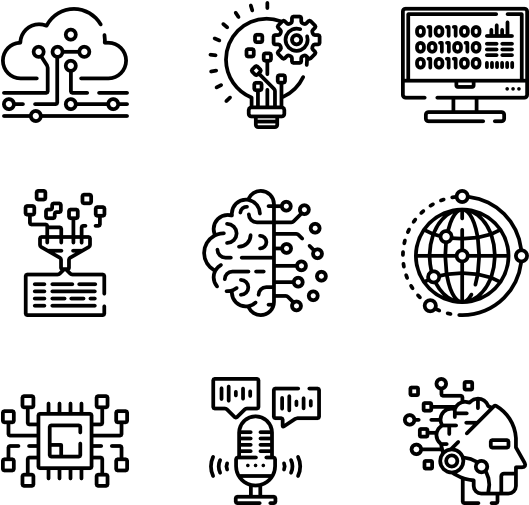 Why MLP is not a good idea to process images ?

Do we really need to connect all the pixels together ?
- No, resource consuming


How can you be sure your MLP detects what you want ?
- No visual information, even in the intermediate layers
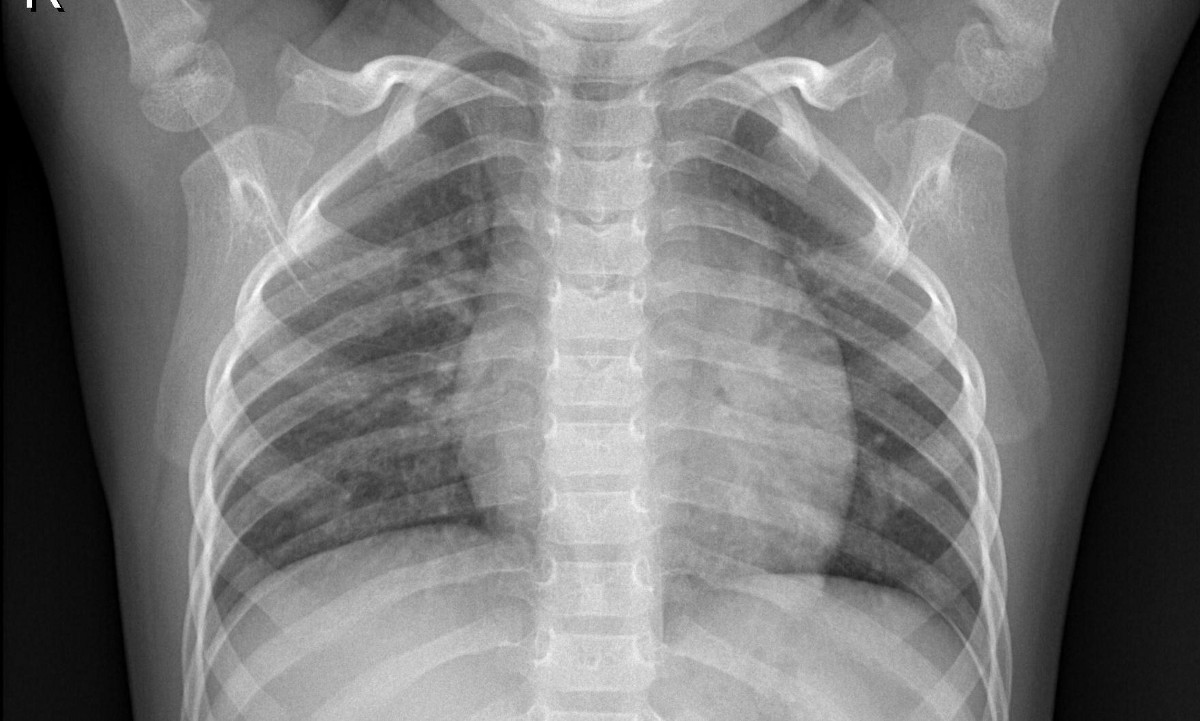 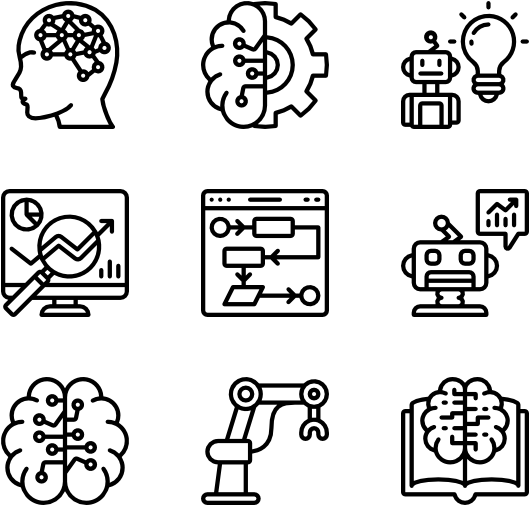 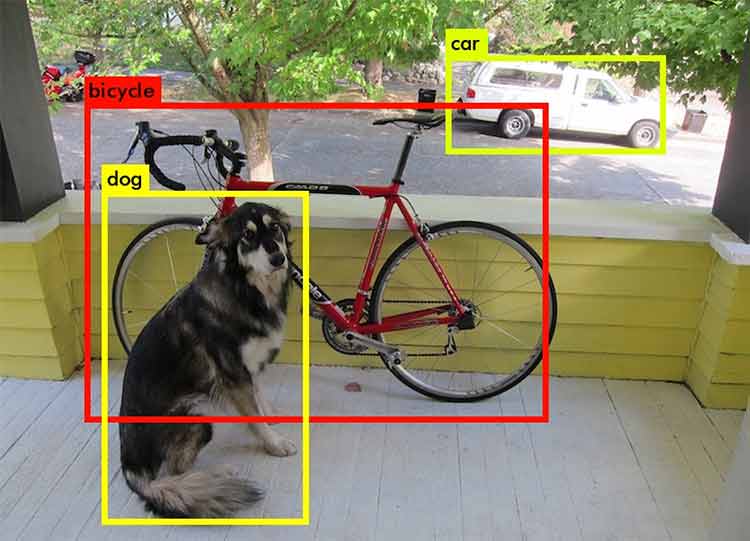 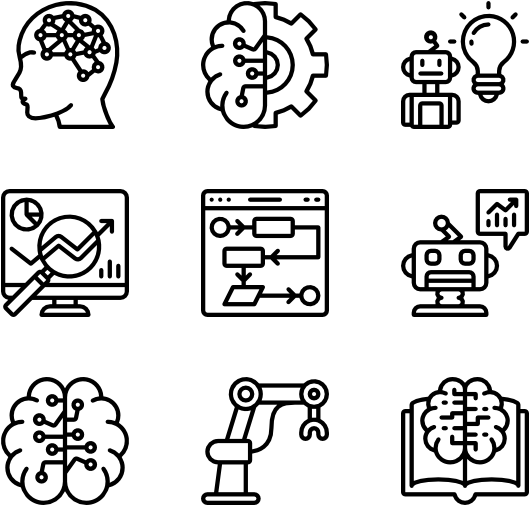 4/47
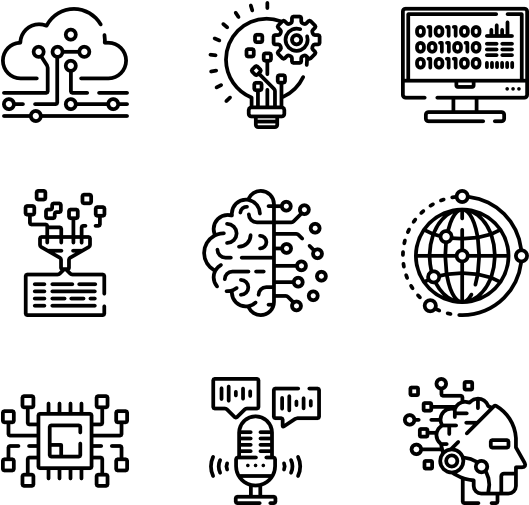 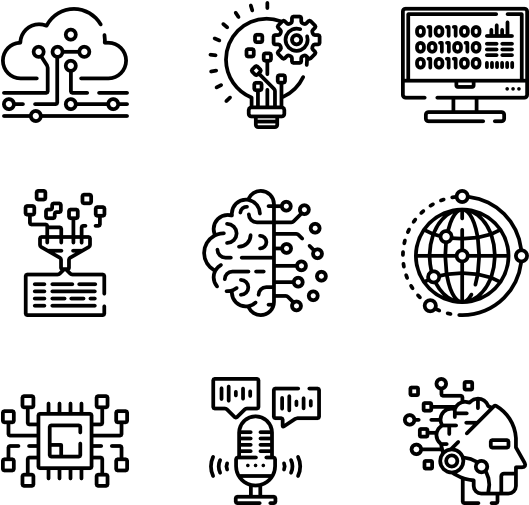 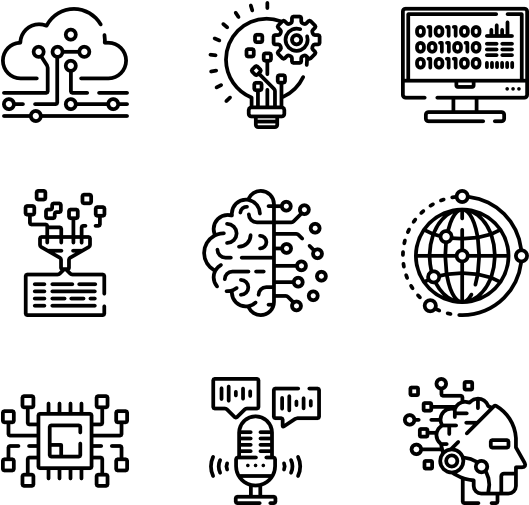 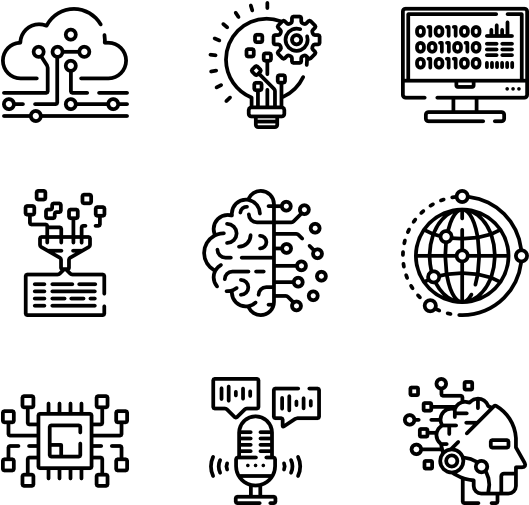 1) Why convolutional neural networks ?
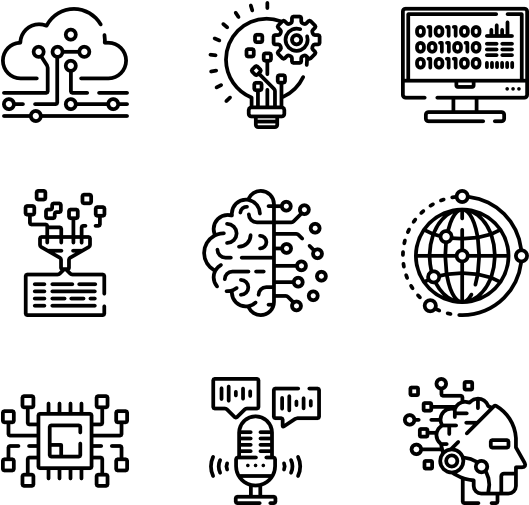 What conditions should we fulfill ?
- locality : only look in a small region around the pixel of interest
- invariance to translation : should recognize objects everywhere in the image
- feature hierarchy : should be composed of layers learning features at different scales

What can we use to satisfy these conditions ? 
- In computer vision, lots of tools make use of kernels
- edge detection, blurring and sharpening operators, template matching, ...

Kernels are linear operators convolved with the input image
        Convolution
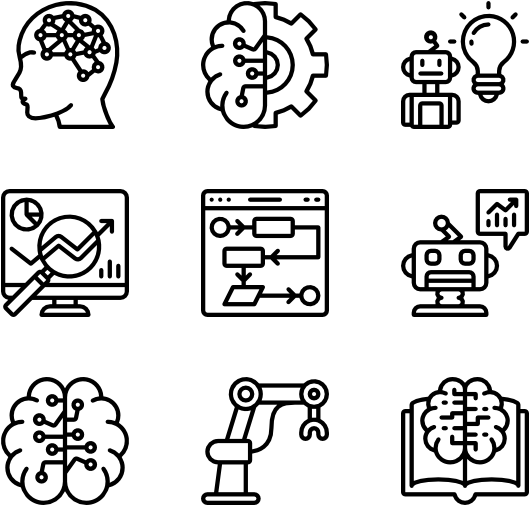 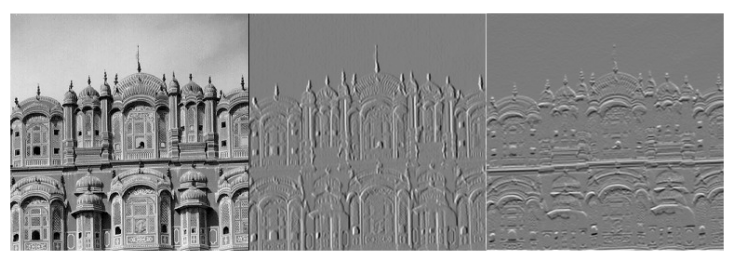 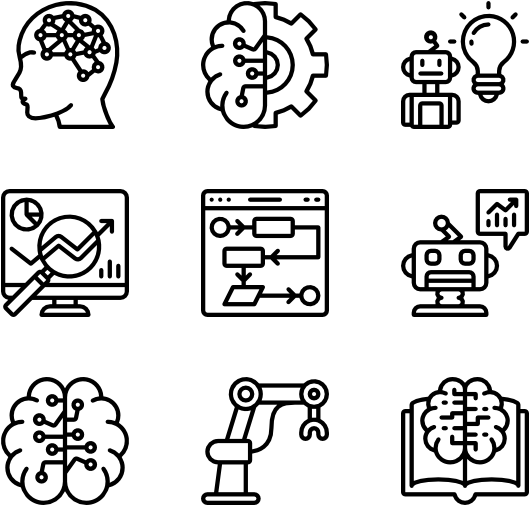 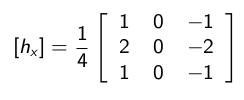 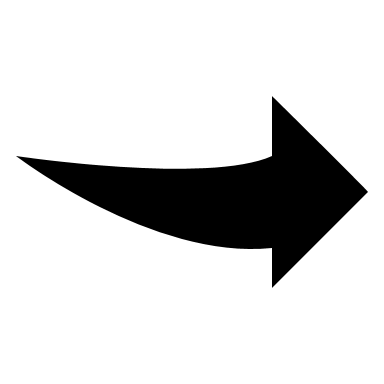 5/47
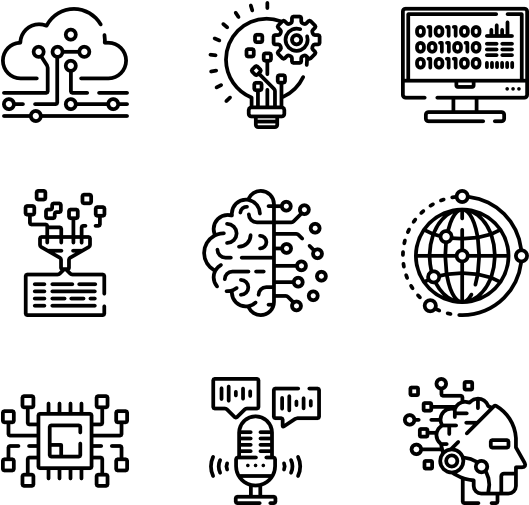 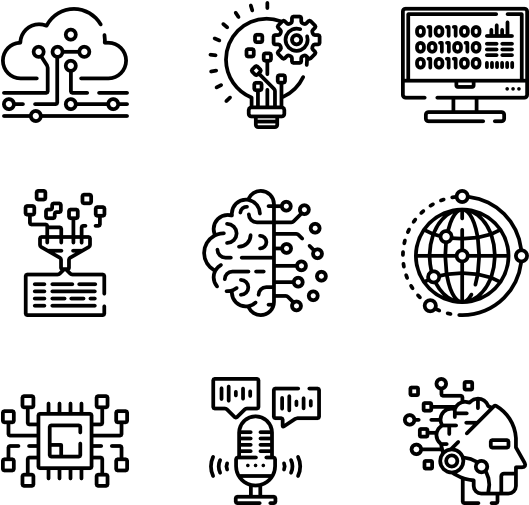 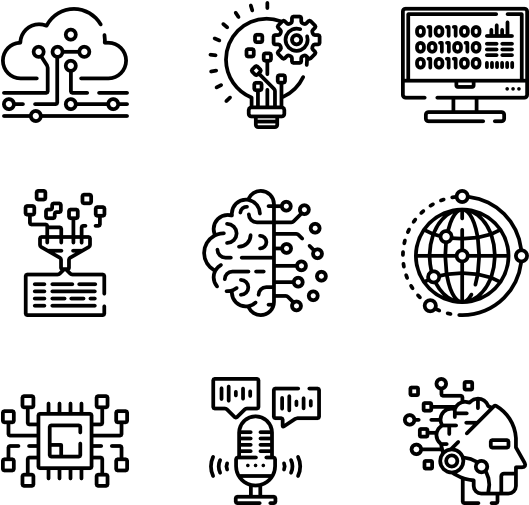 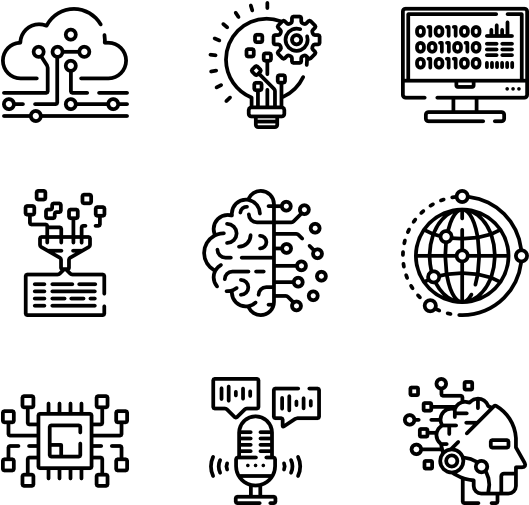 1) Why convolutional neural networks ?
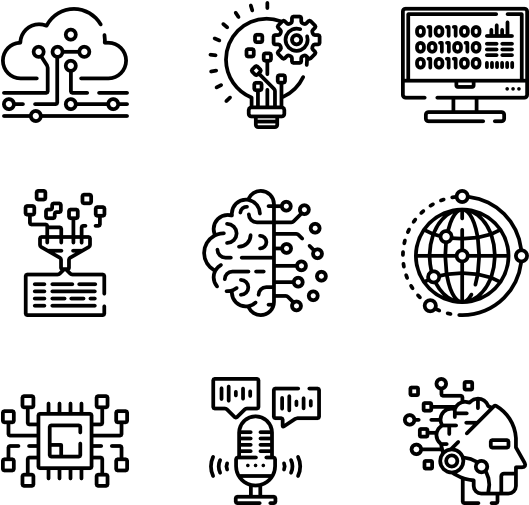 A convolution layer applies the same linear transformation locally everywhere 






Convolutions generalize easily to N dimensions through multi-dimensions tensors
- for a 3D kernel u, it slides across the input image along its height h and width w
- the size h x w is the size of the receptive field
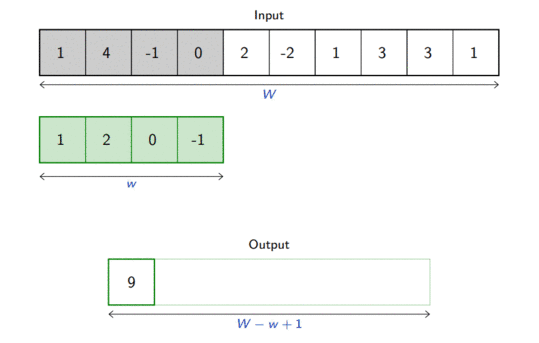 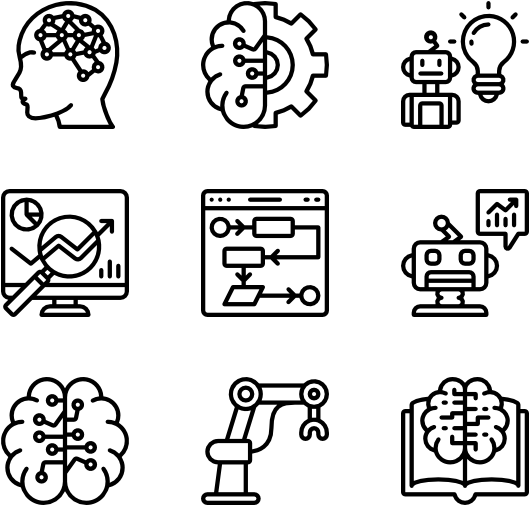 Taken from : Francois Fleuret, EE559 Deep Learning, EPFL
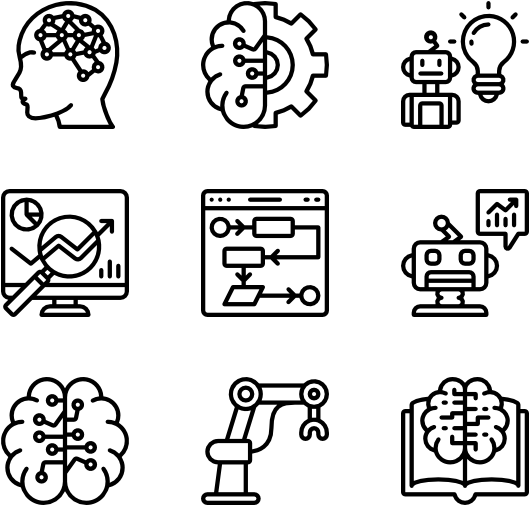 6/47
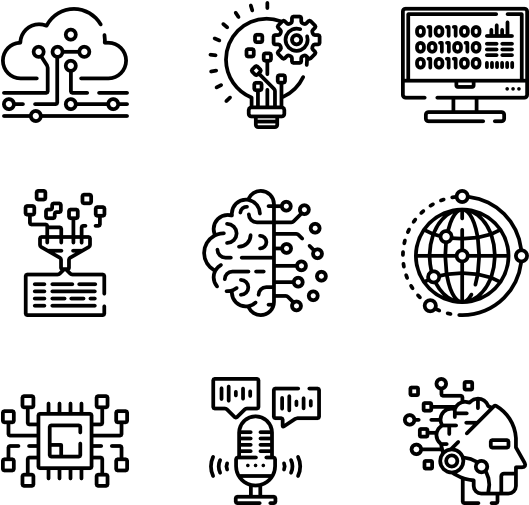 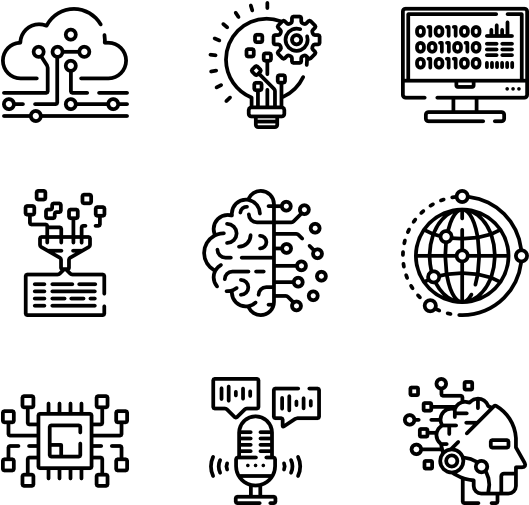 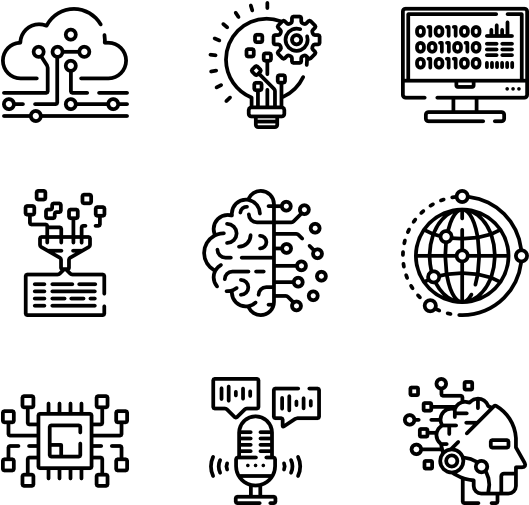 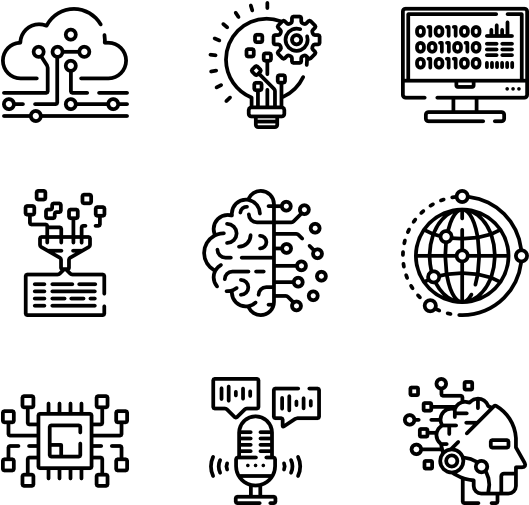 1) Why convolutional neural networks ?
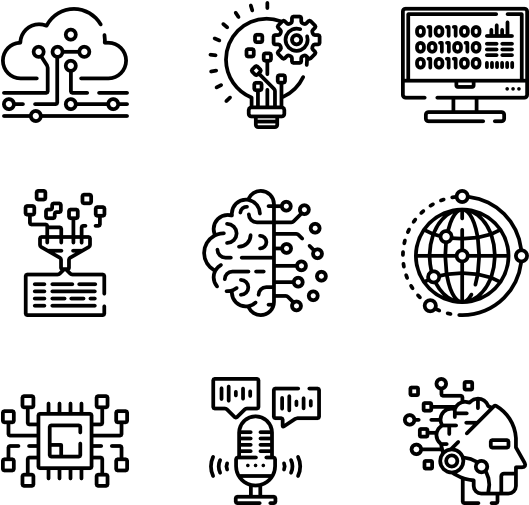 Convolutions generalize easily to N dimensions through multi-dimensions tensors
- for a 3D kernel u, it slides across the input image along its height h and width w
- the size h x w is the size of the receptive field
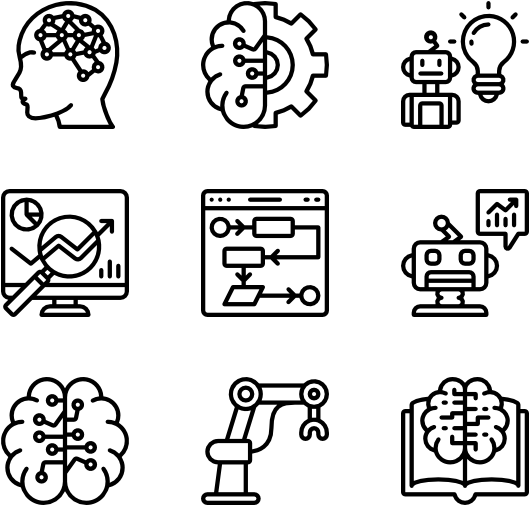 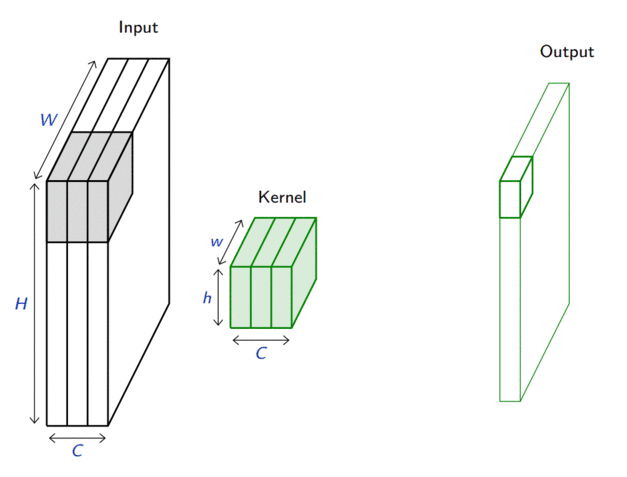 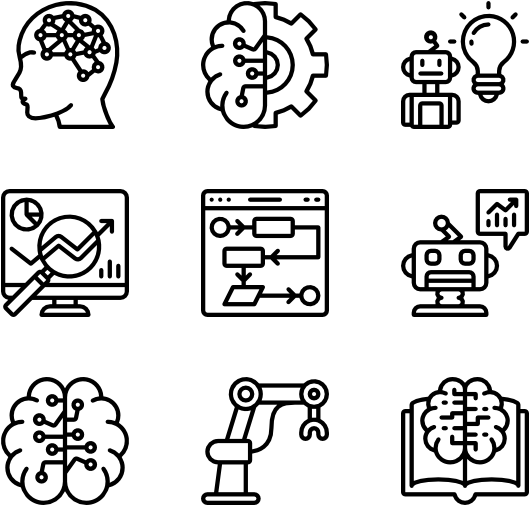 Taken from : Francois Fleuret, EE559 Deep Learning, EPFL
7/47
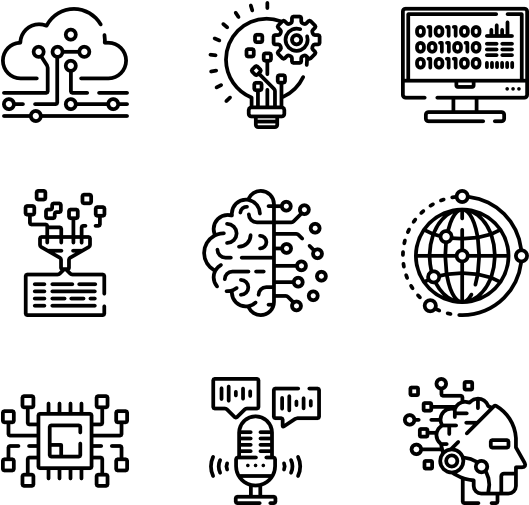 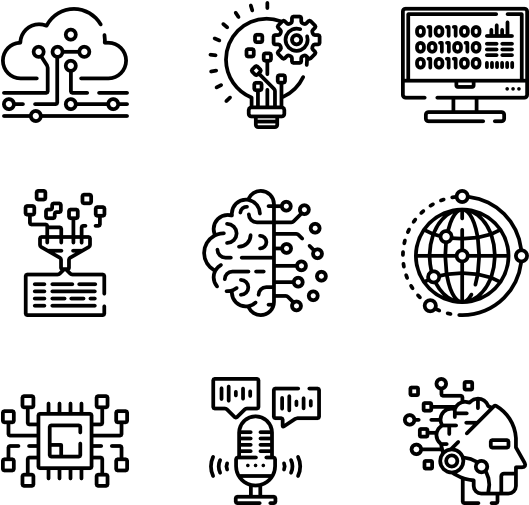 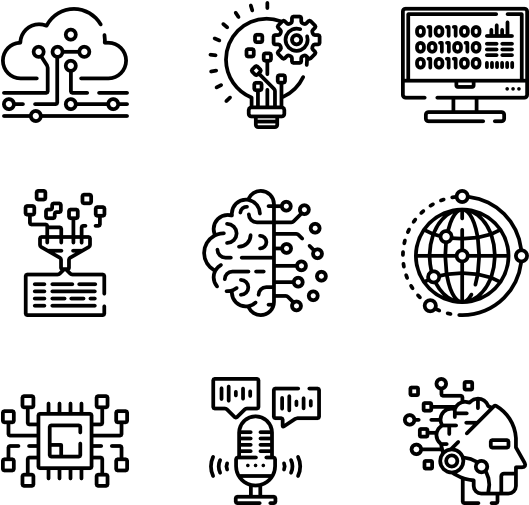 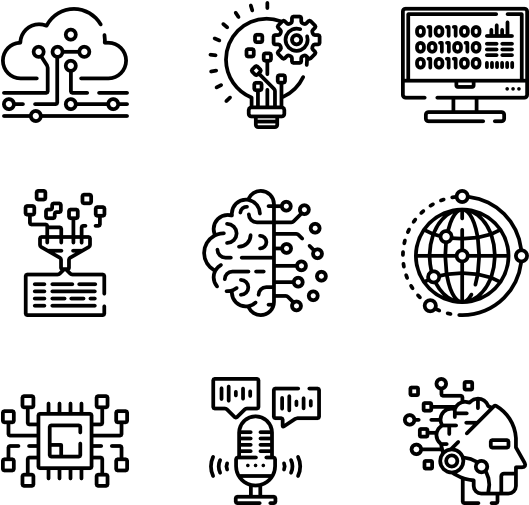 1) Why convolutional neural networks ?
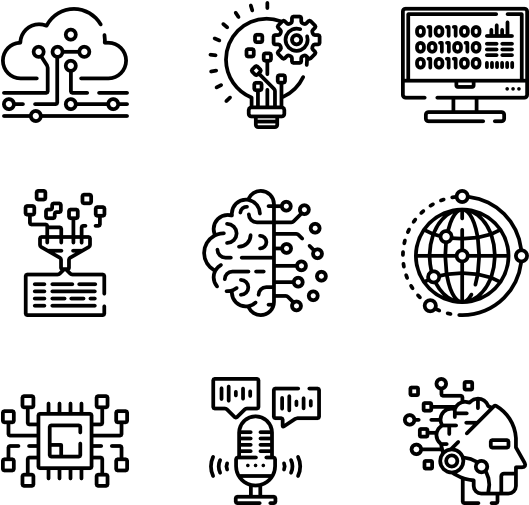 Convolutions are great BUT do gradient descent and backpropagation still work ?

-  Example of a very simple convolution : 

Let us write the convolution operation as a single matrix multiplication :

- For this, we can flatten the input : 

- The kernel u can be expressed as :
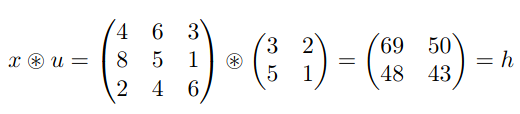 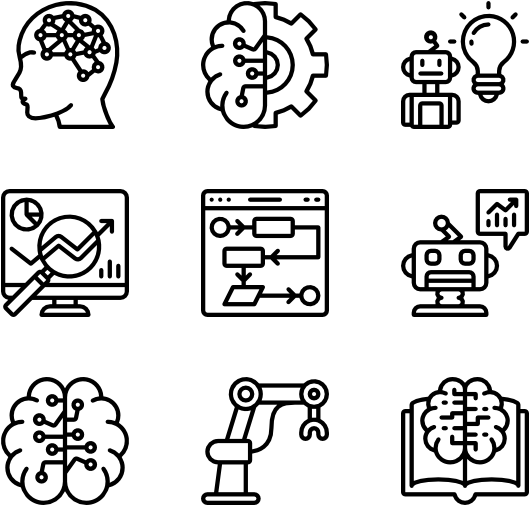 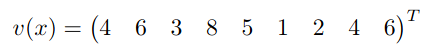 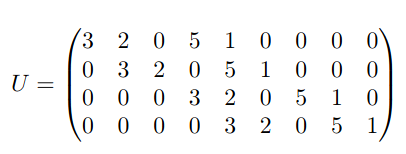 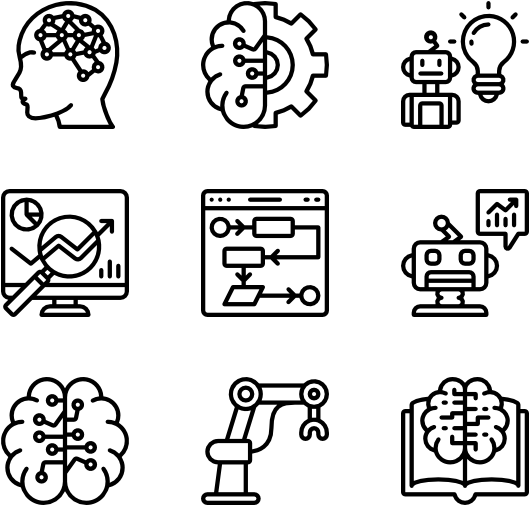 8/47
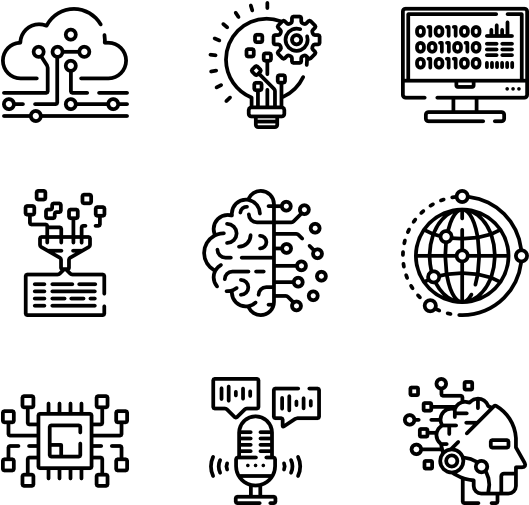 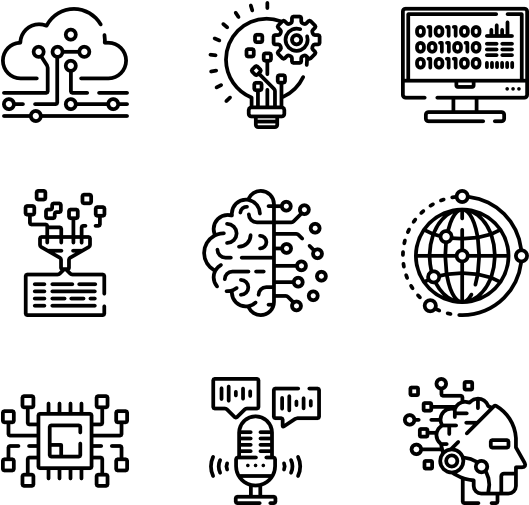 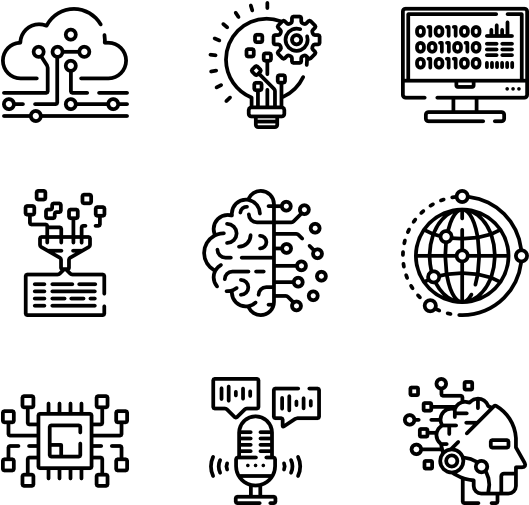 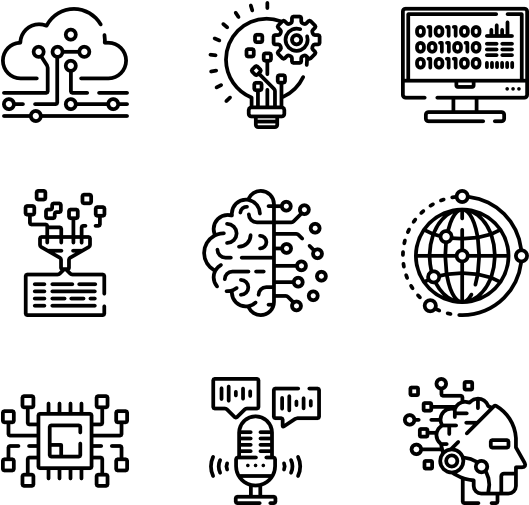 1) Why convolutional neural networks ?
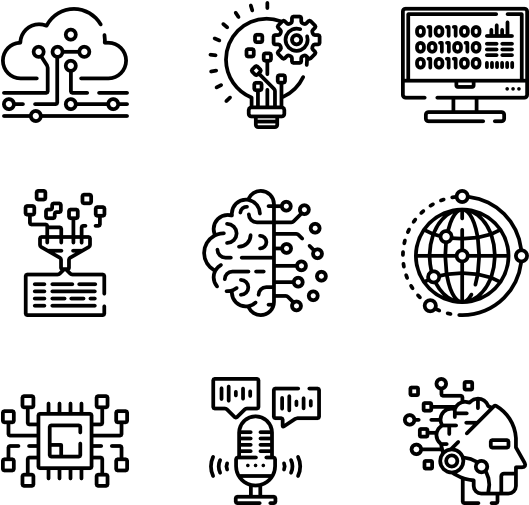 Convolutions are great BUT do gradient descent and backpropagation still work ?


- The matrix multiplication gives :


A convolution layer is just a special case of a fully connected layer :
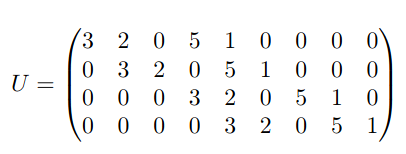 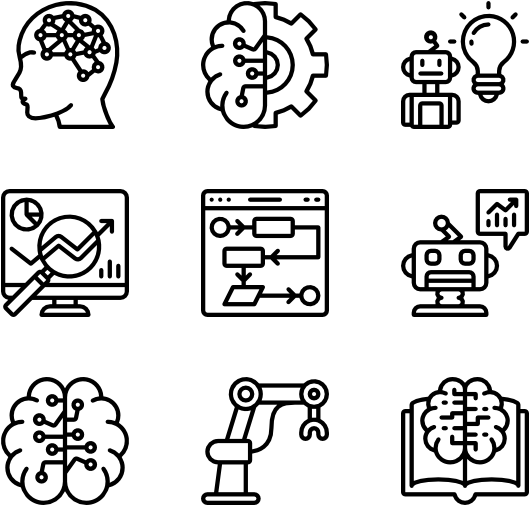 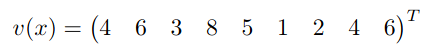 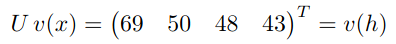 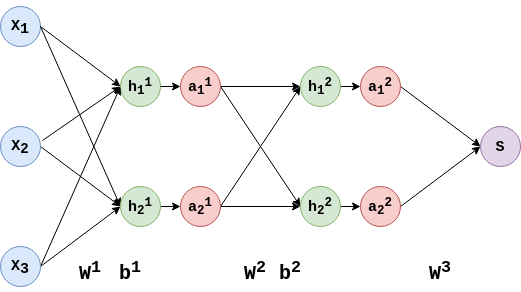 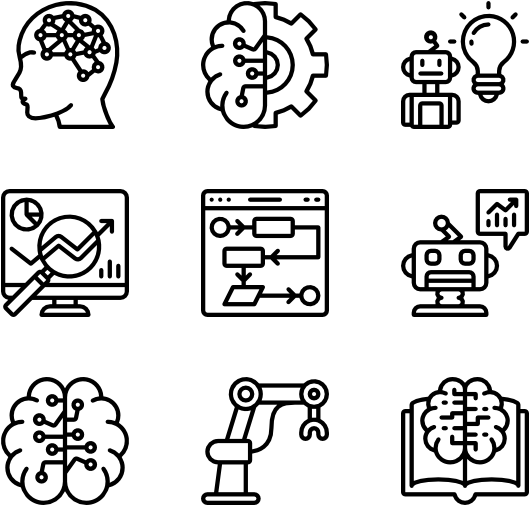 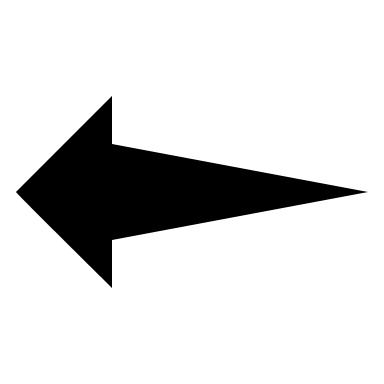 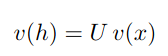 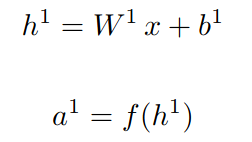 9/47
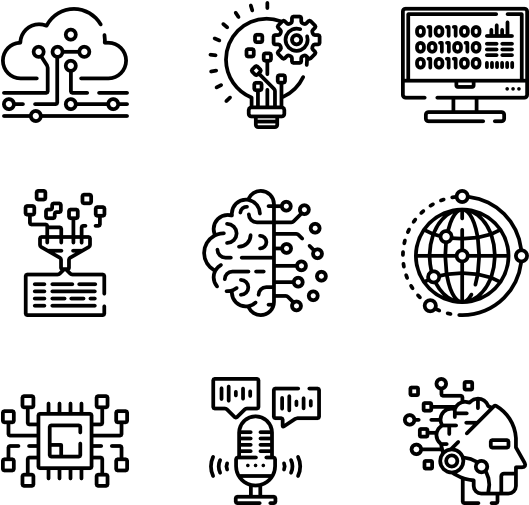 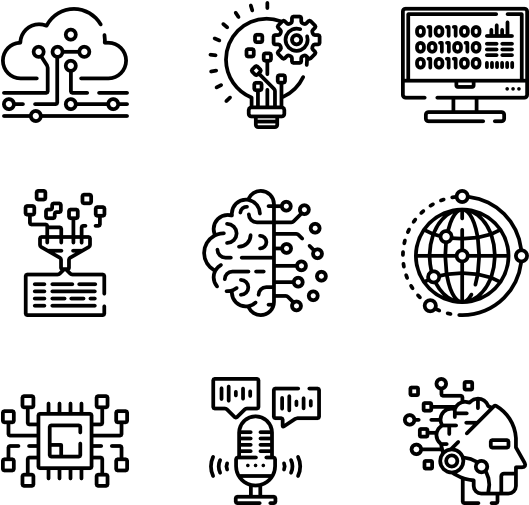 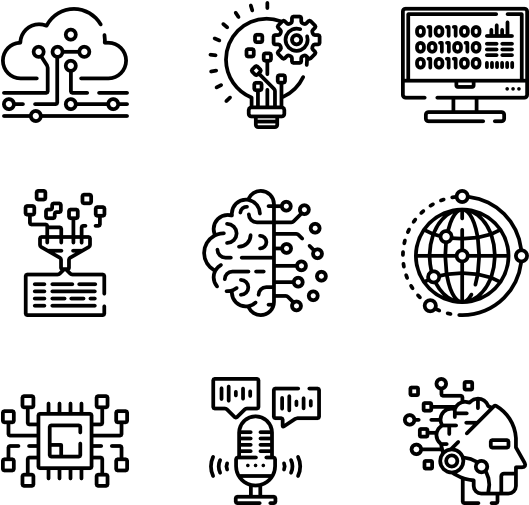 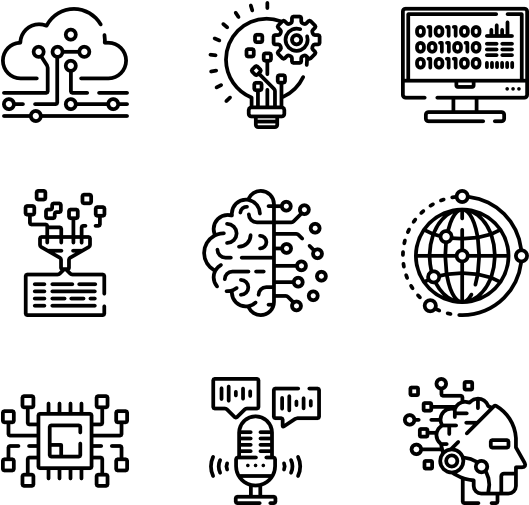 2) How to build a CNN ?
2.1) Parameters of a convolution
2.2) Ingredients of a CNN
2.3) How it really works
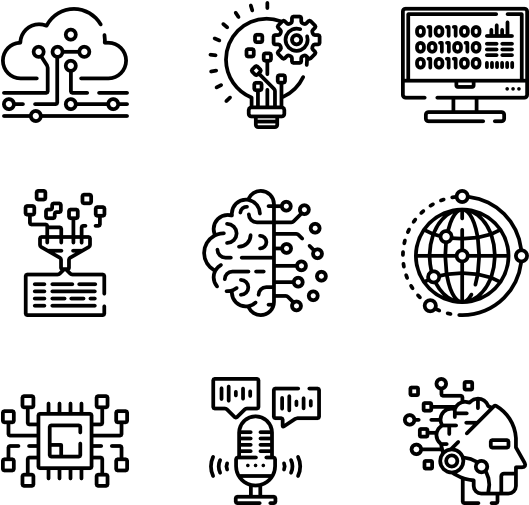 Convolutions allow to process images with less parameters than fully-connected layers
Gradient descent and backpropagation still work
        We can use convolutions in a neural network !

Can we adjust the convolution operation ? 

What are the ingredients needed to build a CNN ? 

How do the layers interact with each other ?
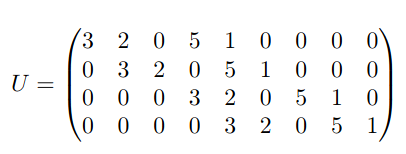 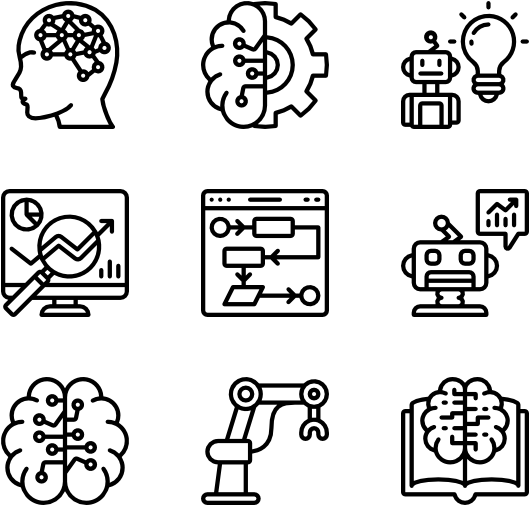 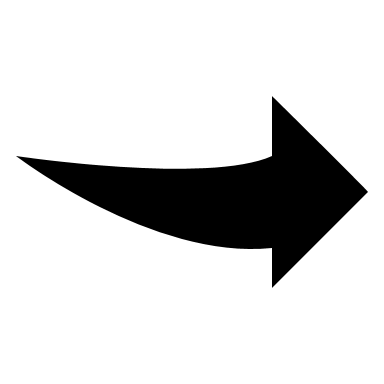 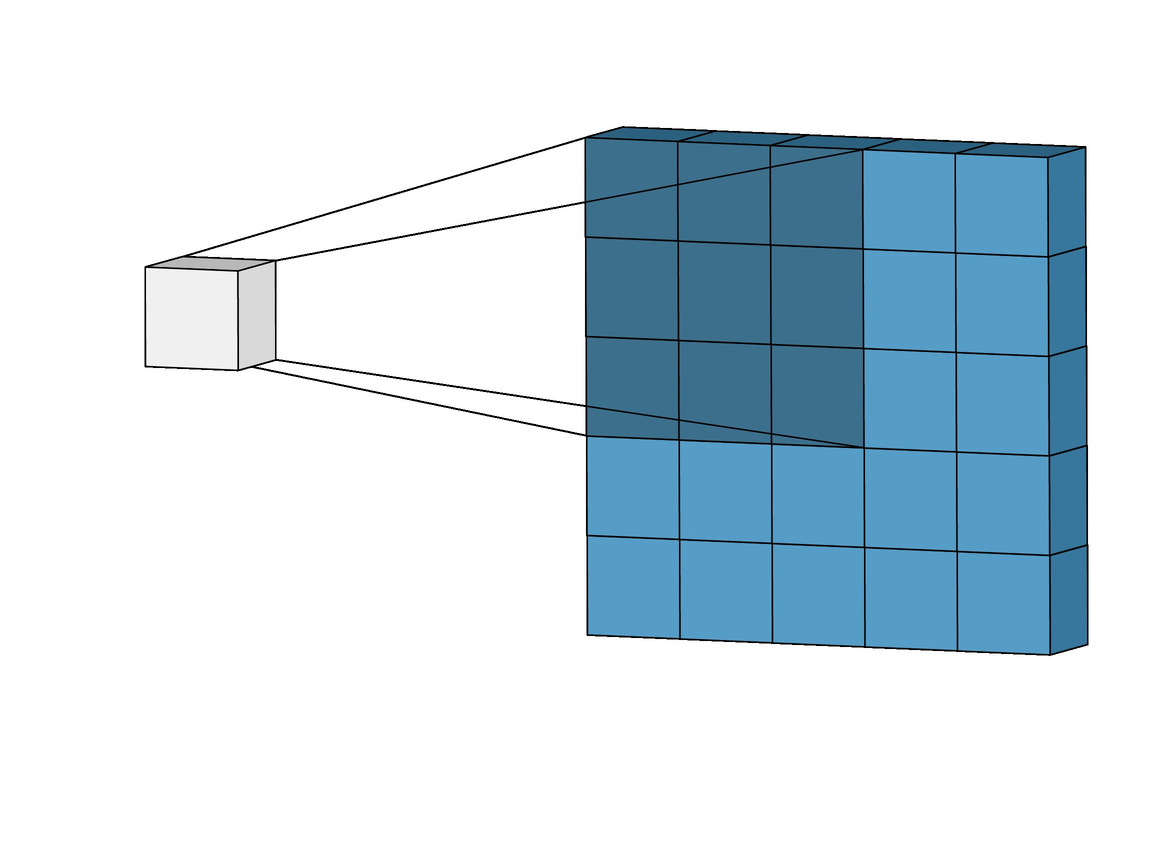 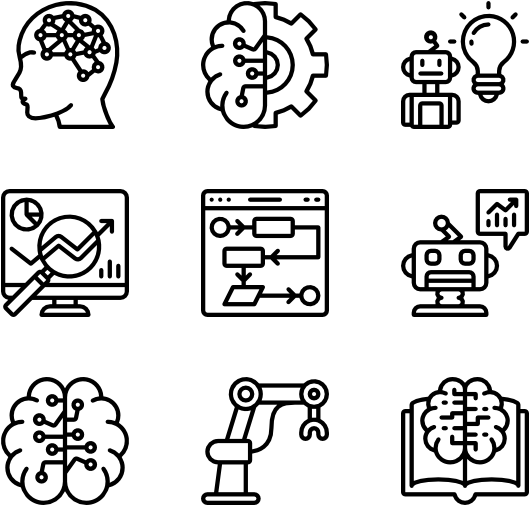 10/47
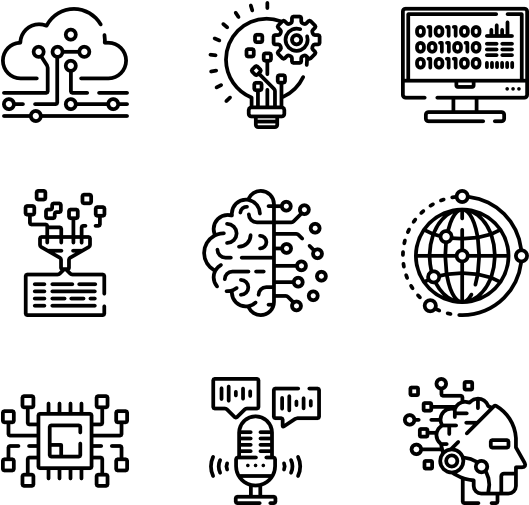 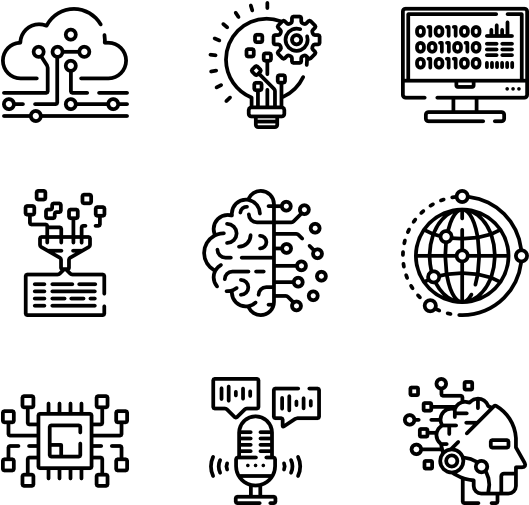 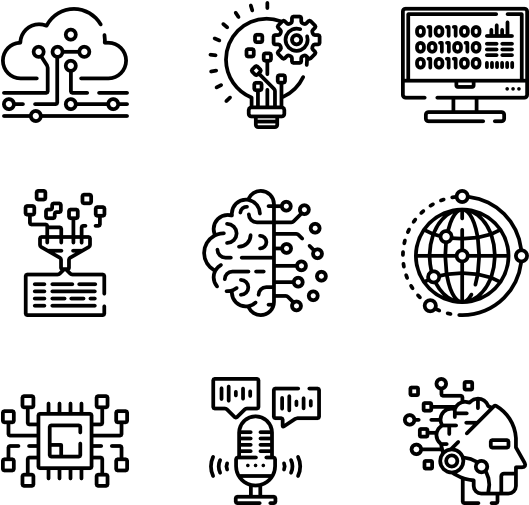 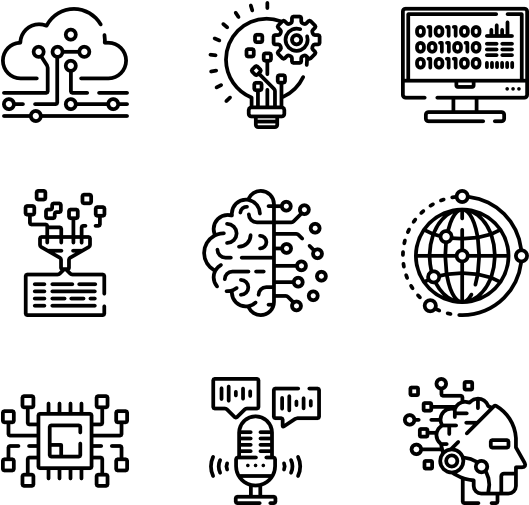 2) How to build a CNN ?
2.1) Parameters of a convolution
2.2) Ingredients of a CNN
2.3) How it really works
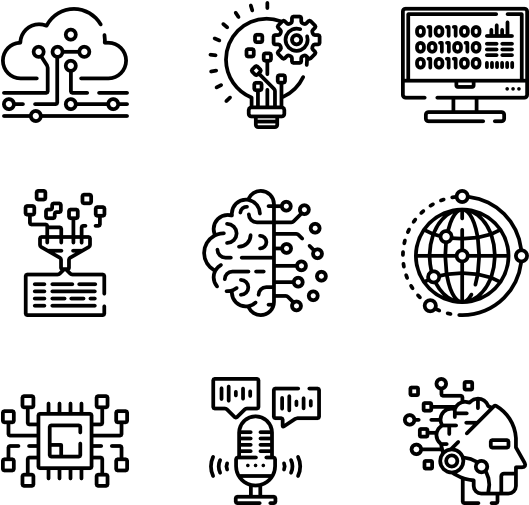 Can we adjust the convolution operation ? 
- convolution is a linear combination of values from the input
- the kernel size is not the only parameter we can tune 

The padding specifies the size of a zeroed frame added around the input

- Padding is useful to control the spatial 
dimension of the output map, for example to 
keep it constant across layers
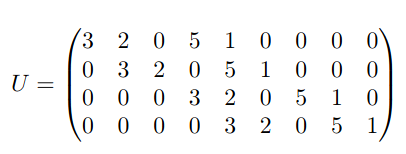 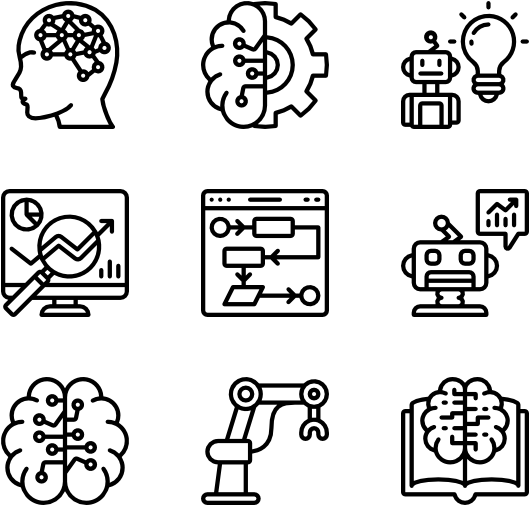 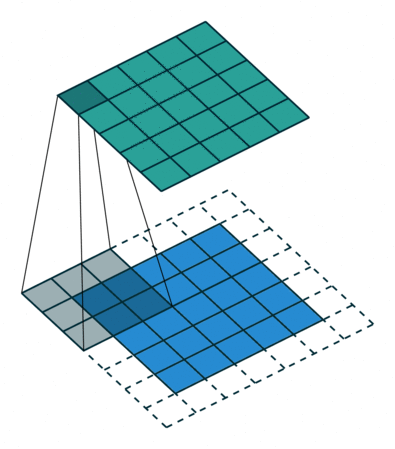 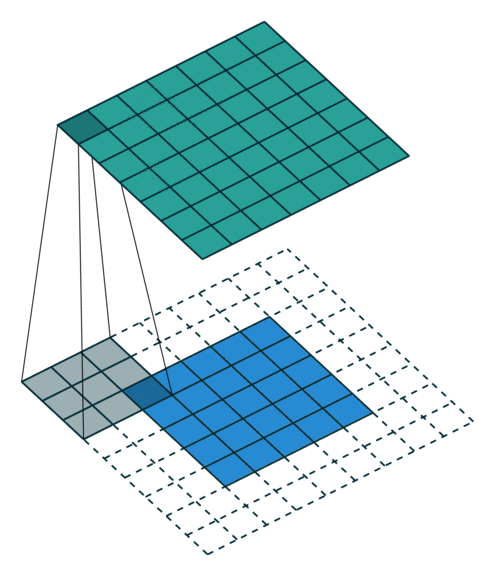 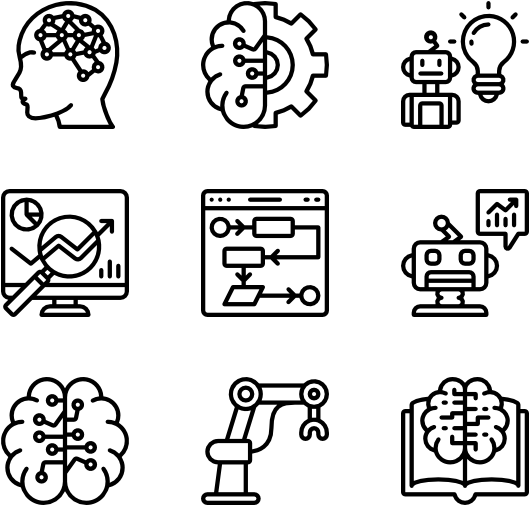 Taken from : Dumoulin and Visin, 2016.
11/47
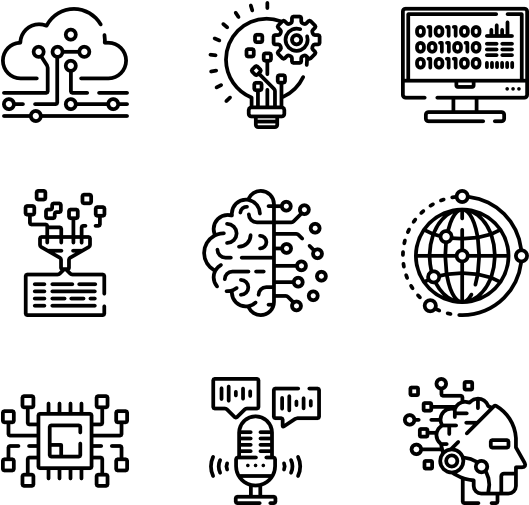 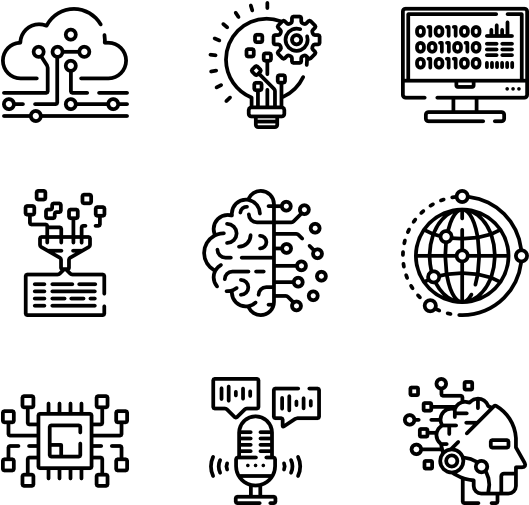 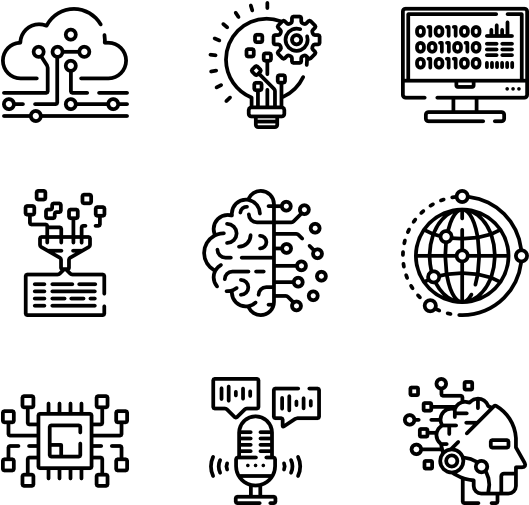 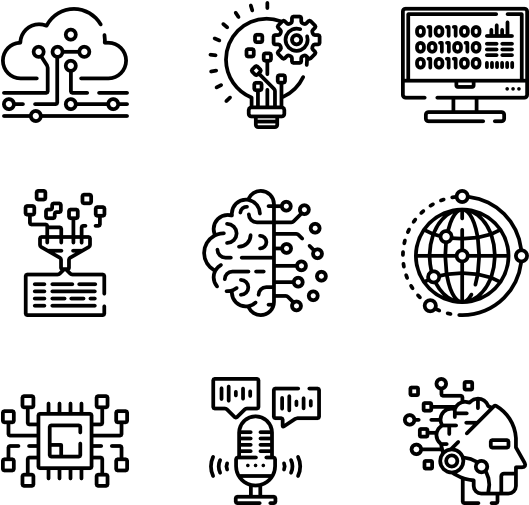 2) How to build a CNN ?
2.1) Parameters of a convolution
2.2) Ingredients of a CNN
2.3) How it really works
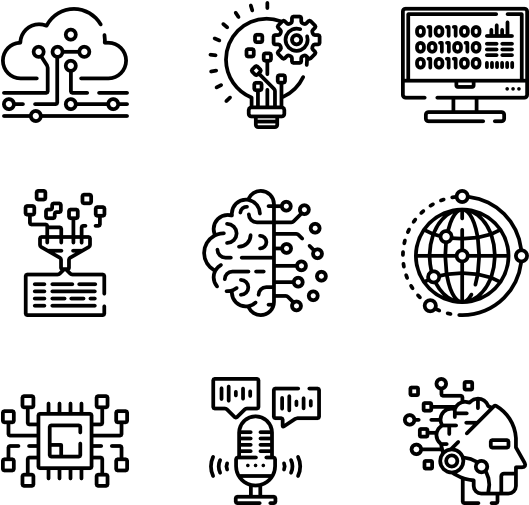 Can we adjust the convolution operation ? 
- convolution is a linear combination of values from the input
- the kernel size is not the only parameter we can tune 

The stride specifies a step size when moving the kernel across the signal

- Stride is useful to reduce the spatial dimension of 
the feature map by a constant factor
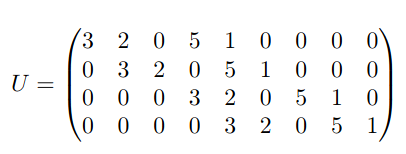 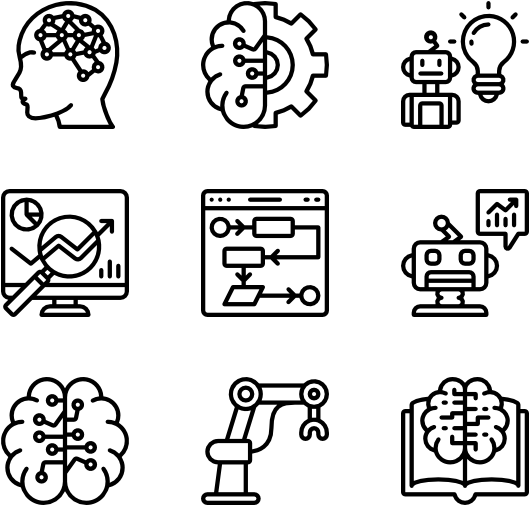 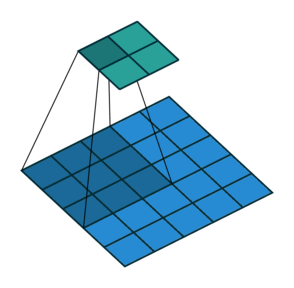 Taken from : Dumoulin and Visin, 2016.
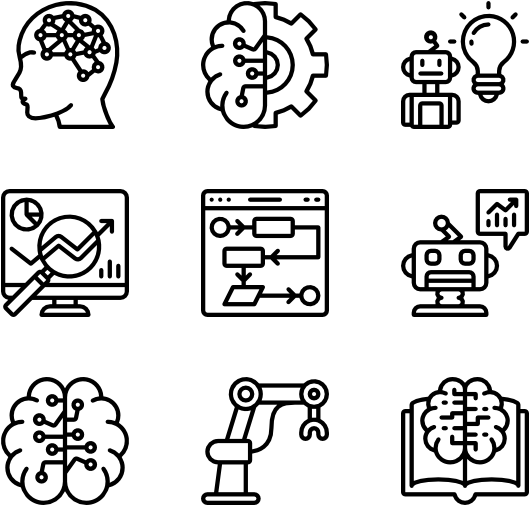 12/47
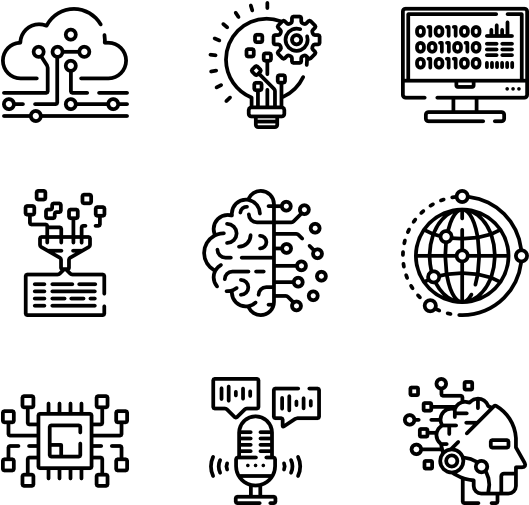 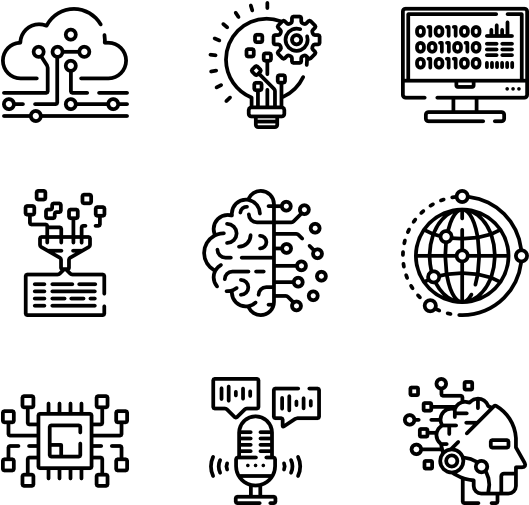 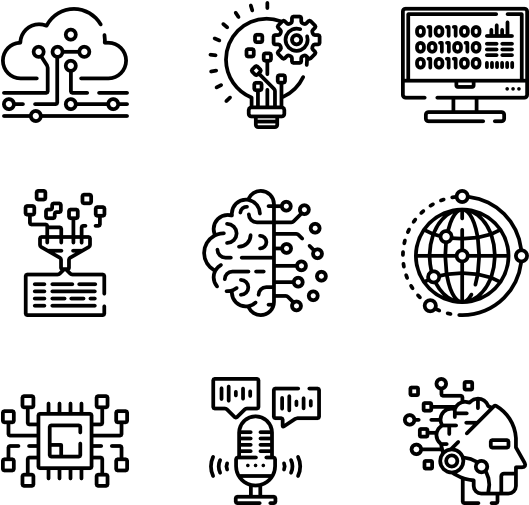 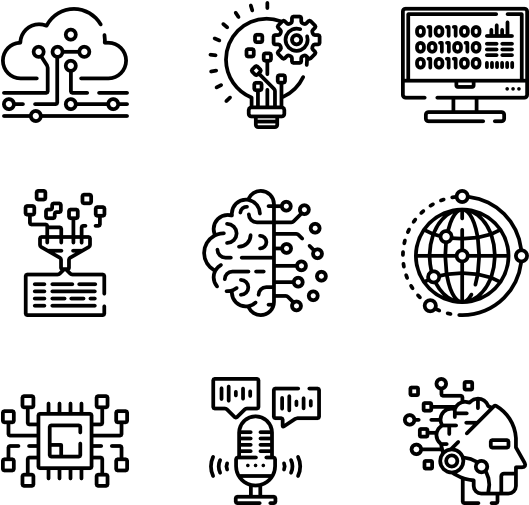 2) How to build a CNN ?
2.1) Parameters of a convolution
2.2) Ingredients of a CNN
2.3) How it really works
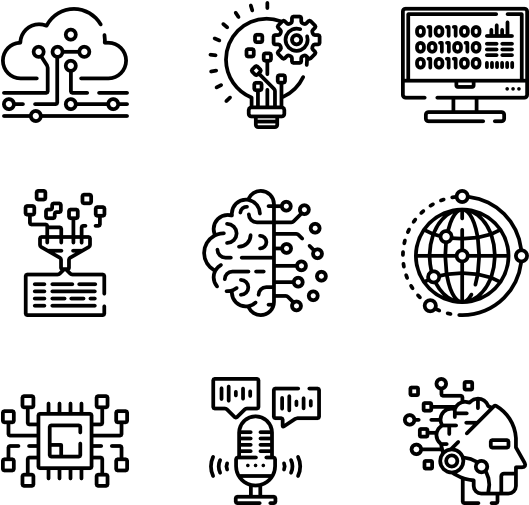 Can we adjust the convolution operation ? 
- convolution is a linear combination of values from the input
- the kernel size is not the only parameter we can tune 

The dilation modulates the expansion of the filter without adding weights

- The dilation modulates the expansion of the kernel support 
by adding rows and columns of zeros between coefficients 

- Having a dilation coefficient greater than one increases the 
units receptive field size without increasing the number of 
parameters
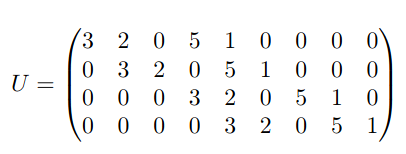 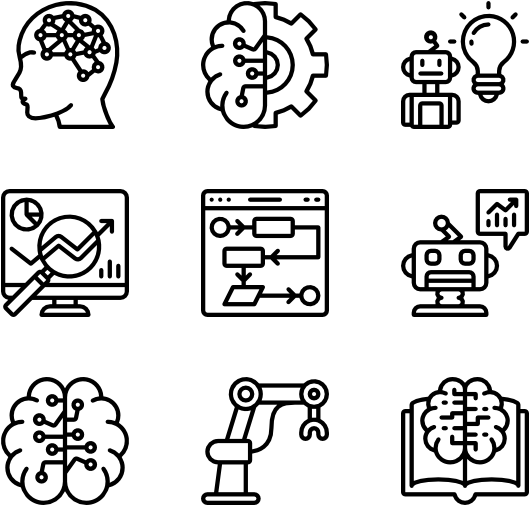 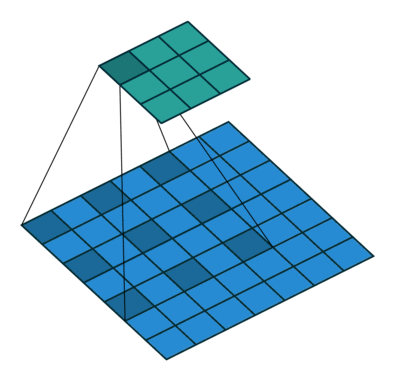 Taken from : Dumoulin and Visin, 2016.
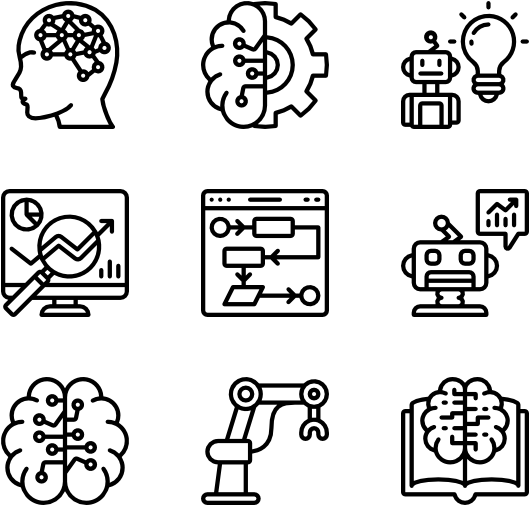 13/47
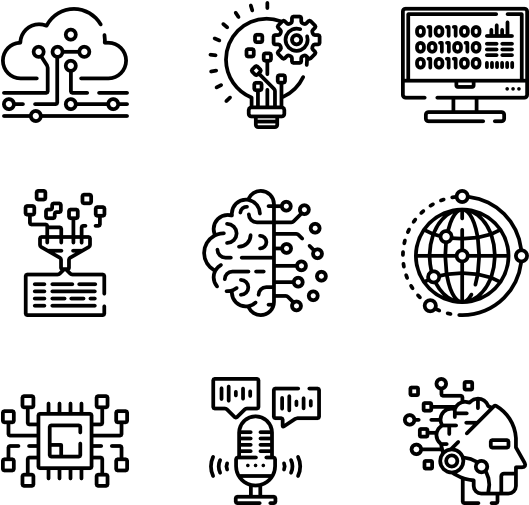 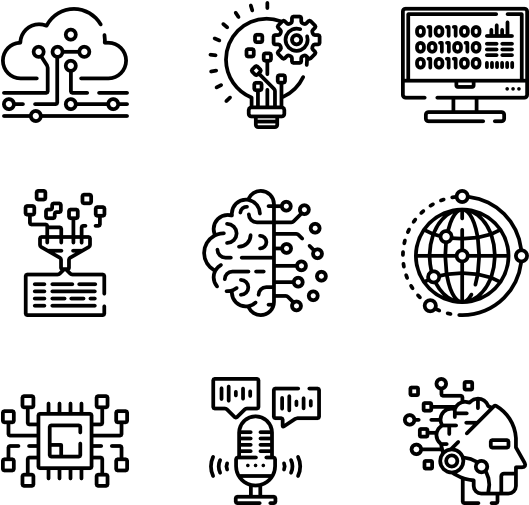 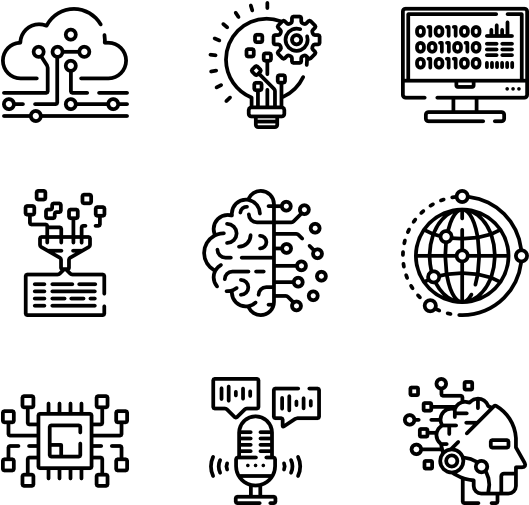 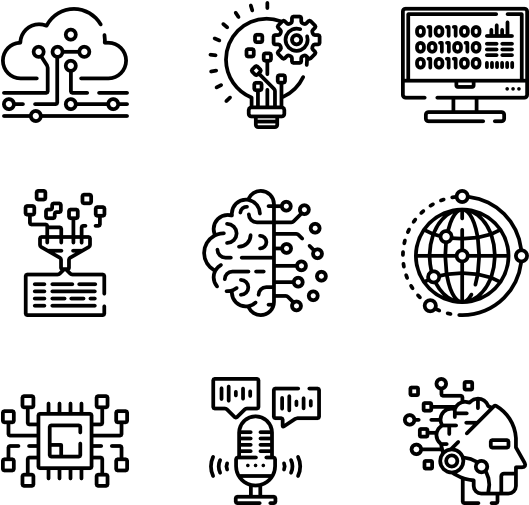 2) How to build a CNN ?
2.1) Parameters of a convolution
2.2) Ingredients of a CNN
2.3) How it really works
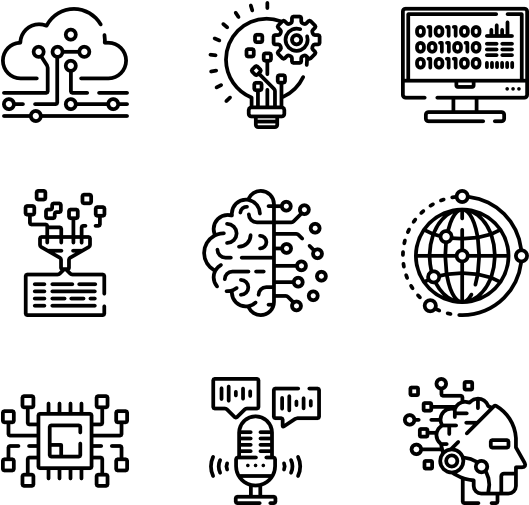 Convolution are defined through 4 parameters : kernel size, padding, stride and dilation

The output of a convolution layer can be computed via :



- example : input image of size 200x200, kernel 3x3, stride 2x2, dilation 1x1, padding 0x0
- output : image of size 99x99

The stride is the main parameter to reduce the size of the data !
        Can we reduce the size of the image in another way ?
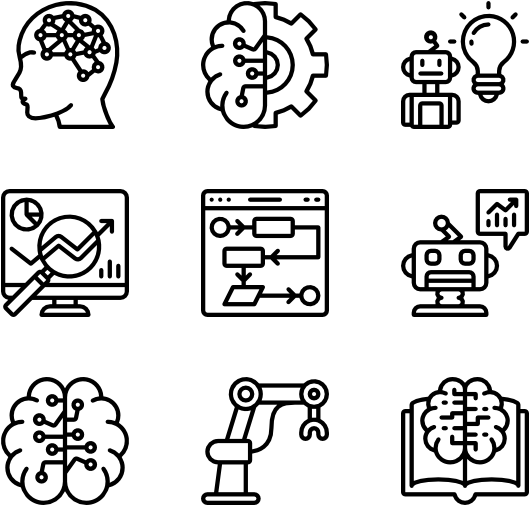 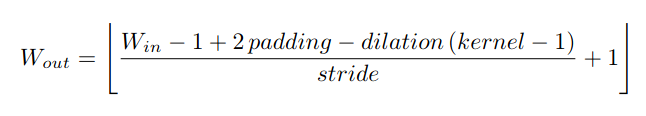 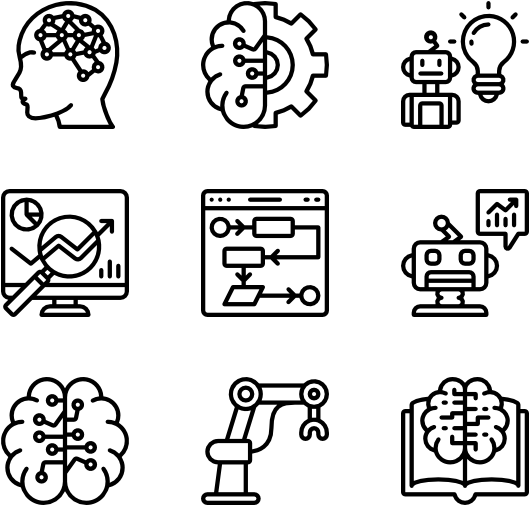 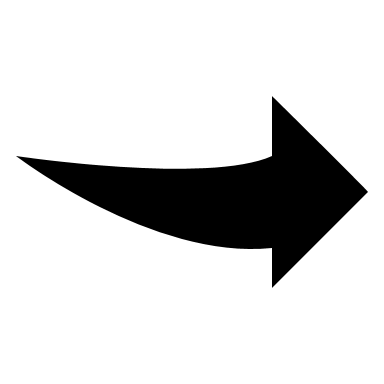 14/47
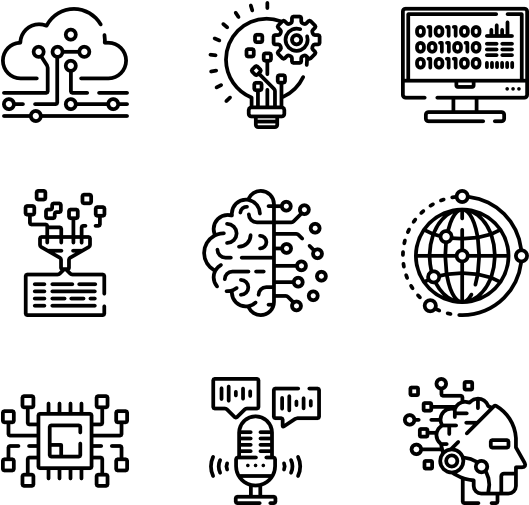 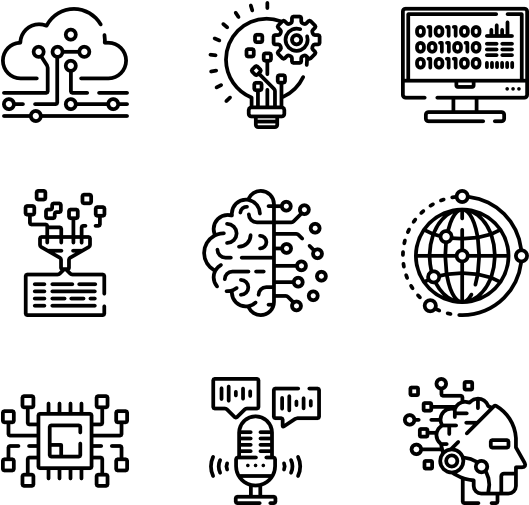 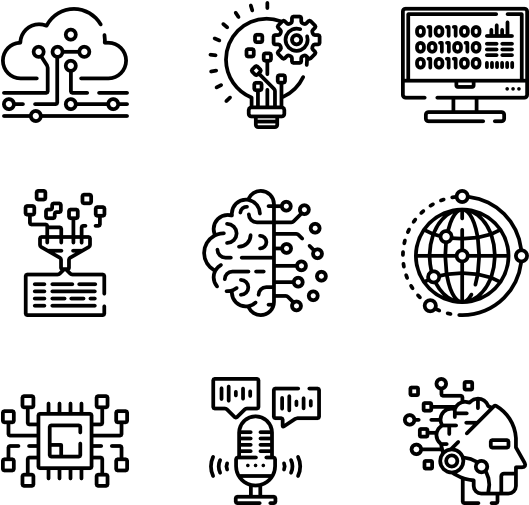 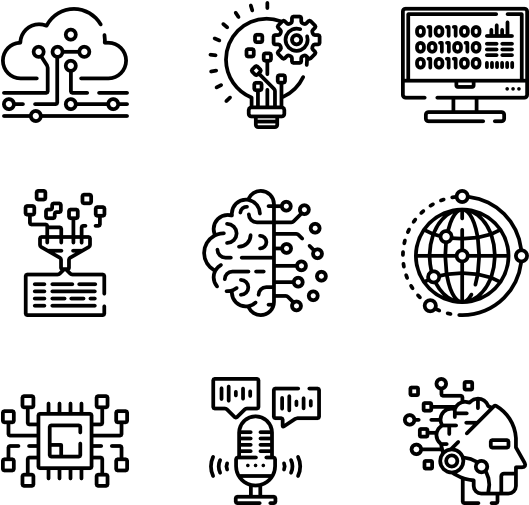 2) How to build a CNN ?
2.1) Parameters of a convolution
2.2) Ingredients of a CNN
2.3) How it really works
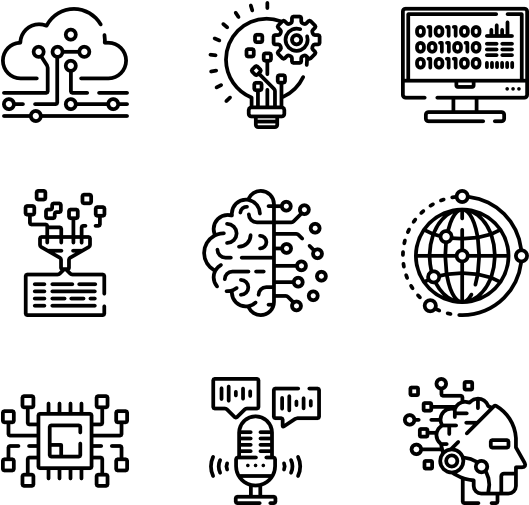 Pooling layers
- When the input image is large, pooling layers can be very useful
- the goal of pooling is to reduce the dimensions of the image but retaining useful features
- pooling layers do not have trainable parameters 

Most used pooling operations :
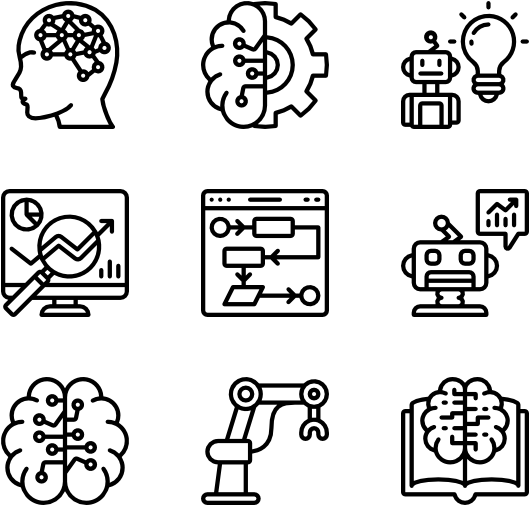 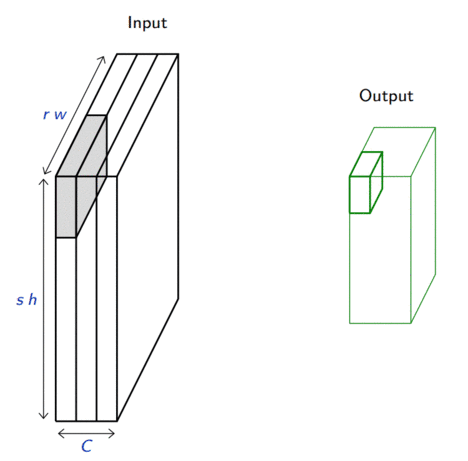 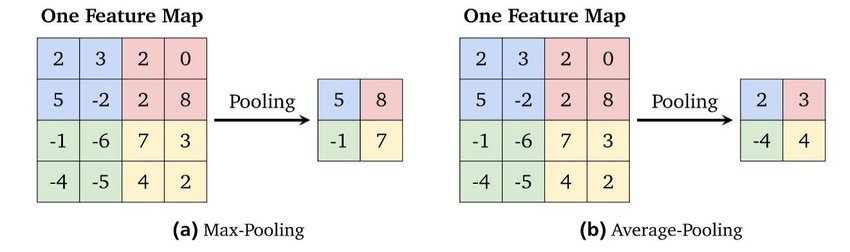 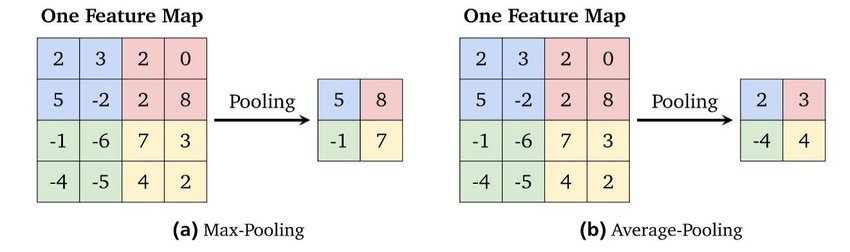 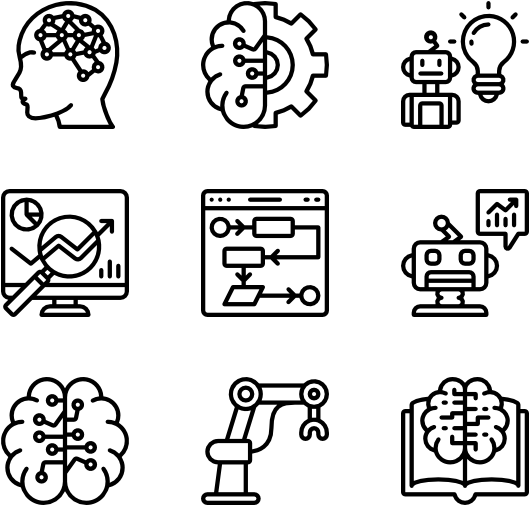 Average Pooling
Maximum Pooling
Taken from : Francois Fleuret, EE559 Deep Learning, EPFL
15/47
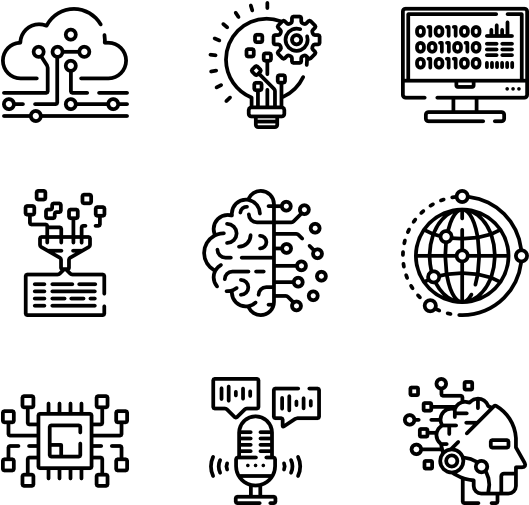 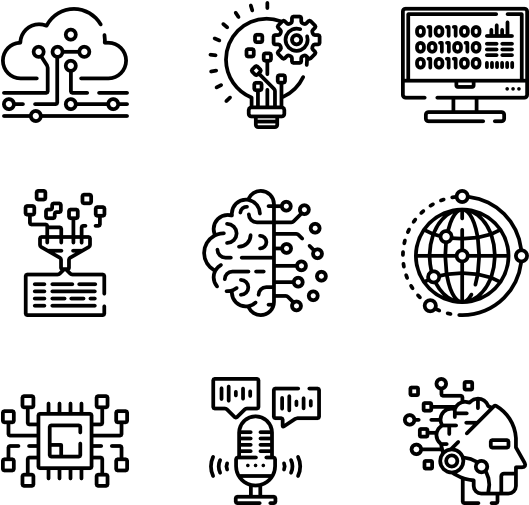 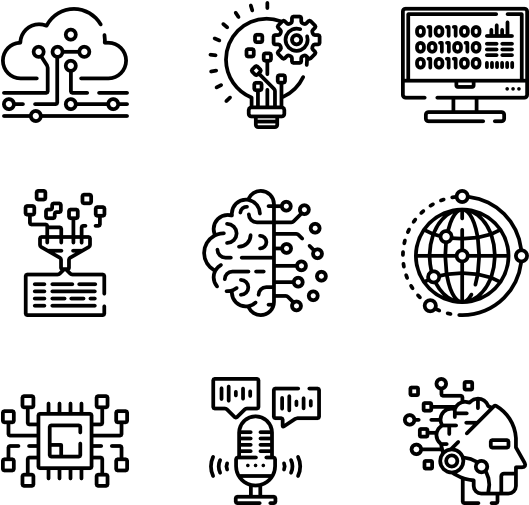 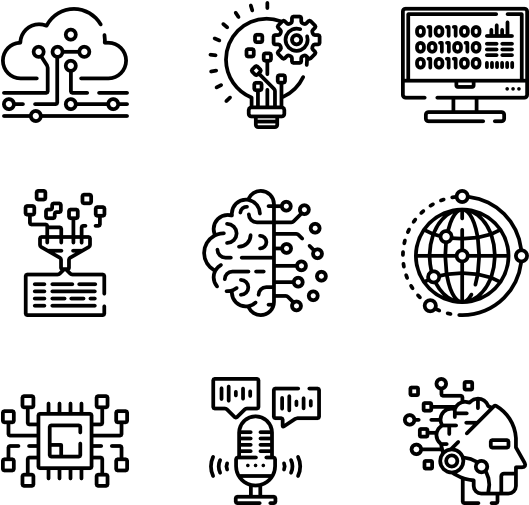 2) How to build a CNN ?
2.1) Parameters of a convolution
2.2) Ingredients of a CNN
2.3) How it really works
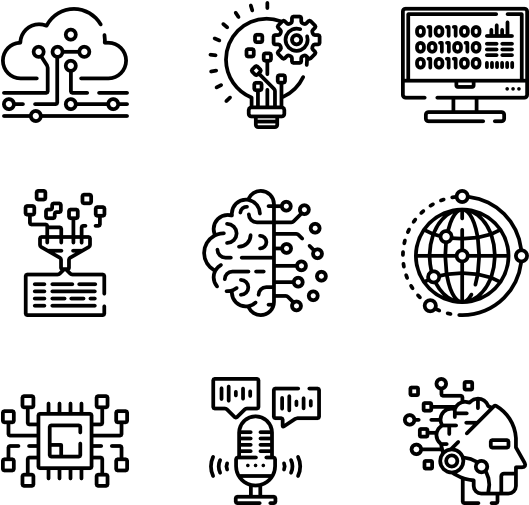 Let say we want to classify 200x200 pixels images into two categories : cats and dogs

Let us apply a first convolution with k = 3x3, s = 2x2, d = 1x1, p = 0x0
- output : 99x99

Applying again a convolution with the same parameters
- output : 49x49

What are the problems of this procedure ?
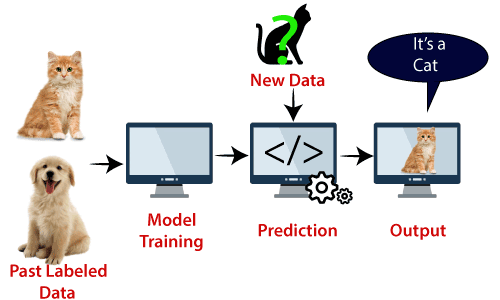 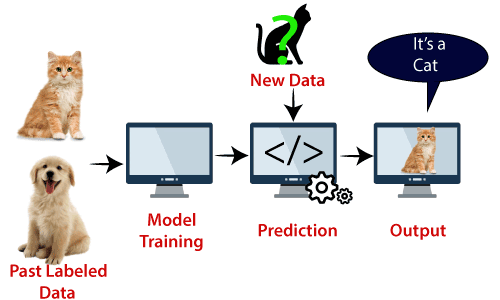 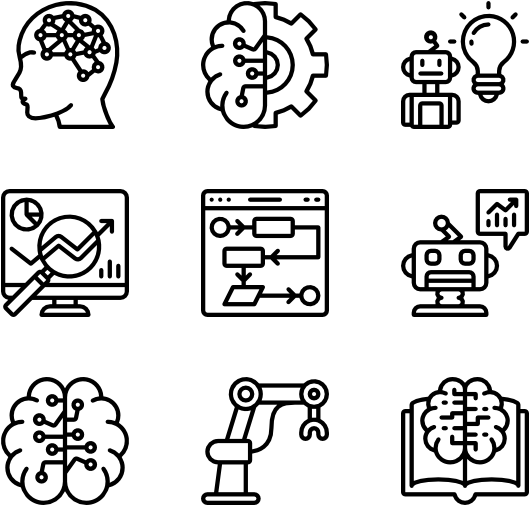 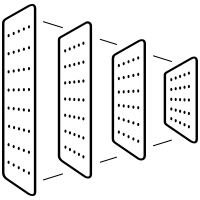 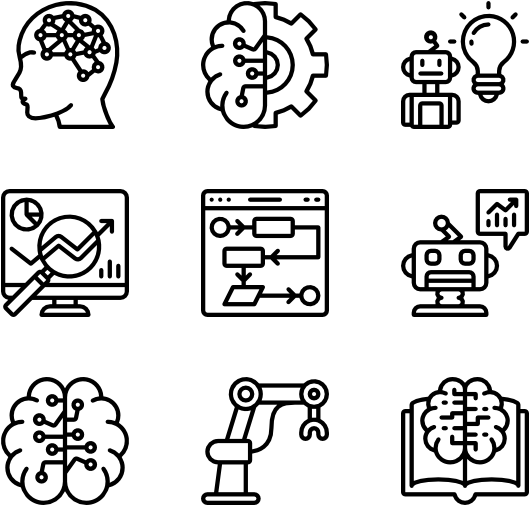 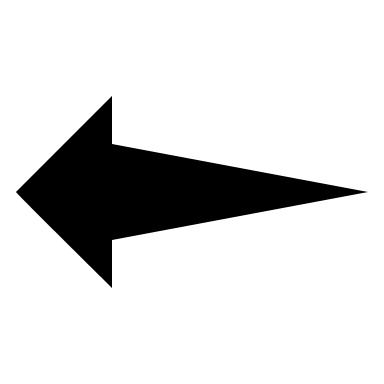 Cat !
16/47
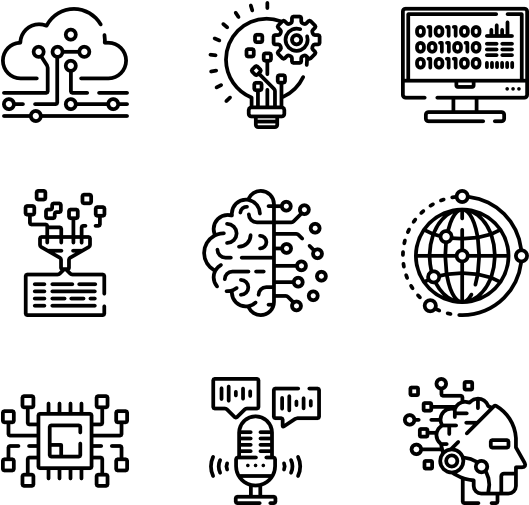 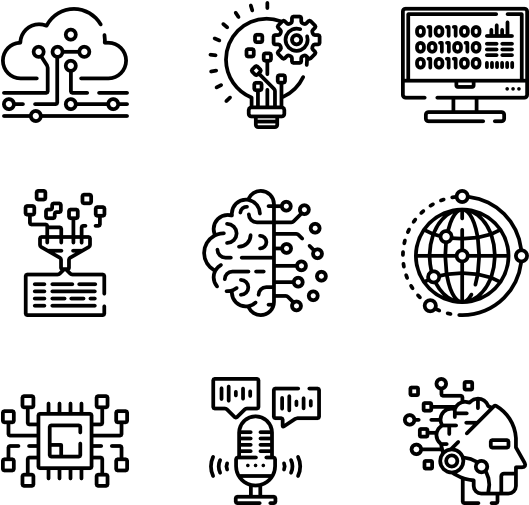 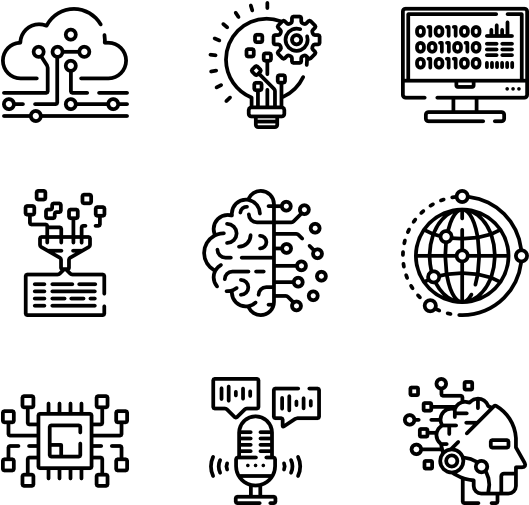 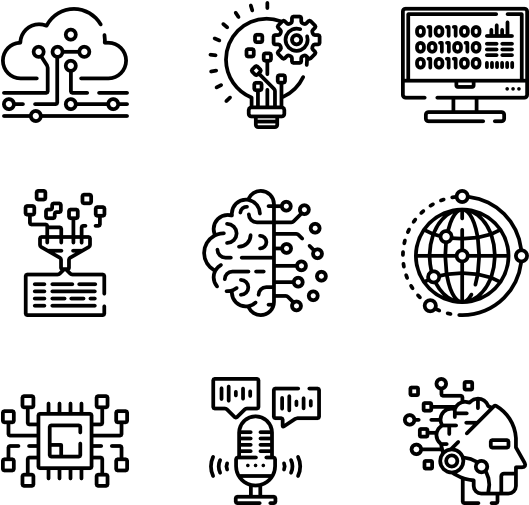 2) How to build a CNN ?
2.1) Parameters of a convolution
2.2) Ingredients of a CNN
2.3) How it really works
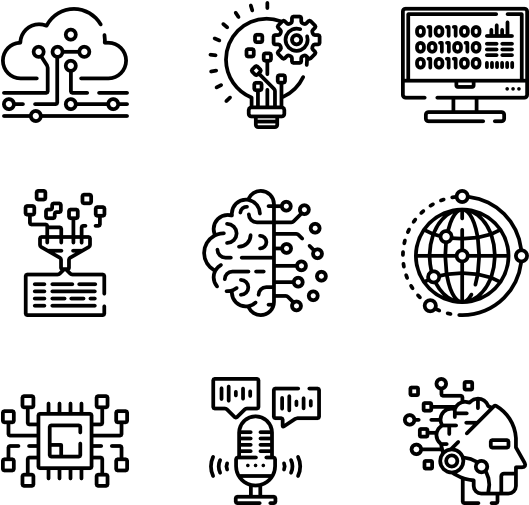 1) Convolutions are linear operators
- stacking them do not lead to a more complex relationship
- need non-linearities : activation functions !

2) You cannot choose the output of a convolution layer
- need to tune the parameters accordingly (kernel size, stride, dilation, padding)
- large images require a lot of convolution layers to be reduced by a sufficient factor
- how do you go from 2D images to 1D outputs (the classes "dogs" and "cats") ?
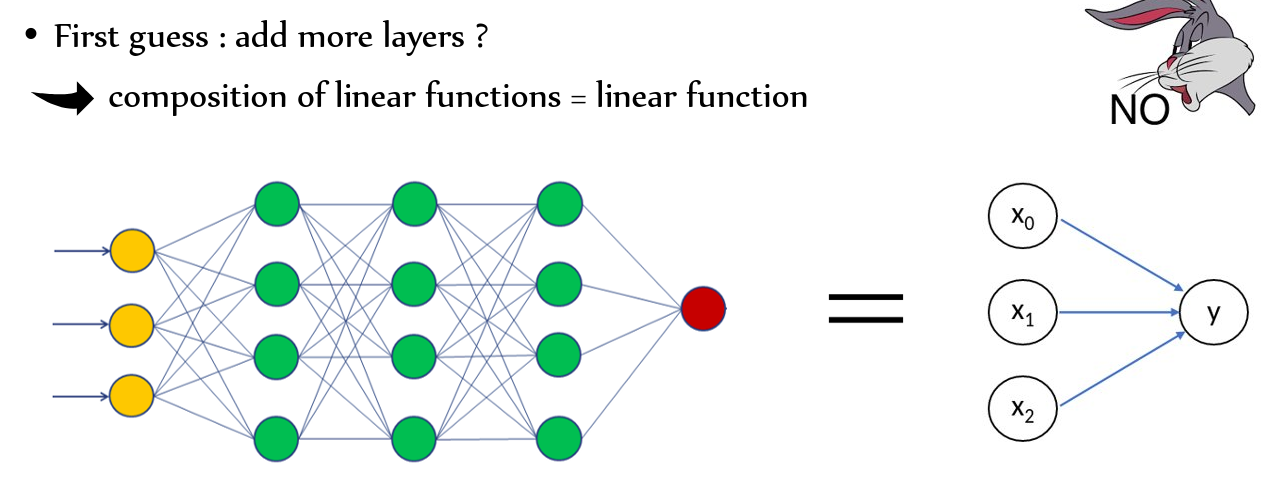 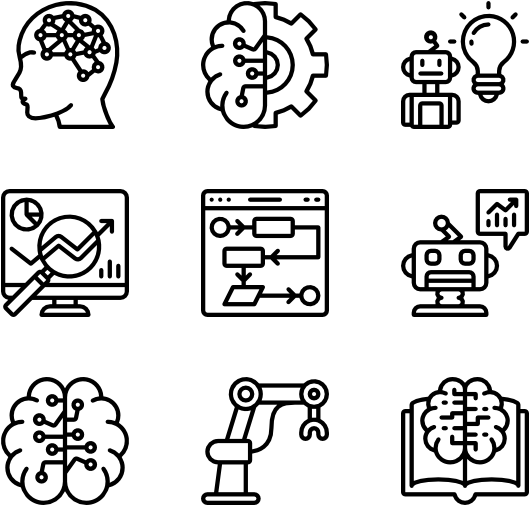 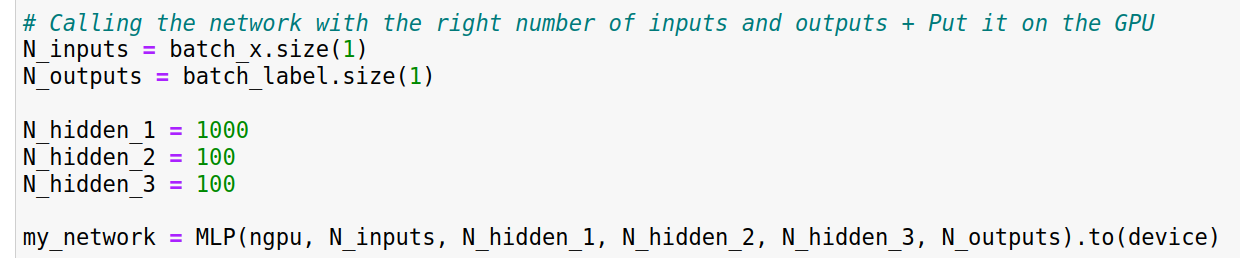 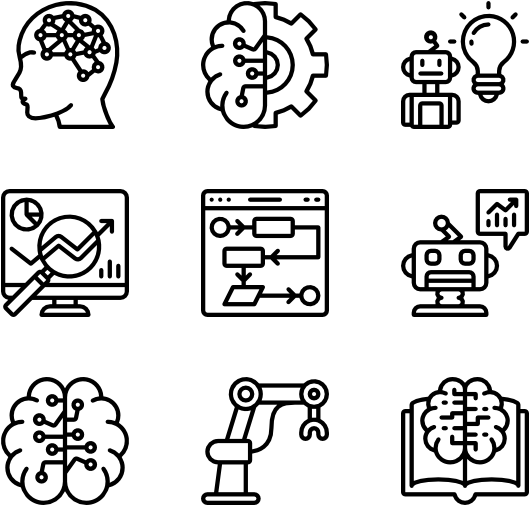 17/47
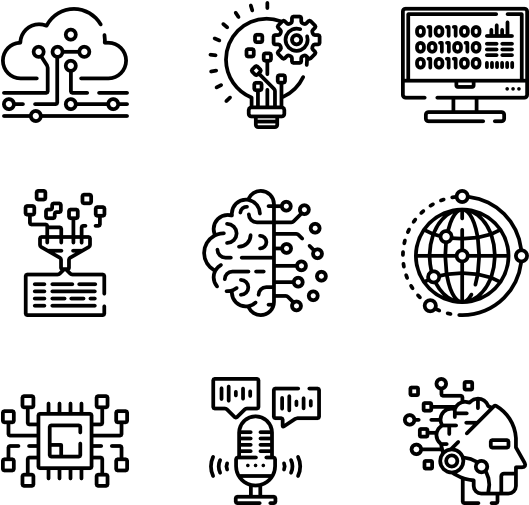 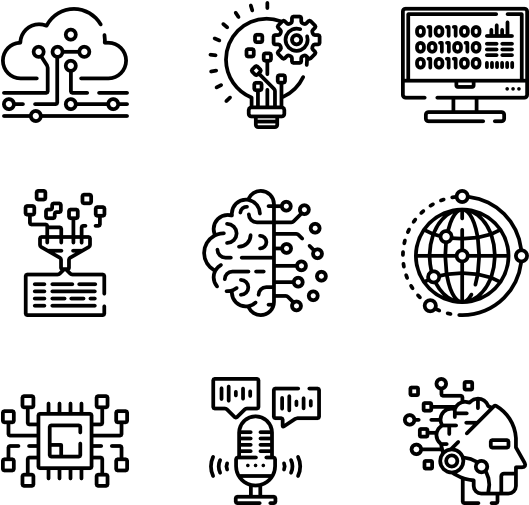 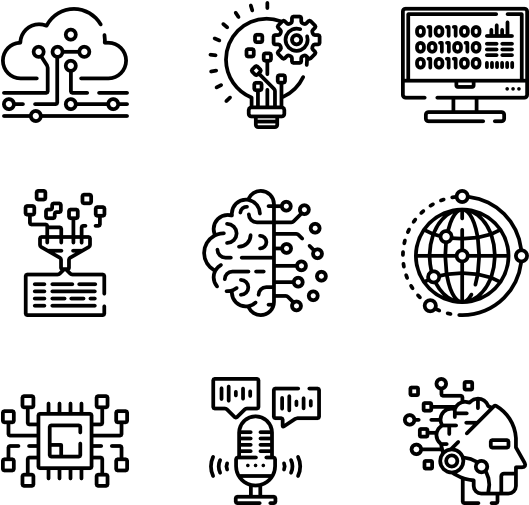 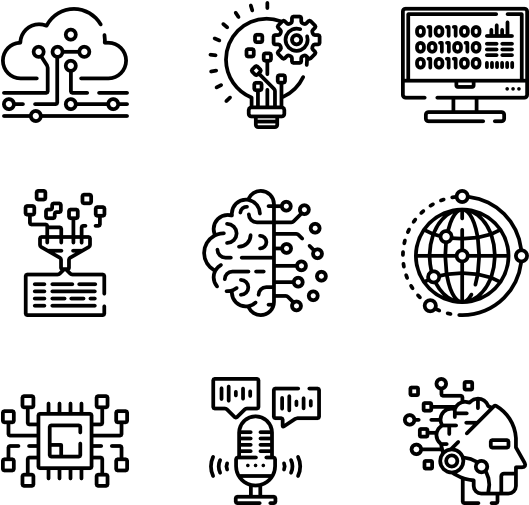 2) How to build a CNN ?
2.1) Parameters of a convolution
2.2) Ingredients of a CNN
2.3) How it really works
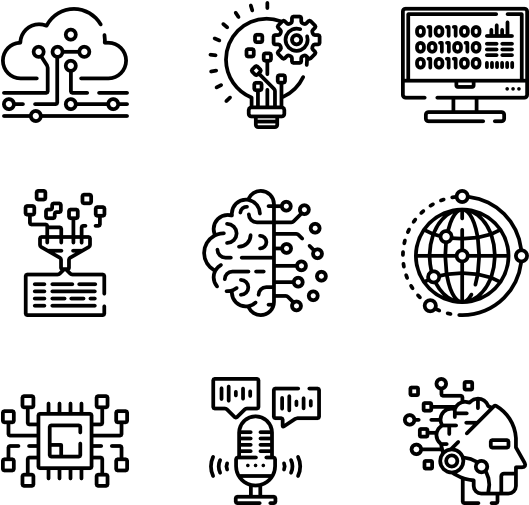 What are the ingredients needed to build a CNN ?
   - convolutions
   - activation functions (ReLU, Leaky ReLU, …)
   - fully-connected layers (FC)
   (- pooling layers)

The most common CNN architectures follow the pattern :


- usually N ≤ 3 (for basic CNN), M ≥ 0 and K ≤ 3
- YOLO : N = 13, GoogLeNet : N = 22, ResNet50 : N = 48
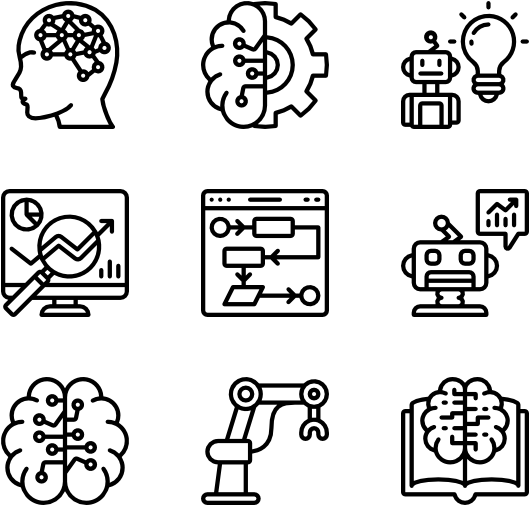 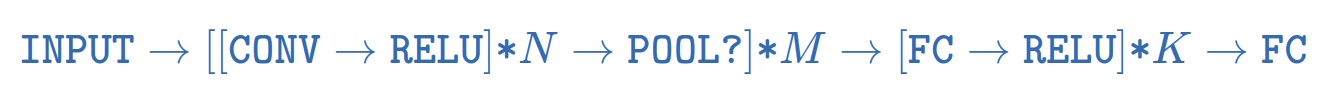 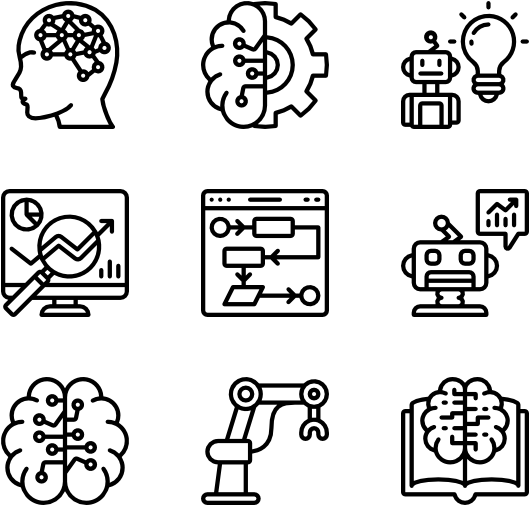 18/47
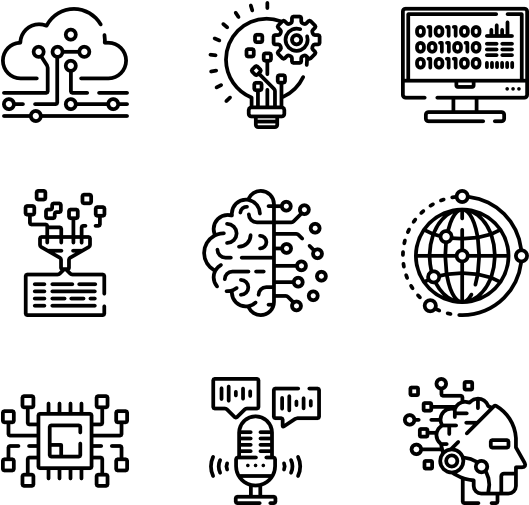 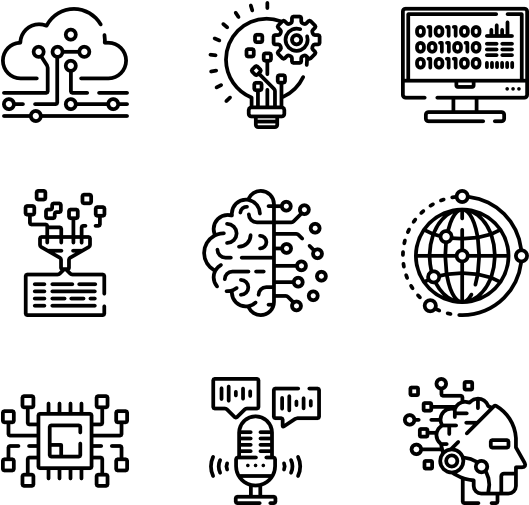 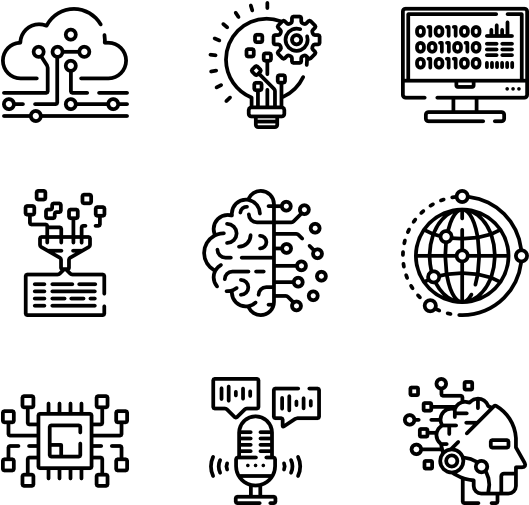 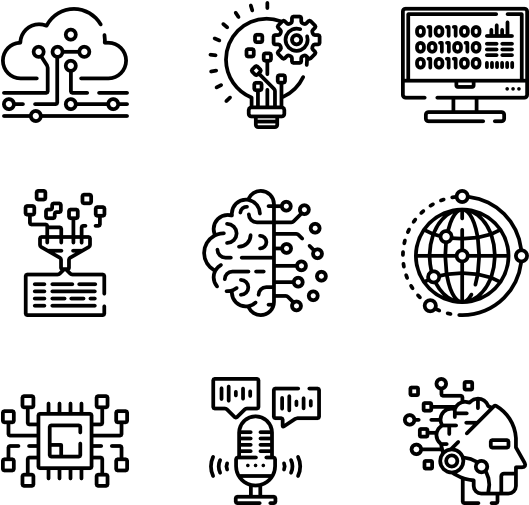 2) How to build a CNN ?
2.1) Parameters of a convolution
2.2) Ingredients of a CNN
2.3) How it really works
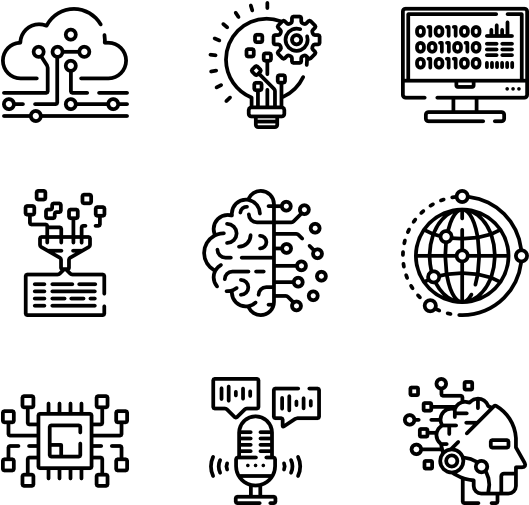 A typical CNN architecture :






- convolution layers are used to learn some features in the input image
- fully-connected layers gather all these features to produce an output

NB : some CNN do not contain fully-connected layers, it is usually the case when the goal is not classification
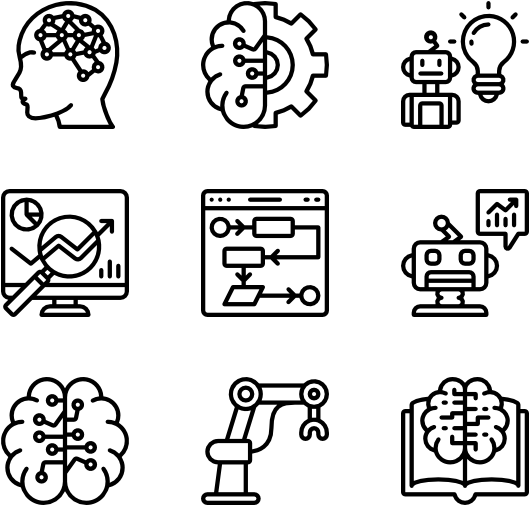 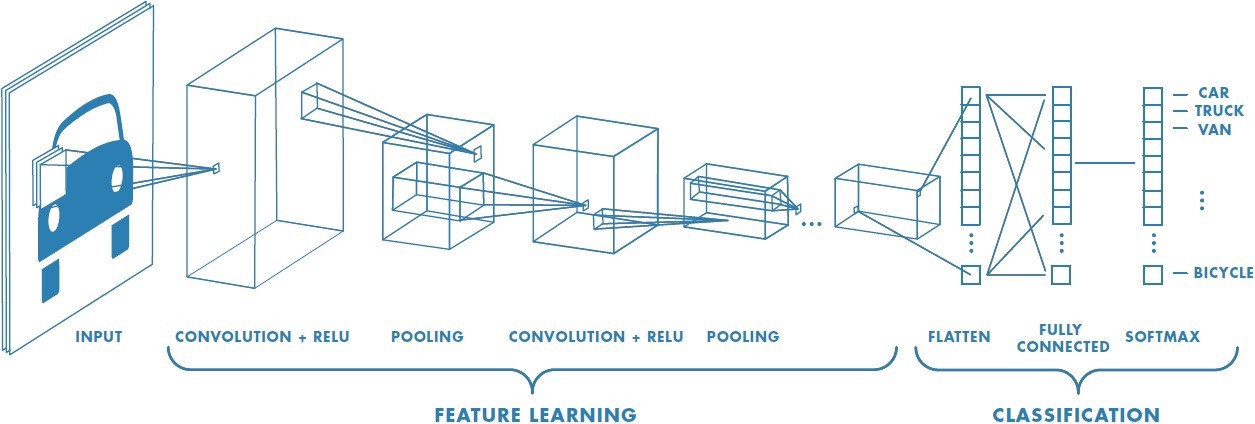 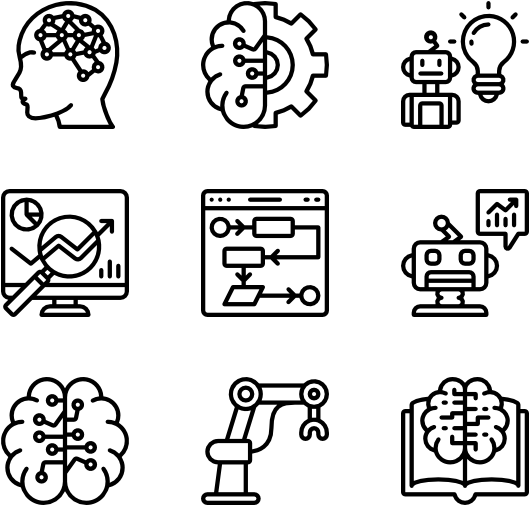 19/47
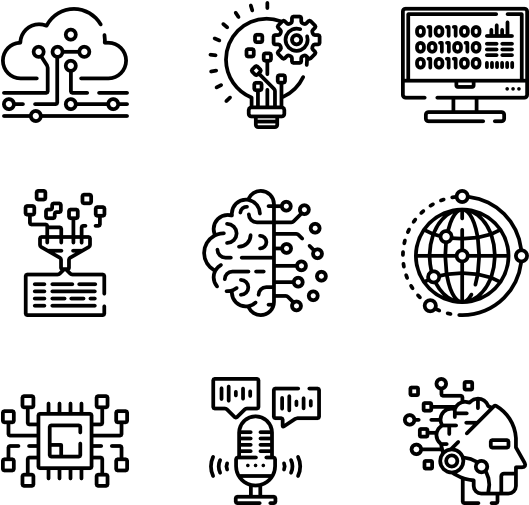 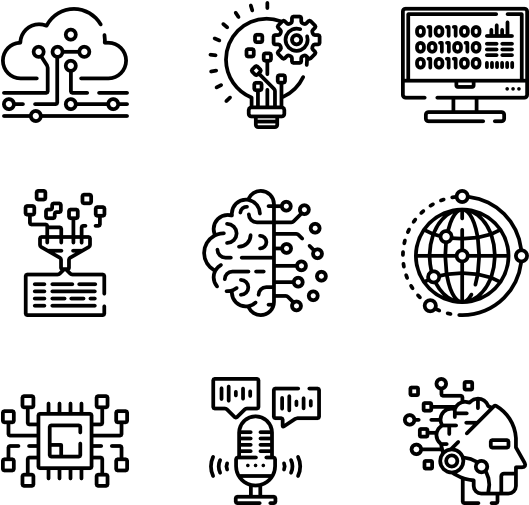 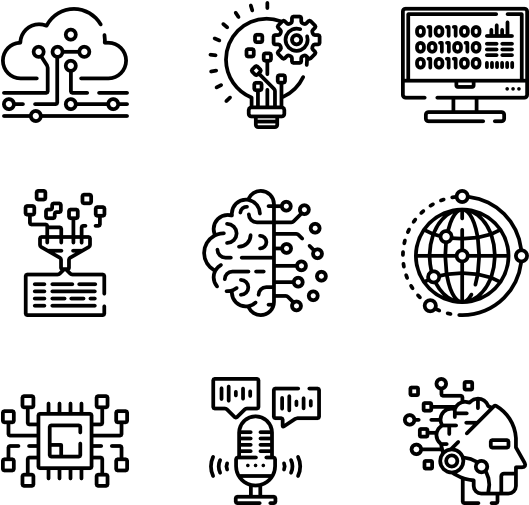 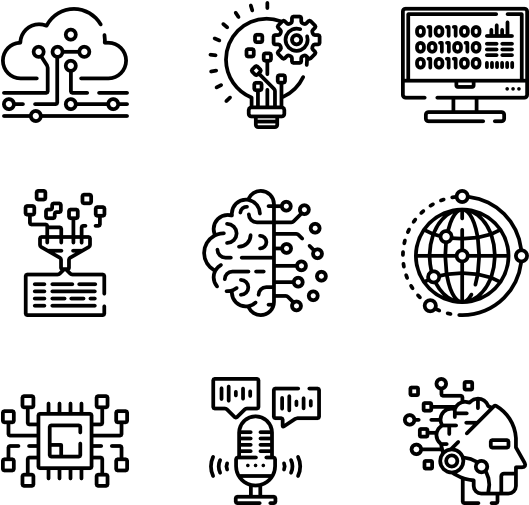 2) How to build a CNN ?
2.1) Parameters of a convolution
2.2) Ingredients of a CNN
2.3) How it really works
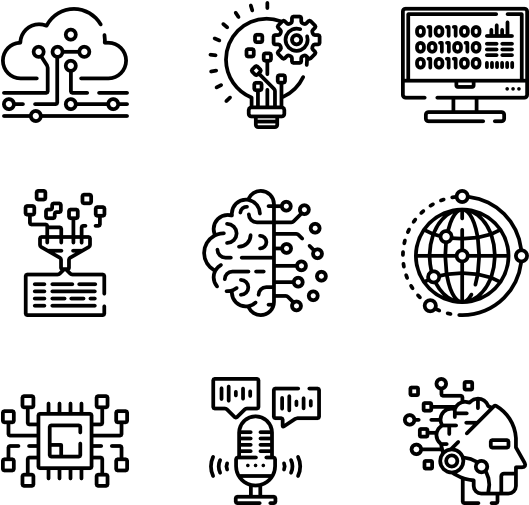 What does the depth correspond to ?
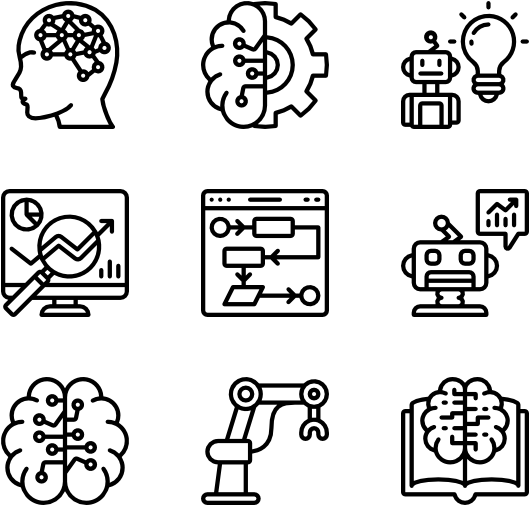 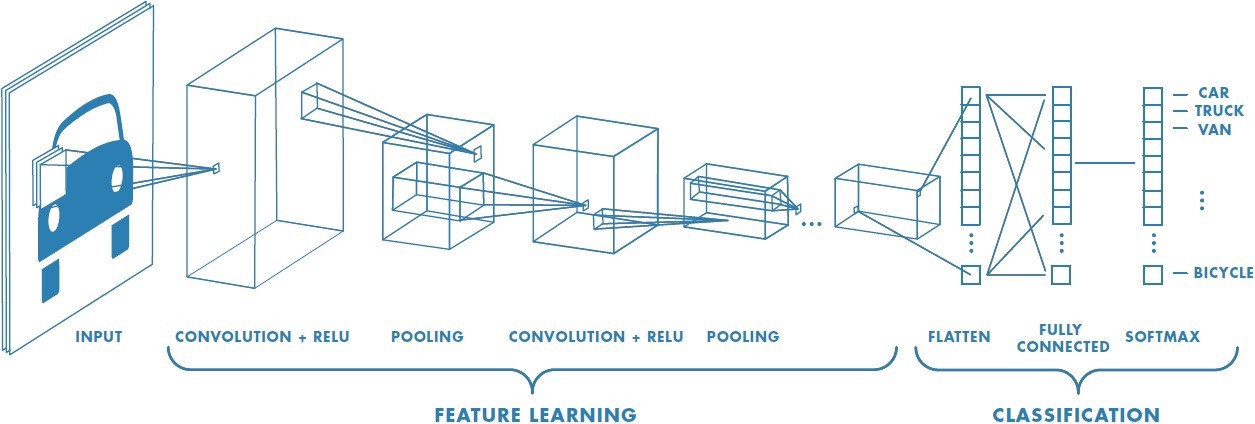 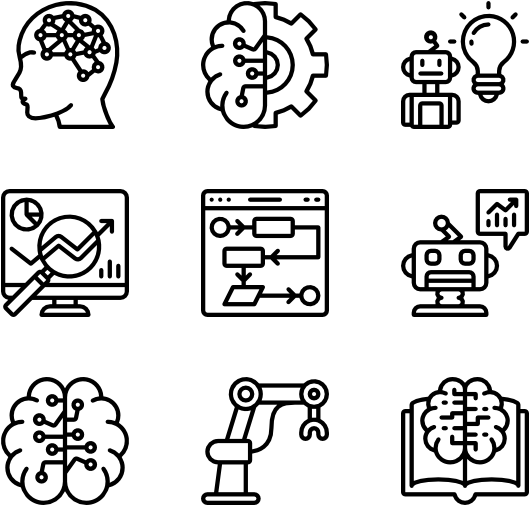 20/47
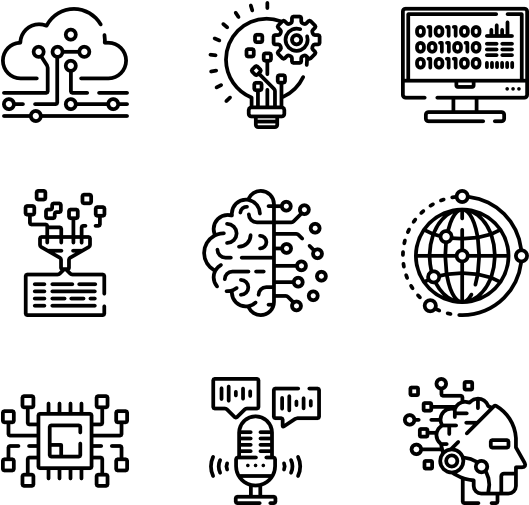 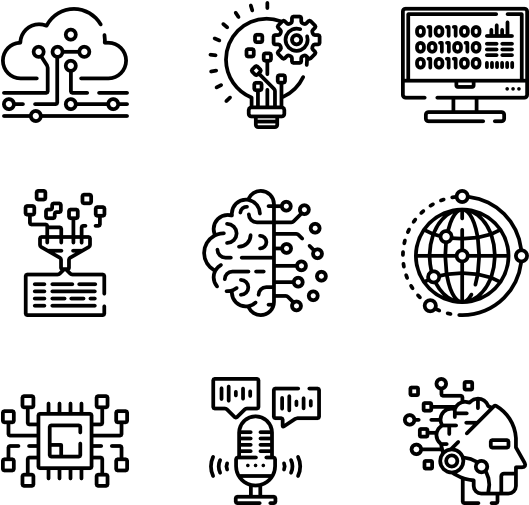 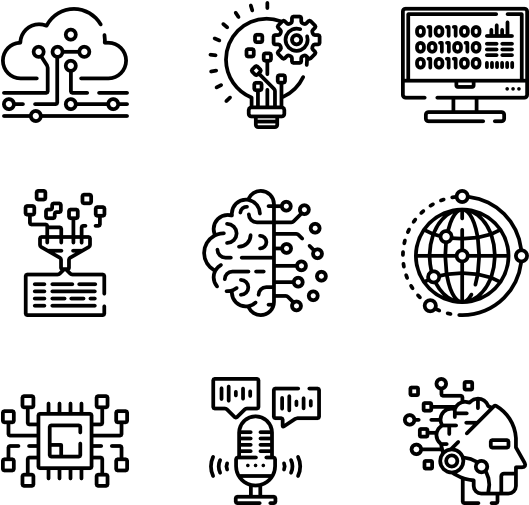 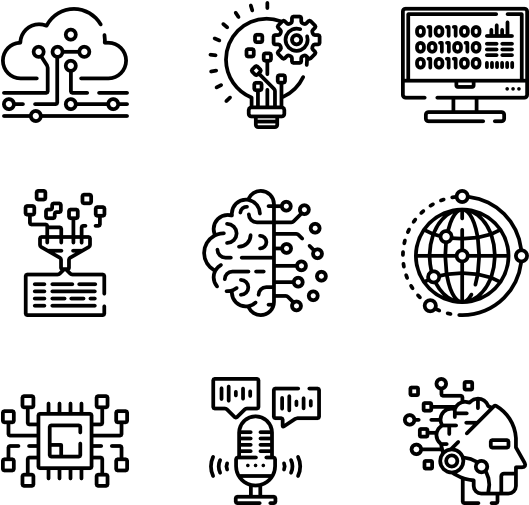 2) How to build a CNN ?
2.1) Parameters of a convolution
2.2) Ingredients of a CNN
2.3) How it really works
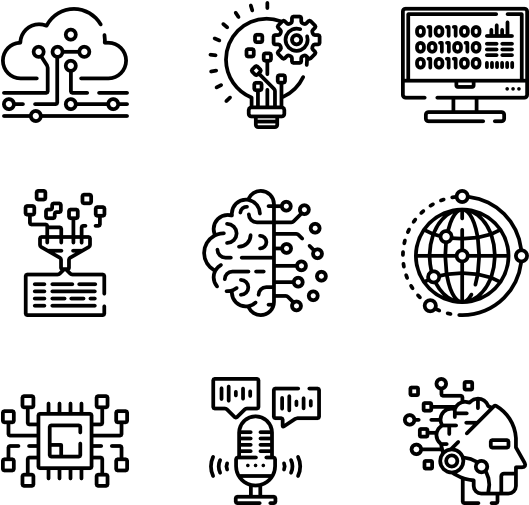 What does the depth correspond to ?






The depth of a layer corresponds to the number of different kernels used in that layer
- the more kernel, the more features can be learned
- but the more kernel, the more parameters to train
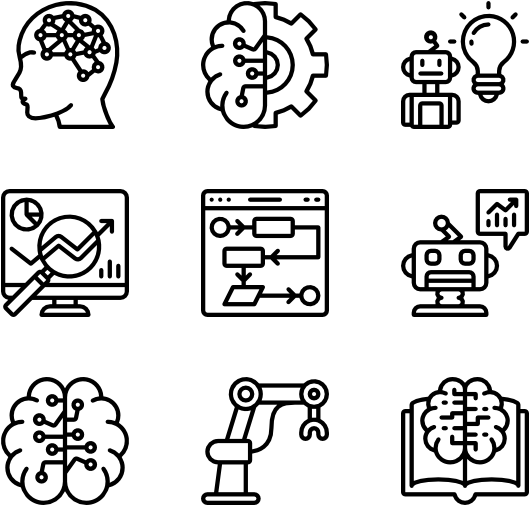 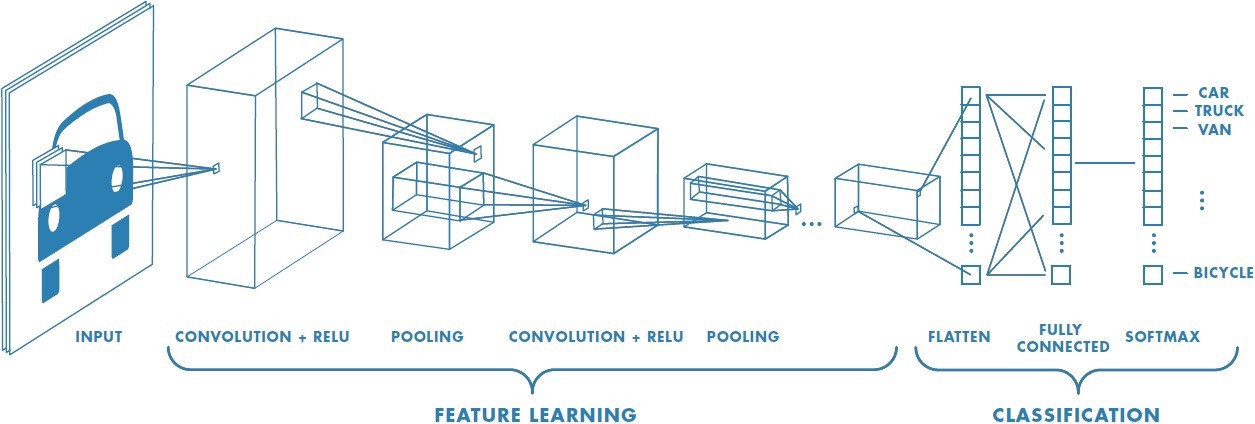 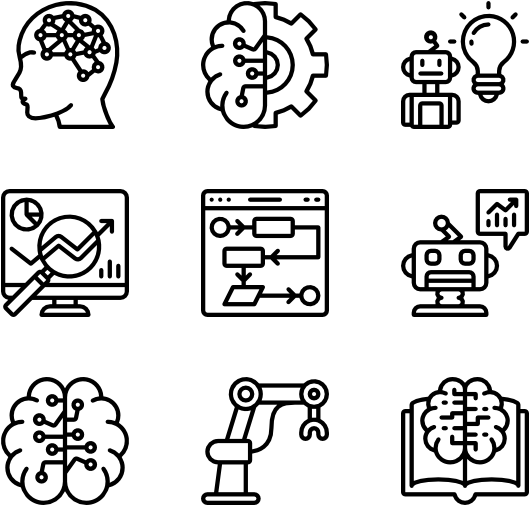 20/47
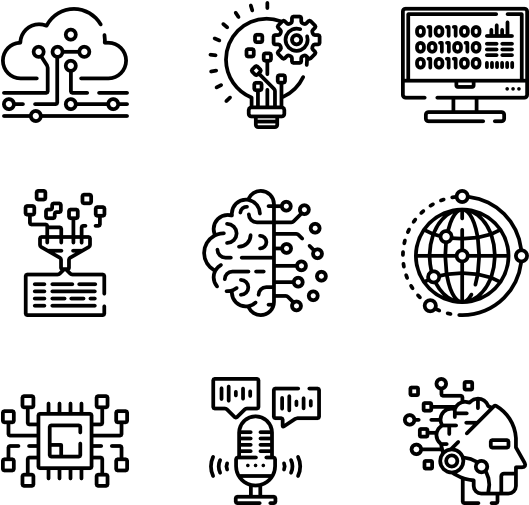 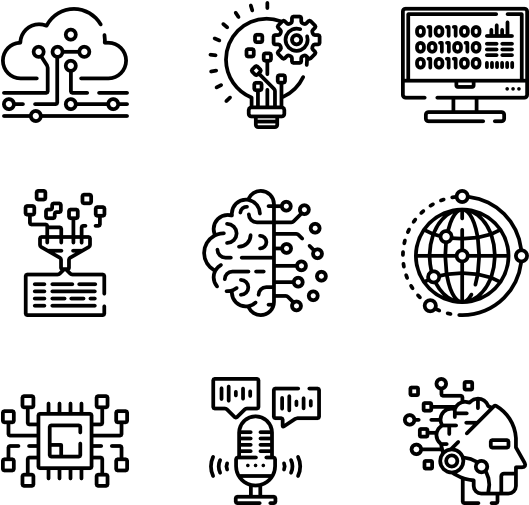 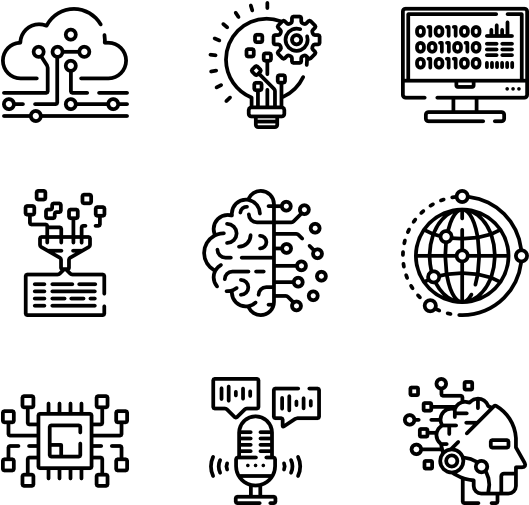 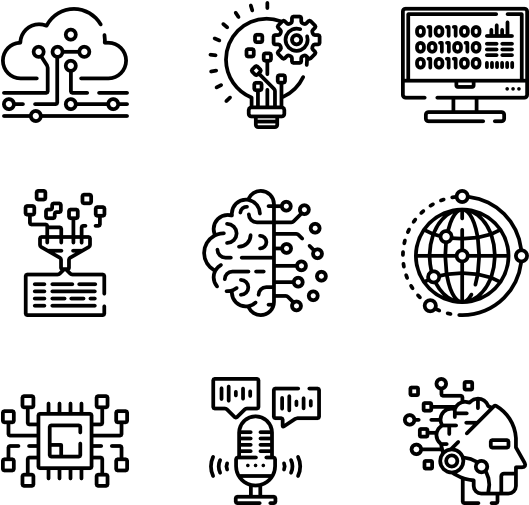 2) How to build a CNN ?
2.1) Parameters of a convolution
2.2) Ingredients of a CNN
2.3) How it really works
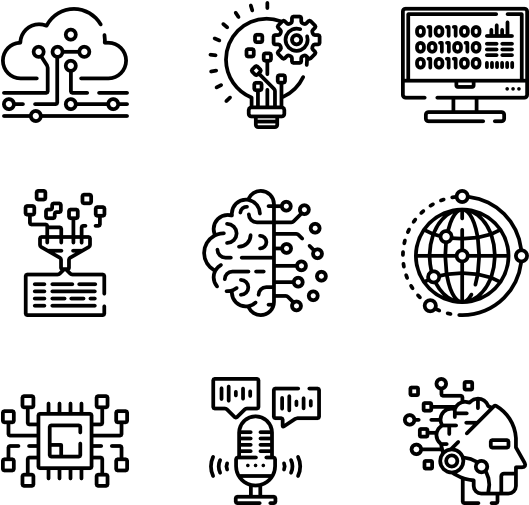 To distinguish and classify objects, animals or scenes lots of aspects are useful
- shape, color, texture, orientation, companion object, ...
- these aspects are often complex and require to be learned in a couple of steps
          That is why multiple kernels are useful !

Let us consider applying a convolution on a RGB image
- a 2D kernel slides over each channel (R, G and B)
- the resulting images are summed into a feature map
- this is repeated N times with N different kernels, giving
N feature maps for this layer (= depth of the layer)
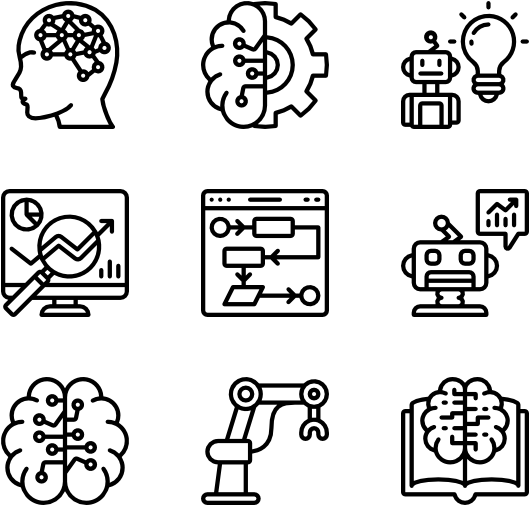 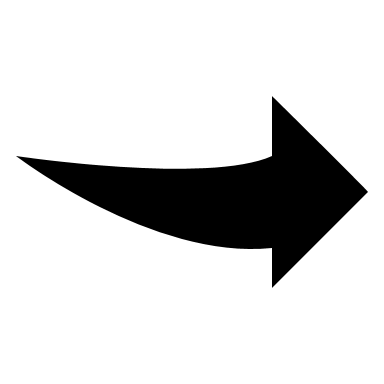 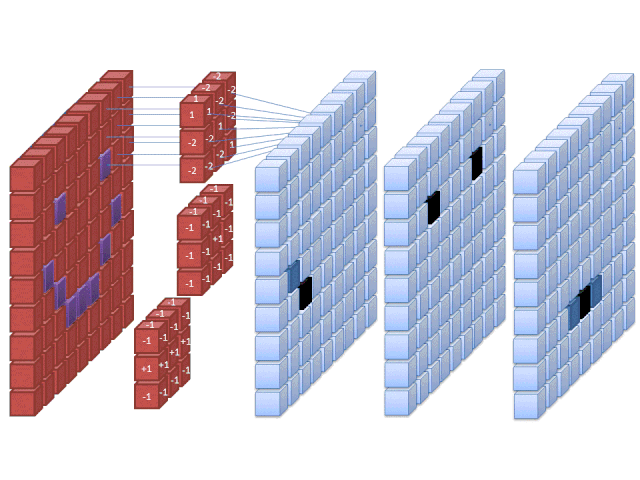 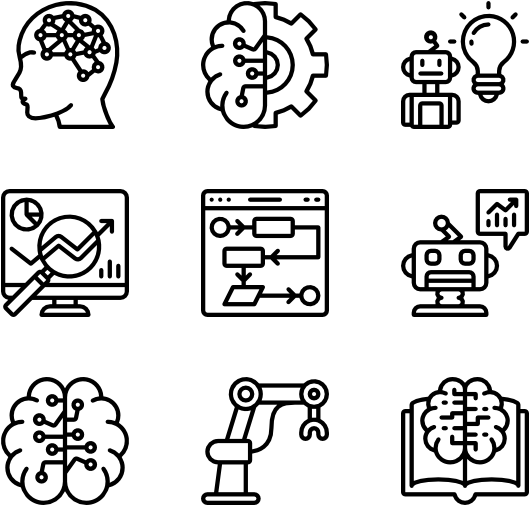 21/47
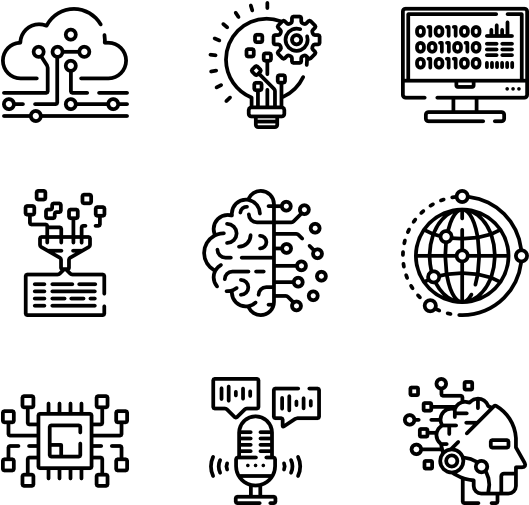 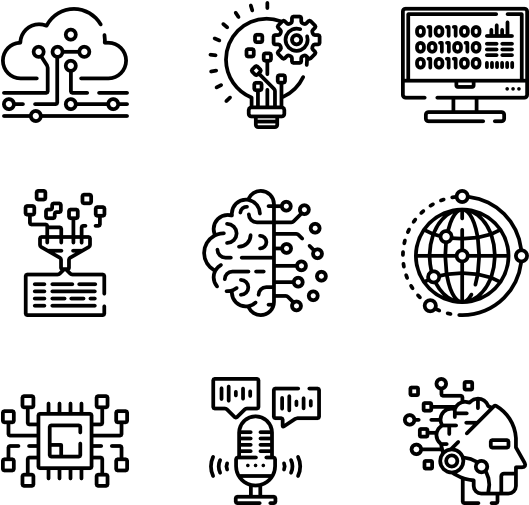 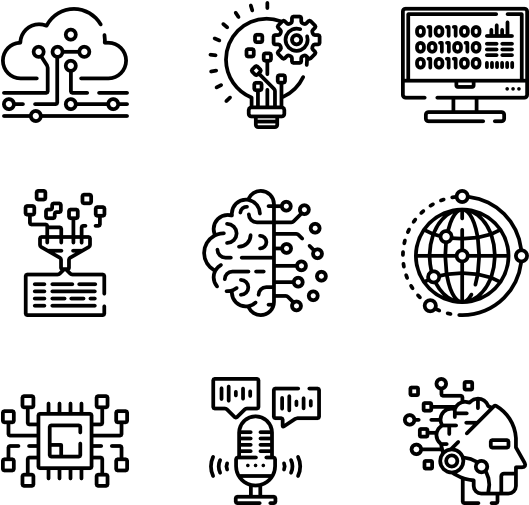 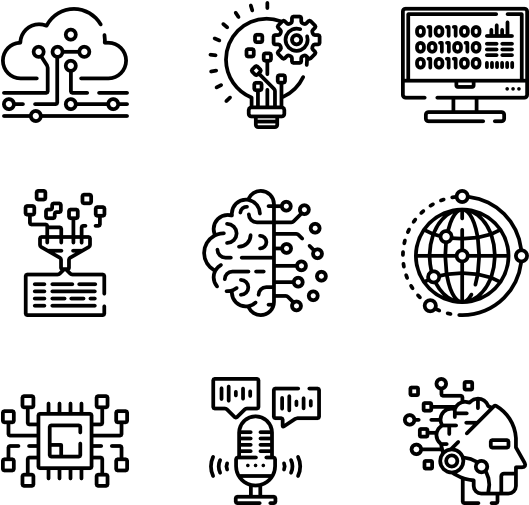 2) How to build a CNN ?
2.1) Parameters of a convolution
2.2) Ingredients of a CNN
2.3) How it really works
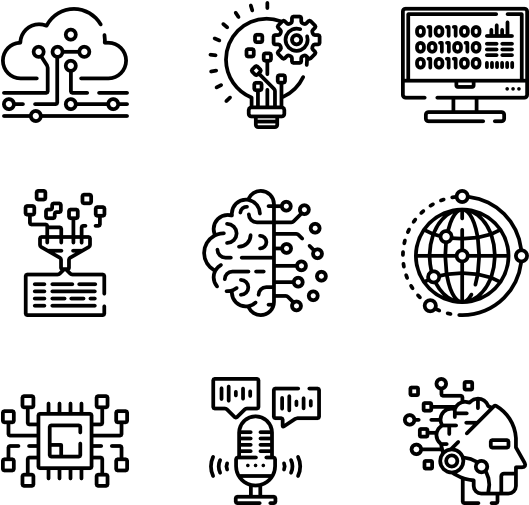 A composition of multiple convolutions allows the network to learn a hierarchical composition of patterns

Example with the ImageNet feature maps

- first layers appear to encode direction and color
- the direction and color filters get combined into 
grid and spot textures
- these textures gradually get combined into
 increasingly complex patterns
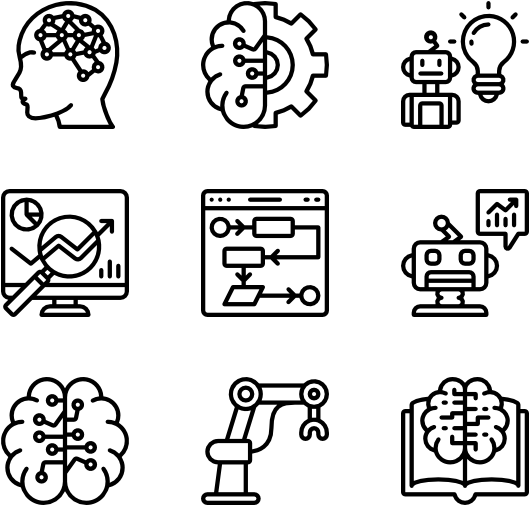 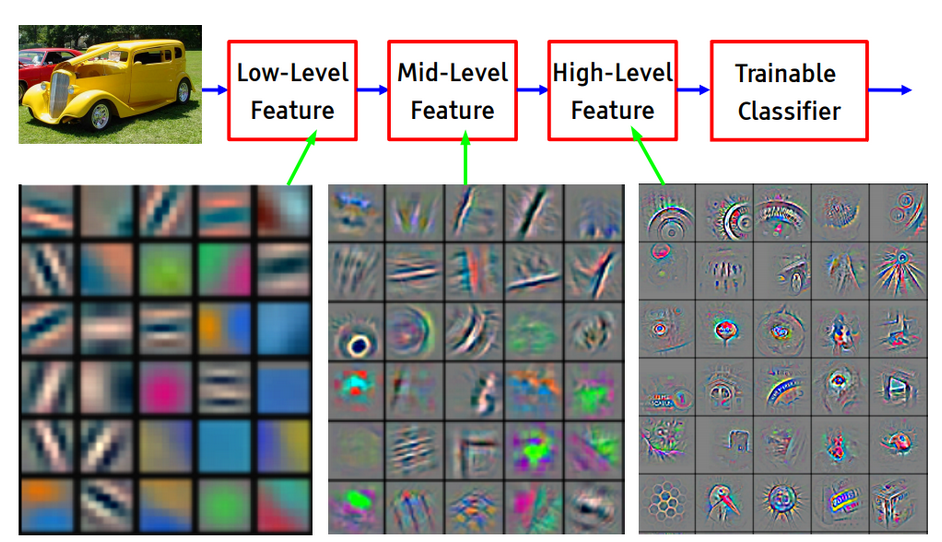 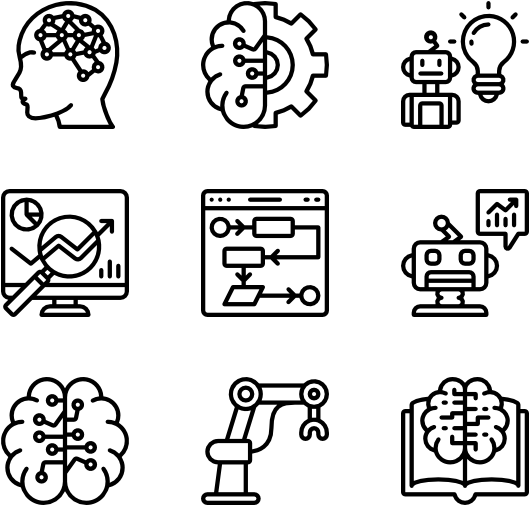 Taken from Zeiler & Fergus, 2013
22/47
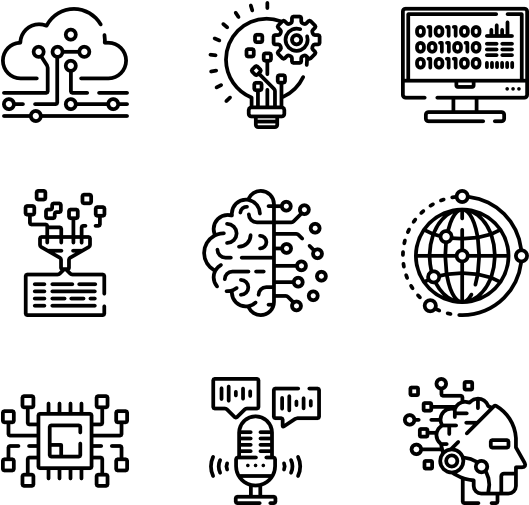 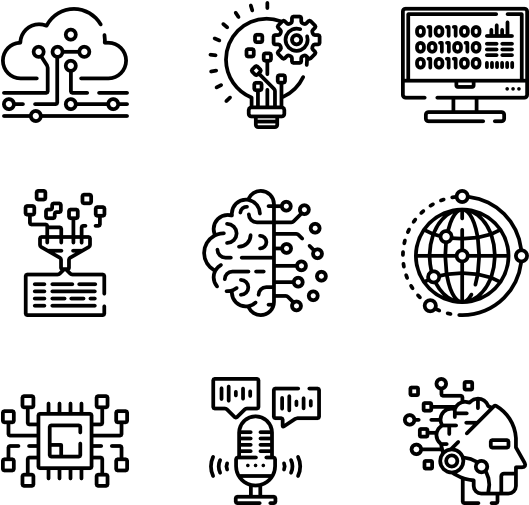 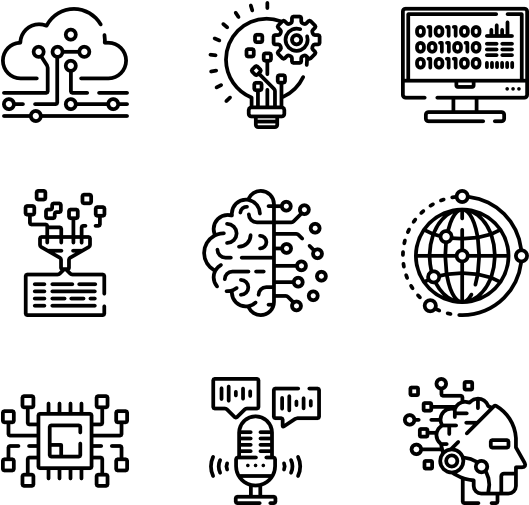 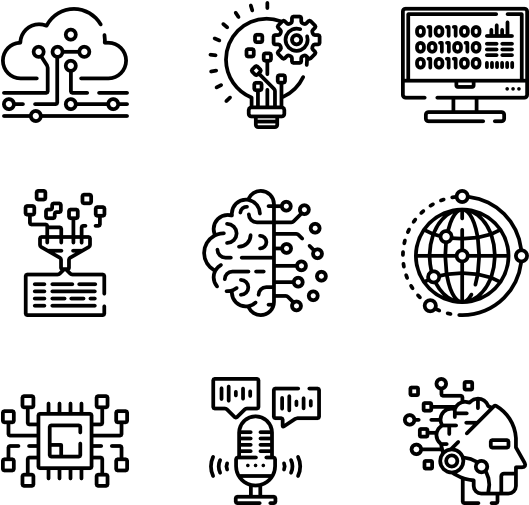 3) Going further with convolutions
3.3) Upsampling
3.4) Dropout
3.1) Skip connections
3.2) Transposed convolutions
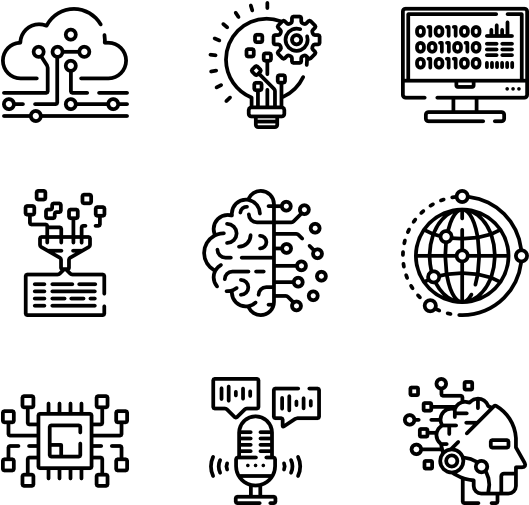 So far, we have seen the basic ingredients that compose convolutional networks
- you can now build simple networks for classification tasks
- if you want to build large networks, some additional ingredients will be needed

Large networks, even with ReLU, suffer from vanishing gradients
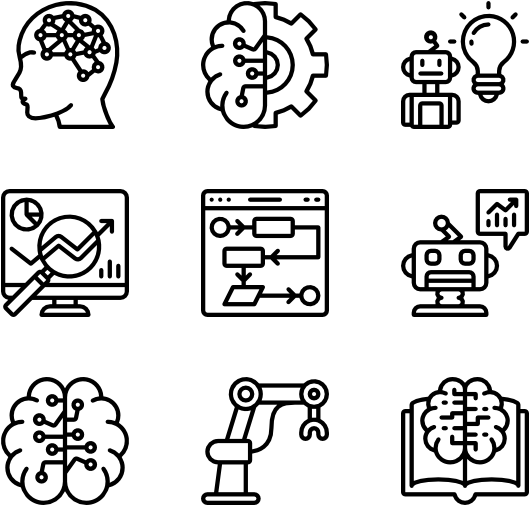 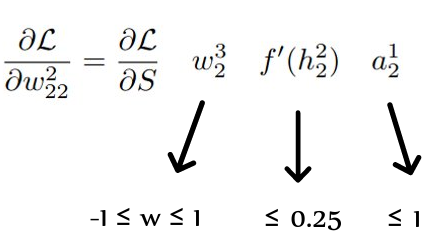 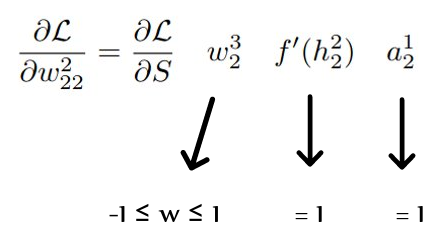 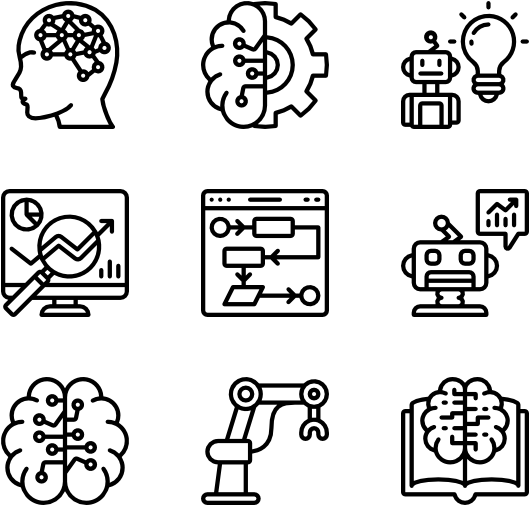 With Sigmoid
With ReLU
23/47
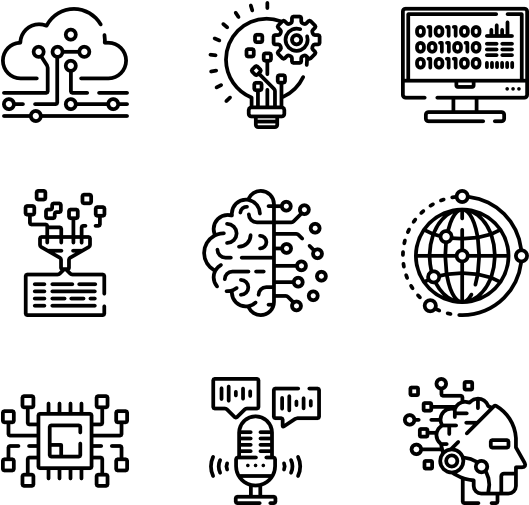 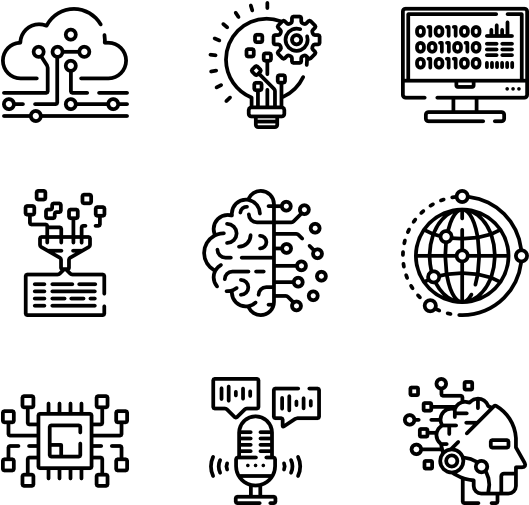 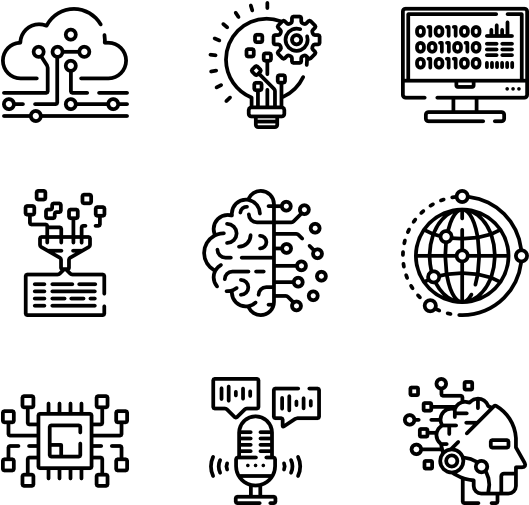 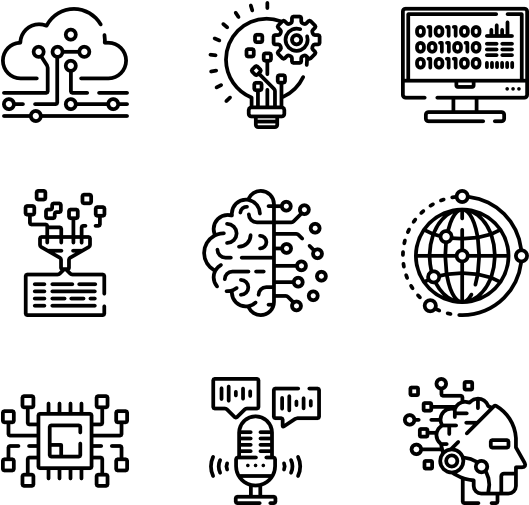 3) Going further with convolutions
3.3) Upsampling
3.4) Dropout
3.1) Skip connections
3.2) Transposed convolutions
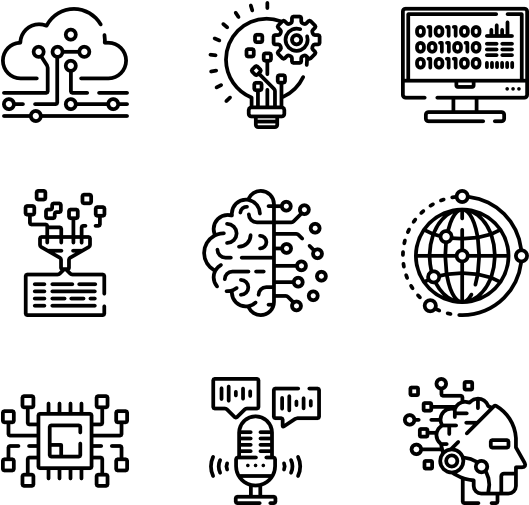 Training large neural networks is made possible thanks to  skip connections




They allow the gradients to shortcut the layers and 
pass through without vanishing
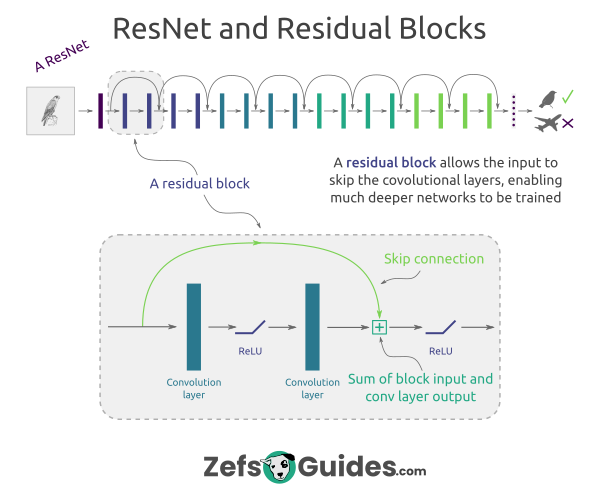 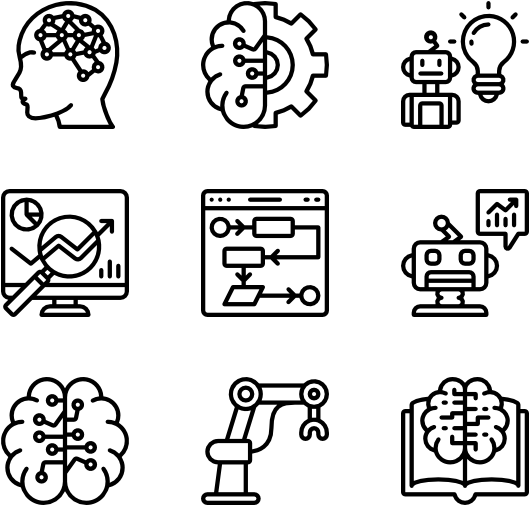 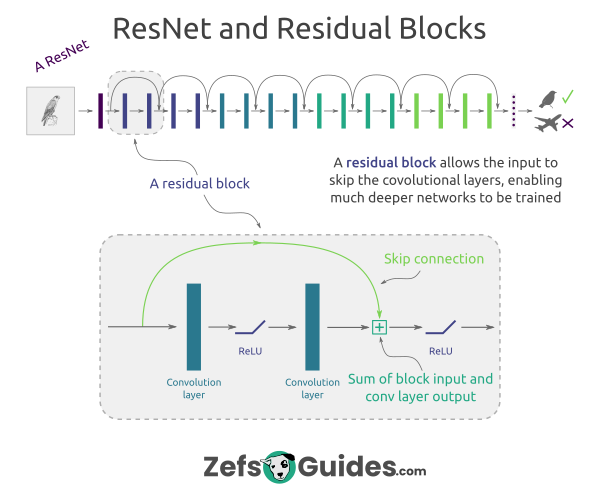 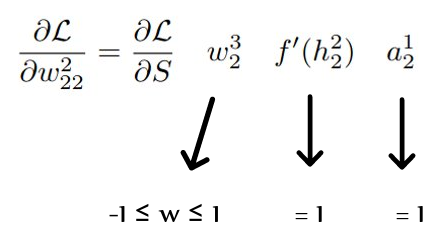 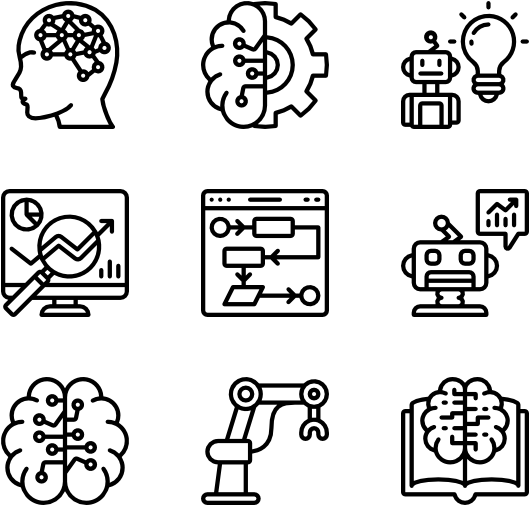 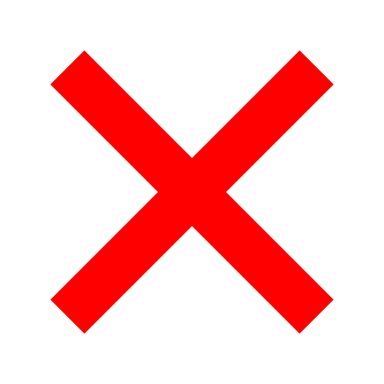 24/47
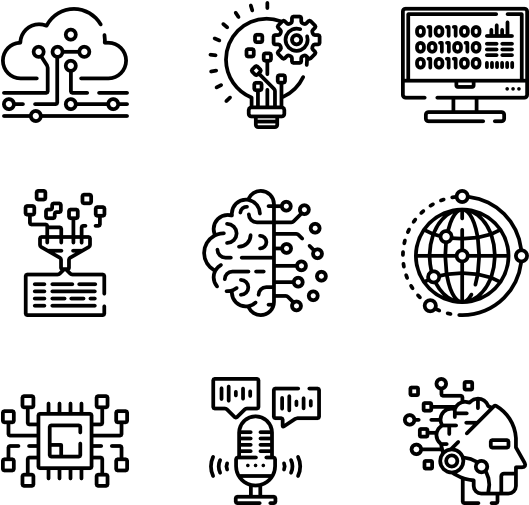 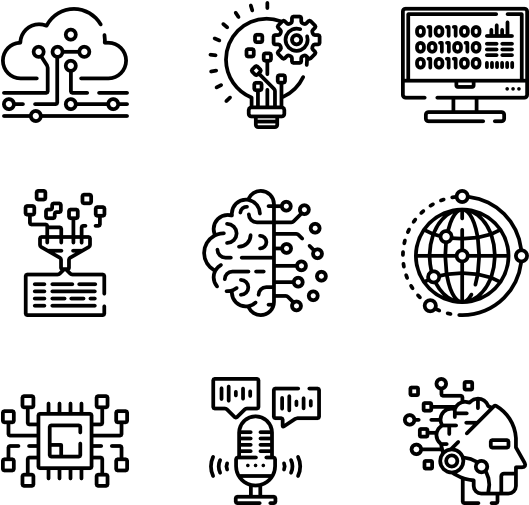 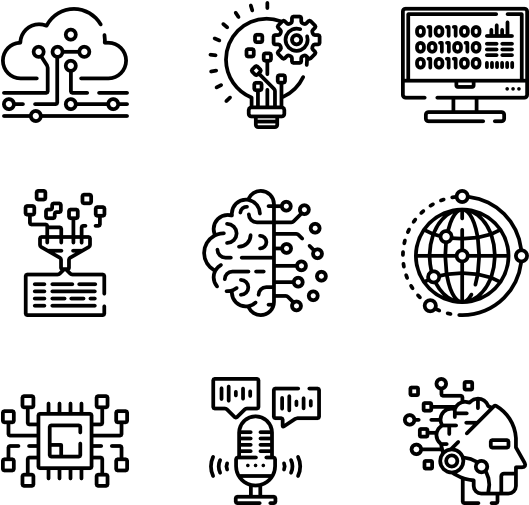 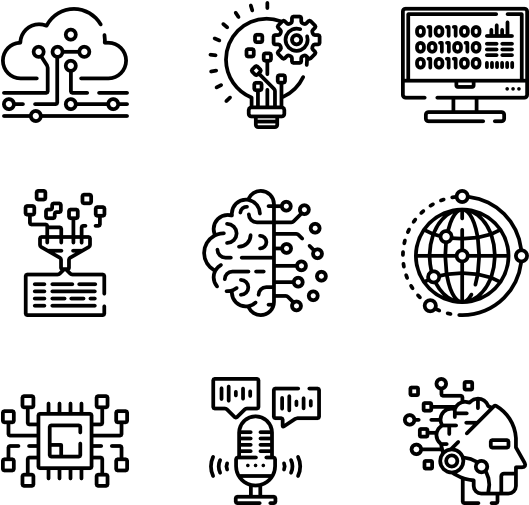 3) Going further with convolutions
3.3) Upsampling
3.4) Dropout
3.1) Skip connections
3.2) Transposed convolutions
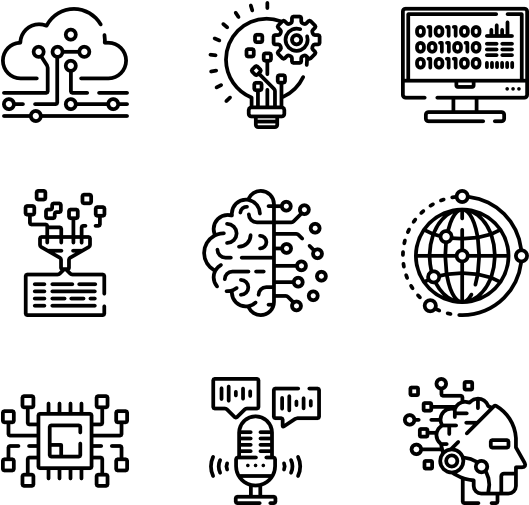 For some applications, you do not want to reduce the size of the image, rather you want to have images as outputs






Convolutions are used to downscale the useful information
         Can we reverse the convolution operation ?
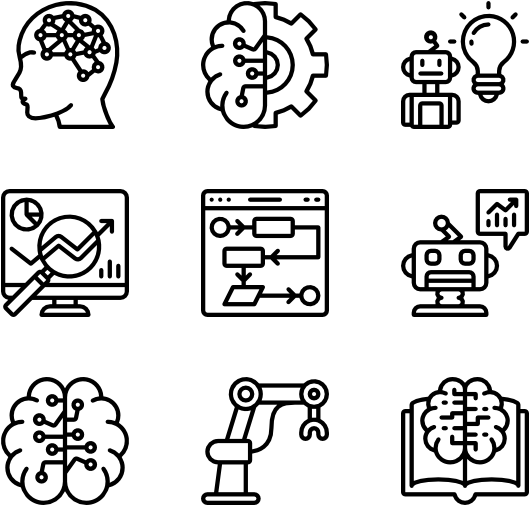 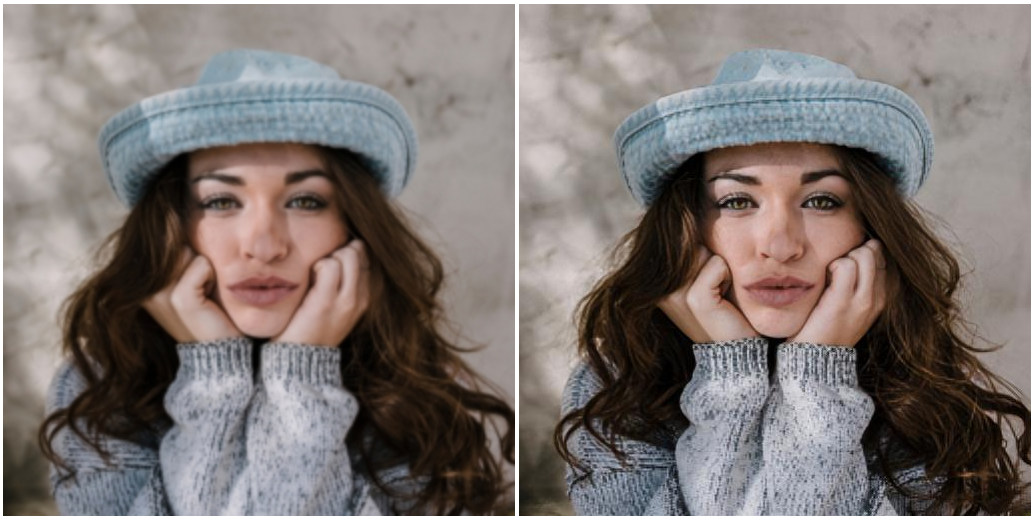 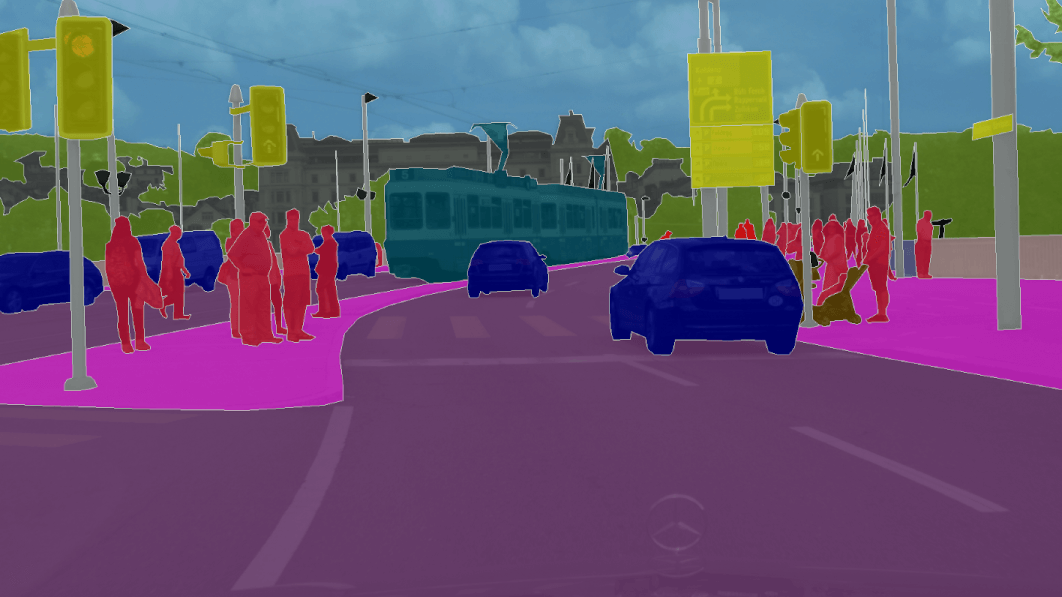 Super-resolution
Image segmentation
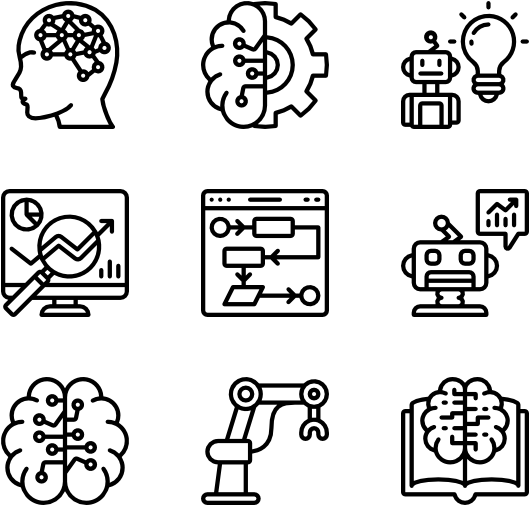 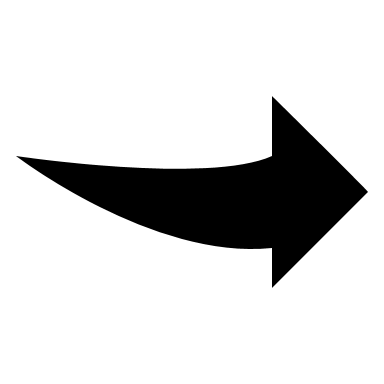 25/47
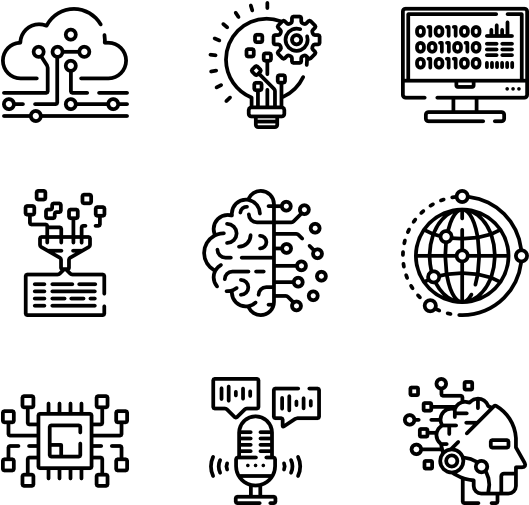 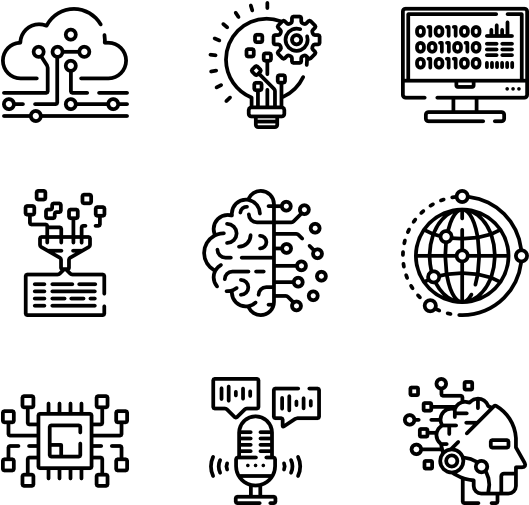 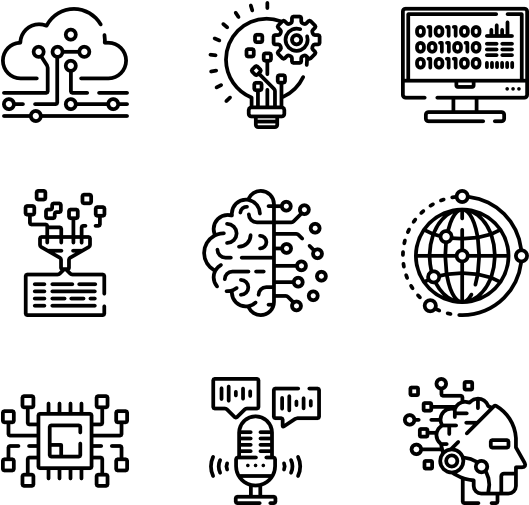 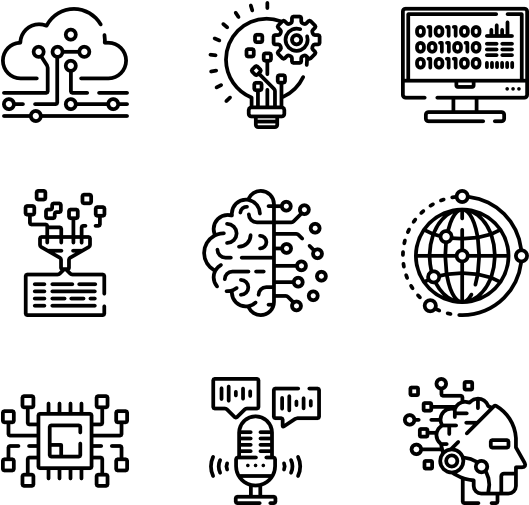 3) Going further with convolutions
3.3) Upsampling
3.4) Dropout
3.1) Skip connections
3.2) Transposed convolutions
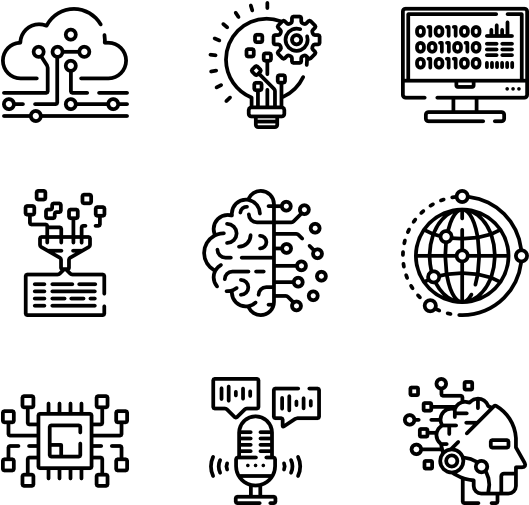 Transposed convolutions
- used to increase the size of the data
- different from deconvolution (that is the exact inverse convolution)
- generally used together with convolutions
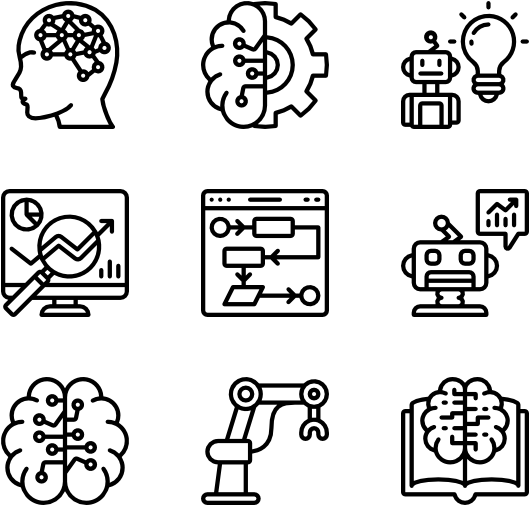 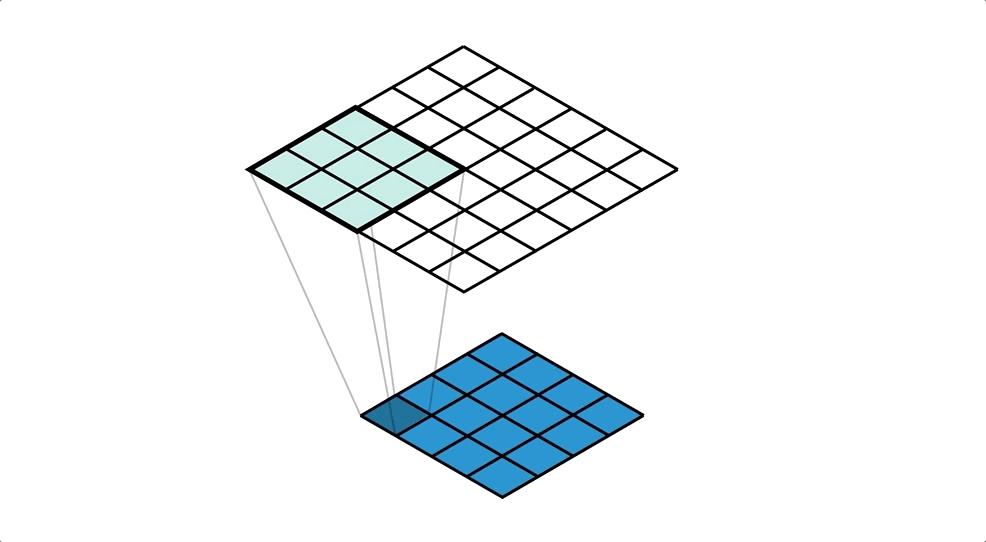 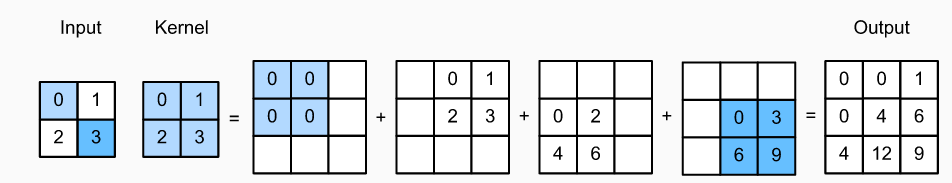 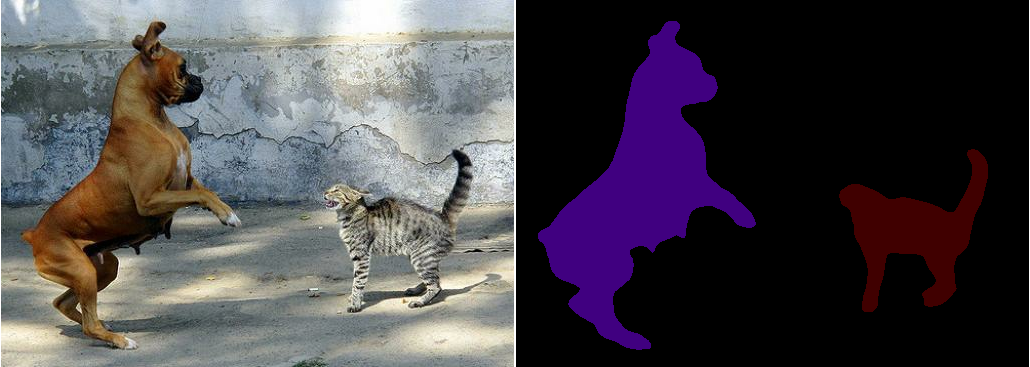 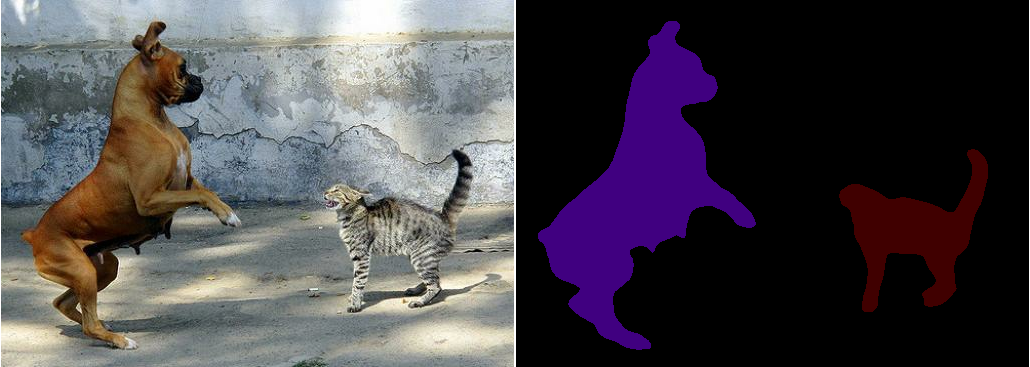 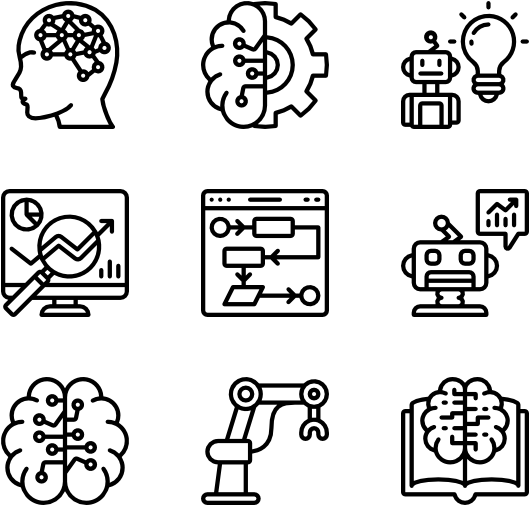 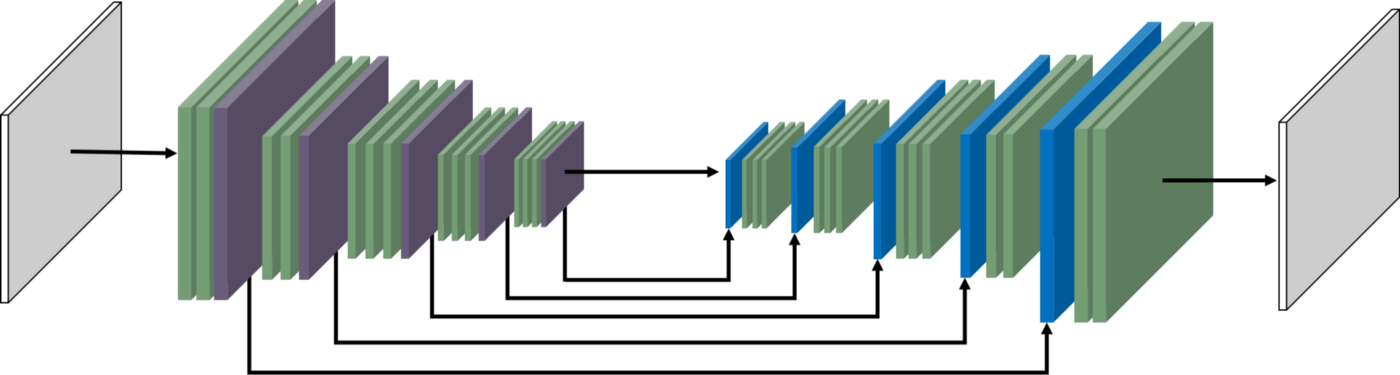 26/47
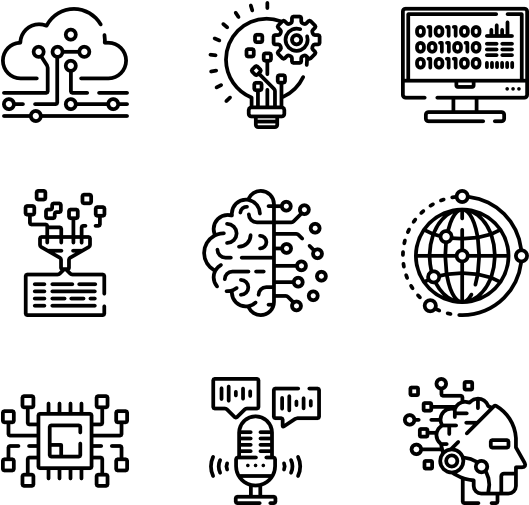 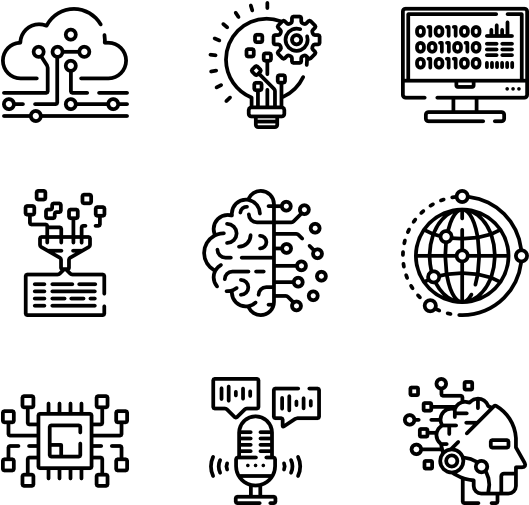 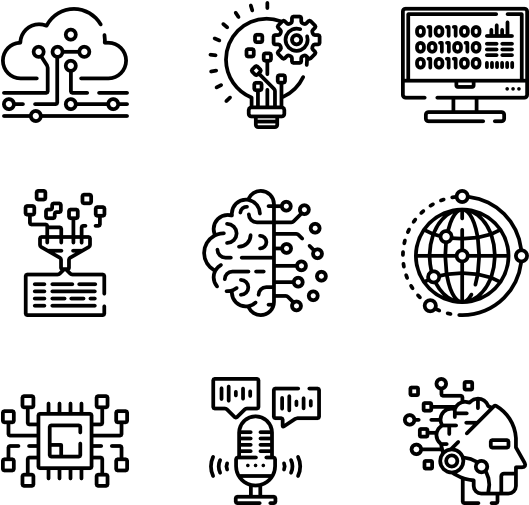 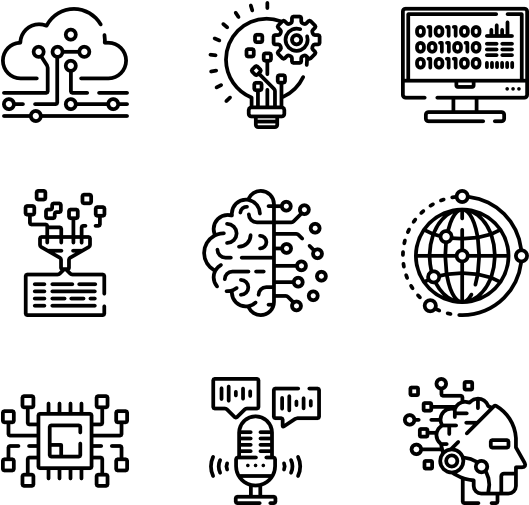 3) Going further with convolutions
3.3) Upsampling
3.4) Dropout
3.1) Skip connections
3.2) Transposed convolutions
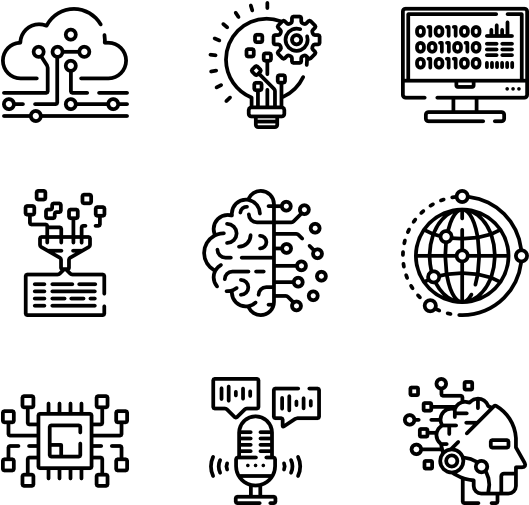 Transposed convolutions
- suffer from checkerboard effects (can be reduced by using a kernel size divisible by the stride)
- can prevent the network to converge (leading to funny images...)
- sometimes other upscaling strategies are preferred
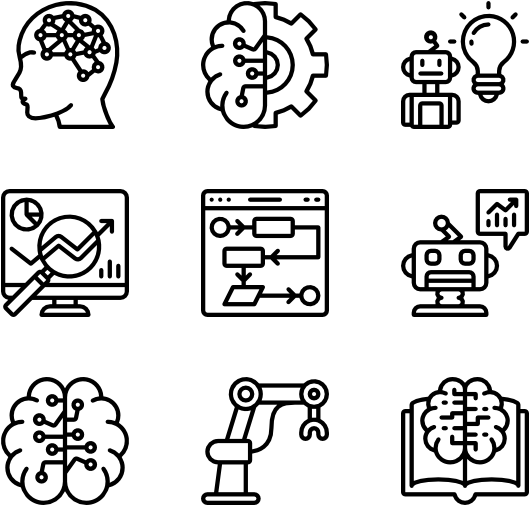 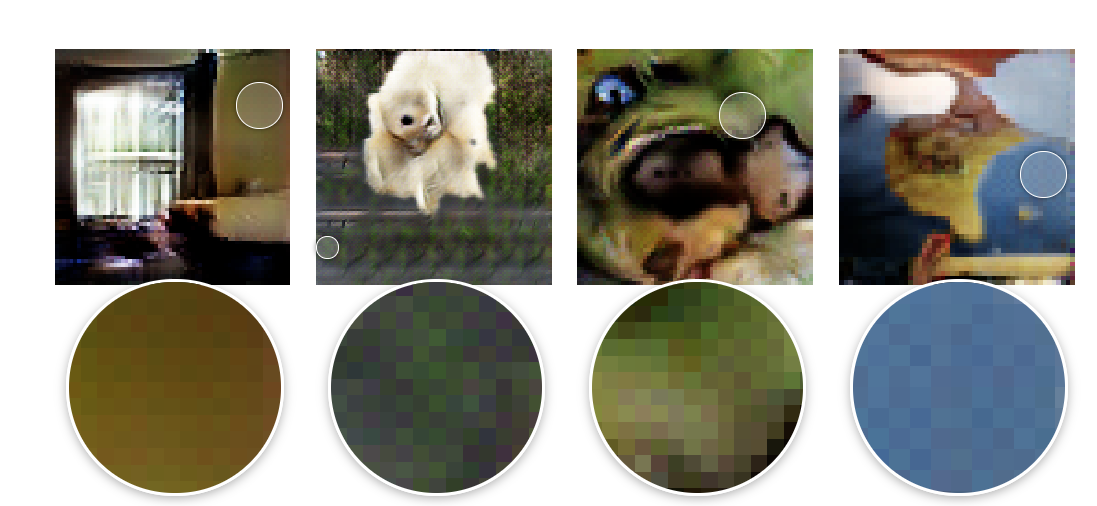 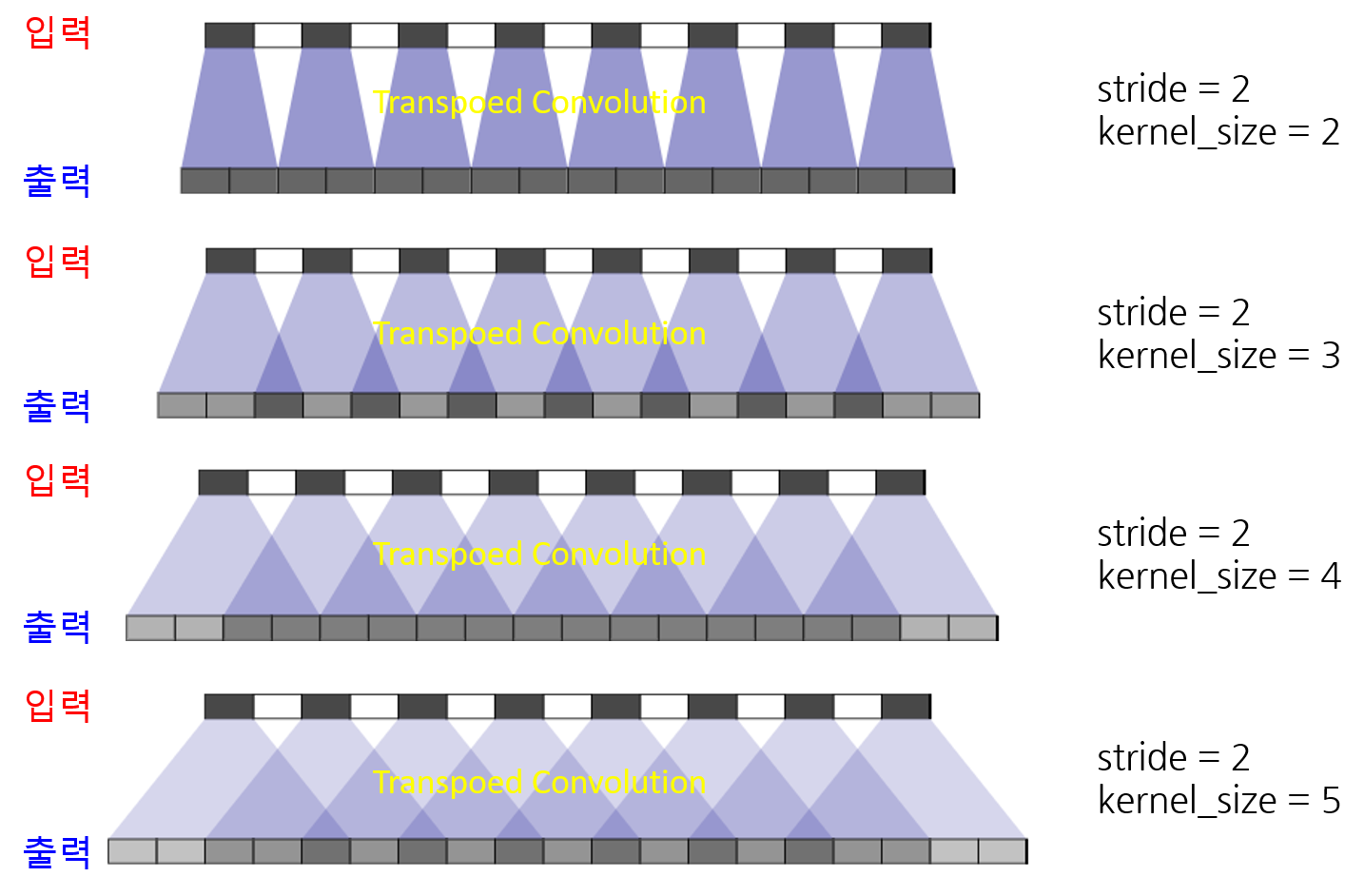 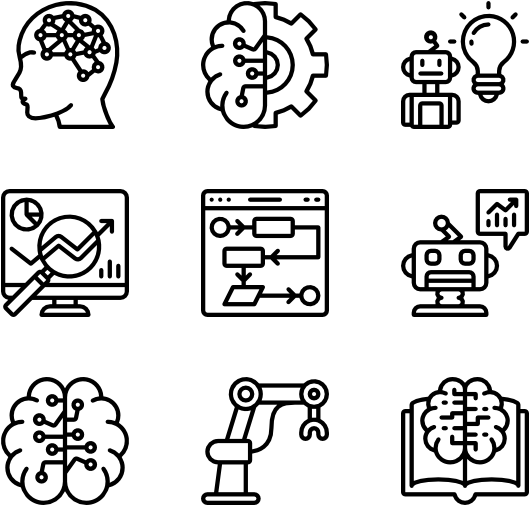 Taken from Odena, et al., 2016
Taken from Jinsol Kim, 2022
27/47
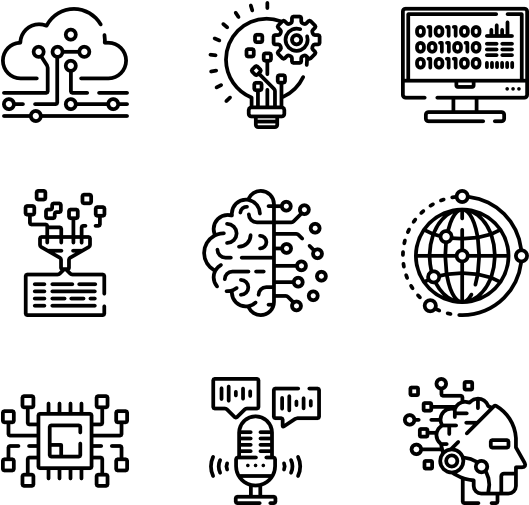 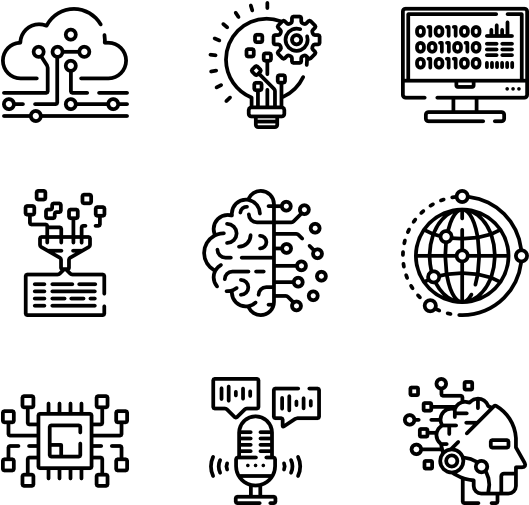 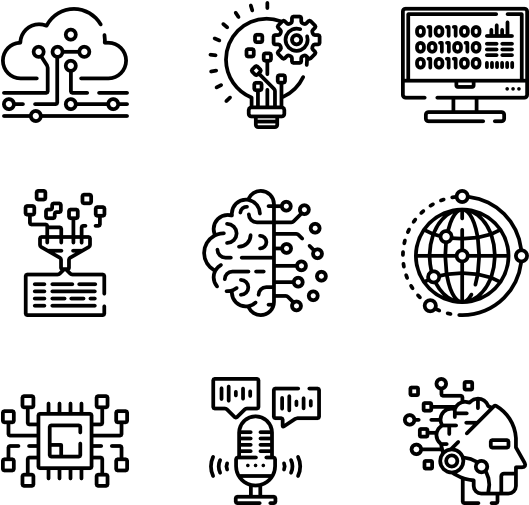 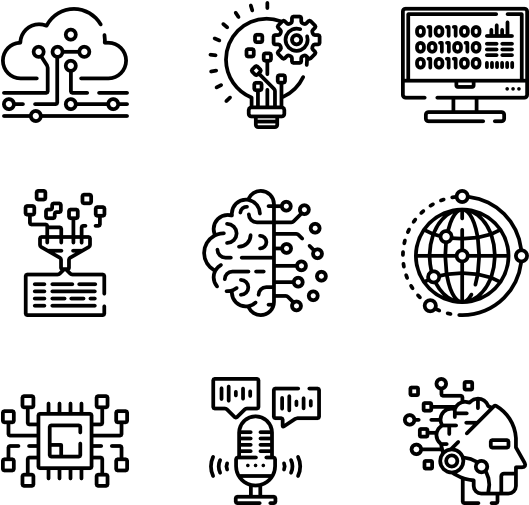 3) Going further with convolutions
3.3) Upsampling
3.4) Dropout
3.1) Skip connections
3.2) Transposed convolutions
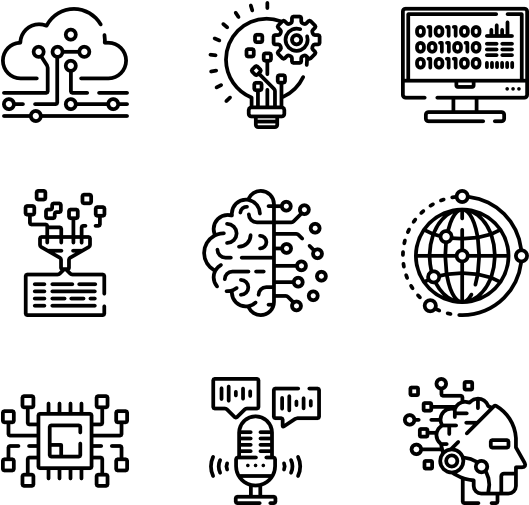 Transposed convolutions are not always the best solution to upscale the information
- suffer from checkerboard effects
- involve trainable parameters

Upsampling methods can be used to this purpose !
- only one parameter to tune : upsampling factor
- no trainable weights
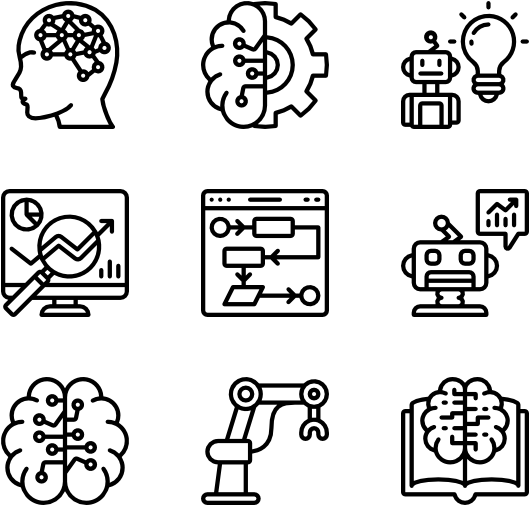 Bilinear Interpolation
Nearest Neighbors
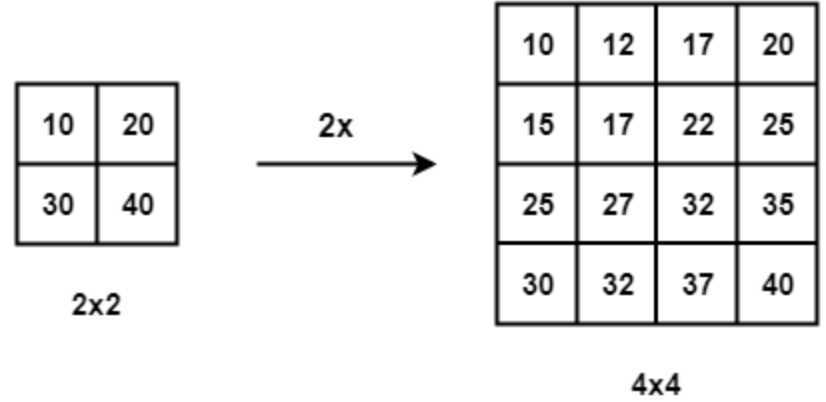 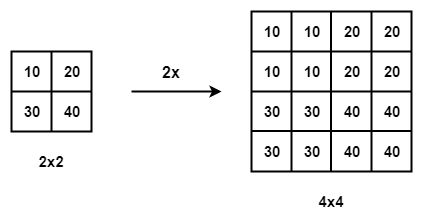 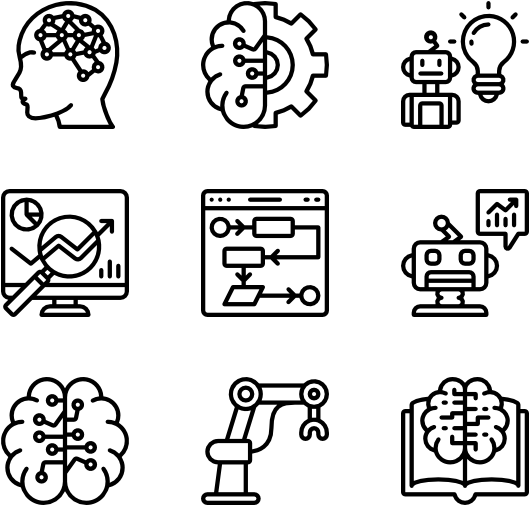 28/47
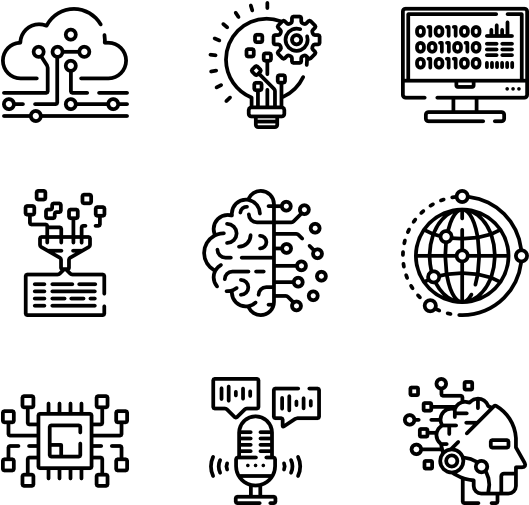 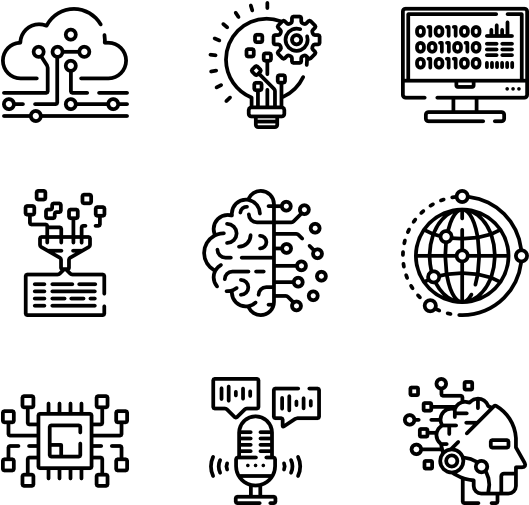 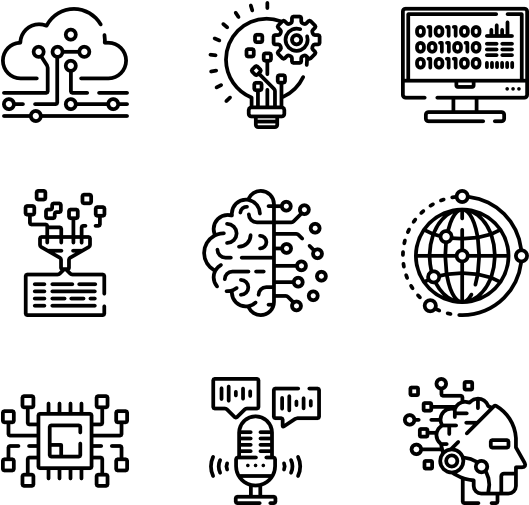 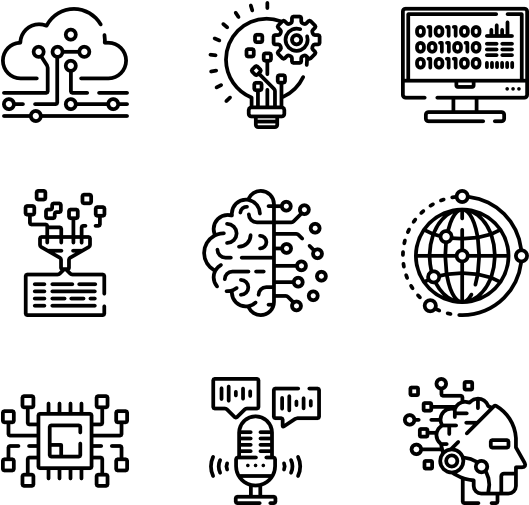 3) Going further with convolutions
3.3) Upsampling
3.4) Dropout
3.1) Skip connections
3.2) Transposed convolutions
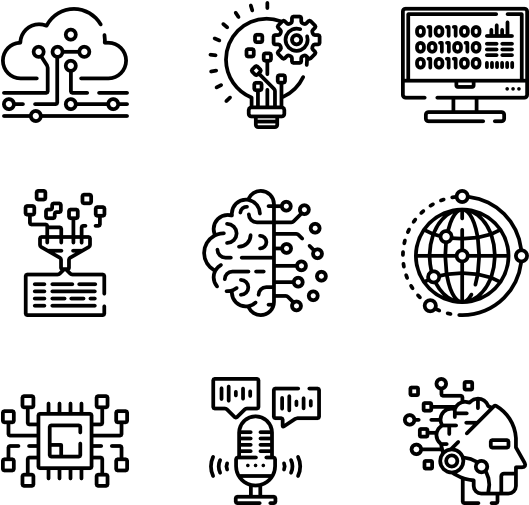 Another upsampling method : unpooling
- exact inverse of pooling
- used together with pooling layers in two-sided network
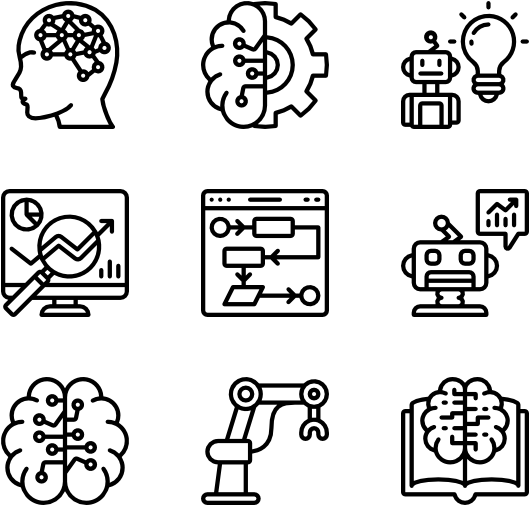 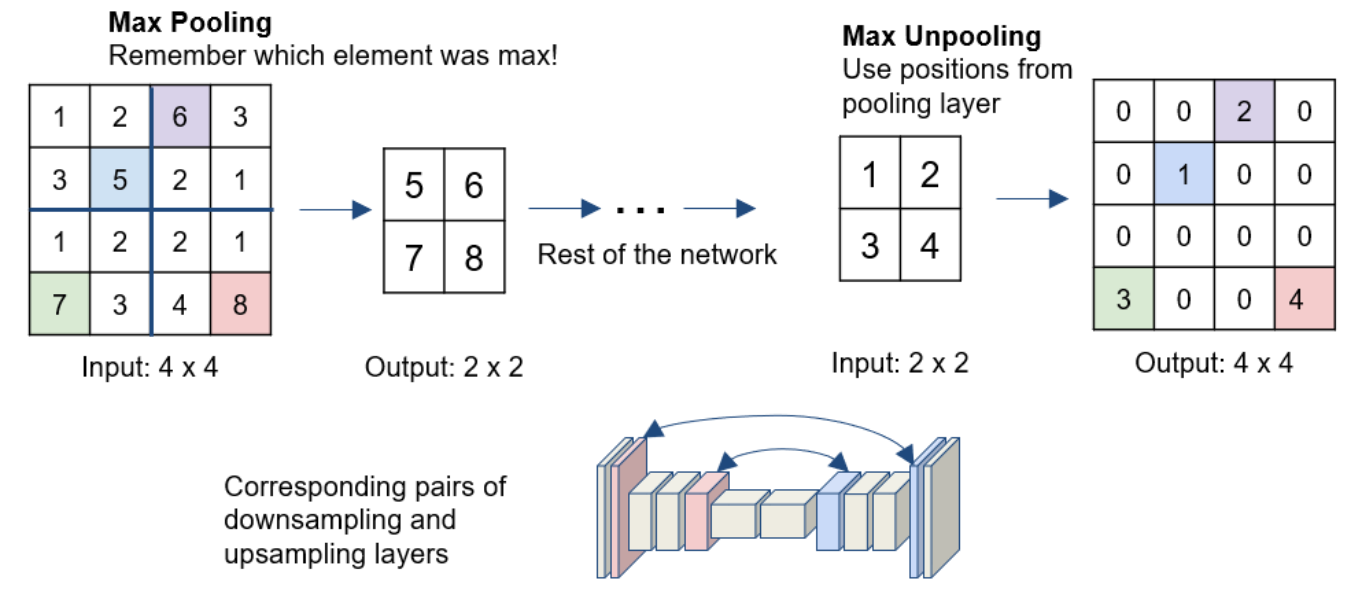 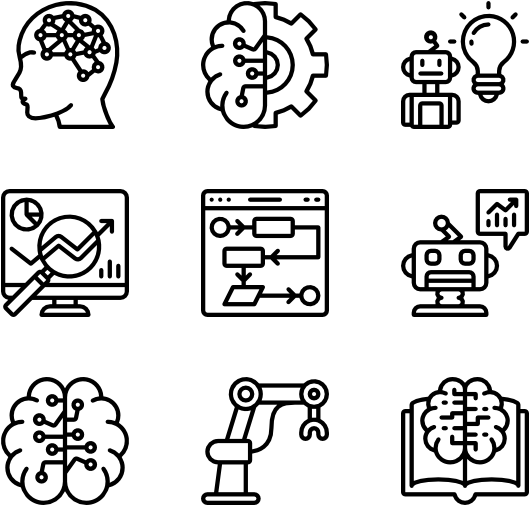 29/47
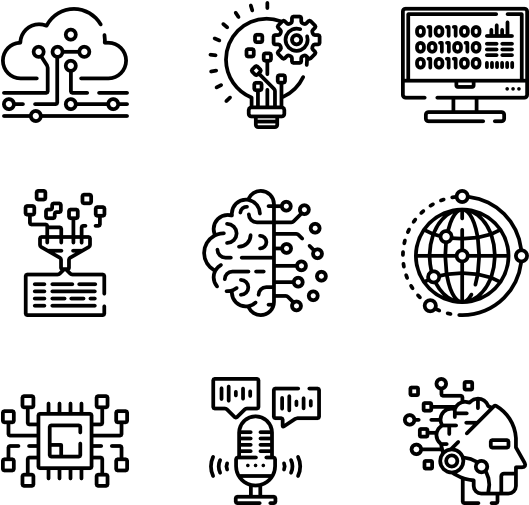 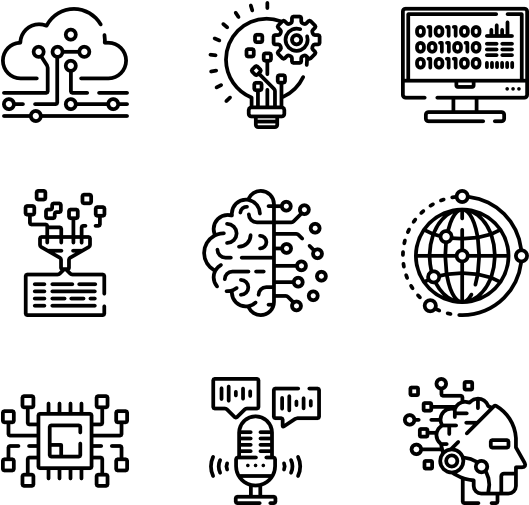 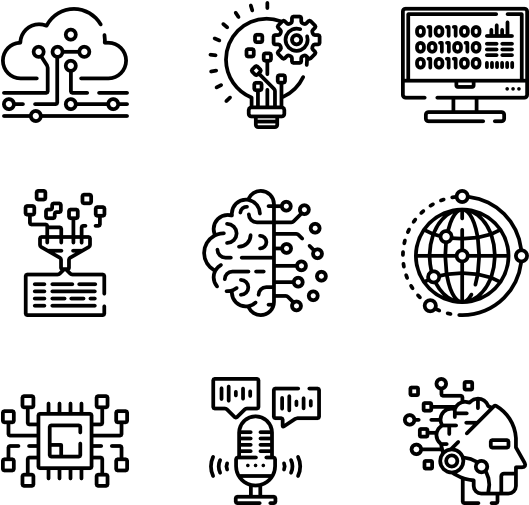 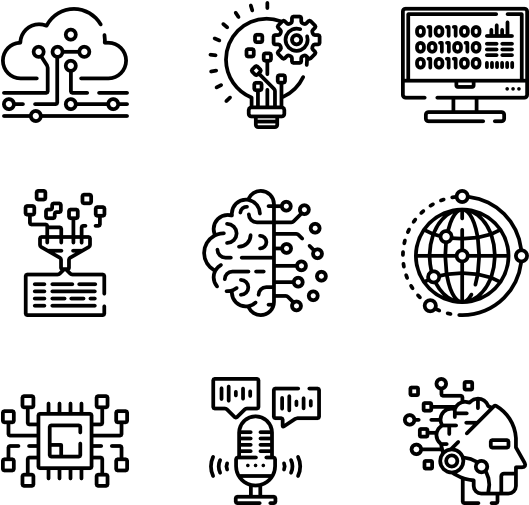 3) Going further with convolutions
3.3) Upsampling
3.4) Dropout
3.1) Skip connections
3.2) Transposed convolutions
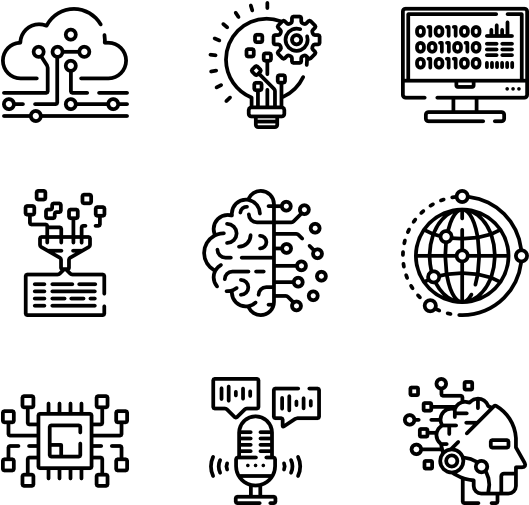 Increasing the depth of your CNN can lead to overfitting
- because you increase the capacity of your network
- for some tasks, it can learn the statistical noise in your data
- this improves the training curves but fails on the validation curves

Dropout has been introduced to solve this problem
- dropout consists in "dropping" out some nodes
- each node has a probability p to be dropped
- for a layer of 1000 nodes, if p=0.5, 500 nodes will be dropped
- dropout is activated only during the training phase
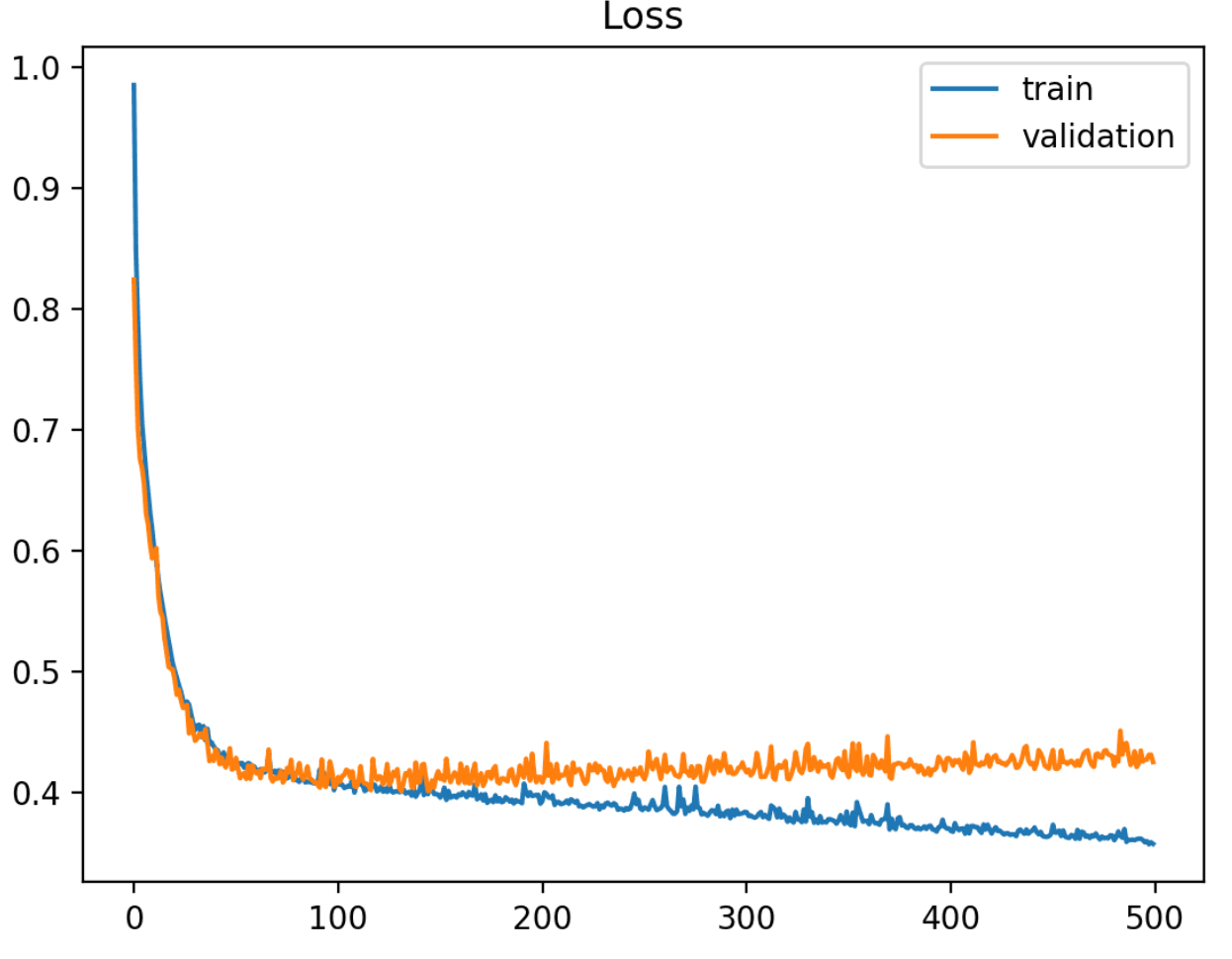 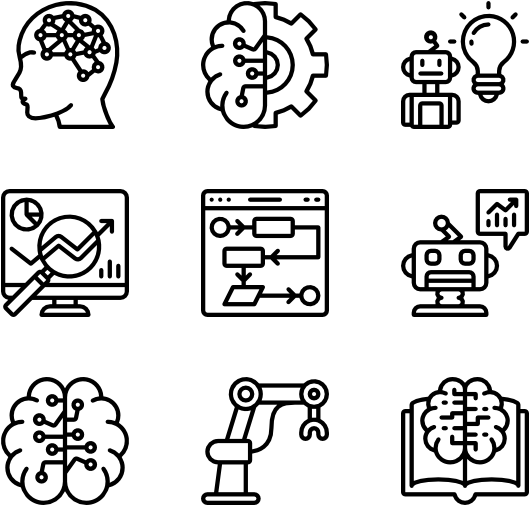 Loss
Epochs
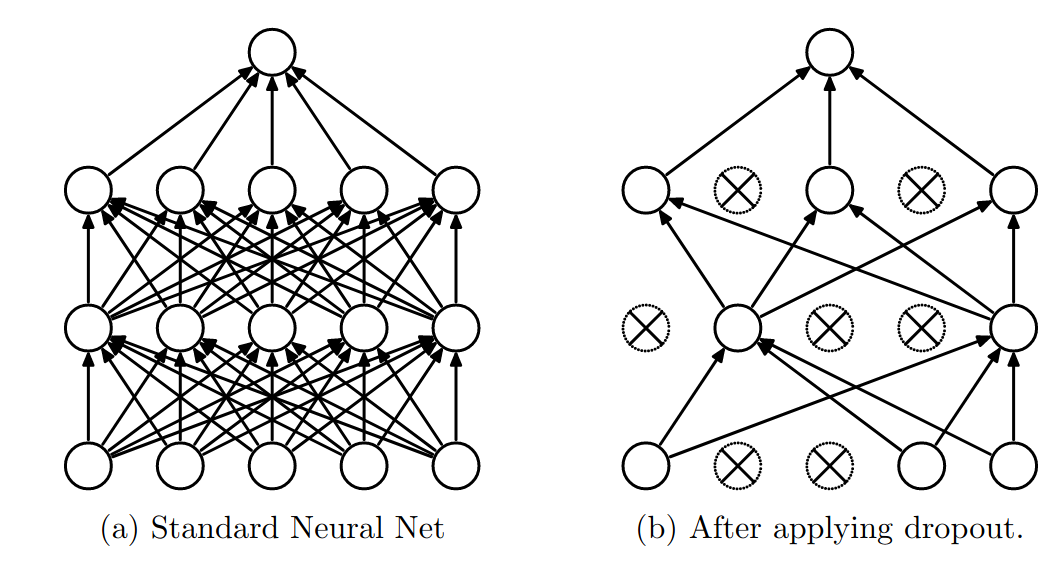 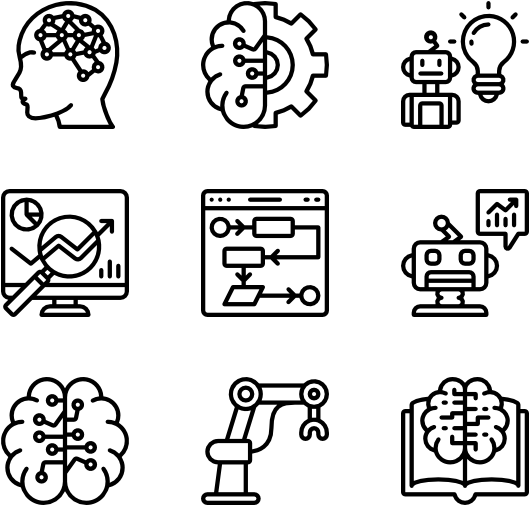 Taken from : Srivastava, N. 2014
30/47
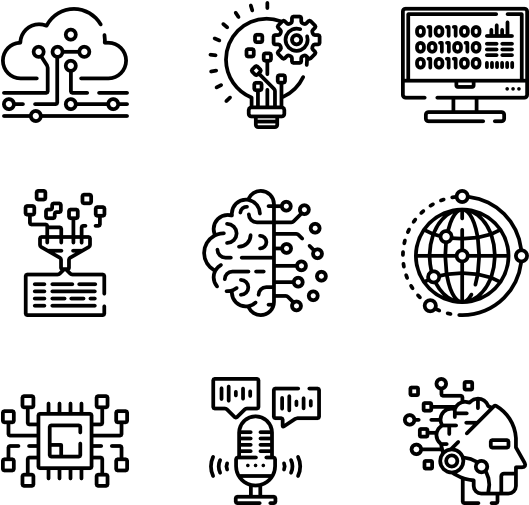 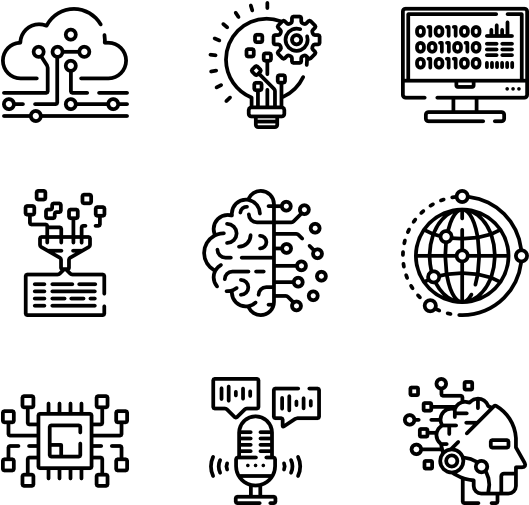 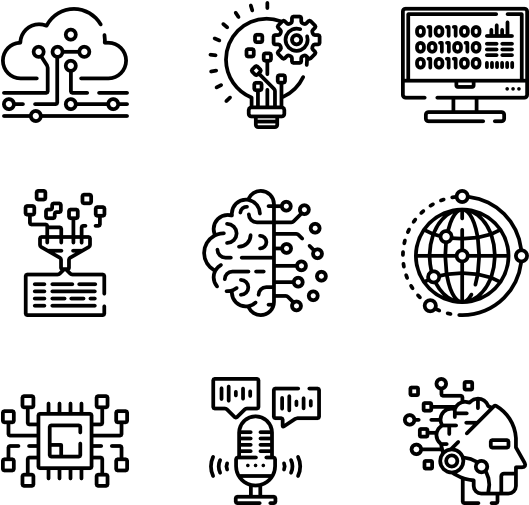 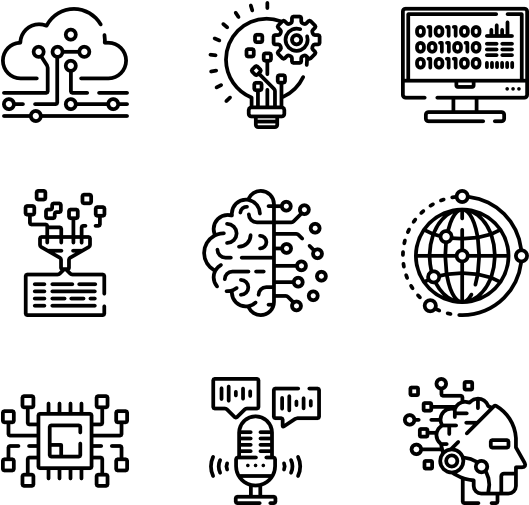 3) Going further with convolutions
3.3) Upsampling
3.4) Dropout
3.1) Skip connections
3.2) Transposed convolutions
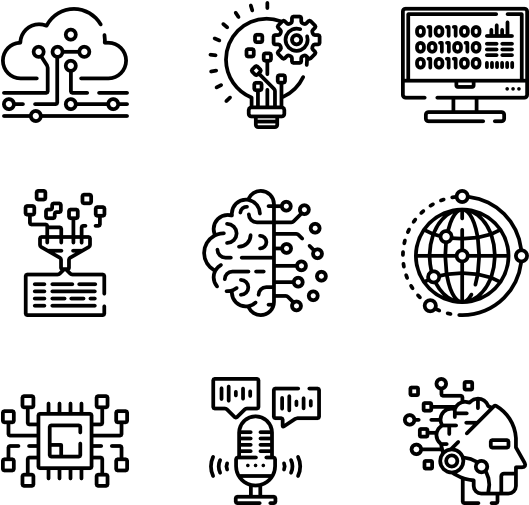 Dropout is part of the regularization methods
- regularization consists in discouraging the learning of a more complex model to prevent overfitting
- bring sparsity in the network layers
- the nodes focus more on learning the generalized features
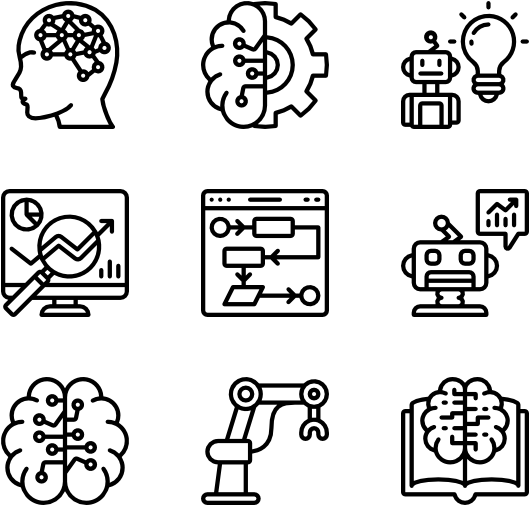 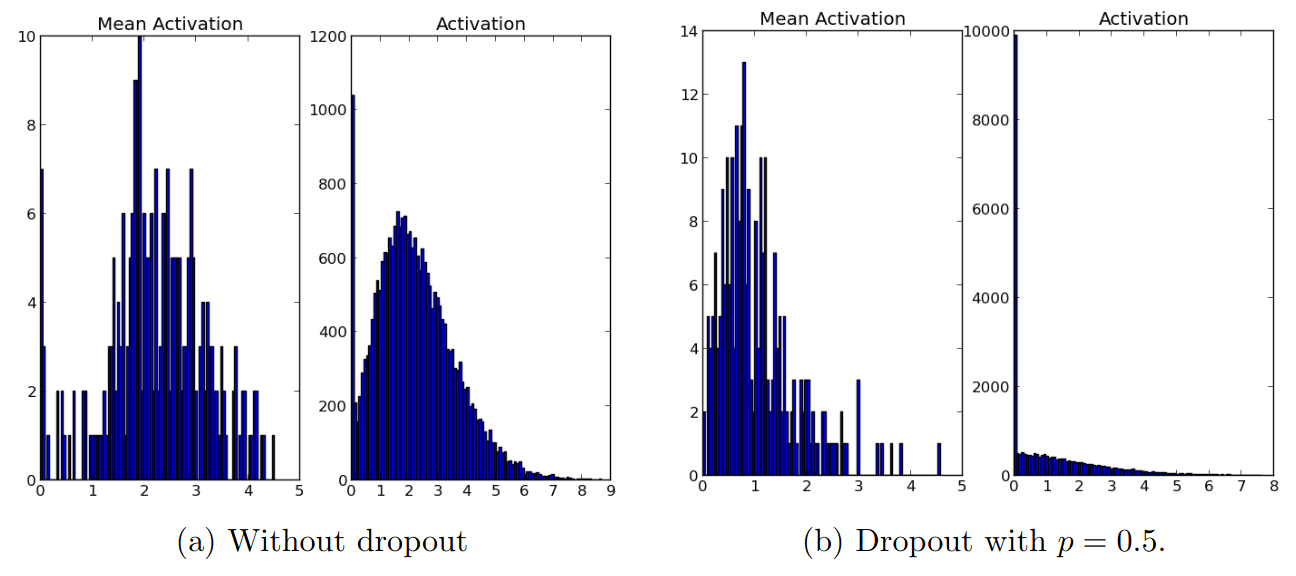 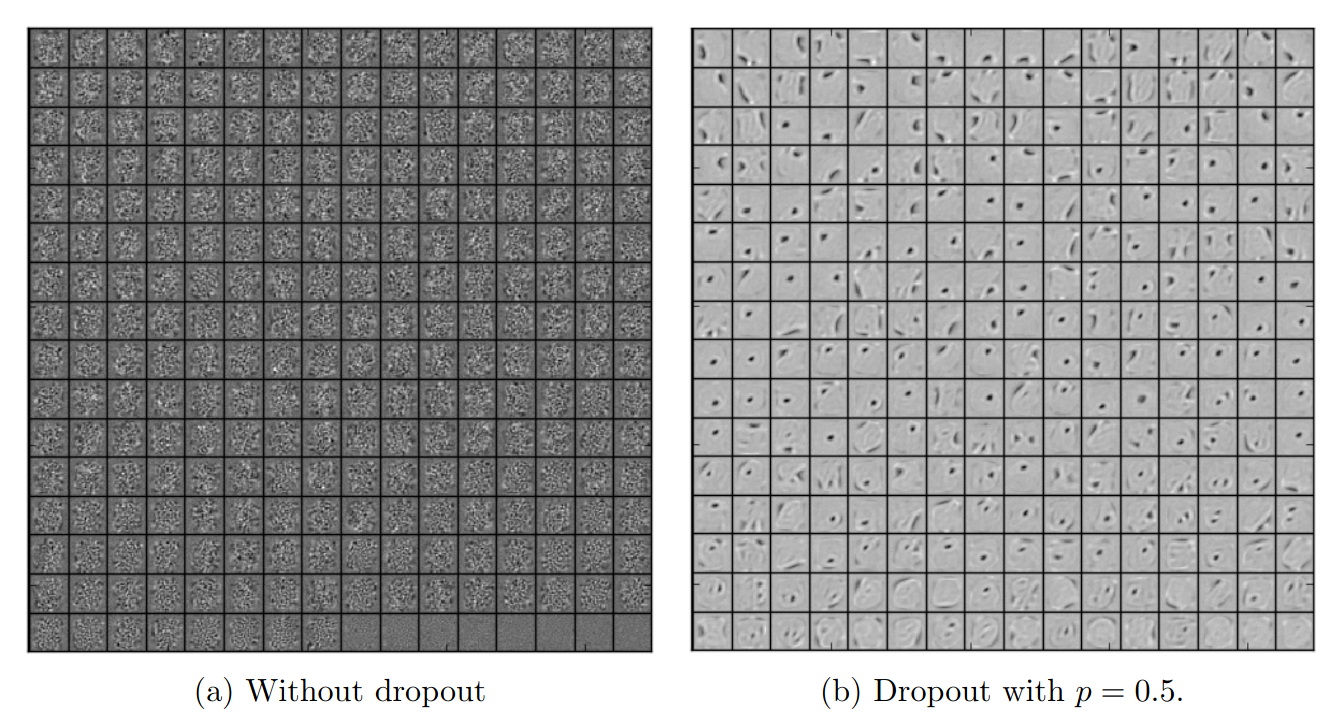 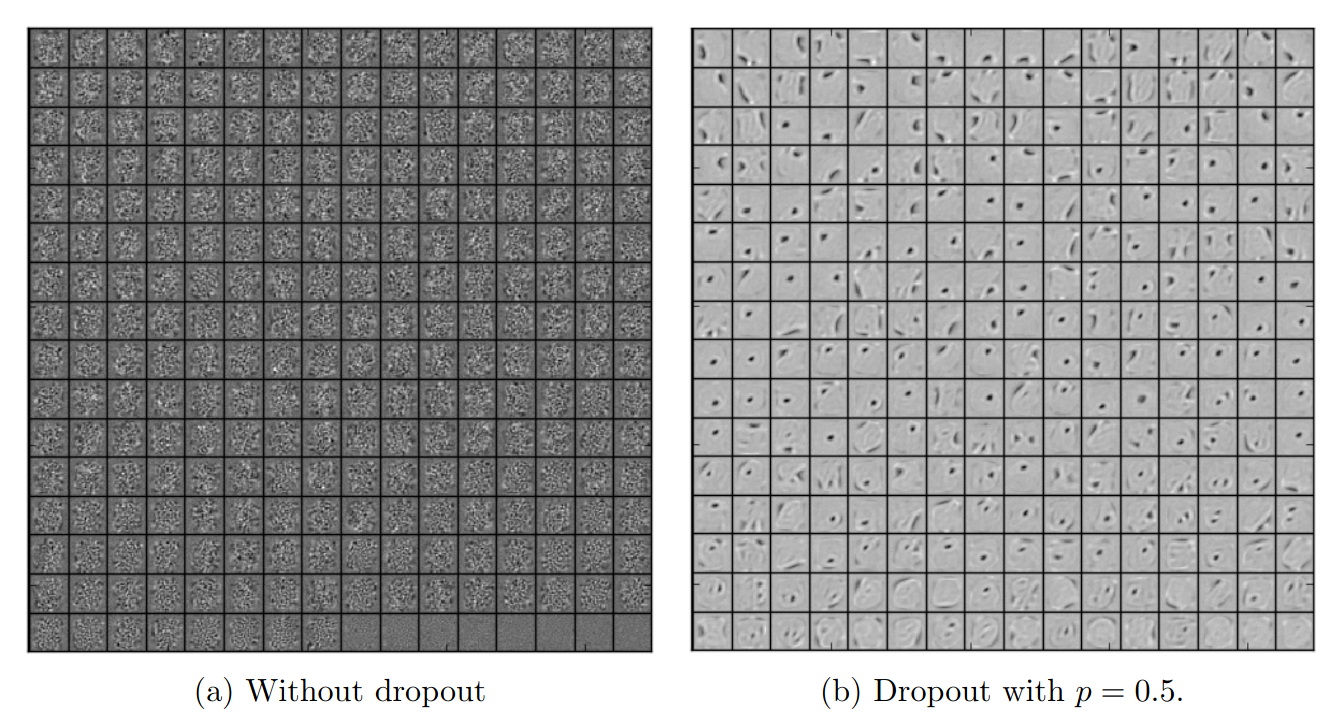 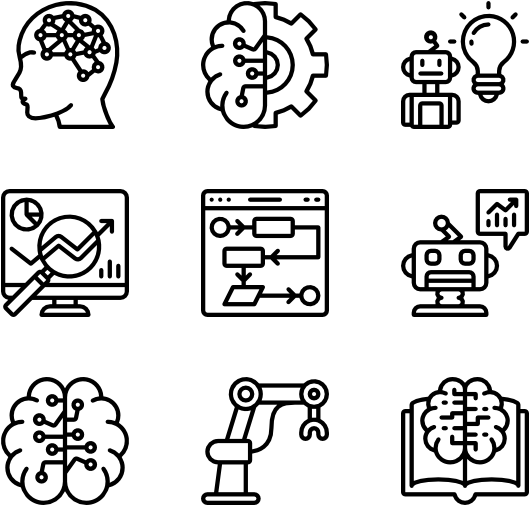 Without dropout
With dropout
Without dropout
With dropout
Taken from : Srivastava, N. 2014
31/47
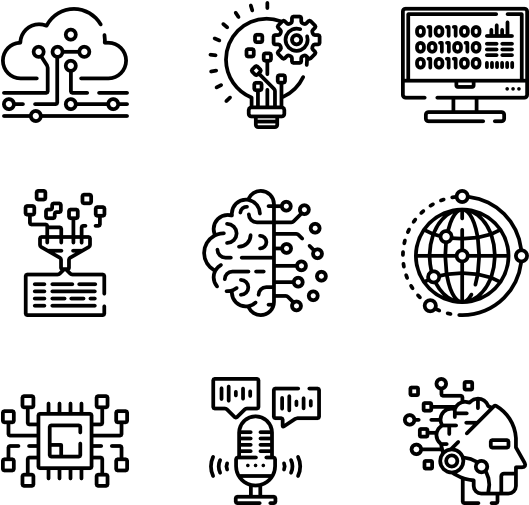 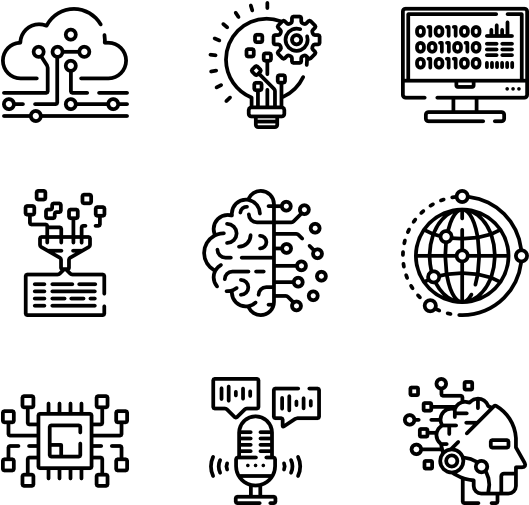 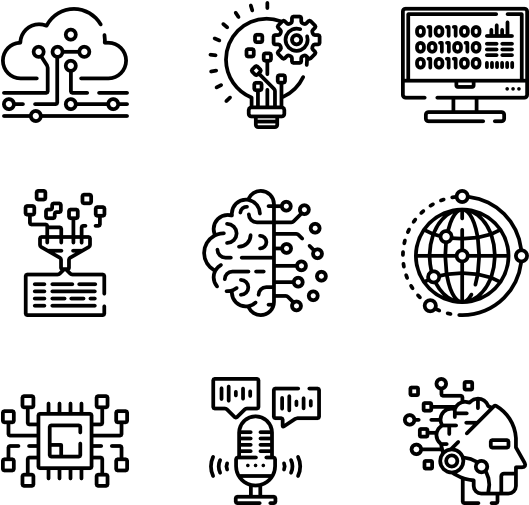 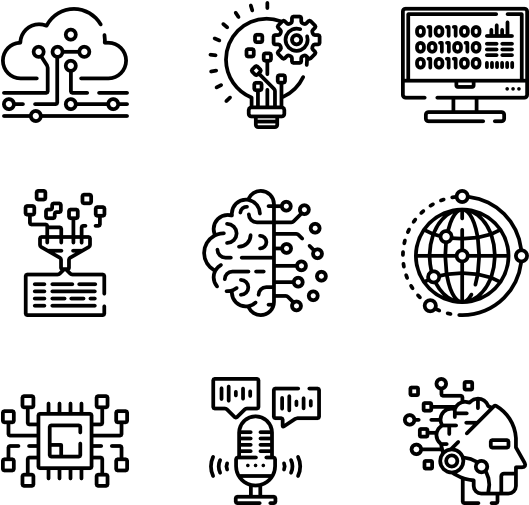 4) Tips and tricks to train NN better
4.1) Data augmentation
4.2) Transfer learning
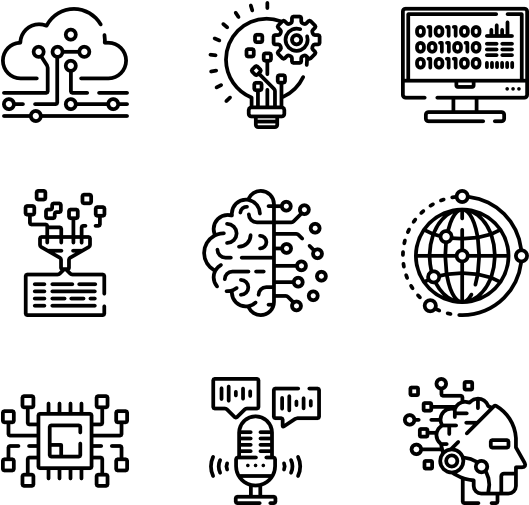 The lack of data is the biggest limit to the performance of deep learning models
- collecting more data is usually expensive and laborious
- synthesizing data is sometimes complicated and may not represent the true distribution

How can we create larger datasets in a simple and efficient way ?
- convolutions are translation invariant, they are translation equivariant
- but they are not equivariant to other transformations

Data augmentation consists in applying transformations 
to your data to create an artificially larger dataset
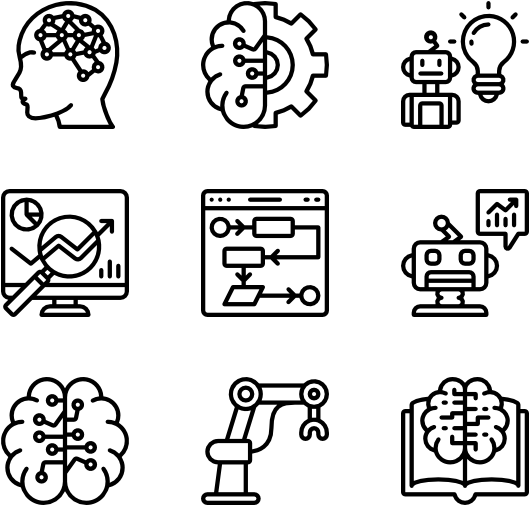 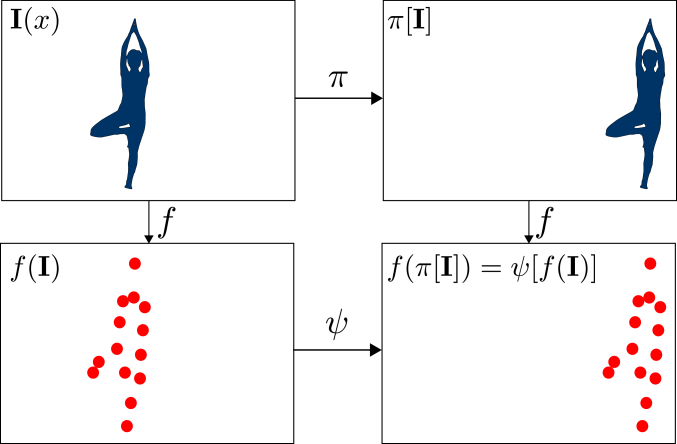 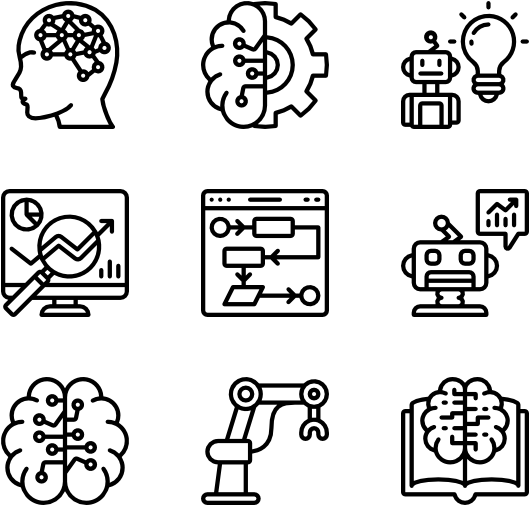 Taken from Divyanshu M. 2020
32/47
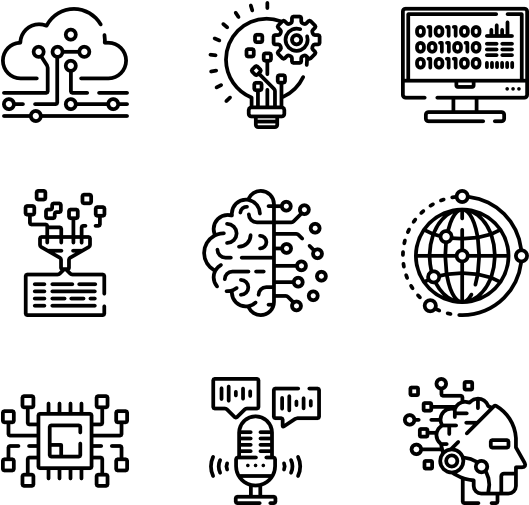 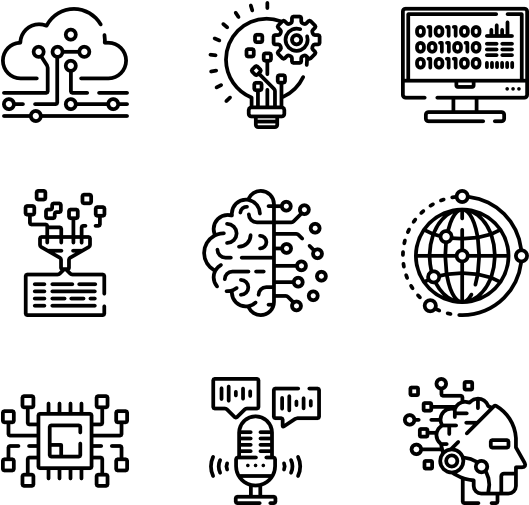 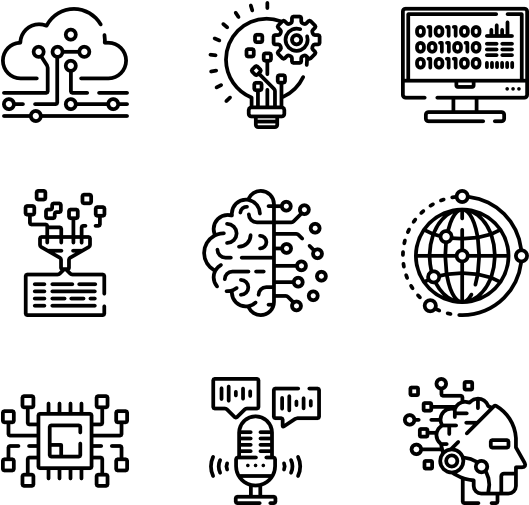 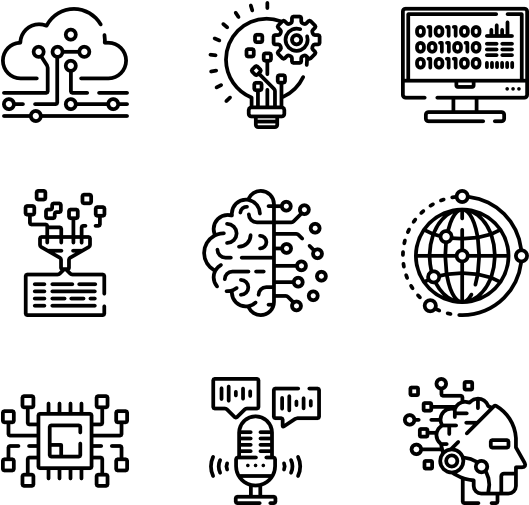 4) Tips and tricks to train NN better
4.1) Data augmentation
4.2) Transfer learning
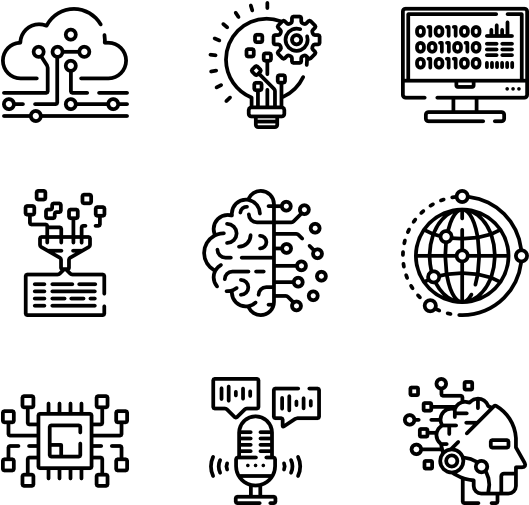 Some of the transformations used
- rotation, flipping and cropping are the most used
- noise can also be added to the weights, gradients or activations
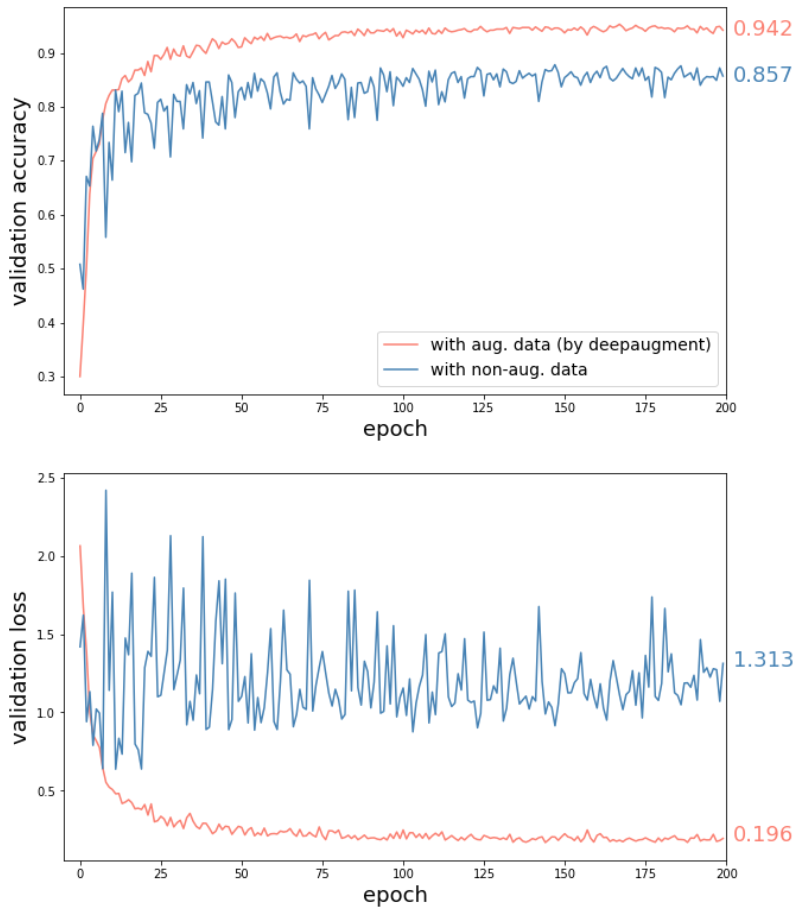 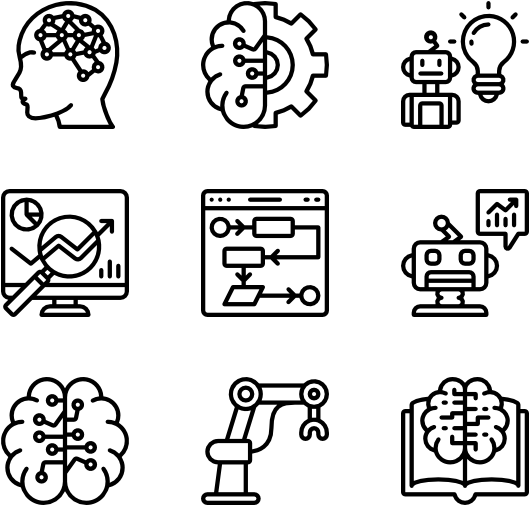 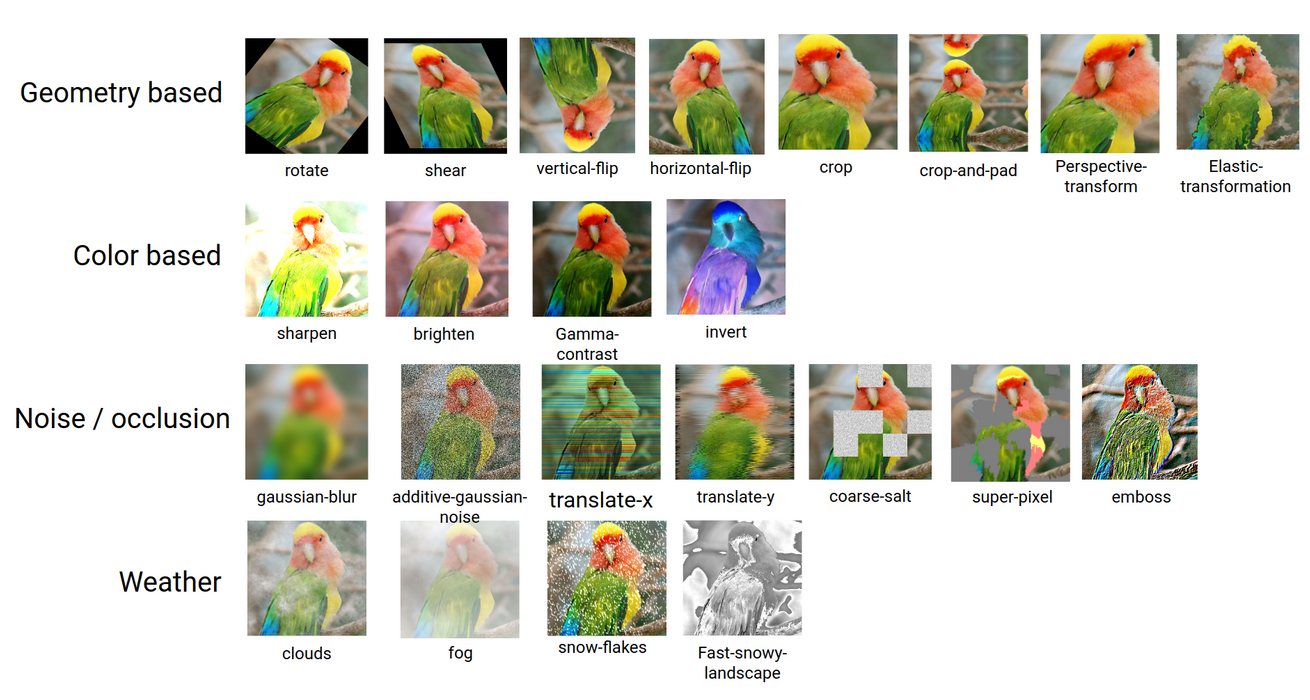 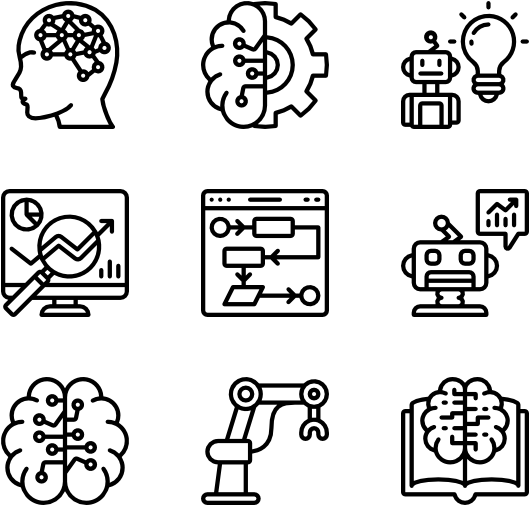 Taken from DeepAugment, 2020.
33/47
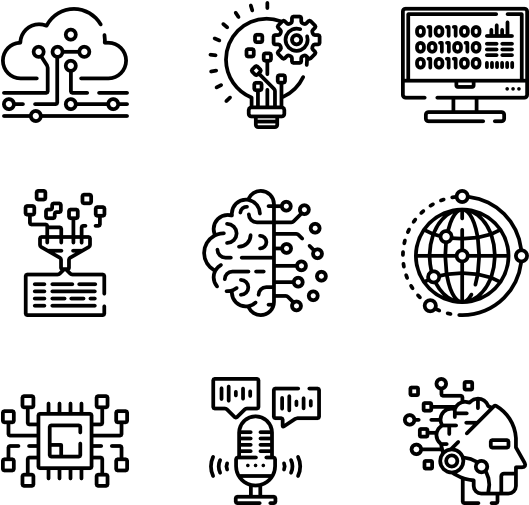 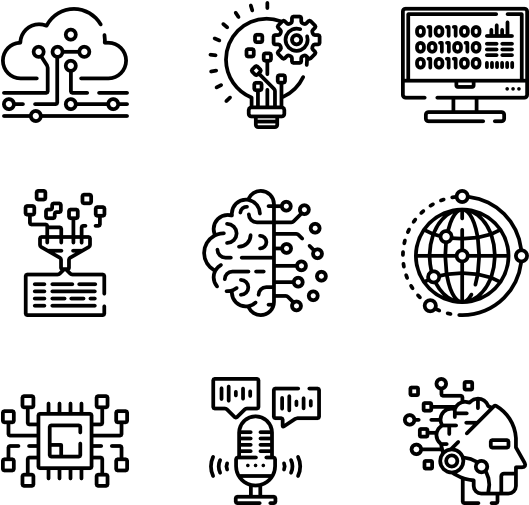 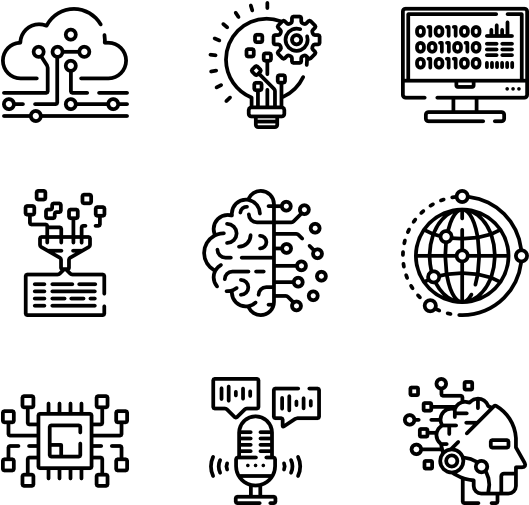 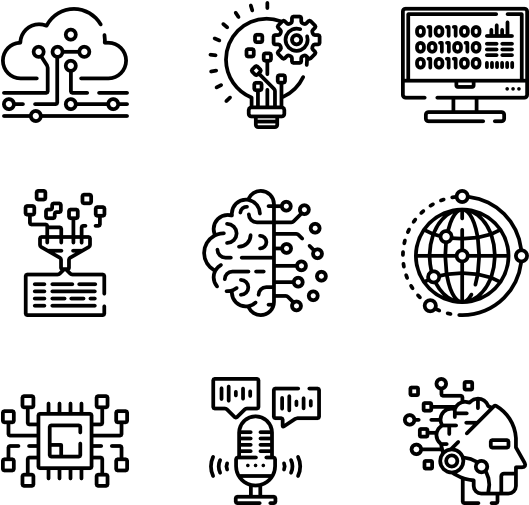 4) Tips and tricks to train NN better
4.1) Data augmentation
4.2) Transfer learning
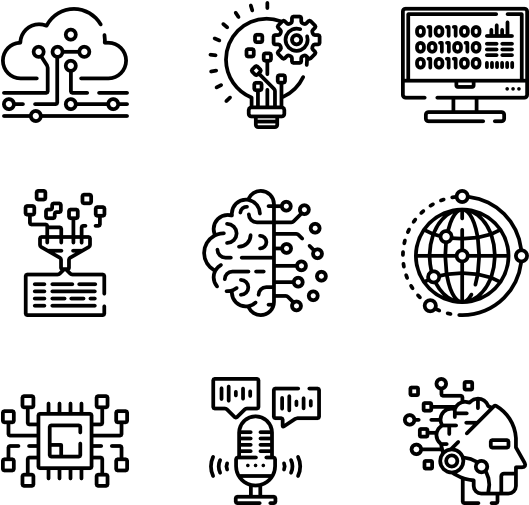 Training deep models from scratch on millions of images can take days or weeks
- sometimes you do not have the resources required to train large models for a long period
- or you lack experience to build deep networks

Why can't you take advantage of the resources of others ?
- many trained models are publicly available
- they can be used as features extractors for your own problem !

There exists two ways :
- transfer learning
- fine-tuning
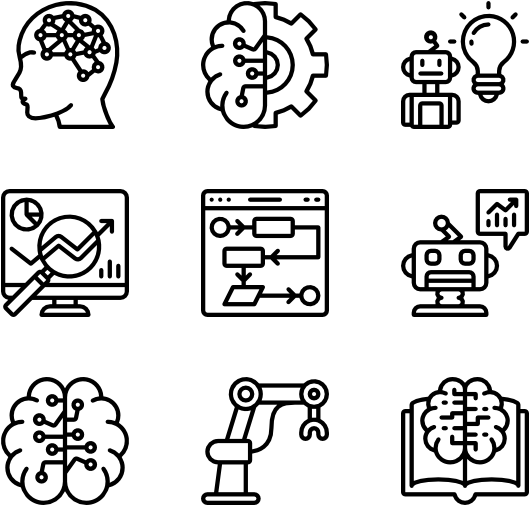 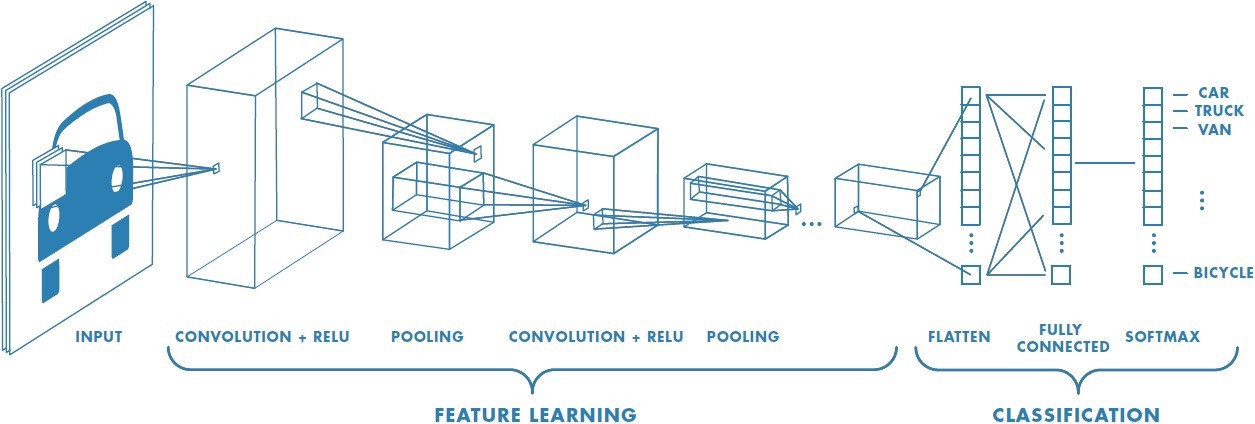 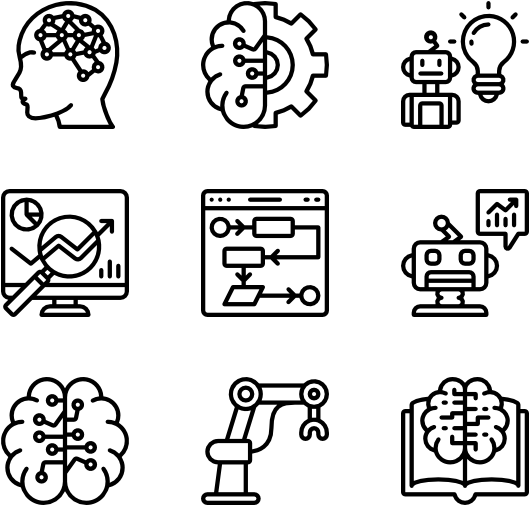 34/47
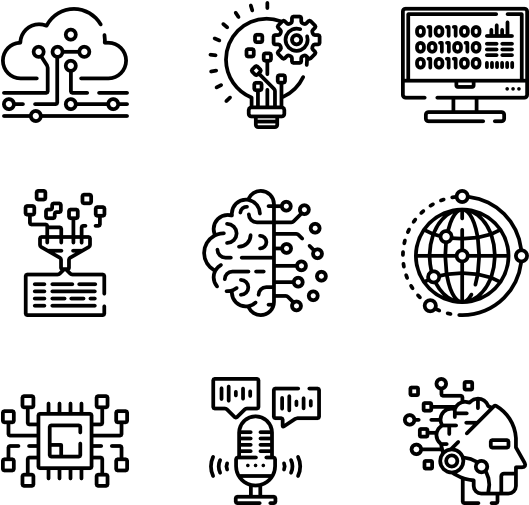 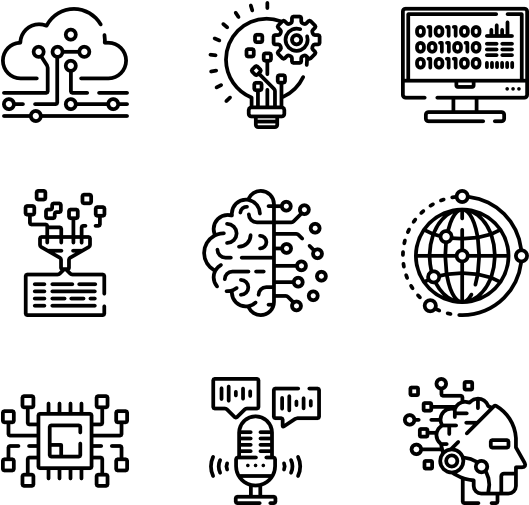 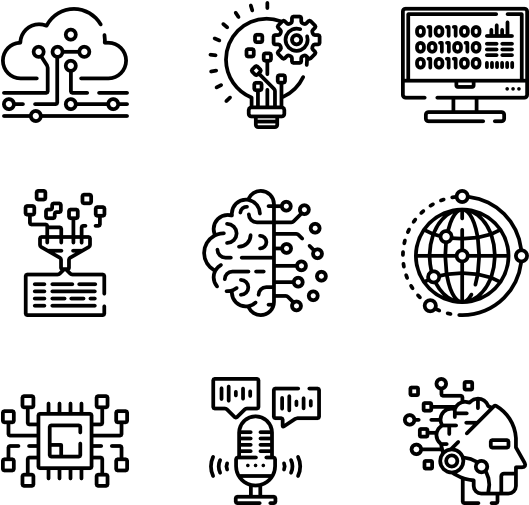 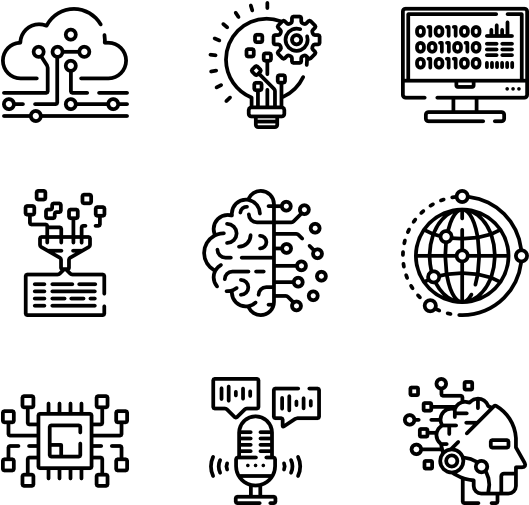 4) Tips and tricks to train NN better
4.1) Data augmentation
4.2) Transfer learning
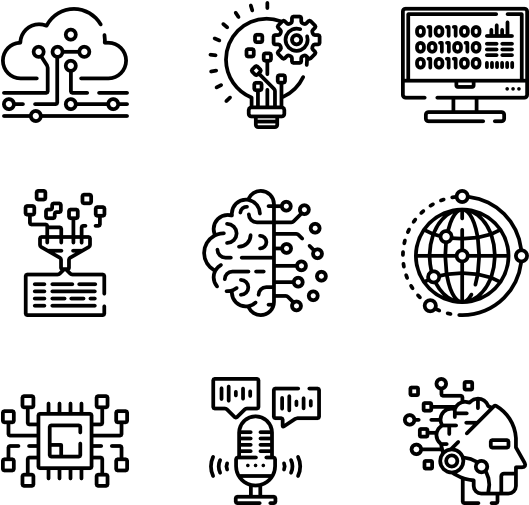 Transfer learning
- consists in taking a pre-trained network, remove the last layer(s) and take the rest of the network as a fixed feature extractor
- the only trainable weights are in your own layers at the end
- generally better than training from your own data only
- requires sometimes to adjust your data (resizing, resampling, …)
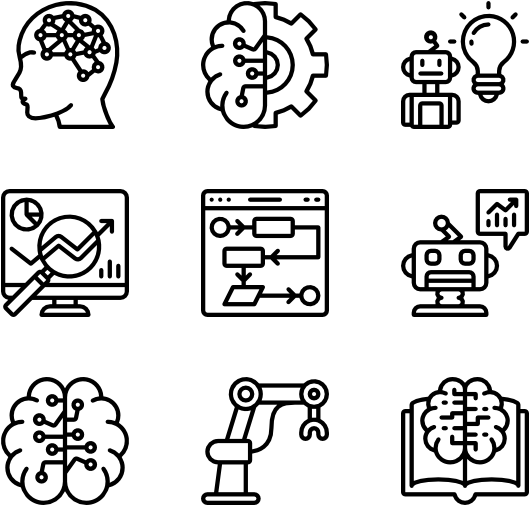 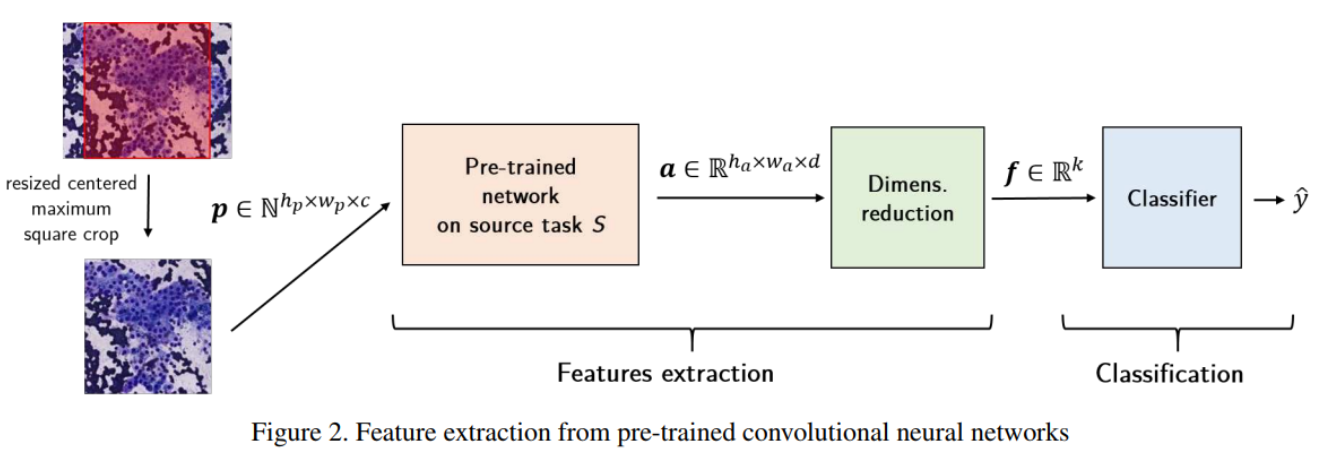 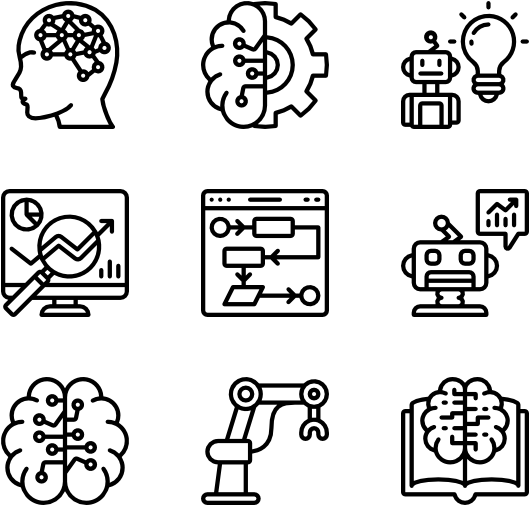 Taken from Mormont et al, 2018.
35/47
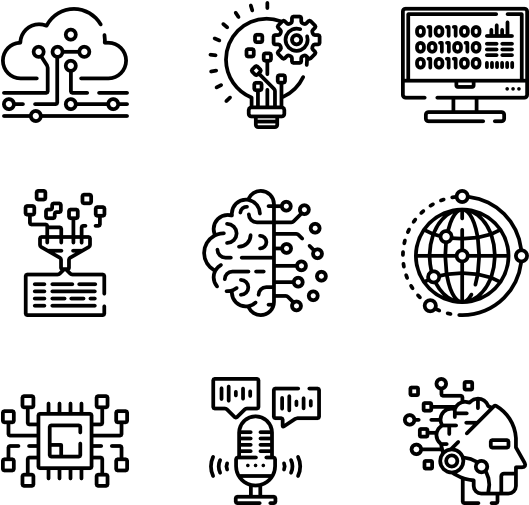 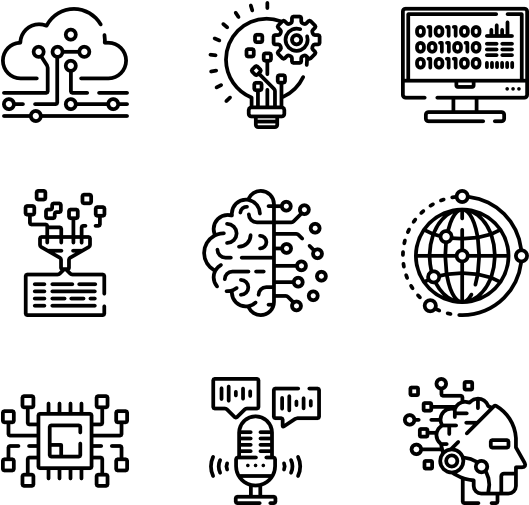 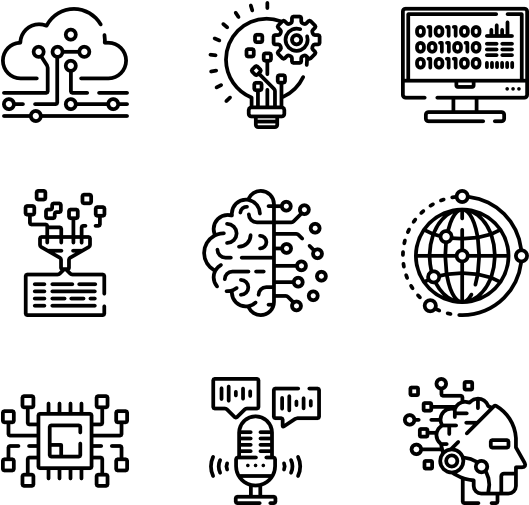 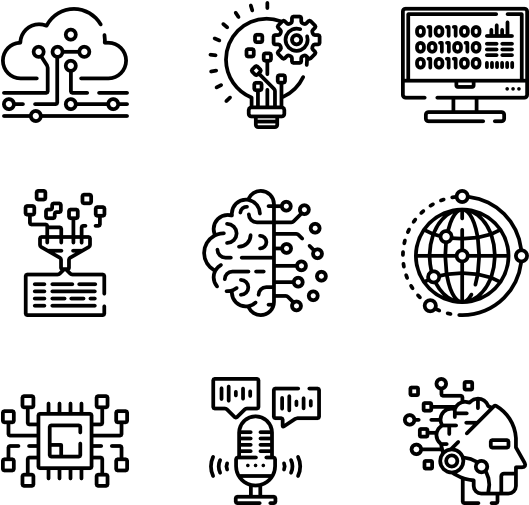 4) Tips and tricks to train NN better
4.1) Data augmentation
4.2) Transfer learning
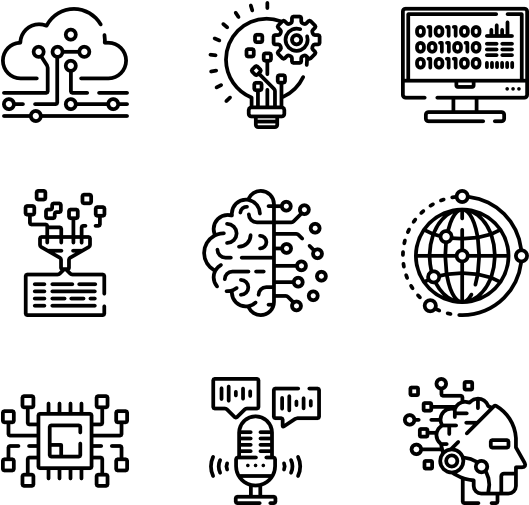 Fine-tuning
- Nearly identical to transfer learning but the weights from the pre-trained network are also fine-tuned
- all or only some of the layers can be tuned
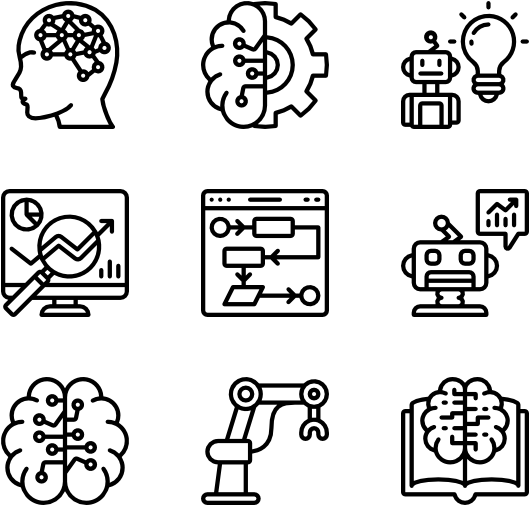 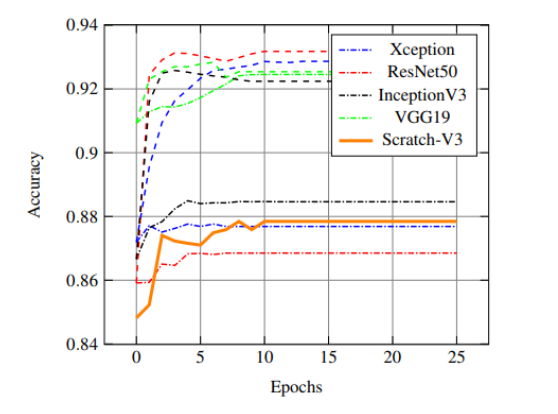 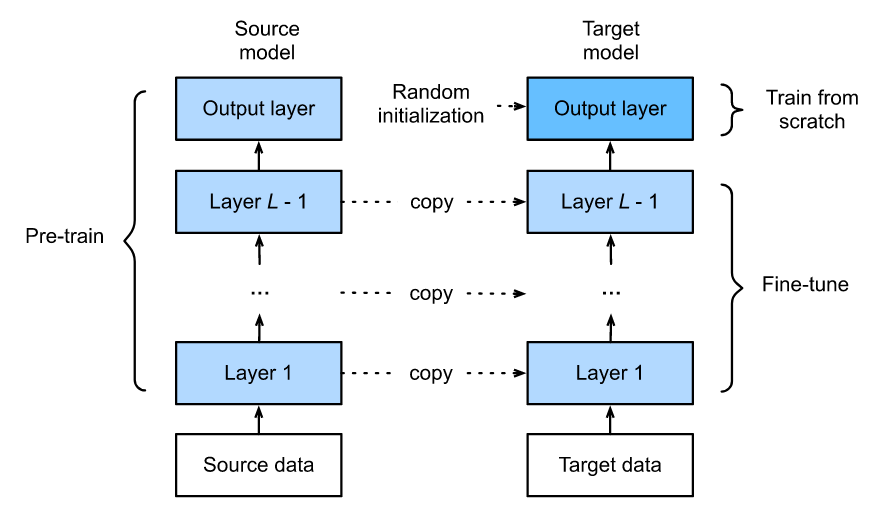 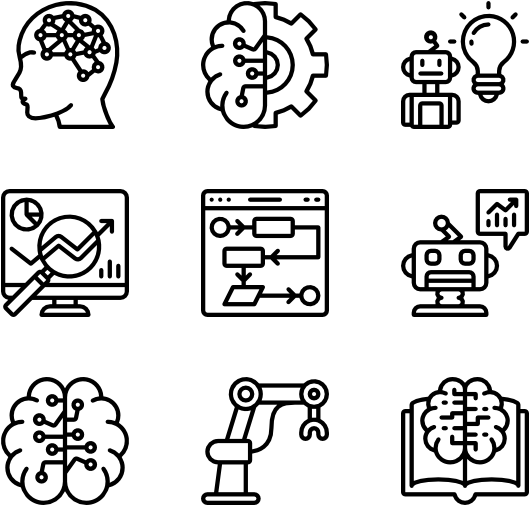 Taken from Dive Into Deep Learning, 2020.
Taken from Matthia Sabatelli et al, 2018.
36/47
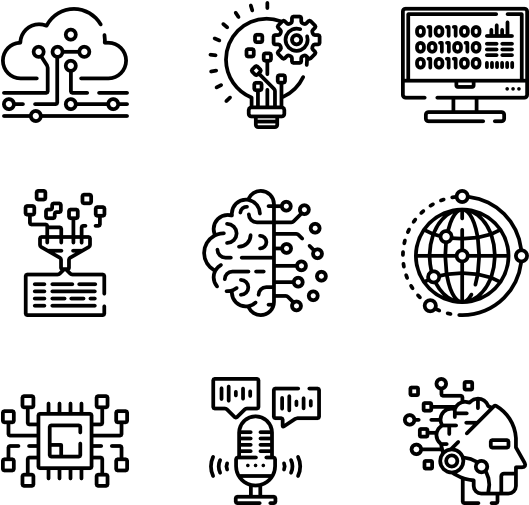 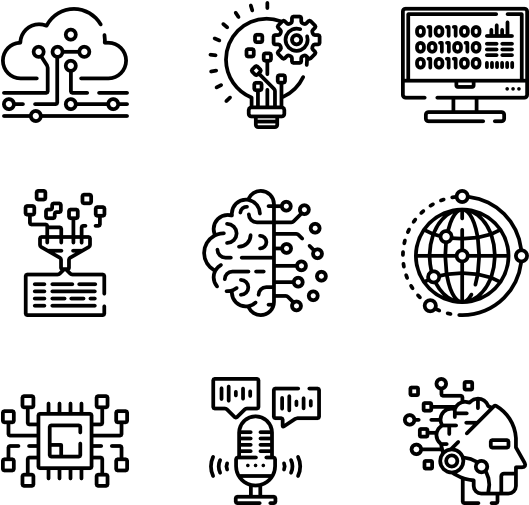 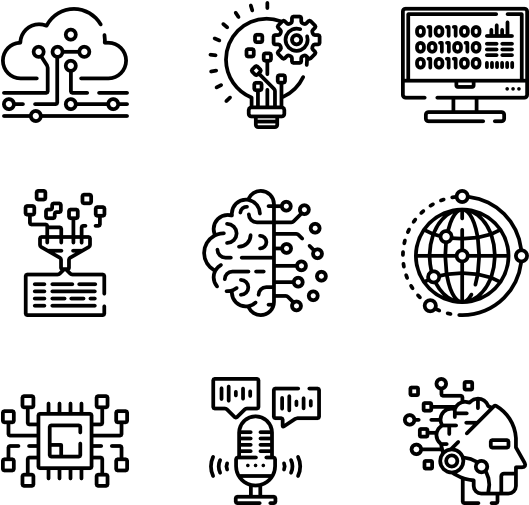 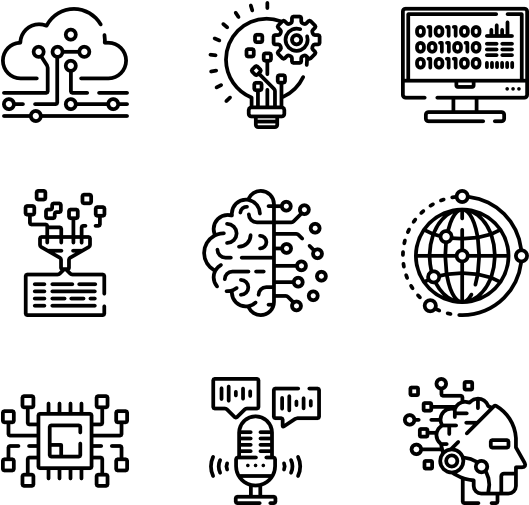 5) More advanced networks
5.1) Advanced convolutions
5.2) GANs and autoencoders
5.3) Recurrent networks
5.4) Transformers
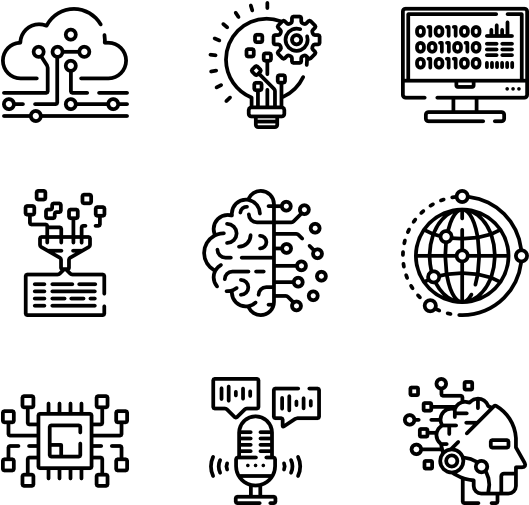 Let us consider a problem where you want to classify images
- we know how to do it if there is only one object in the image
- in the case of multiple objects, our approach does not work anymore
- the ideal goal would be to separate the objects in the image

To achieve that goal, we can use bounding boxes
- this implies finding the location AND the class of an object
- these two problems are not easy two solve together !

…. or segmentation ! 
- it consists in finding a label for every pixel in the image
- can transposed convolutions be useful ?
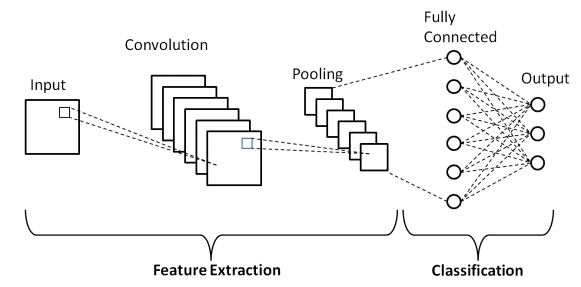 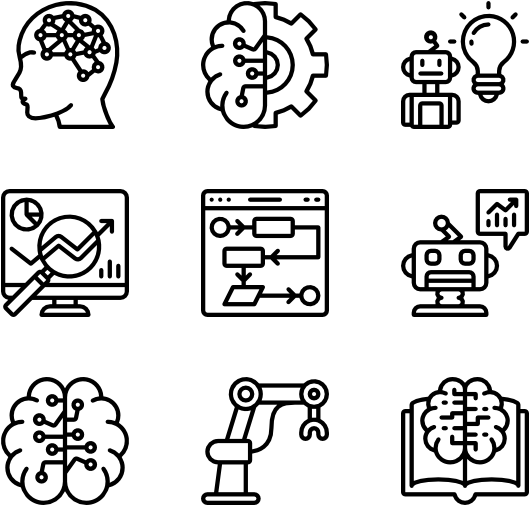 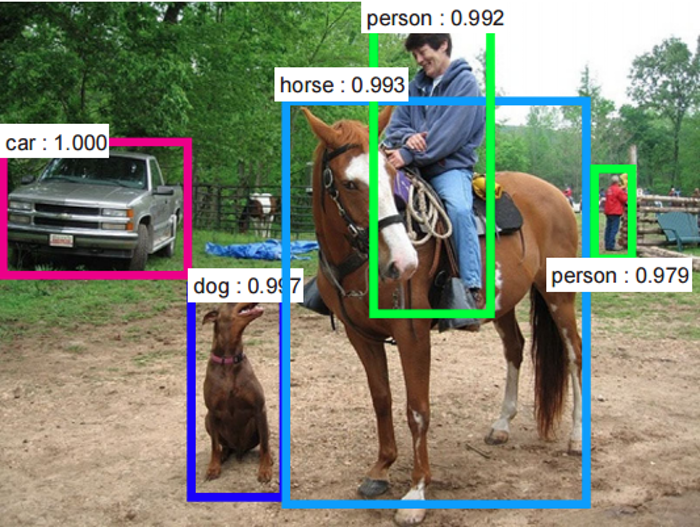 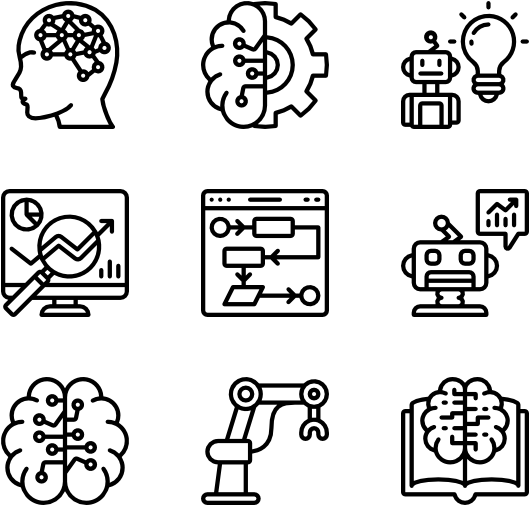 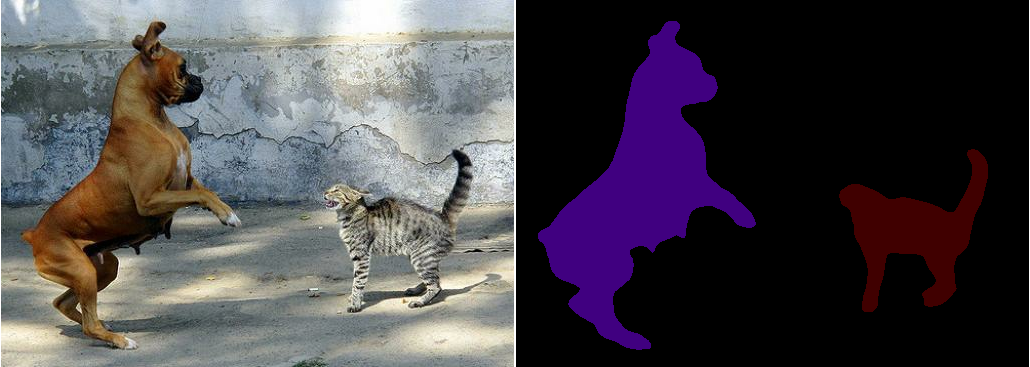 37/47
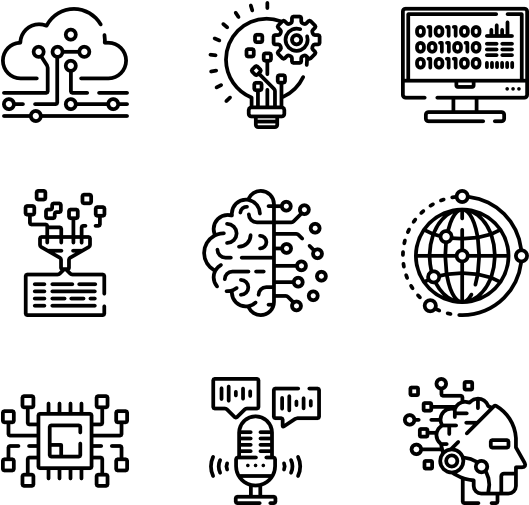 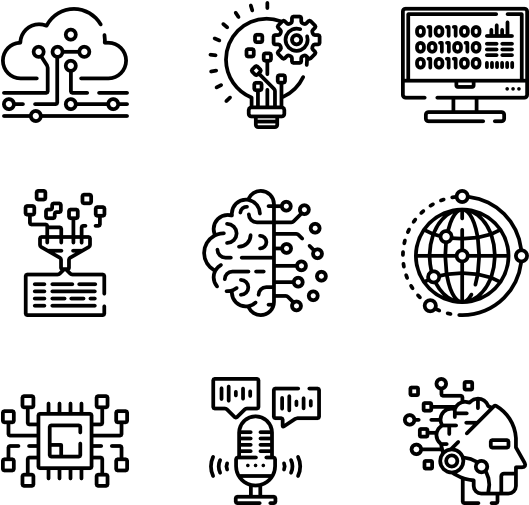 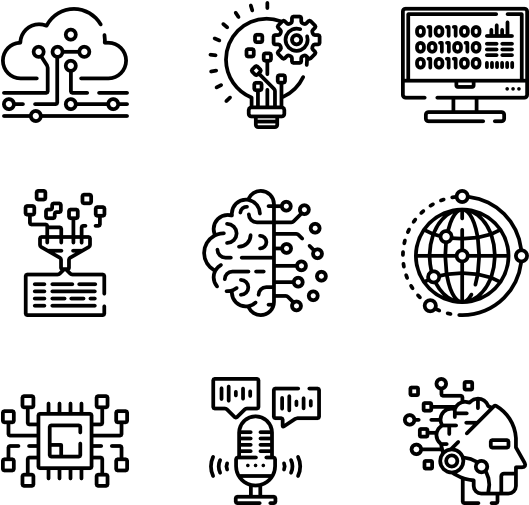 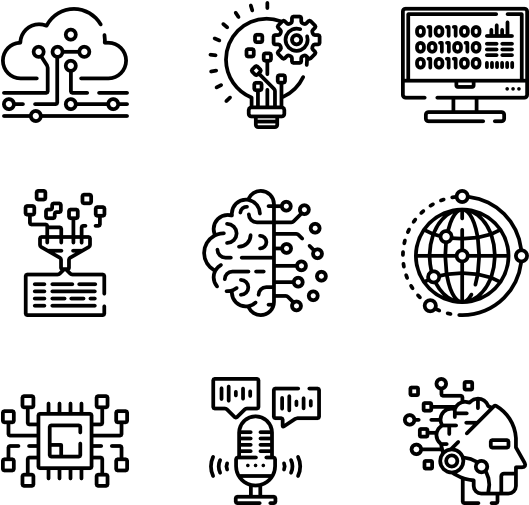 5) More advanced networks
5.1) Advanced convolutions
5.2) GANs and autoencoders
5.3) Recurrent networks
5.4) Transformers
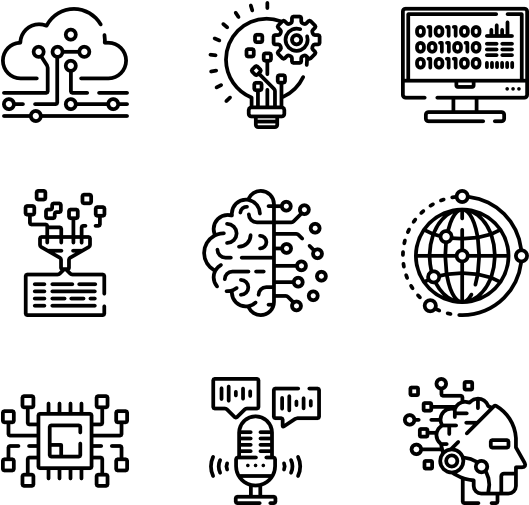 Bounding boxes : YOLO (You Only Look Once – Redmon et al, 2015.)
- YOLO is one of the best object detection algorithm
- it considers object detection as a regression problem
- from a pre-identified set of bounding boxes and confidence values, it select the best ones

Many engineering choices :
- the network is pre-trained on the ImageNet dataset
- use Leaky ReLUs for all layers
- data augmentation with scaling and color transformation
- normalize the bounding box parameters in [0,1]
- dropout after the first convolutional layer
- reduce the weight of large bounding boxes by using the square roots of the size in the loss
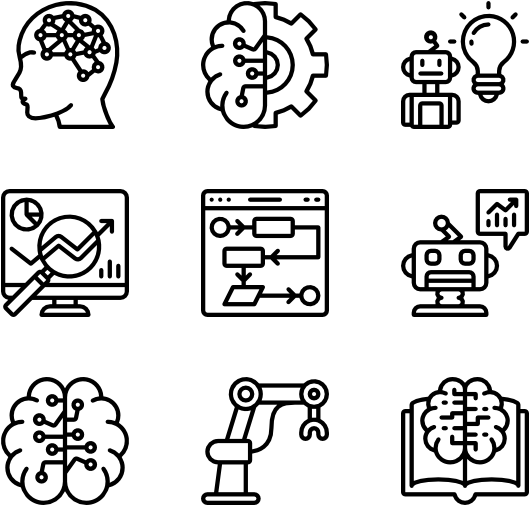 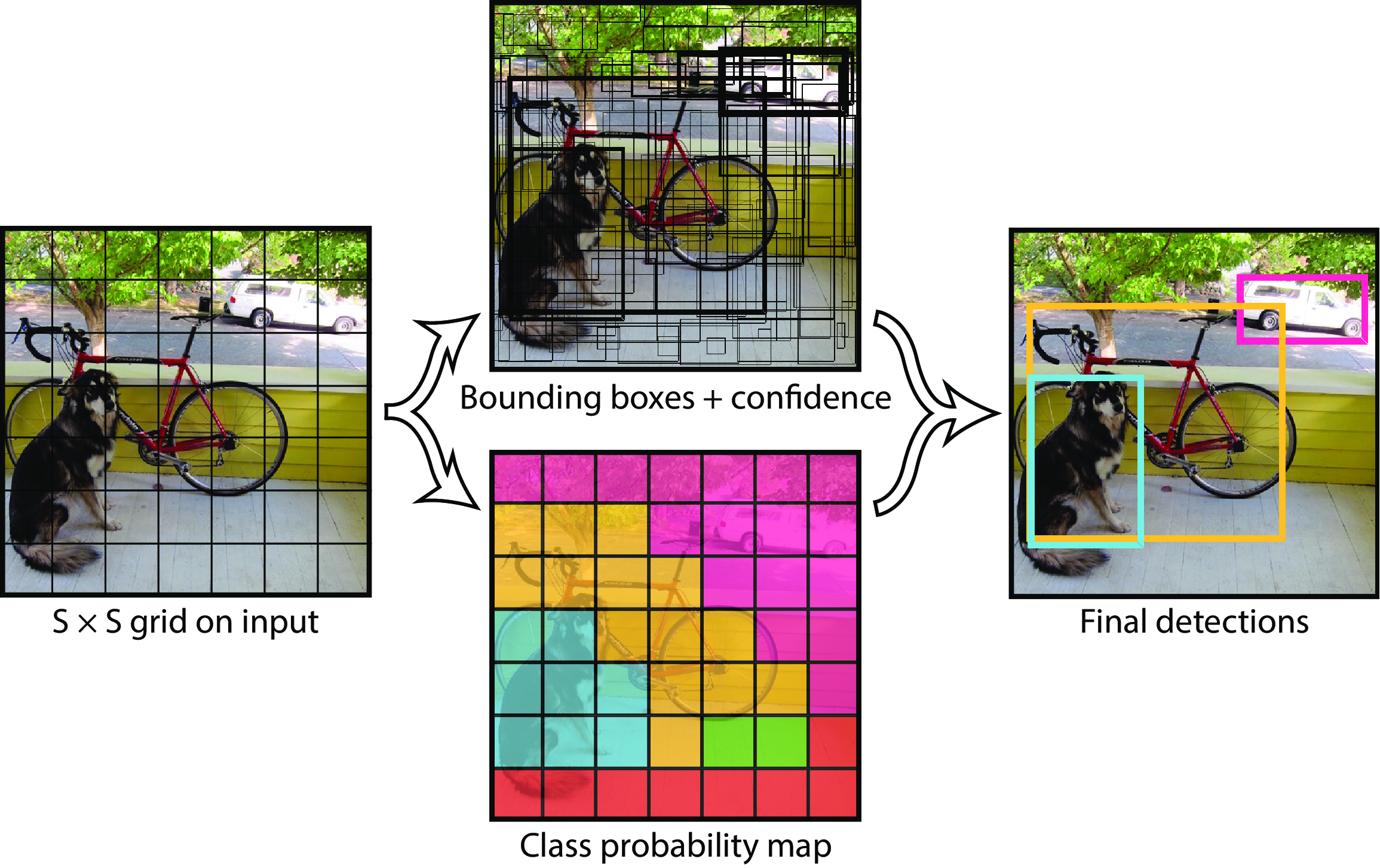 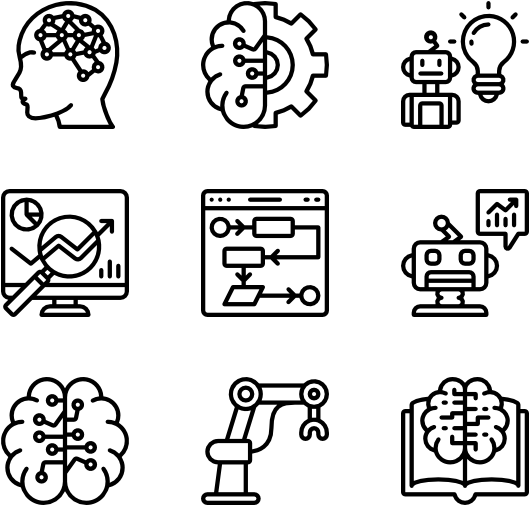 38/47
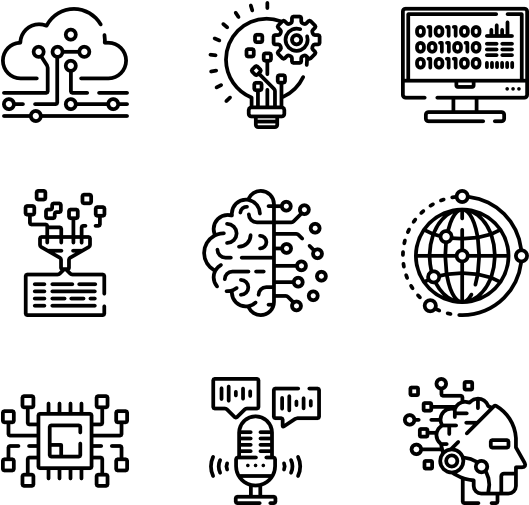 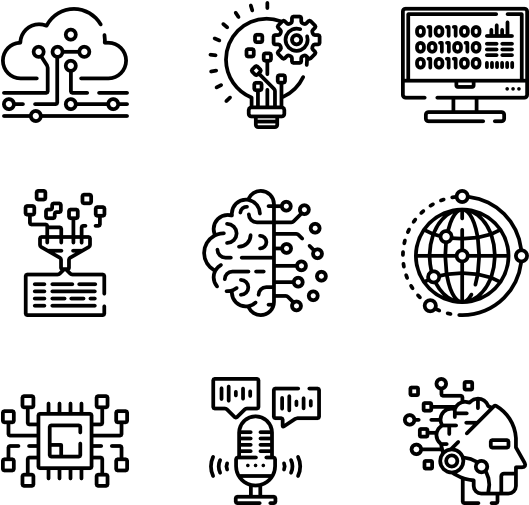 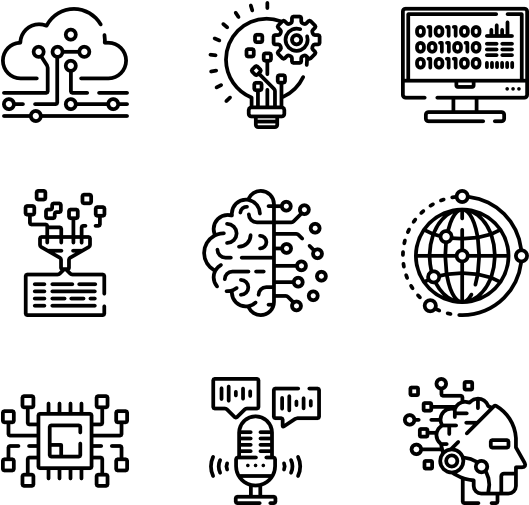 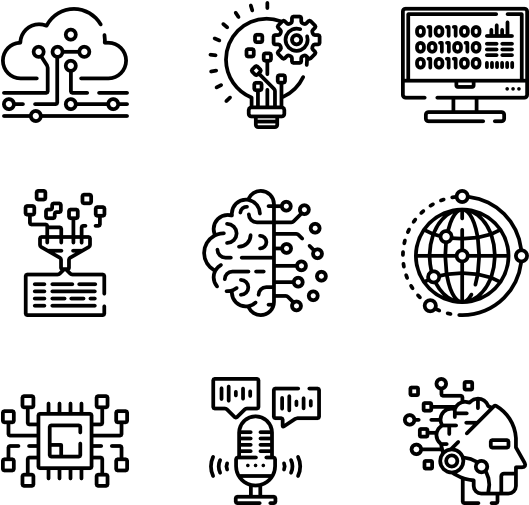 5) More advanced networks
5.1) Advanced convolutions
5.2) GANs and autoencoders
5.3) Recurrent networks
5.4) Transformers
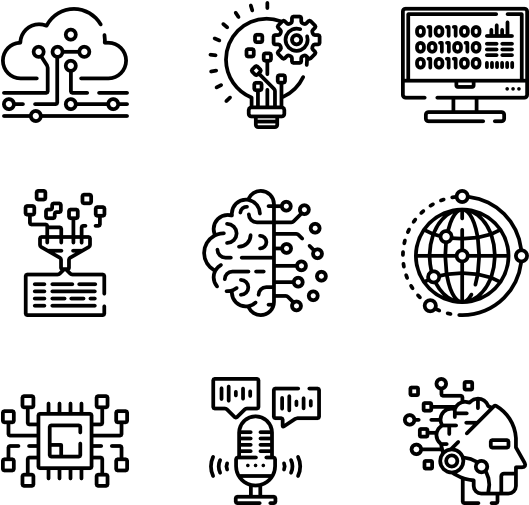 Bounding boxes : YOLO (You Only Look Once – Redmon et al, 2015)
- the input image is divided into a grid (S x S) and for each grid cell, the network predicts B bounding boxes, a confidence value for each box and C class probabilities
- the loss designed to train YOLO is quite complex and contains many terms achieving different purposes
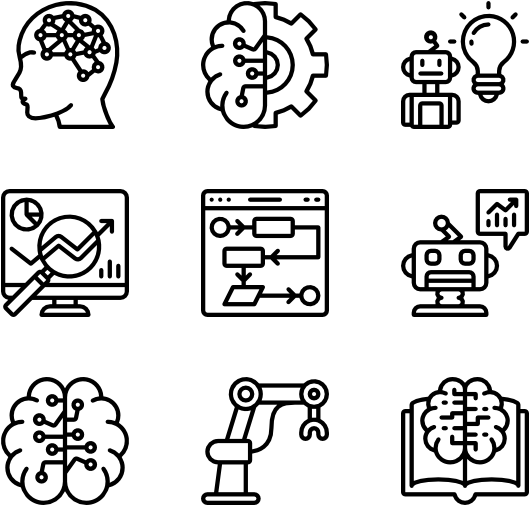 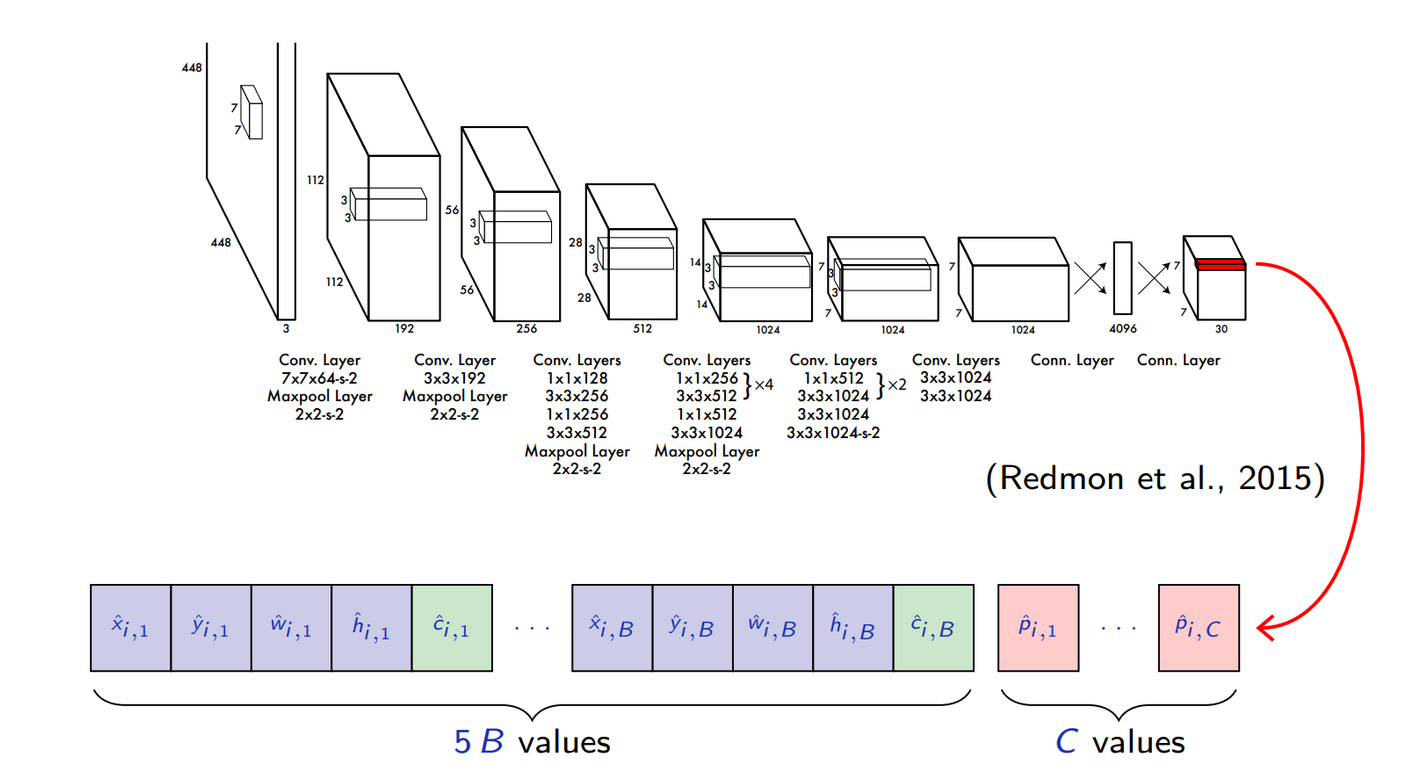 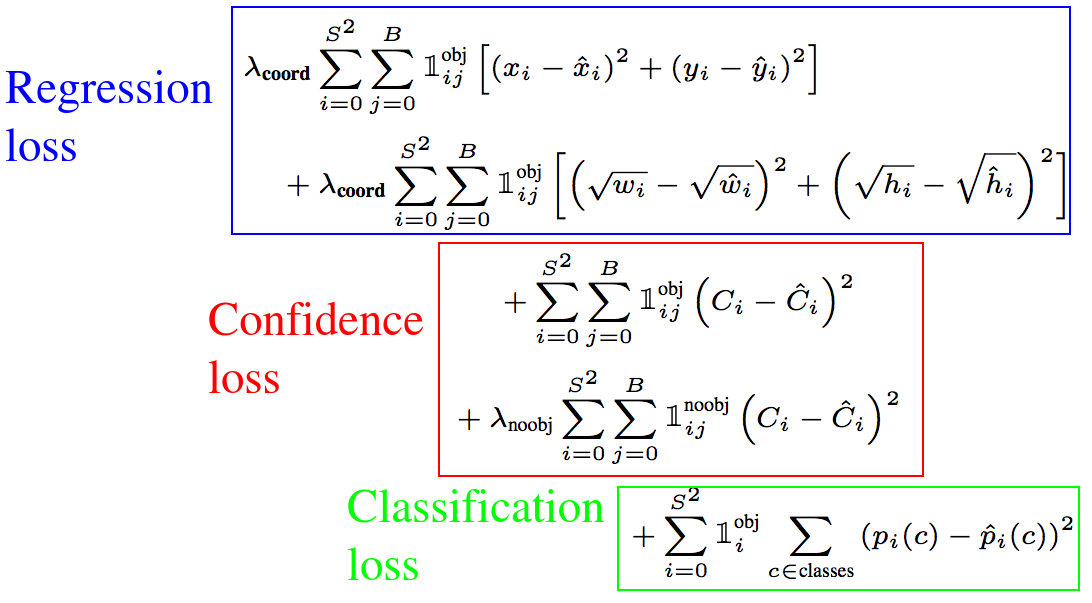 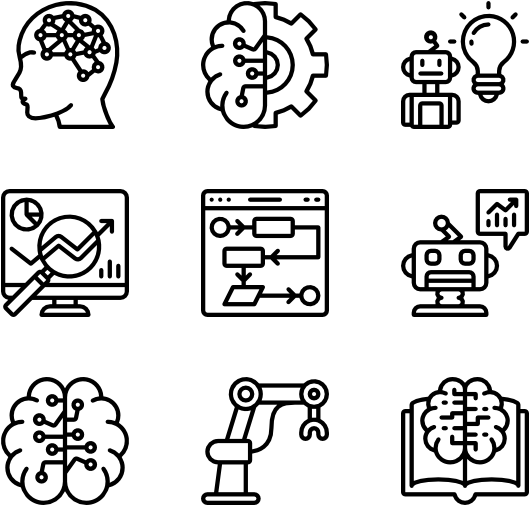 Taken from : Francois Fleuret, EE559 Deep Learning, EPFL
39/47
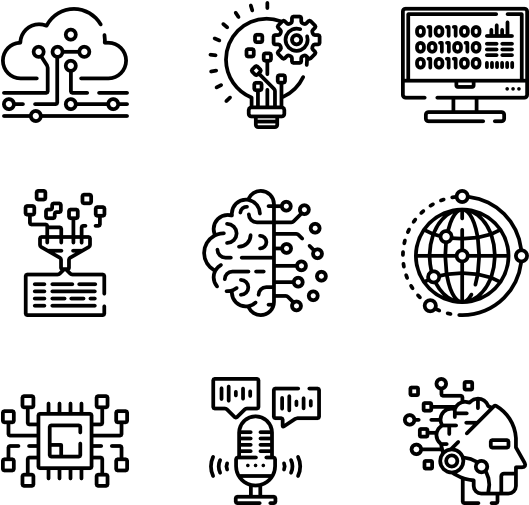 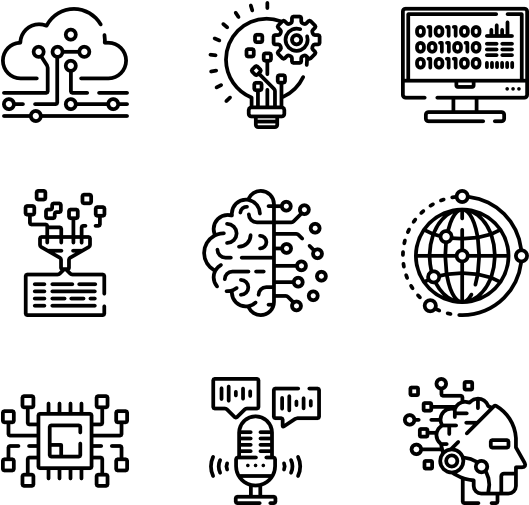 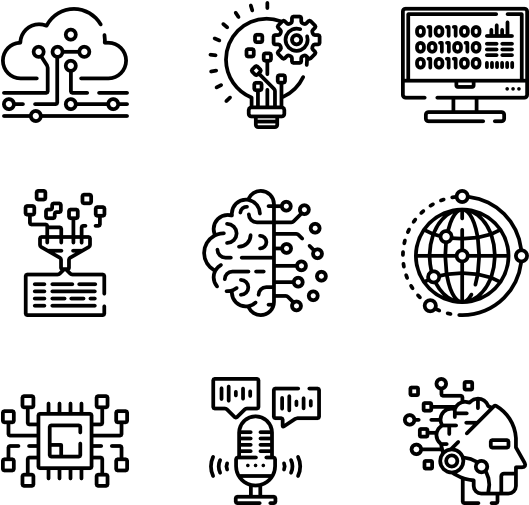 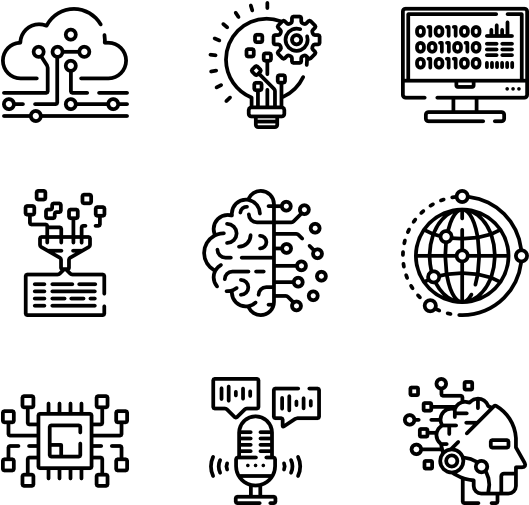 5) More advanced networks
5.1) Advanced convolutions
5.2) GANs and autoencoders
5.3) Recurrent networks
5.4) Transformers
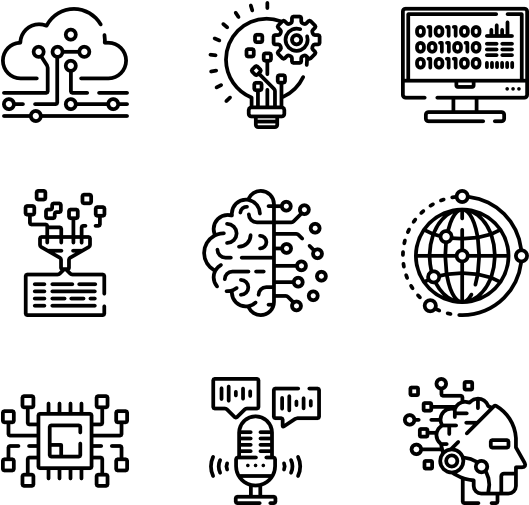 Segmentation : UNet (Ronneberger et al, 2015)
- built as a fully convolutional network
- consists in symmetric contraction and expansion paths, with connections from the contracted part to the expanding part
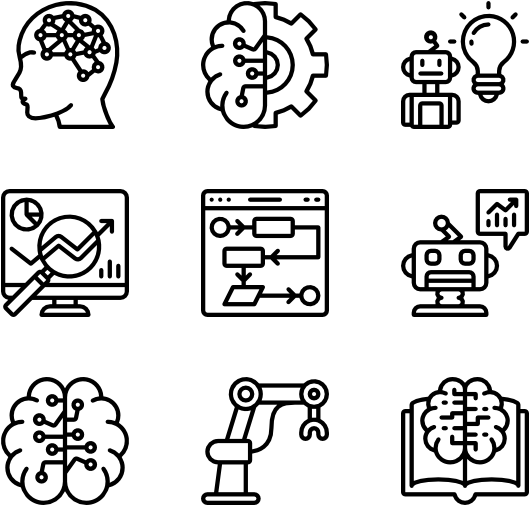 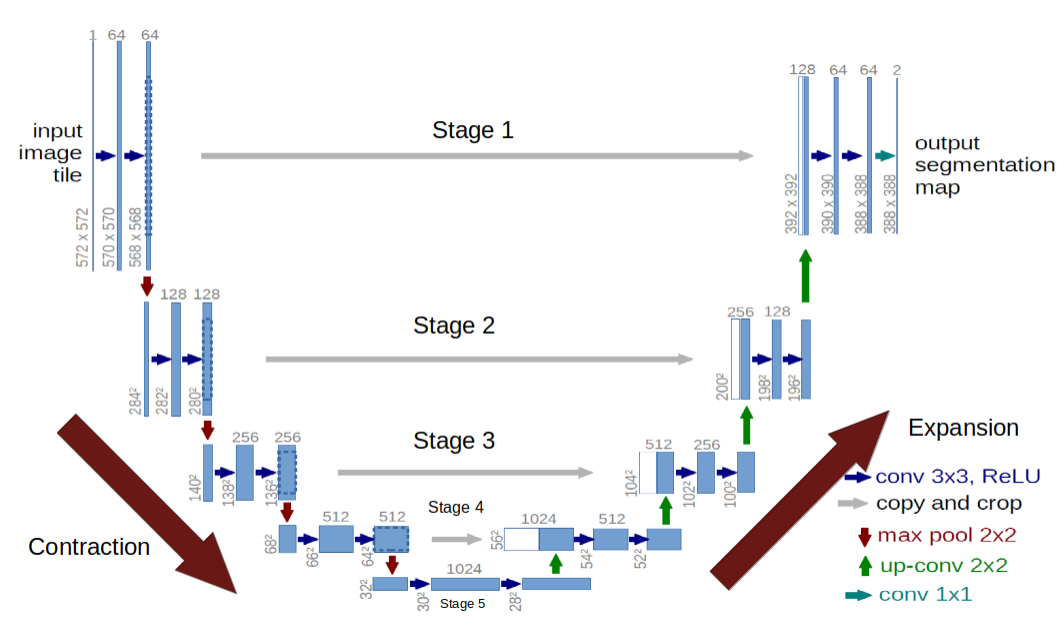 Taken from Ronneberger et al, 2015.
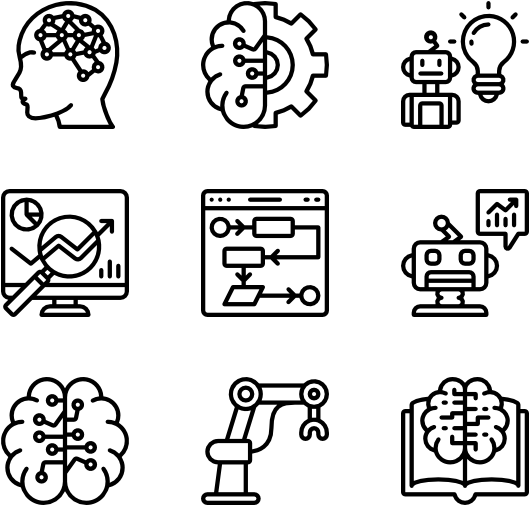 40/47
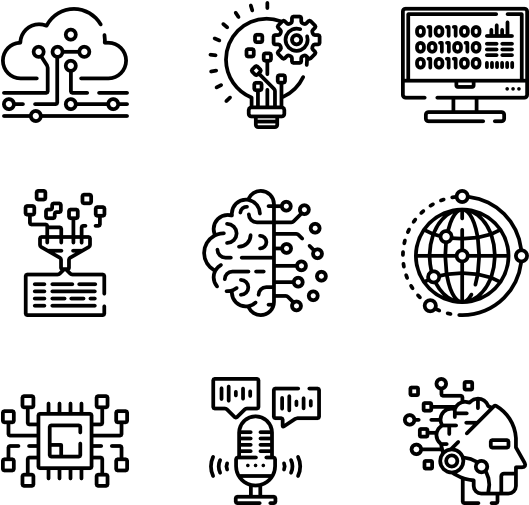 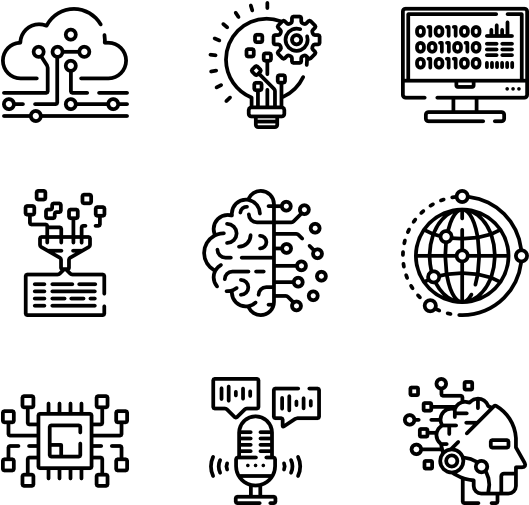 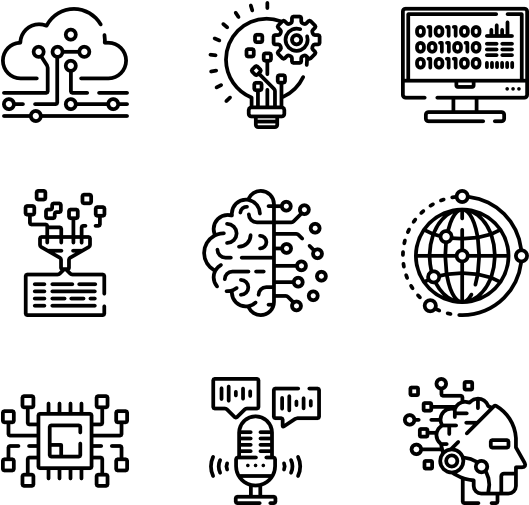 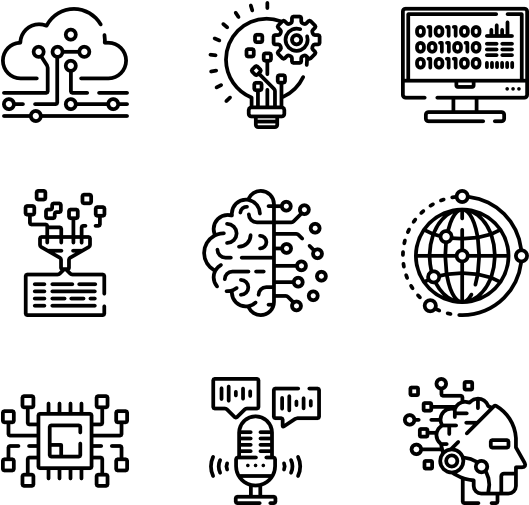 5) More advanced networks
5.1) Advanced convolutions
5.2) GANs and autoencoders
5.3) Recurrent networks
5.4) Transformers
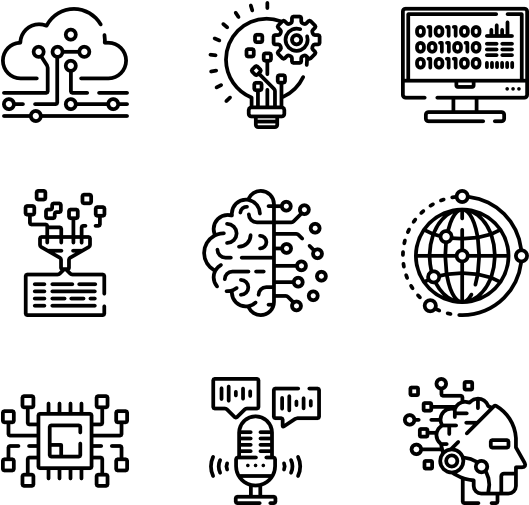 To go further...

Object detection :
- Single Shot Multi-box Detector (SSD, Liu et al, 2015) : improves over YOLO by using a fully convolutional network
- Region-based CNN (R-CNN, Girshick et al, 2014) : instead of producing a large set of bounding boxes, region proposals are extracted from the image 

Segmentation : 
- Mask R-CNN (He et al, 2017) : extends the R-CNN model for segmentation
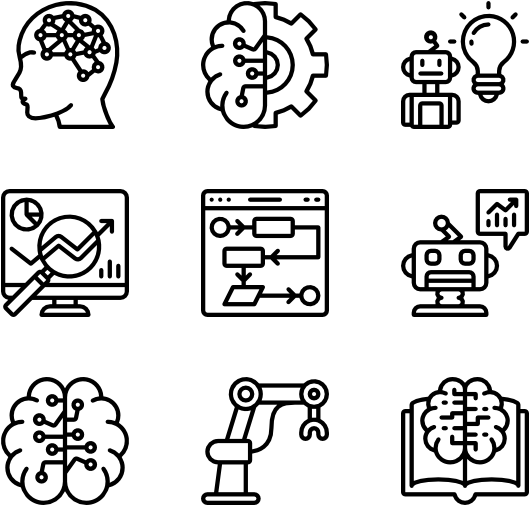 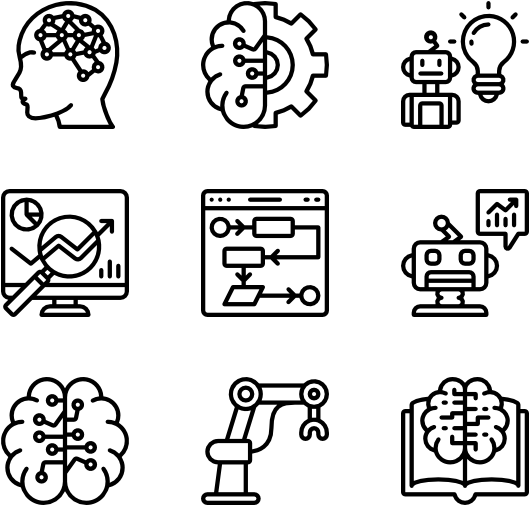 41/47
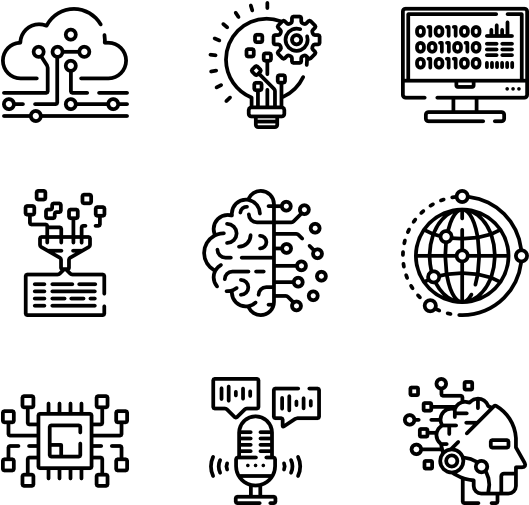 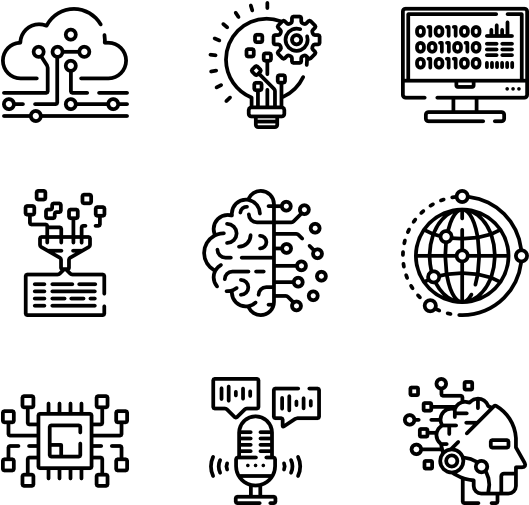 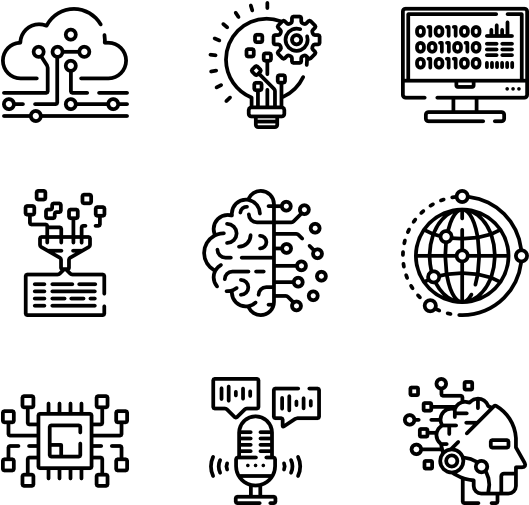 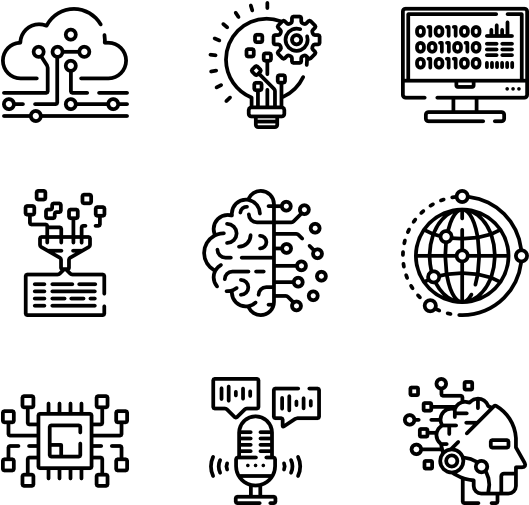 5) More advanced networks
5.1) Advanced convolutions
5.2) GANs and autoencoders
5.3) Recurrent networks
5.4) Transformers
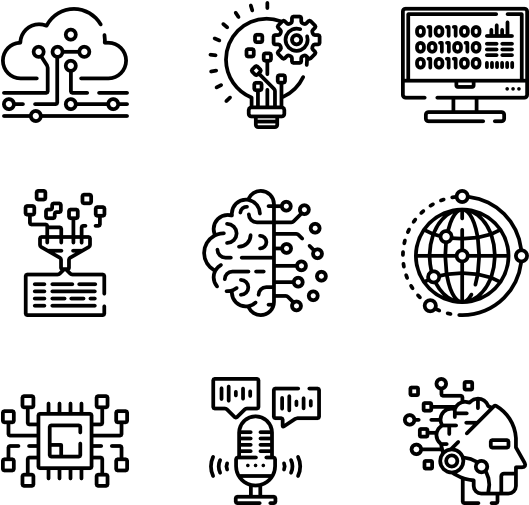 How can you be sure your network detects what it is supposed to ? 
- sometimes CNNs do not work as expected
- a deep network can overfit and learn the statistical noise in the data
- you can look at the feature maps to see how the layers are activated

...or let a neural network do it for you : Grad-CAM 
- Grad-CAM is a neural network producing heatmaps
- check how the gradients flow through a network to 
trace back the important regions in the input image
- you can trace back the gradients to any feature map
- easily adaptable to any CNN
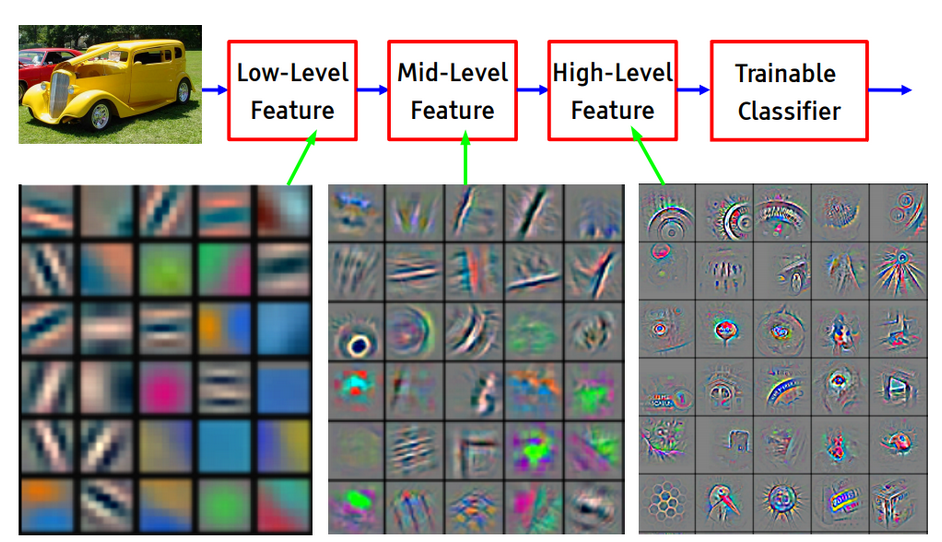 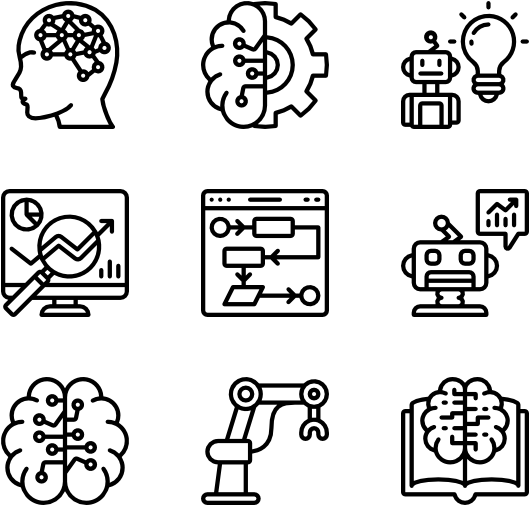 Taken from Zeiler & Fergus, 2013
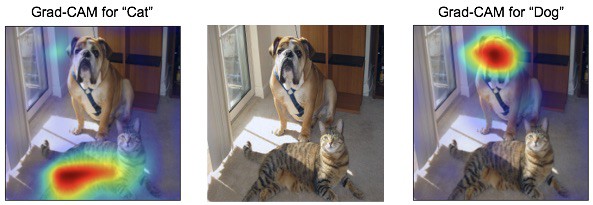 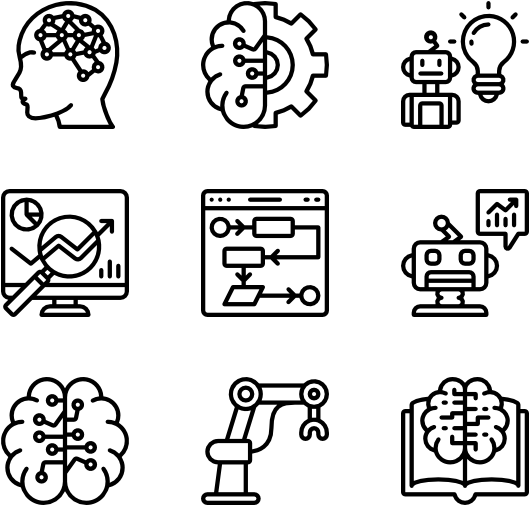 42/47
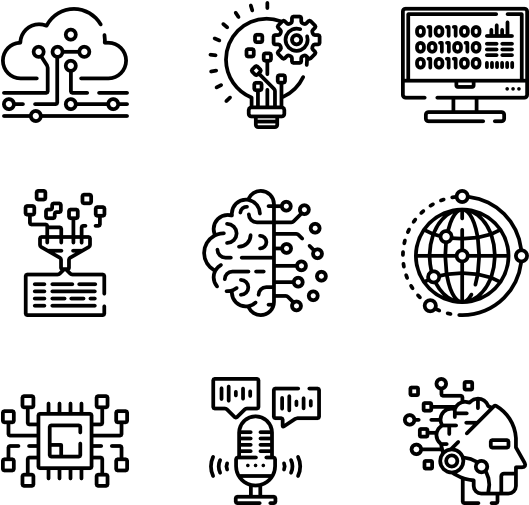 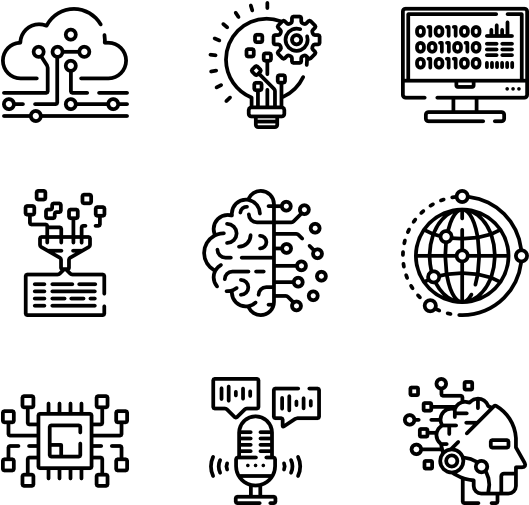 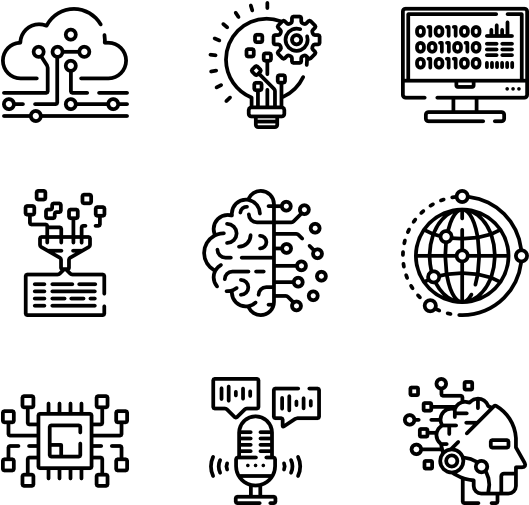 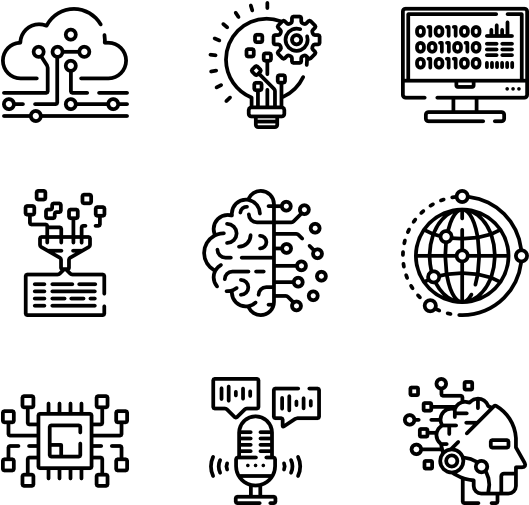 5) More advanced networks
5.1) Advanced convolutions
5.2) GANs and autoencoders
5.3) Recurrent networks
5.4) Transformers
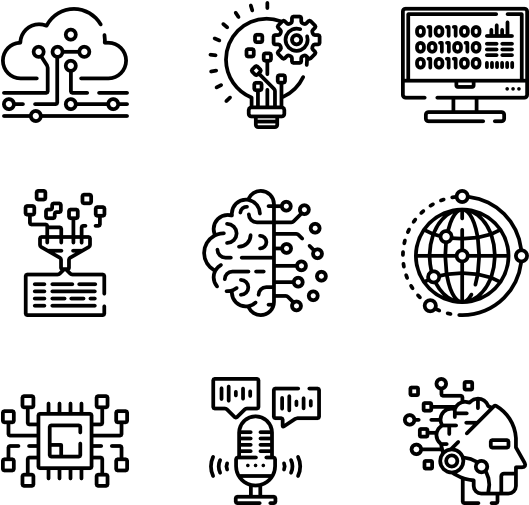 Generative Adversarial Networks (GANs) and Autoencoders
- the goal of these networks is both to learn the underlying distribution in the data 
AND to produce realistic data
- they mainly differ by the way they are trained

Autoencoders
- made of two networks : an encoder and a decoder
- the networks can either be MLPs or CNNs
- often used to denoise data

- do not really work as it is 
         Variational Autoencoders
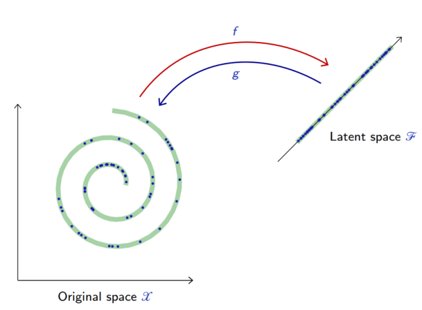 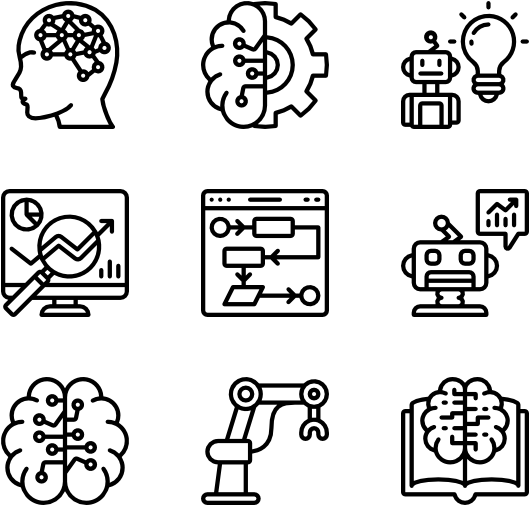 Taken from Francois Fleuret, Deep Learning, UNIGE/EPFL
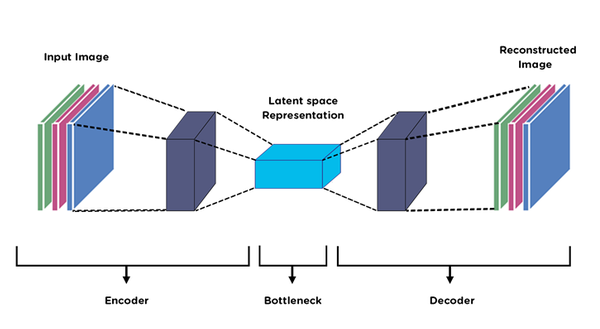 Taken from Deepak Birla, 2019.
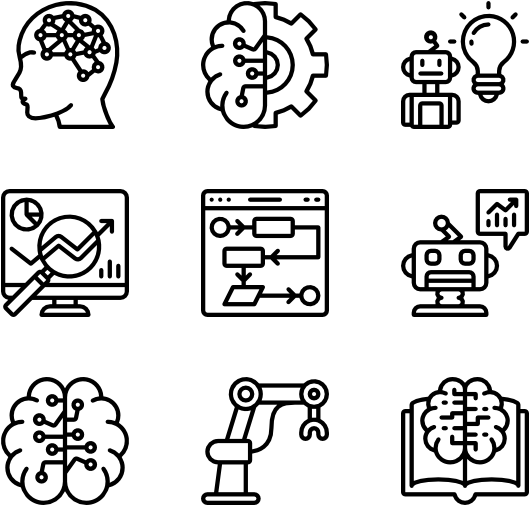 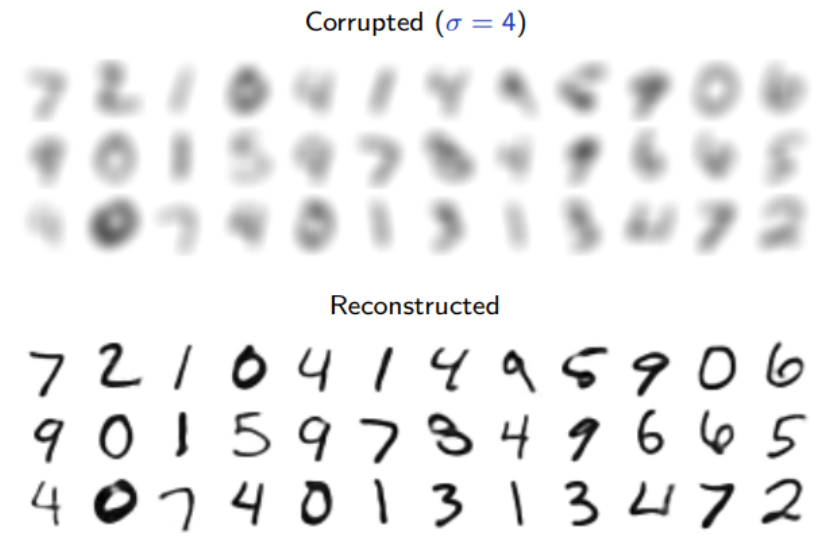 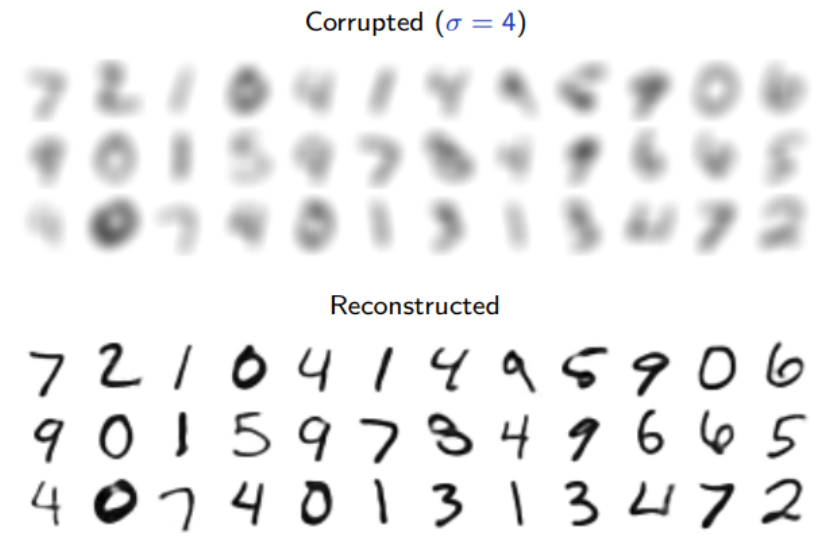 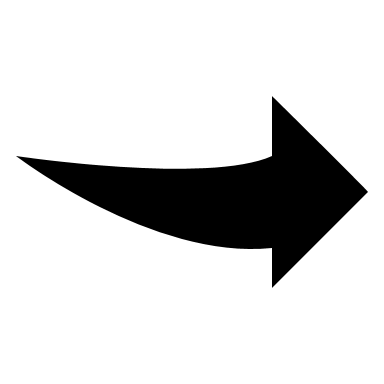 43/47
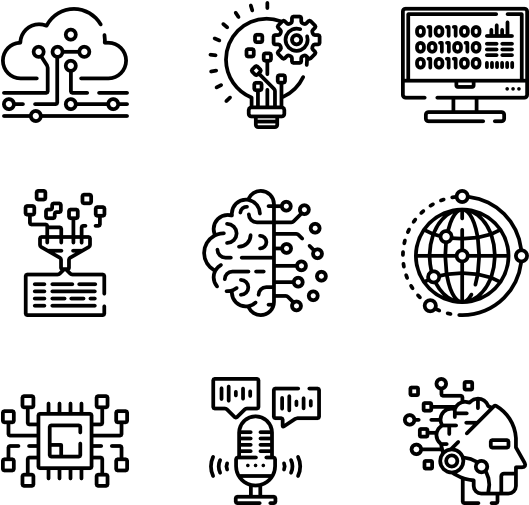 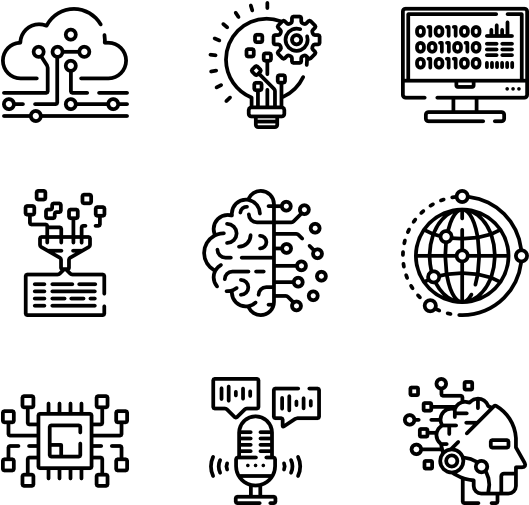 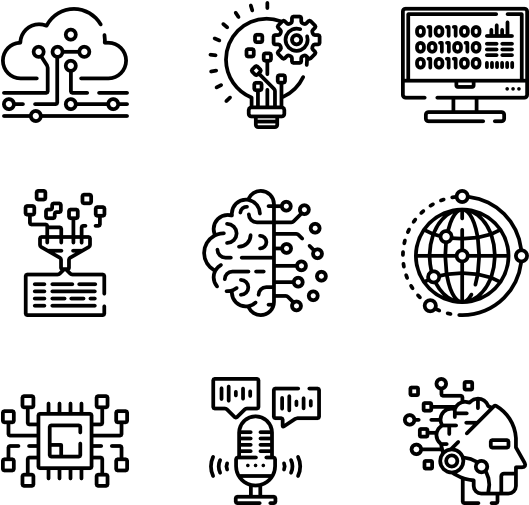 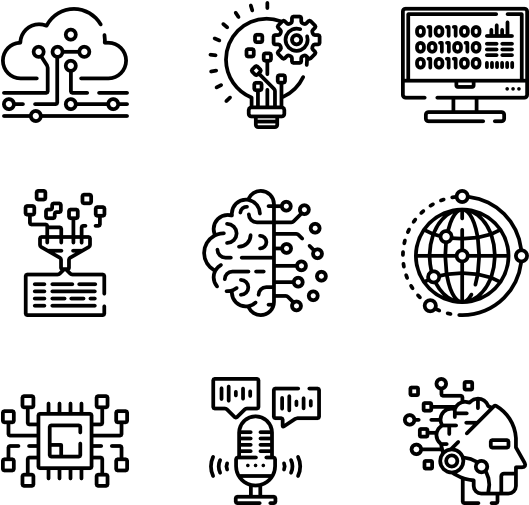 5) More advanced networks
5.1) Advanced convolutions
5.2) GANs and autoencoders
5.3) Recurrent networks
5.4) Transformers
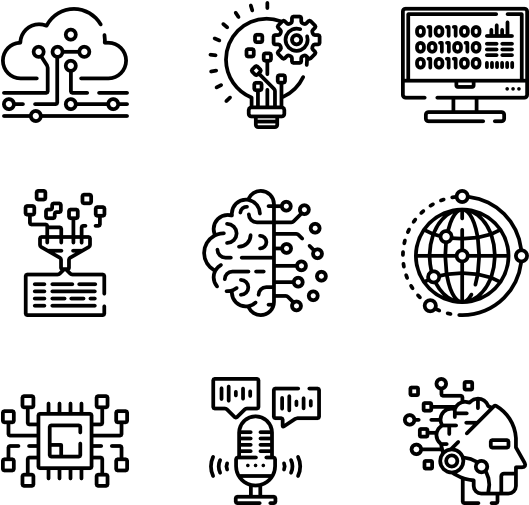 Generative Adversarial Networks 
- the generator is responsible for the generation of new images from a random noise vector (latent space)
- the discriminator tries to discriminate the generated images from the real ones
- the training is a competition between these two networks

GANs are very powerful but very hard to train
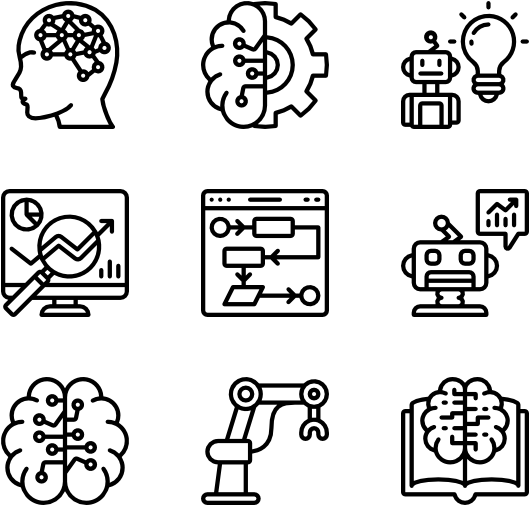 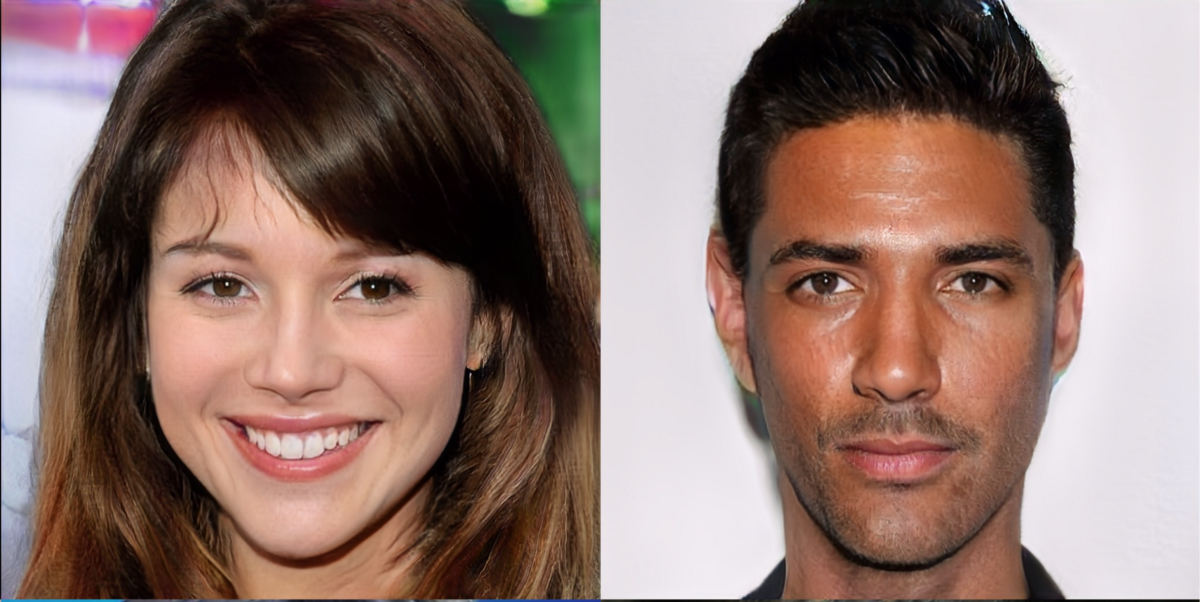 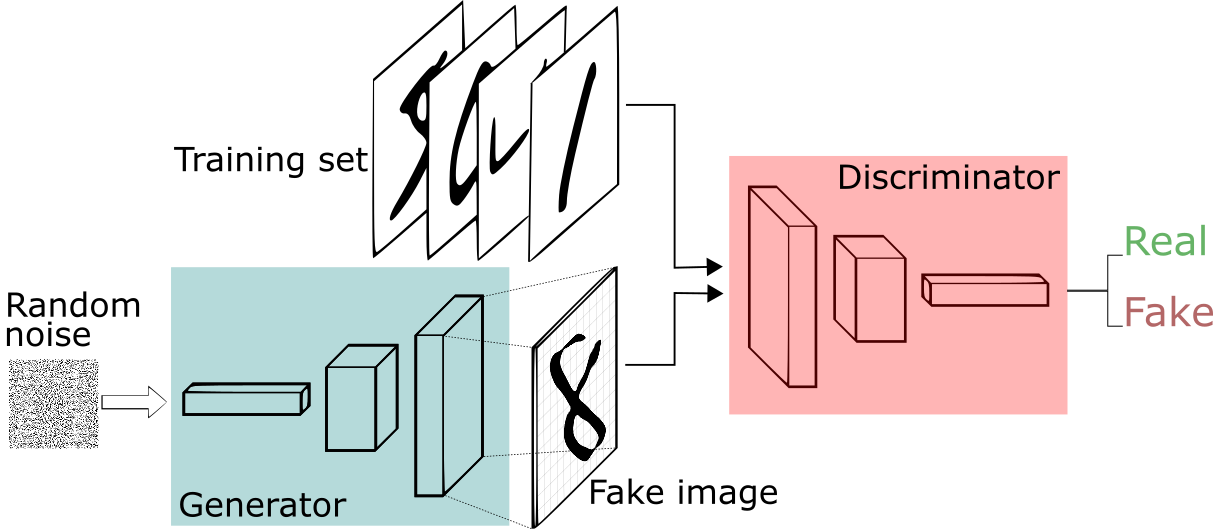 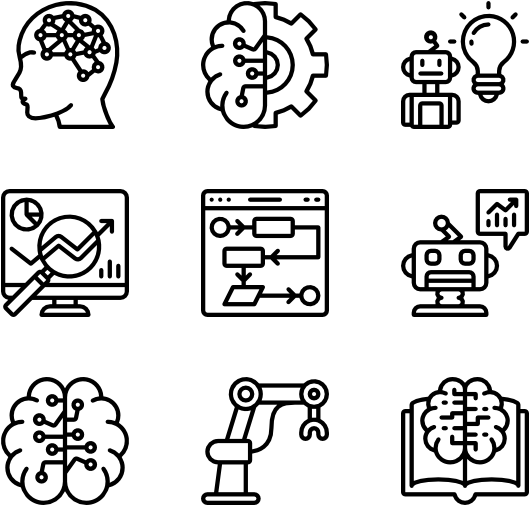 Taken from Karras et al, 2018.
Taken from Thalles Silva, 2018.
44/47
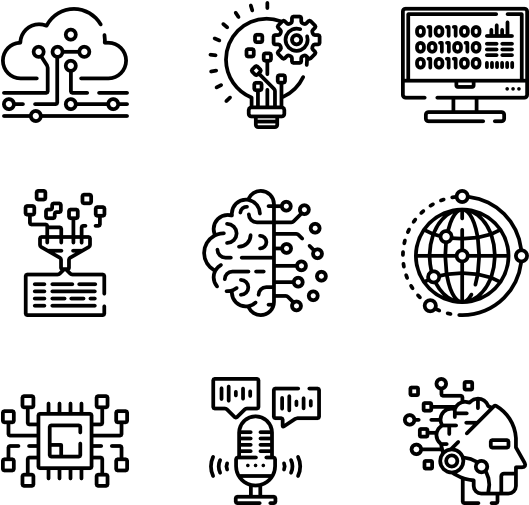 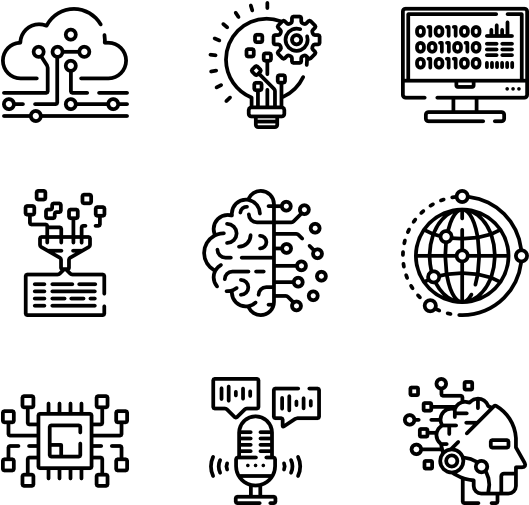 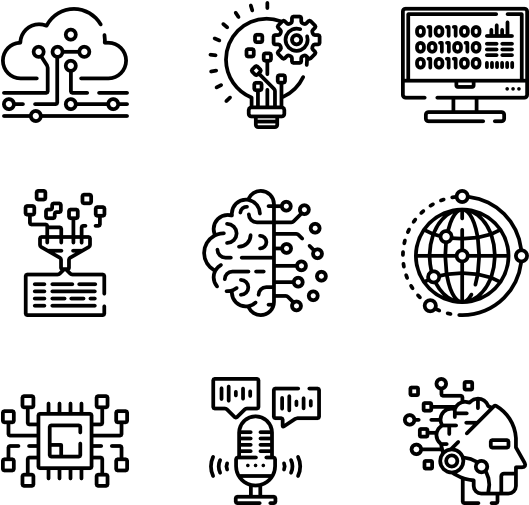 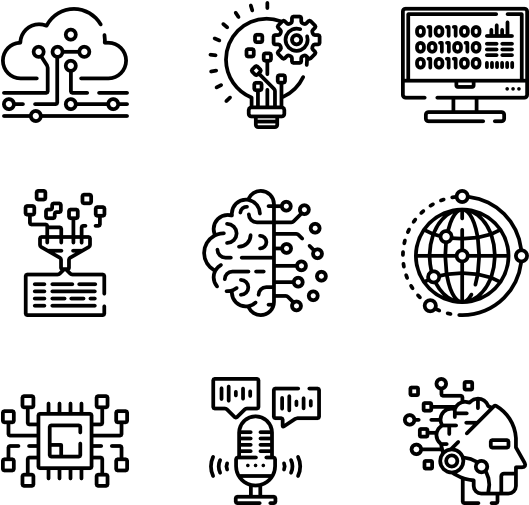 5) More advanced networks
5.1) Advanced convolutions
5.2) GANs and autoencoders
5.3) Recurrent networks
5.4) Transformers
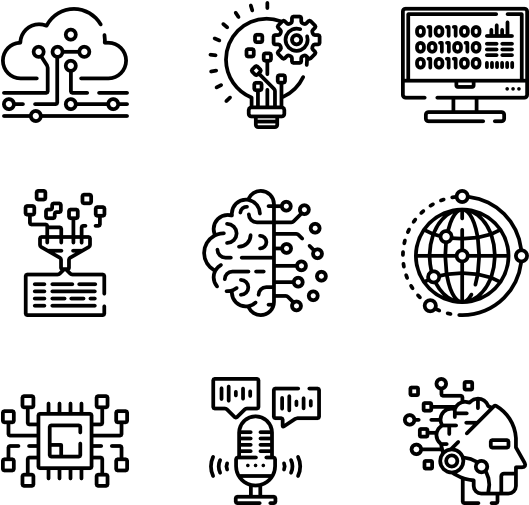 How to make sense of sequential data ?
- examples : activity recognition in videos, text translation, speech recognition, ...
- the analysis of some situations can change with time

Recurrent networks have been designed to address data sequentially
- they maintain a recurrent state, updated at each step
- predictions can be computed at each step
- implement gating, similar to skipped connections
- examples : LSTM and GRU
- might be hard to train for long sequences
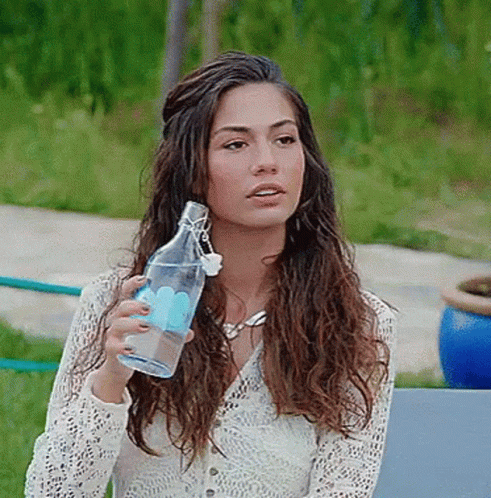 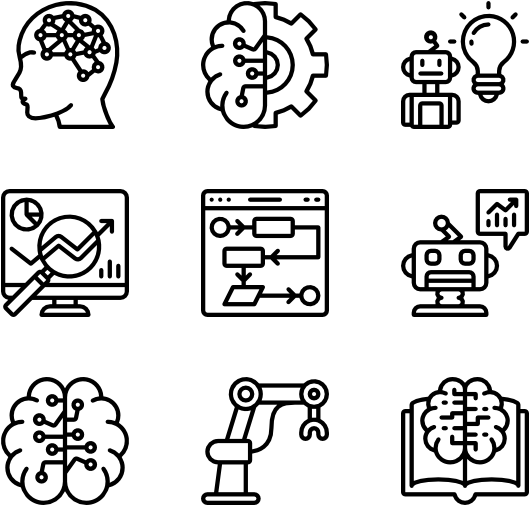 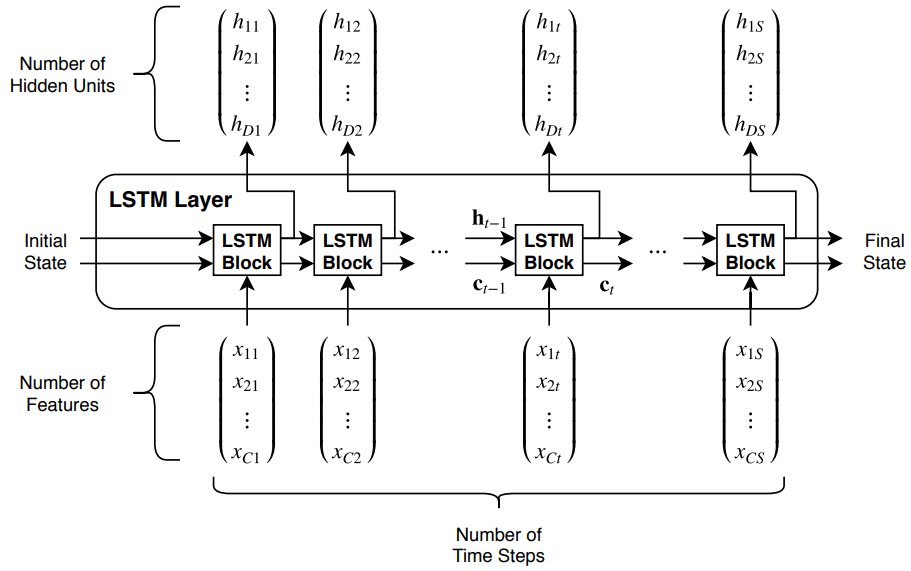 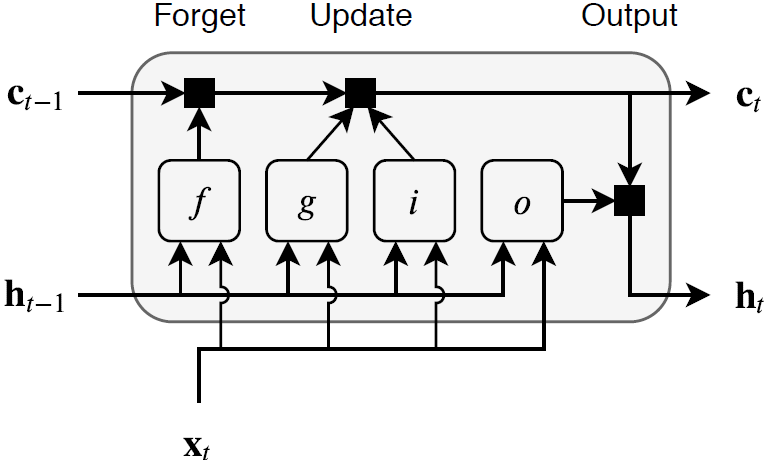 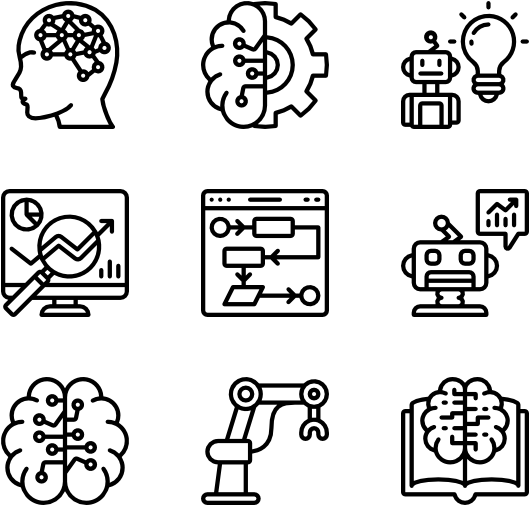 LSTM block
45/47
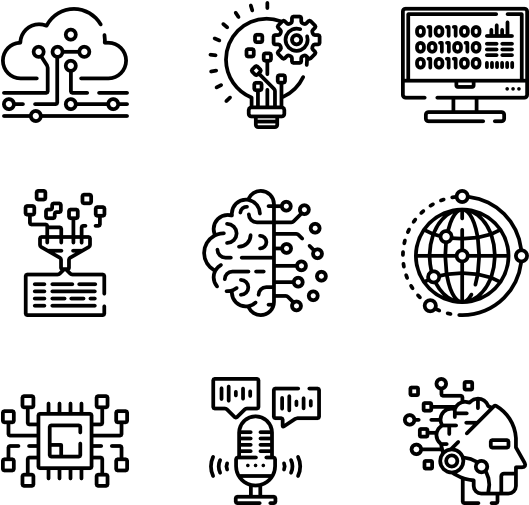 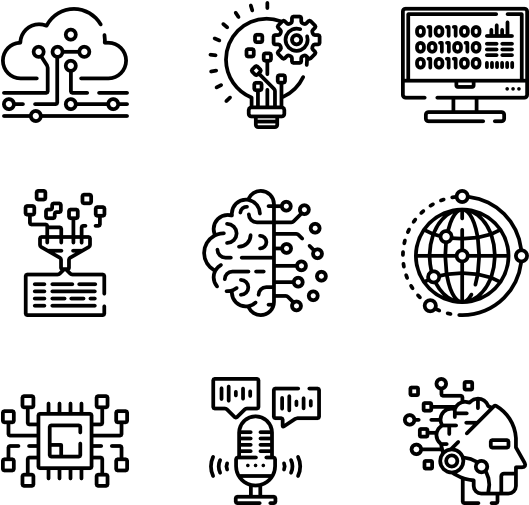 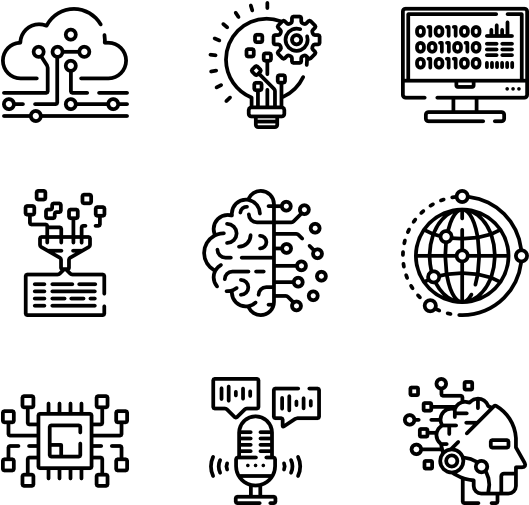 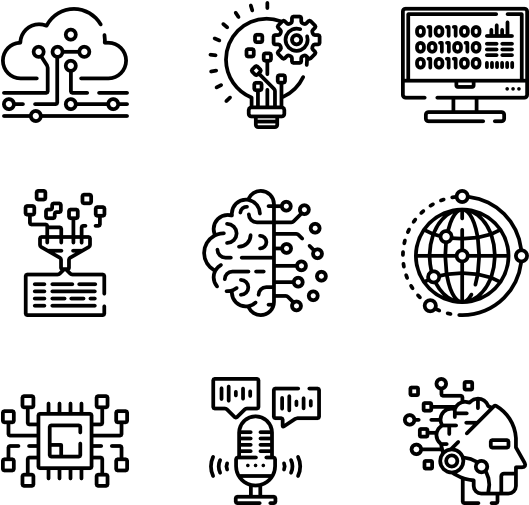 5) More advanced networks
5.1) Advanced convolutions
5.2) GANs and autoencoders
5.3) Recurrent networks
5.4) Transformers
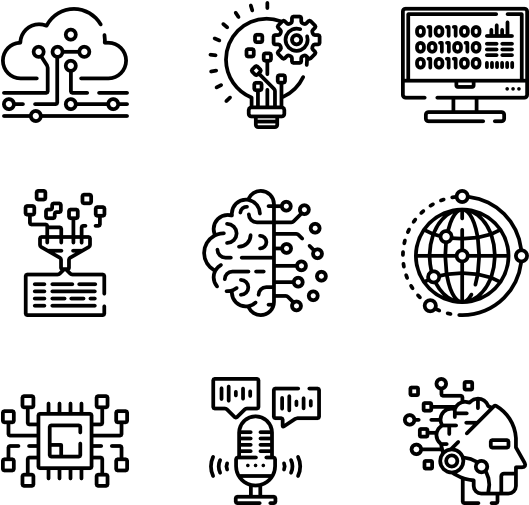 Transformers are very different from other neural networks
- composed of an encoder and a decoder
- they implement the attention mechanism, consisting in transporting information from parts of the input signals to parts of the output specified dynamically
- attention layers produce weights that are functions of the inputs
- require input embedding

Steps :
- The encoders start by processing the input sequence. 
- The output of the encoder is then transformed into a set 
of attention vectors K and V that will help the decoders focus
on appropriate places in the input sequence.
- Each step in the decoding phase produces an output token, 
until a special symbol is reached indicating the transformer 
decoder has completed its output.
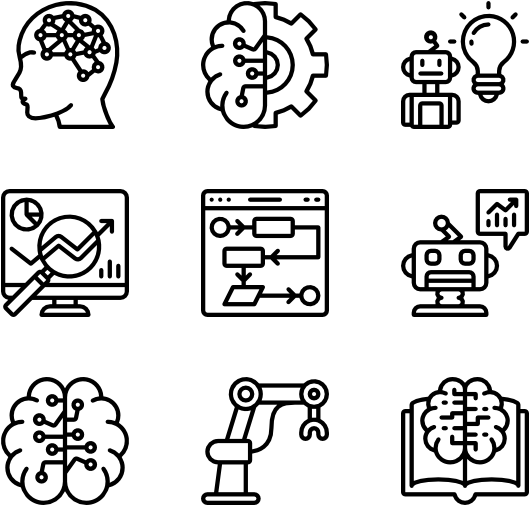 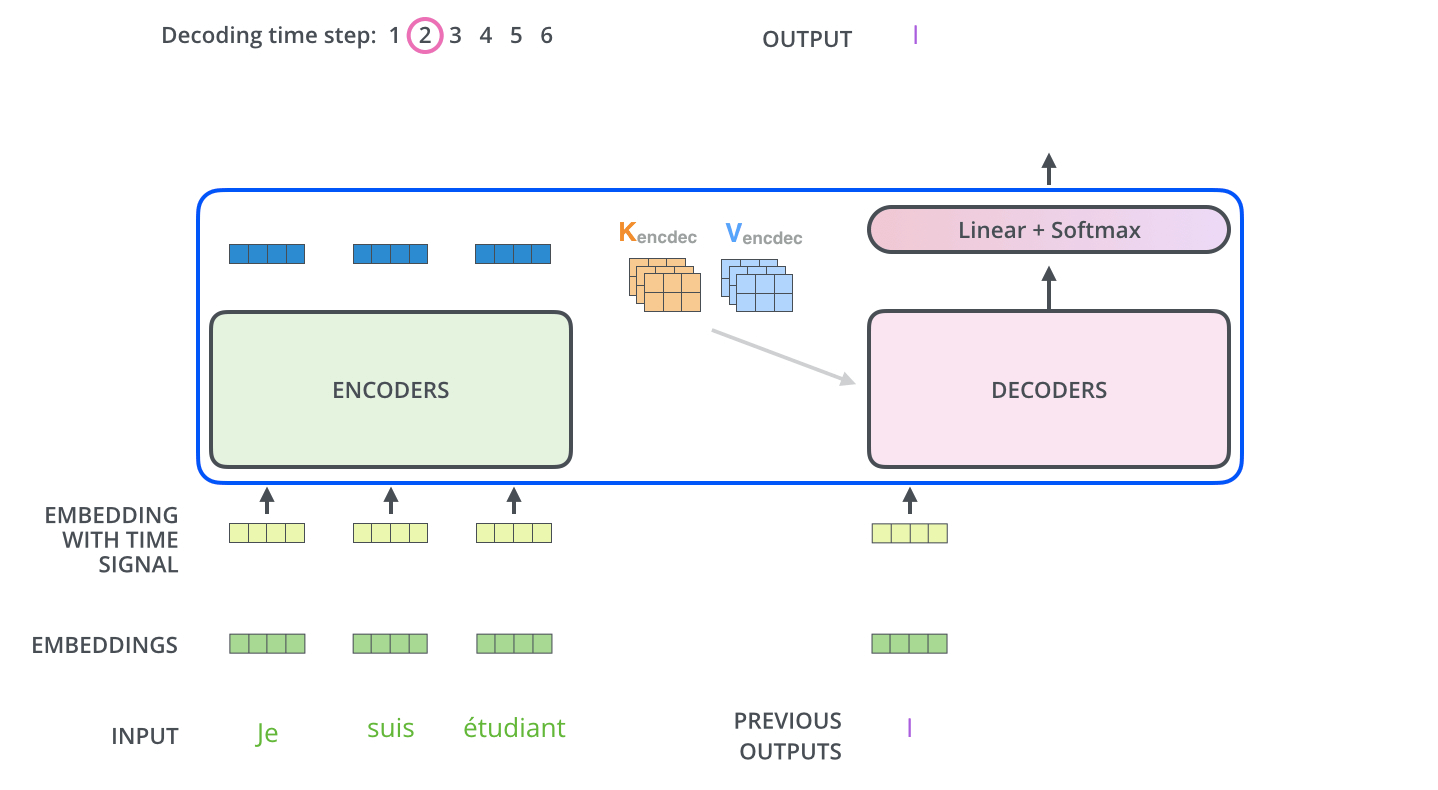 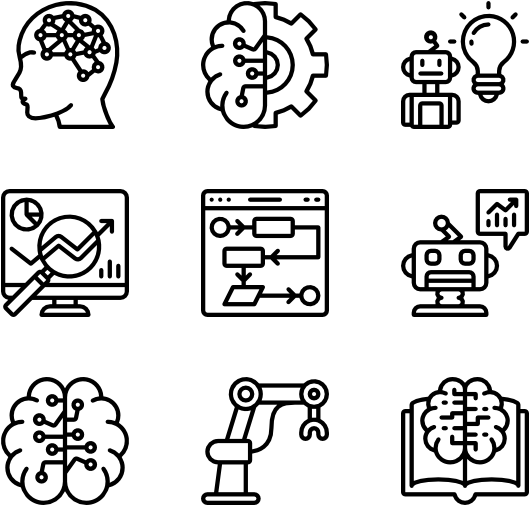 46/47
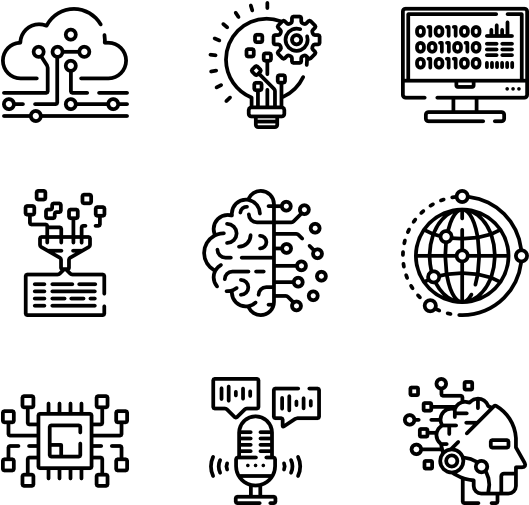 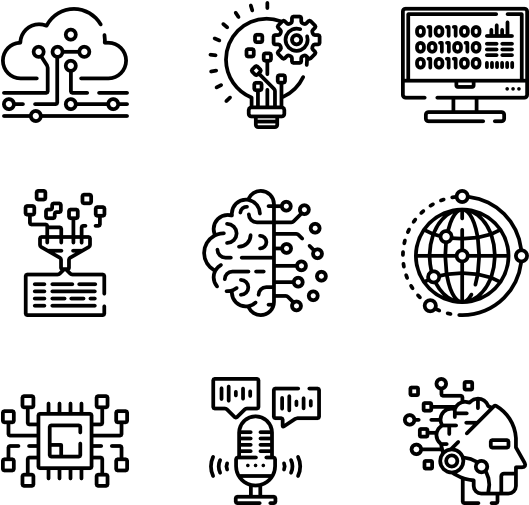 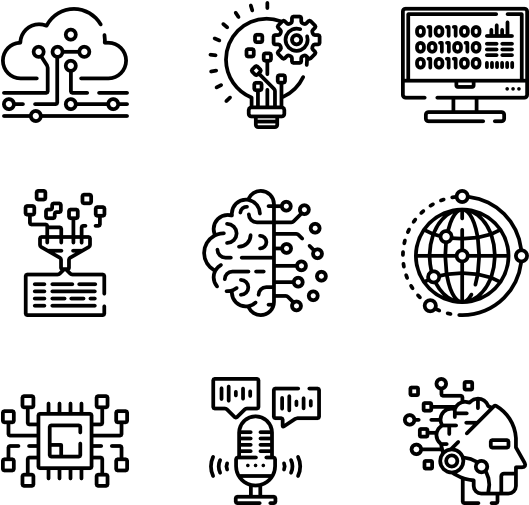 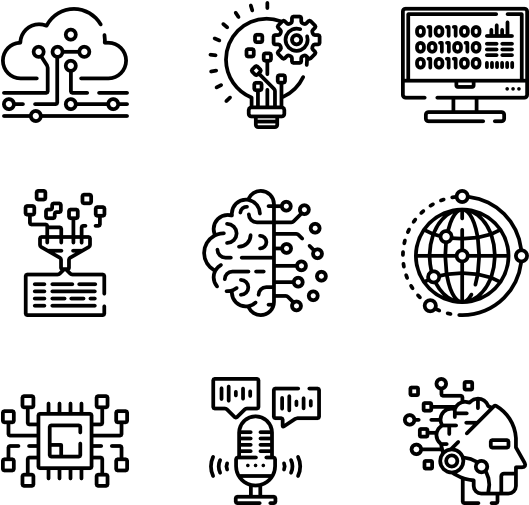 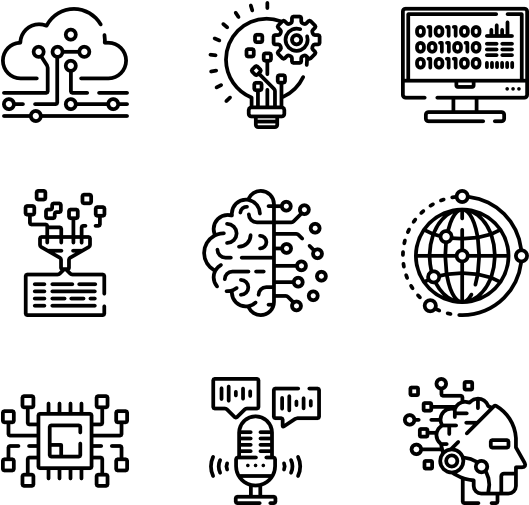 The deep learning jargon...
GradCAM
Batch size
Overfitting >< underfitting
Convolution layers
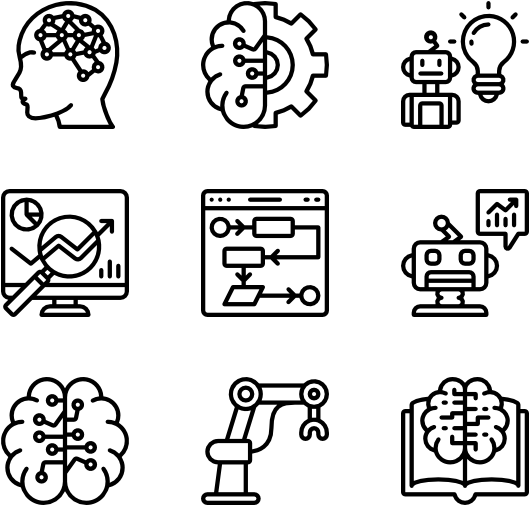 Pooling
Vanishing gradients
Loss function
Activation function
Transfer learning
RNN
Learning rate
Normalization
Optimizer
Transposed convolution
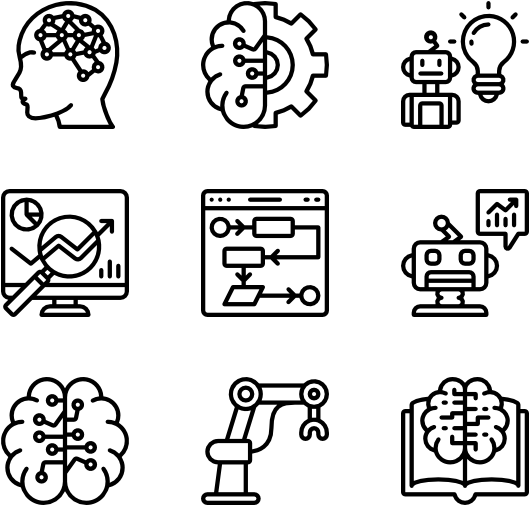 Backpropagation
Gradient descent
Fully-connected
ReLU
YOLO
Initialization
47/47
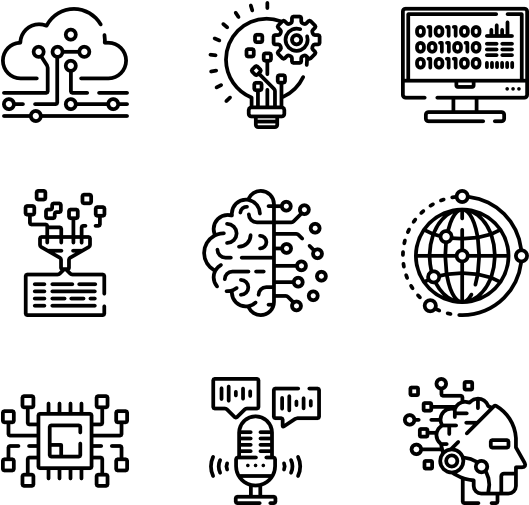 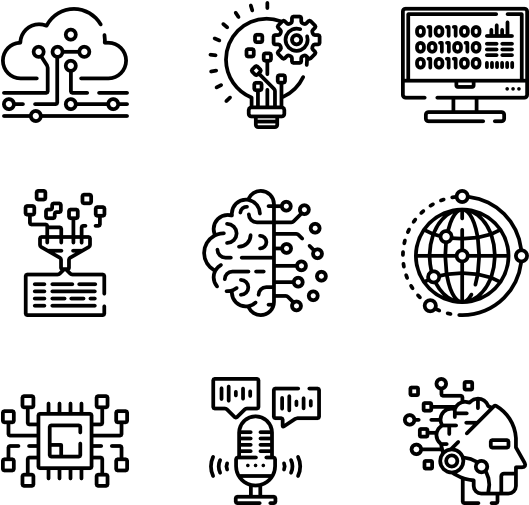 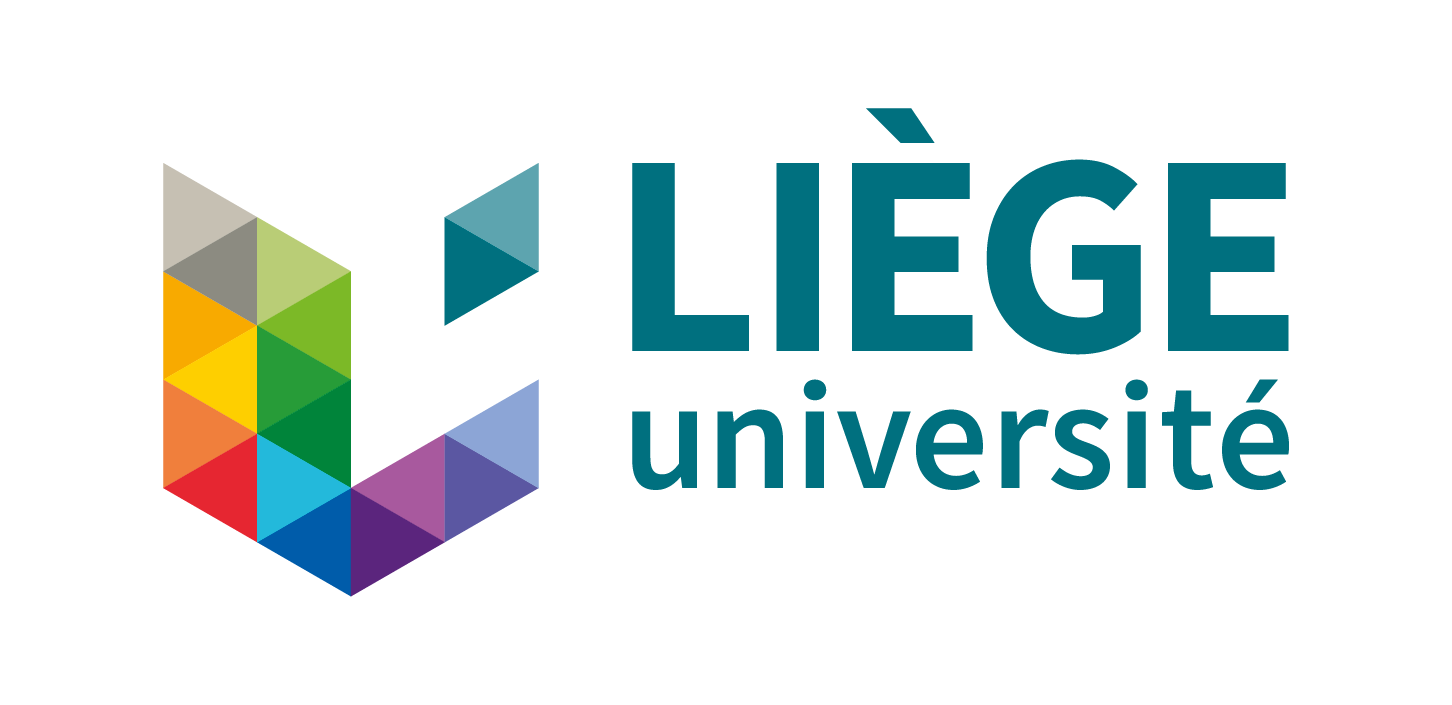 Course 3 : The end
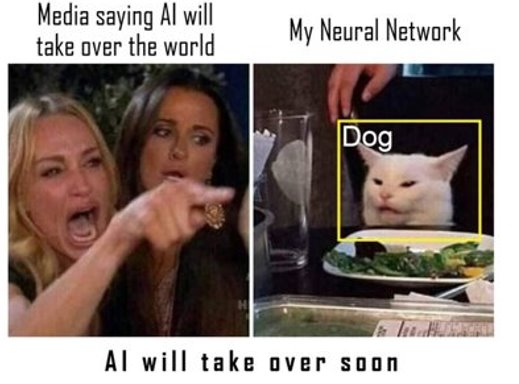 Vincent Boudart, PhD student
vboudart@uliege.be